Bleu Term 2
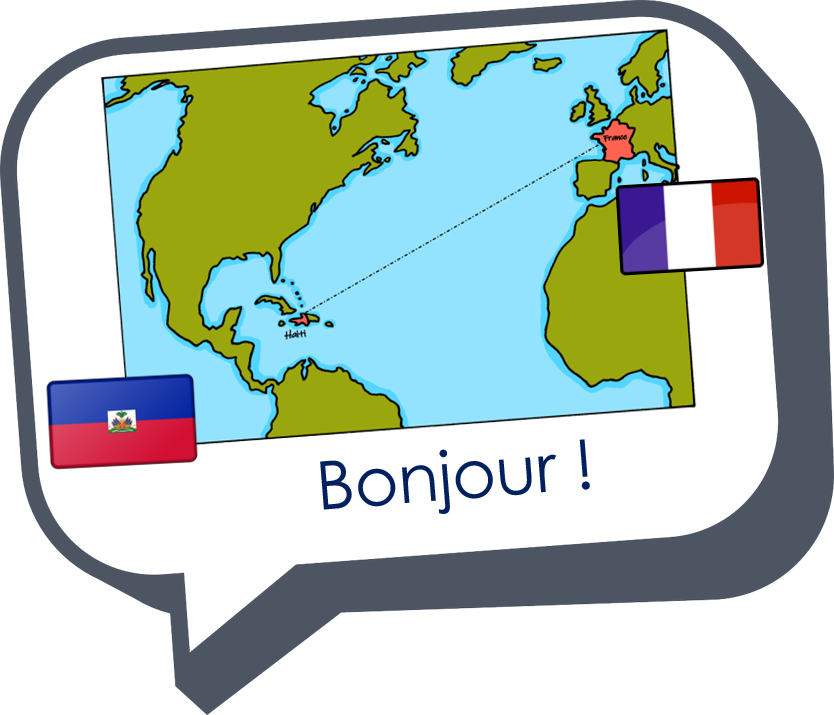 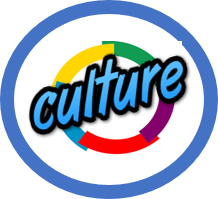 Français
Nom : ……………………………………………….
Professeur(e) : ……………………………………..
Classe : ……………………………………………..
Contents
Characters
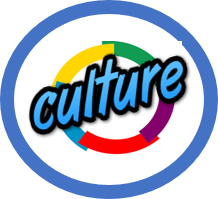 La famille Kergosien
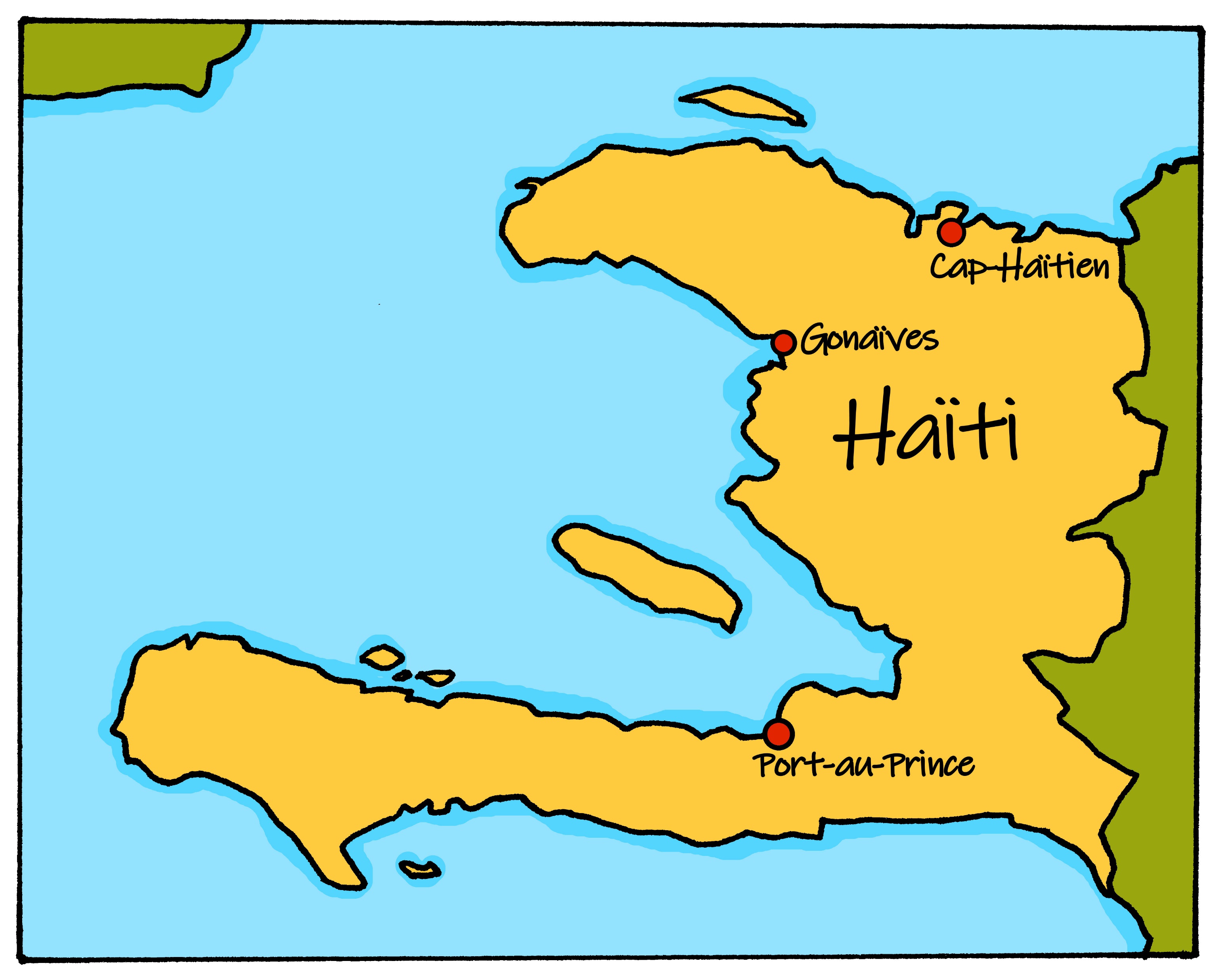 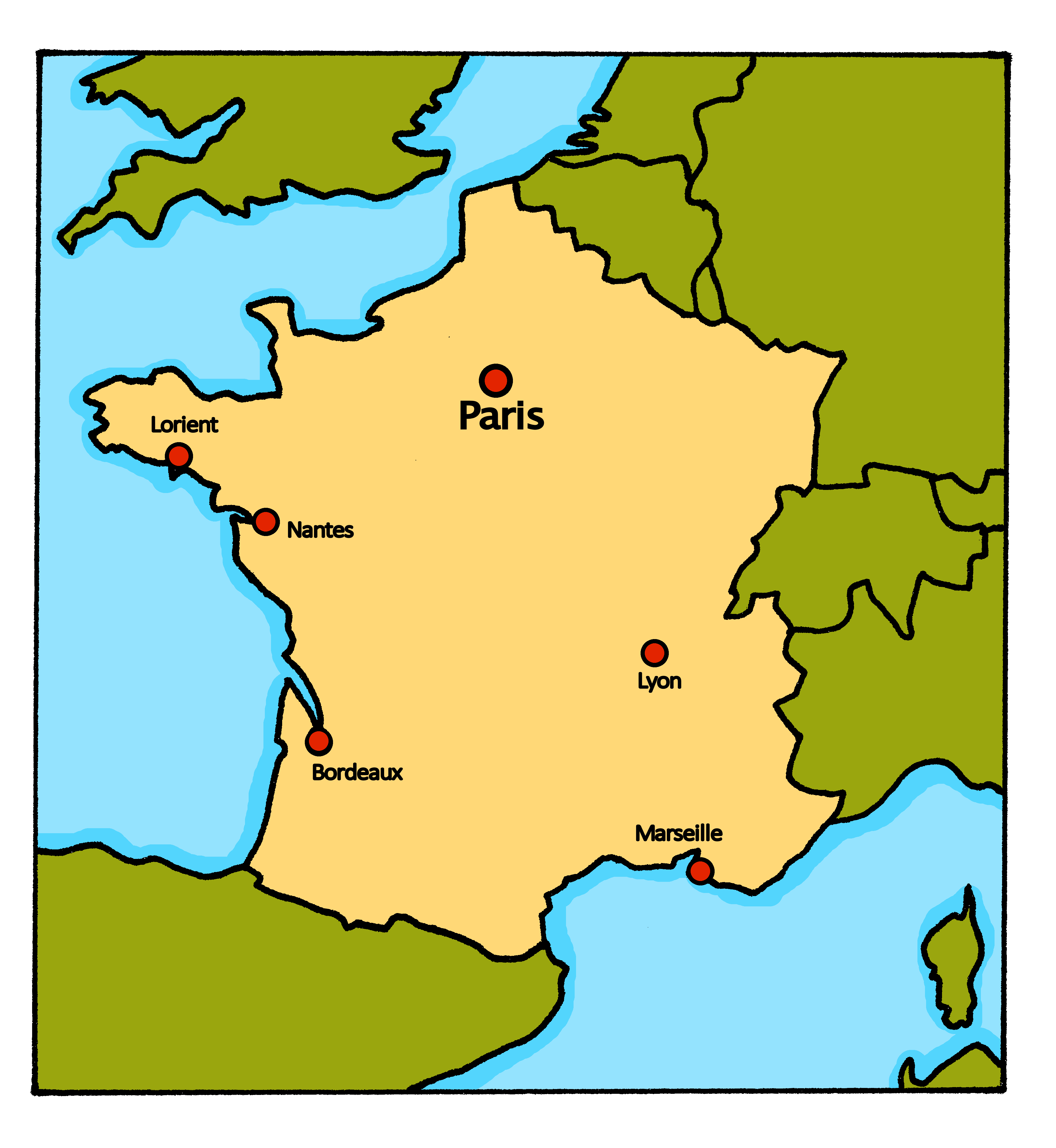 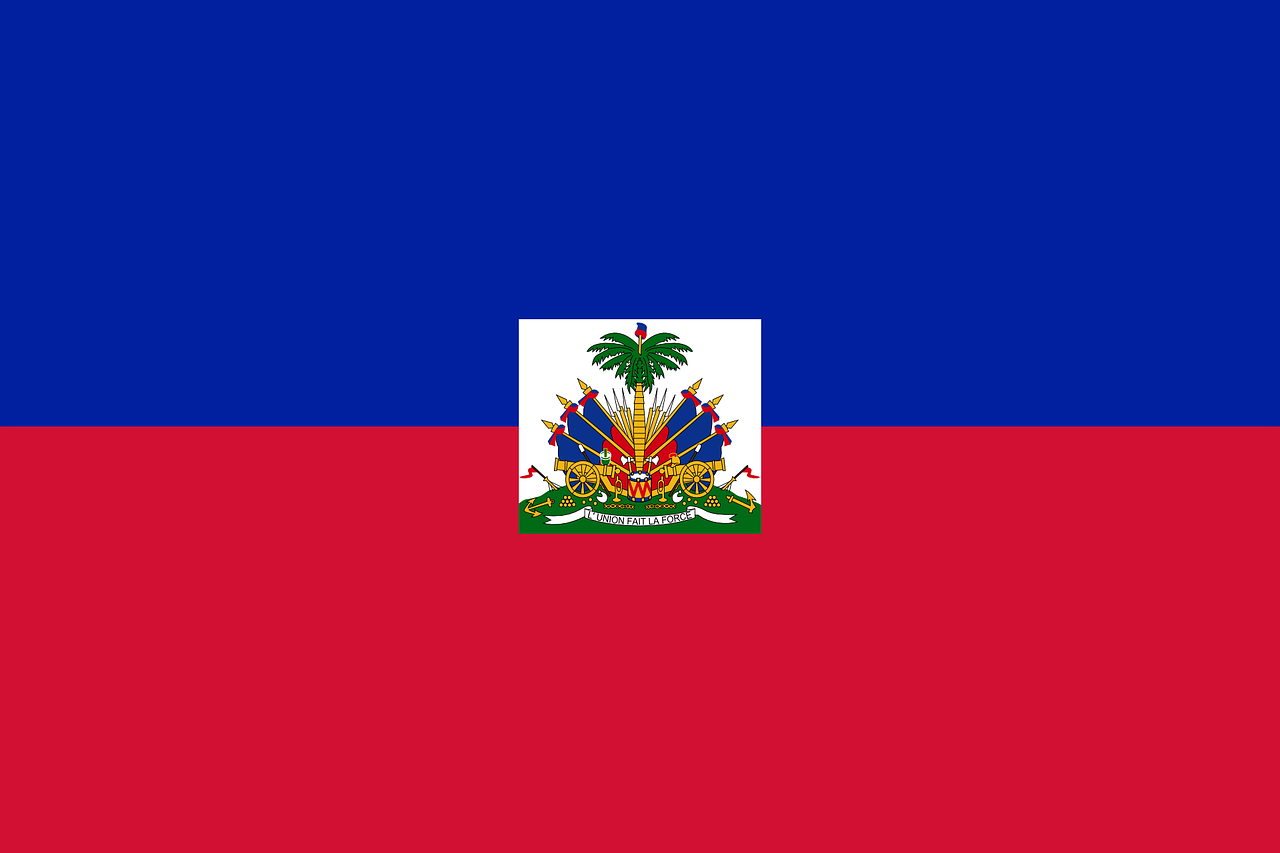 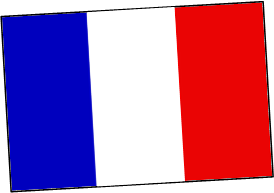 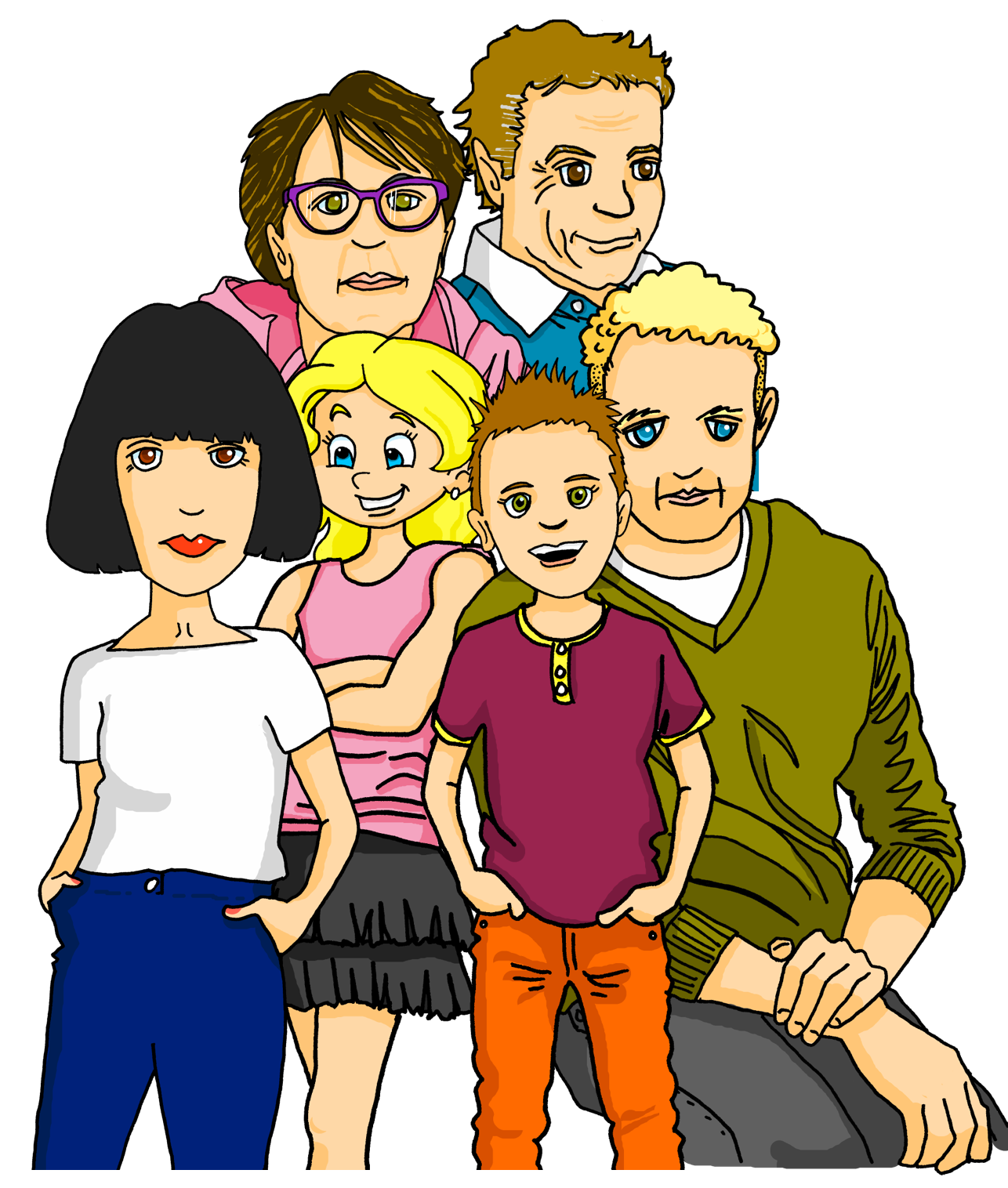 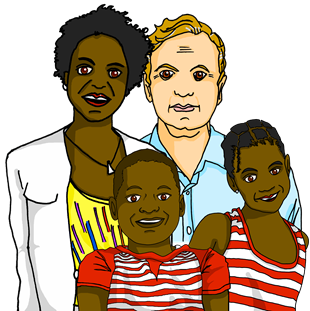 Le premier janvier à Haïti, c’est le jour national.
Le six janvier, c’est la Fête des Rois (Epiphany, en anglais). On prépare la galette des Rois (un gâteau) pour célébrer. C’est une tradition.
Le premier janvier à Haïti nous souhaitons «Bònn Ane!» et «Bònn Fèt Lendepandans!»
En français, c’est « Bonne année ! » et « Bonne fête de l’Indépendance ! »
Phonics
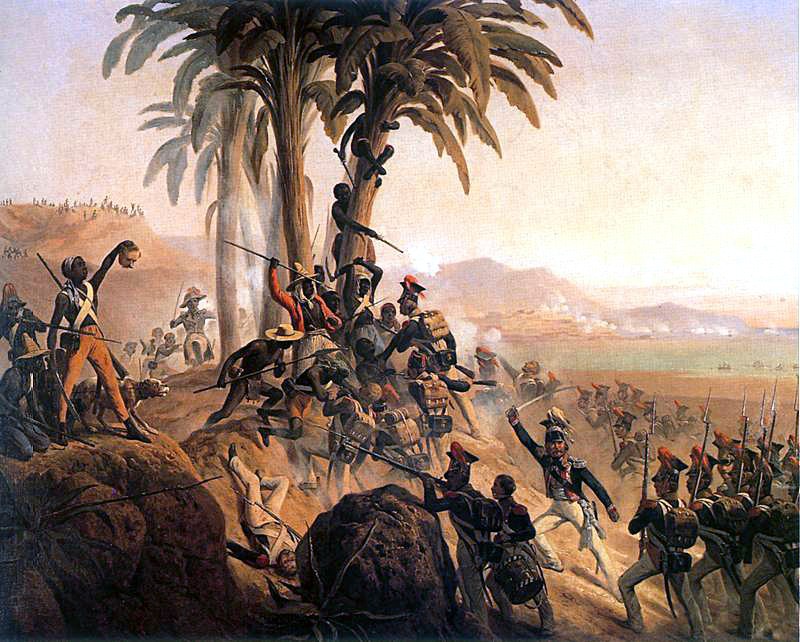 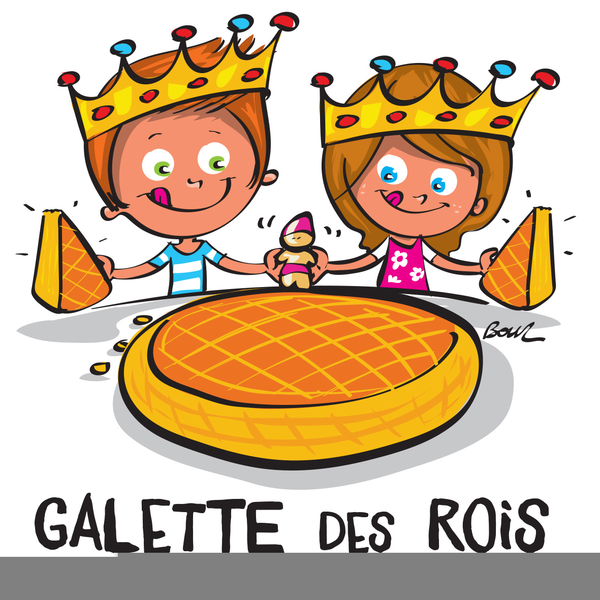 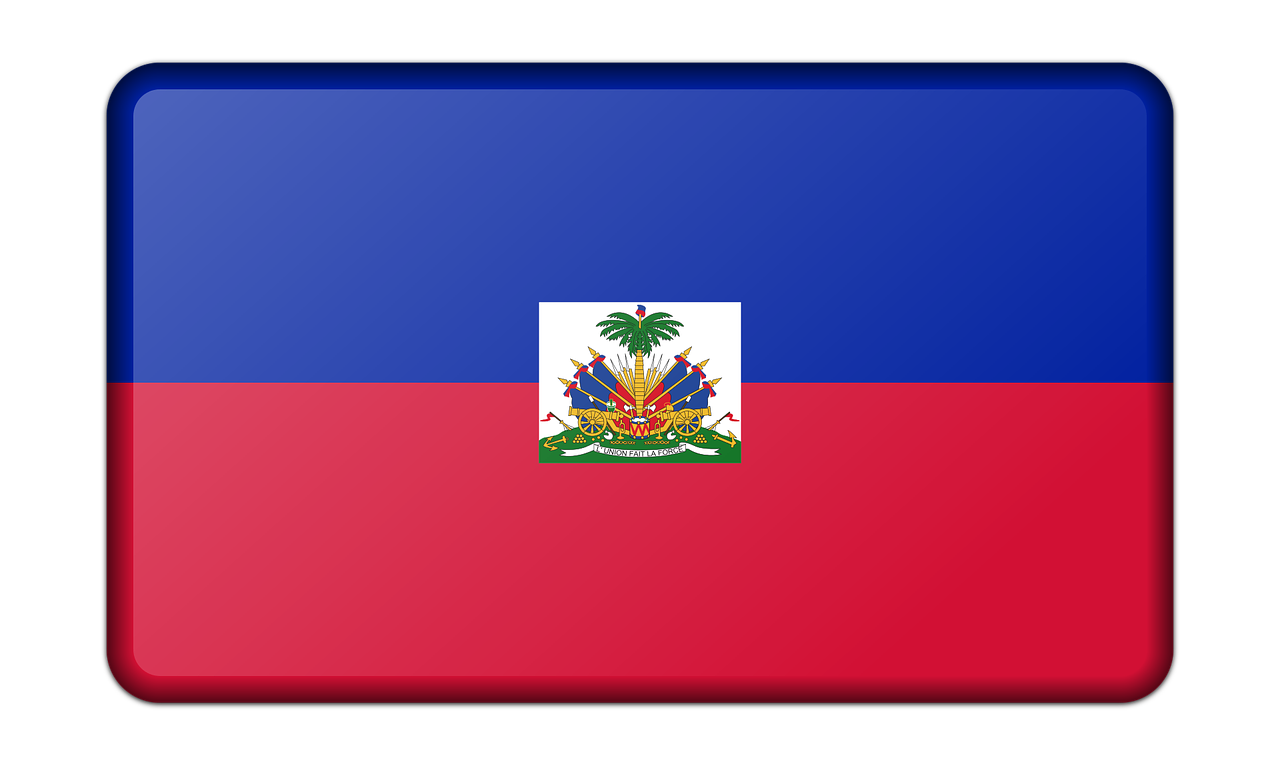 Haiti was controlled by Spain from 1492 and by France from 1665.
But on 1st January 1804 Haiti became an independent nation, following a revolution. The battles were led by black slaves.
Quebec is a region in Canada. French is its only official language.
Haiti became the first independent nation in Latin America and the first post-colonial independent black-led nation in the world.
Haiti is also the only nation ever whose independence was gained as part of a successful slave rebellion.
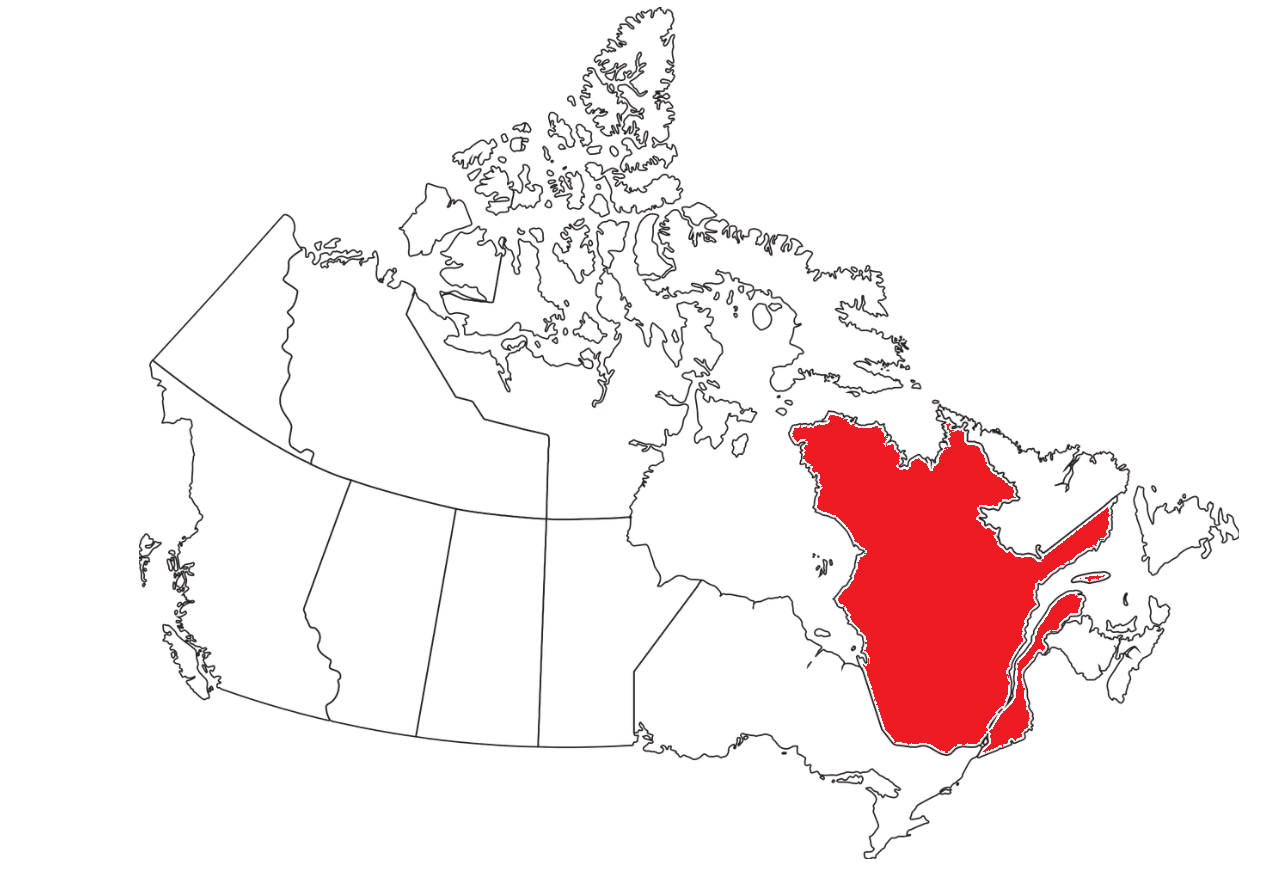 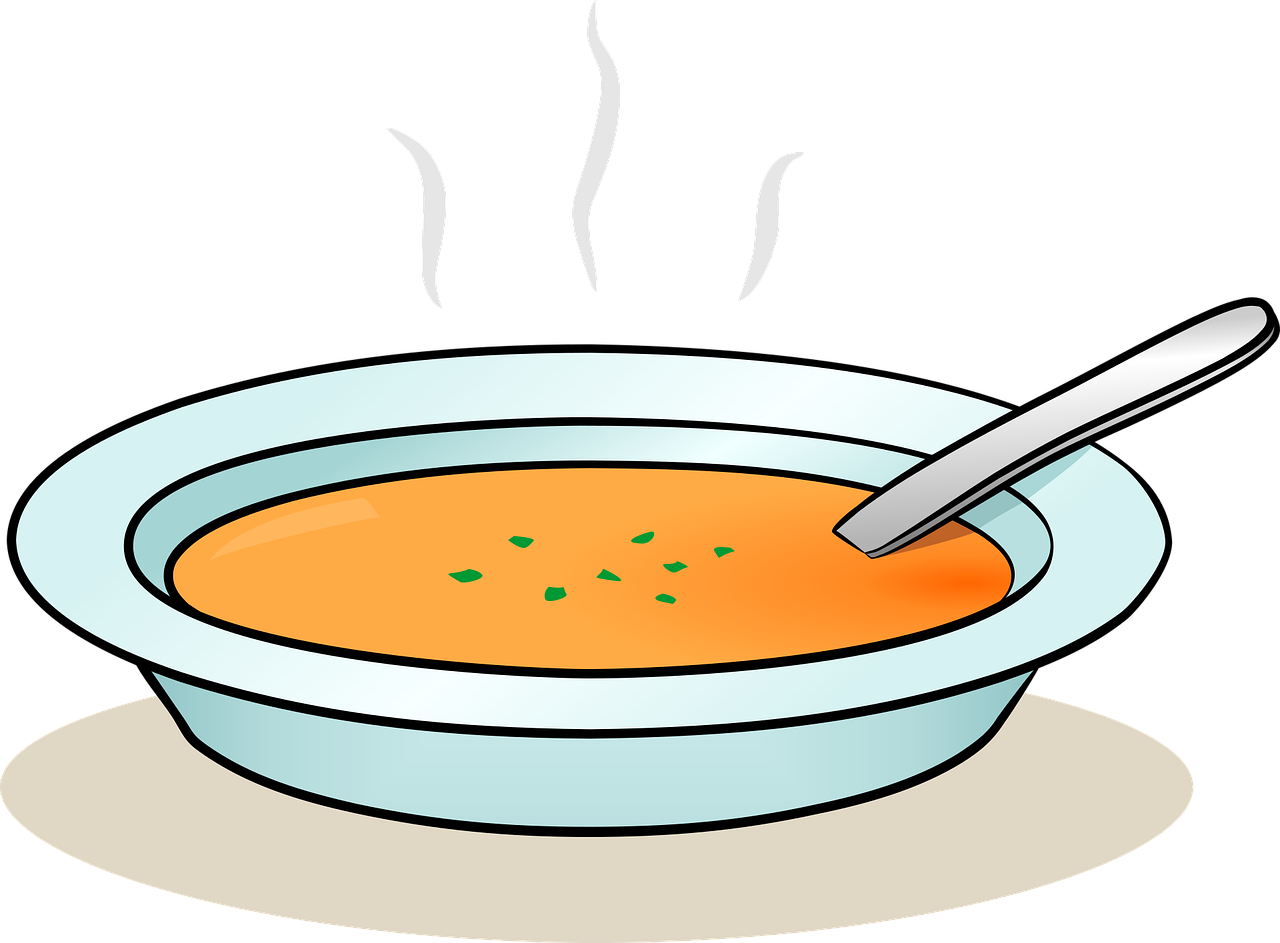 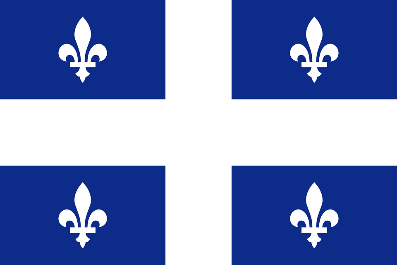 Soup joumouAfter the Haitian revolution in 1804, this pumpkin soup was available to everyone and symbolises Haitian freedom and independence. People eat it on 1st January to celebrate.
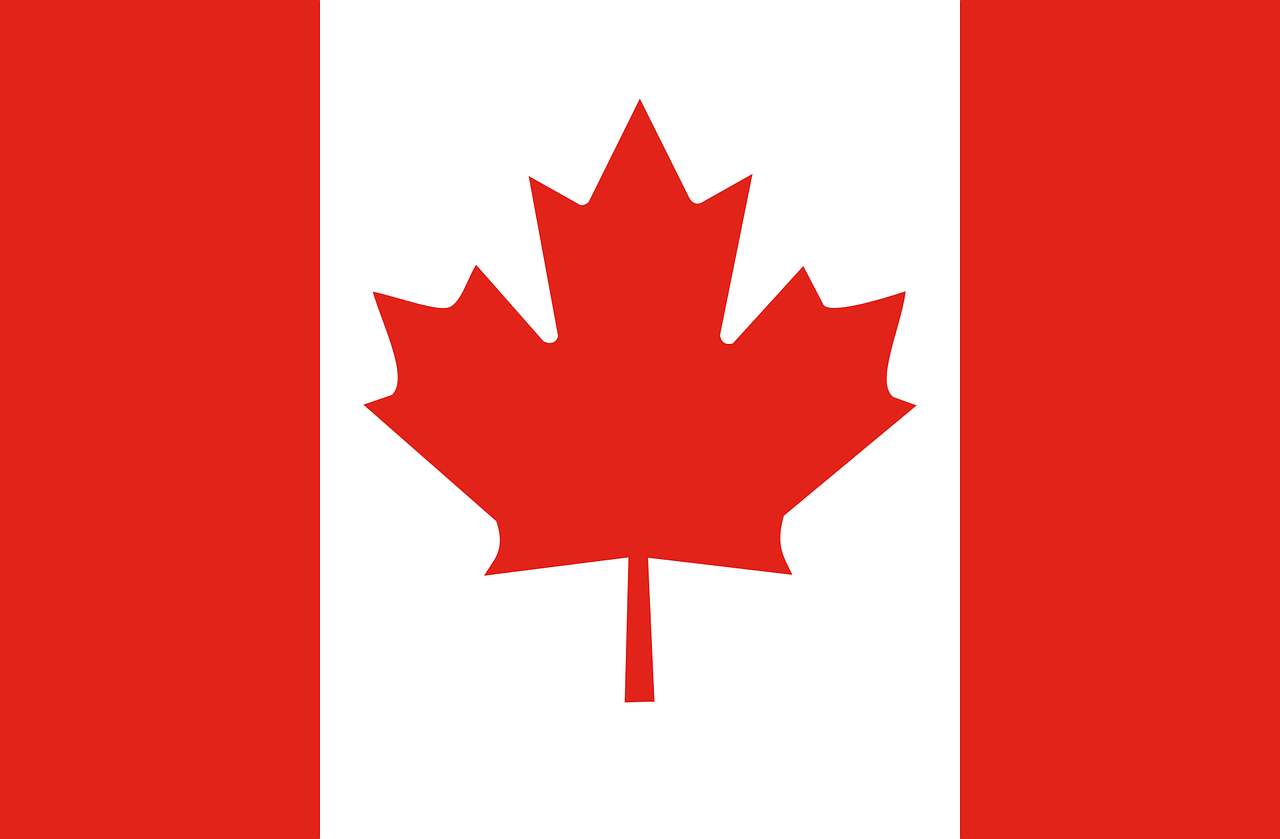 Phonics
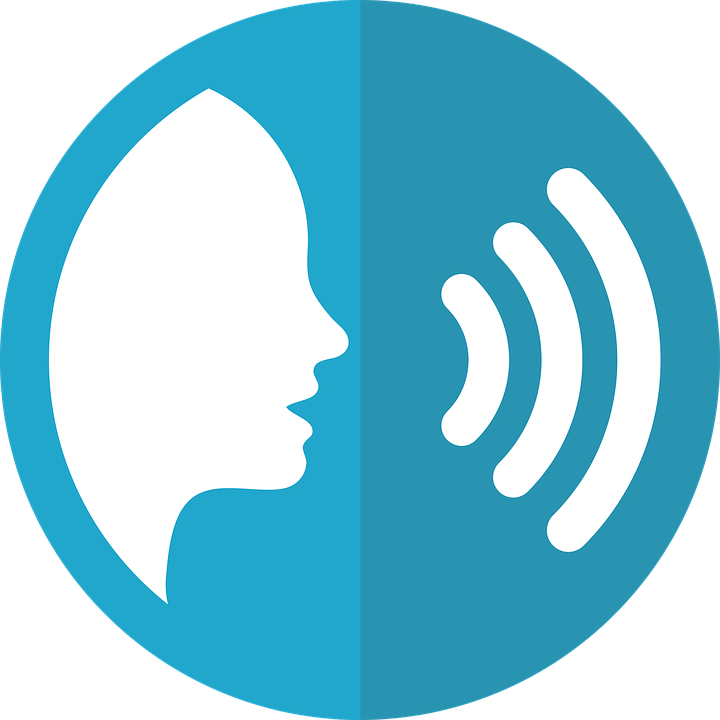 Phonics
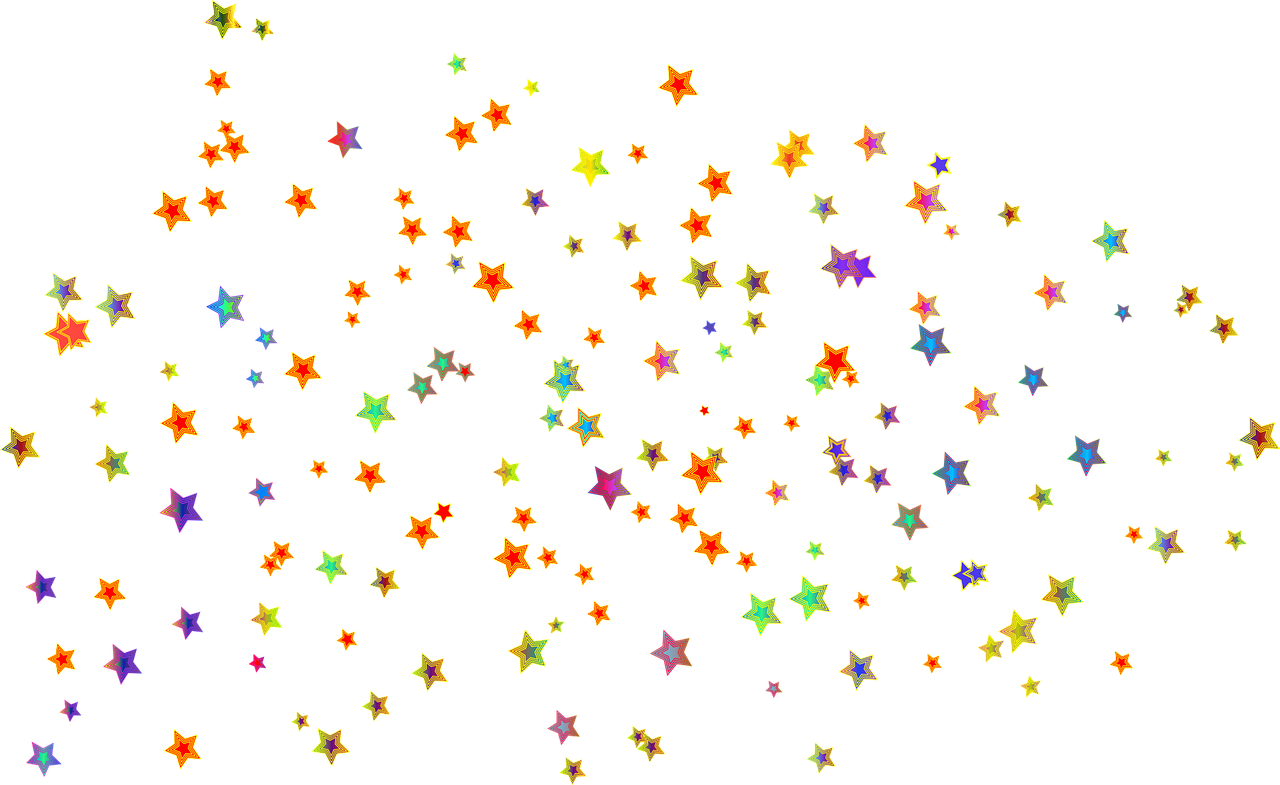 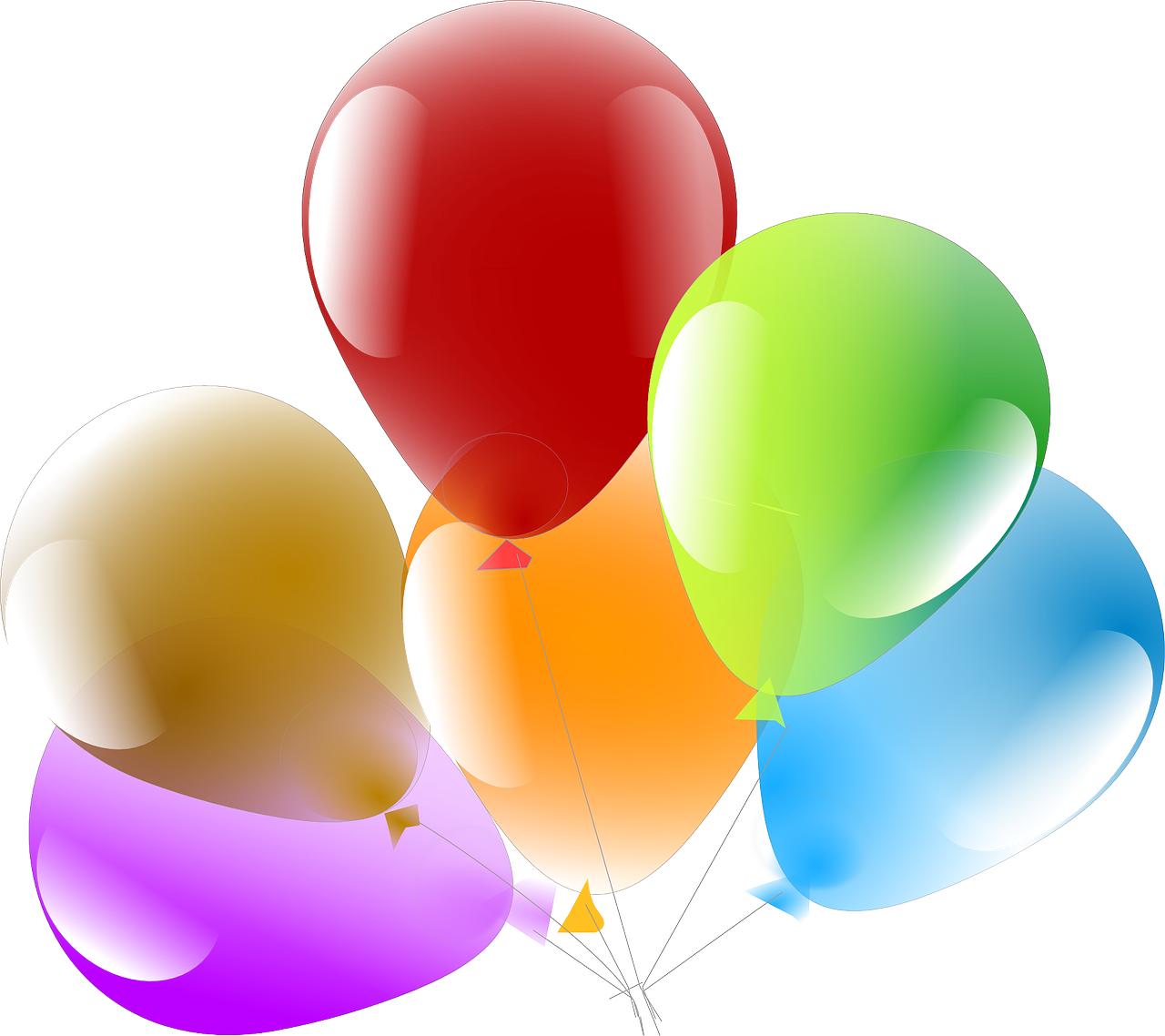 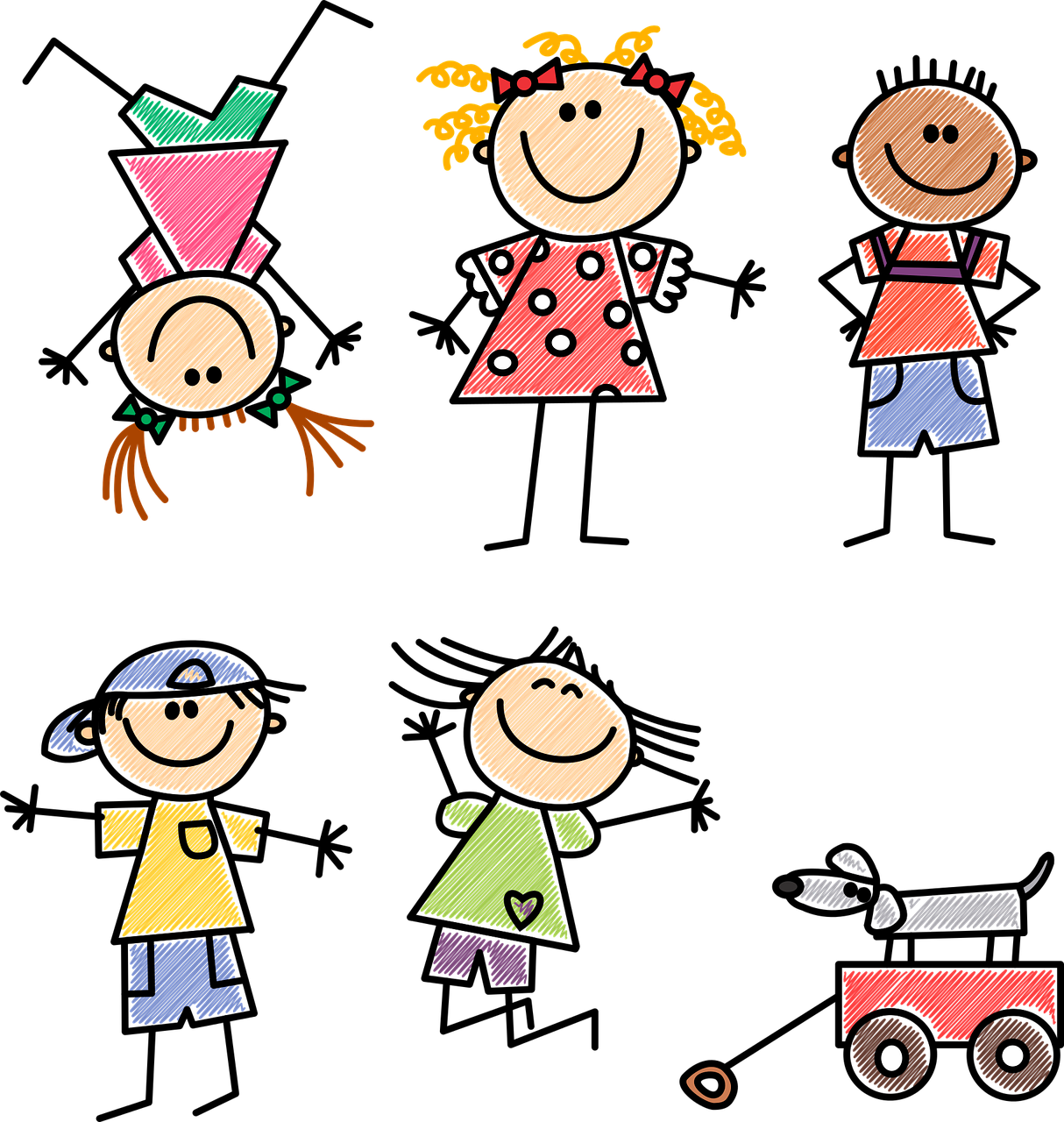 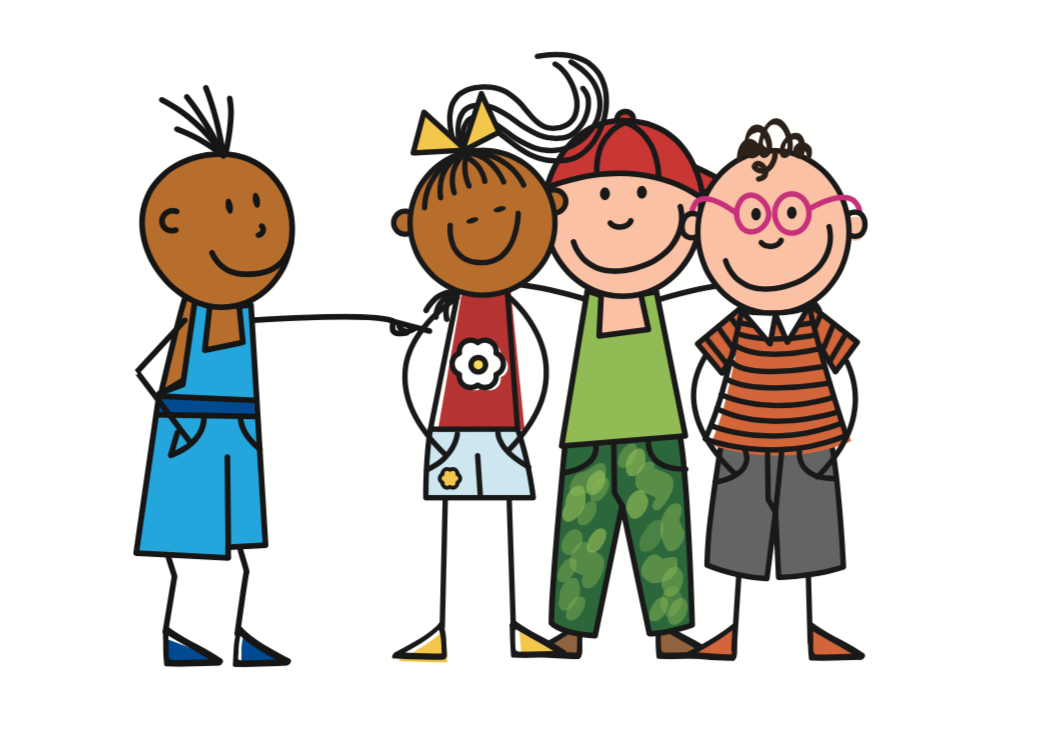 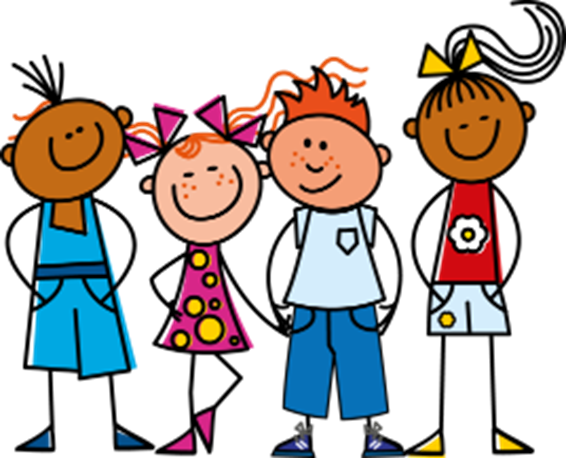 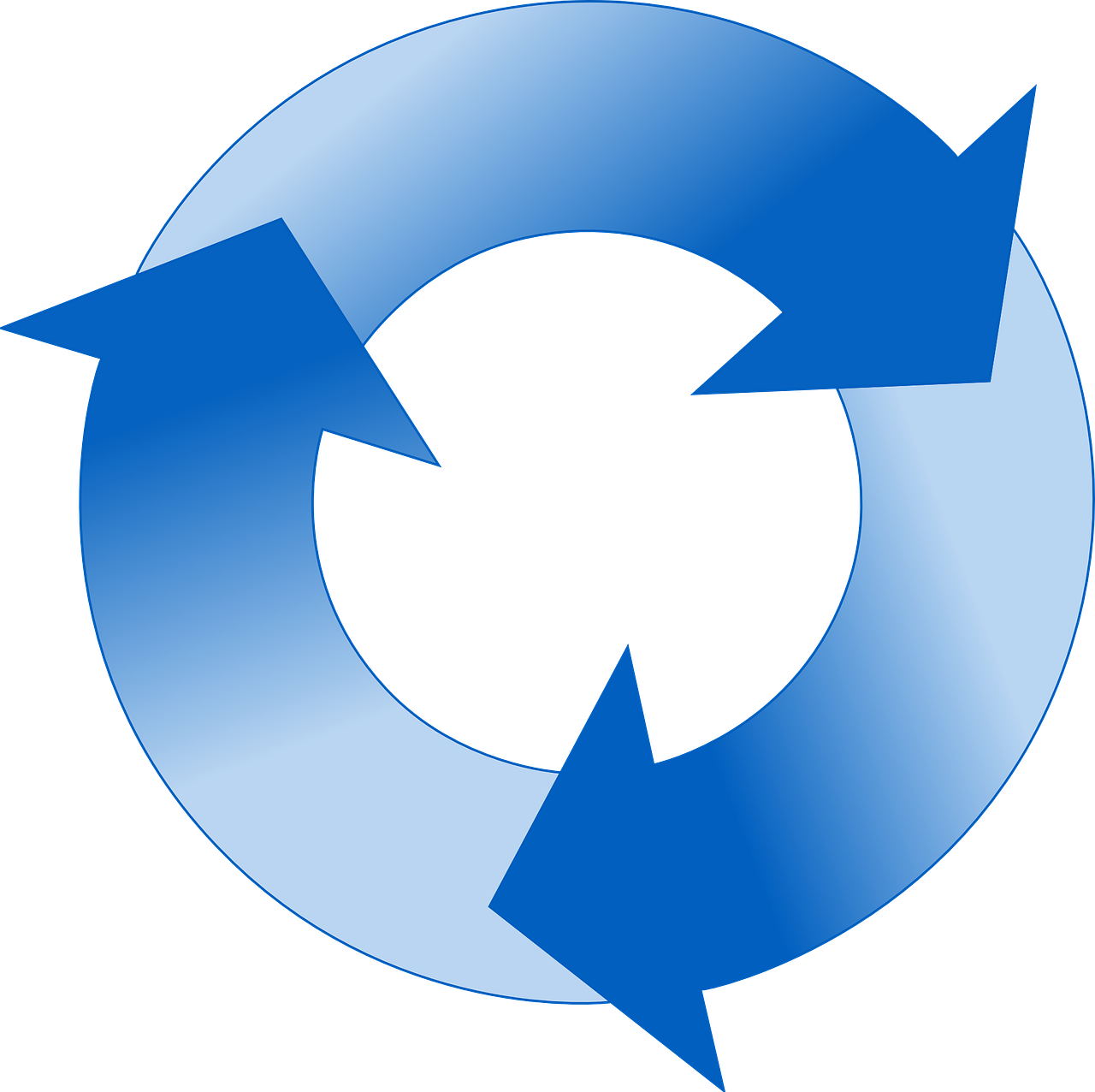 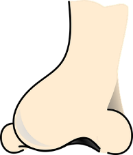 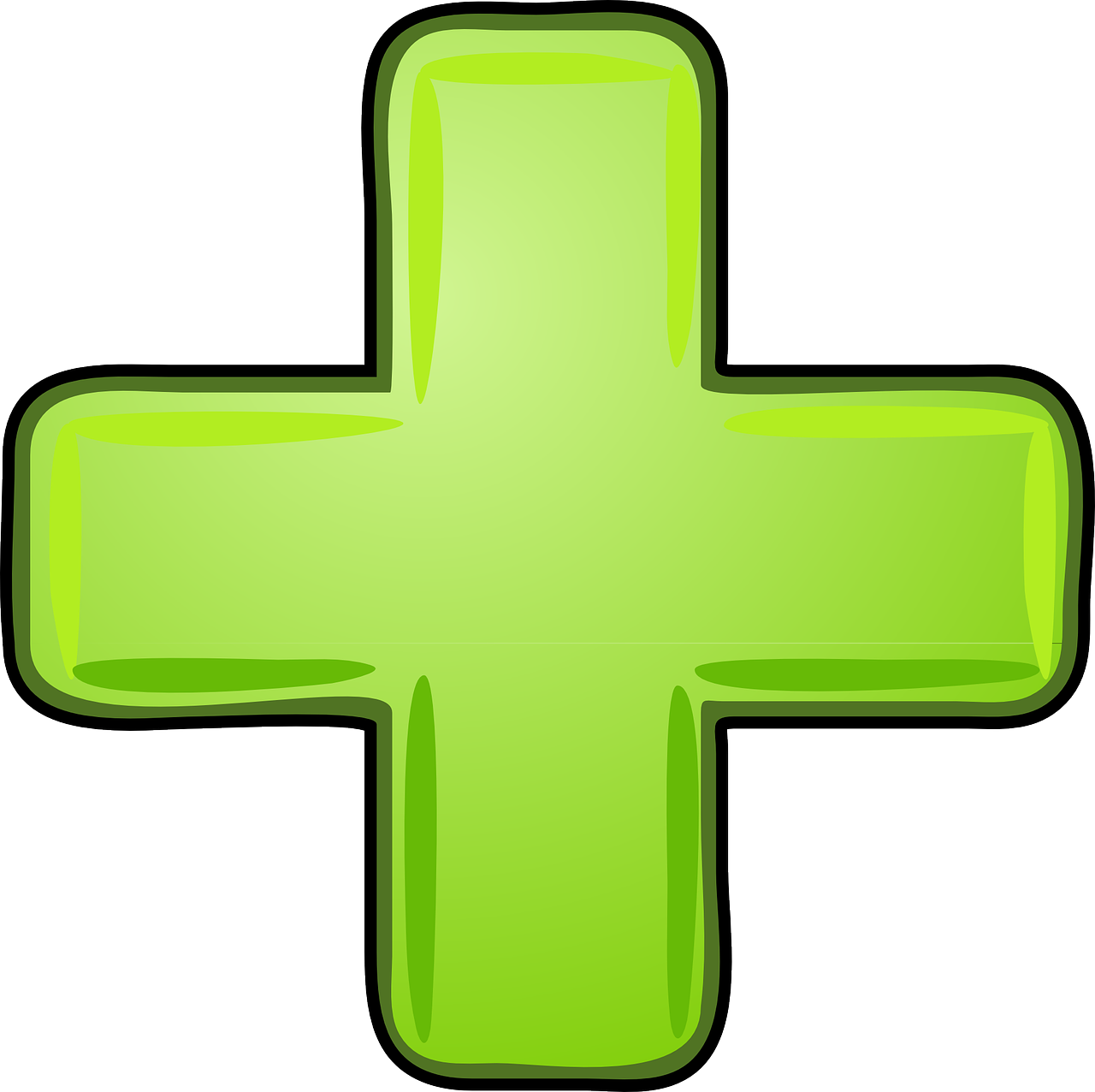 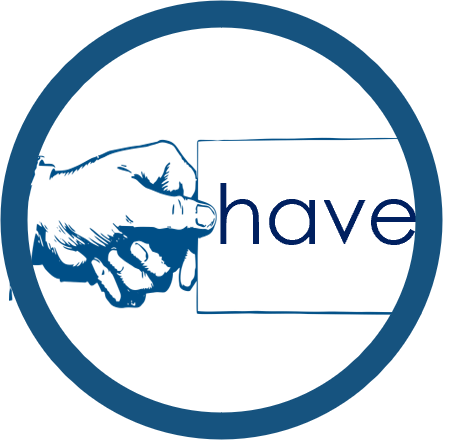 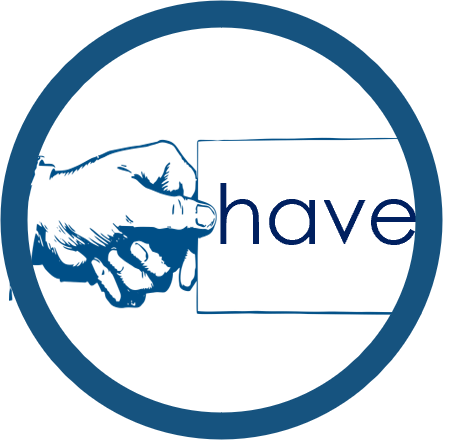 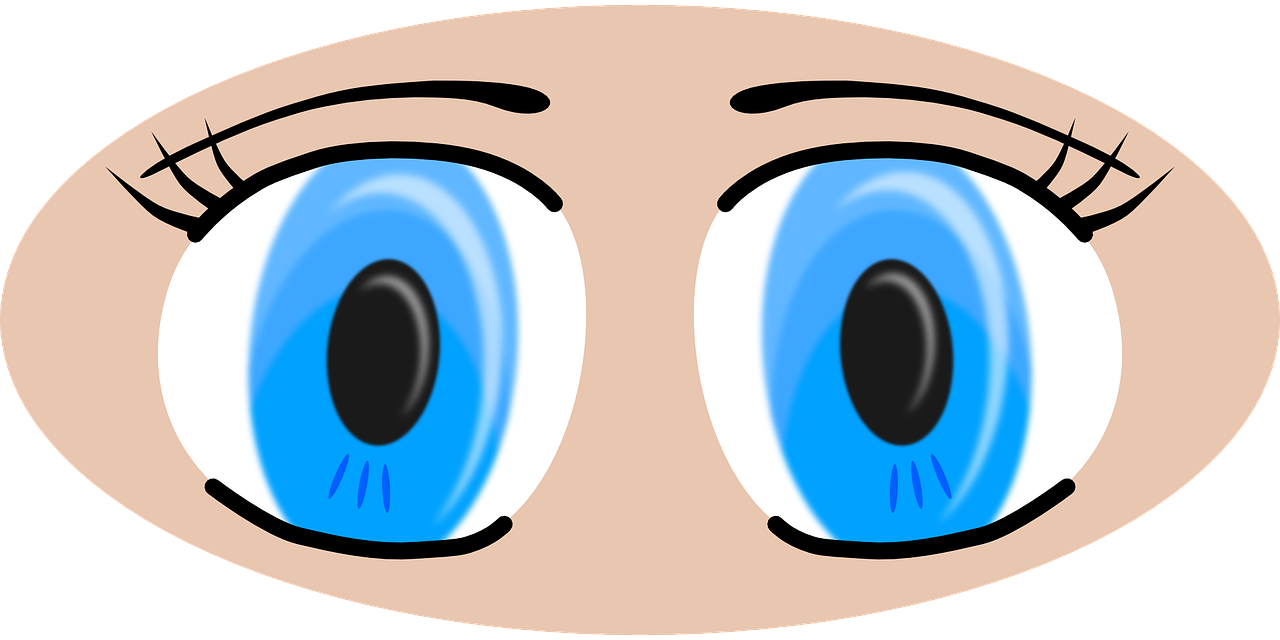 et(and)
vous avez
nous avons
répéter
nez
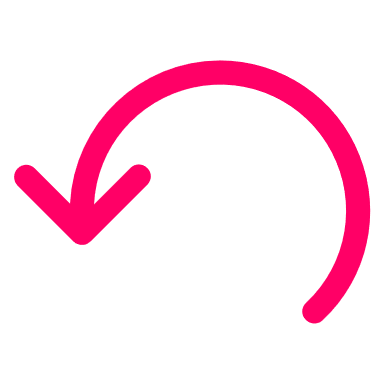 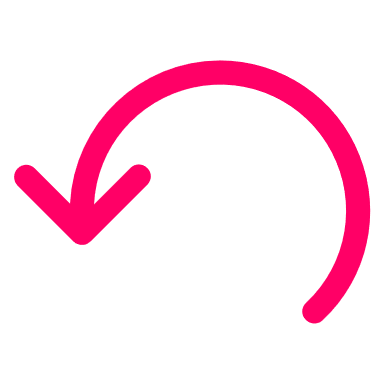 (to see, seeing)
(party, celebration)
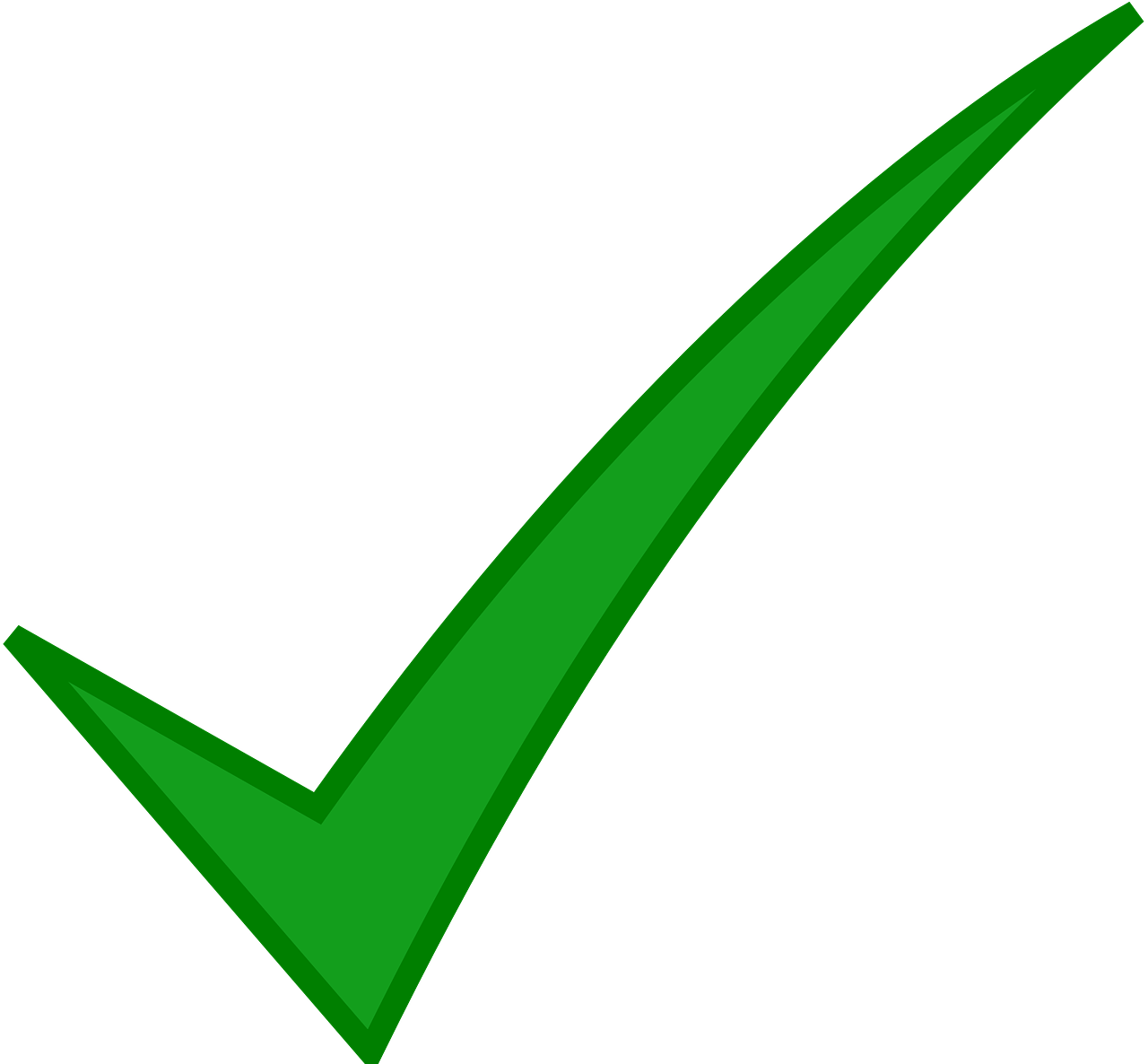 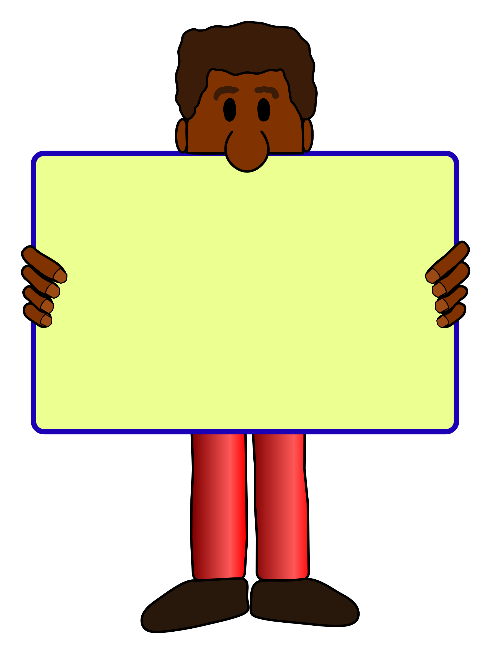 shy
(brother)
timide
fête
frère
vrai
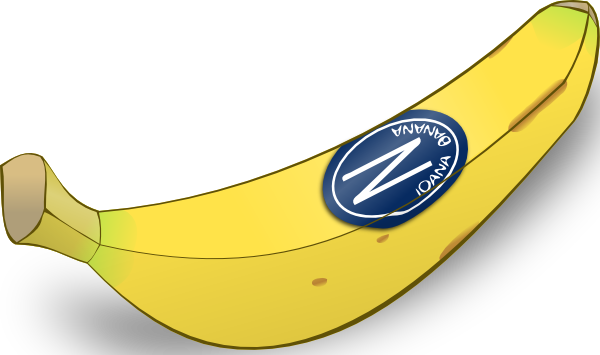 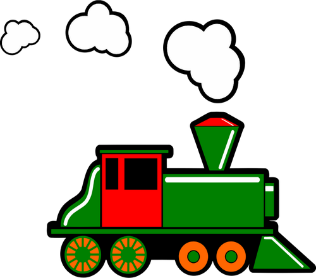 voir
banane
train
Term 2 learning
Term overview
Bleu term 2
Saying what I and others do
Term 1 week 1
🎯
Comparing Christmas traditions using we and you (pl.) forms of –ER verbs
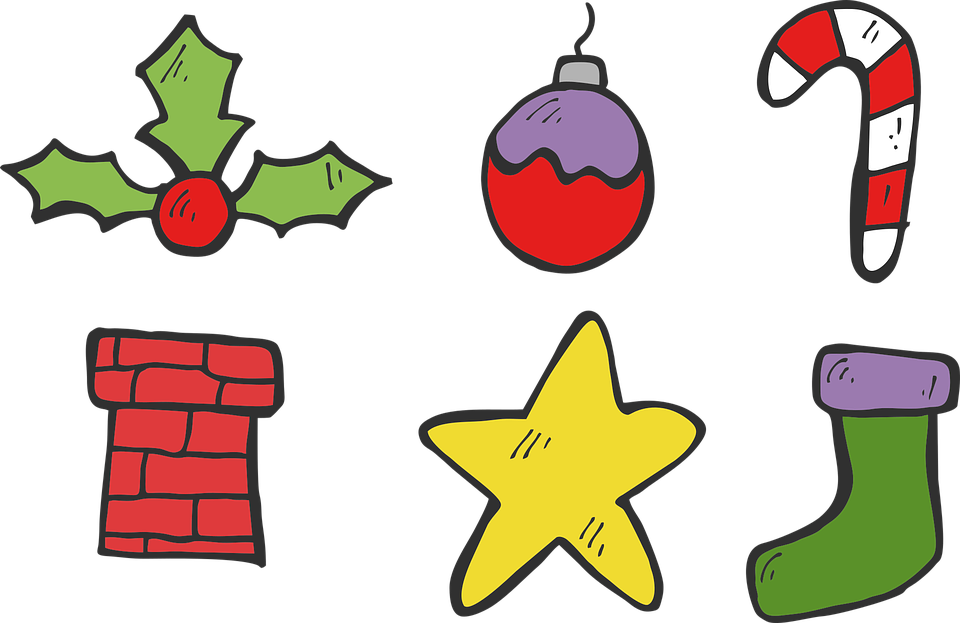 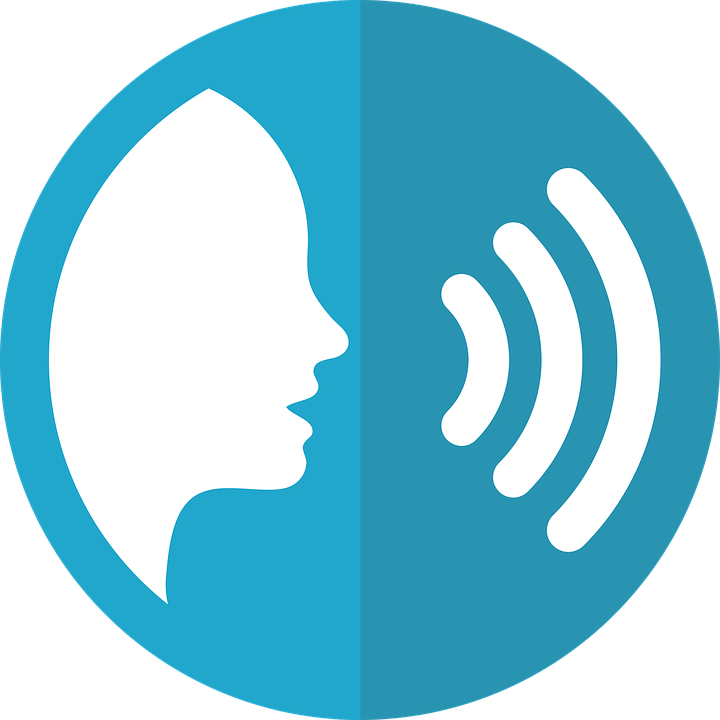 prononcer
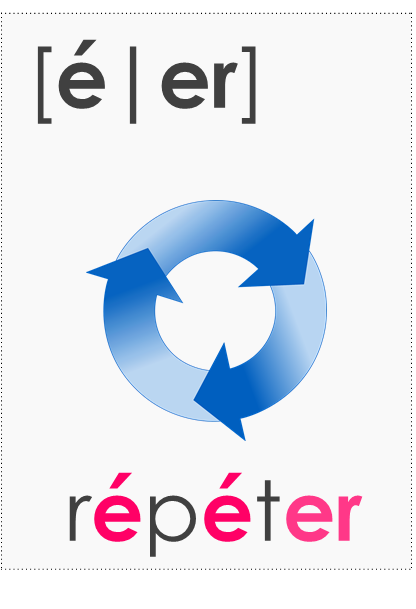 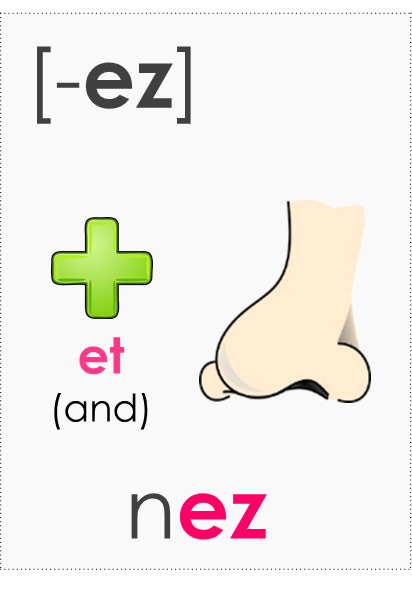 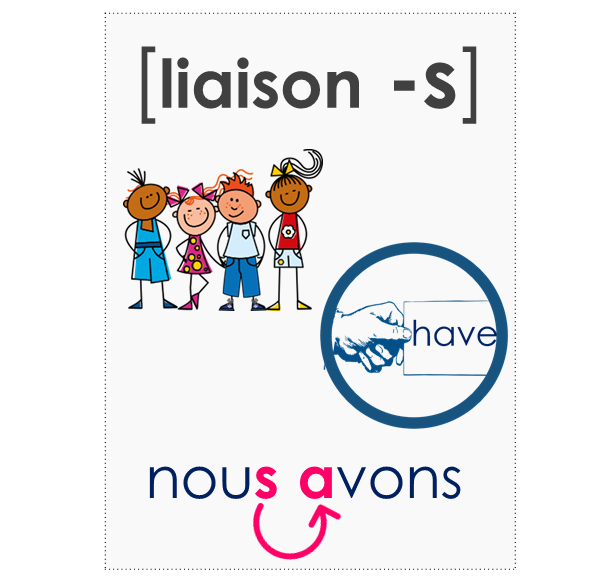 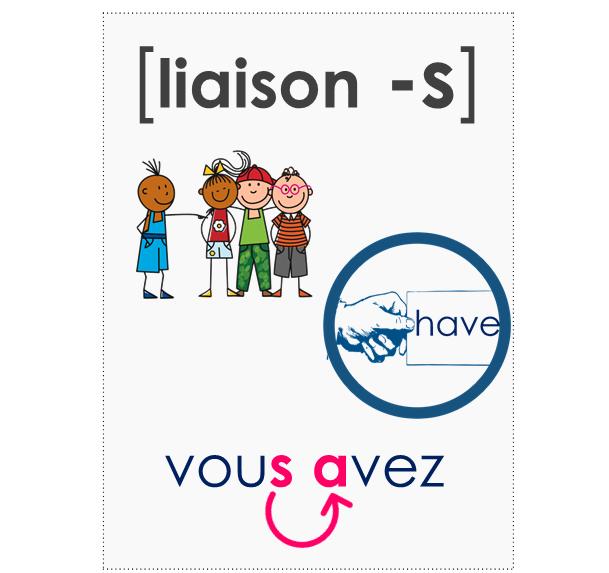 1
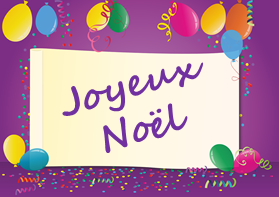 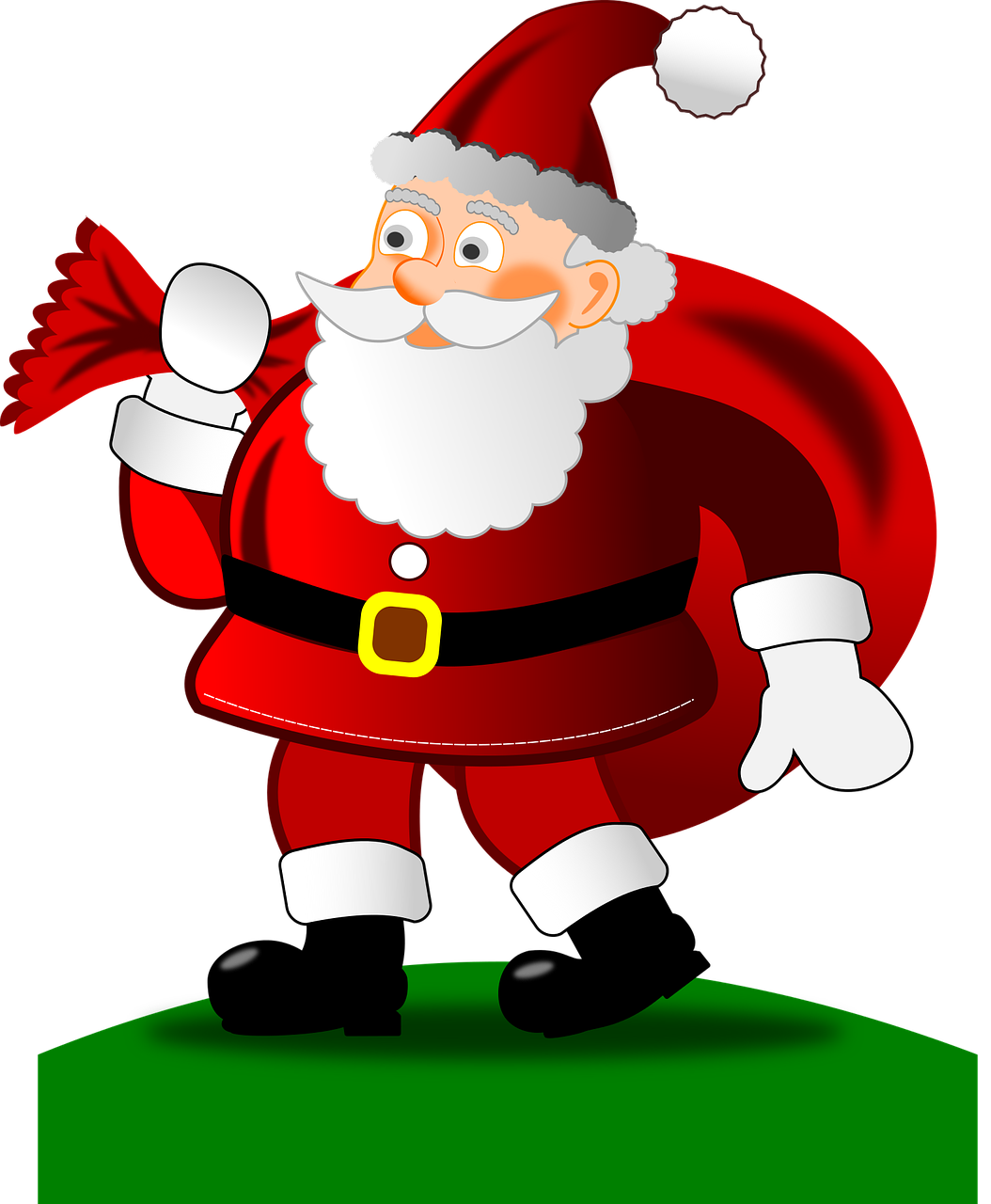 Write down the key language for this week.
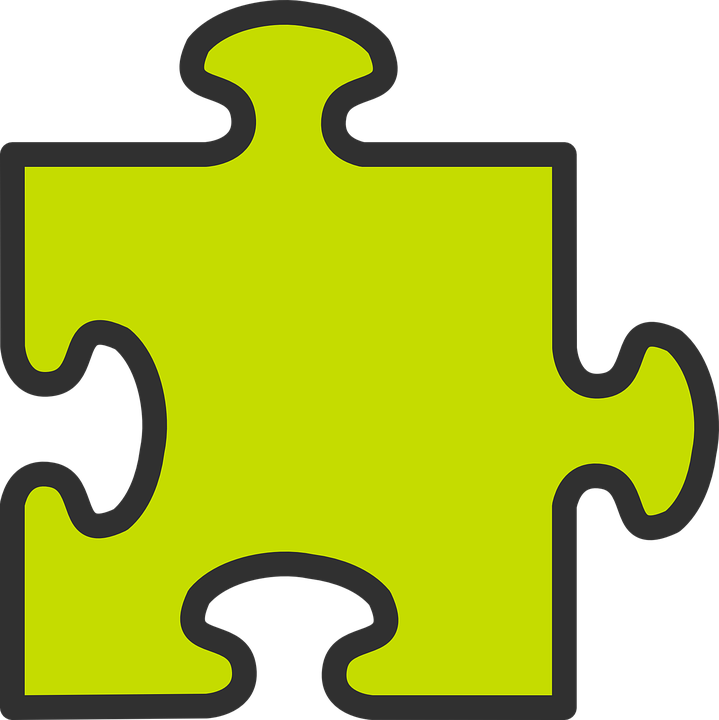 Knowing who does what
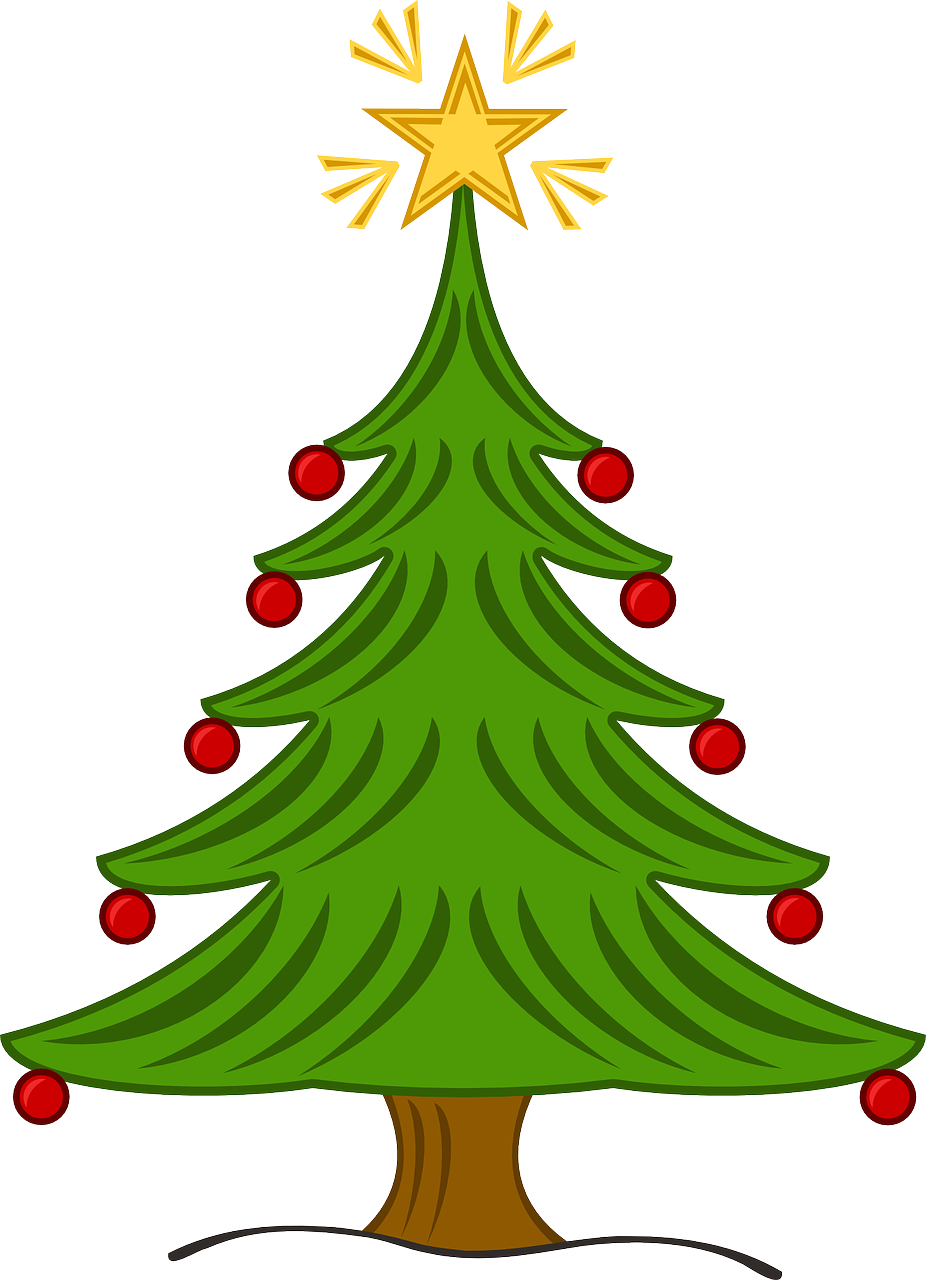 grammaire
The infinitive verb tells us the general meaning:
célébrer
to celebrate
➜
To mean ‘we’ with a verb, remove –er and add –ons:
Nous célébrons Noël chez nous.
We celebrate Christmas at our house.
➜
To mean ‘you (plural)’ with a verb, remove –er and add –ez:
Vous célébrez Noël chez vous.
You (all) celebrate Christmas at your house.
➜
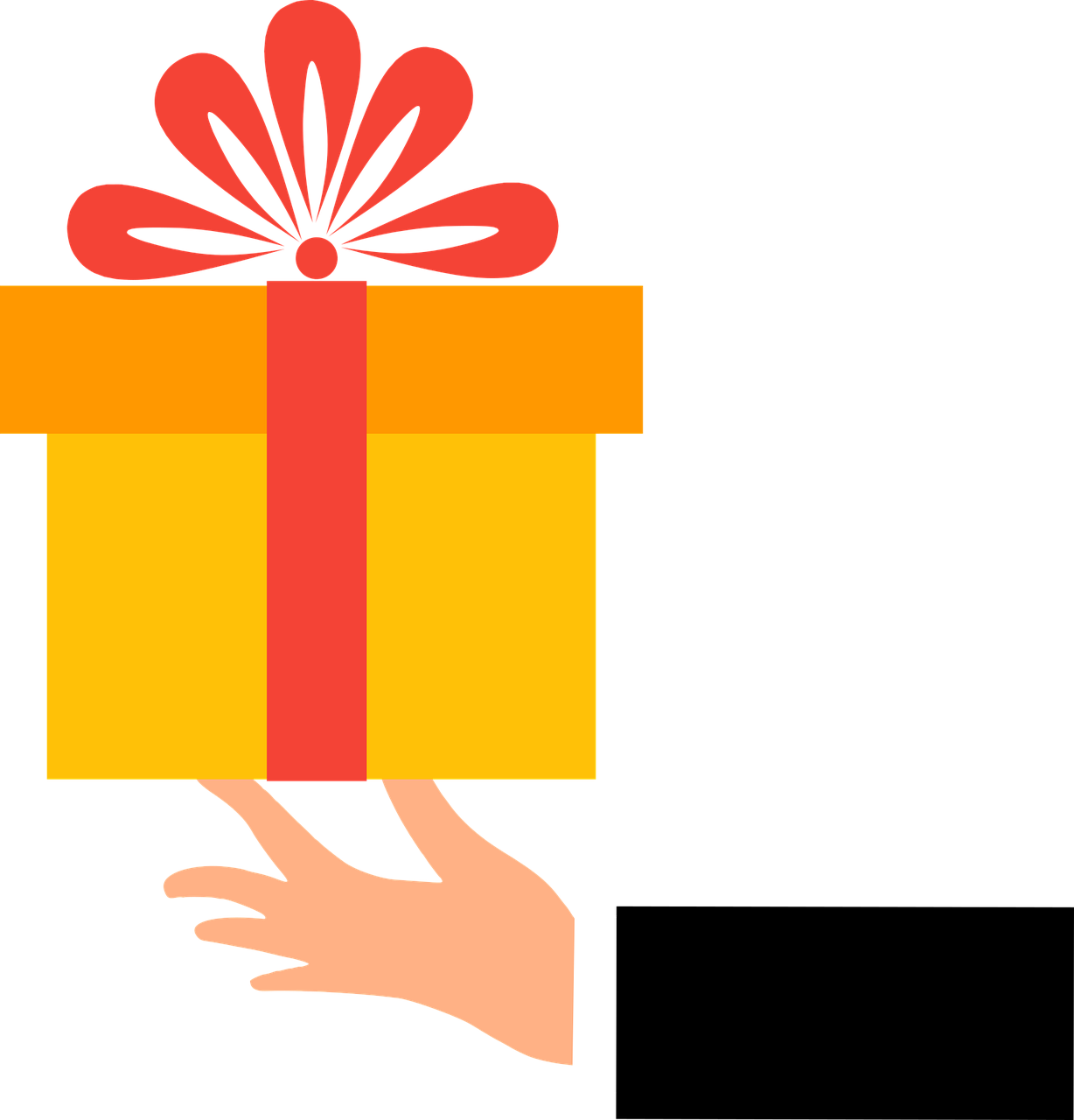 Add an ‘e’ to the nous form when the verb stem ends in –g:
Nous échangeons des cadeaux.
We exchange presents.
➜
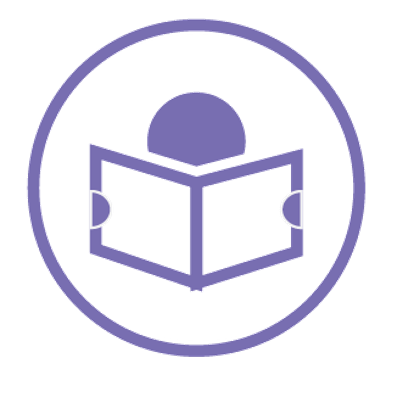 lire
Write any French words you can think of that relate to Christmas. E.g., cake, song, happy, etc…
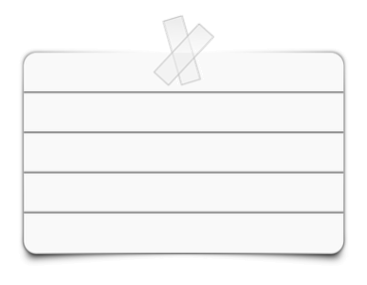 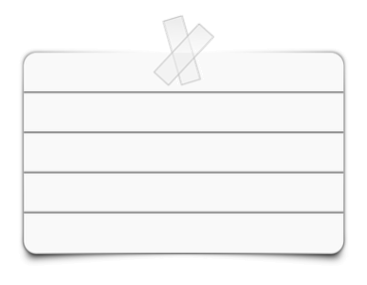 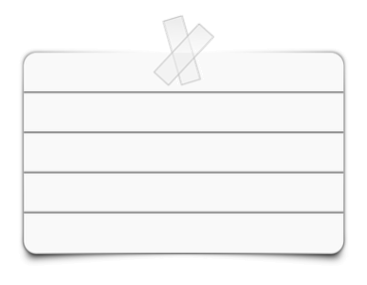 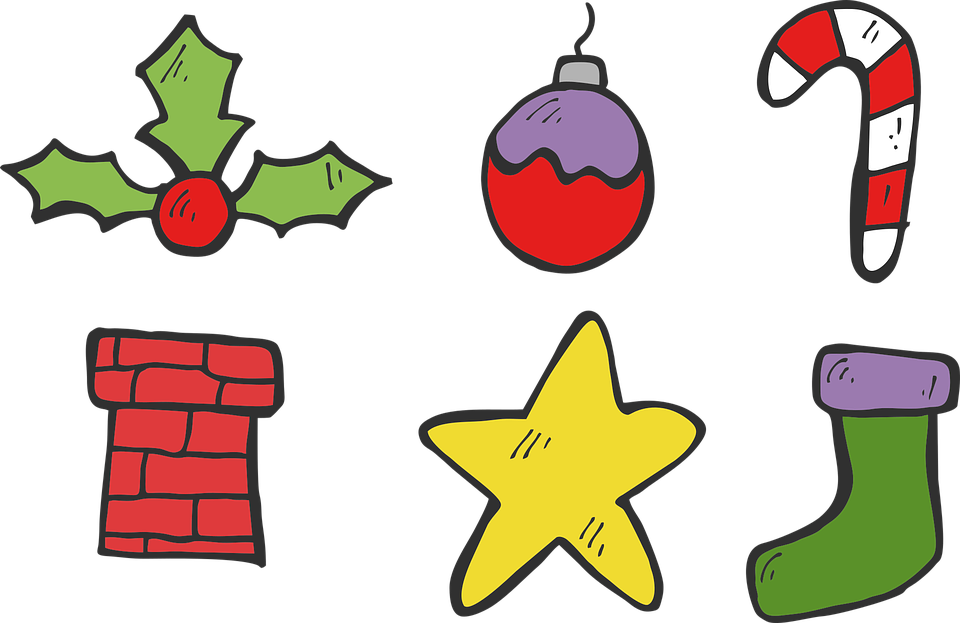 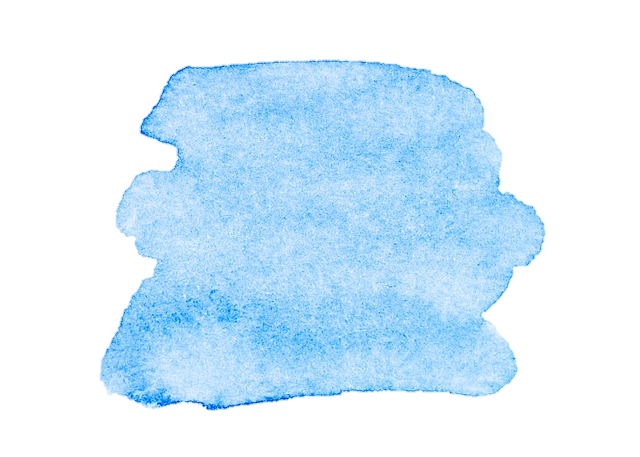 4
Bleu term 2
Saying what I and others do
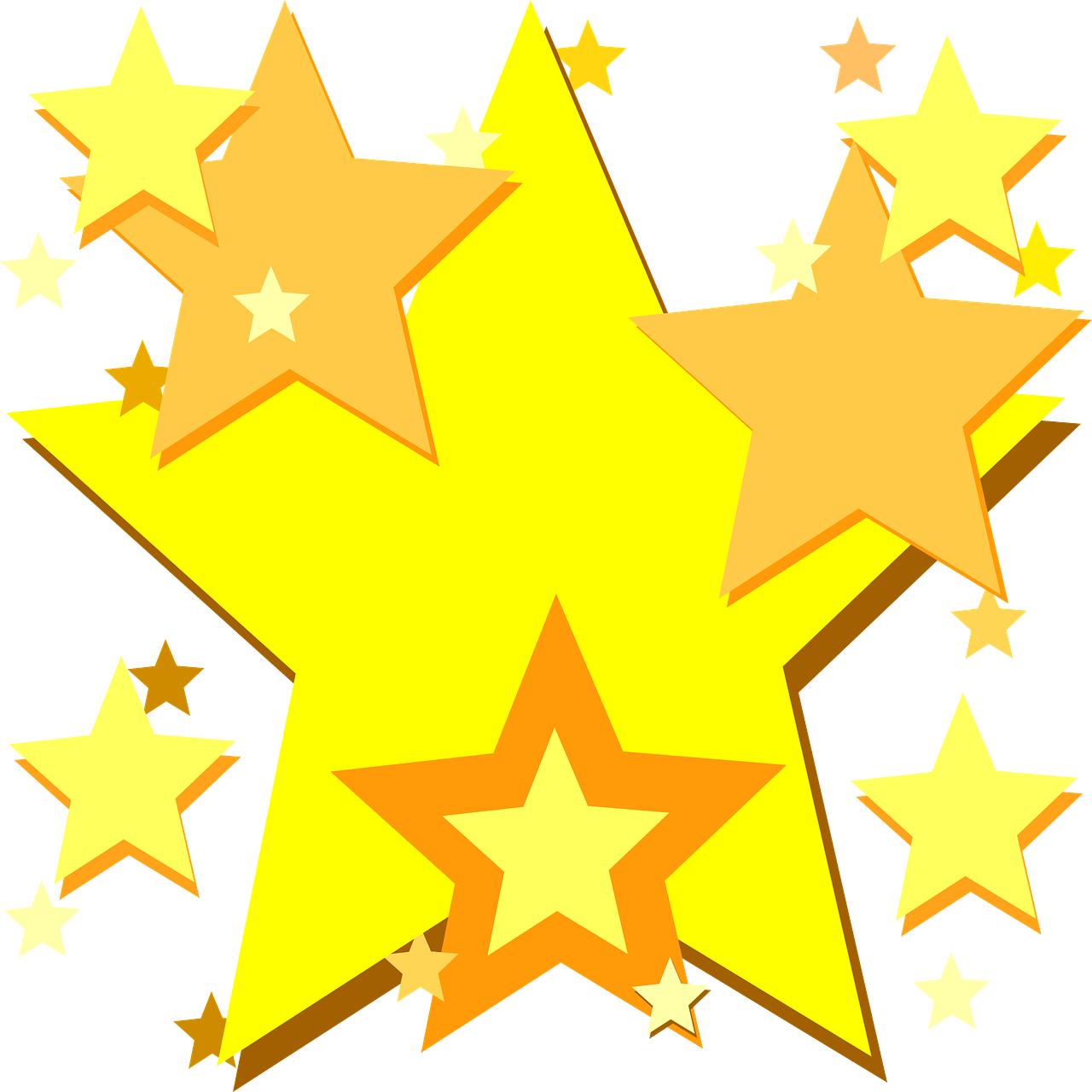 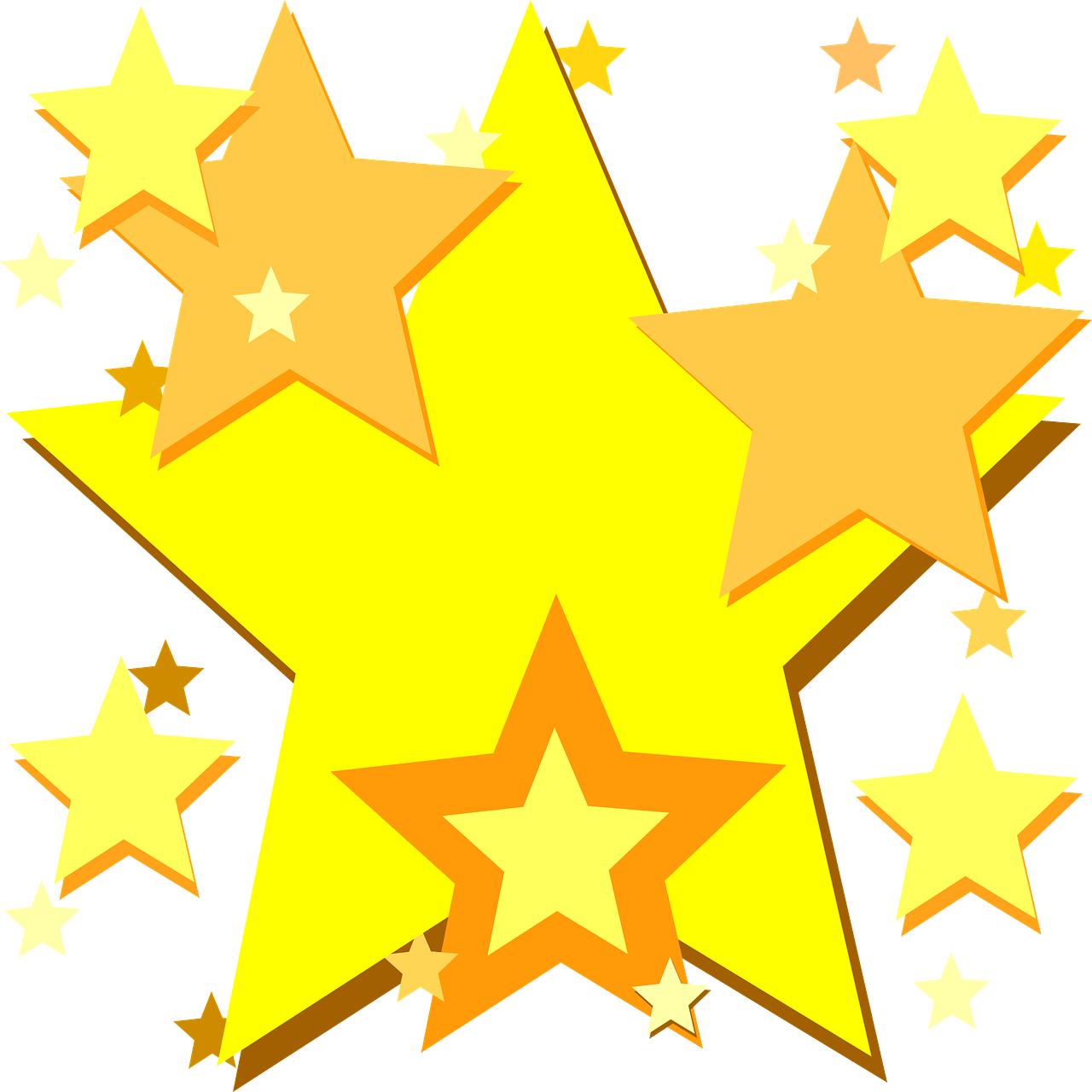 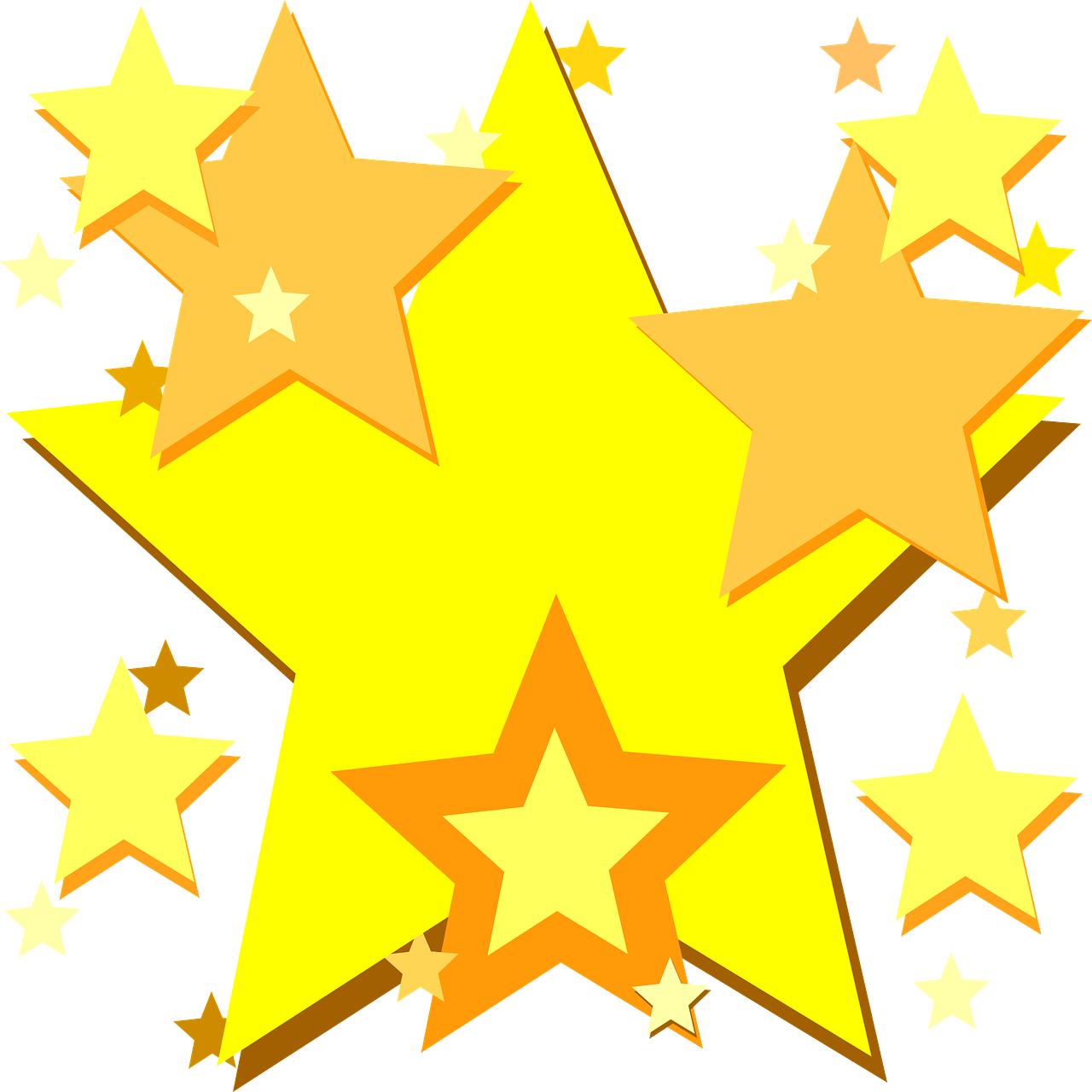 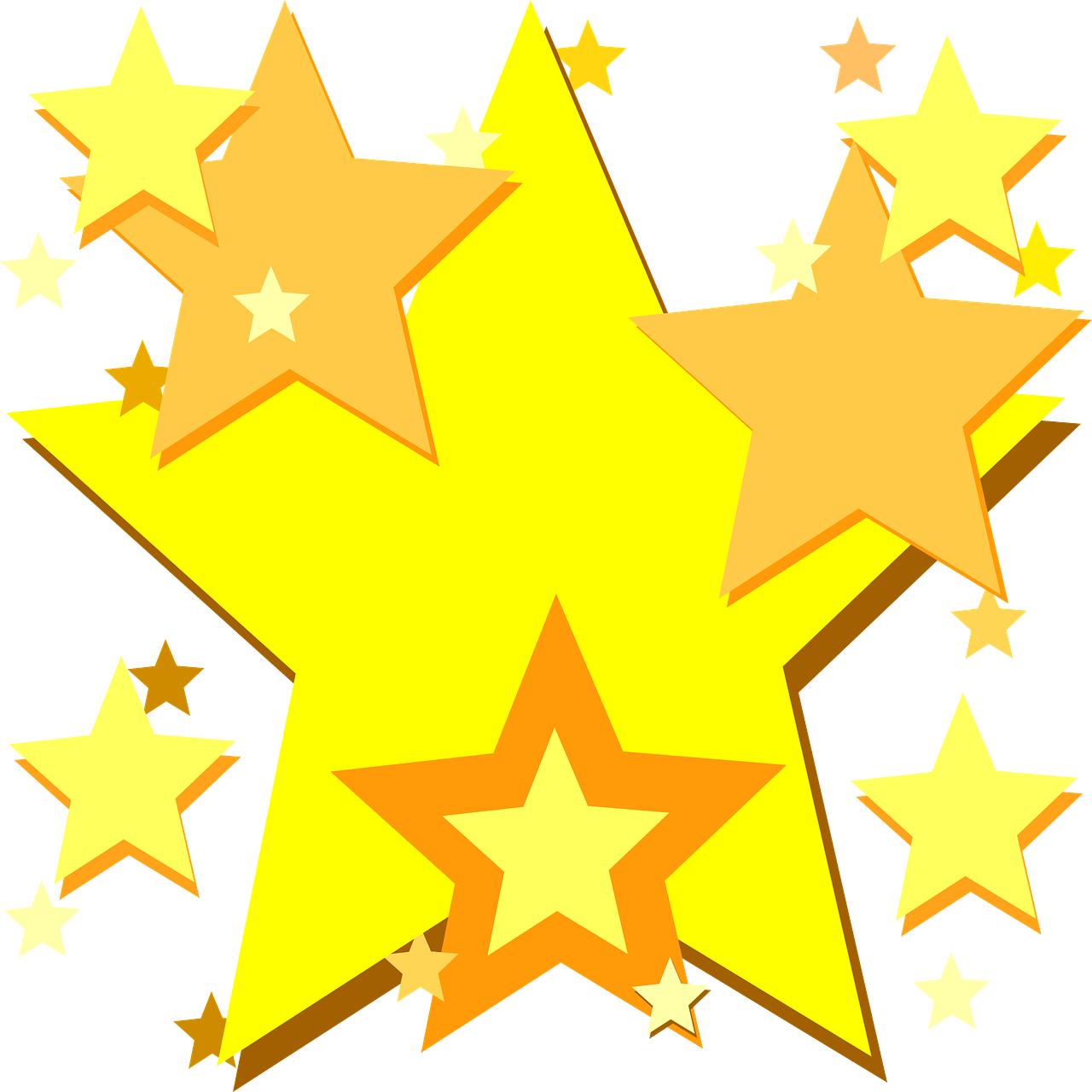 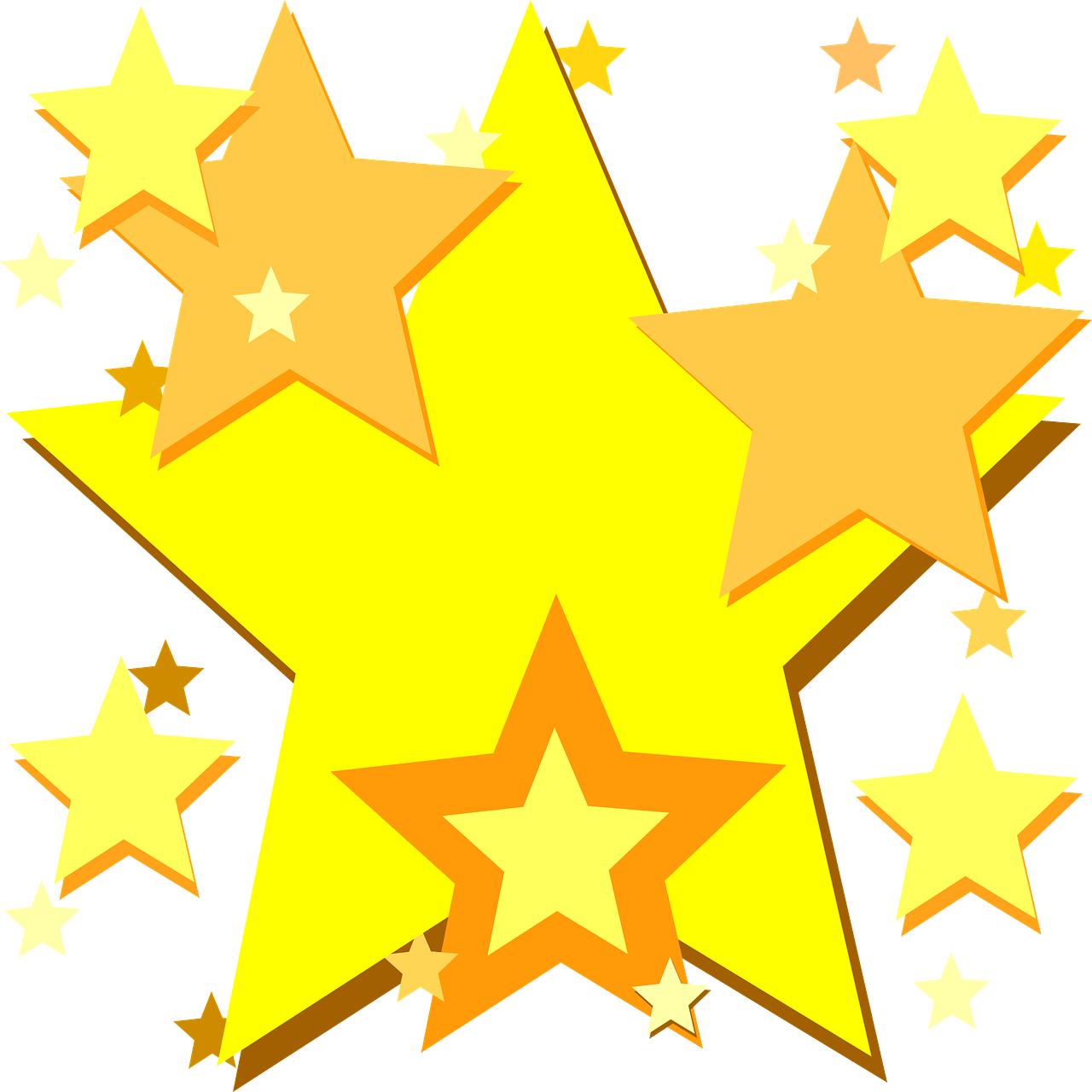 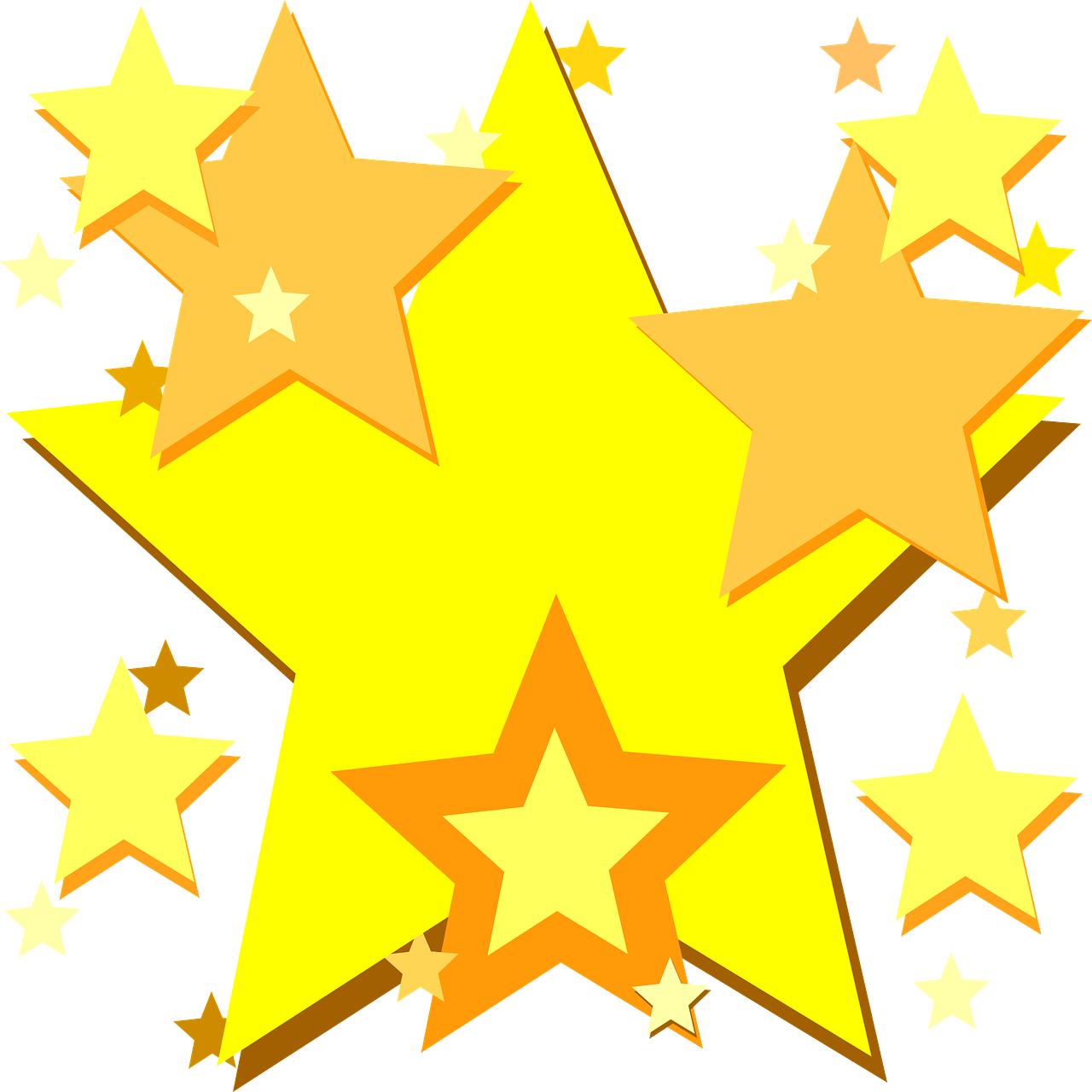 Term 1 week 1
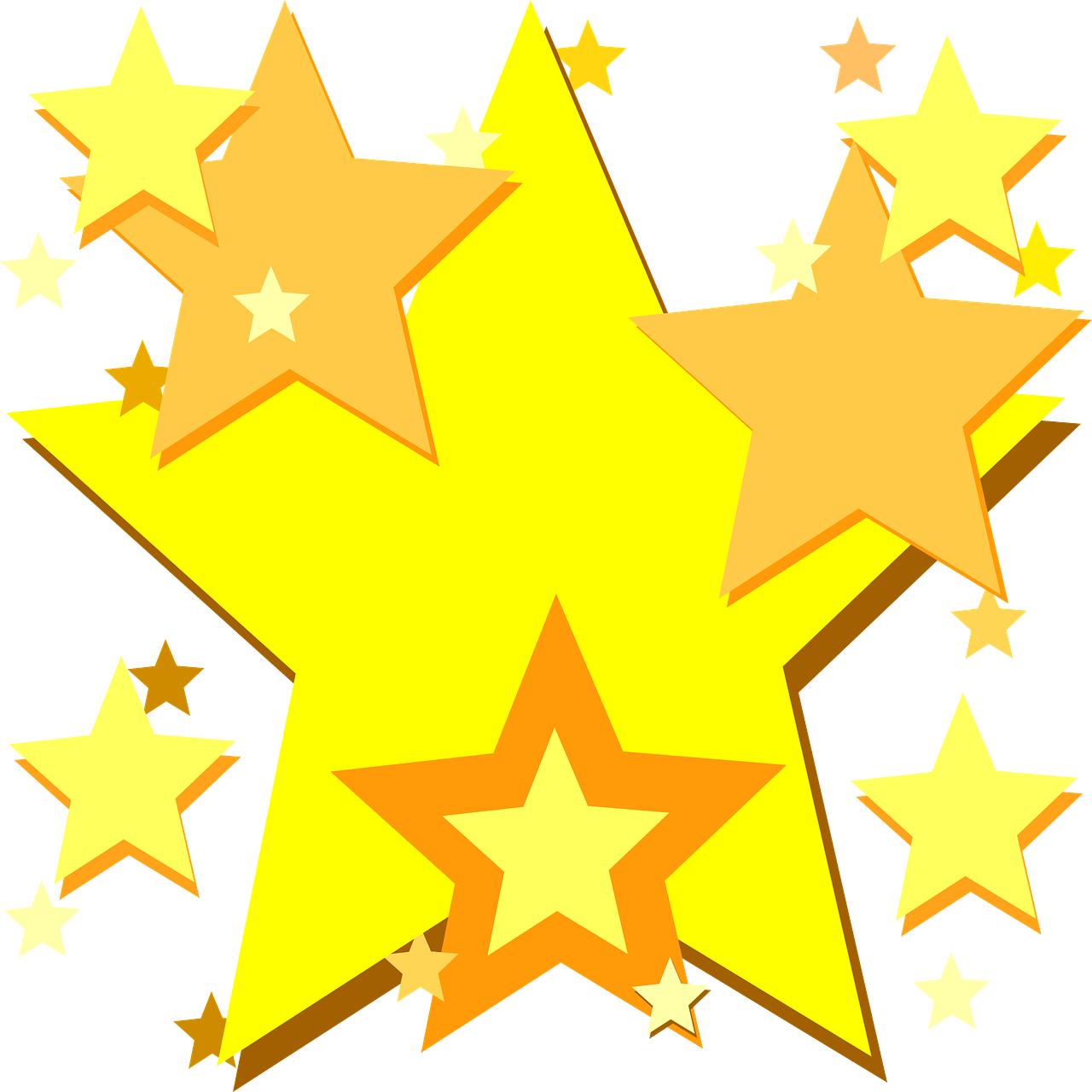 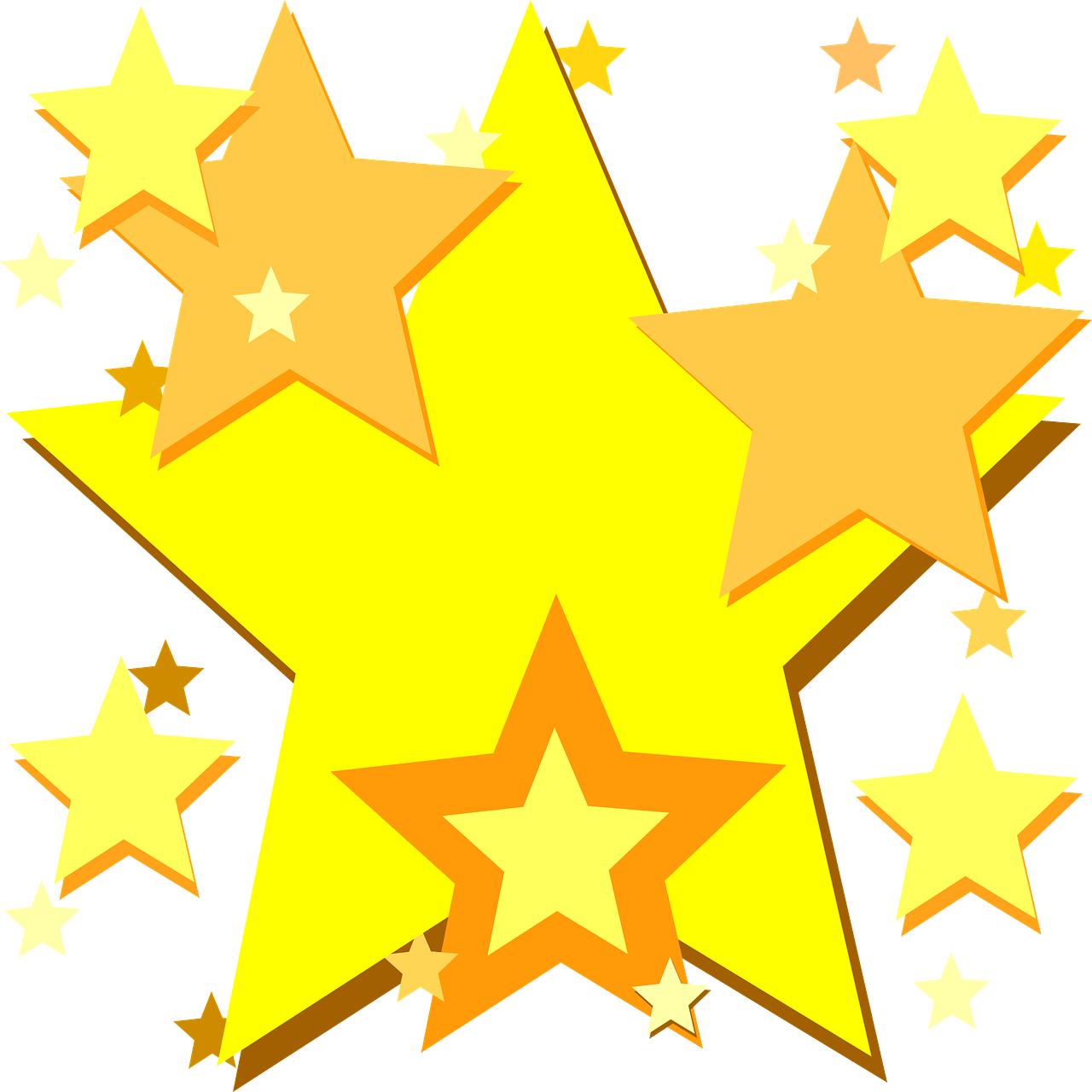 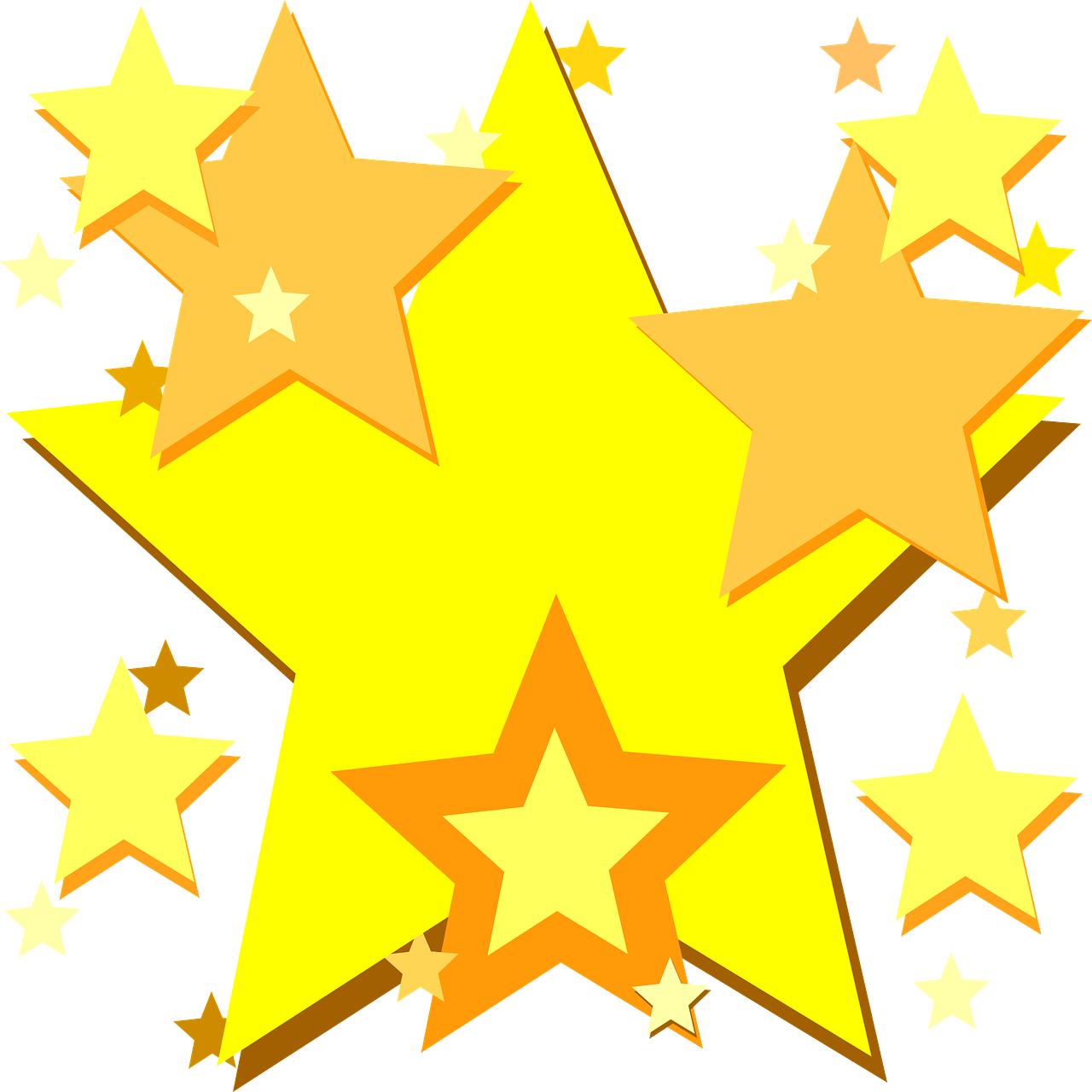 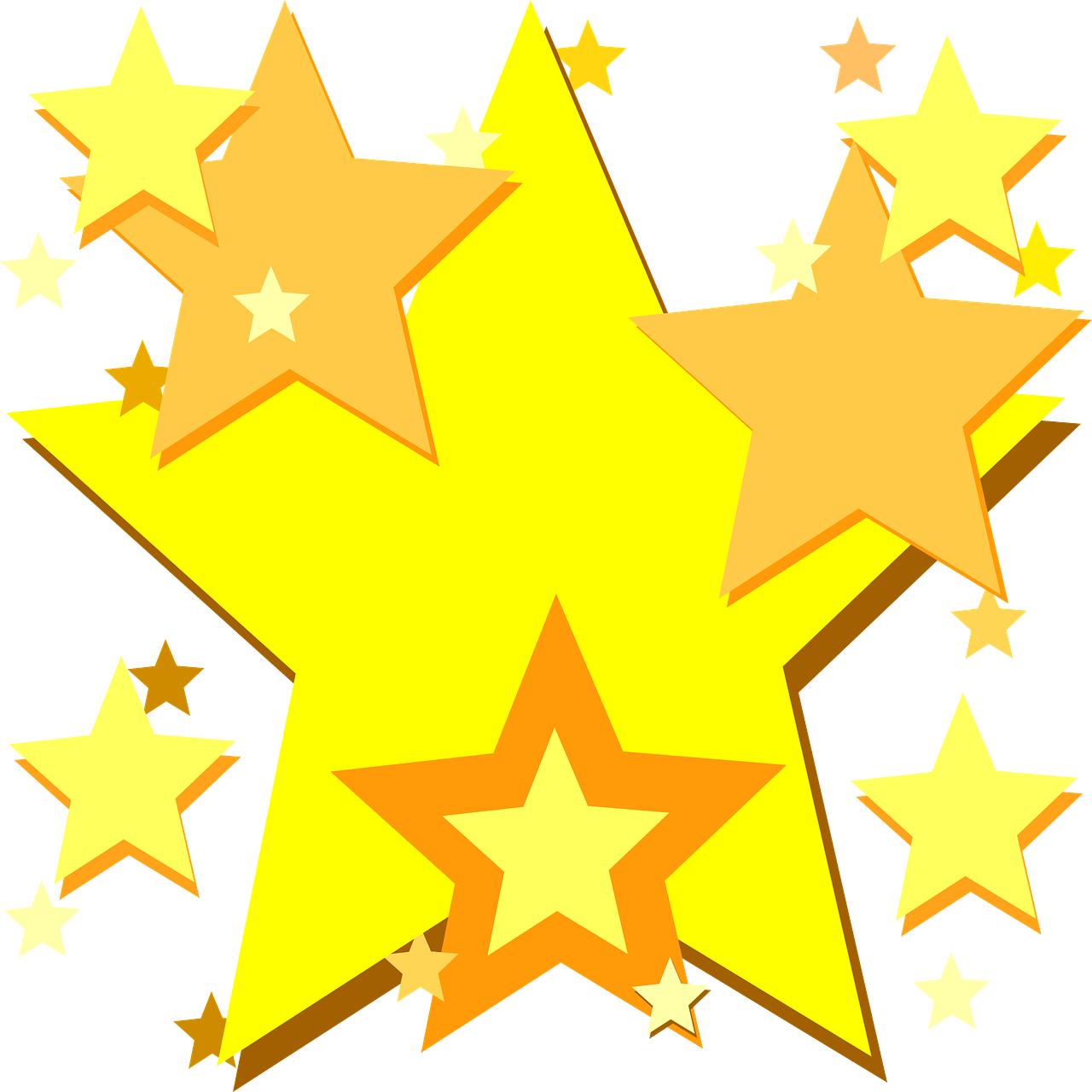 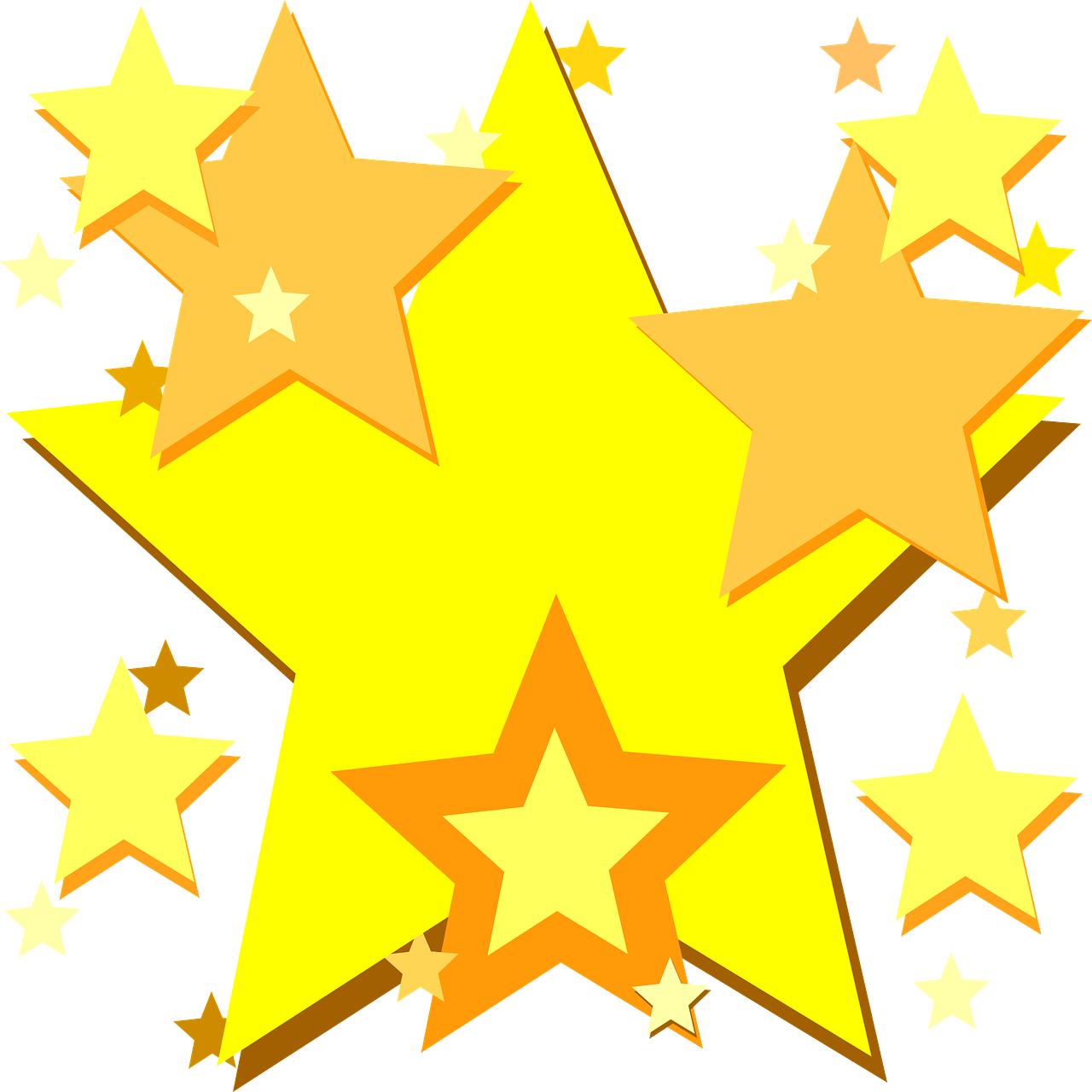 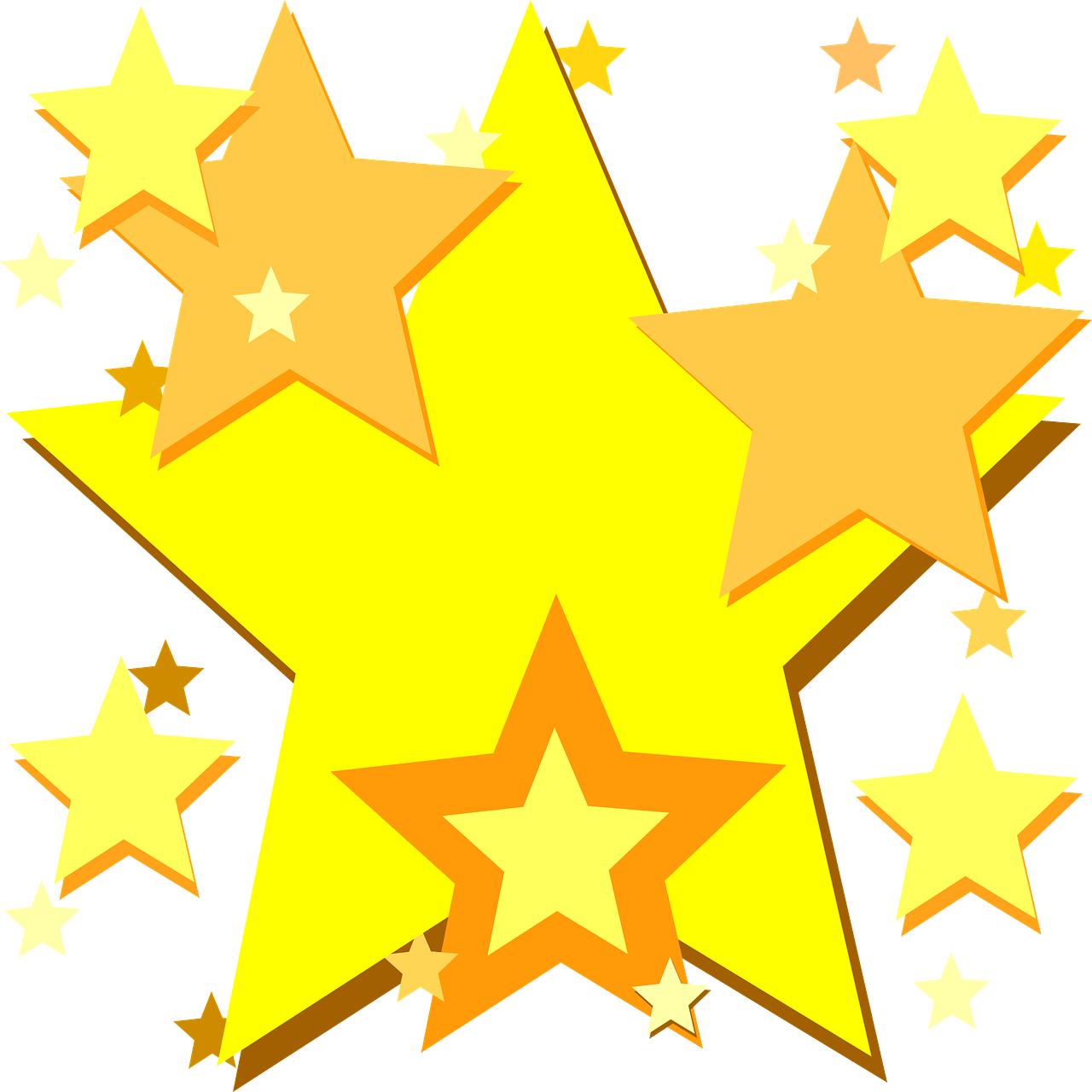 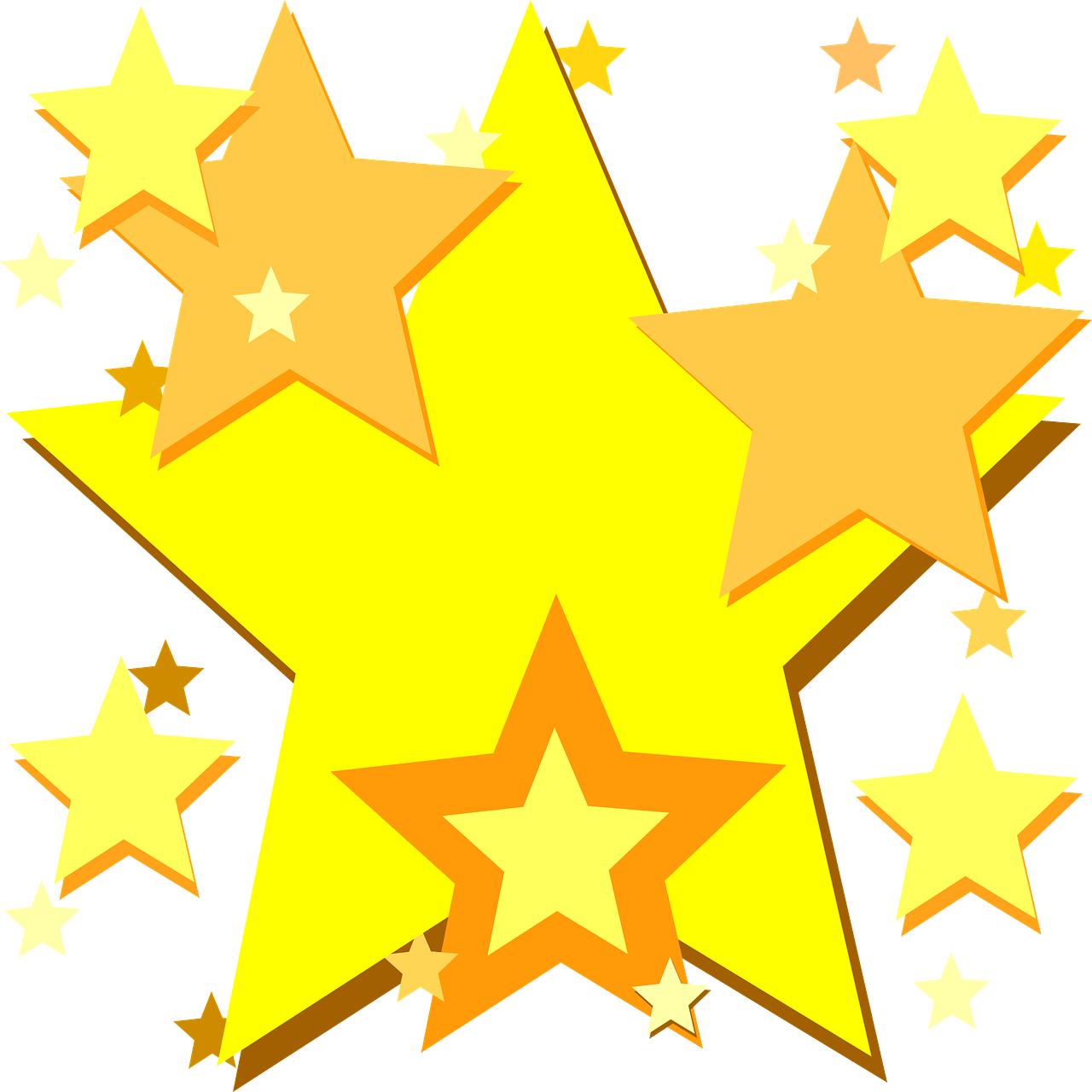 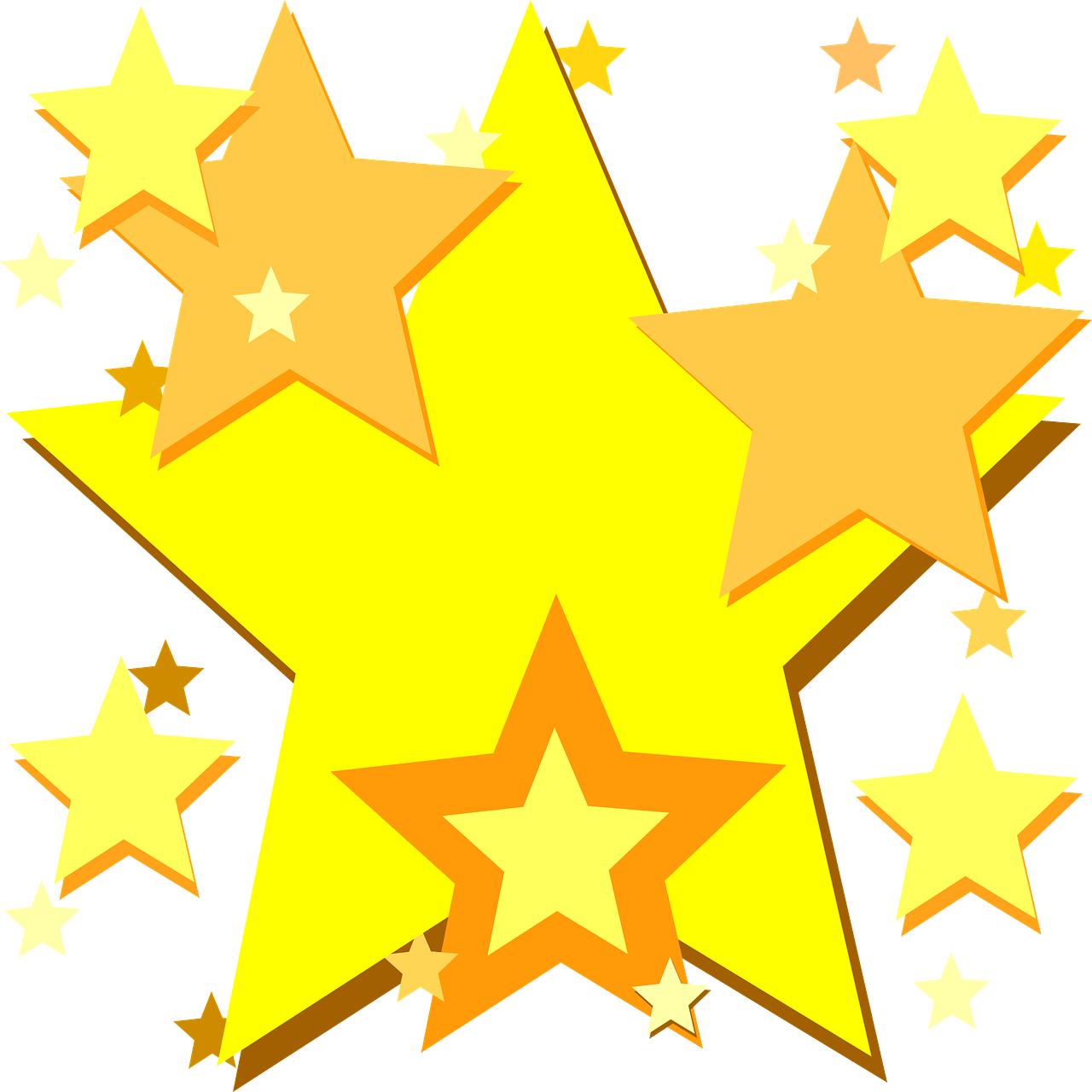 Un accident ! Clémentine spilled glitter on her English homework.
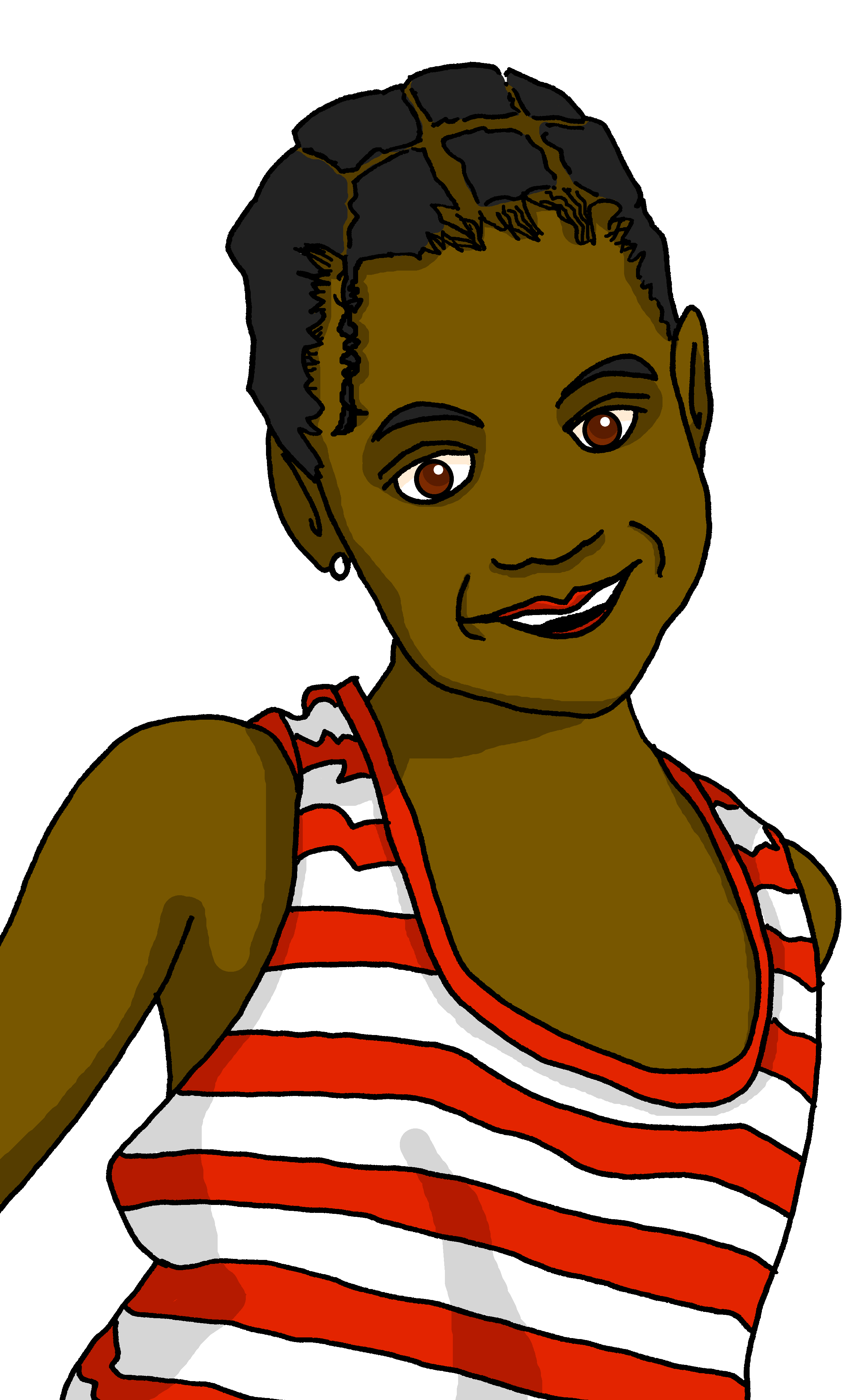 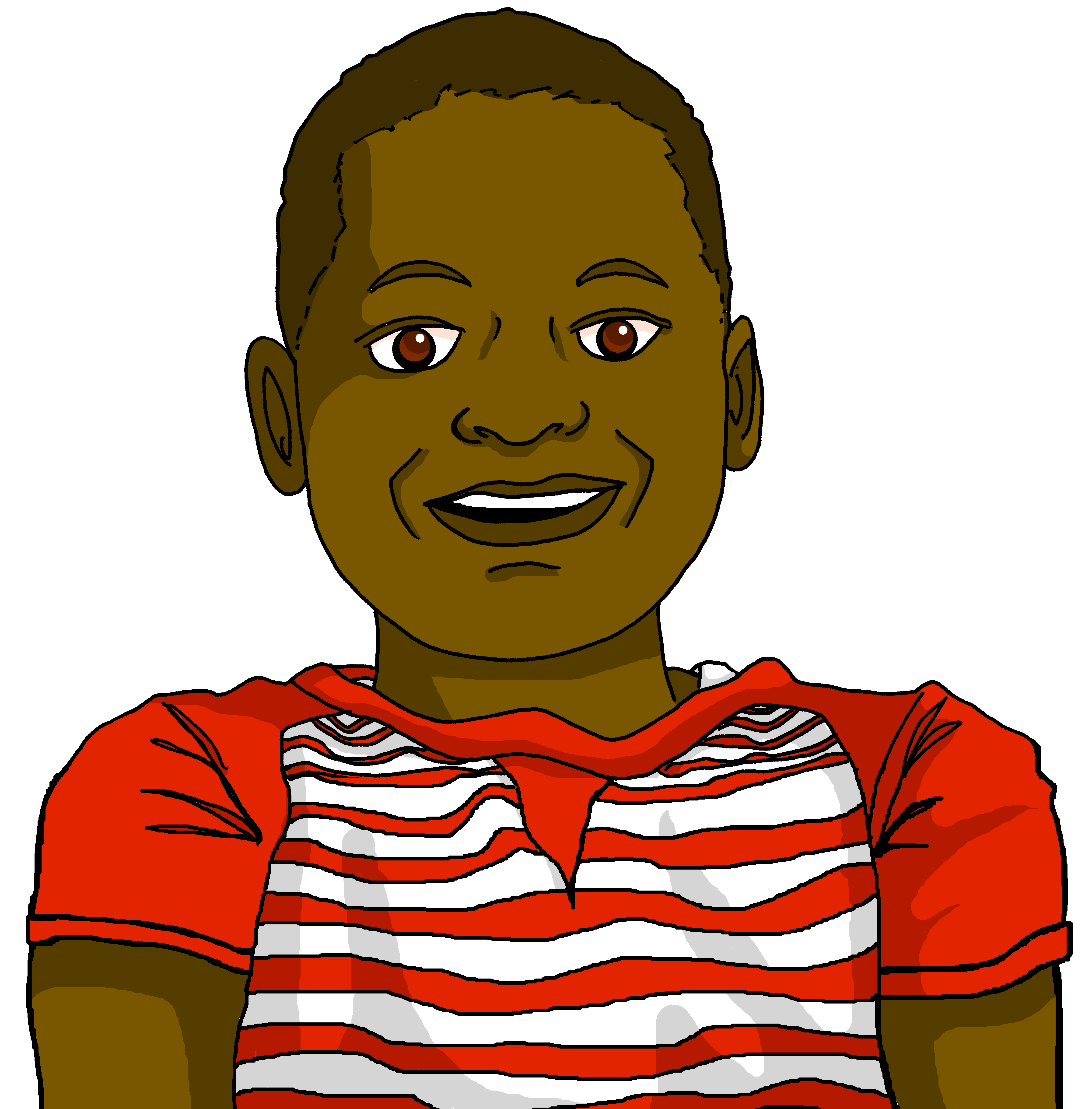 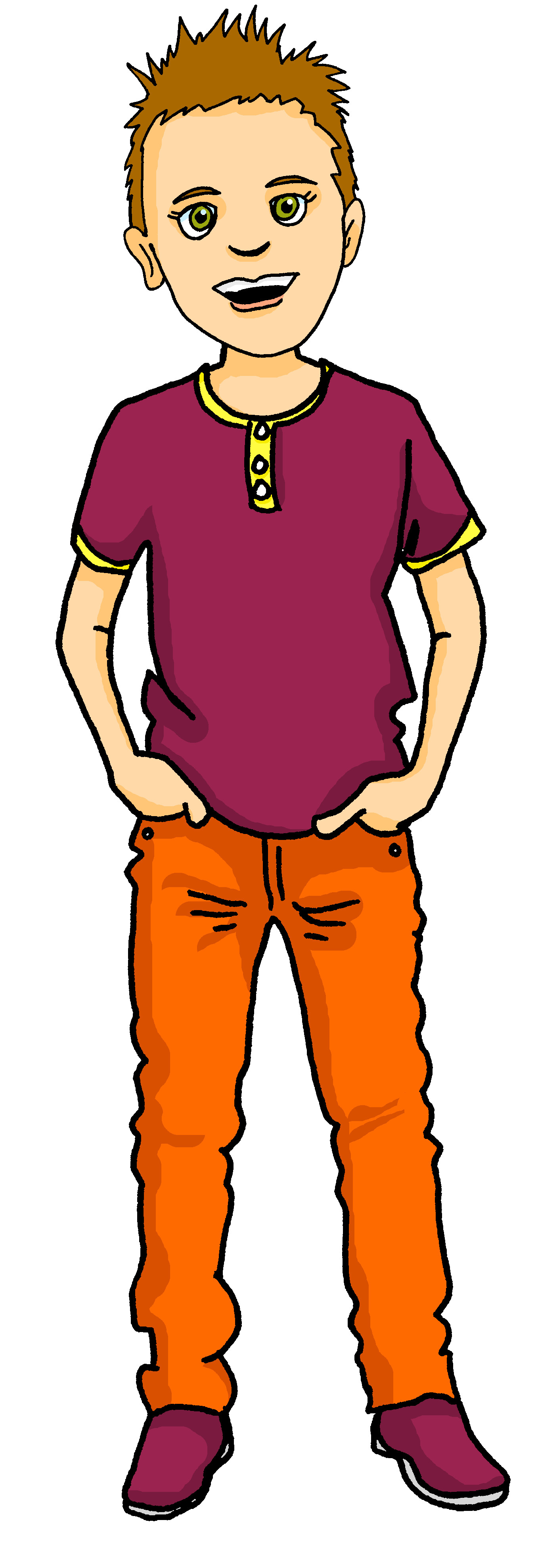 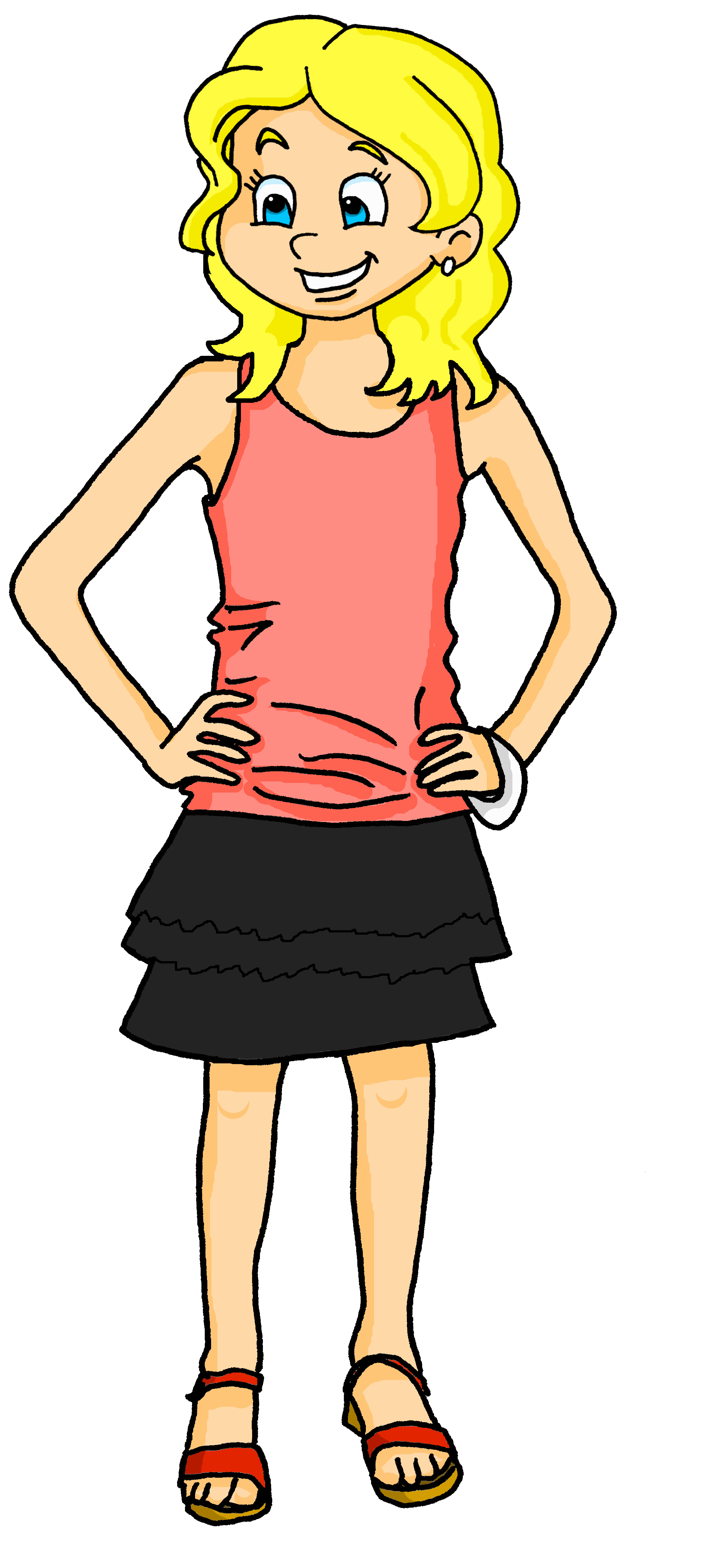 Nous célébrons Noёl à la maison avec la famille.
1
1
We celebrate Christmas at home with family.
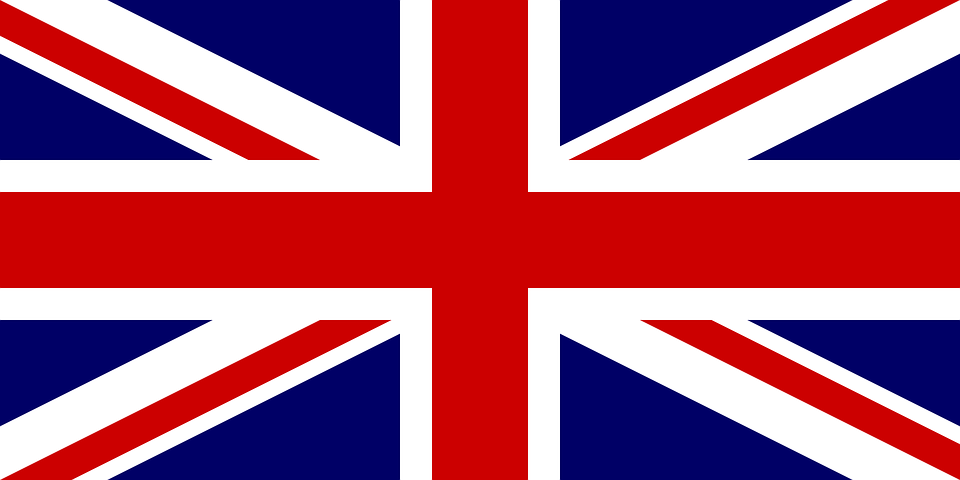 Nous préparons une salade de fruits.
2
we celebrate
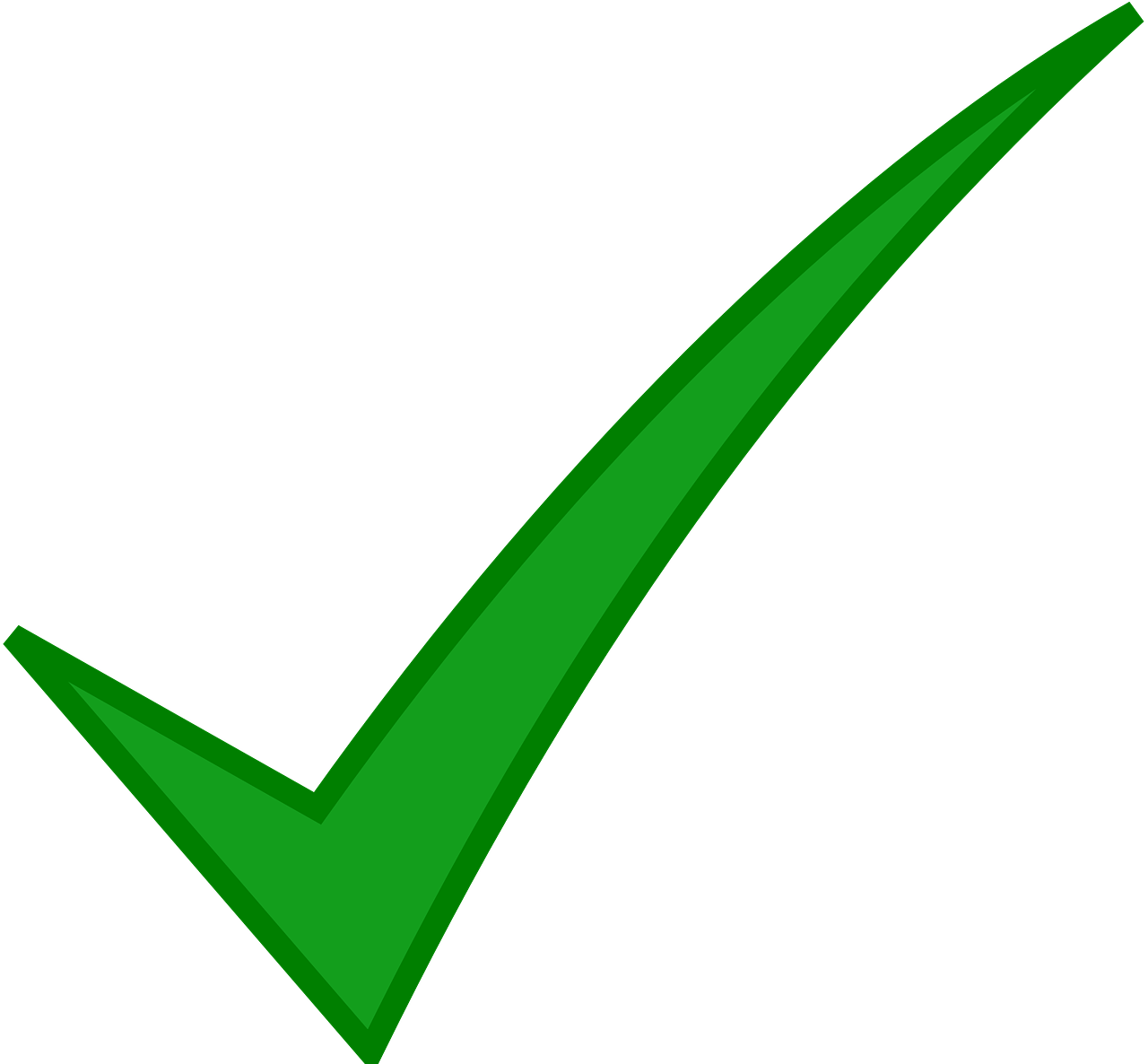 We prepare a fruit salad.
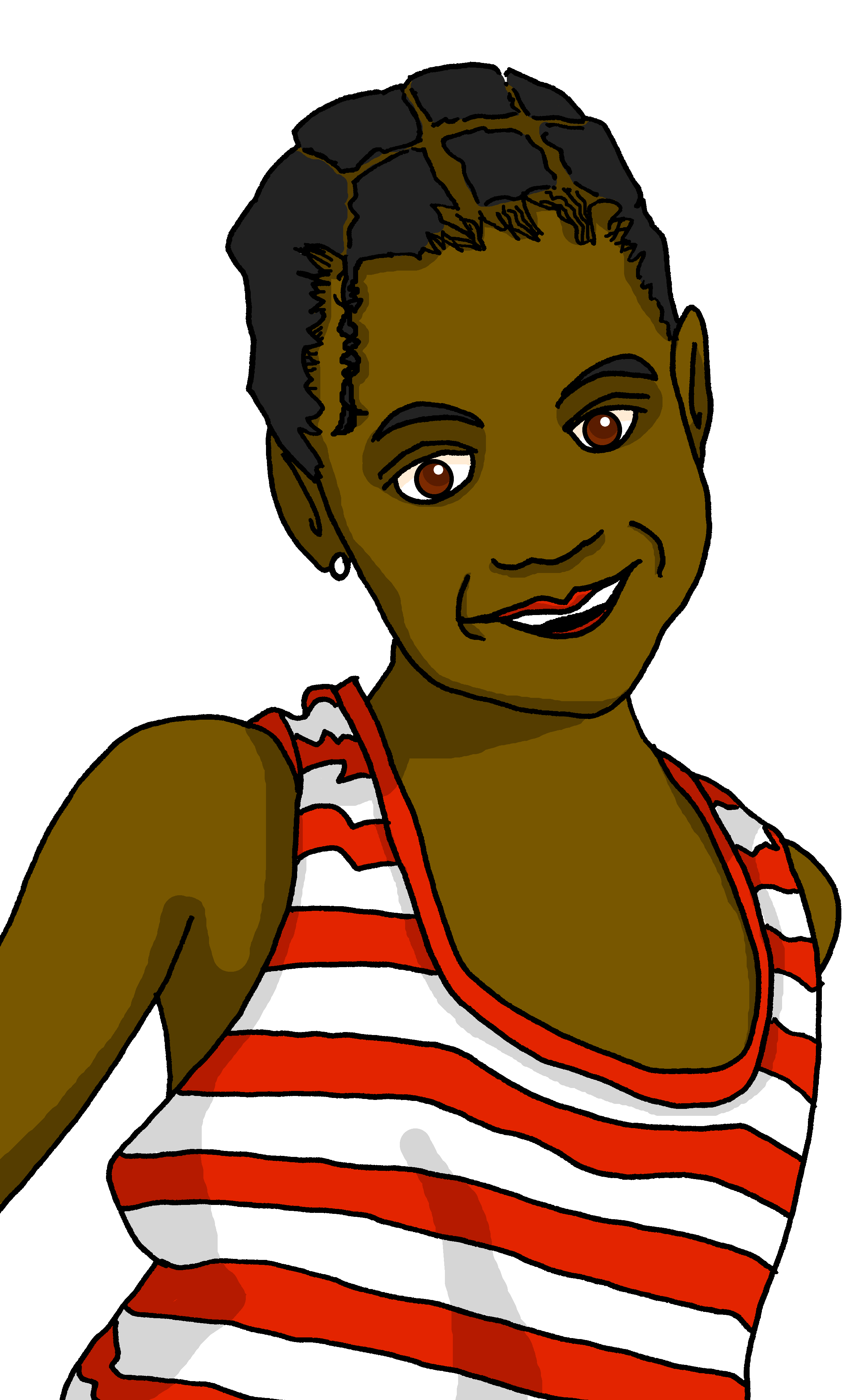 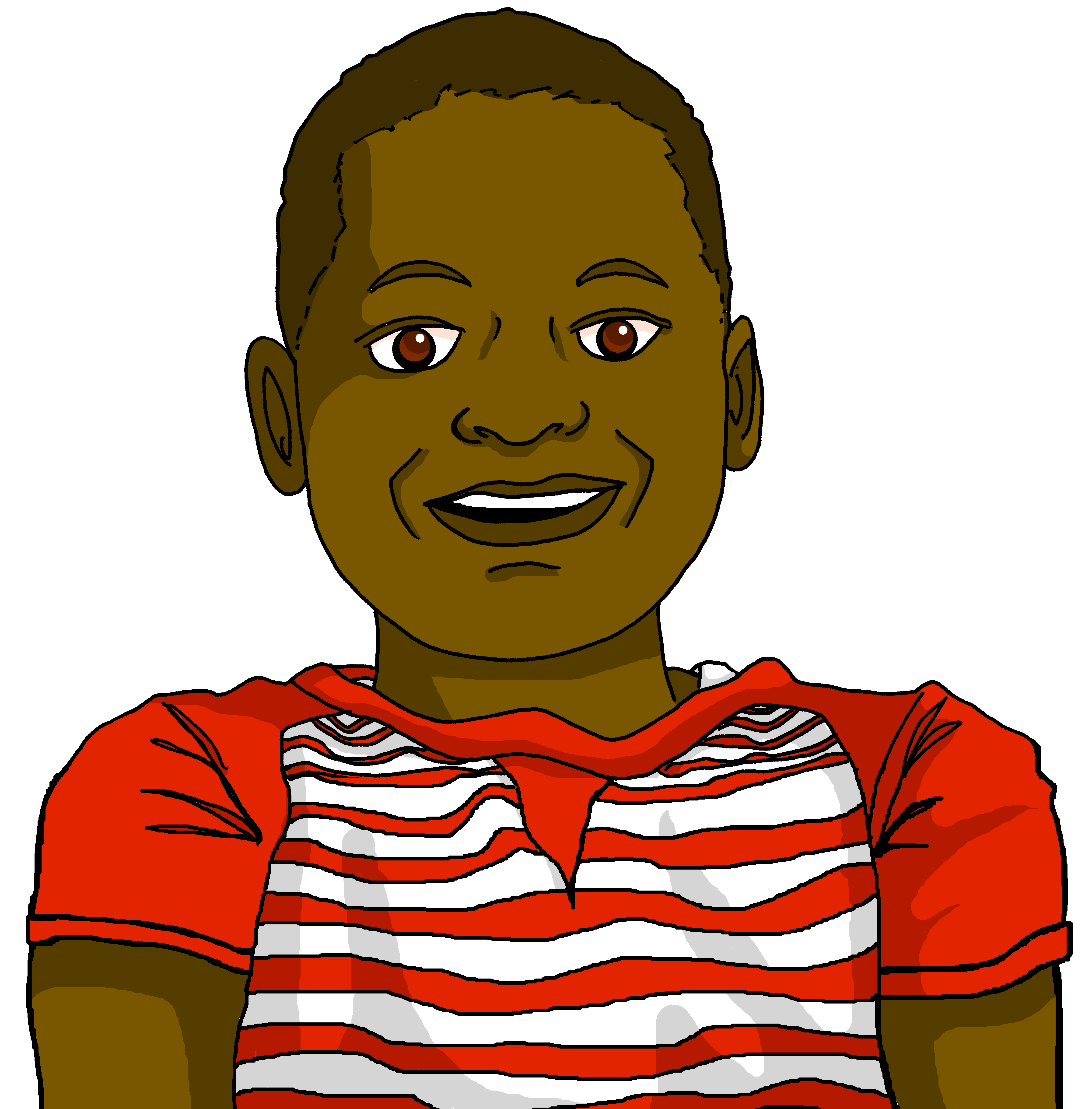 Vous chantez des chansons dans la rue.
3
You (all) sing songs in the street.
Nous fabriquons des fanaux en papier.C’est une belle tradition.
4
We make paper lanterns. It’s a lovely tradition.
Vous cherchez les décorations.
5
You (all) look for the decorations.
Vous souhaitez « Joyeux Noёl » à tout le monde.
6
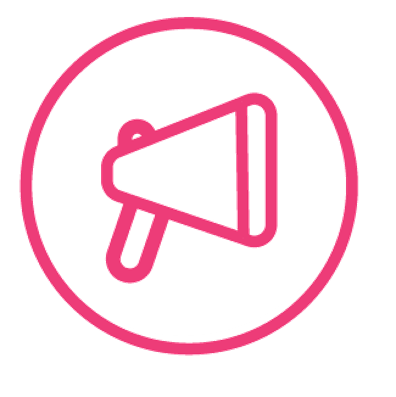 You (all) wish ‘Happy Christmas’ to everyone.
parler
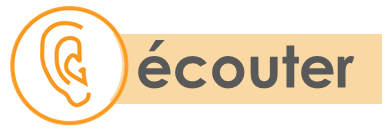 Noël à Haïti et en France. C’est ‘nous’ ou ‘vous’ ?
Écoute et écris en anglais.
make paper decorations.
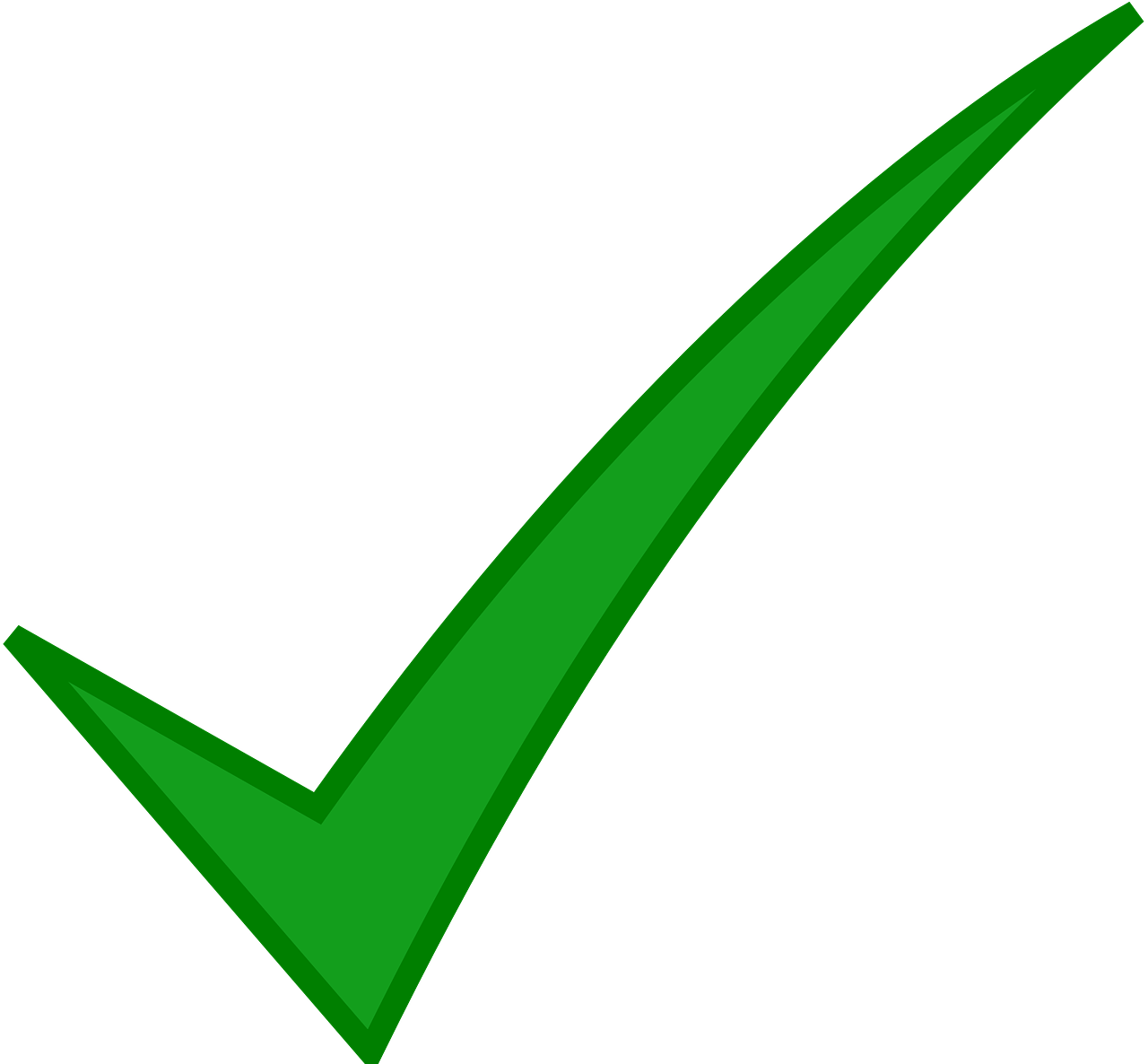 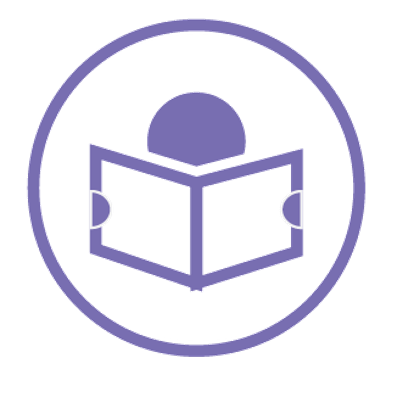 lire
Person A. (Person B – turn to the next page.)
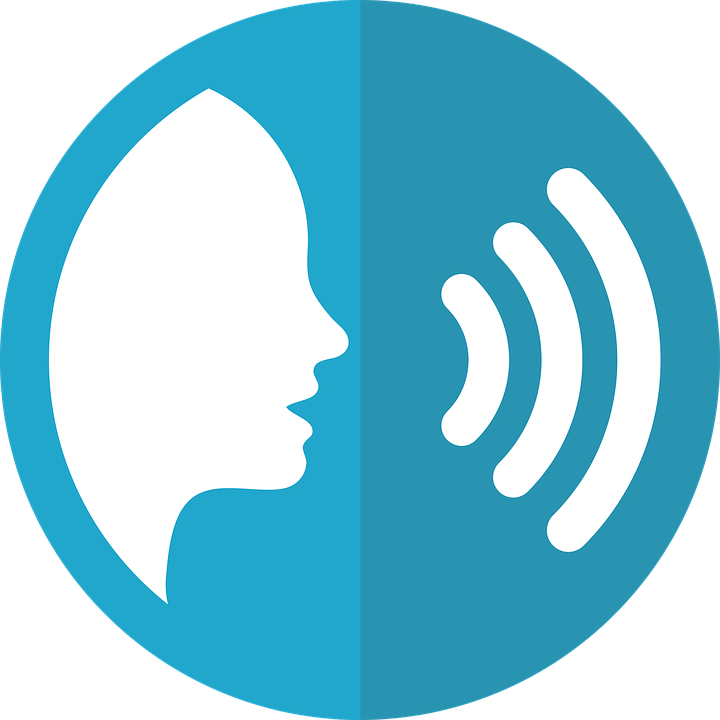 Round 1
Round 2Note the number of liaisons you hear.
Read the sentences with liaisons.
Nous avons des cadeaux pour tout le monde.
Nous avons des cadeaux pour tout le monde.
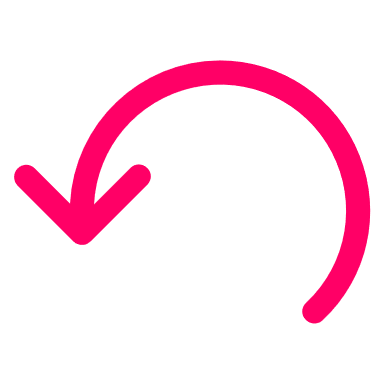 Nous visitons la famille à Port-au-Prince.
Nous visitons la famille à Port-au-Prince.
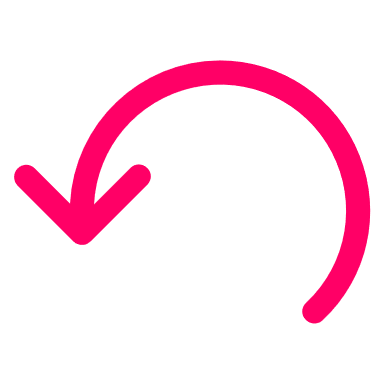 Vous écoutez des chansons.
Vous écoutez des chansons.
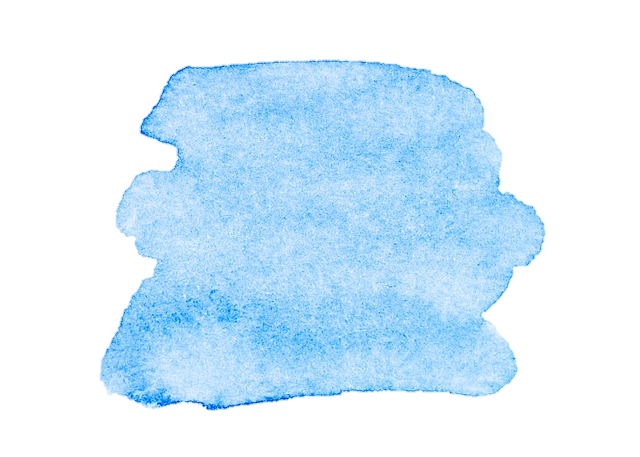 5
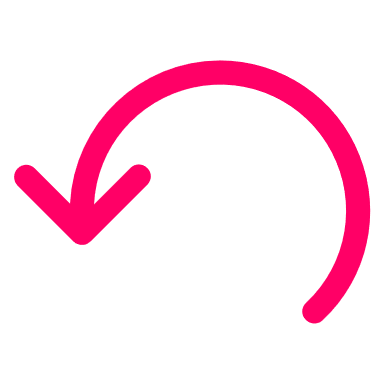 Bleu term 2
Saying what I and others do
Term 1 week 1
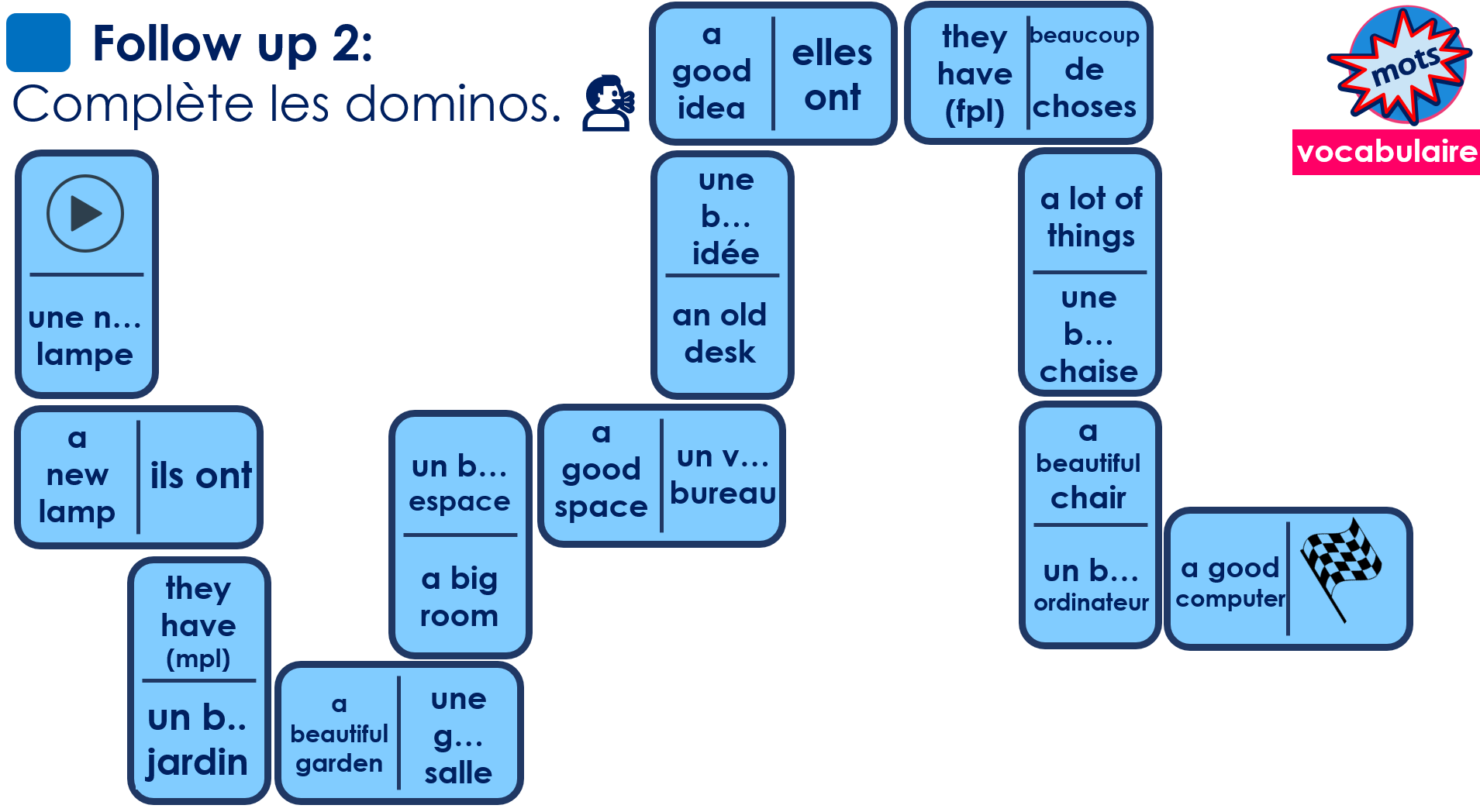 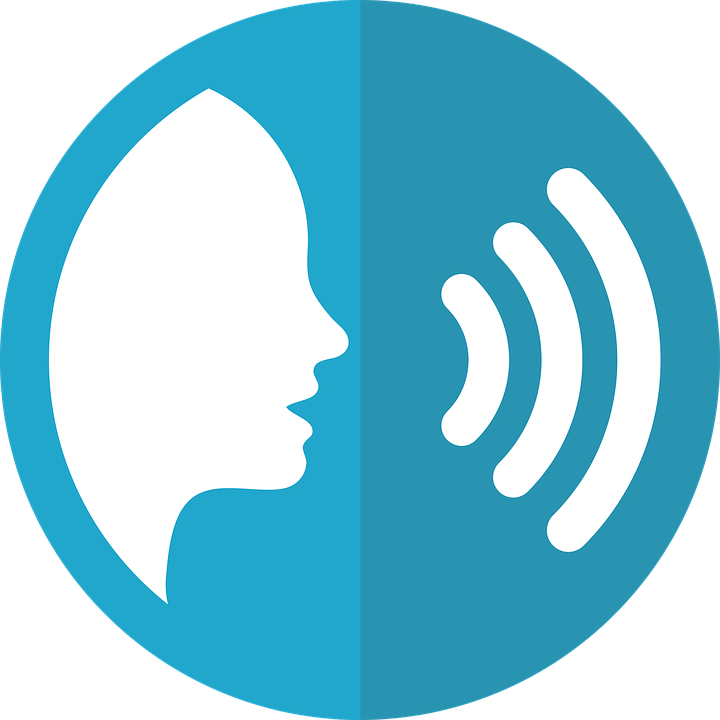 Person B. (Person A – turn to the previous page.)
Round 1Note the number of liaisons you hear.
Round 2
1
Read the sentences with liaisons.
Vous organisez une fête.
Vous organisez une fête.
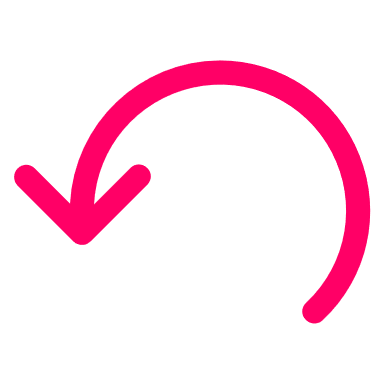 Nous jouons avec des amis.
Nous jouons avec des amis.
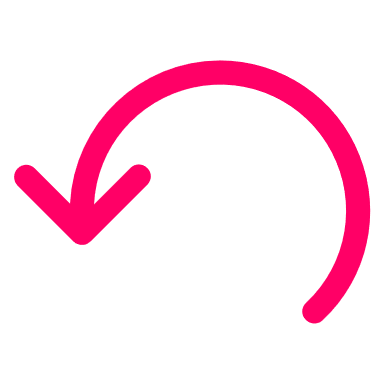 Vous aimez les décorations.
Vous aimez les decorations.
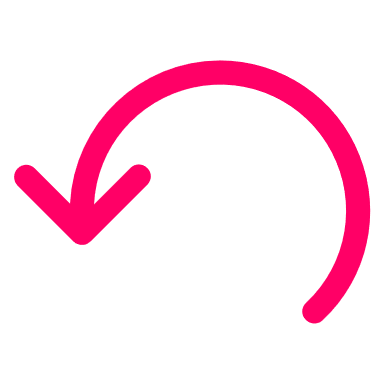 Écris les adjectifs de 1 à 8.
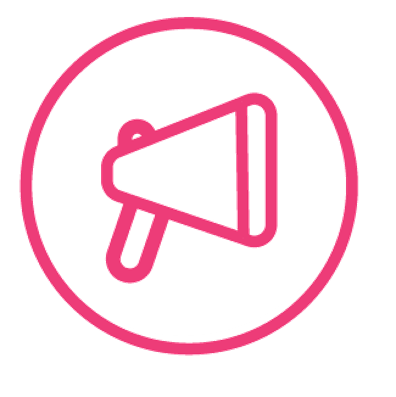 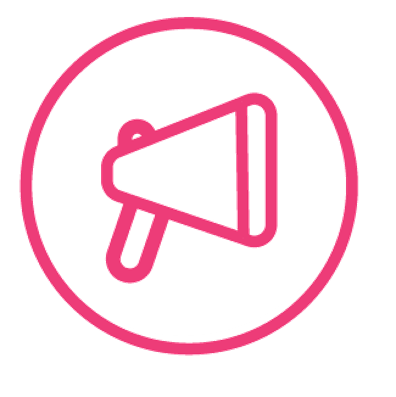 parler
parler
⚠ Remember to pronounce the ‘s’ when des is followed by a vowel:
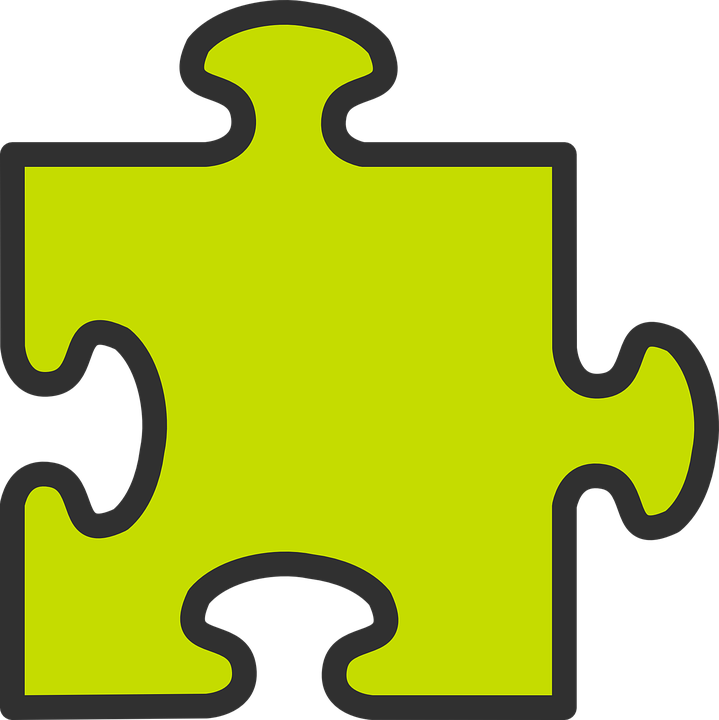 des | some
grammaire
To say ‘some’, use des:
Il a des livres.
He has some books.
➜
Vous avez des ordinateurs.
You (all) have some computers.
➜
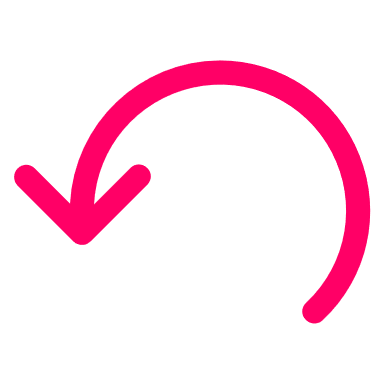 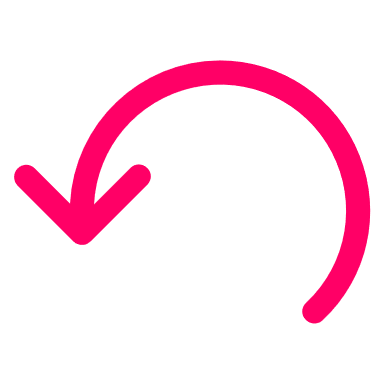 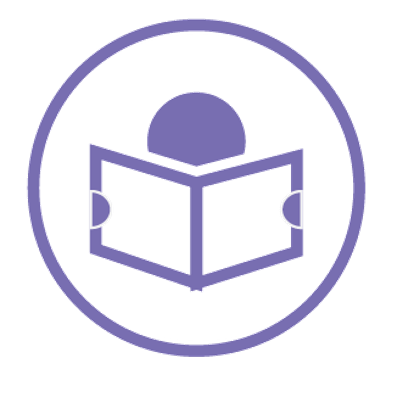 lire
Person A. (Person B – turn to the next page.)
Round 2 Finish your partner’s sentences.
Round 1
Start the sentences in French.
[we]
[you all]
Write the ending in English.
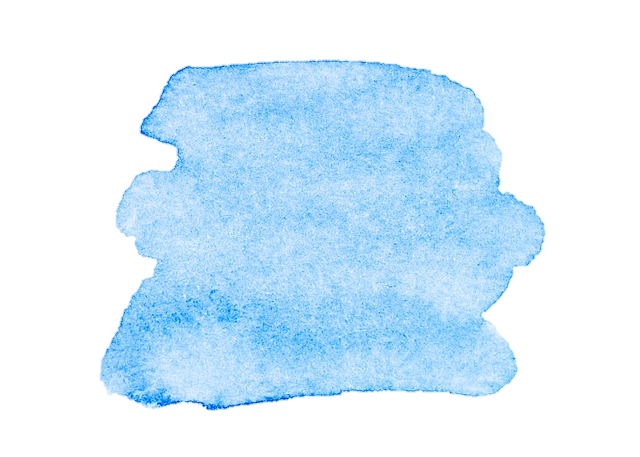 6
Bleu term 2
Saying what I and others do
Term 1 week 1
Person B. (Person A – turn to the previous page.)
Start the sentences in French.
Round 1 Finish your partner’s sentences.
Round 2
1
[we]
[you all]
Write the ending in English.
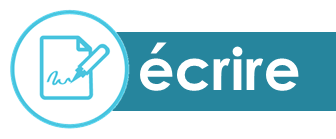 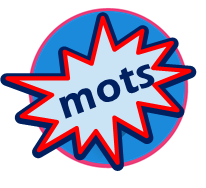 Écris en  français. Can you get at least 15 points?
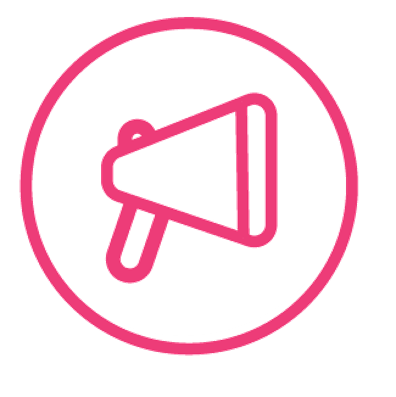 parler
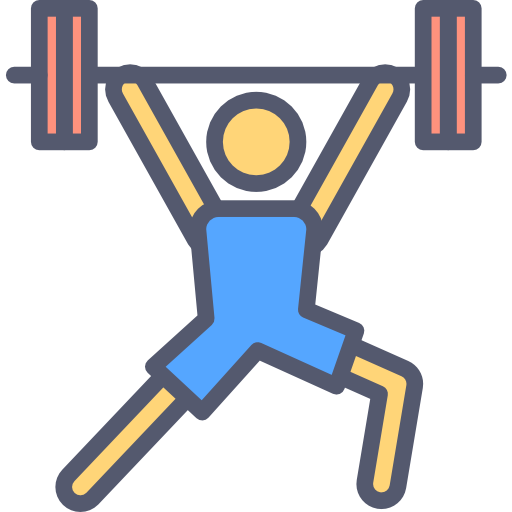 X 3
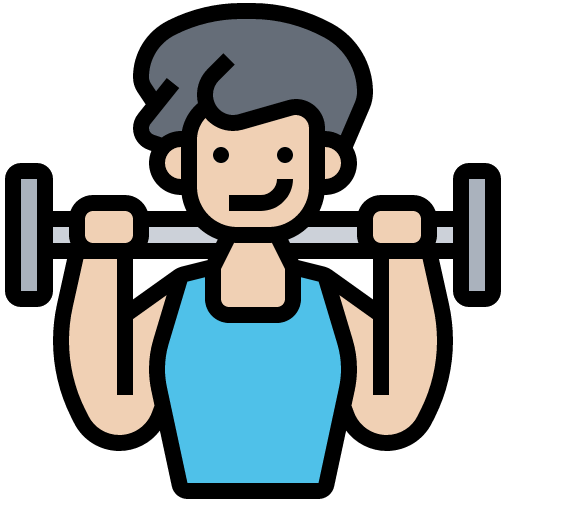 X2
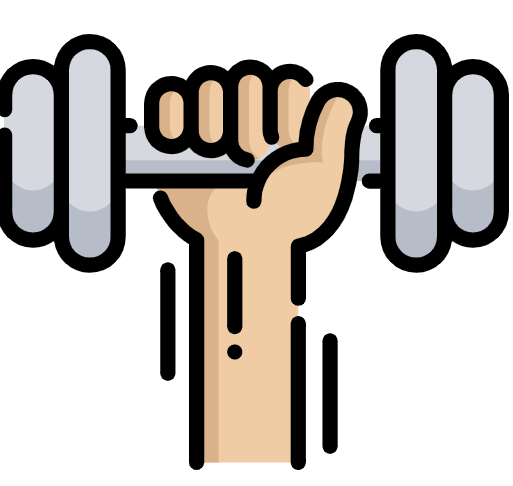 X 1
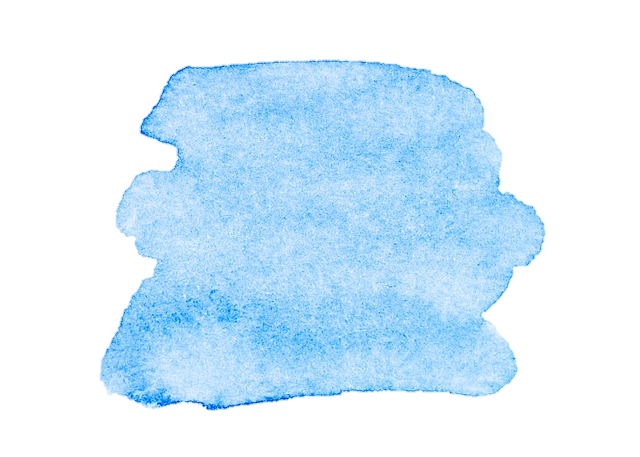 7
Saying what I and others do
Bleu term 2
Term 1 week 2
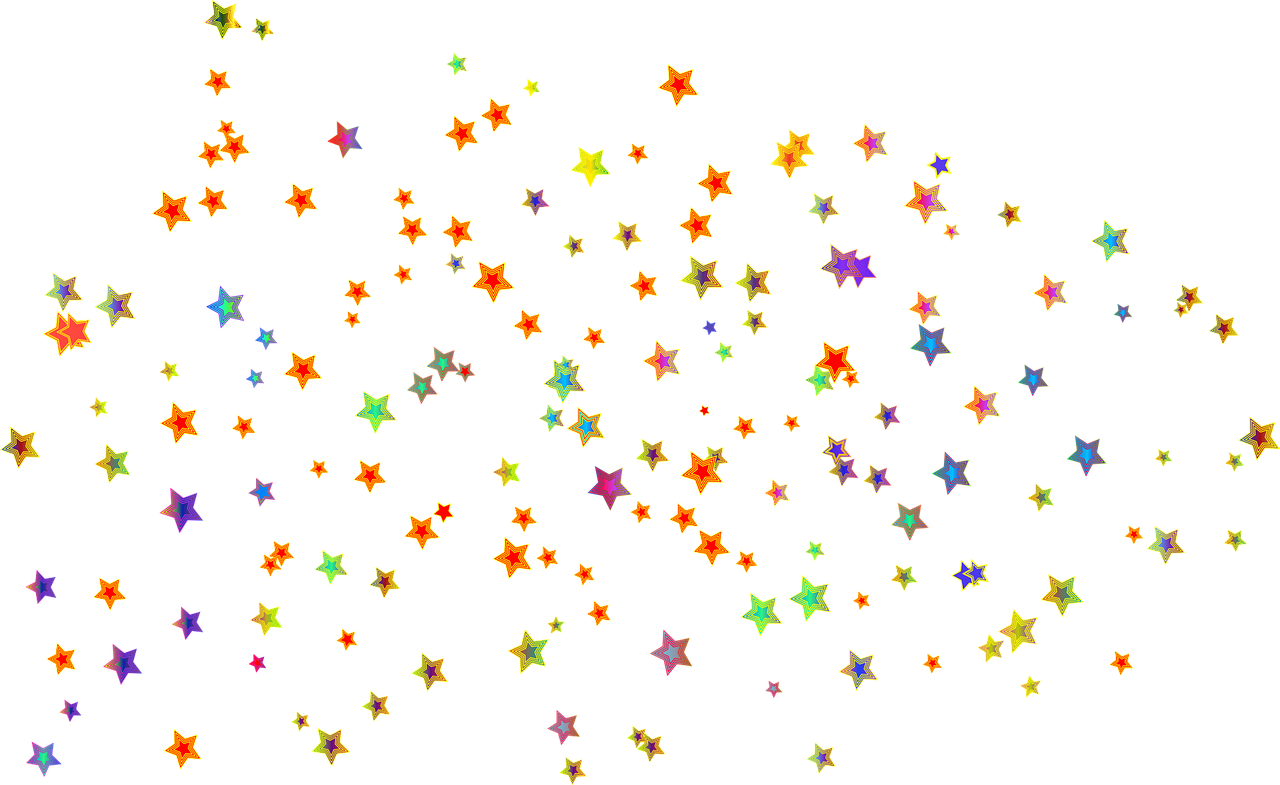 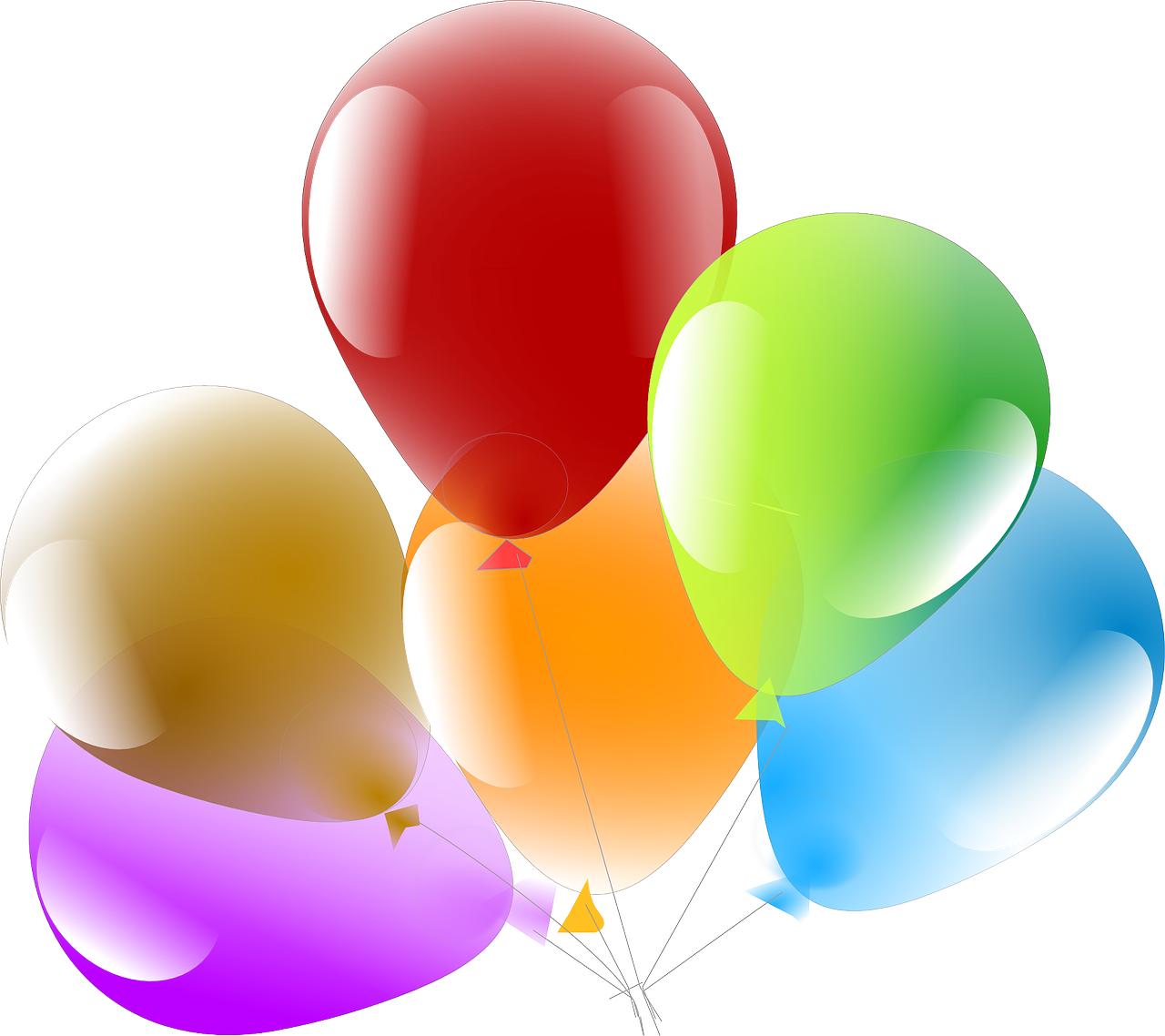 🎯
Asking about Christmas traditions in France
Bonne année et bonne santé
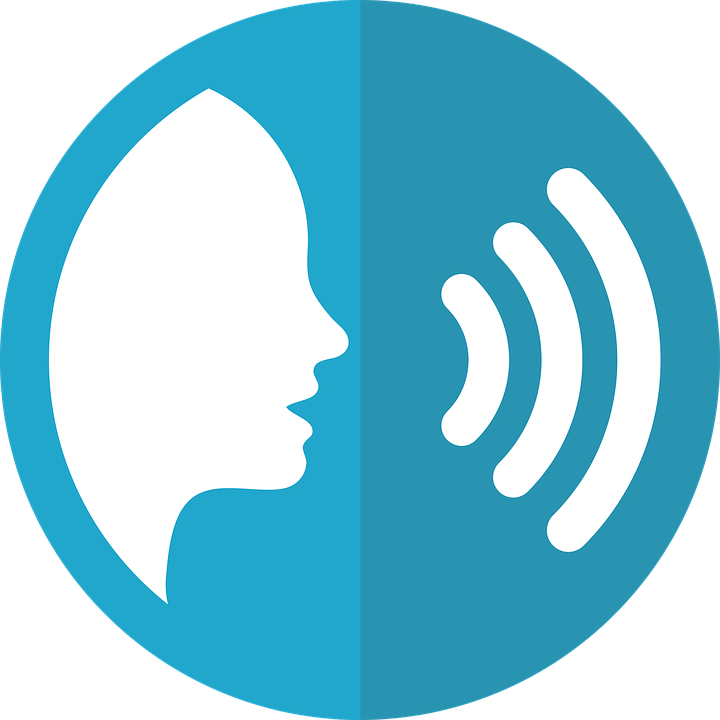 prononcer
Using plural nouns ending –eux, -aux
Écoute et lis le poème. Identifie les verbes.
2
Célébrer et souhaiter « Bonne Année »
C´est fêter le premier jour de l´année
Échanger des vœux jusqu´à fin janvier
C´est participer aux festivités
Regarder les feux d´artifice passer
Se baigner dans de l´eau assez glacée
C´est chanter, manger, jouer et danser
C´est partager une galette bien dorée
Aller à son restaurant préféré
Organiser une fête improvisée
        Donner des étrennes, se dire « Bonne santé ! »
S´embrasser, souhaiter une bonne année !
Celebrate and wish “Happy New Year”It’s celebrating the first day of the yearExchanging good wishes until the end of JanuaryIt’s taking part in the festivitiesWatching the fireworks passBathing in ice cold waterIt’s singing, eating, playing and dancingIt’s sharing a golden galetteGoing to your favourite restaurantOrganising a small partyGiving presents, saying “Good health”Hugging, wishing a happy new year!
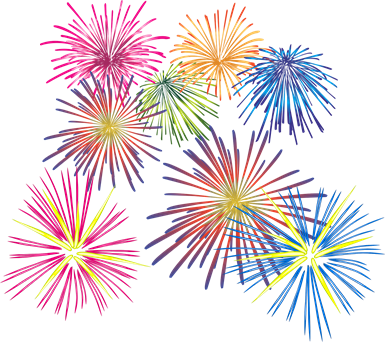 Write down the key language for this week.
vous
[plural you and formal you]
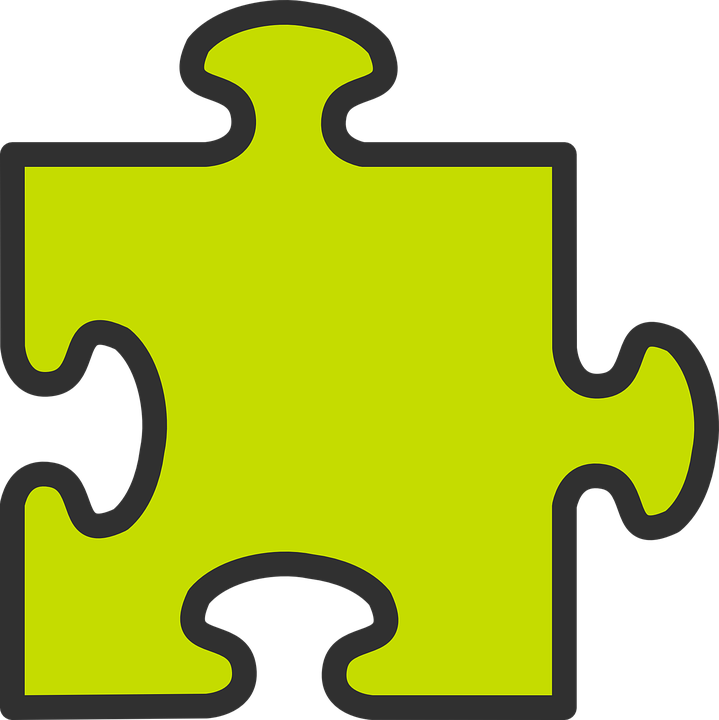 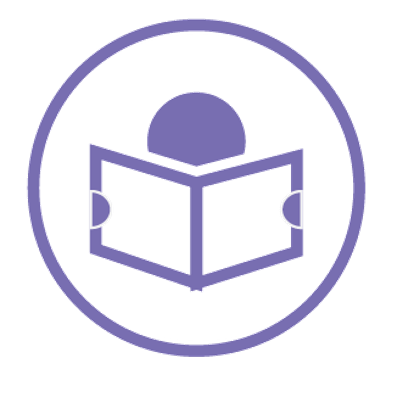 grammaire
lire
You know that vous is you for two or more people.
We also use vous to mean you with an adult or adults we don’t know well.
Vous aimez les cadeaux.
You (all) like presents.
➜
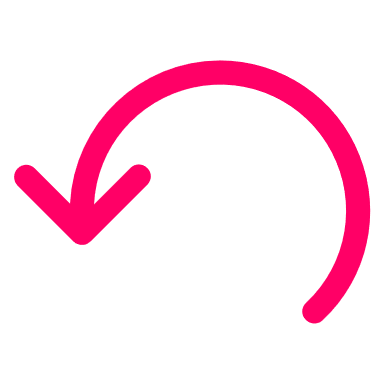 You (formal) like presents.
➜
So, if you would say Mr or Mrs to someone, use vous in French.
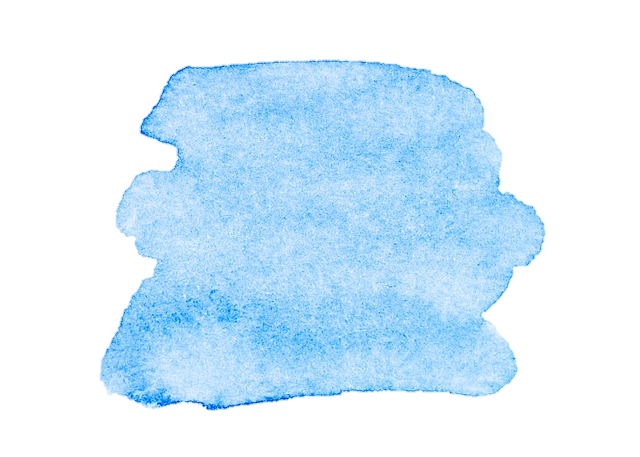 8
8
Saying what I and others do
Bleu term 2
Term 1 week 2
Plural nouns
The final –x is a SFC.
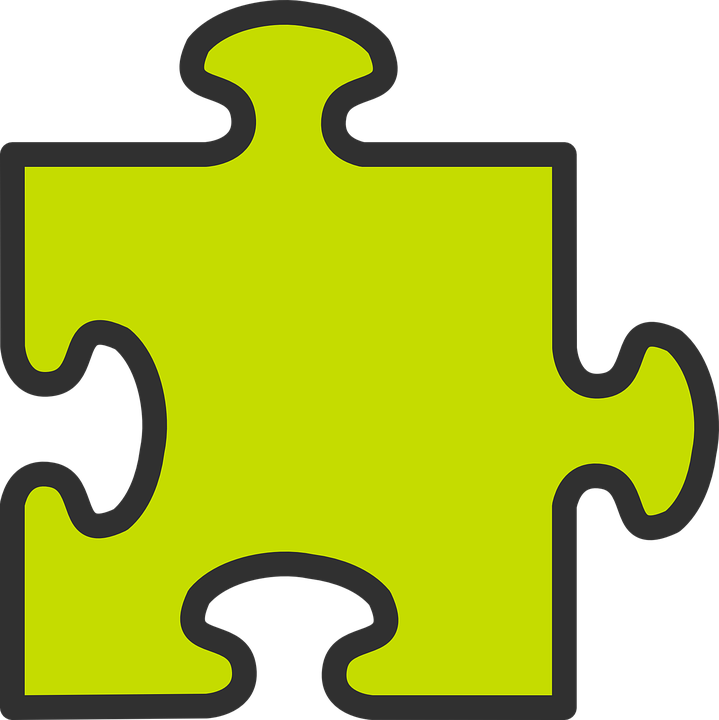 grammaire
Nouns ending –au and –eu add x for plural:
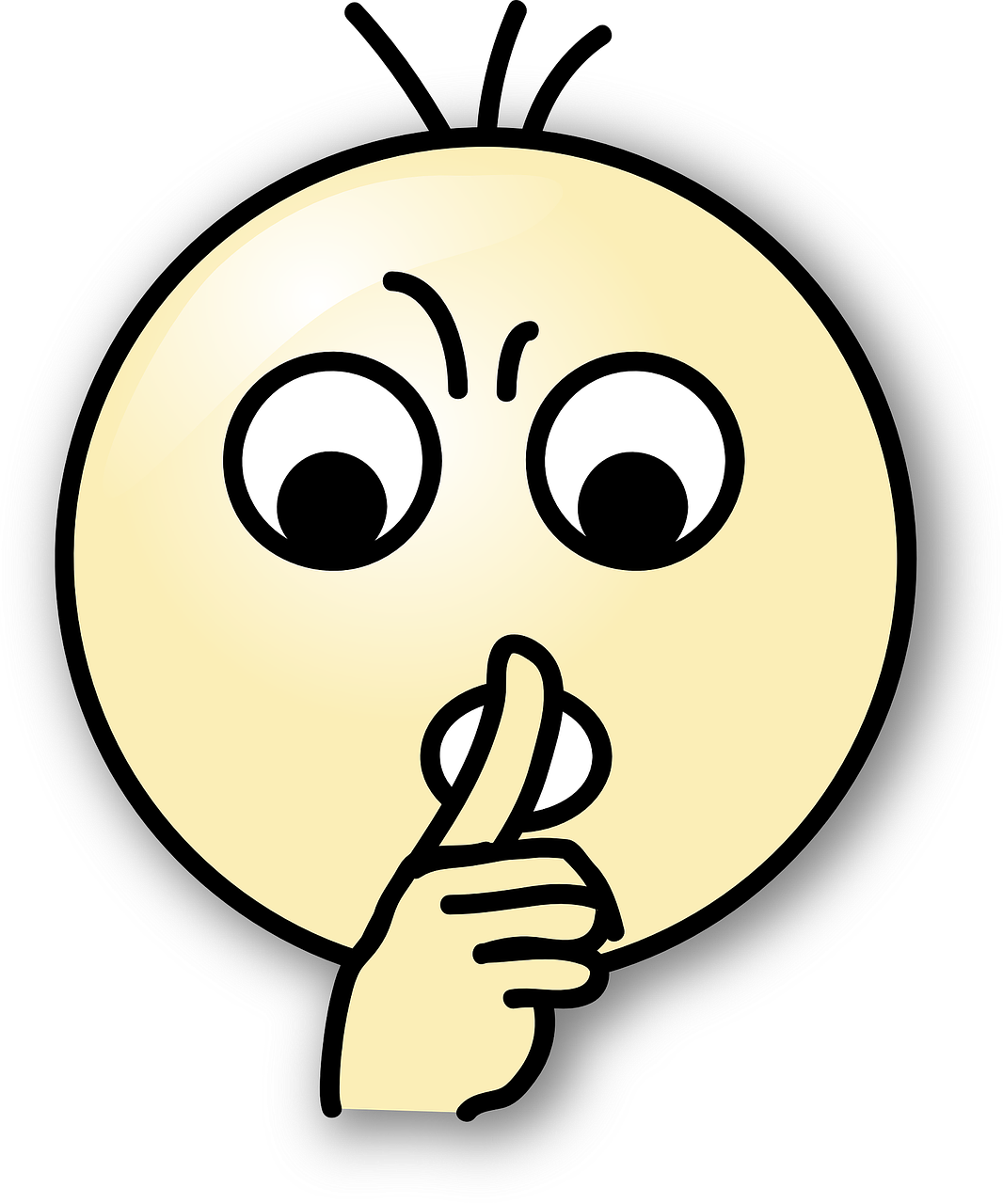 2
J’aime les cadeaux.
➜
J’ai un cadeau.
I like presents.
➜
I have a present.
J’aime les jeux.
➜
I like (the) games.
➜
J’ai un jeu.
I have a game.
Nouns ending –al change to –aux:
J’aime les animaux.
J’ai un animal.
➜
I like (the)pets.
➜
I have a pet.
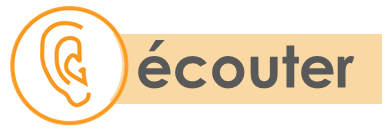 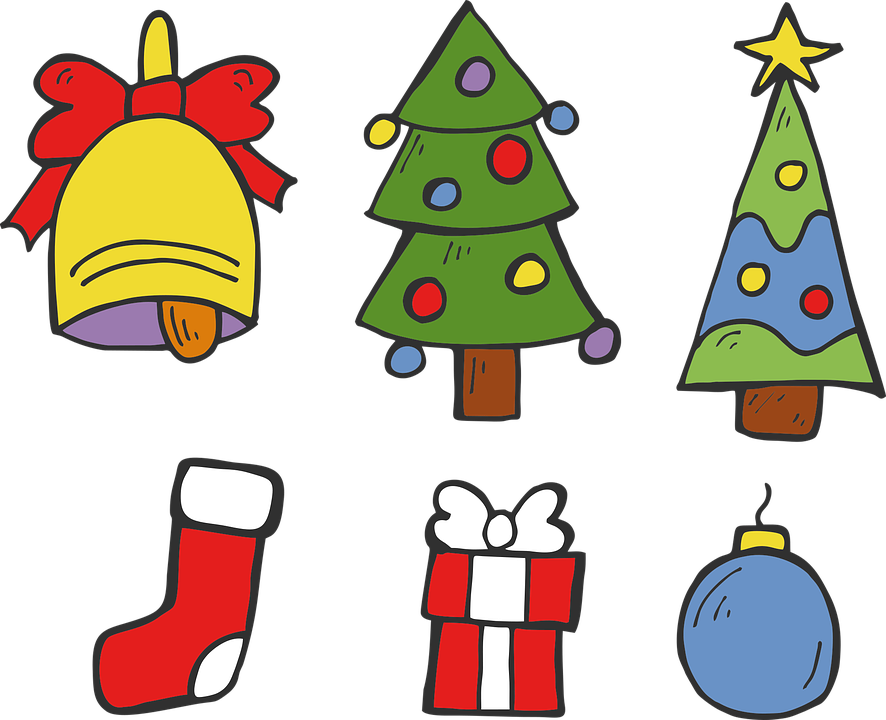 Les traditions en France
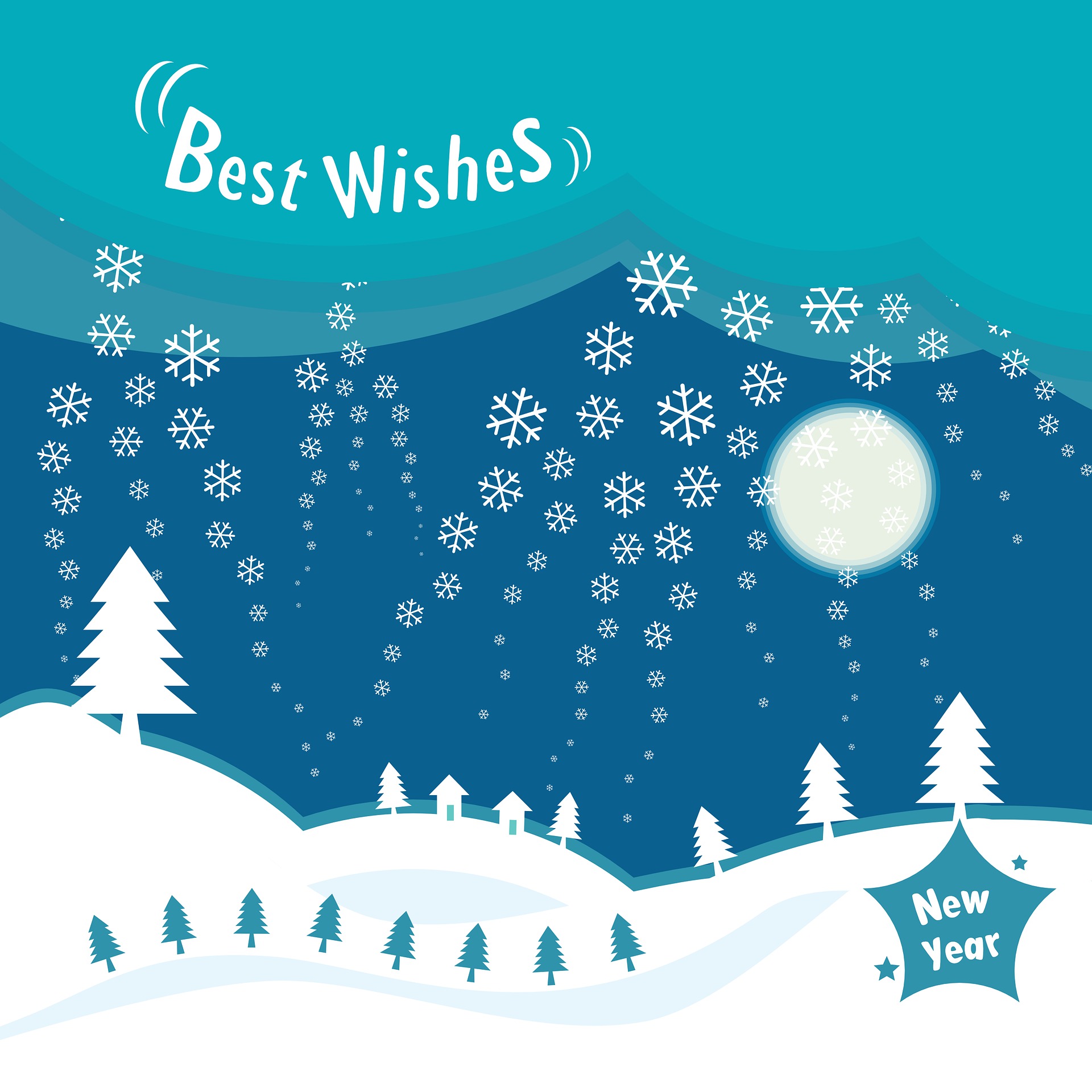 C’est une question pour la professeure ou pour Pierre ?
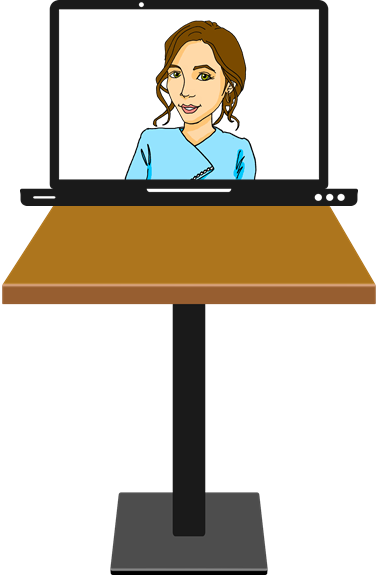 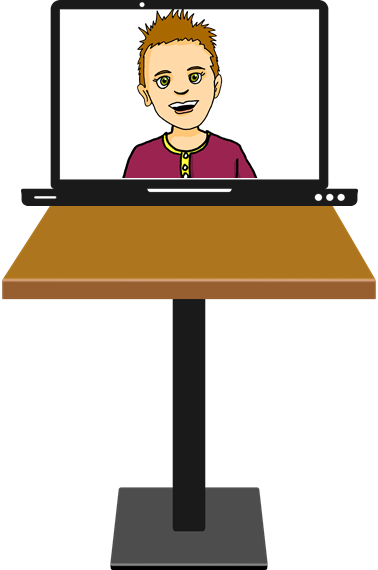 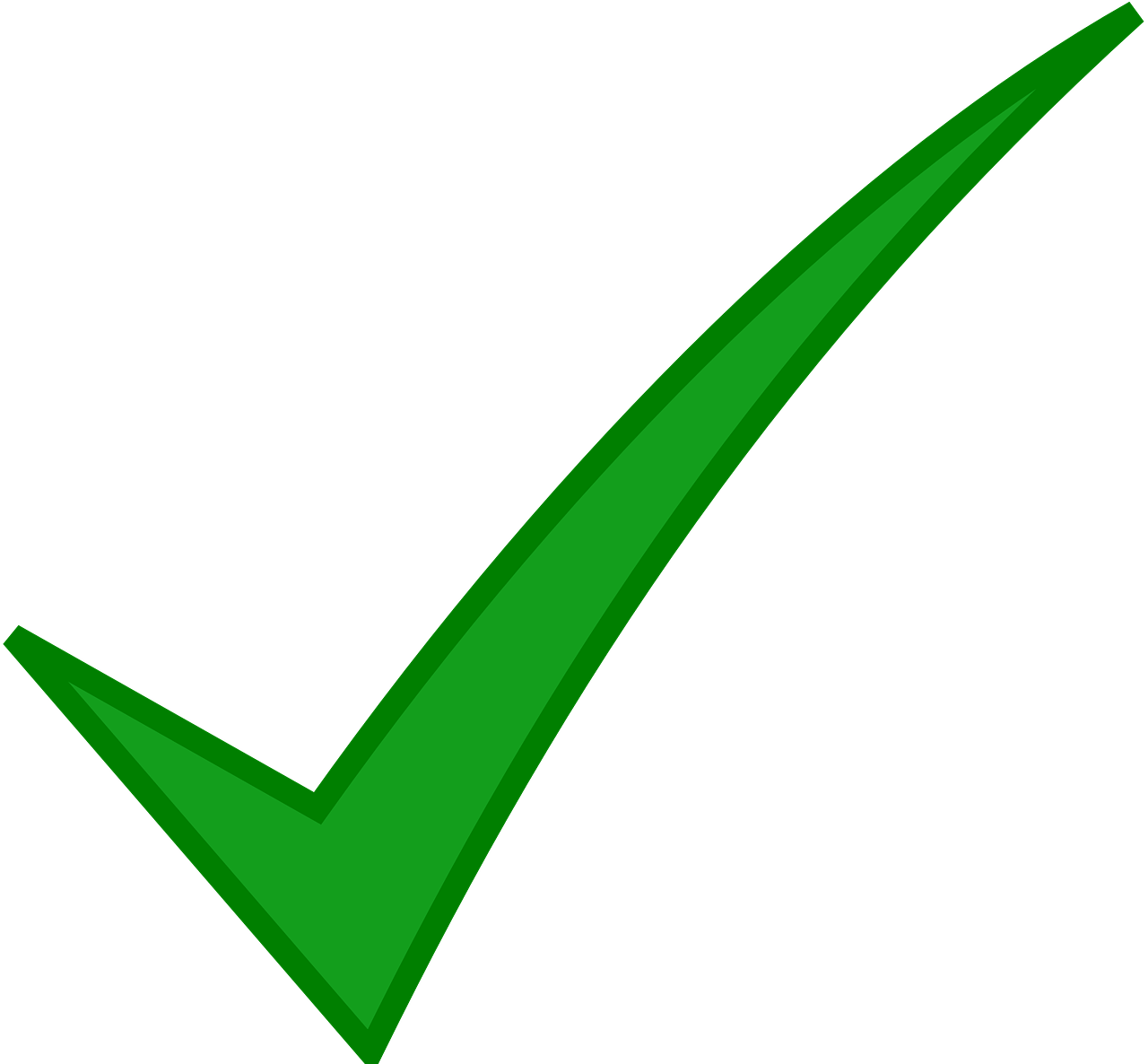 Read each word. Singular or plural? Tick the correct picture.
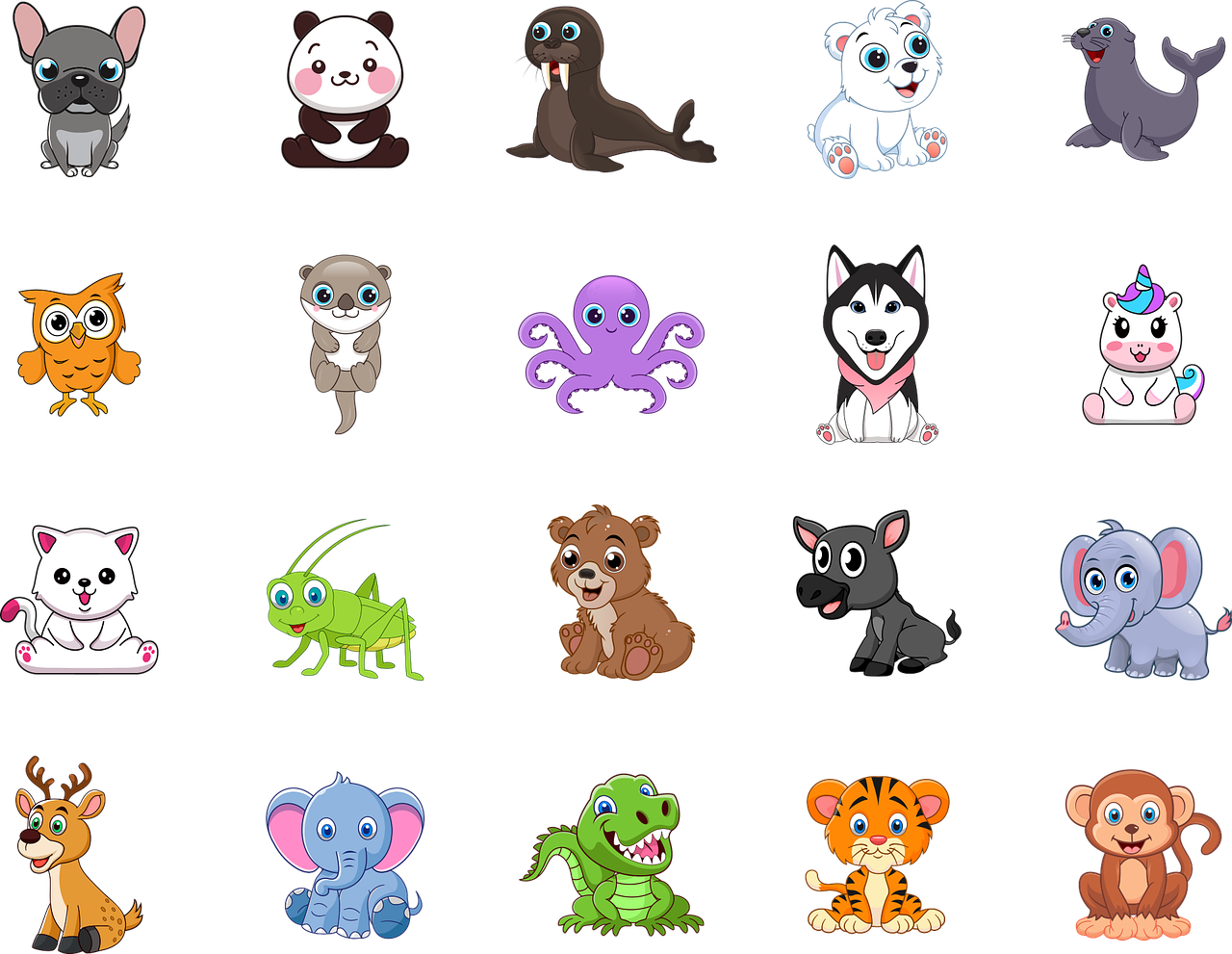 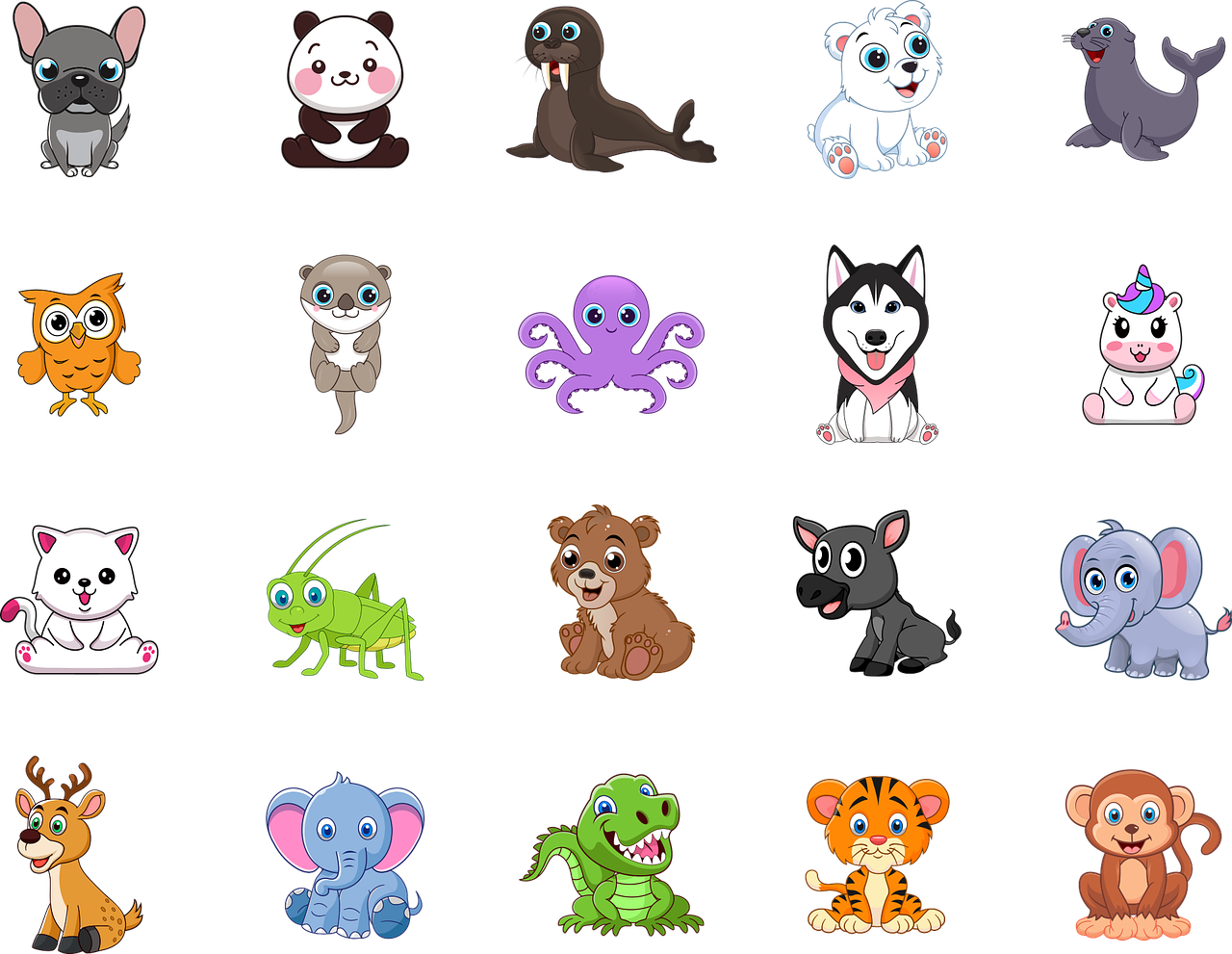 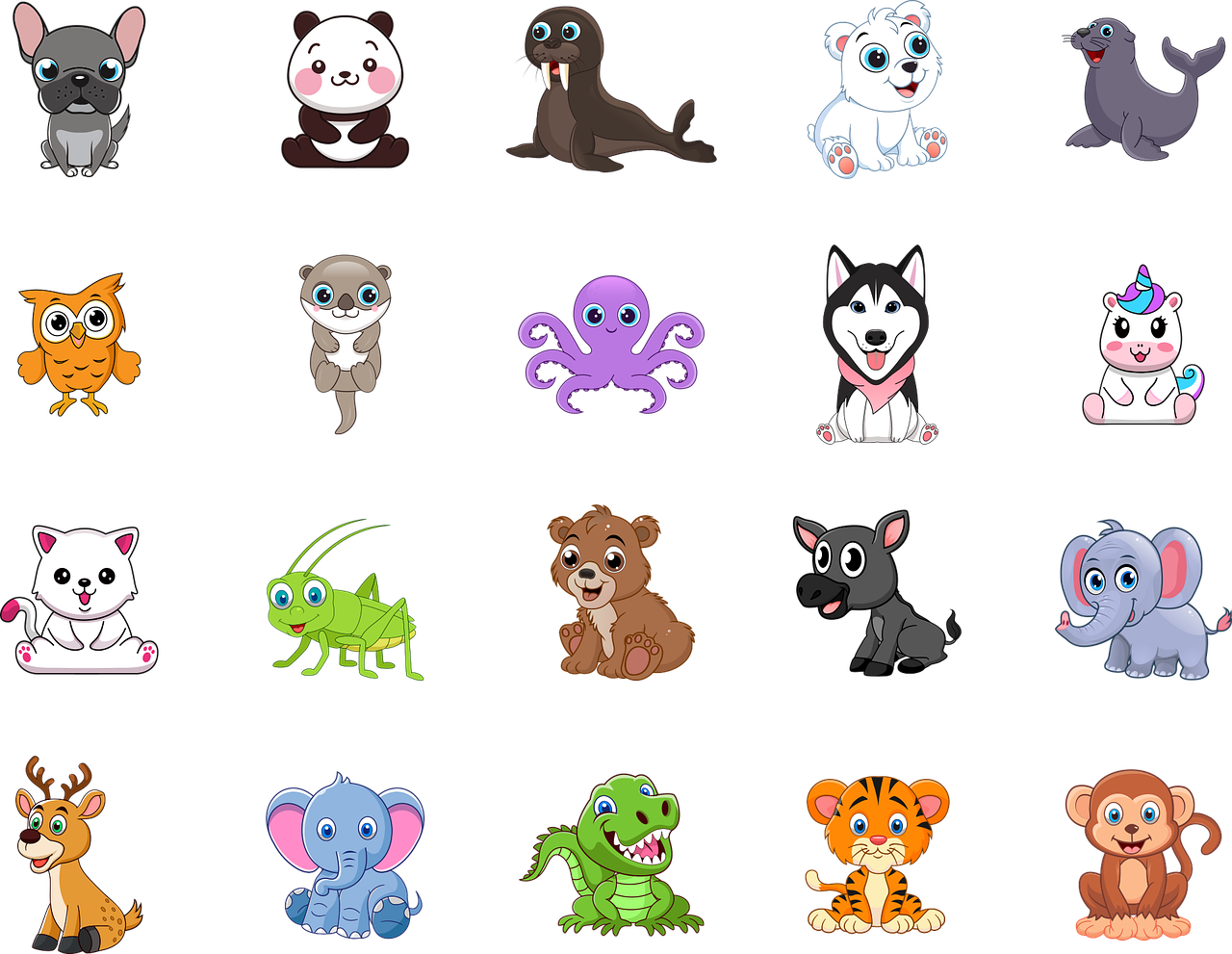 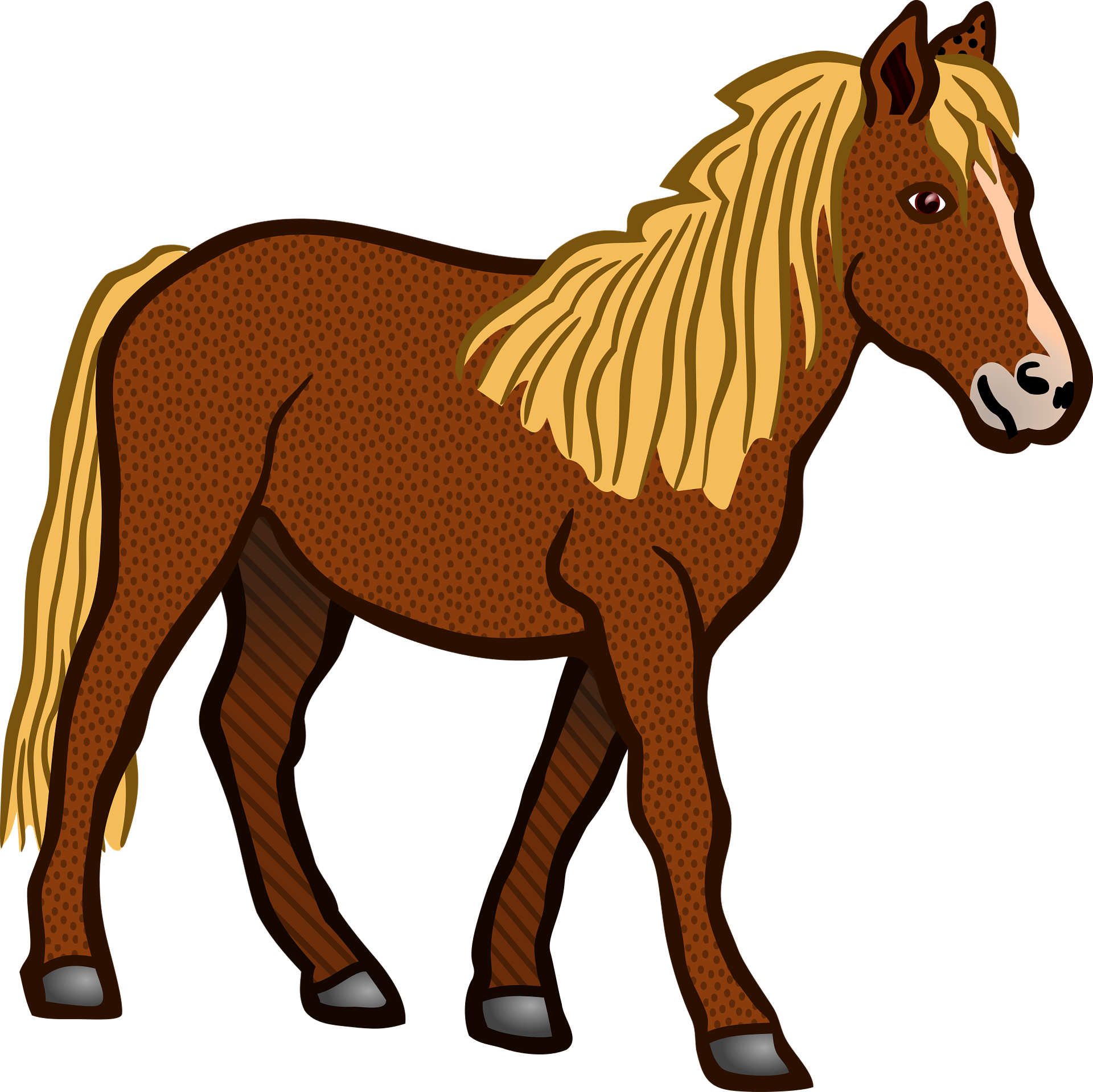 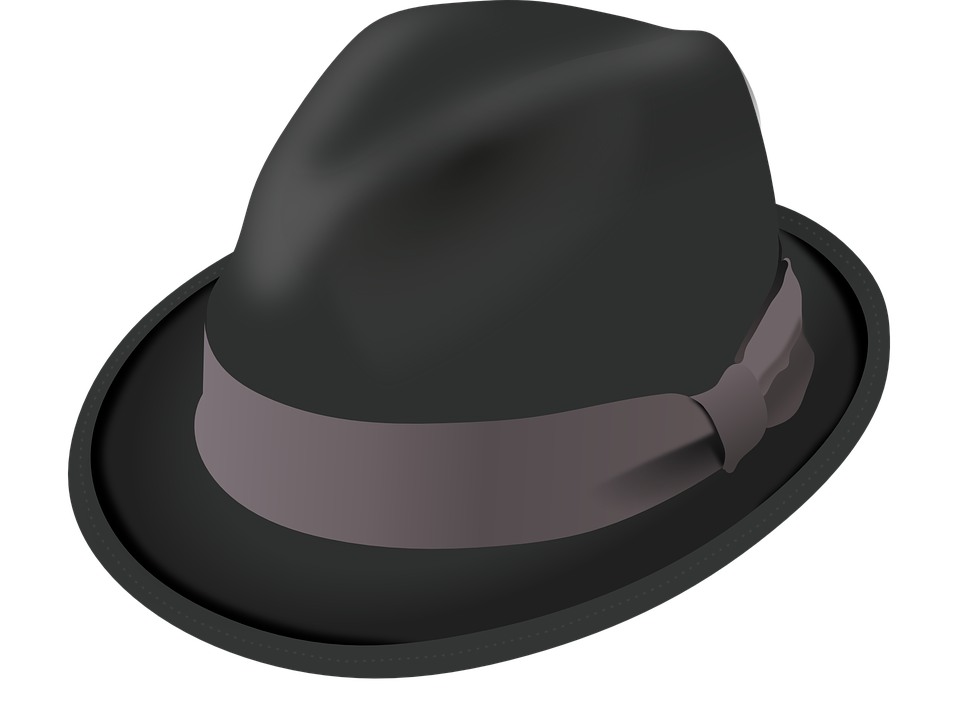 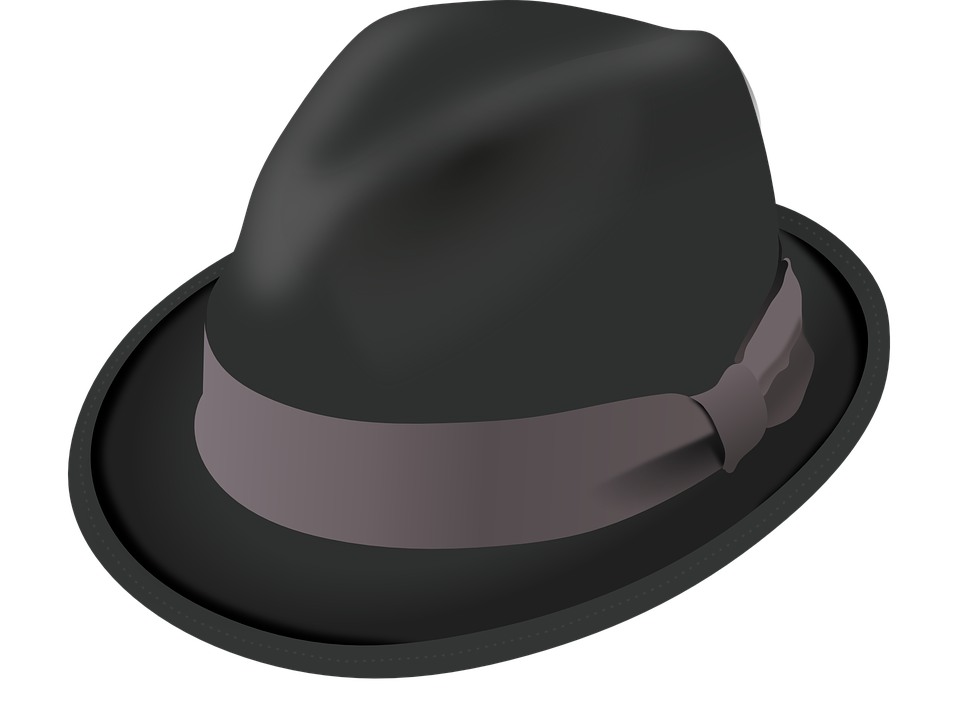 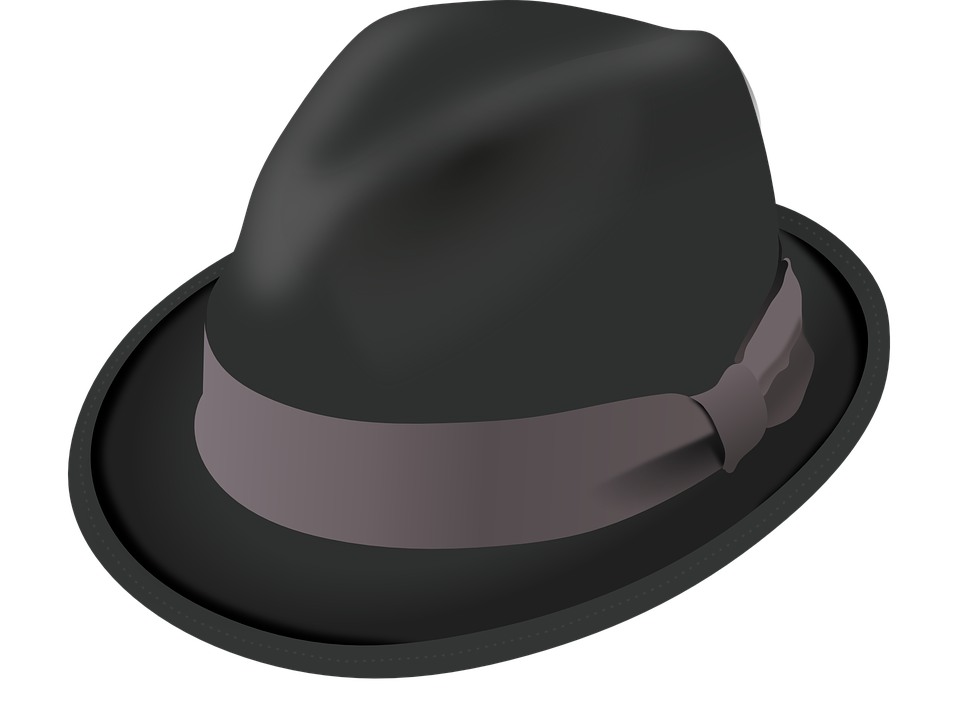 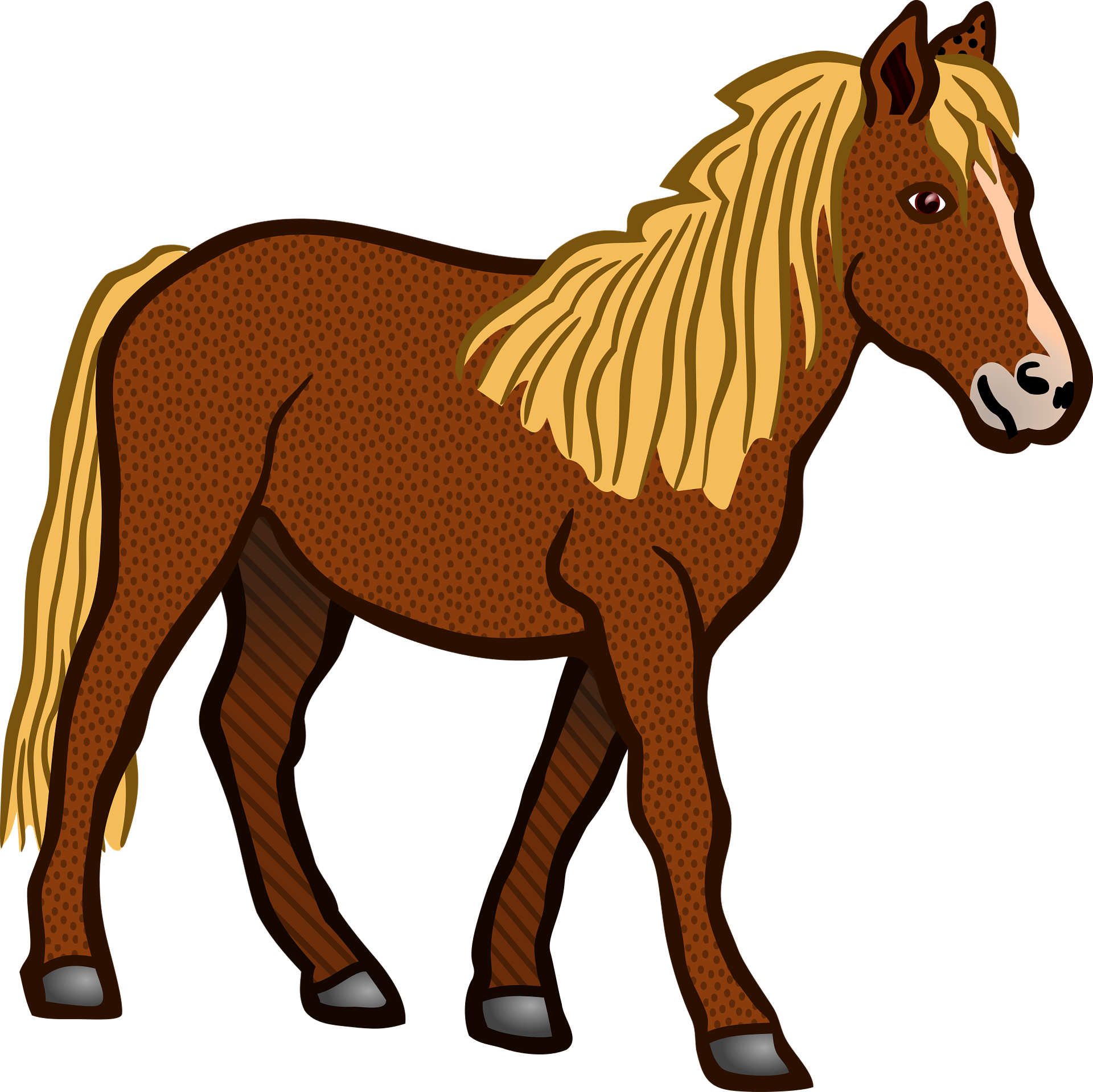 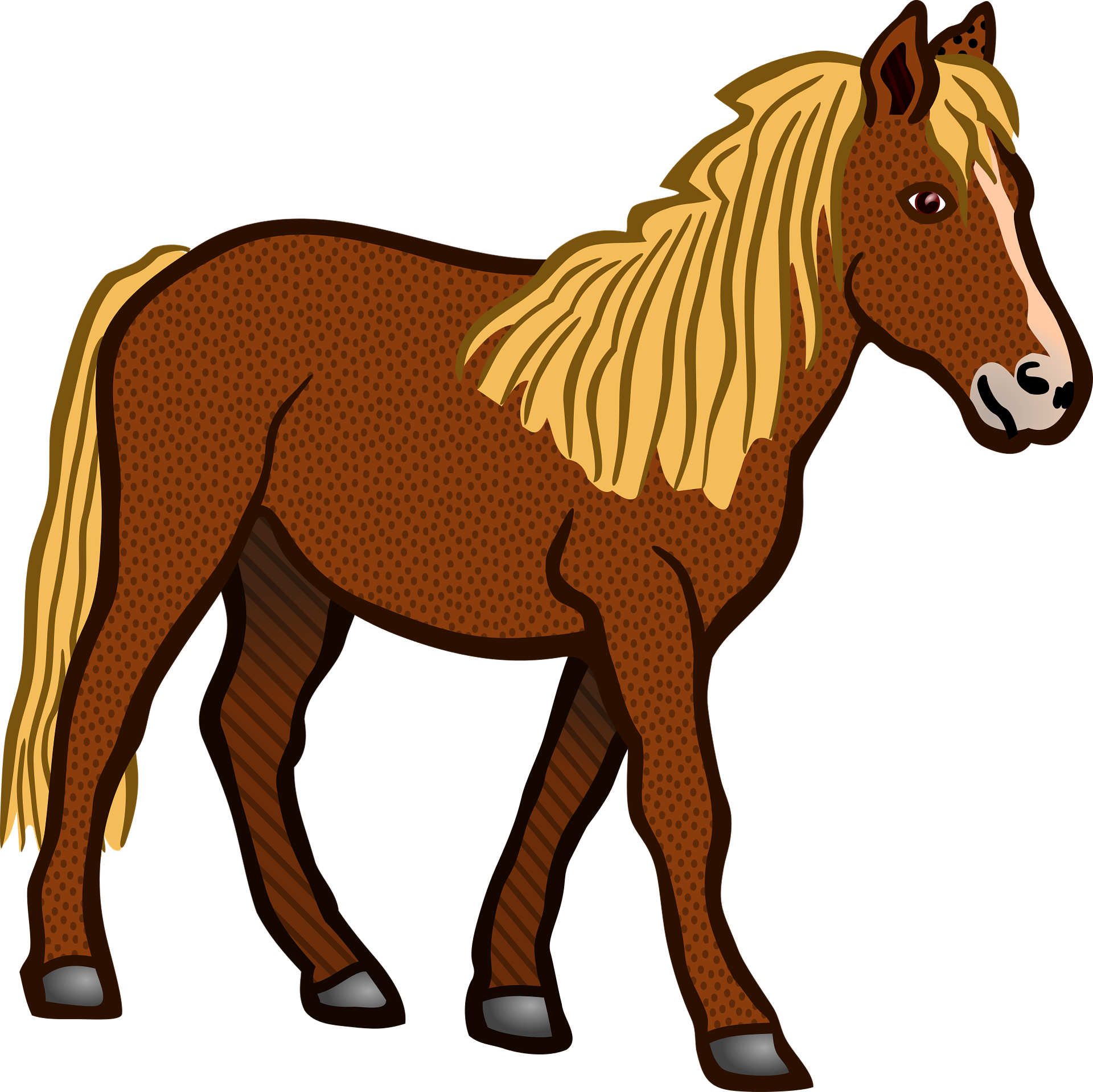 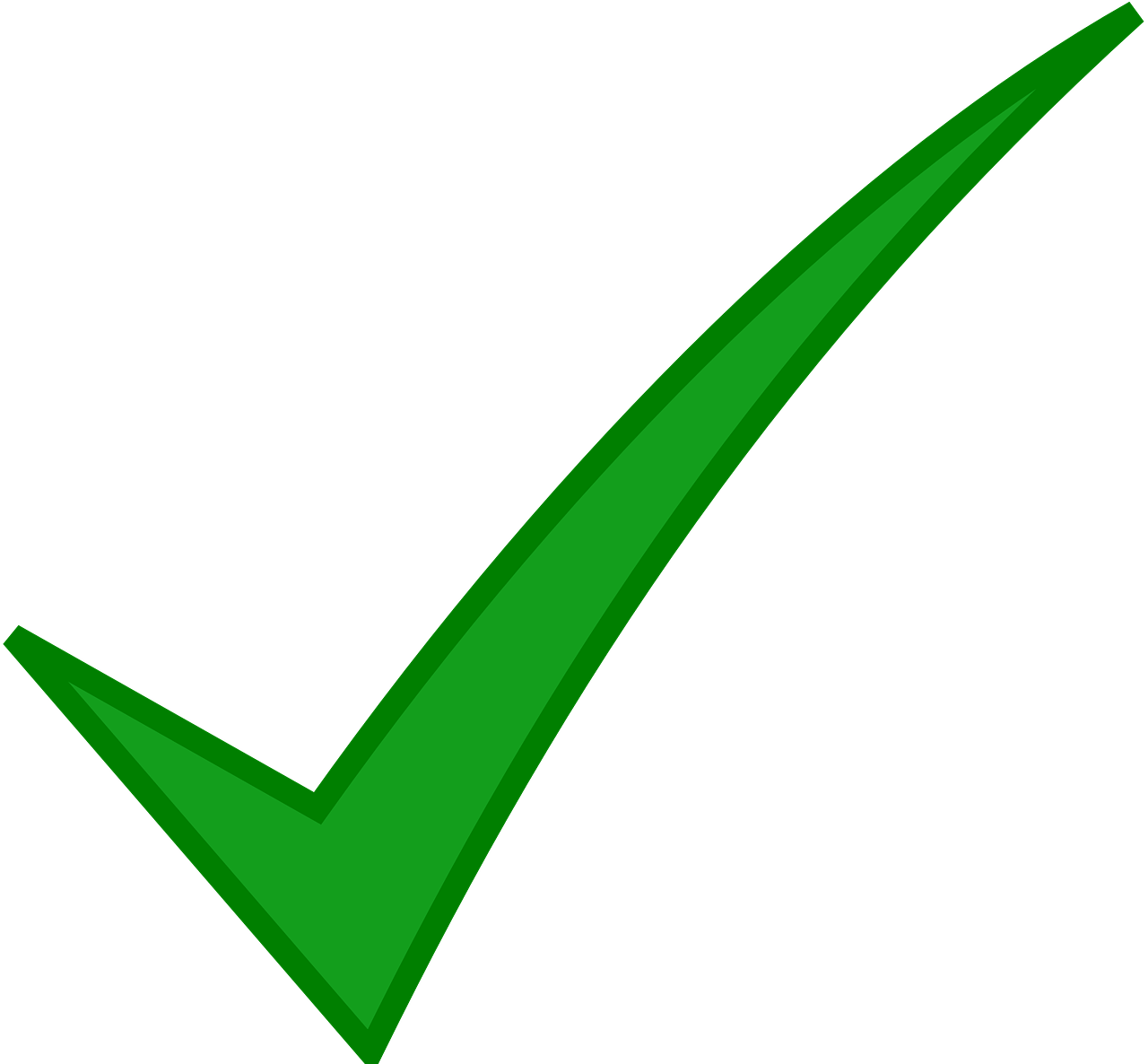 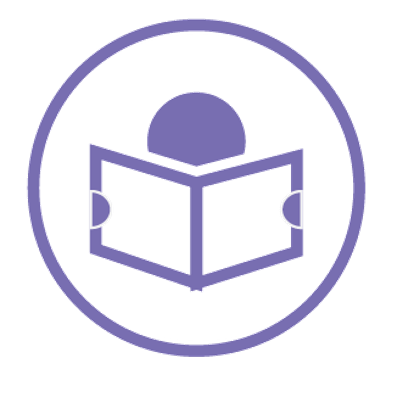 lire
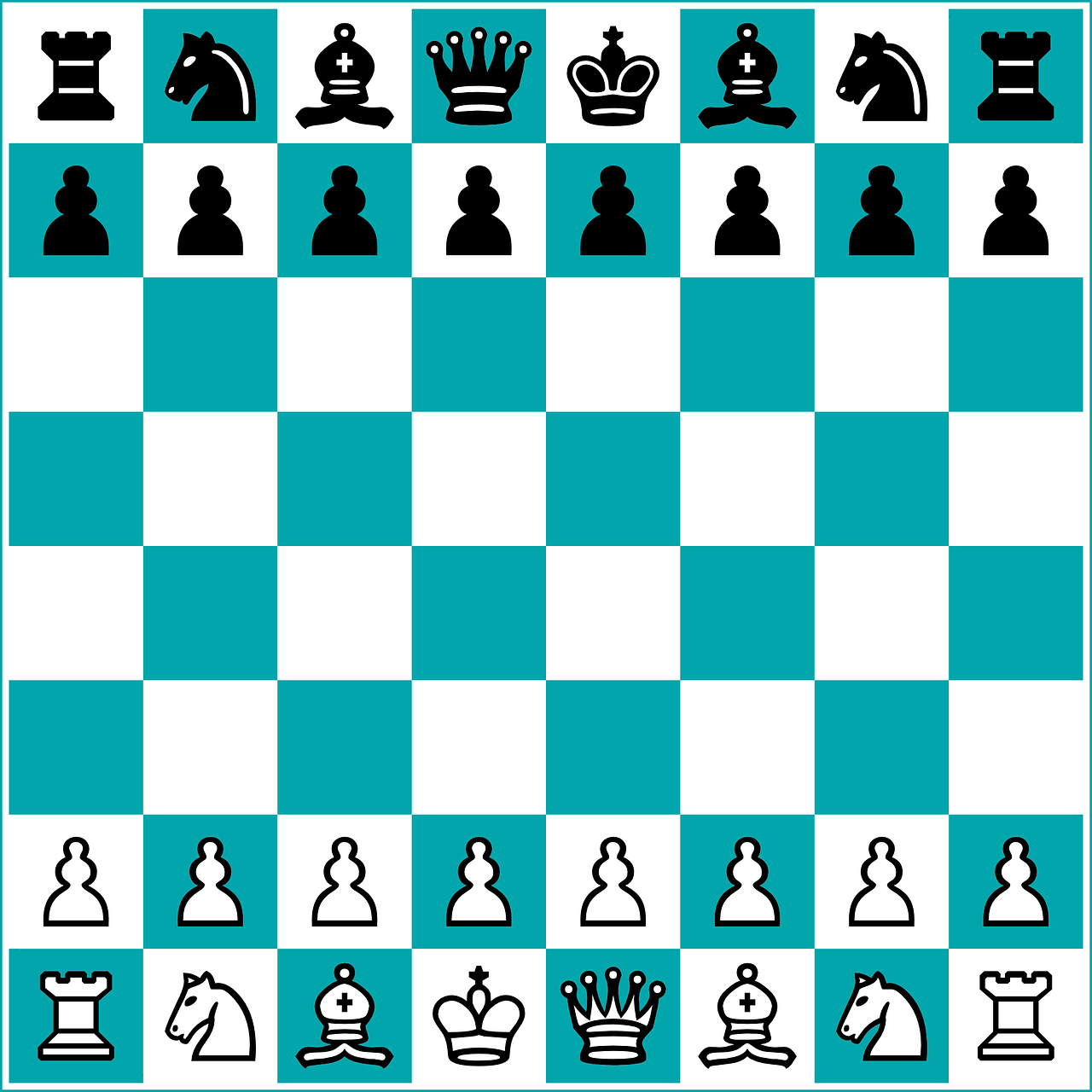 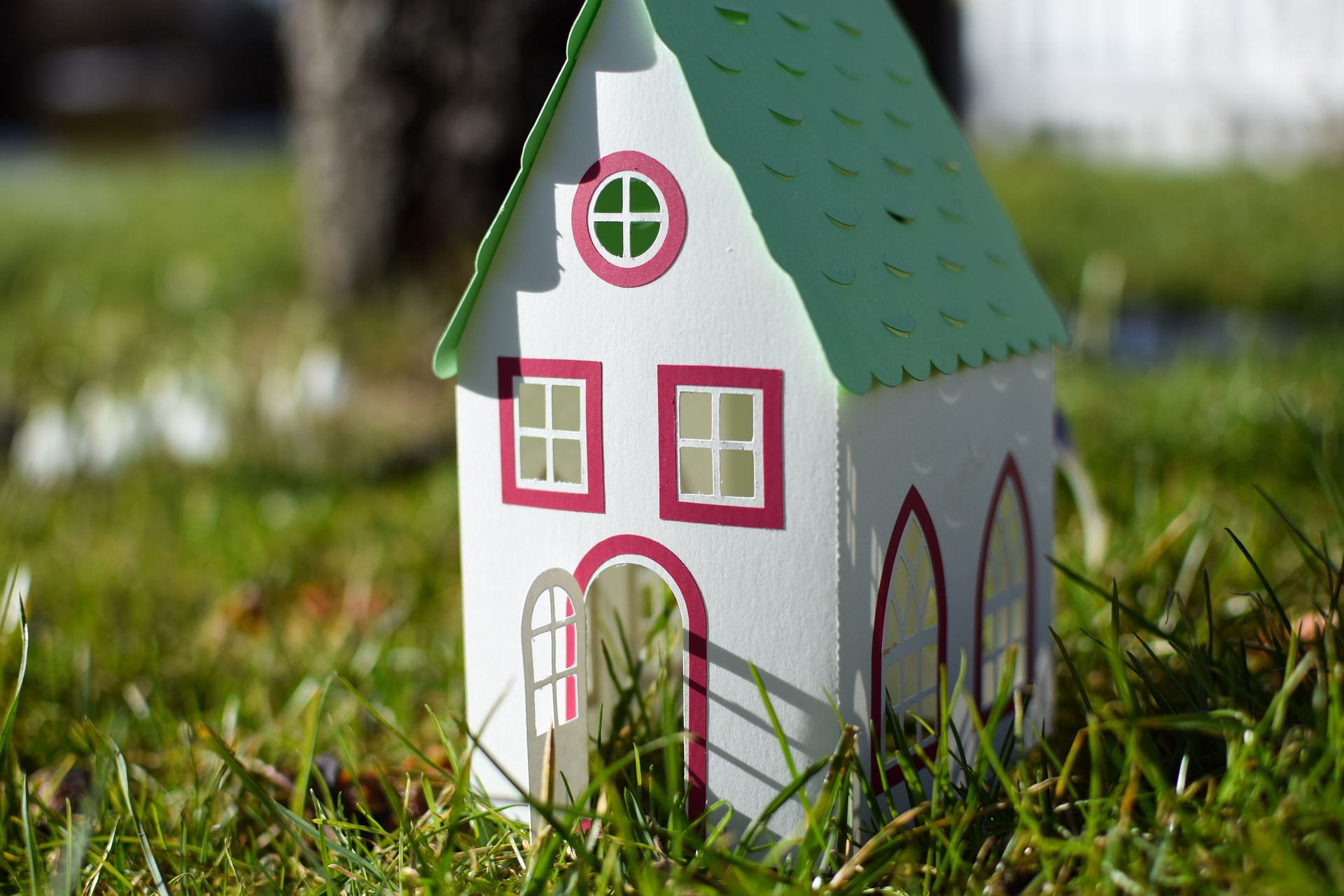 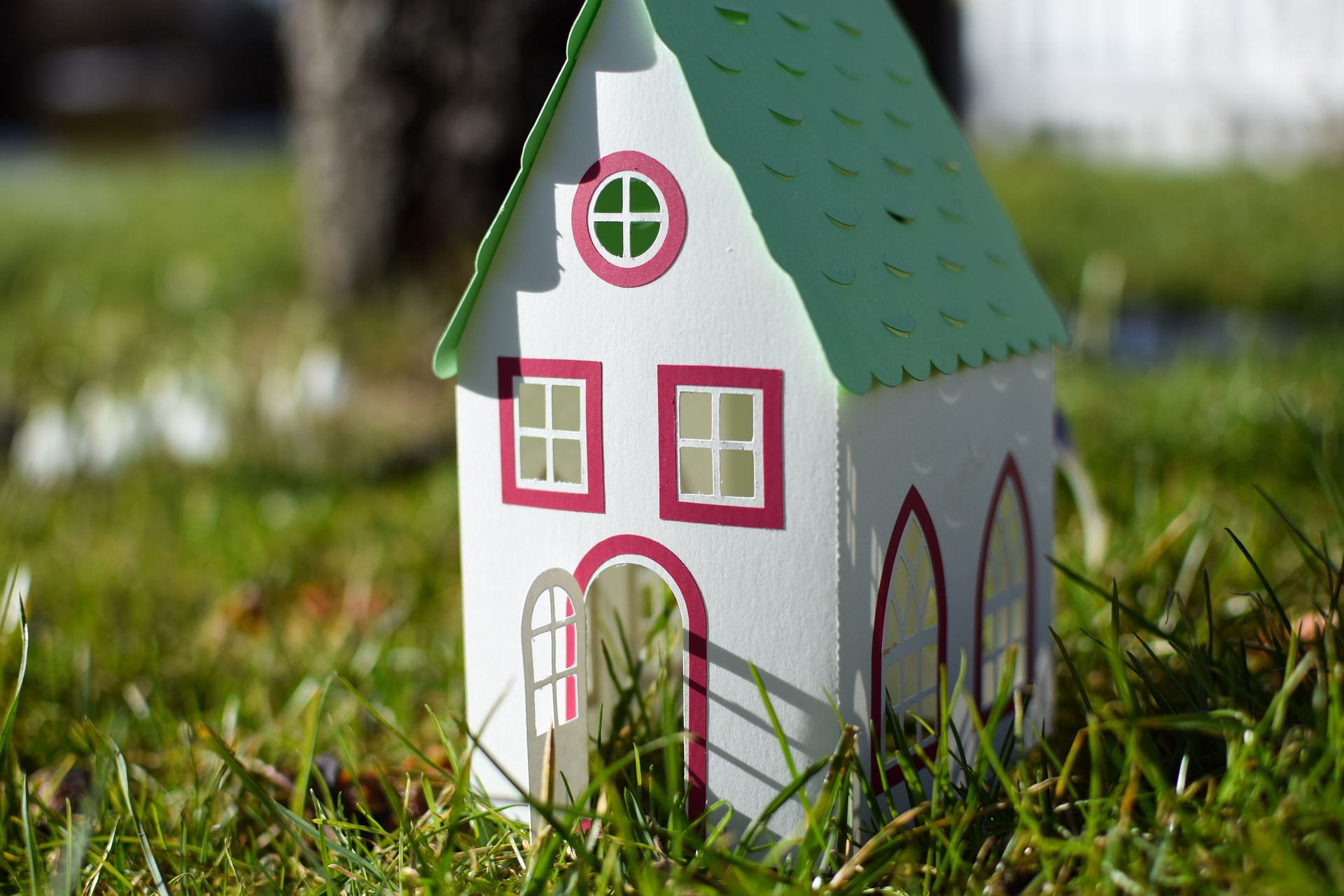 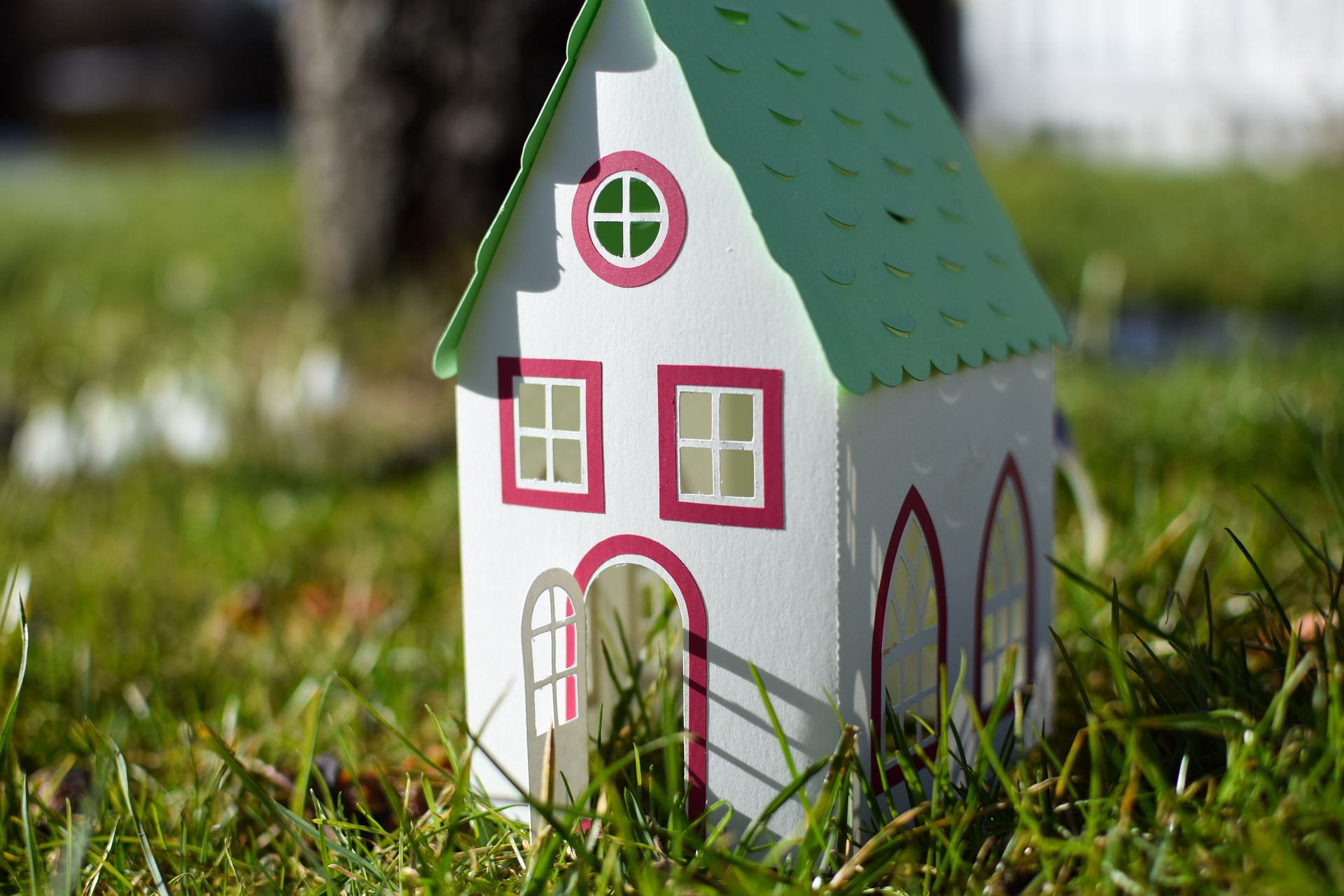 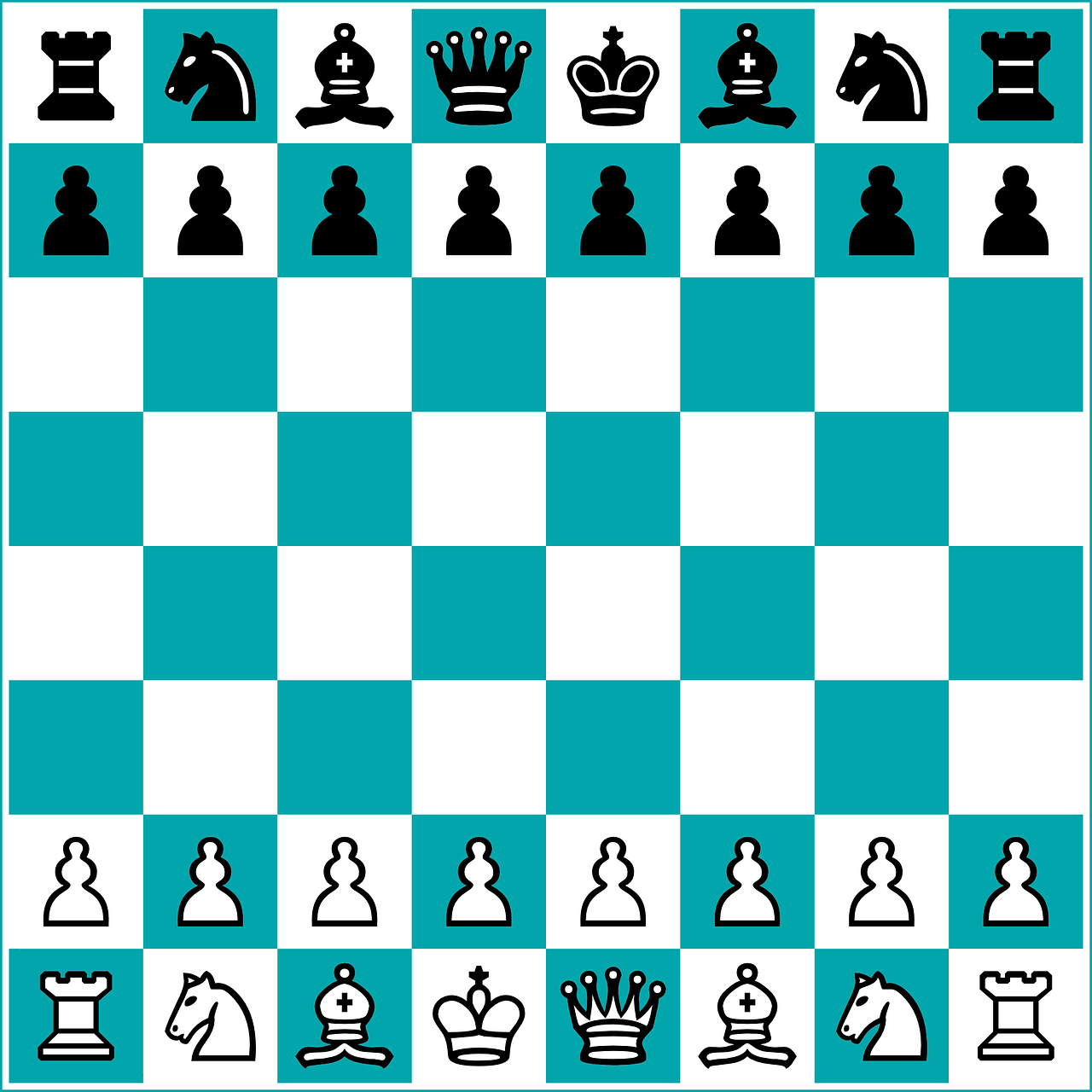 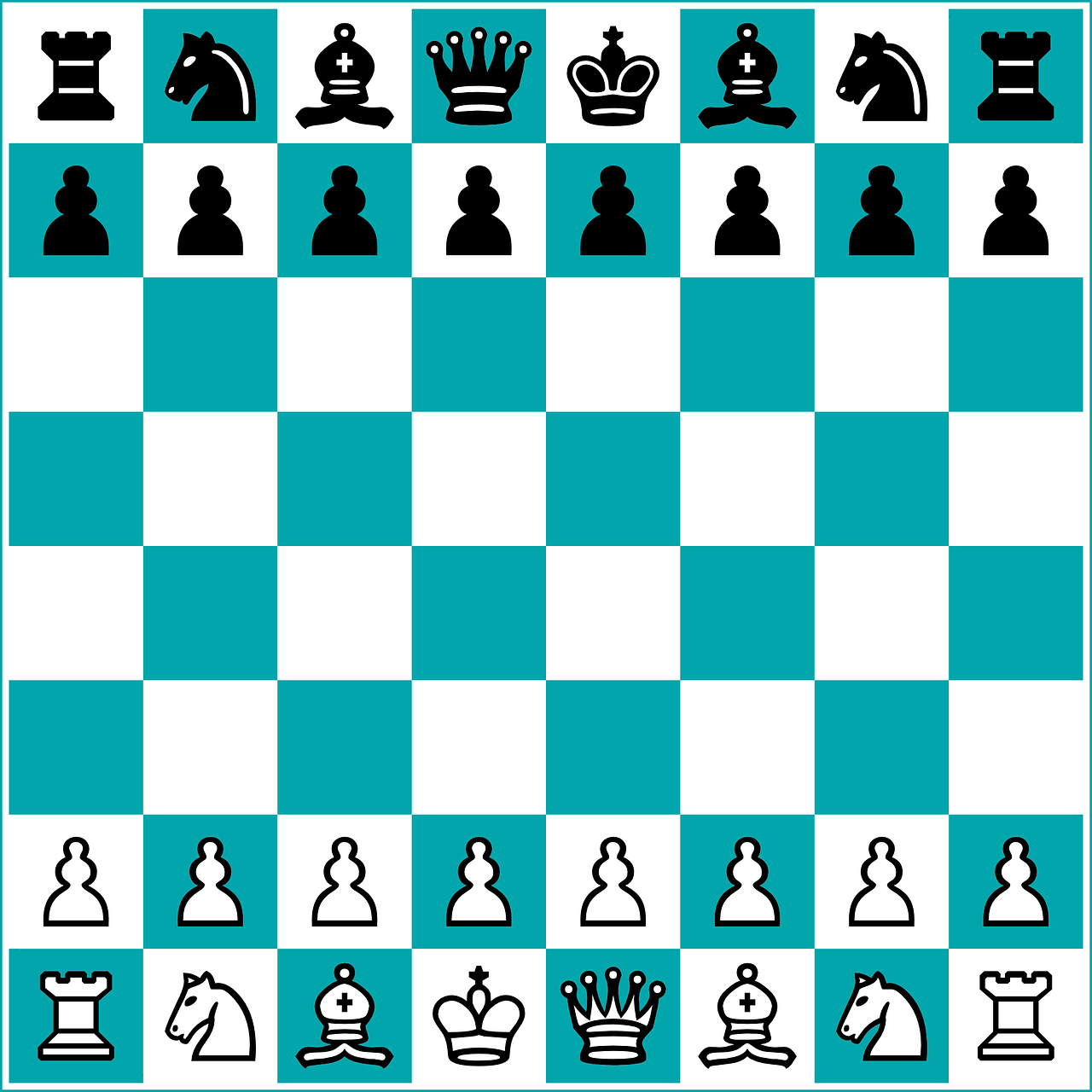 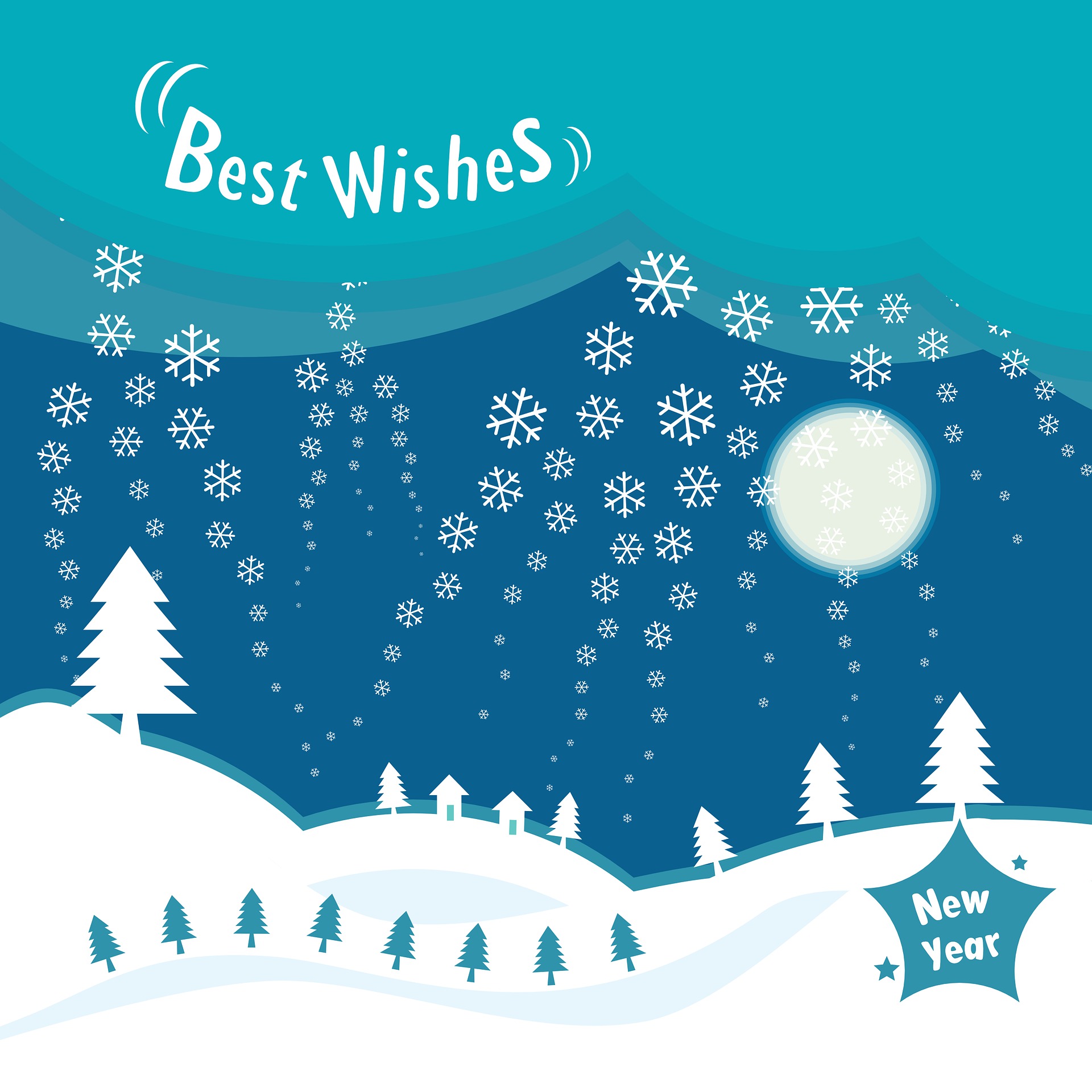 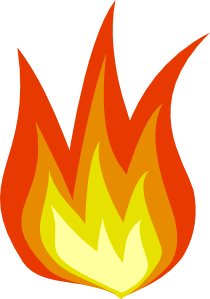 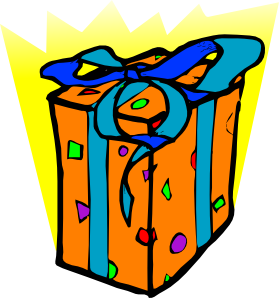 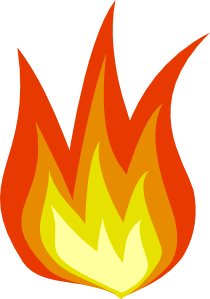 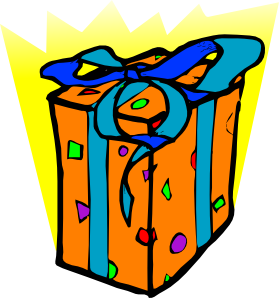 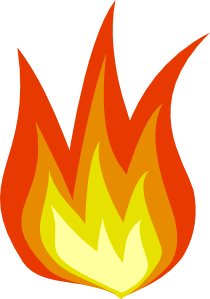 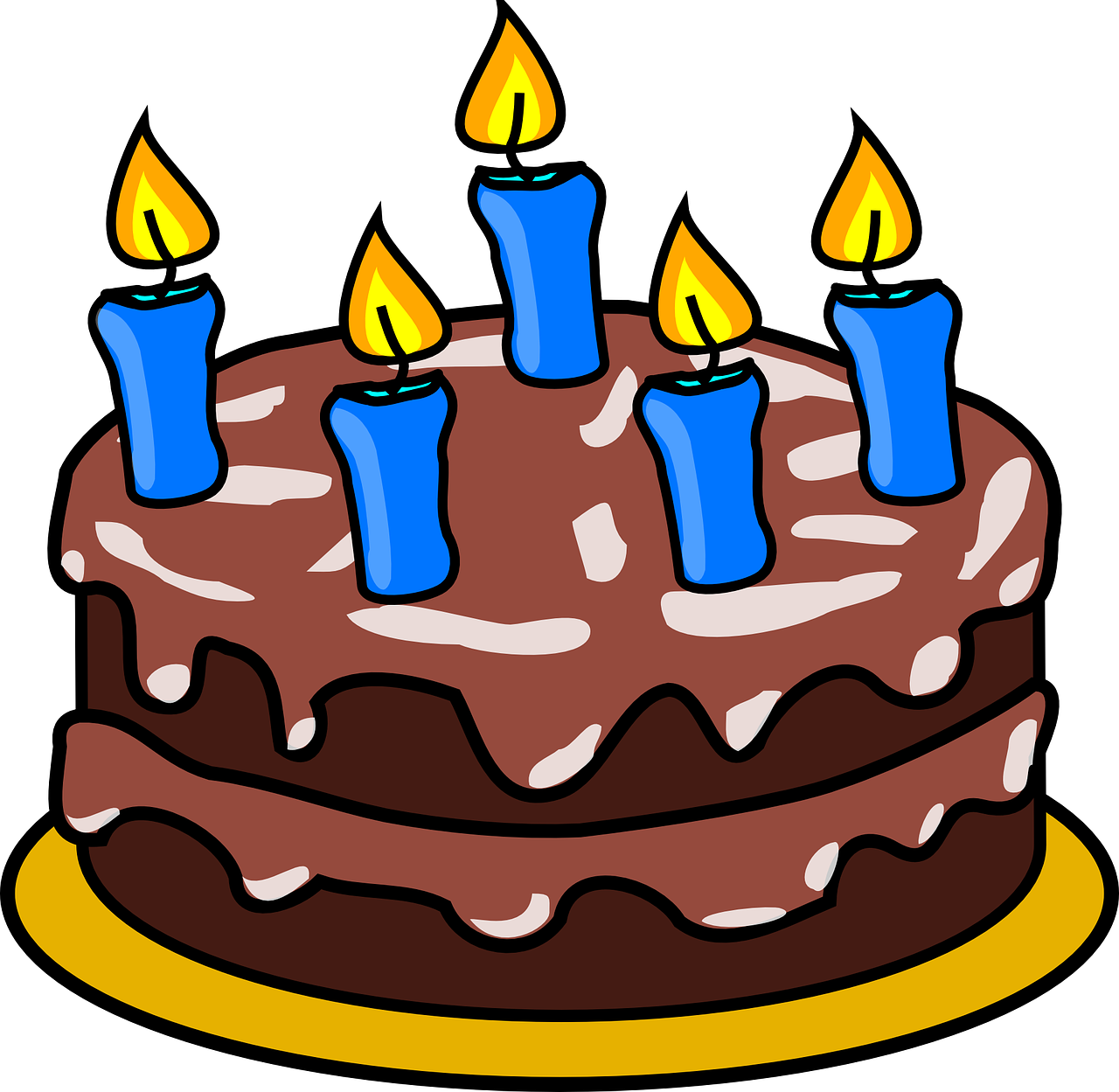 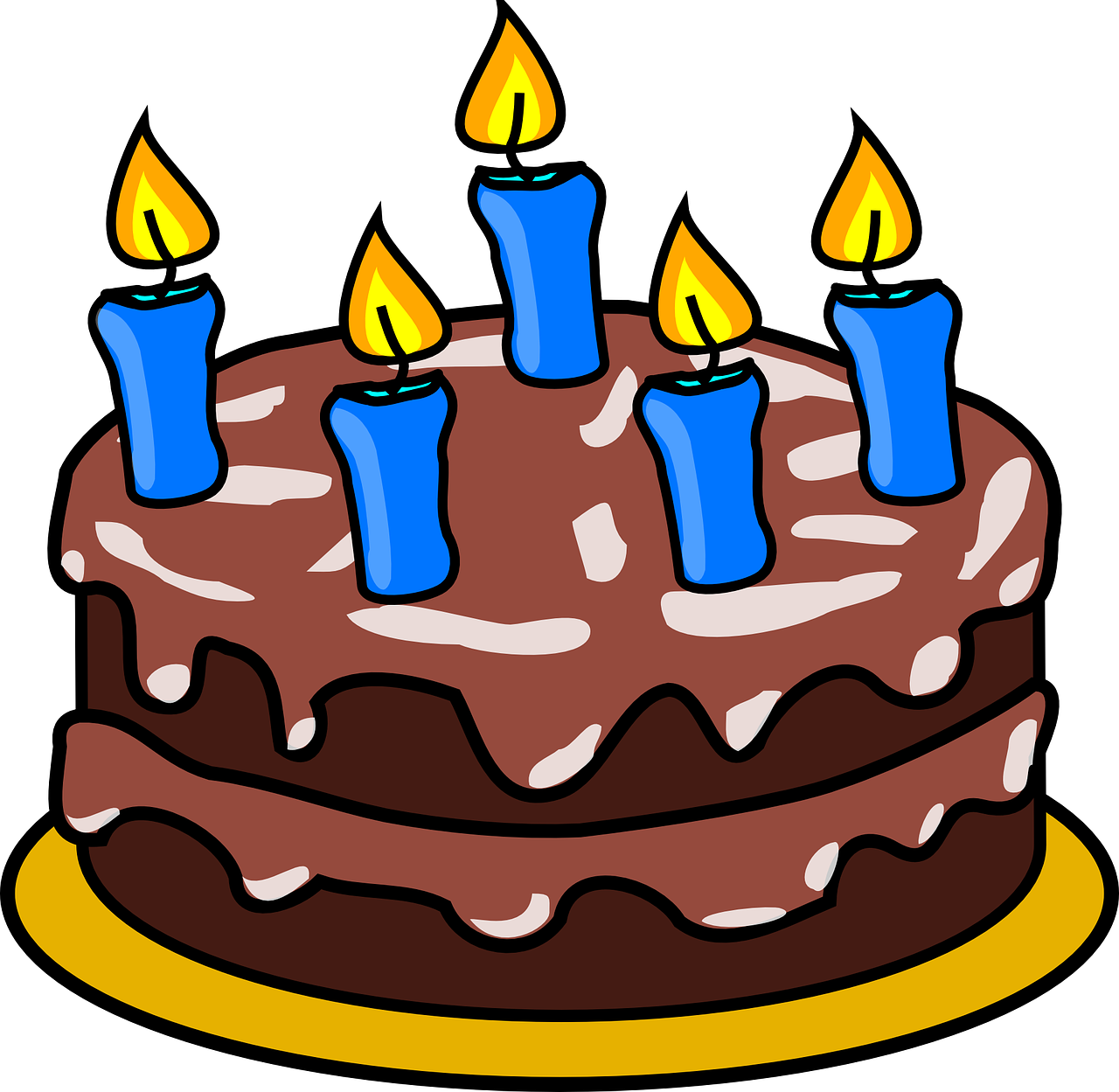 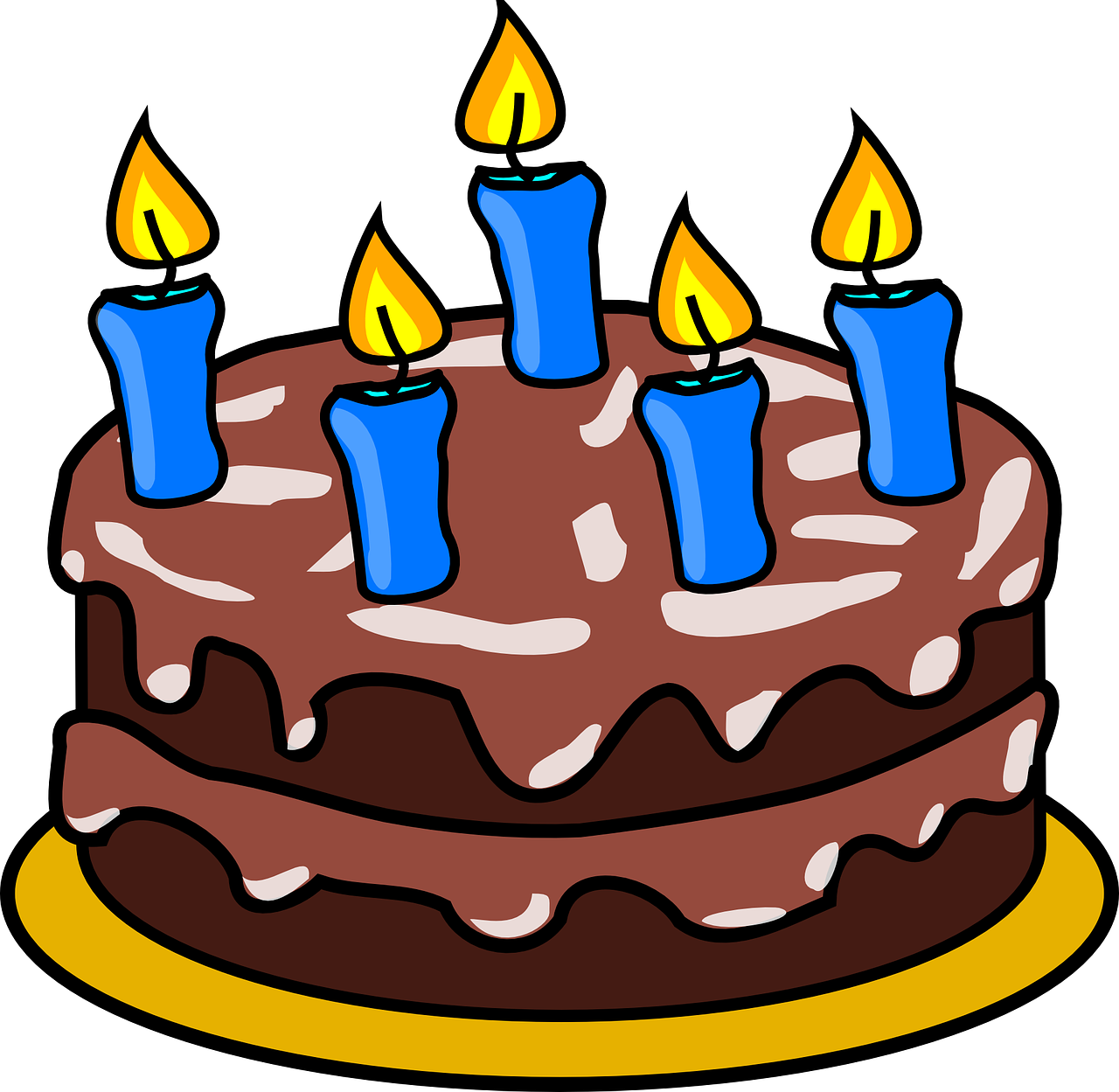 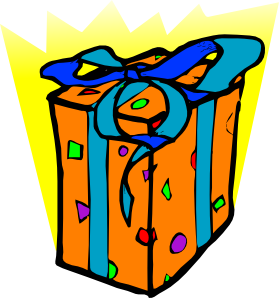 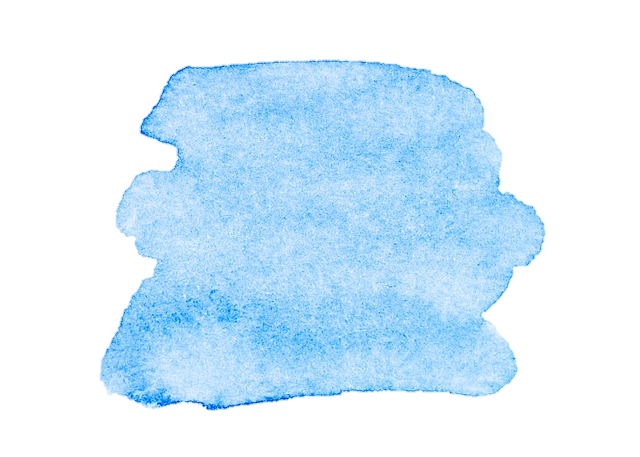 8
9
Saying what I and others do
Bleu term 2
Term 1 week 2
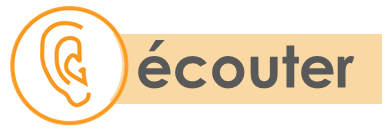 C’est une question pour J-M (tu) ou pour la mère (vous) ?
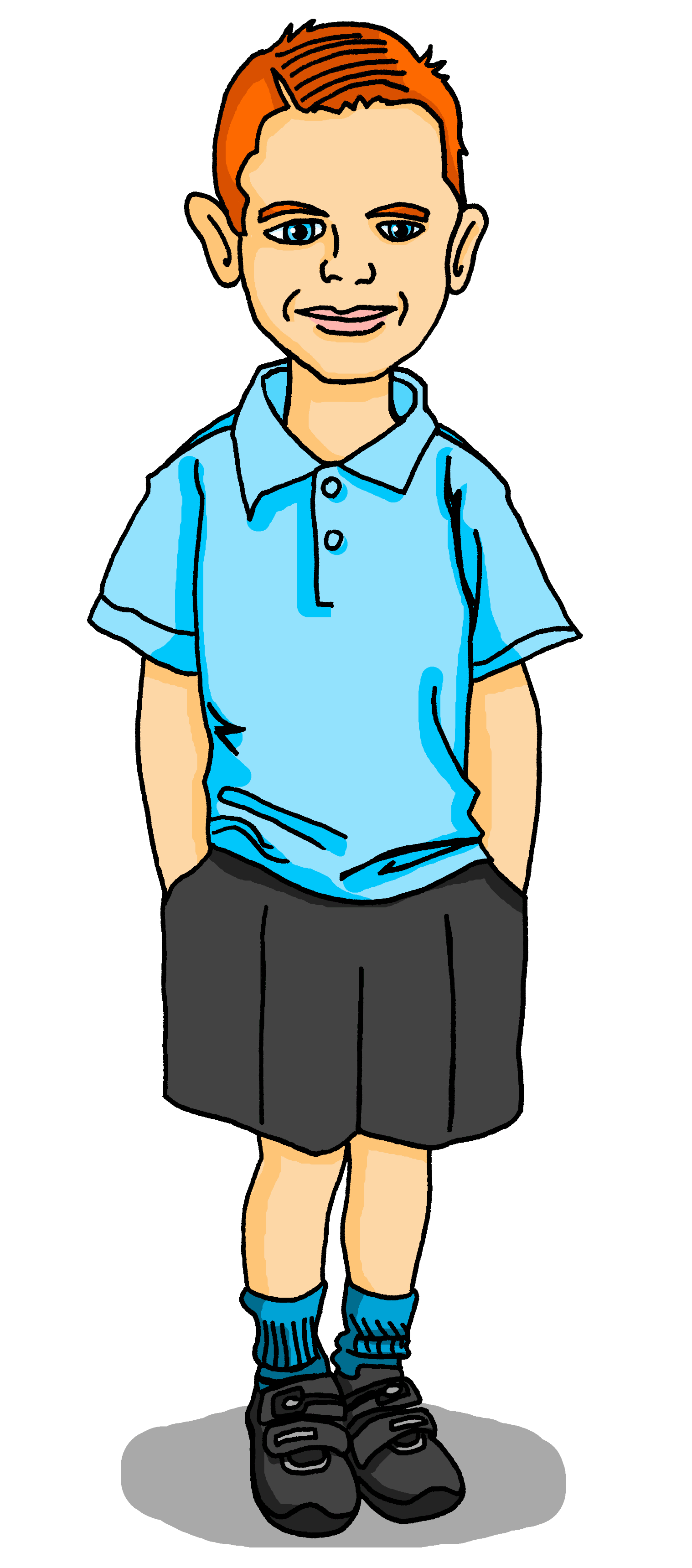 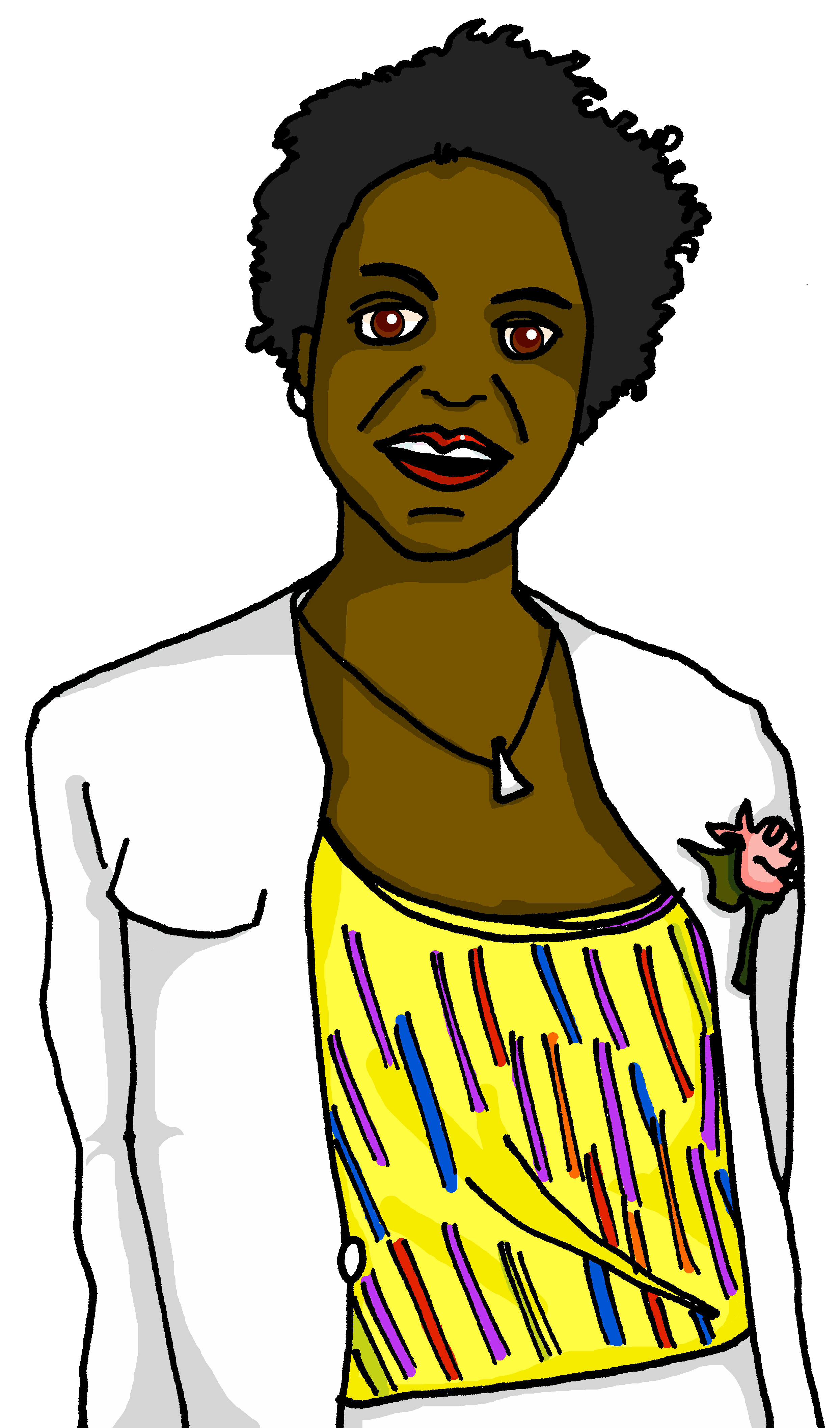 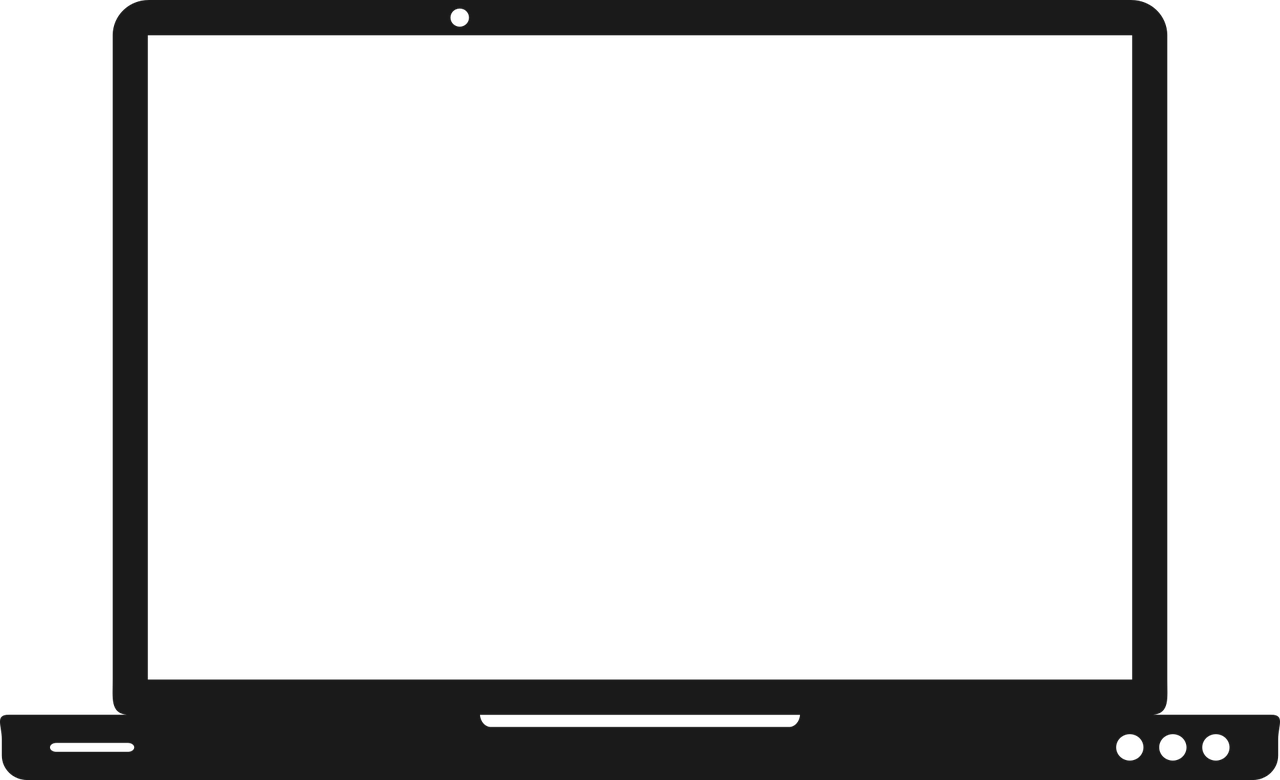 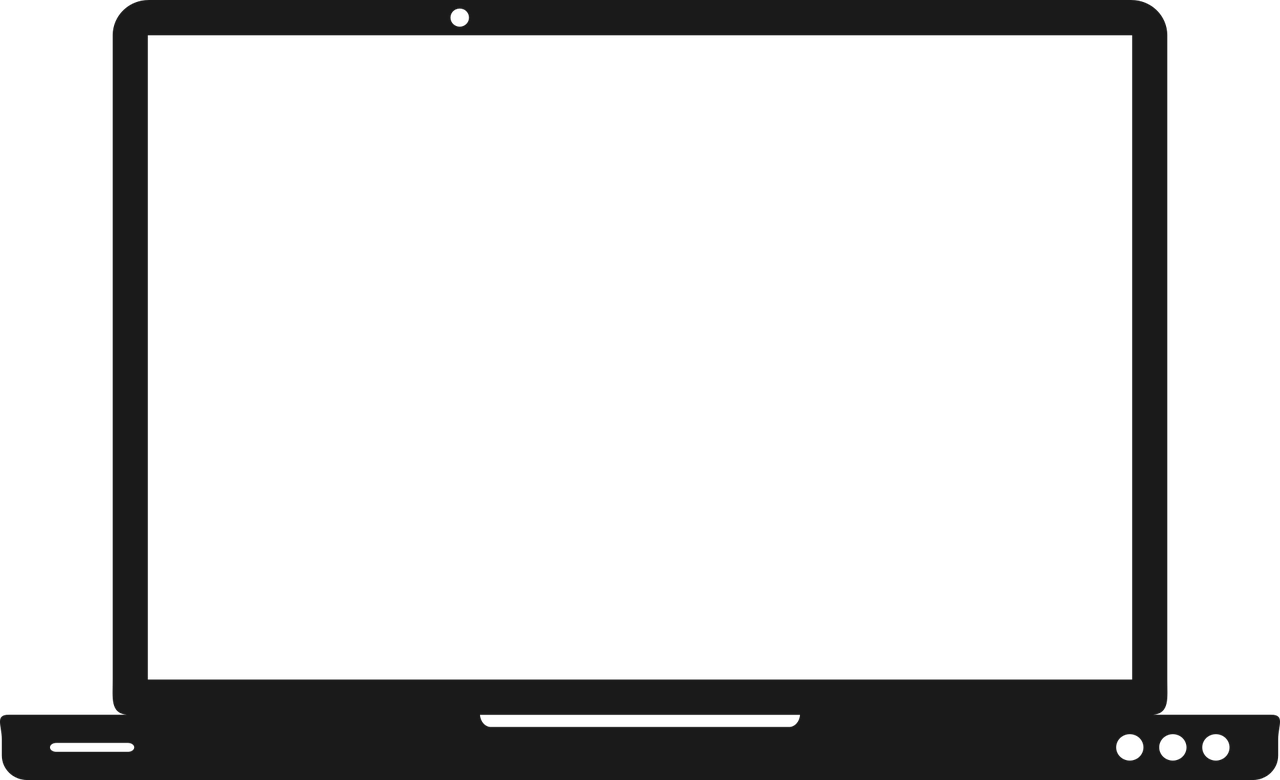 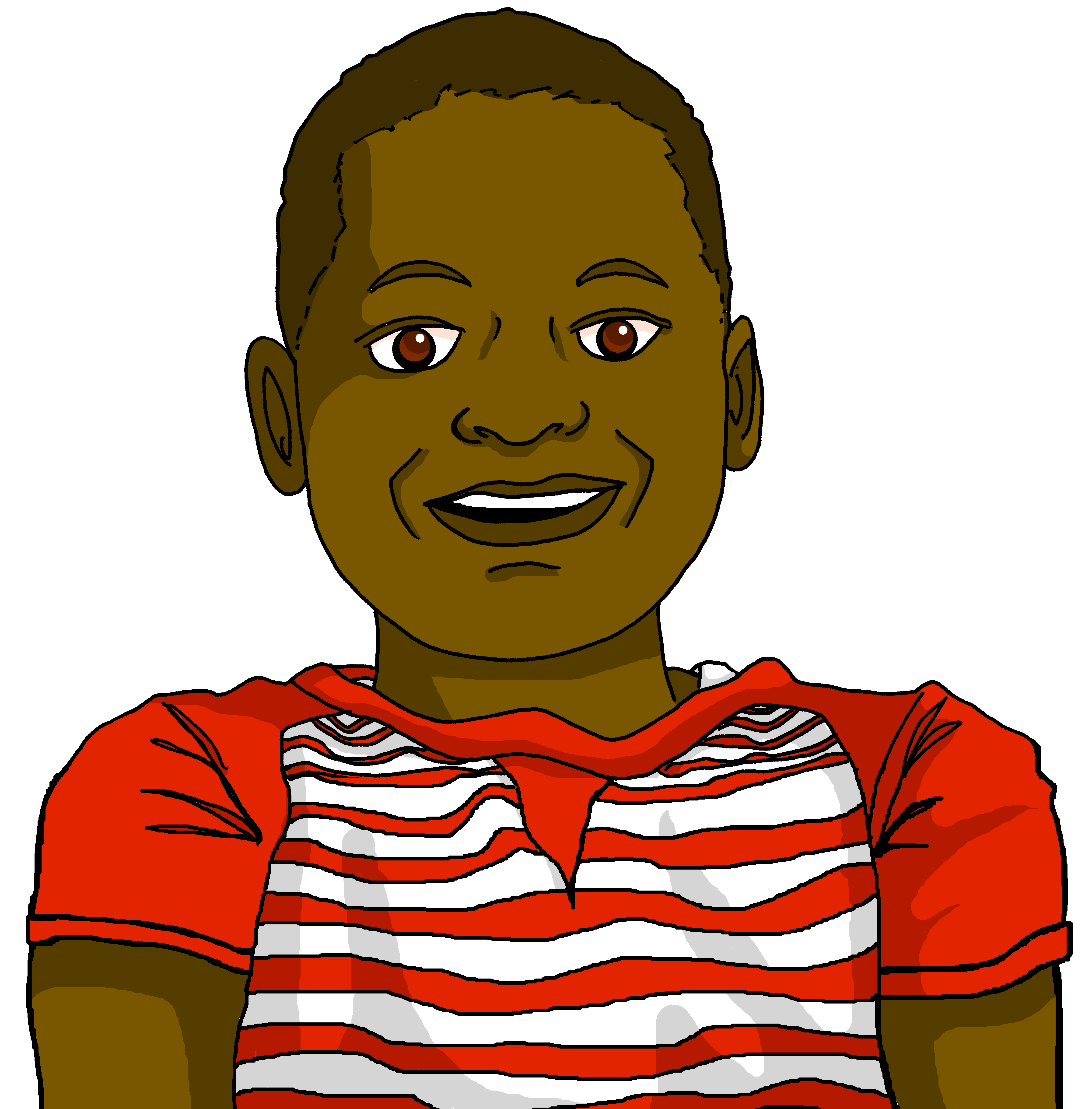 Noёl à Haïti, c’est comment ?
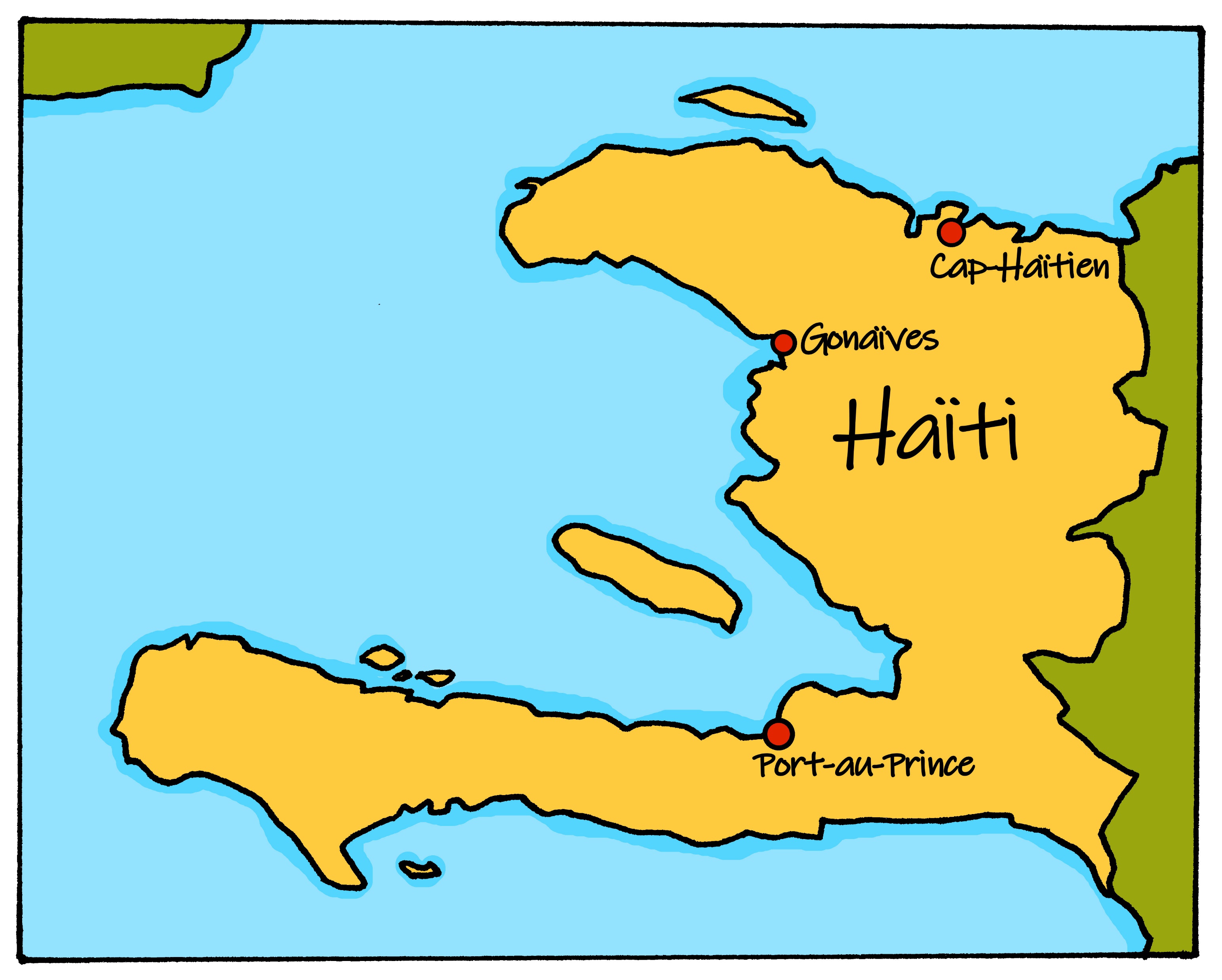 2
Écris en anglais.
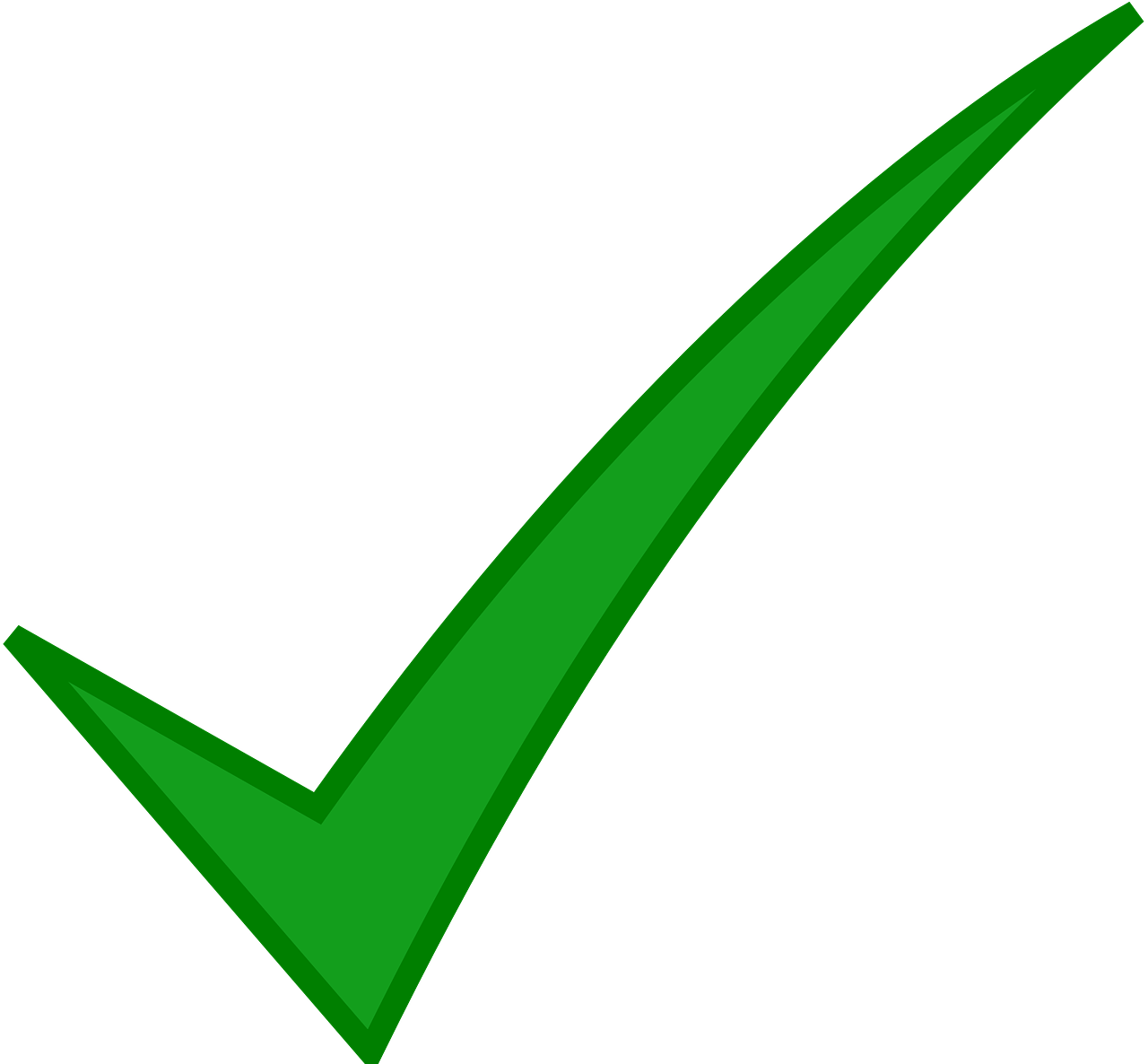 celebrate Christmas in Haiti?
Écris le numéro de la question et la lettre de la réponse correspondante.
Non, mais mon cadeau préféré, c’est un nouveau sac.
A
F
Vous célébrez Noёl à Haïti comment ?
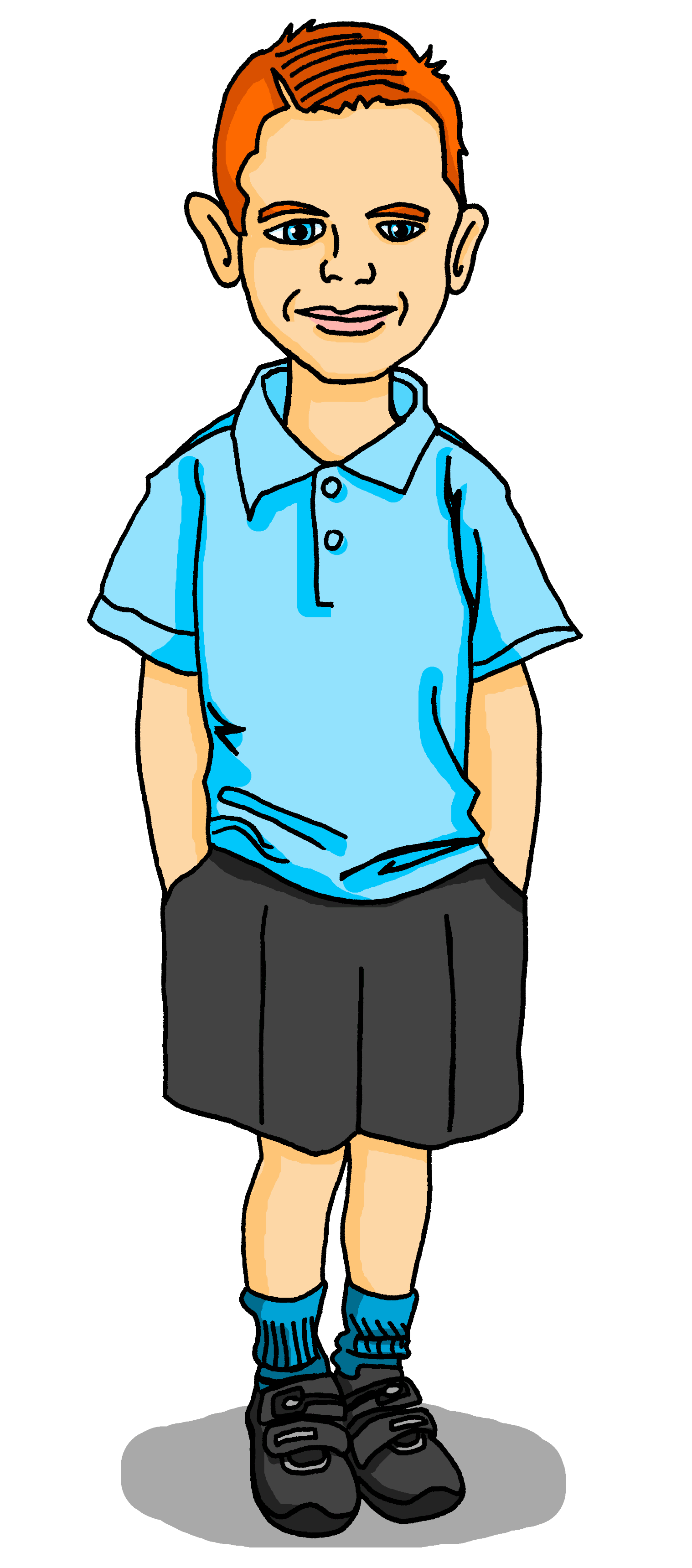 B
Non, dans le jardin.
Tu fabriques un fanal pour Noёl à Haïti ?
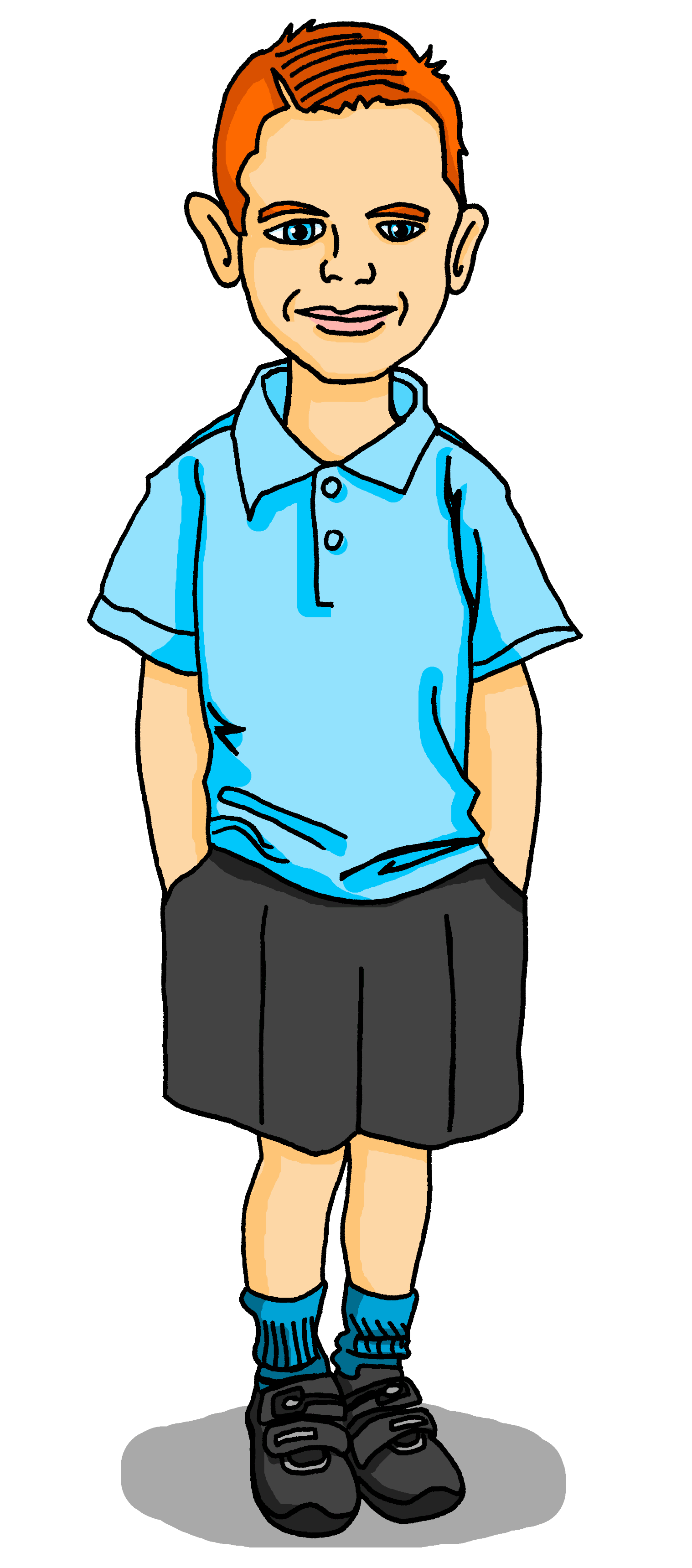 Oui, j’aime beaucoup les fanaux..
C
Vous célébrez Noёl dans la maison ?
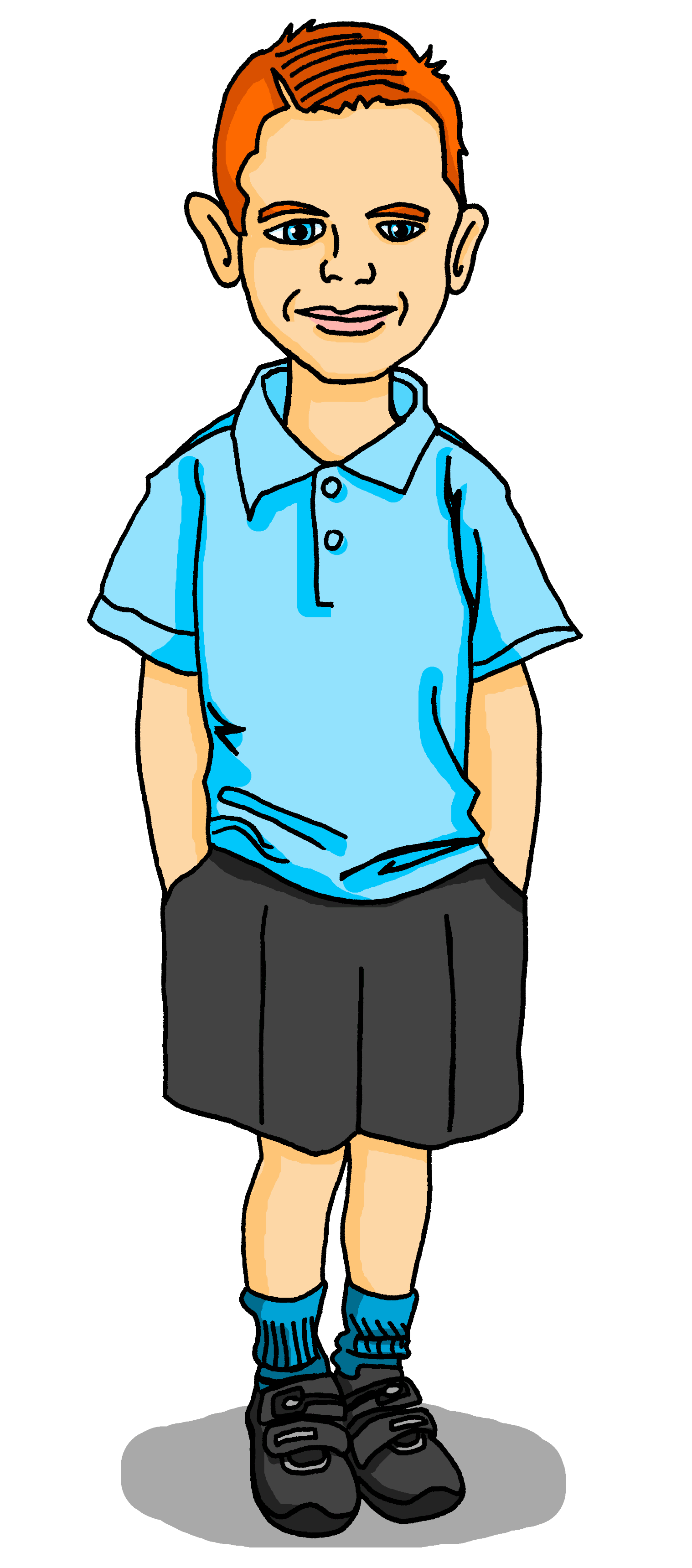 Oui, et aussi une grande salade de fruits.
D
Vous échangez des vœux pendant décembre ?
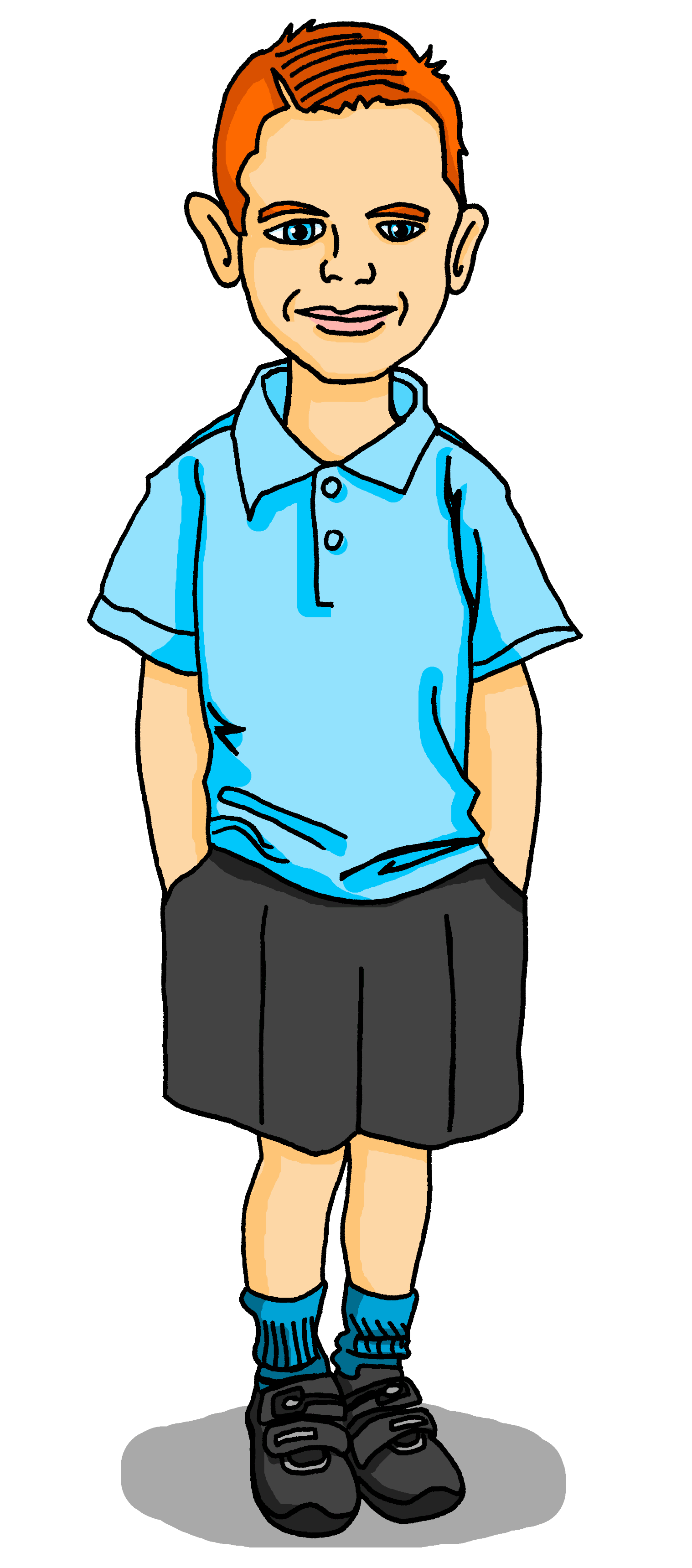 Oui, mais aussi pendant* janvier.
E
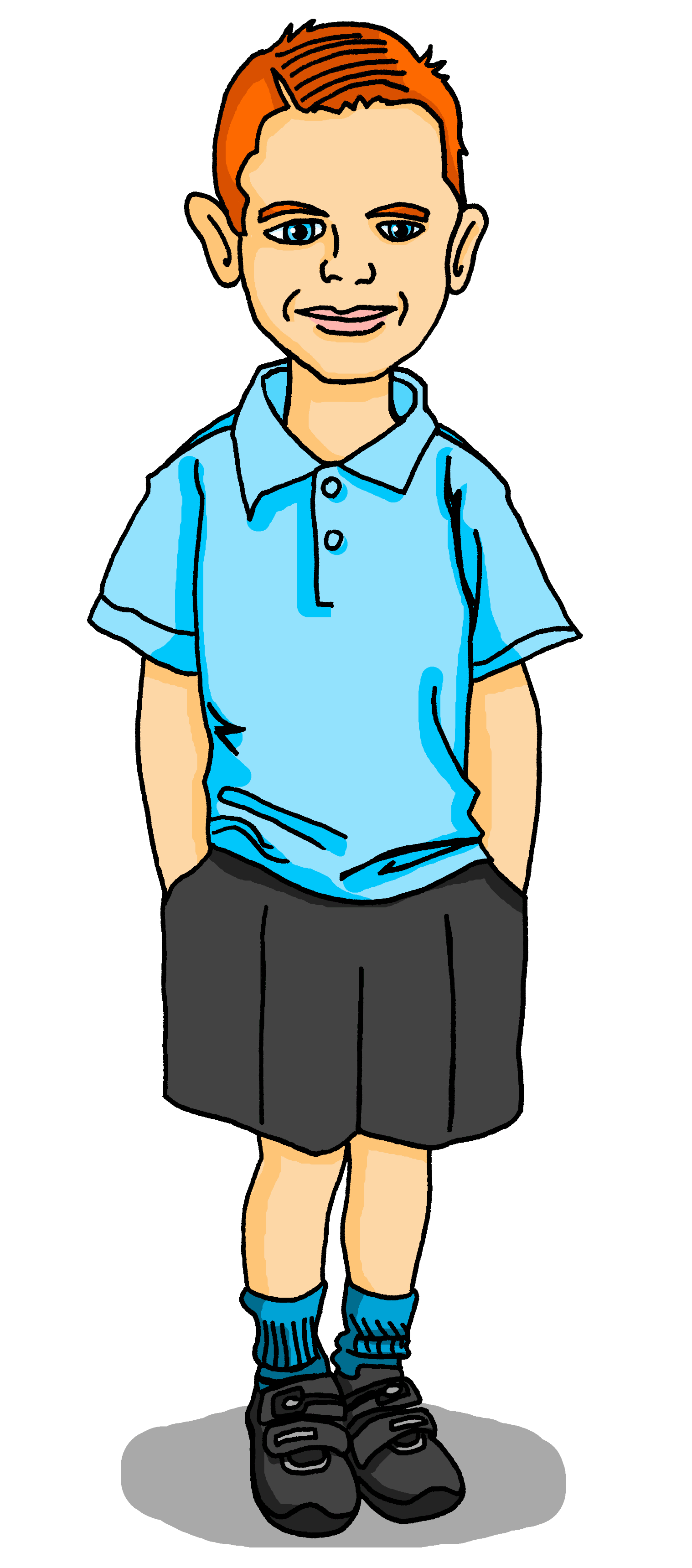 Tu souhaites « Bonne Année » à tout le monde en janvier ?
En général, nous mangeons en famille, nous chantons et nous dansons!
F
Vous préparez des gâteaux pour Noёl ?
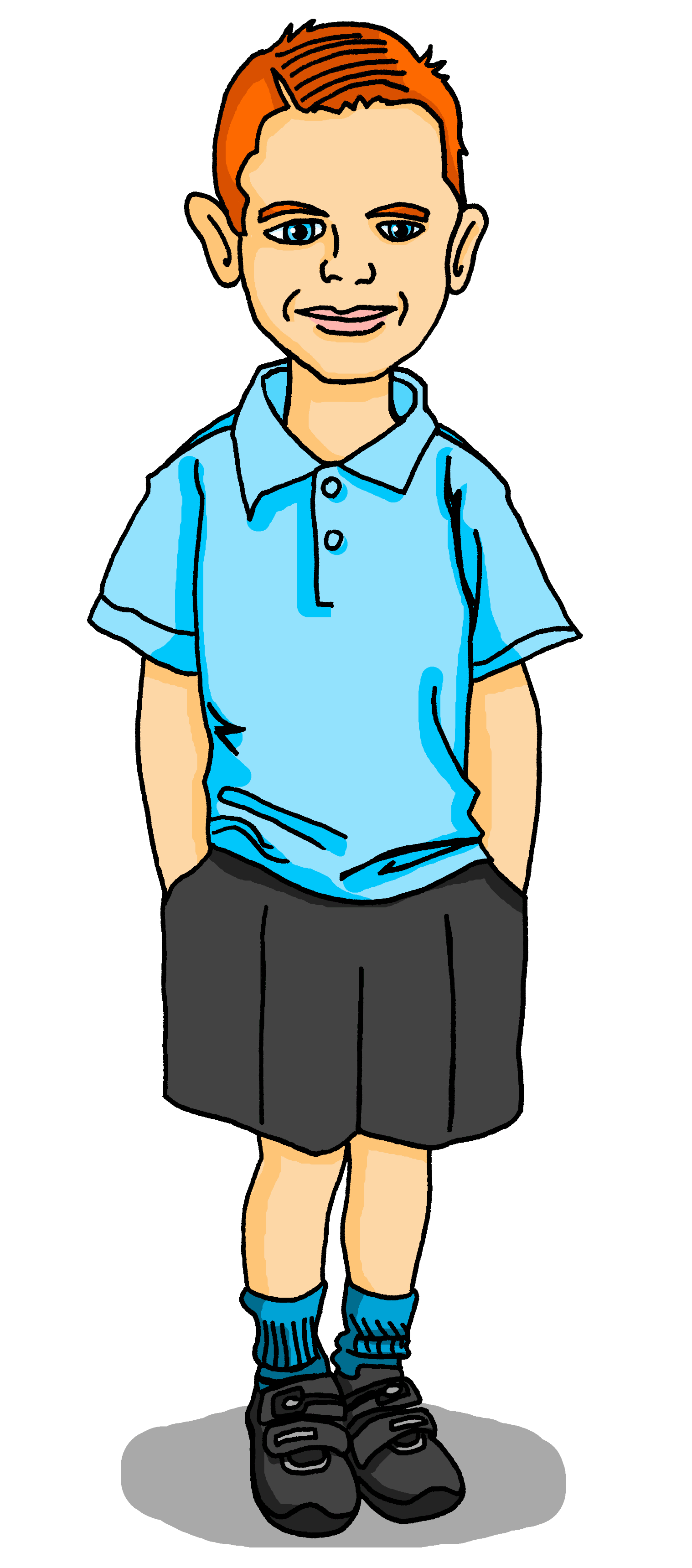 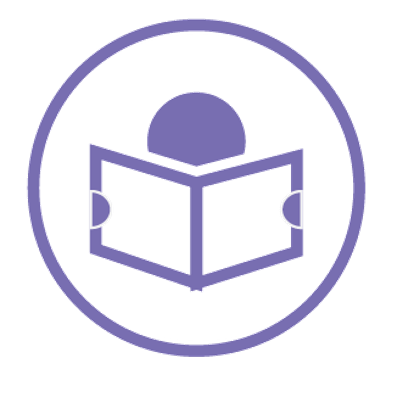 lire
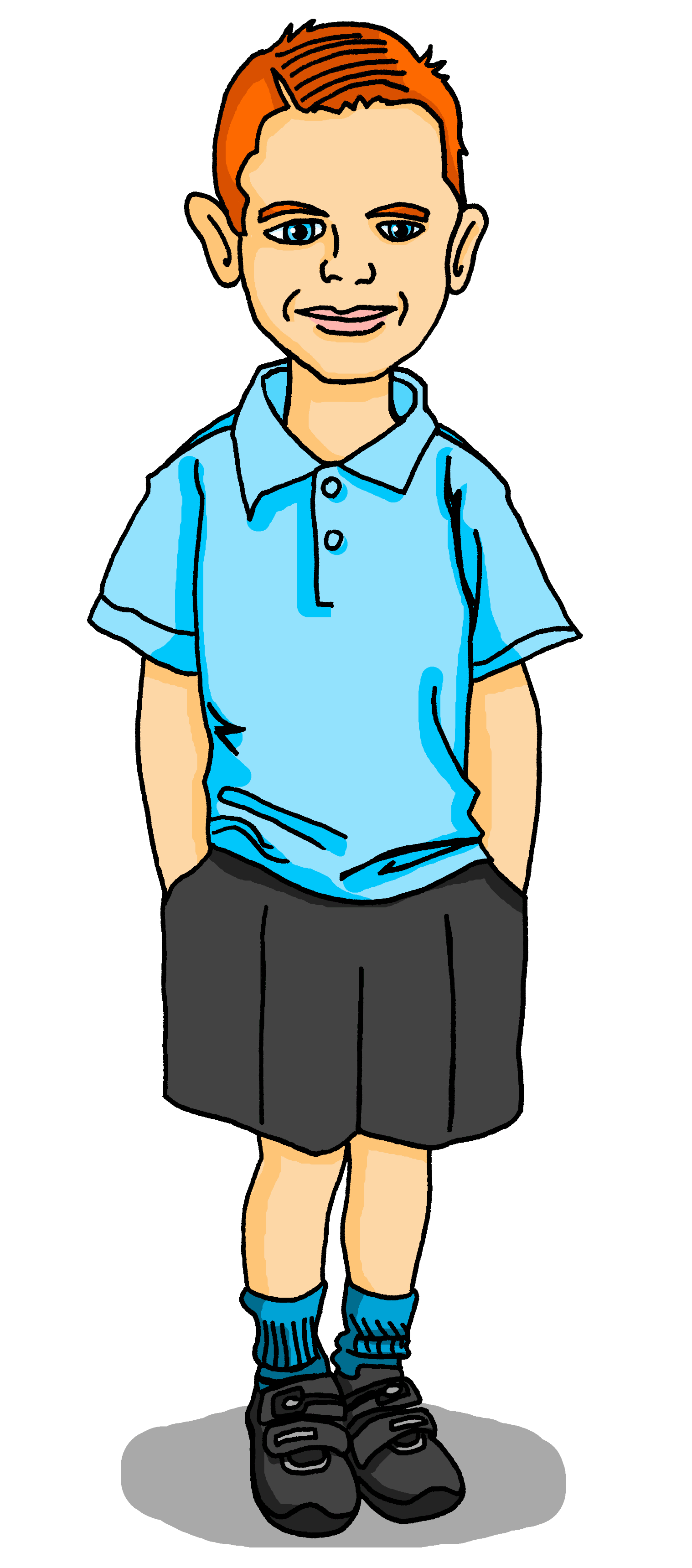 Le 24 décembre au soir.
G
Vous donnez des cadeaux quel jour à Haïti ?
Oui, mais nous souhaitons « Bònn Ane! » en créole haïtien.
H
Tu as beaucoup de cadeaux ?
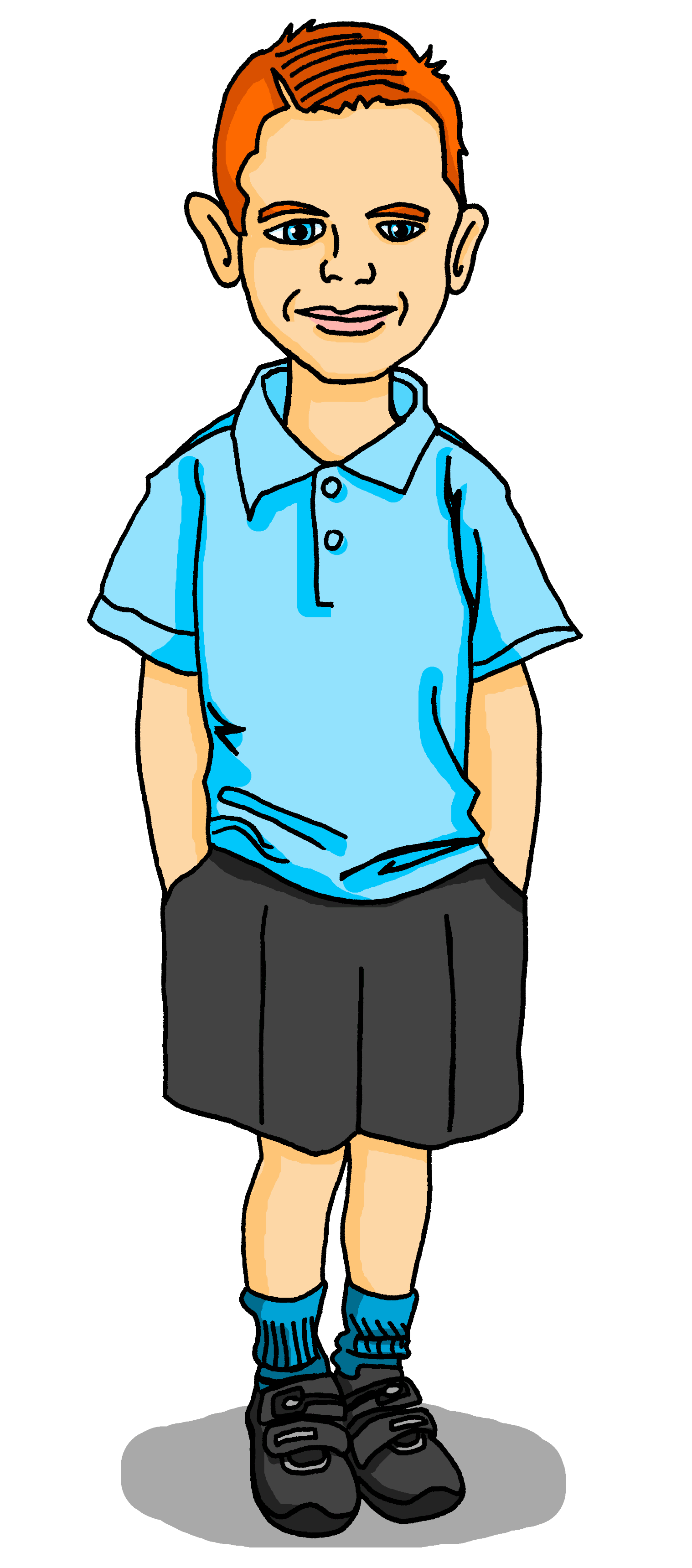 Et toi ? Quel est ton cadeau de Noël préféré ?
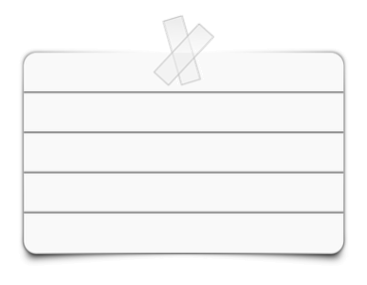 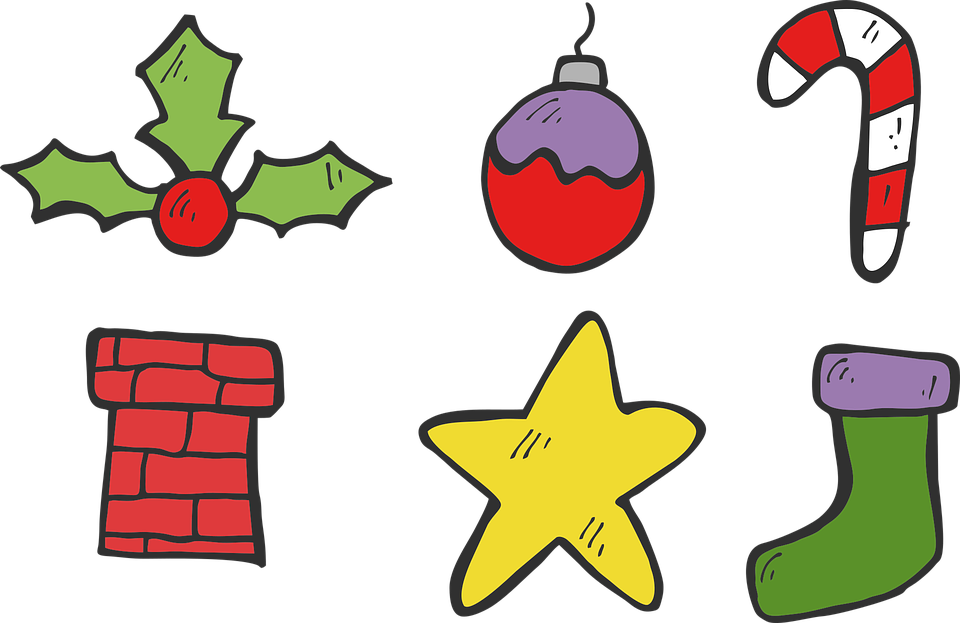 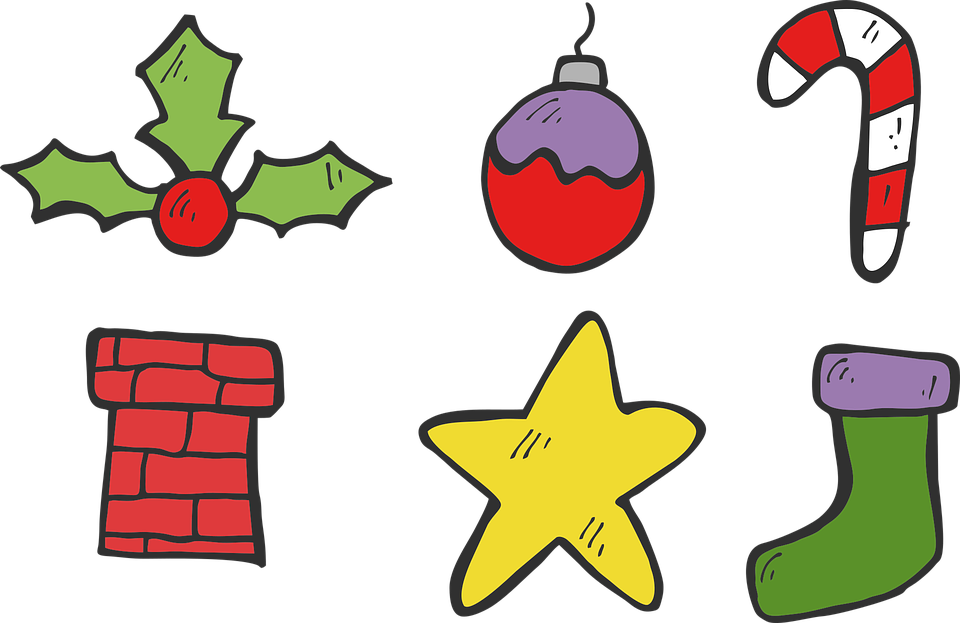 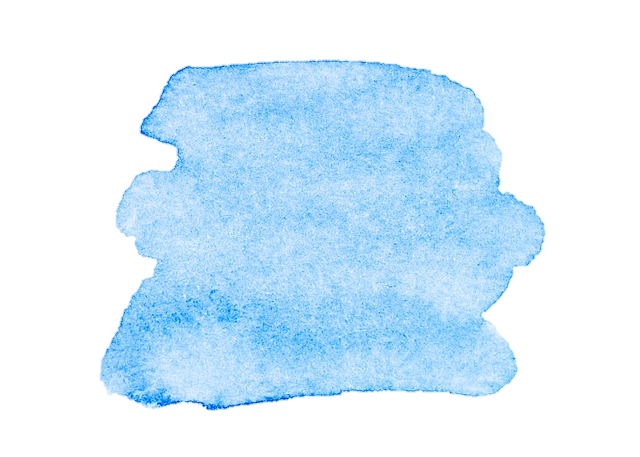 8
10
Saying what I and others do
Bleu term 2
Term 1 week 2
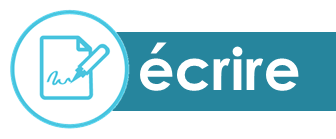 Complète le texte.
En général nous ______________ Noёl chez nous. Ma famille (mon oncle et mes cousins) arrive le 24 décembre au soir et nous _______________ ensemble. Puis nous ____________ et ____________ des chansons de Noёl. J’adore chanter ! Nous ___________ la télé, aussi. Le 25 nous __________________ des cadeaux et nous ____________ le grand repas* de Noёl. Au soir nous ___________ très fatigués* mais contents.
2
le repas – meal | fatigué - tired
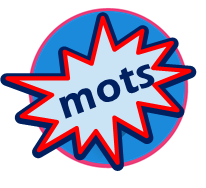 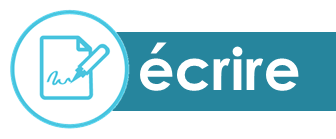 Écris en  français. Can you get at least 15 points?
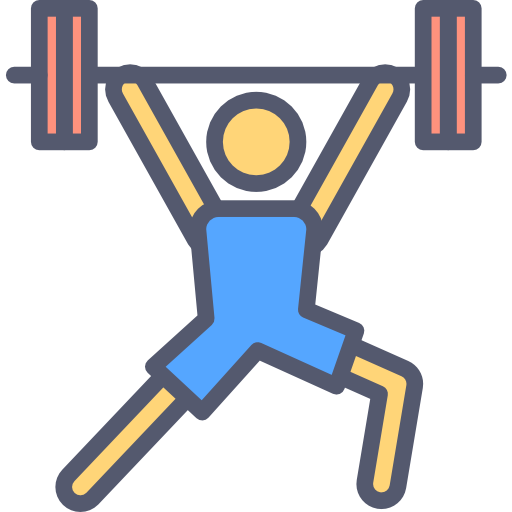 X 3
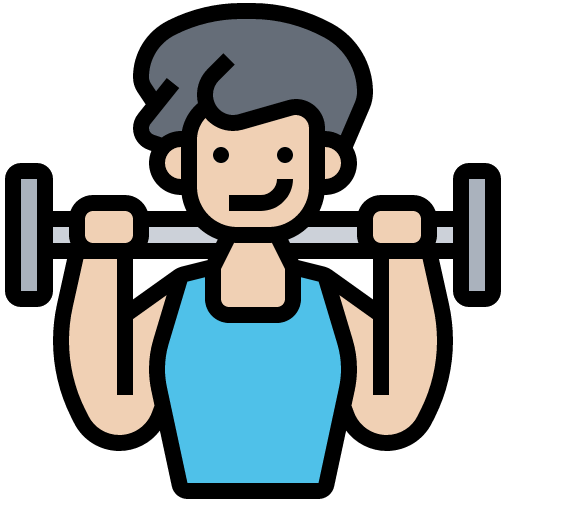 X2
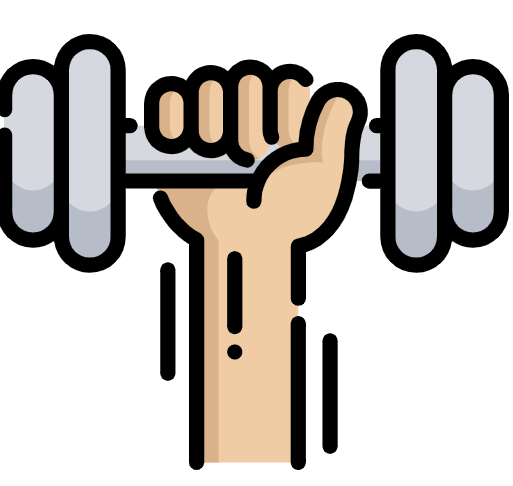 X 1
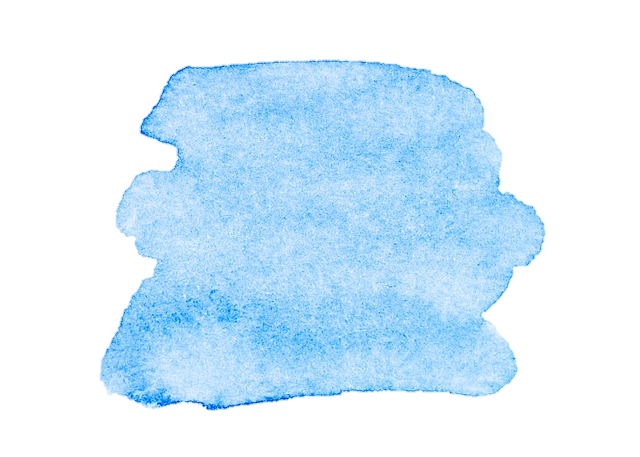 8
11
Saying what I and others do
Bleu term 2
Term 1 week 2
🎯
Talking about Haiti’s Independence Day
using ‘they’ and ‘s/he’ –ER verbs
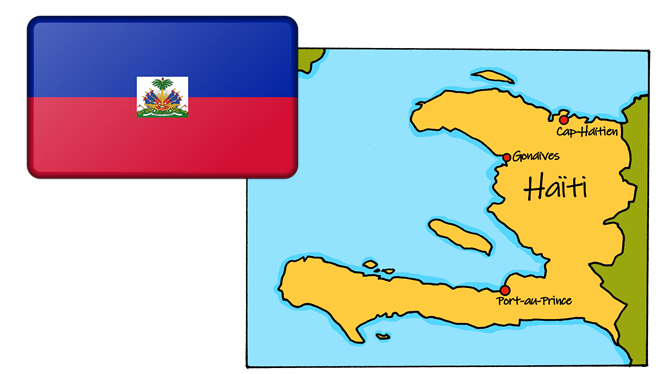 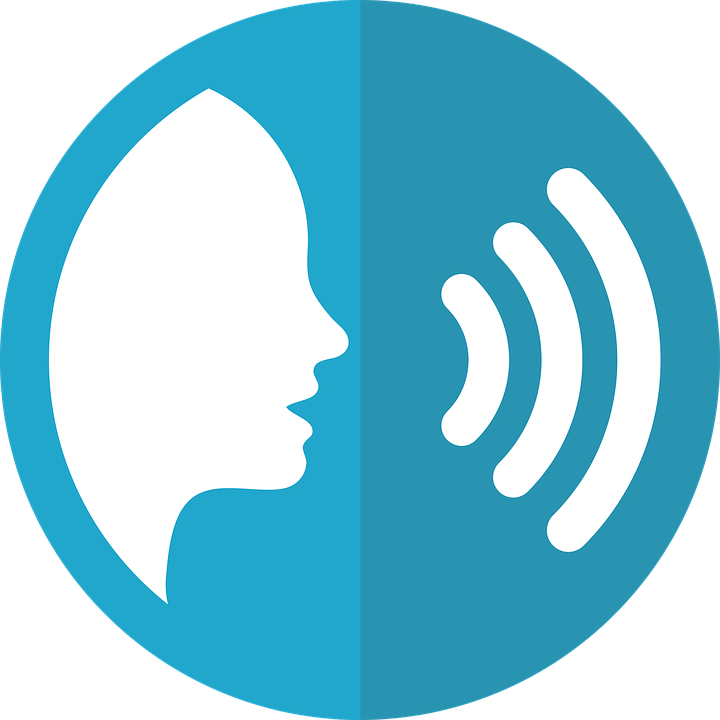 prononcer
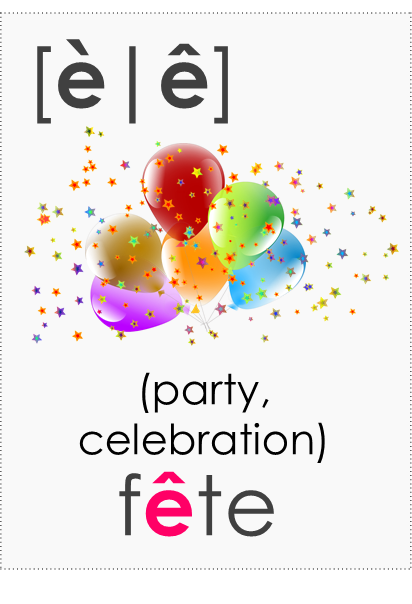 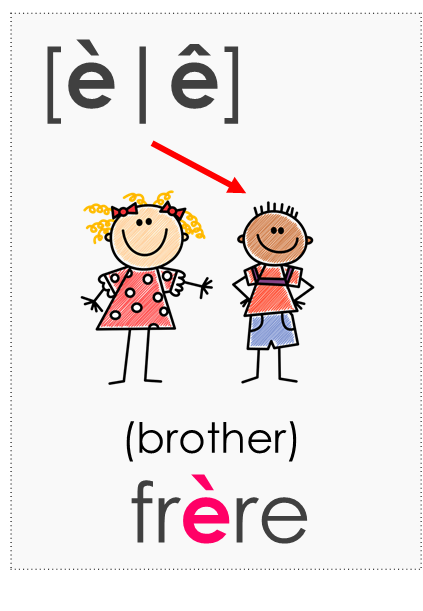 3
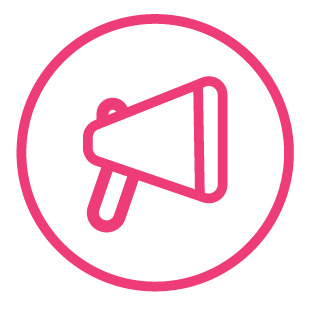 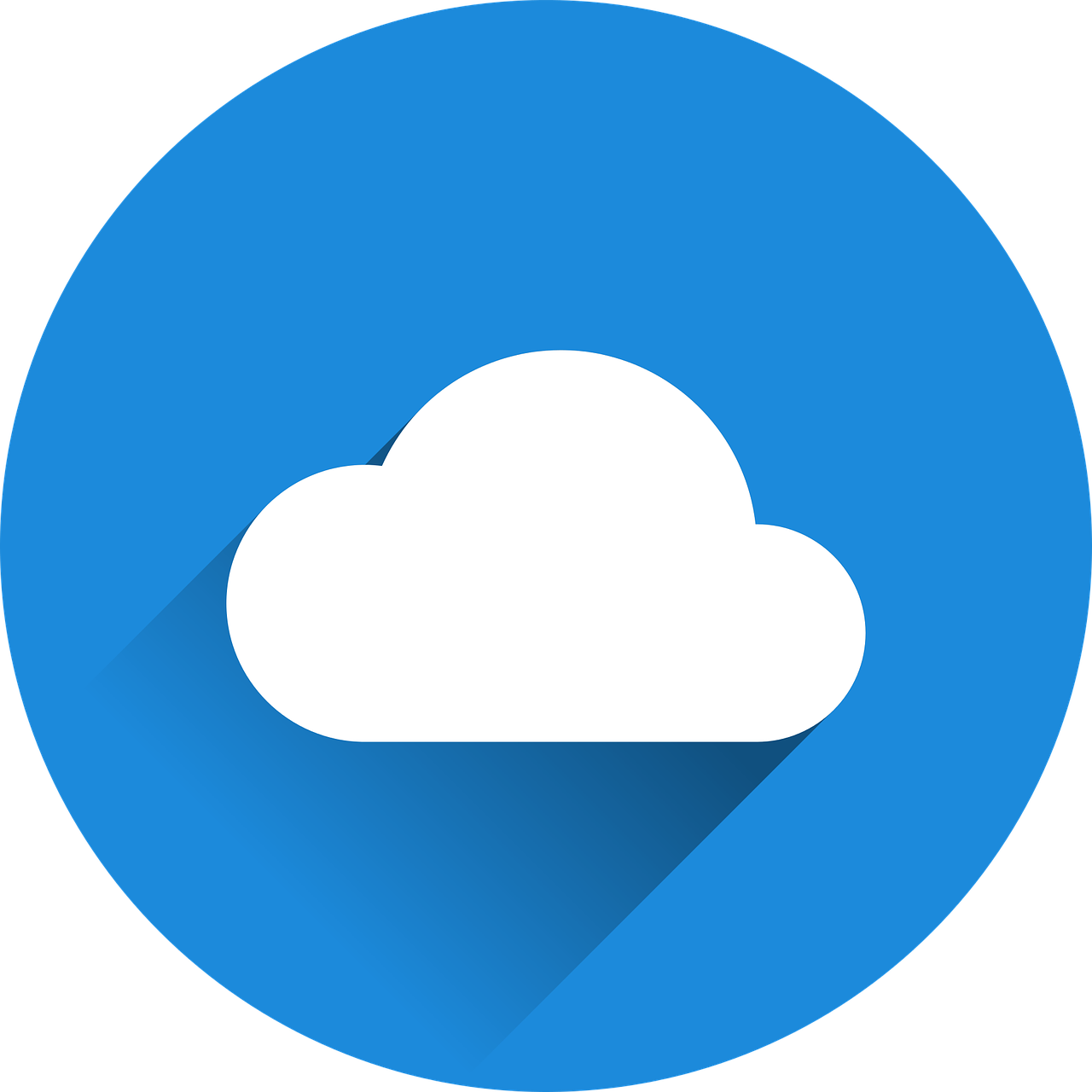 mots
Trouve la connexion.
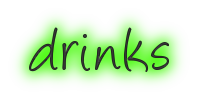 vocabulaire
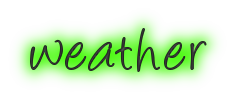 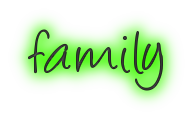 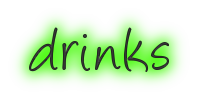 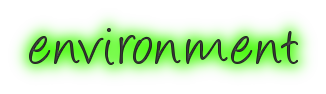 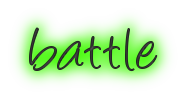 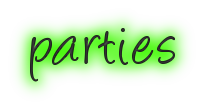 Write down the key language for this week.
Knowing who does what (-ER verbs: they (ils, elles)
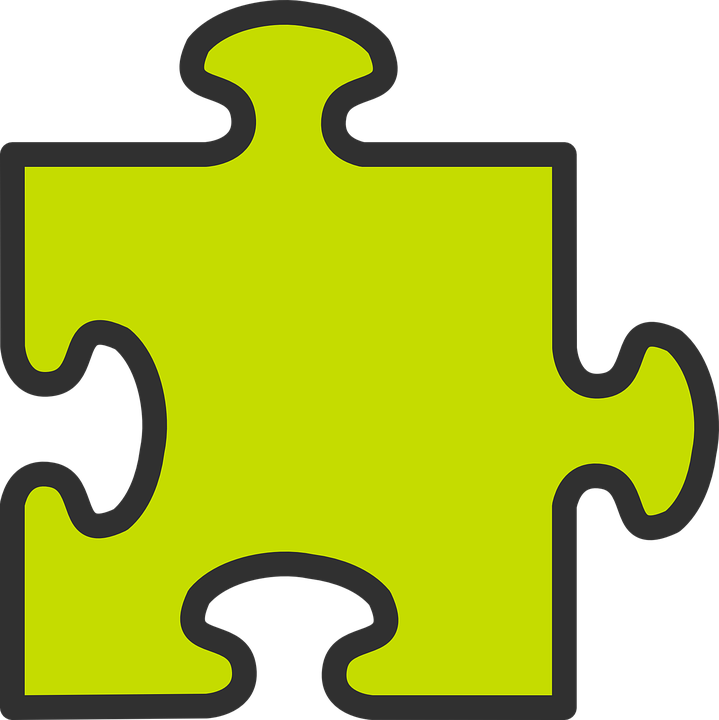 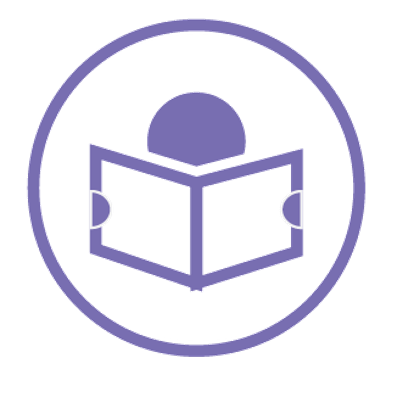 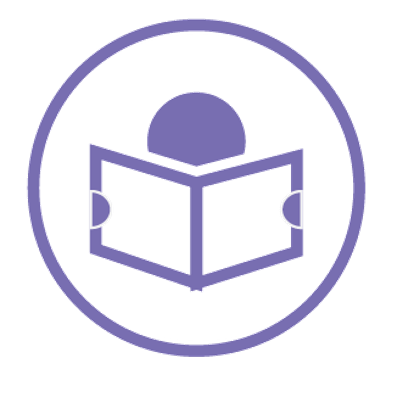 grammaire
lire
lire
To say s/he/it +-ER verb in French, the verb ends in –e.
ils is for either a group of boys or a mixed group.
To say they +-ER verb in French, the verb ends in –ent.
Il prépare la fête.
Ils préparent la fête.
They prepare the party.
He prepares the party.
➜
➜
⚠ The endings are silent so –e and –ent sound the same!
Elles organisent la musique.
Elle organise la musique.
They organise the music.
She organises the music.
➜
➜
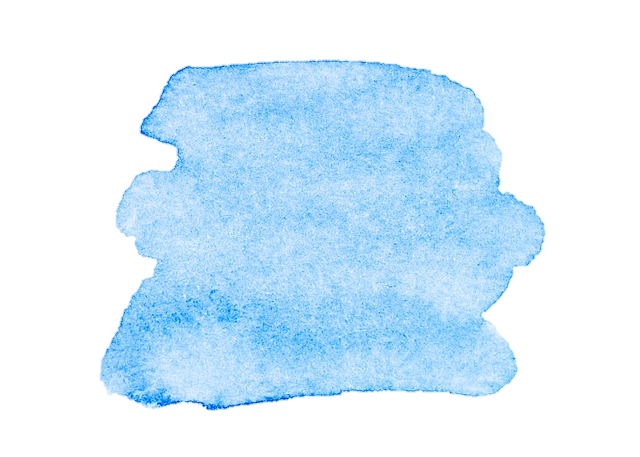 8
12
Saying what I and others do
Bleu term 2
Term 1 week 2
C’est qui ? J-M (il) ou J-M et Clémentine (ils) ?
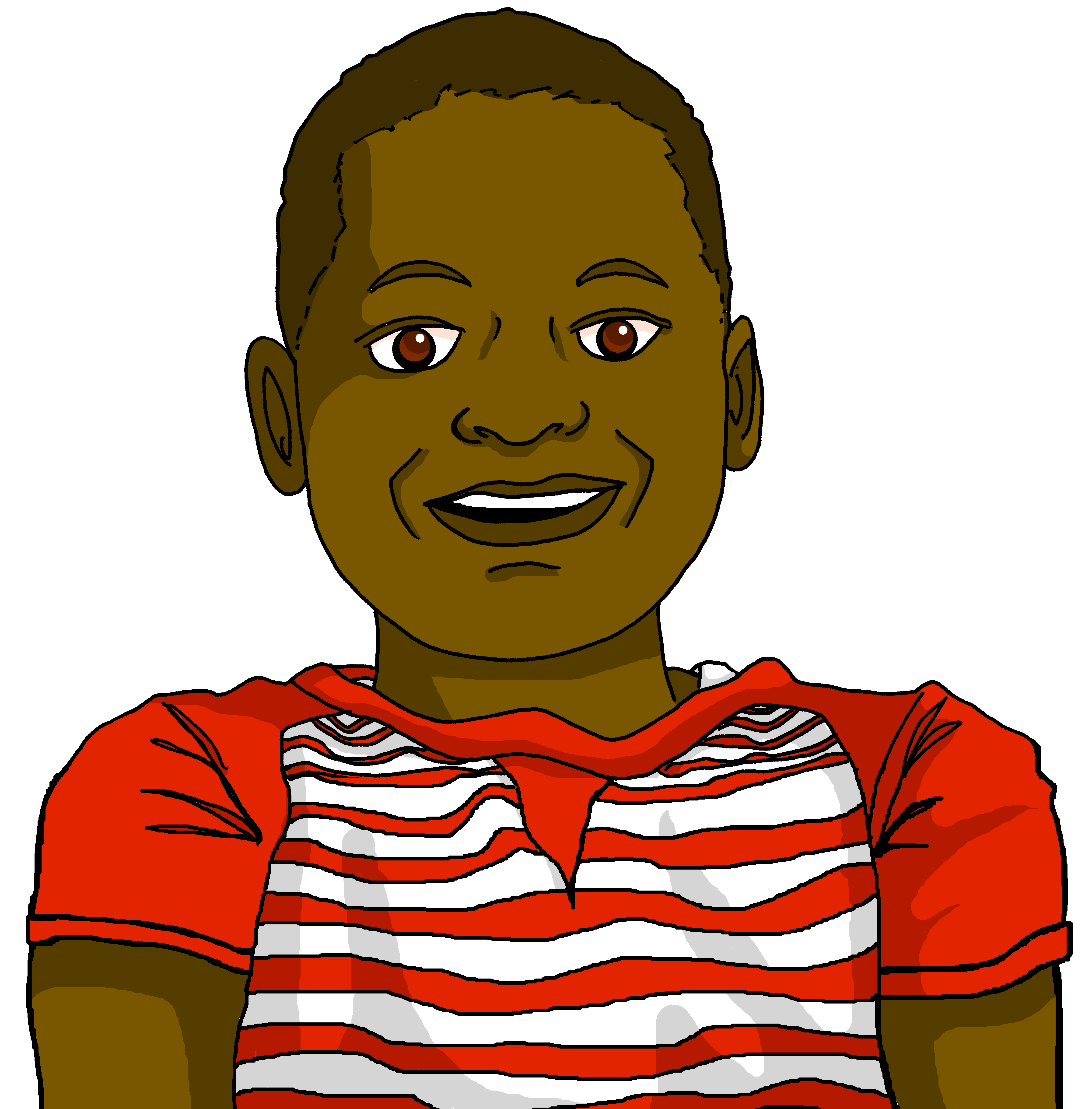 3
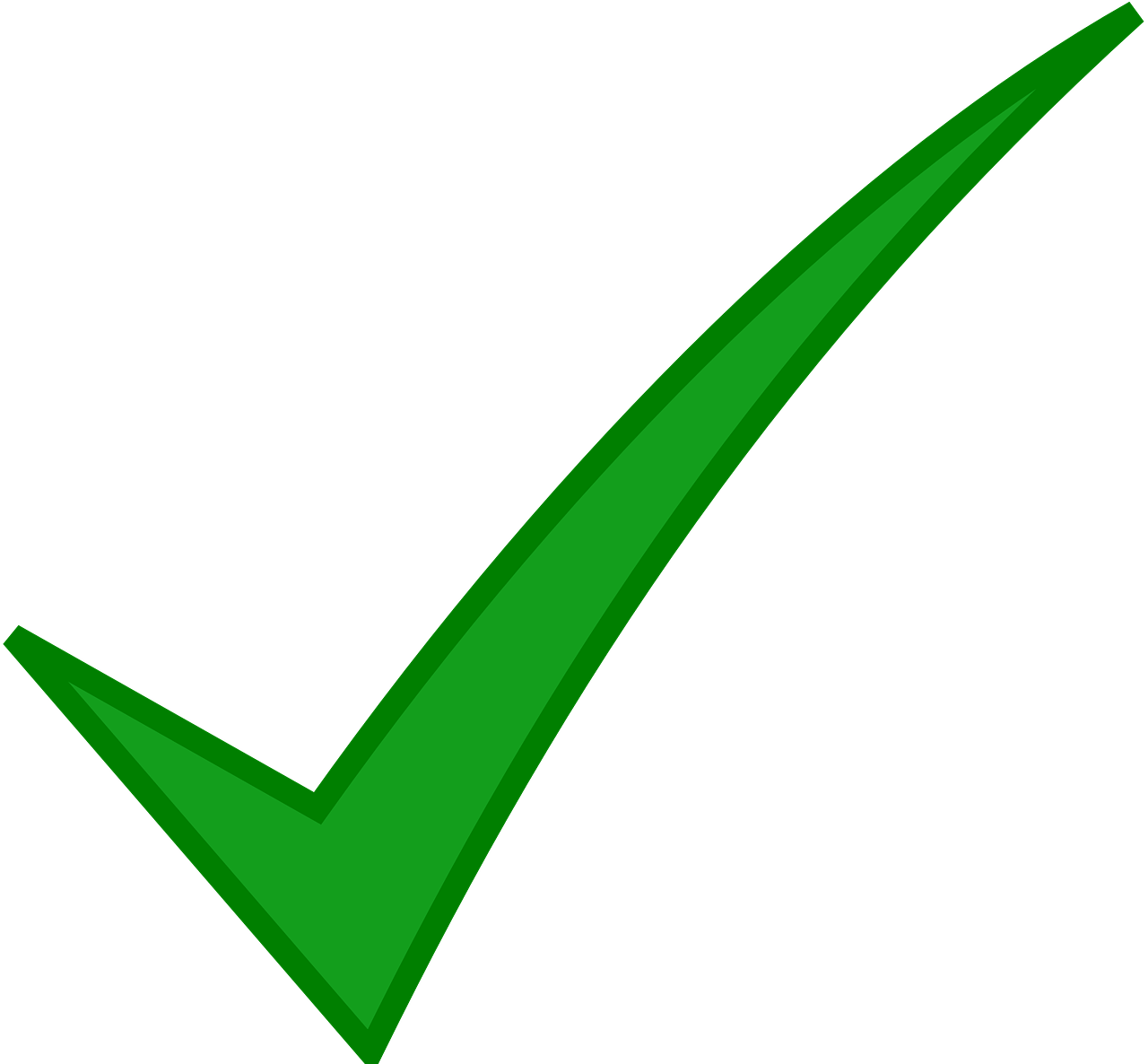 He arrives in the capital Port-au-Prince.
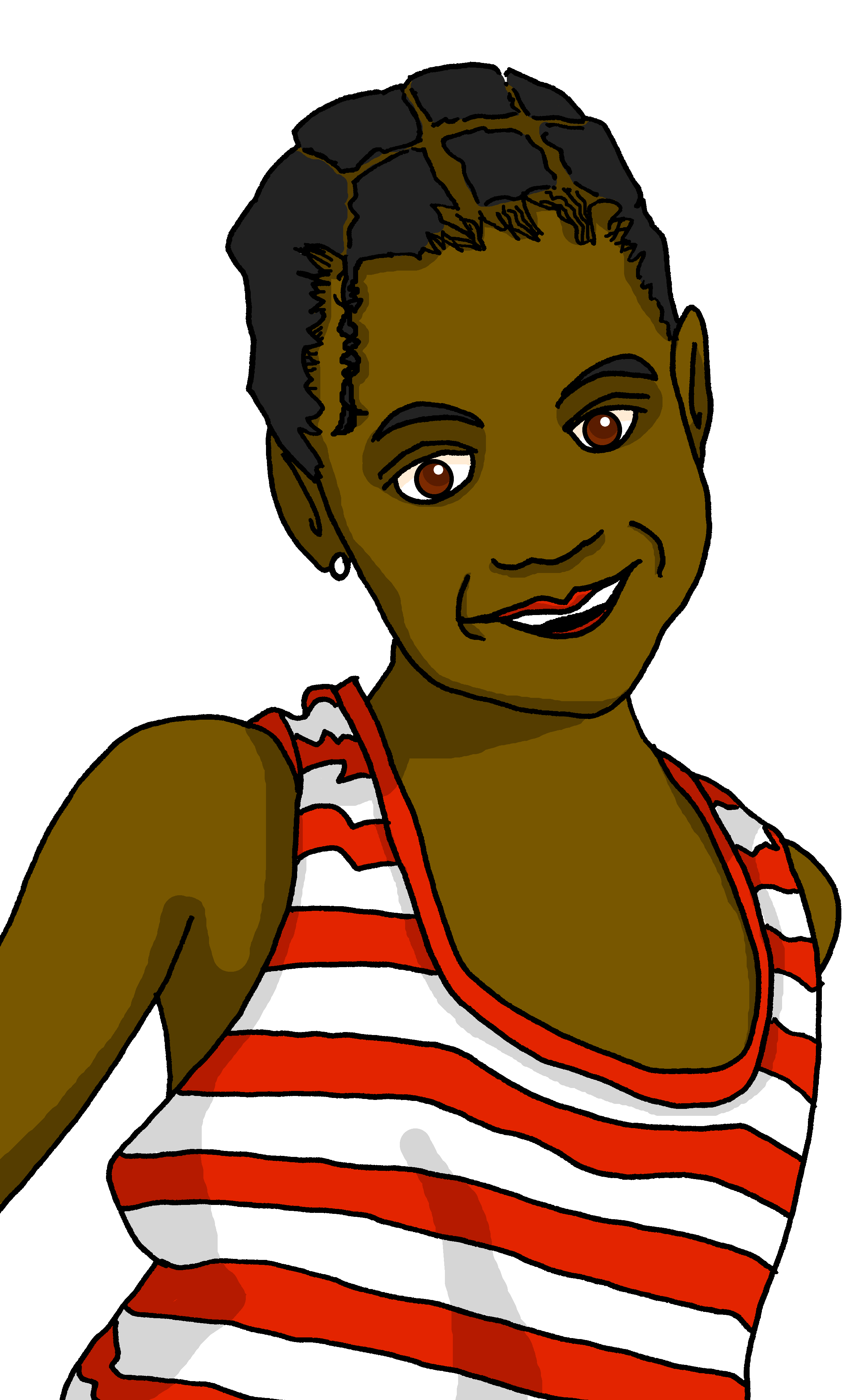 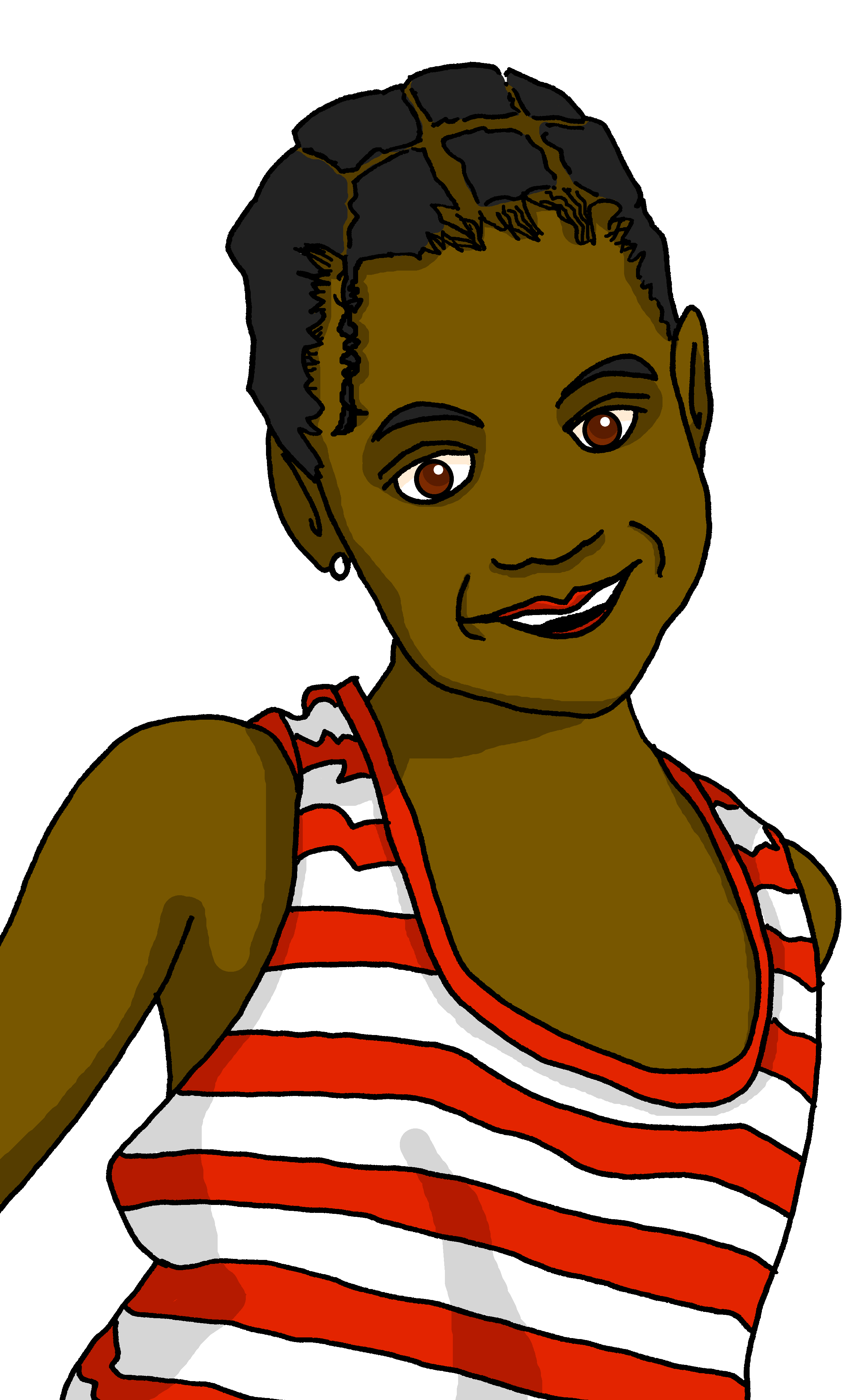 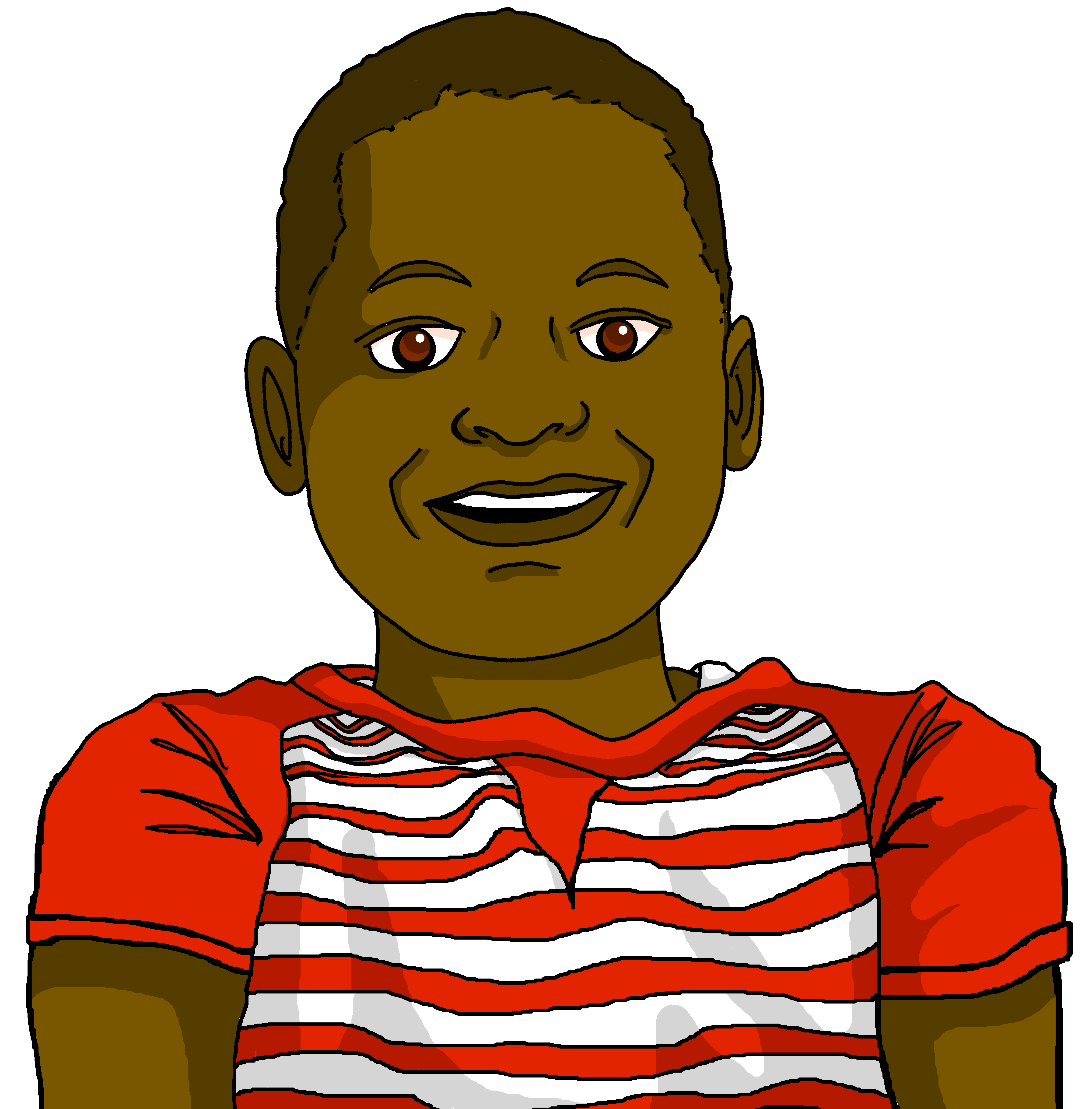 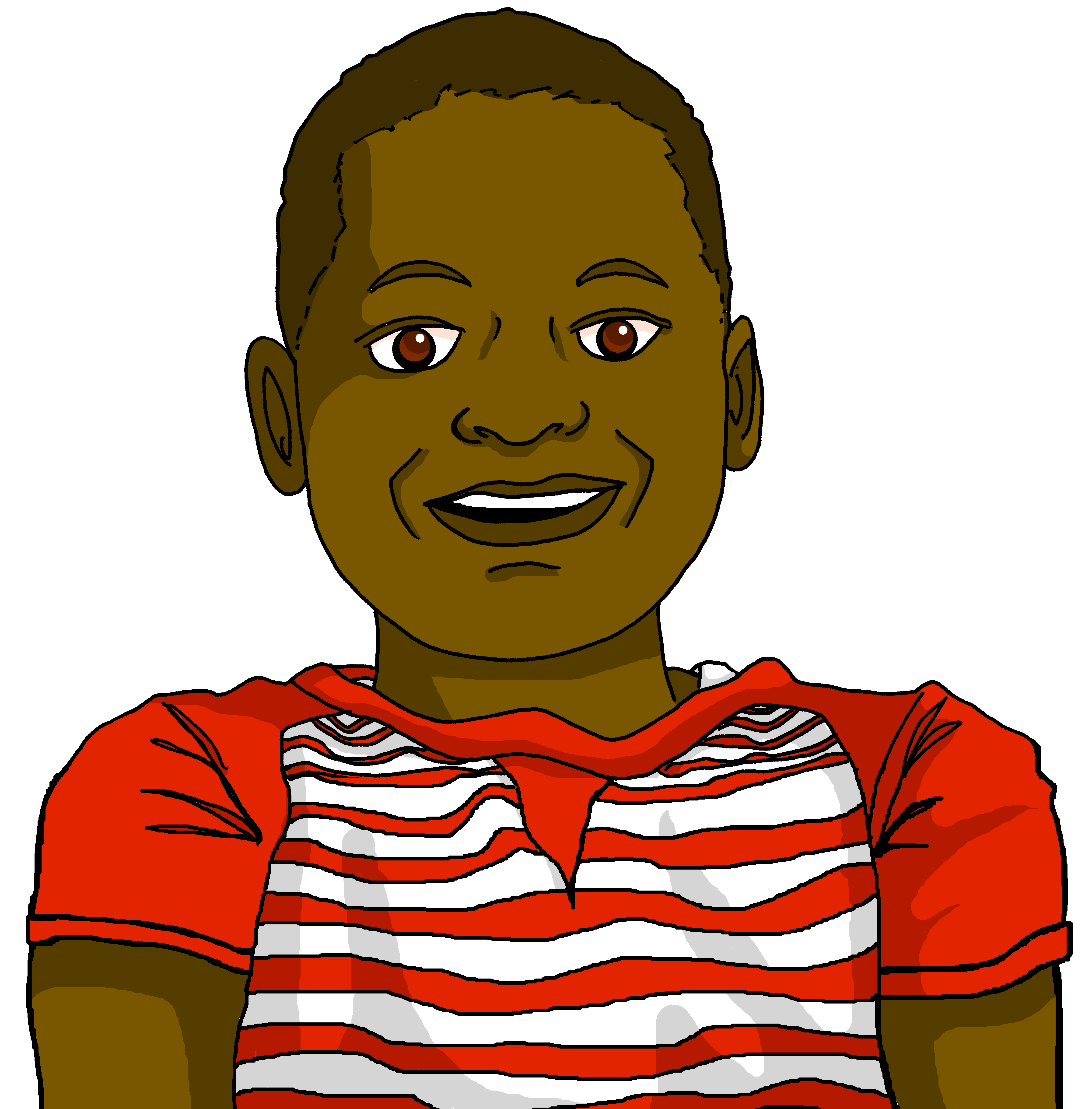 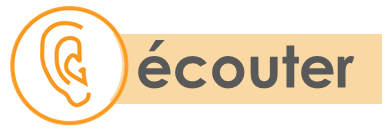 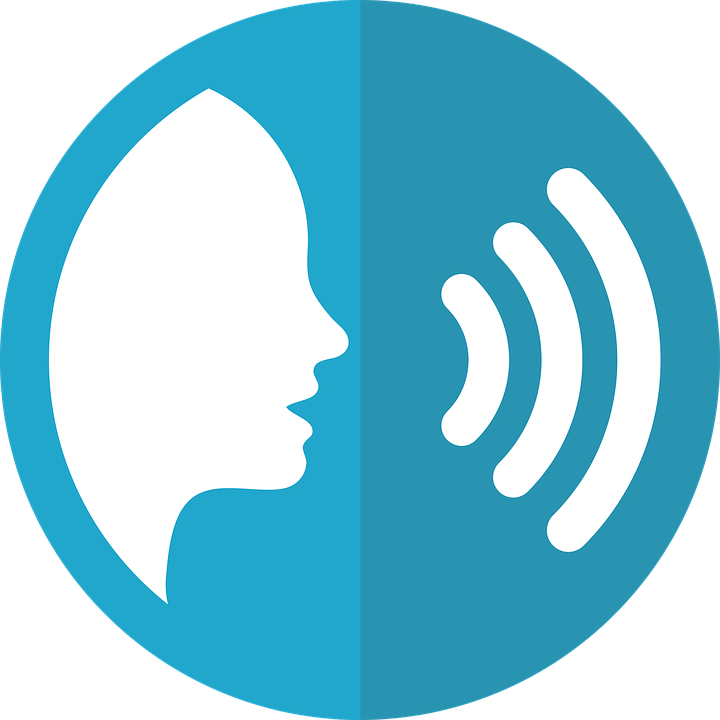 C’est le son [é] ou [ê|è] ?
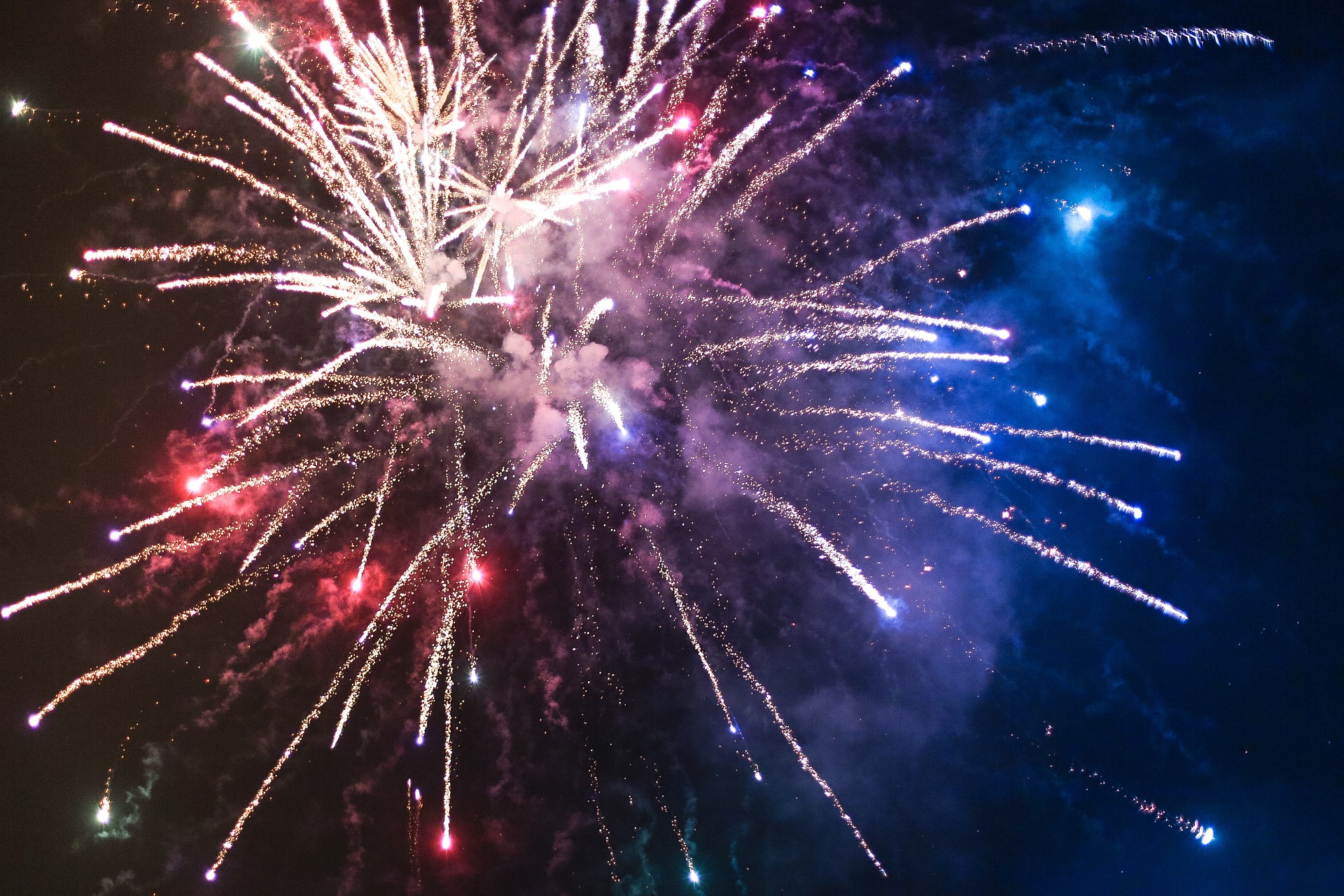 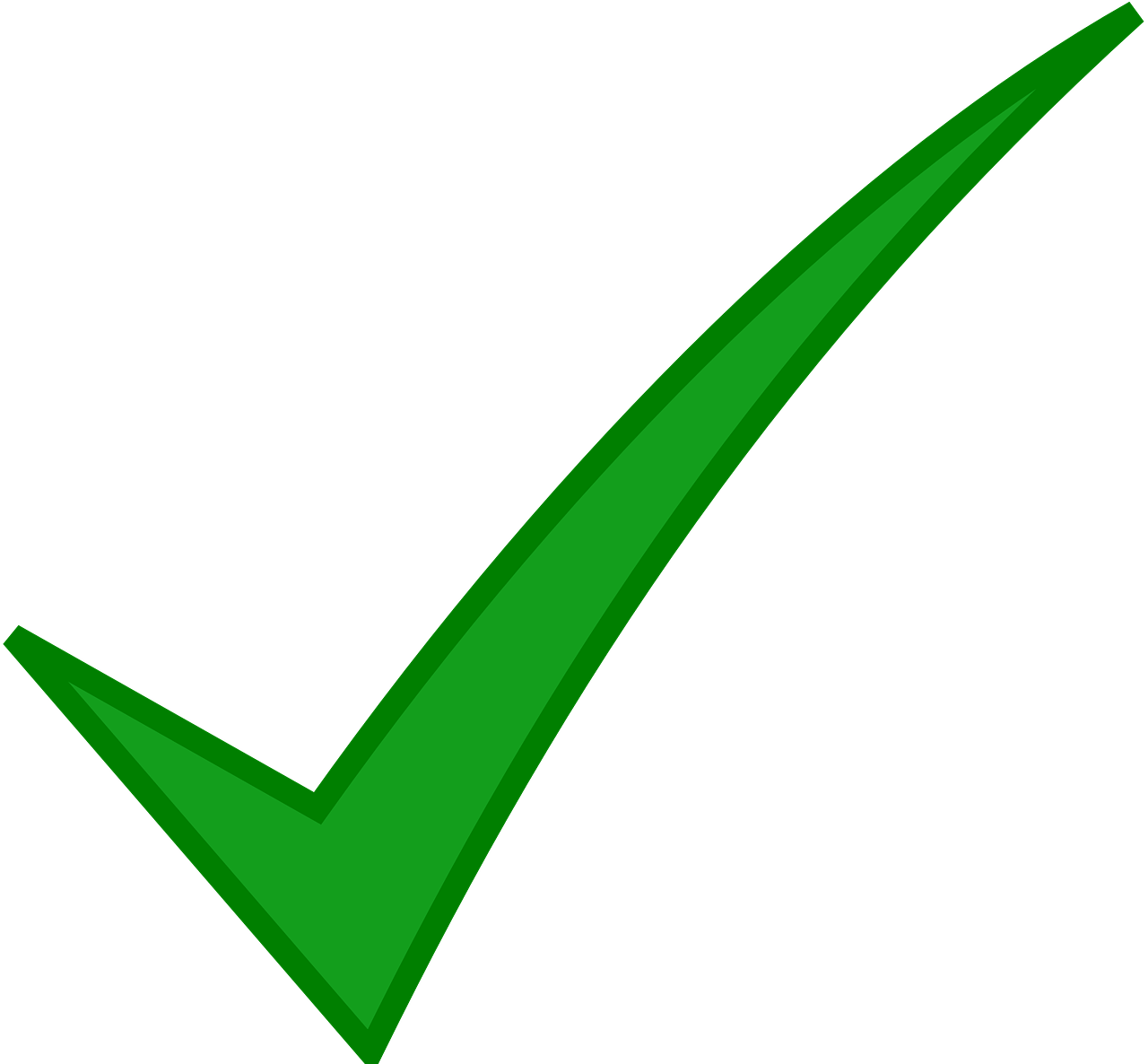 Le premier janvier à Haïti nous souhaitons «Bònn Ane!» et «Bònn Fèt Lendepandans!»
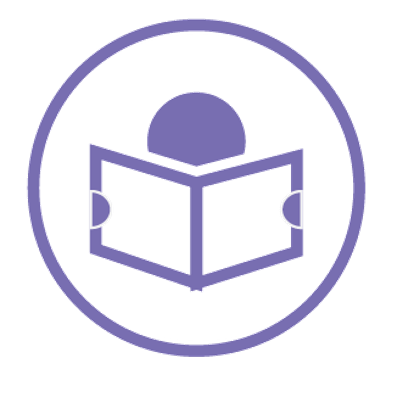 lire
En français, c’est « Bonne année ! » et « Bonne fête de l’Indépendance ! »
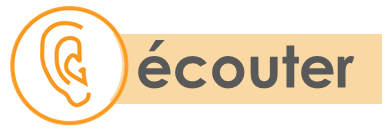 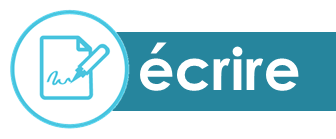 Écris en  français. Exemple: Elles portent.
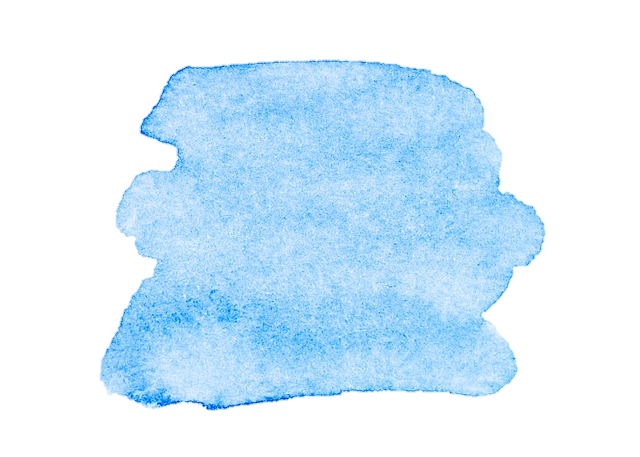 8
13
Saying what I and others do
Bleu term 2
Term 1 week 2
Person A. (Person B – turn to the next page.)
Round 2 Listen to your partner.  Is it A, B or C?
Say these verbs in French.
Round 1
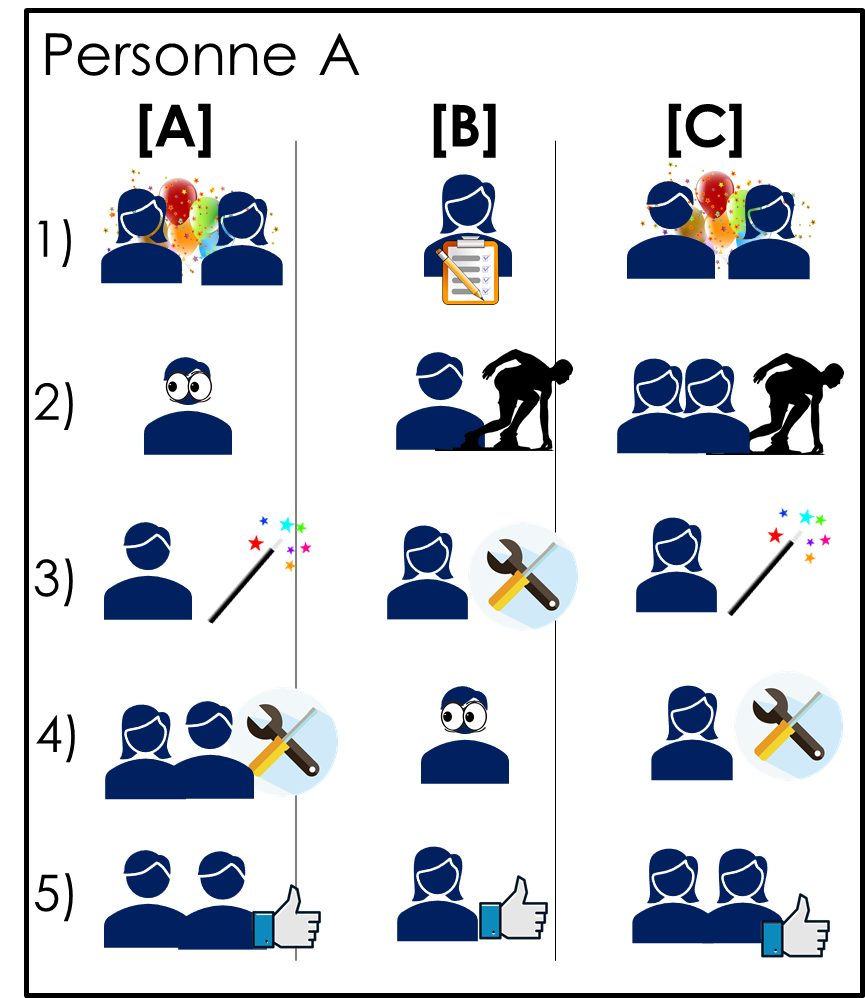 3
Il porte
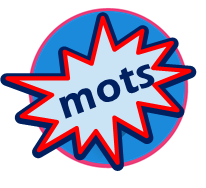 Écris en  anglais. Can you get at least 15 points?
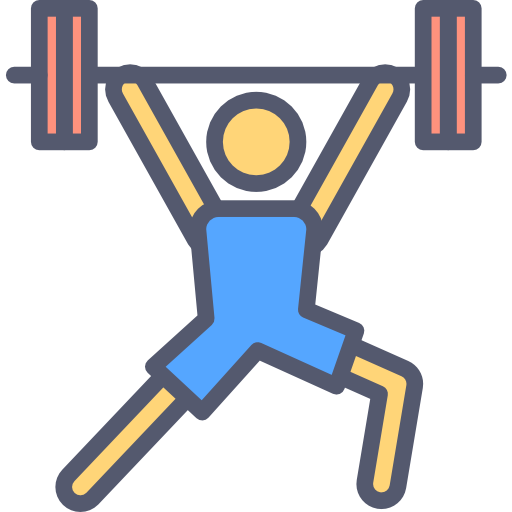 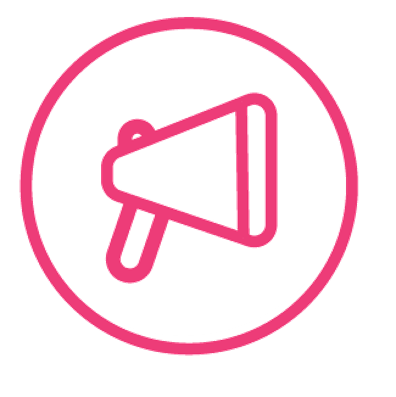 parler
X 3
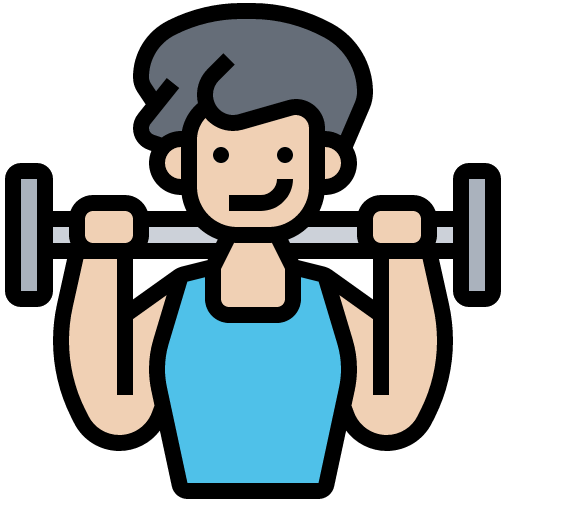 X2
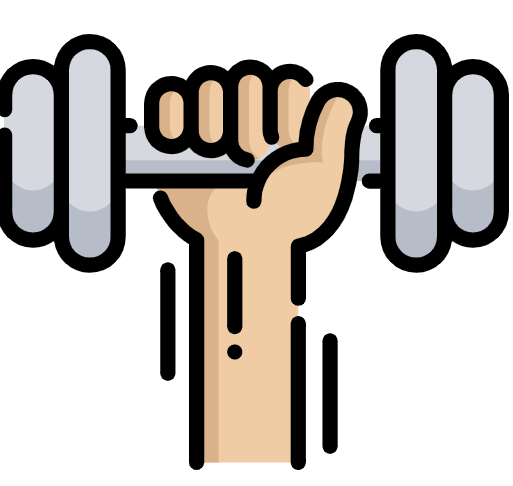 X 1
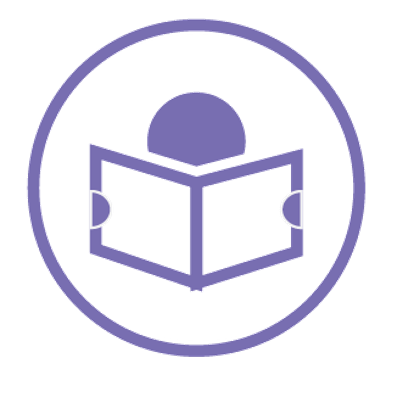 lire
Knowing who does what (-ER verbs: they (ils, elles)
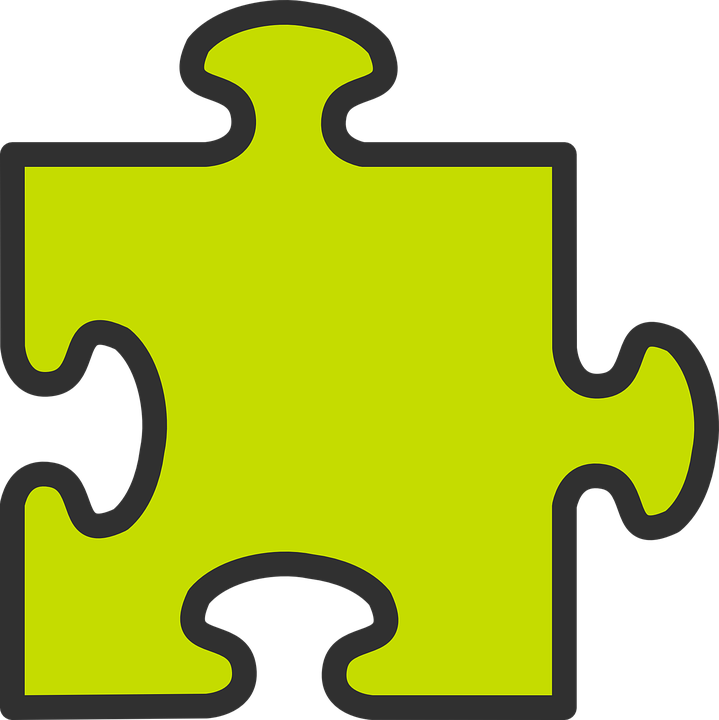 grammaire
To say everyone +-ER verb in French, the verb ends in –e.
Tout le monde regarde les feux d’artifice.
Everyone watches the fireworks.
➜
To say the people +-ER verb in French, the verb ends in –ent.
Les gens regardent les feux d’artifice.
The people watch the fireworks.
➜
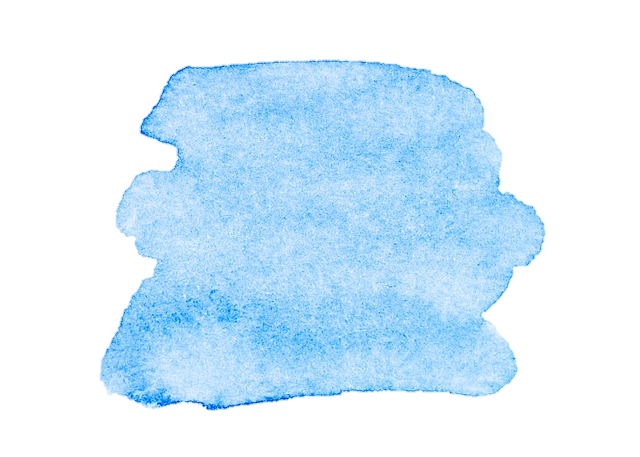 8
14
Saying what I and others do
Bleu term 2
Term 1 week 2
Person B. (Person A – turn to the previous page.)
Say these verbs in French.
Round 2
Round 1 Listen to your partner.  Is it A, B or C?
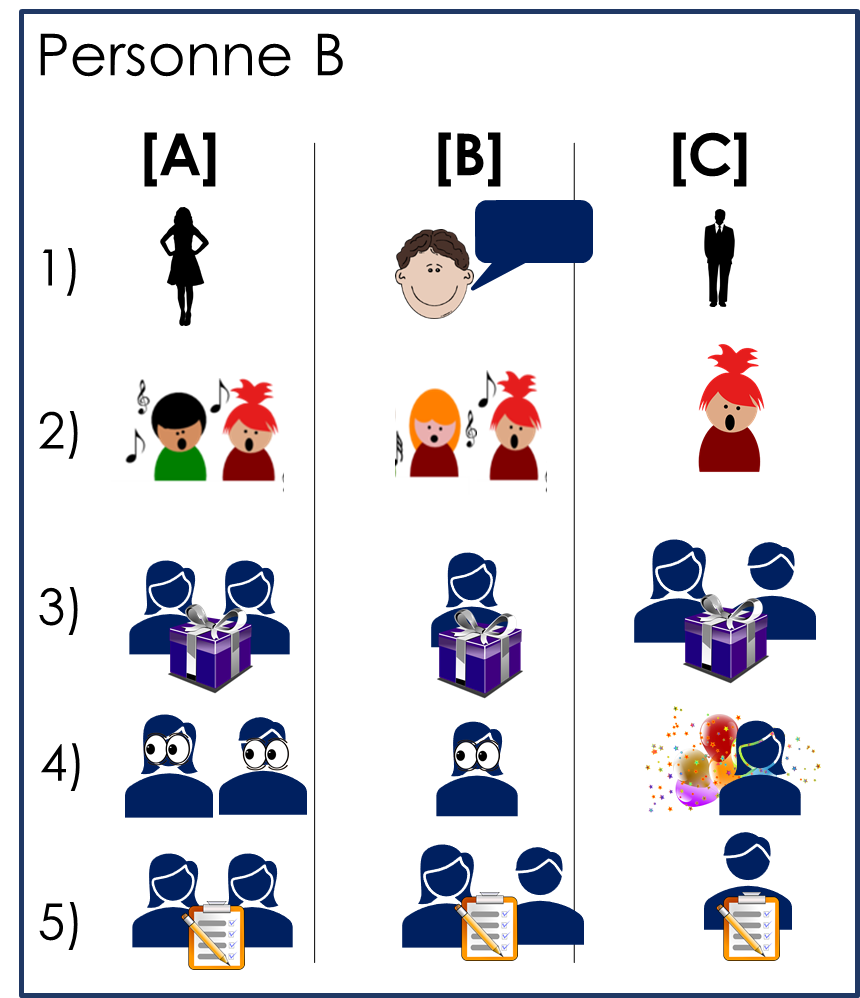 3
Elles célèbrent
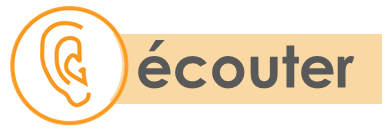 Écris le verbe.
Ici, c’est super ! Tout le monde   _________  et   _________  dans la rue.
Les gens   ________  des vêtements élégants et  _________ des cadeaux, aussi.
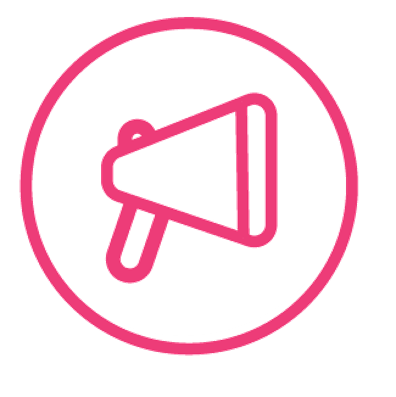 Tout le monde    __________    et partage la « soup joumou ». C’est délicieux et symbolique !
parler
Ils  ___________   l’histoire d’Haïti et ils  ____________ les feux d’artifice.
Tout le monde   ____________   « Bonne année », « Bonne santé » et 
« Bonne fête de l’Indépendance ».
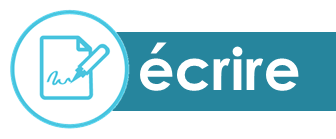 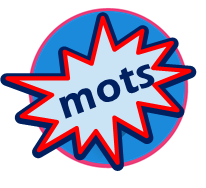 Écris en  français. Can you get at least 15 points?
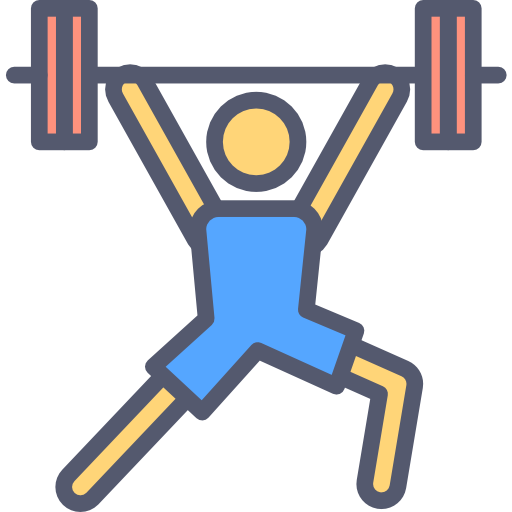 X 3
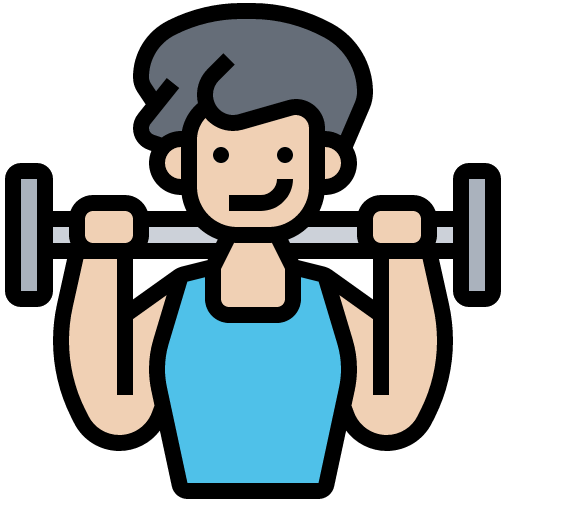 X2
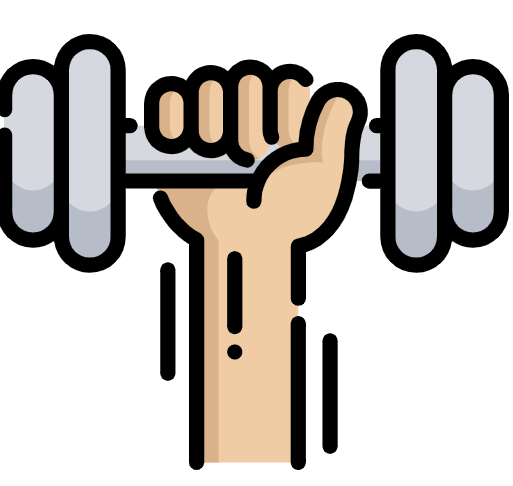 X 1
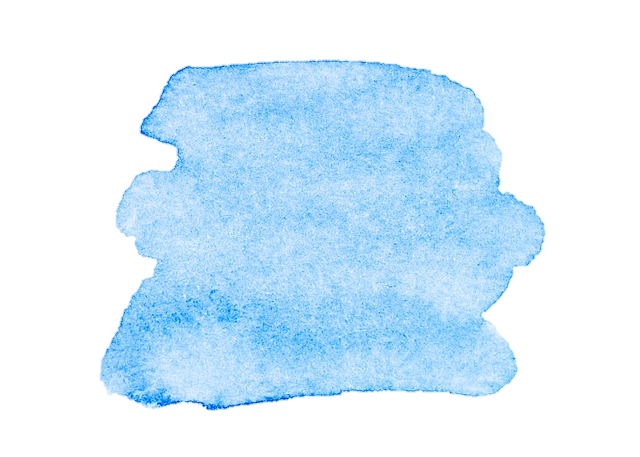 8
15
Saying what I and others do
Bleu term 2
Term 1 week 2
🎯
Asking questions about Haiti using est-ce que
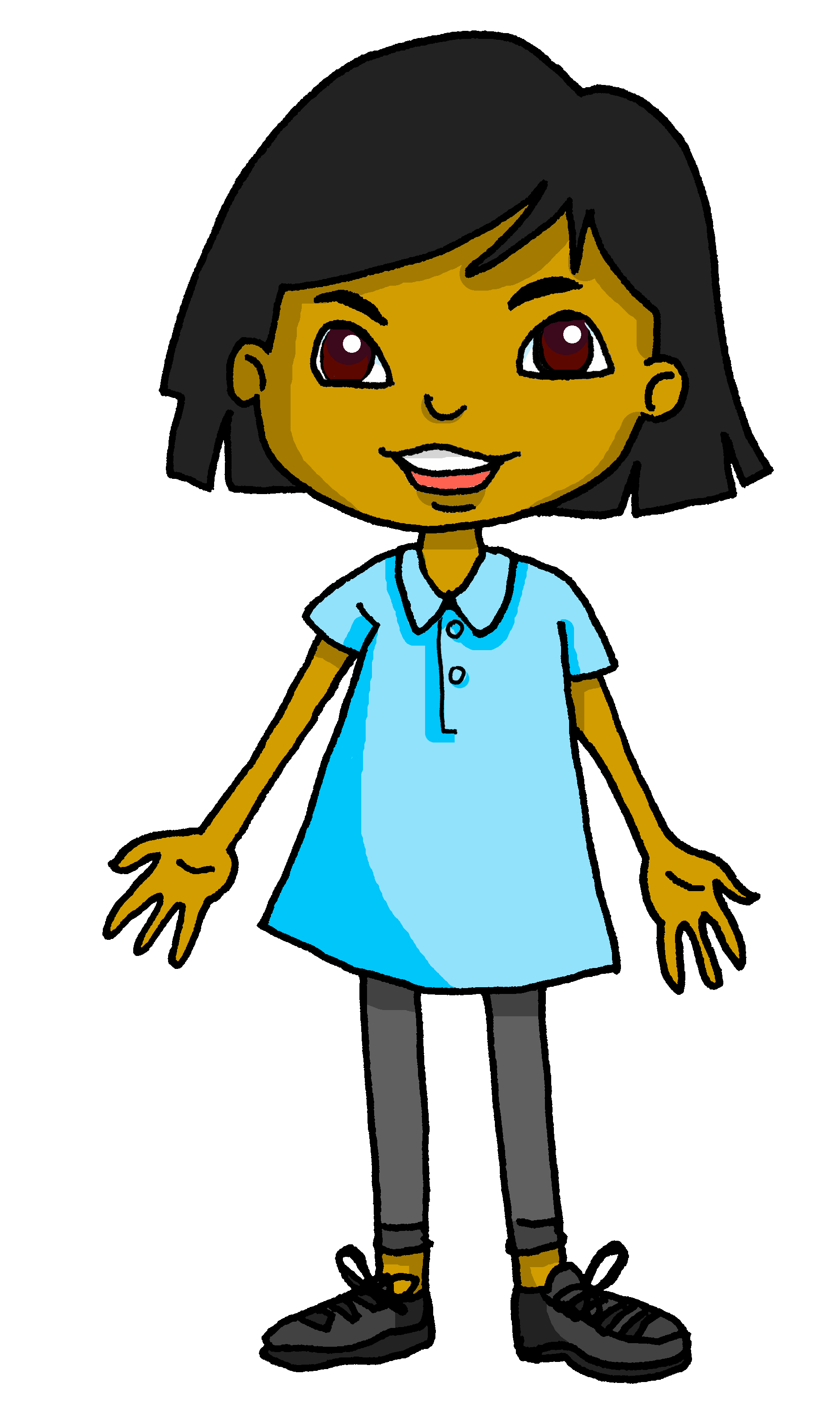 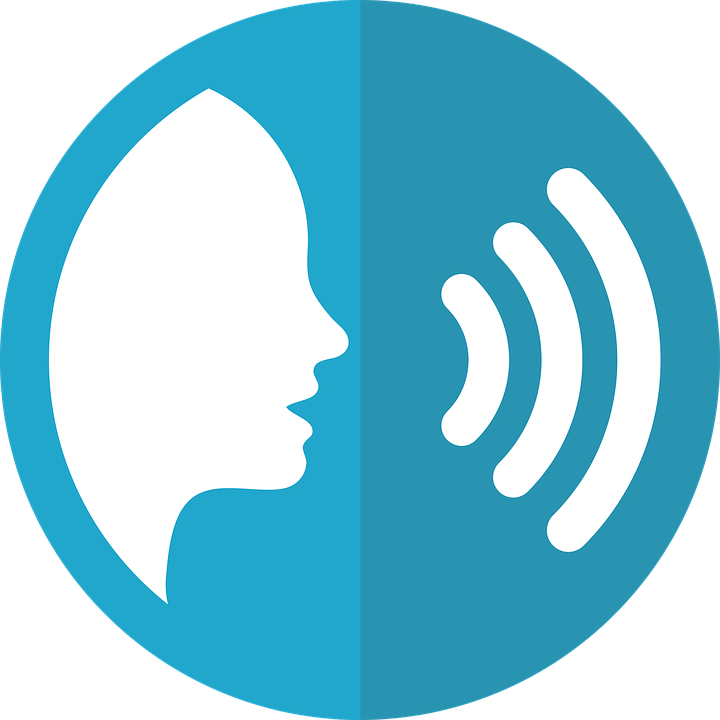 prononcer
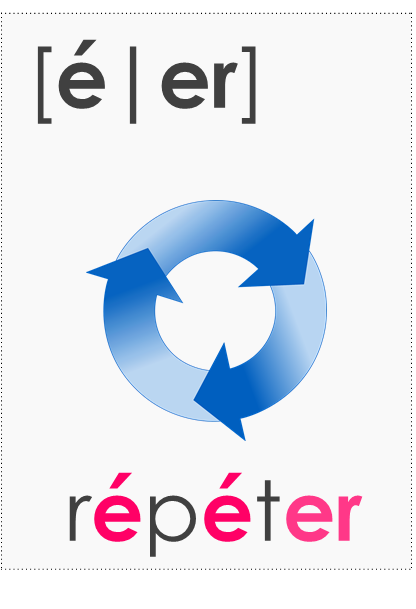 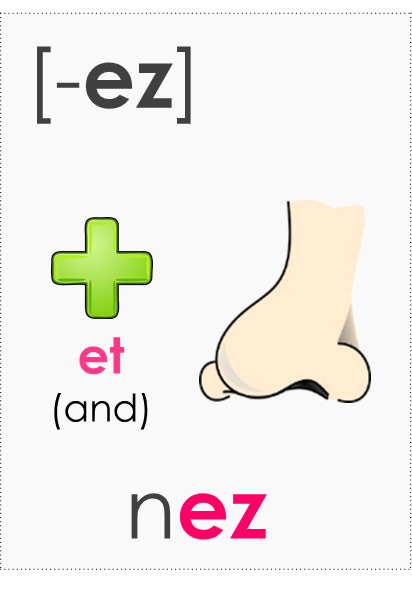 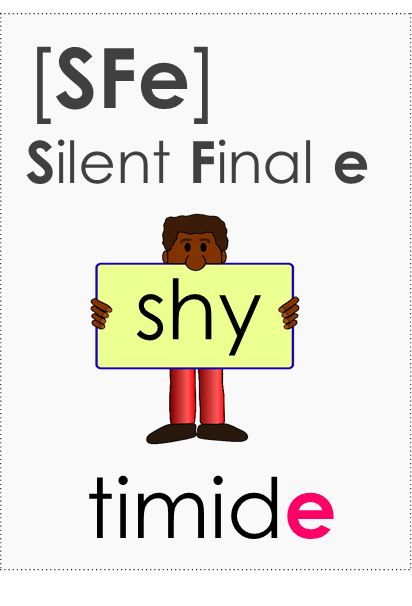 4
La présentation de Sanaya
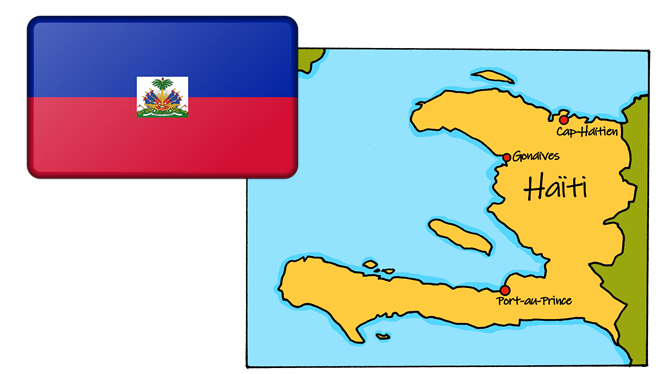 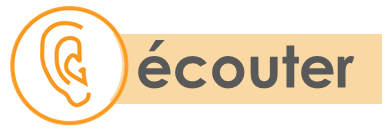 Écris [e] ou [é]. Puis, prononce les mots.
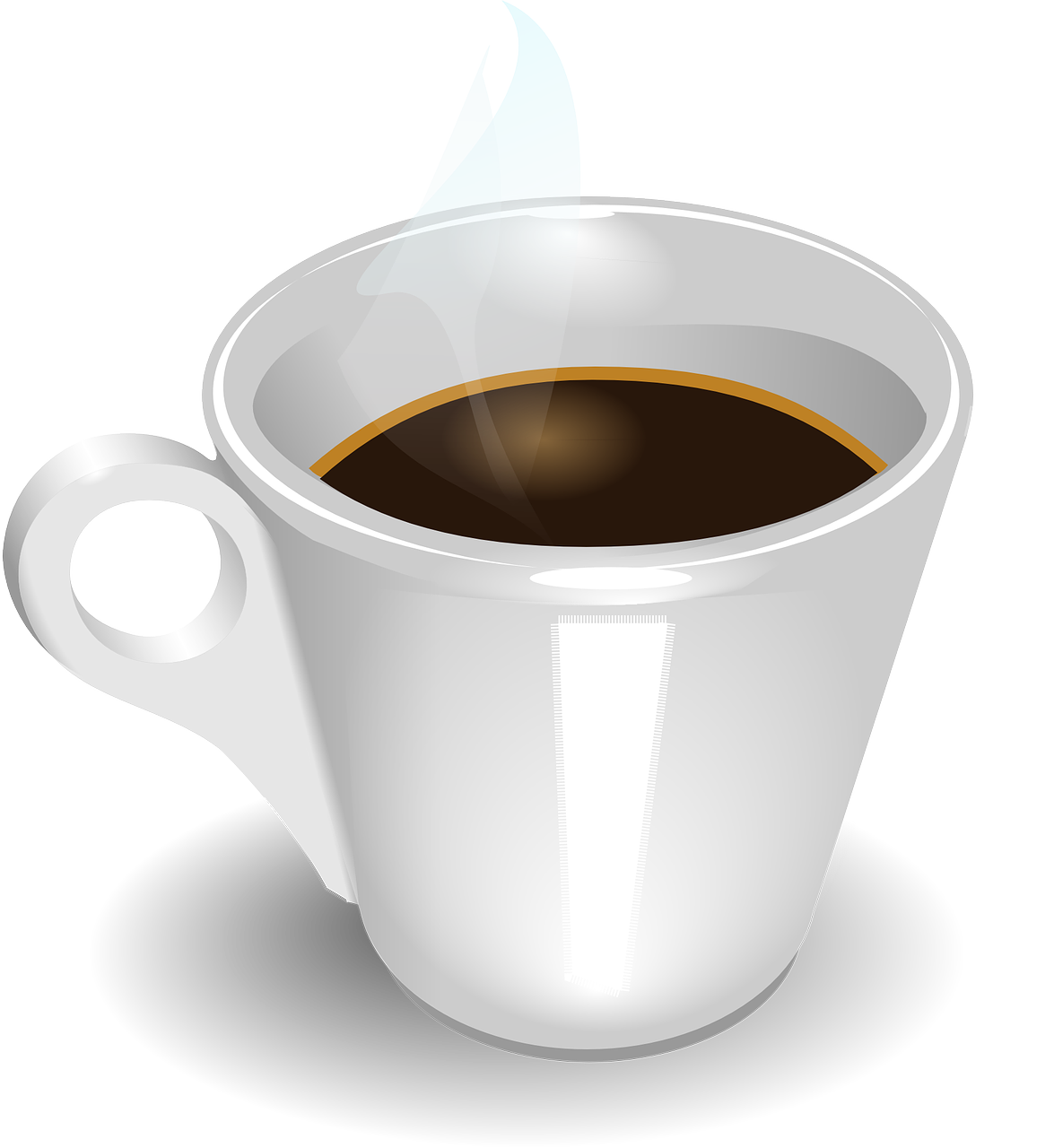 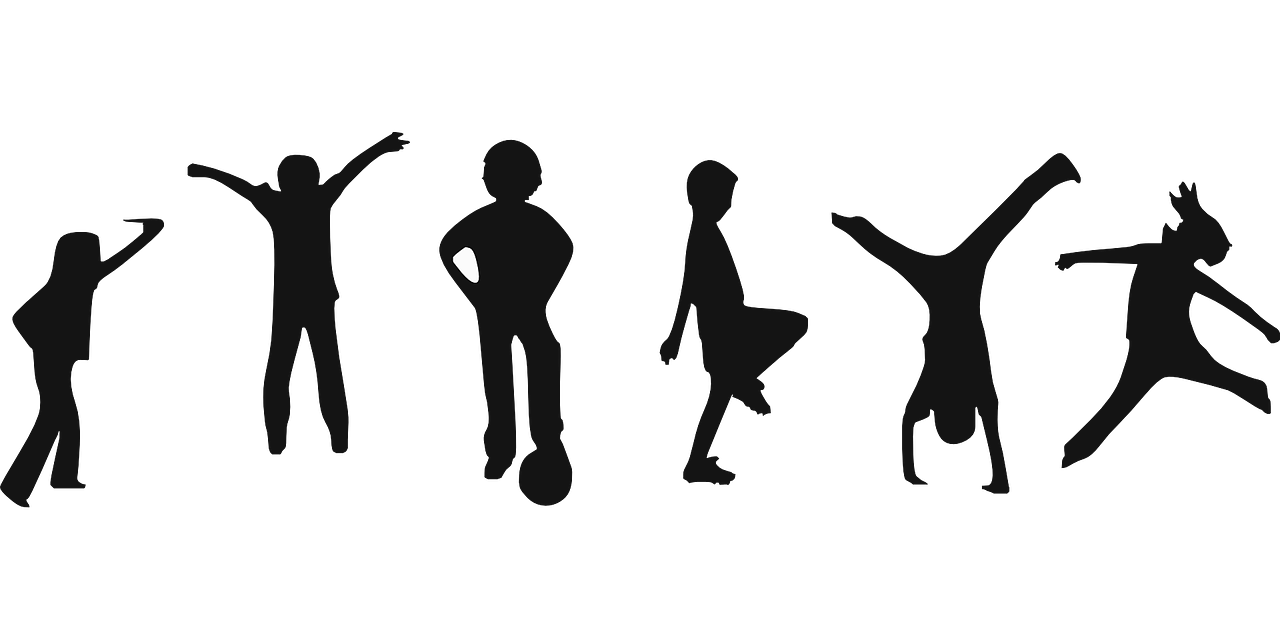 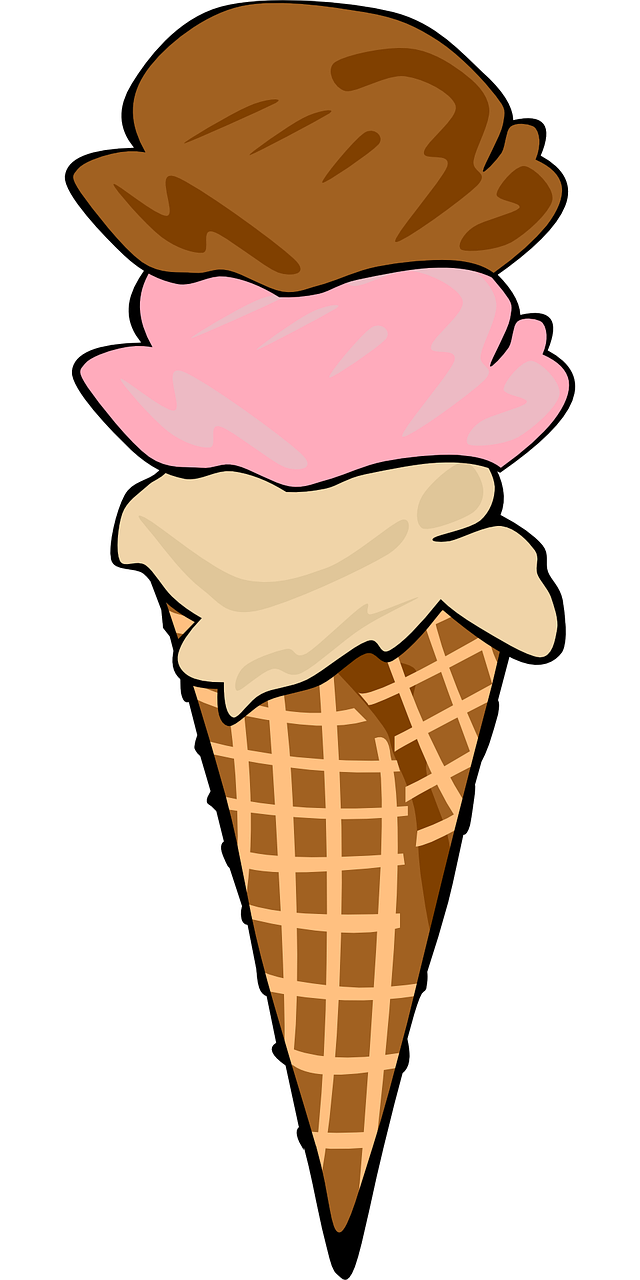 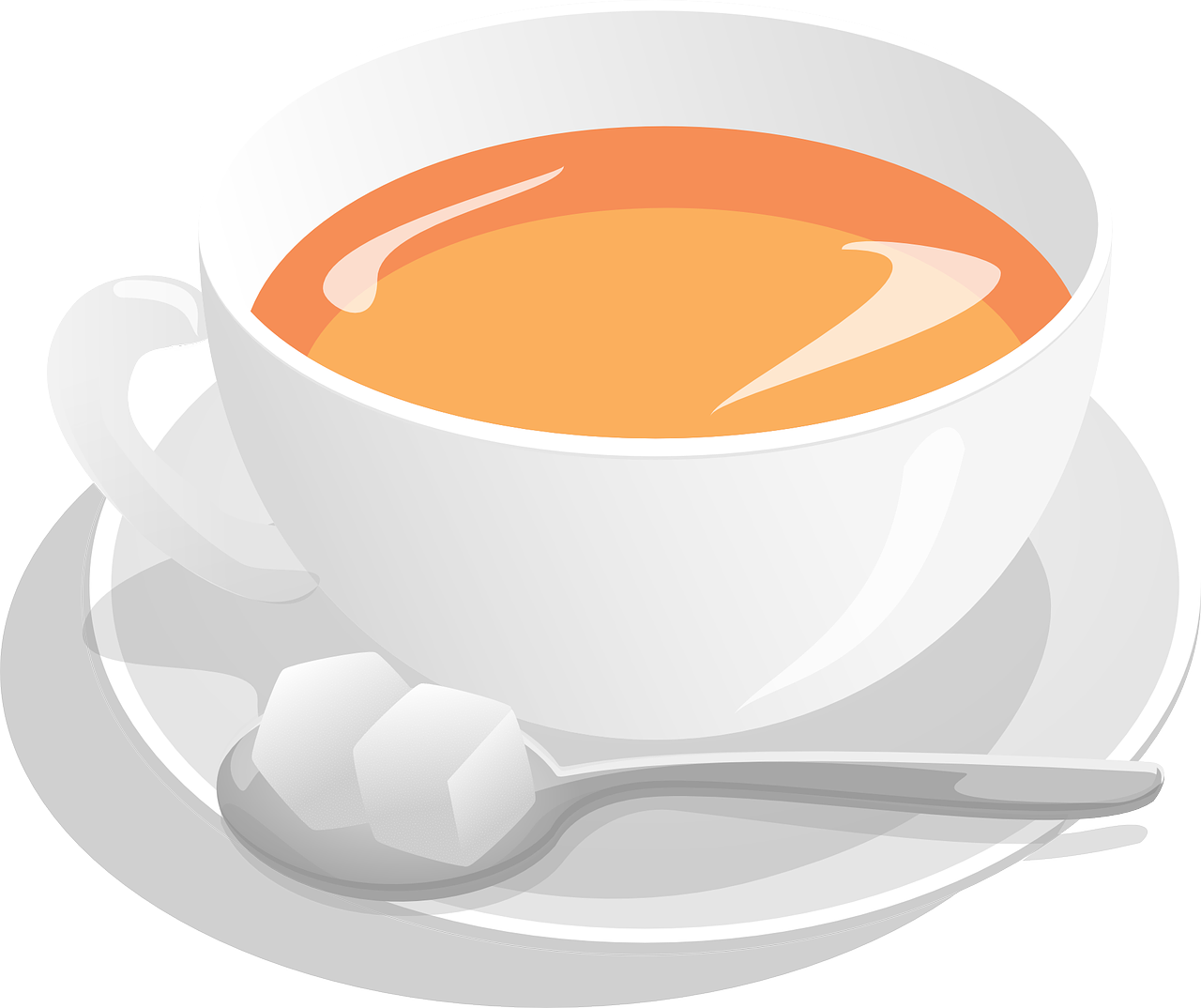 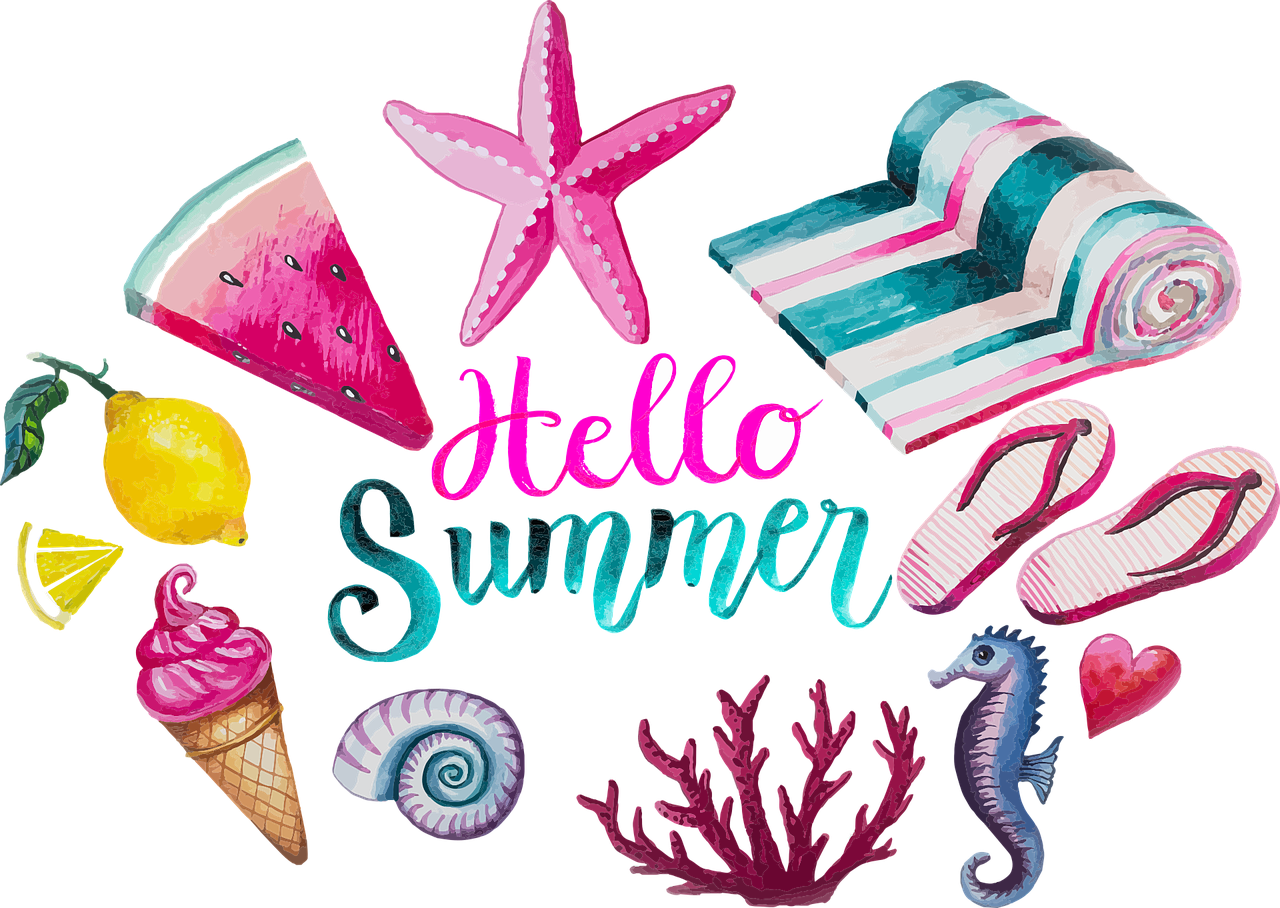 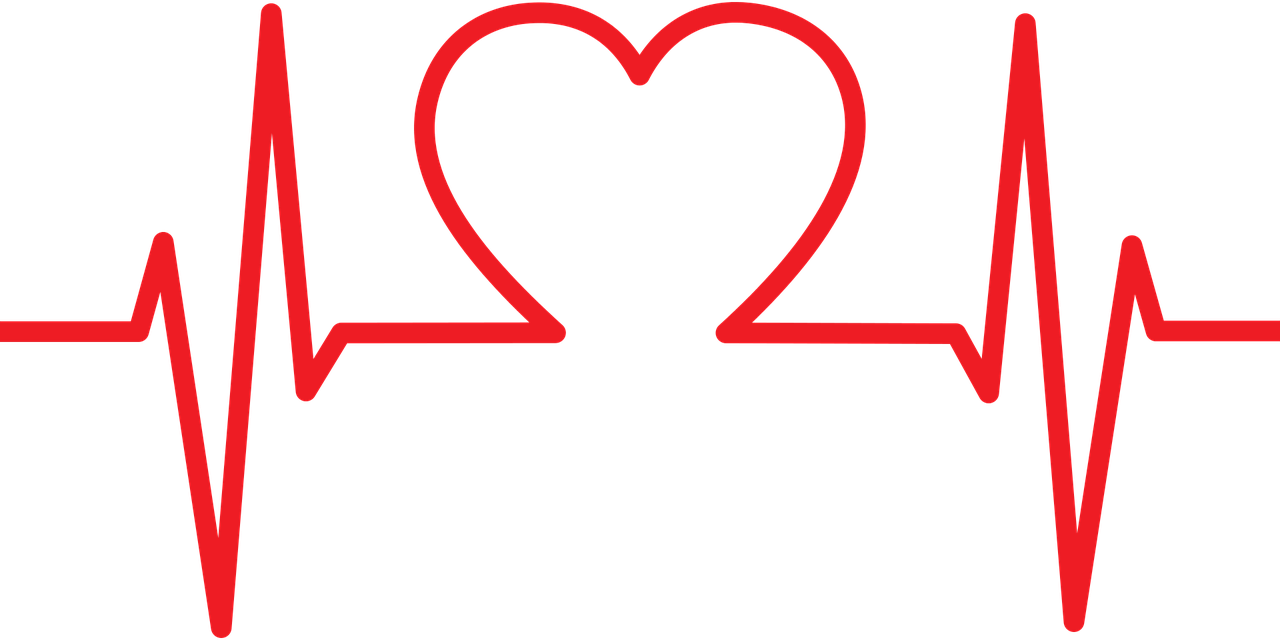 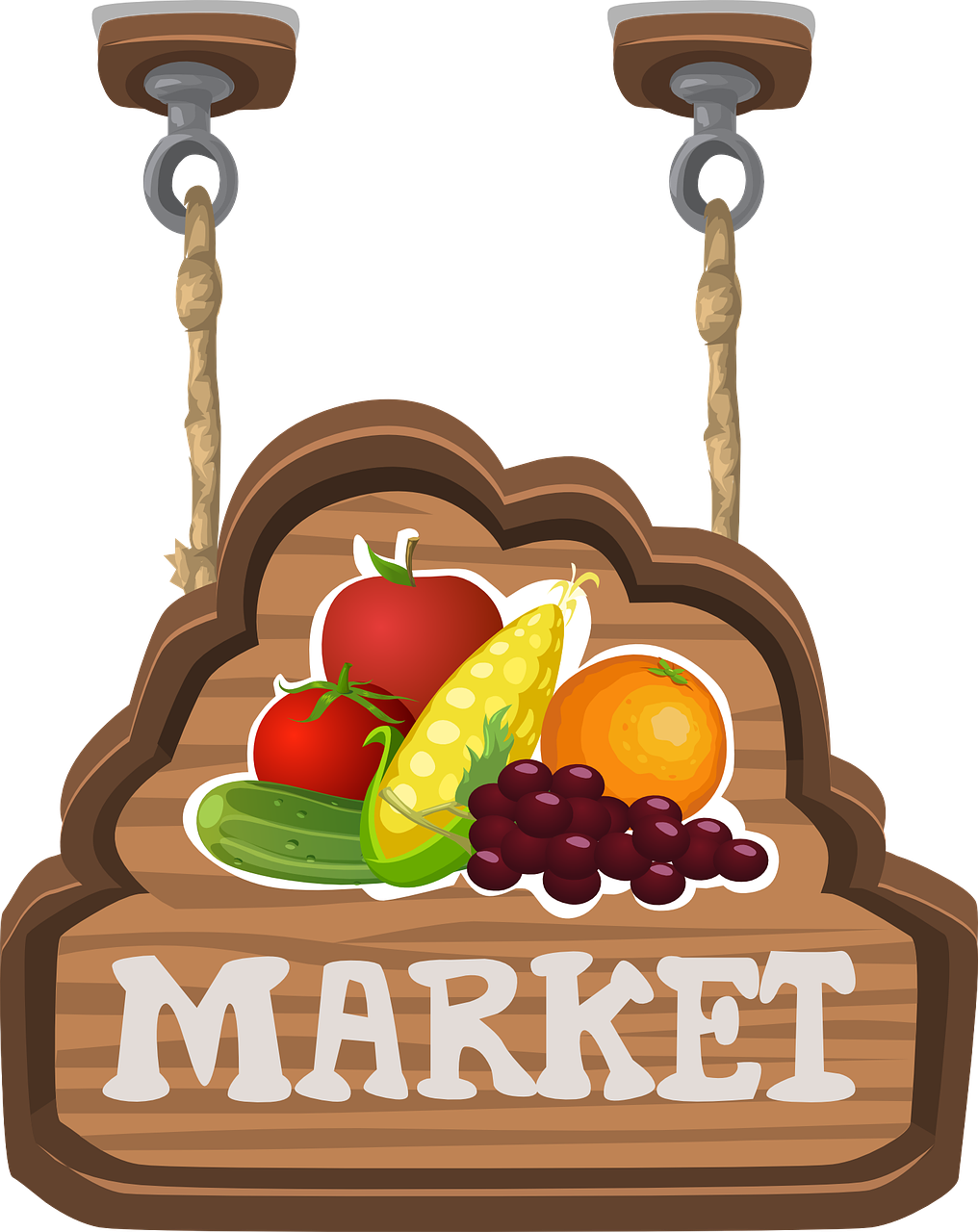 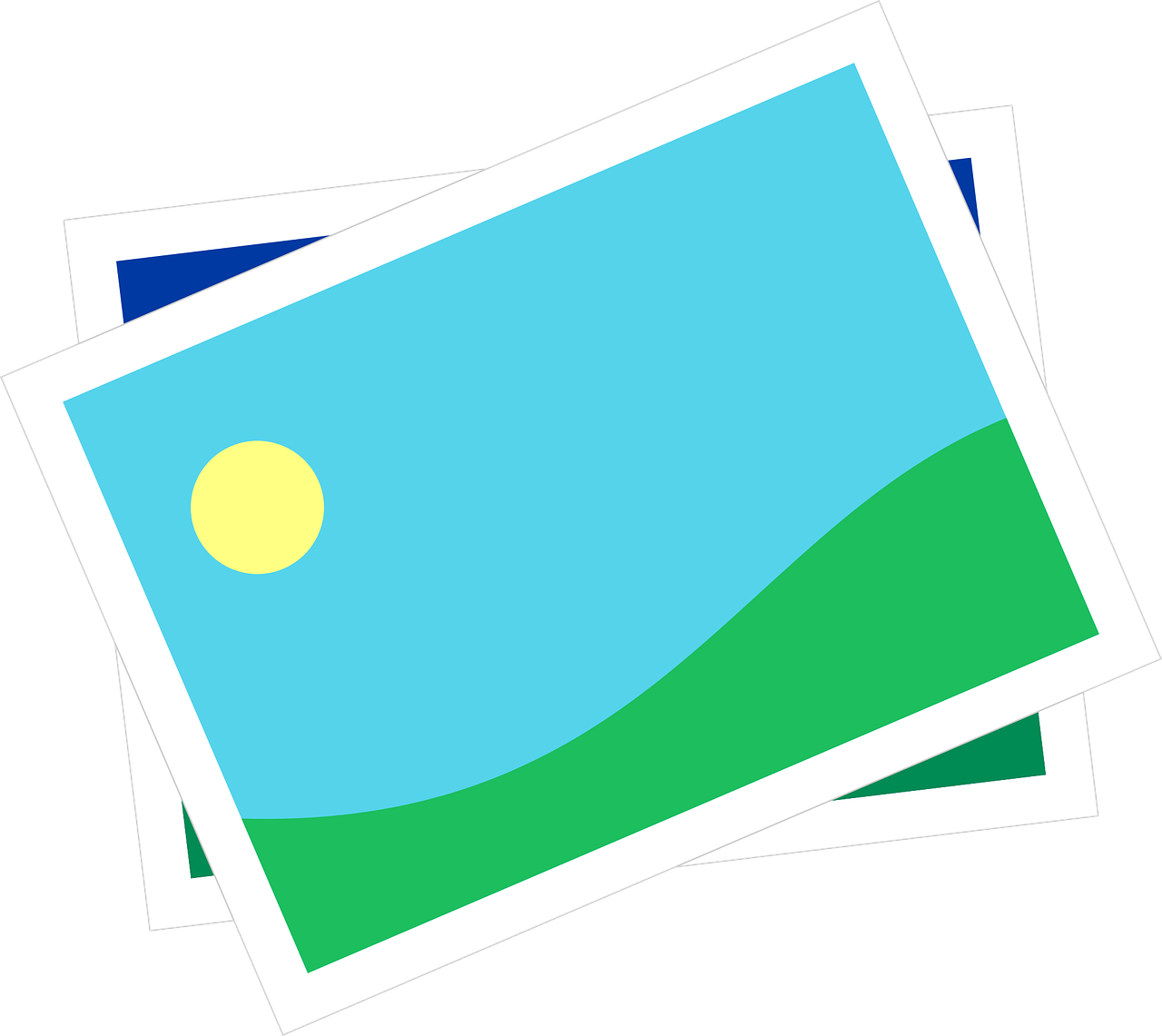 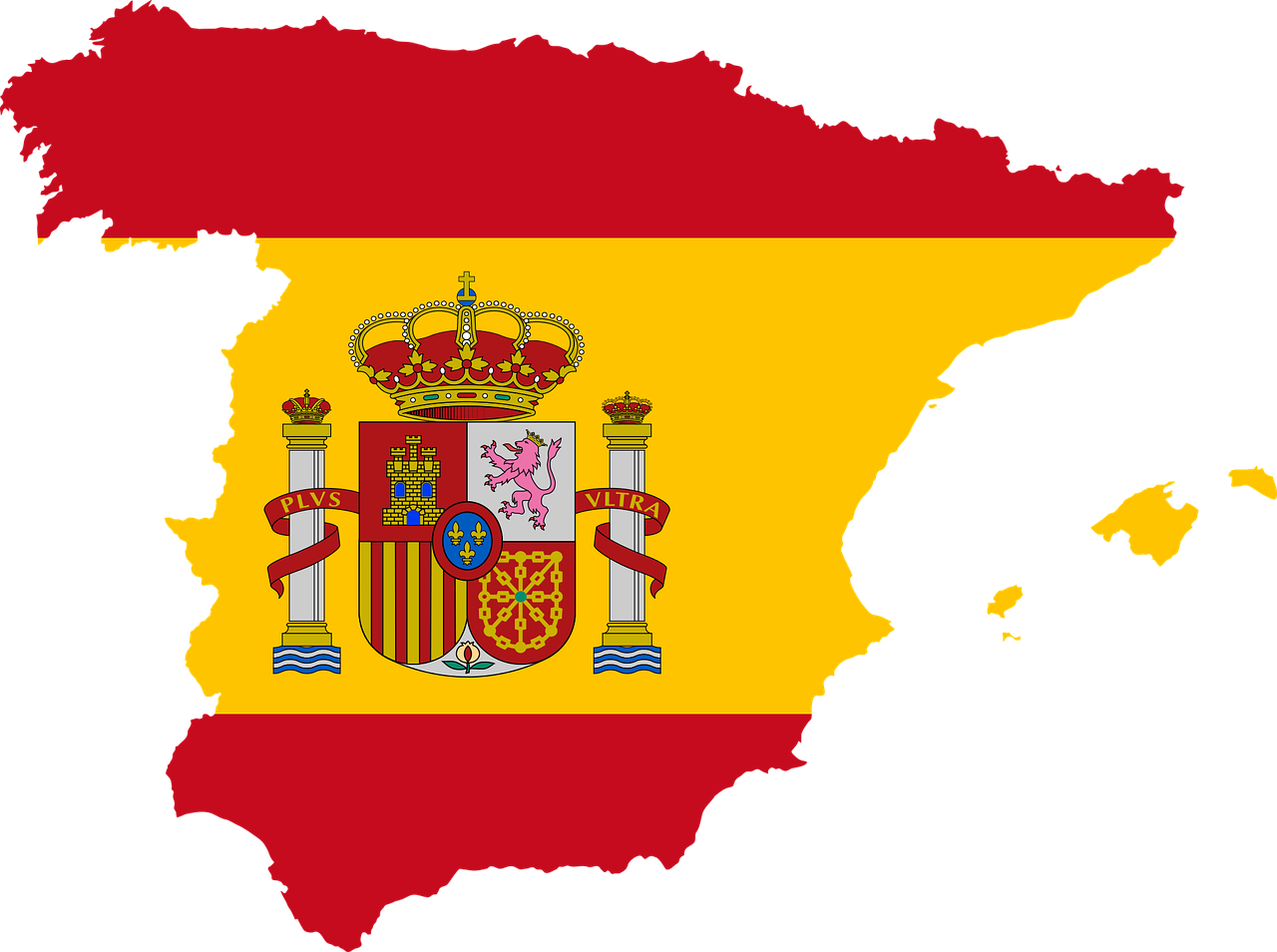 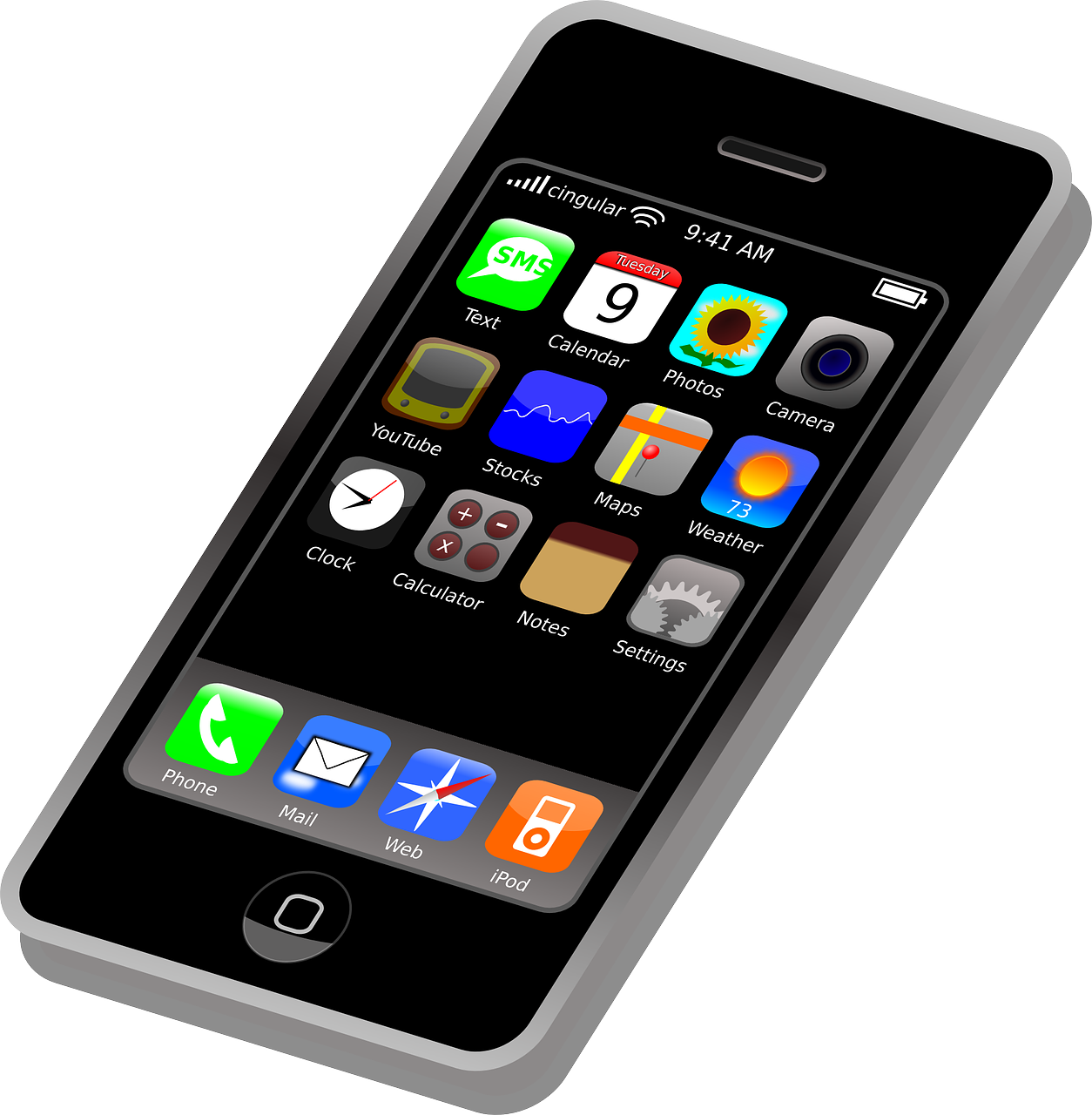 Write down the key language for this week.
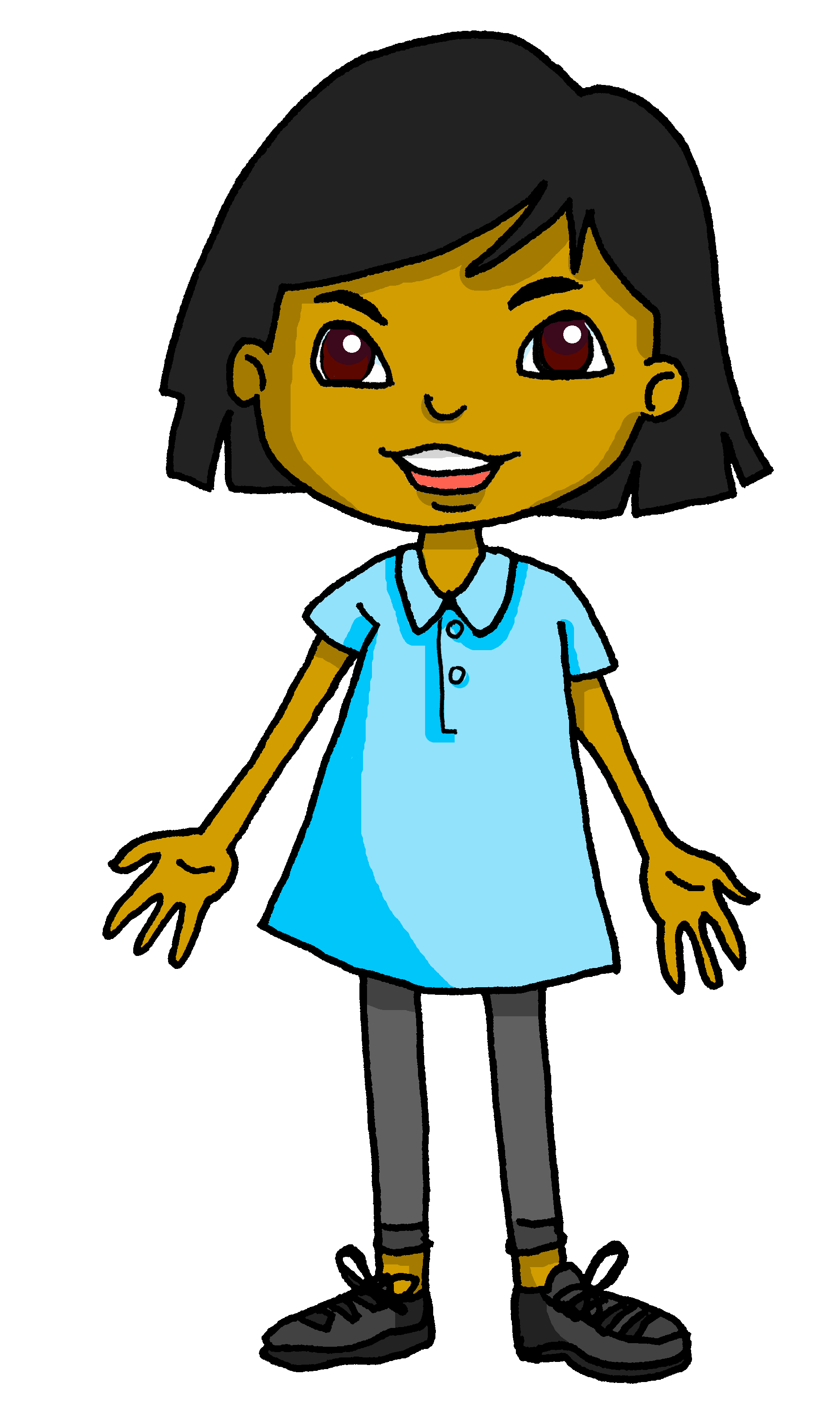 Trouve les mots. Écris en français.
Dans la classe de Sanaya, la professeure de français explique les devoirs.  L’idée est de trouver des informations sur une tradition d’un pays francophone.  Sanaya prépare une présentation sur Haïti. Elle demande de l’aide à Adèle.
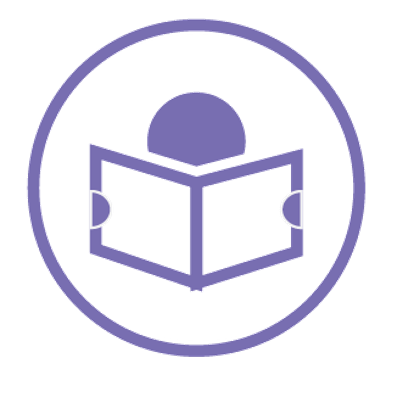 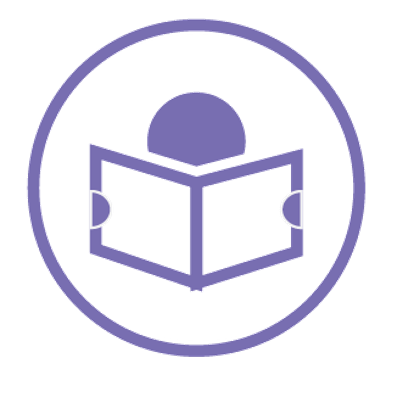 lire
lire
Asking questions
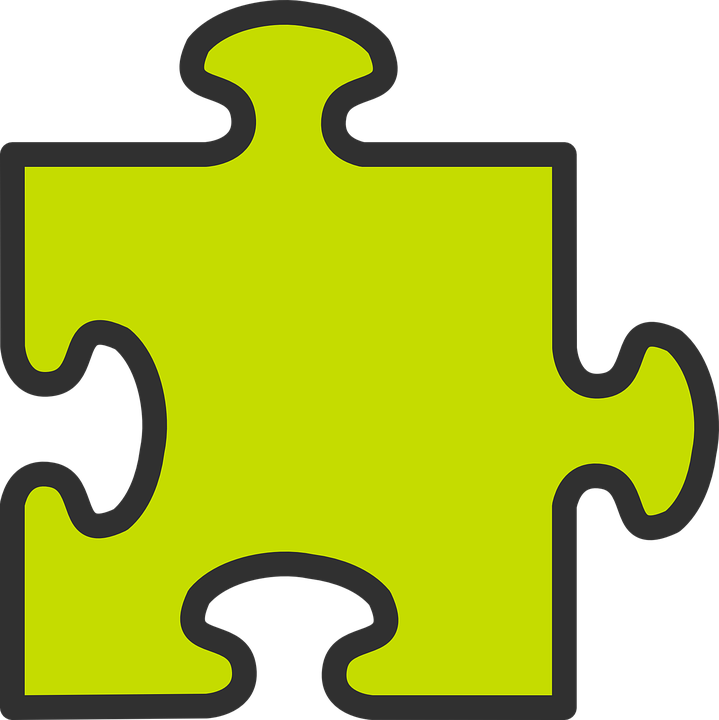 grammaire
To turn a statement into a question, raise your voice at the end:
⚠ Use the vous form for you (plural) AND for any adult you say Mr / Mrs to.
Tu aimes l’histoire ?
Do you like history?
➜
Vous aimez l’histoire ?
➜
Do you like history?
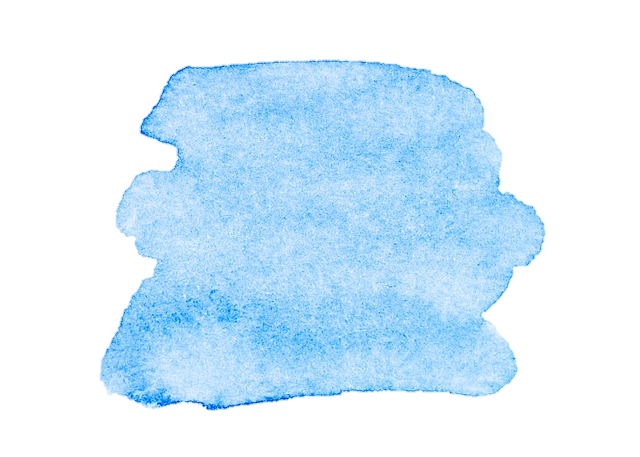 8
16
Saying what I and others do
Bleu term 2
Term 1 week 2
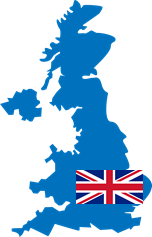 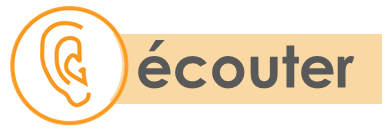 Sanaya parle à la professeure (vous) ou a un ami (tu) ?Listen again and write the English questions.
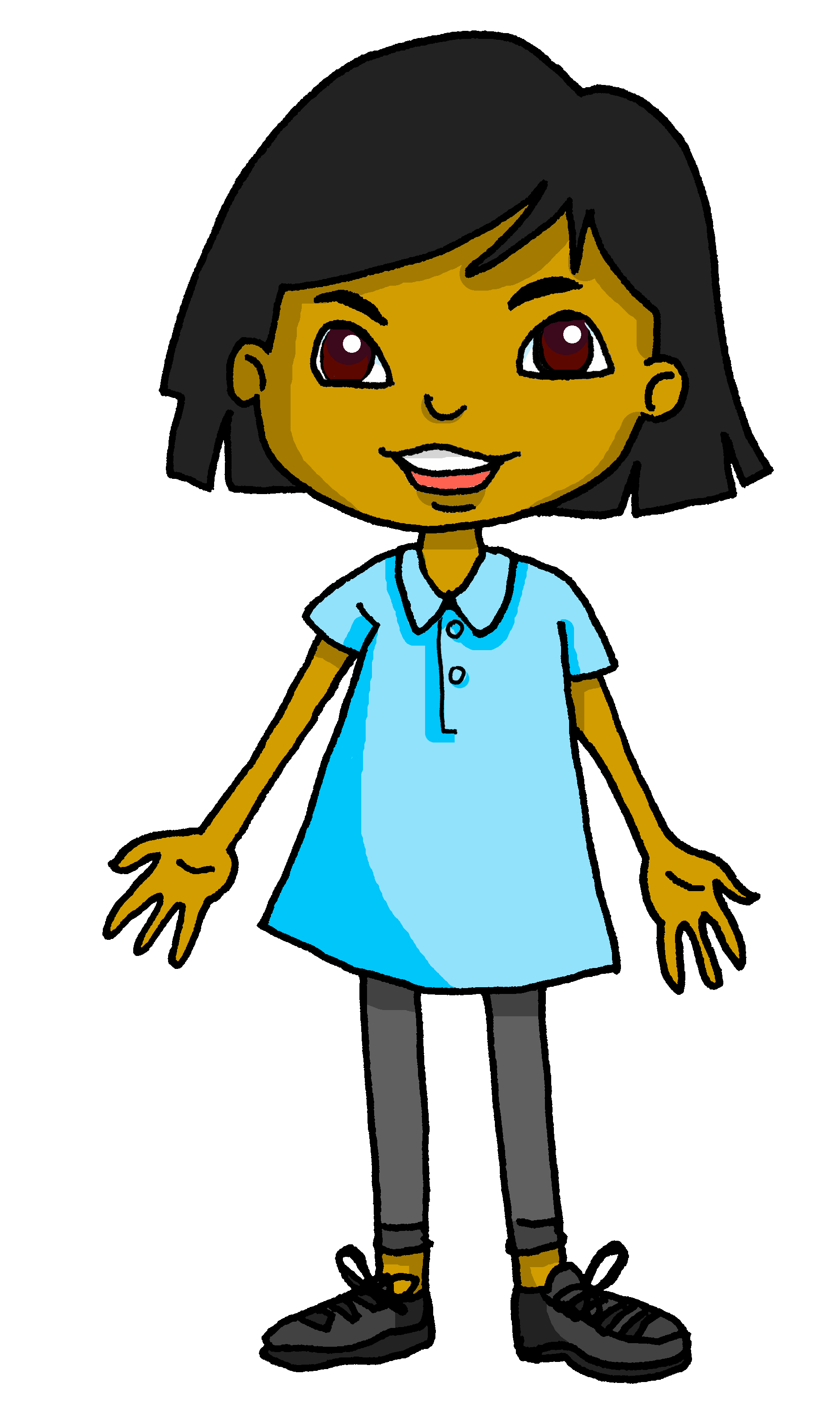 4
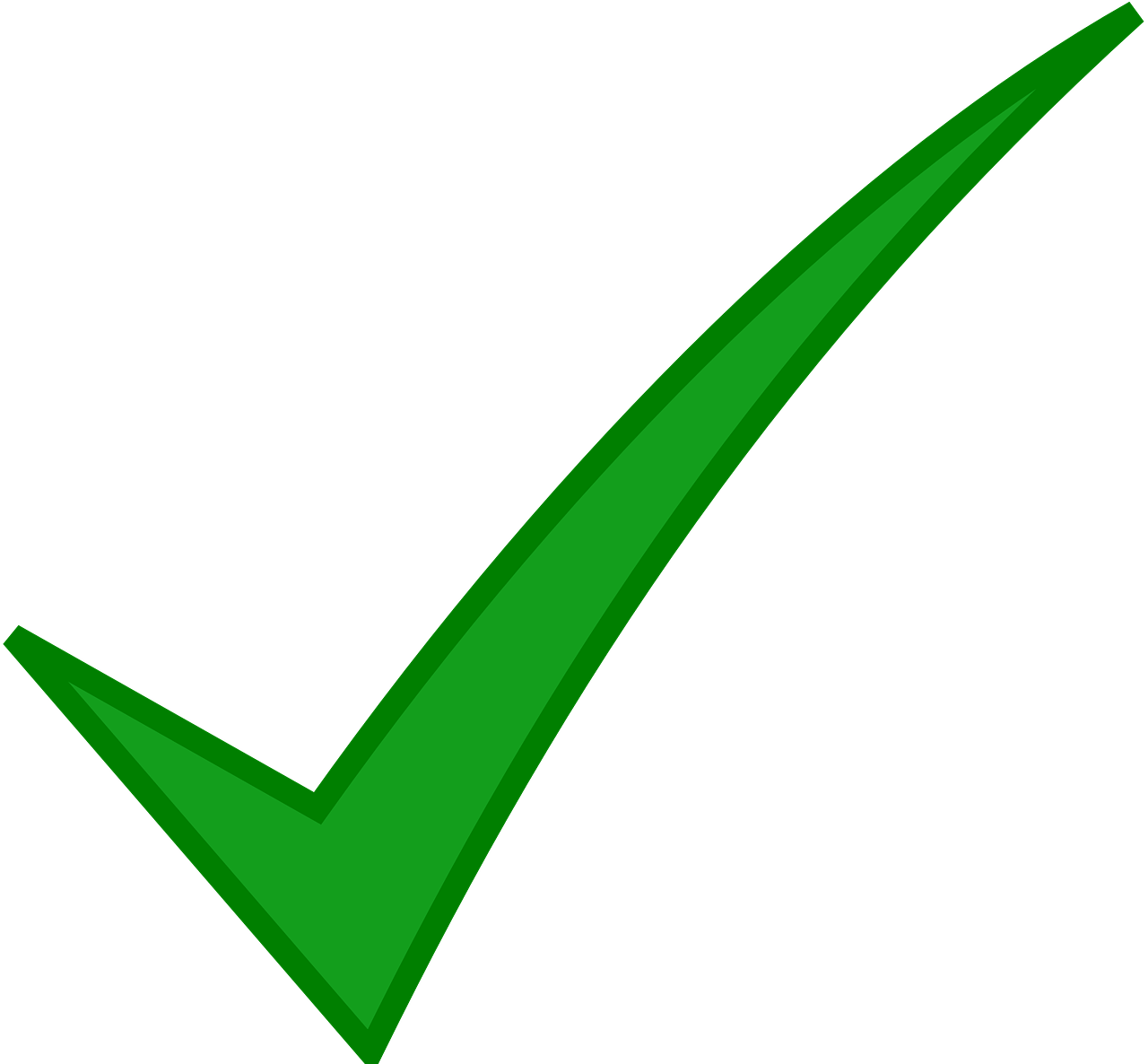 Are you asking questions?
Asking questions using Est-ce que…
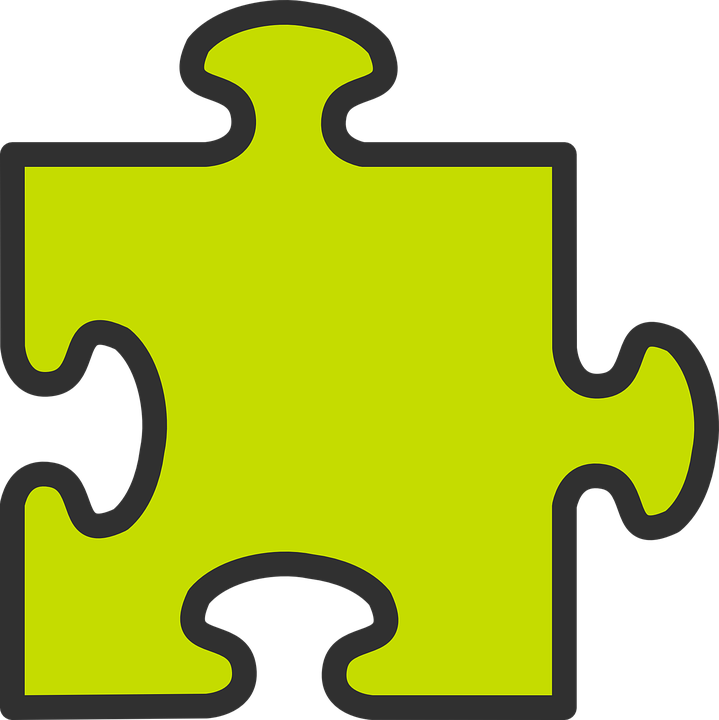 grammaire
To make it extra clear that a yes/no question is being asked, we can add est-ce que (Is it that…?) at the start of any statement:
Est-ce que works like a spoken question mark.
Est-ce que tu aimes l’histoire ?
Do you like history?
➜
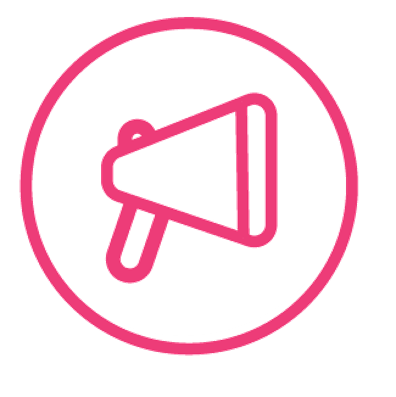 parler
➜
Do you like history?
Est-ce que vous aimez l’histoire ?
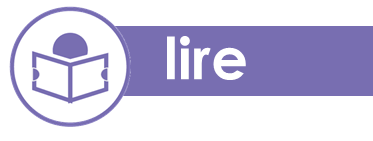 Sanaya organise les notes. C’est une question ou une réponse ?Or is it impossible to know without punctuation? Write ? or ?/.
7) ……………………………….
8) ……………………………….
9) ……………………………….
10) ……………………………….
11) ………………………………..
12) ………………………………..
1) ……………………………….
2) ……………………………….
3) ……………………………….
4) ……………………………….
5) ………………………………..
6) ………………………………..
?/.
Vous visitez la capitale Port-au-Prince
Est-ce que vous expliquez l’histoire d’Haïti
Est-ce que tu danses dans la rue
Tu chantes des chansons
Est-ce que vous chantez l’hymne national
Tu portes des vêtements élégants
Vous préparez la ‘soup joumou’
Est-ce que vous donnez des cadeaux
Est-ce que tu souhaites ‘Bonne fête de l’Indépendance’
Est-ce que tu regardes les feux d’artifice
Vous aimez les célébrations
Vous écoutez la radio
Help Sanaya practise the questions above for her interview with Clémentine and Clémentine’s mum.
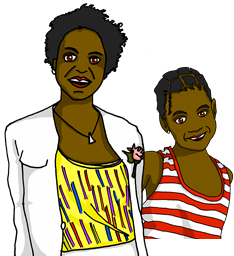 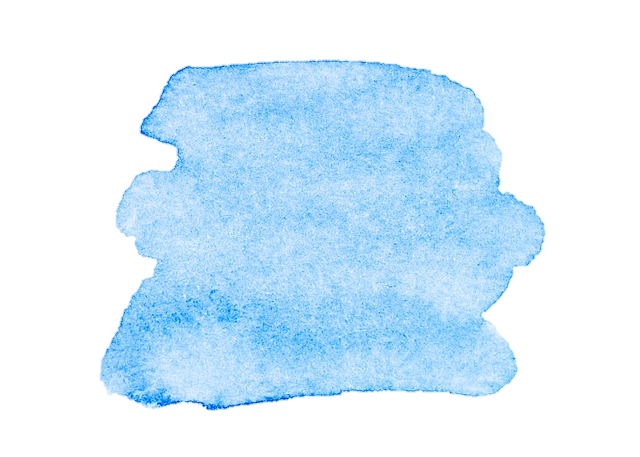 8
17
Saying what I and others do
Bleu term 2
Term 1 week 2
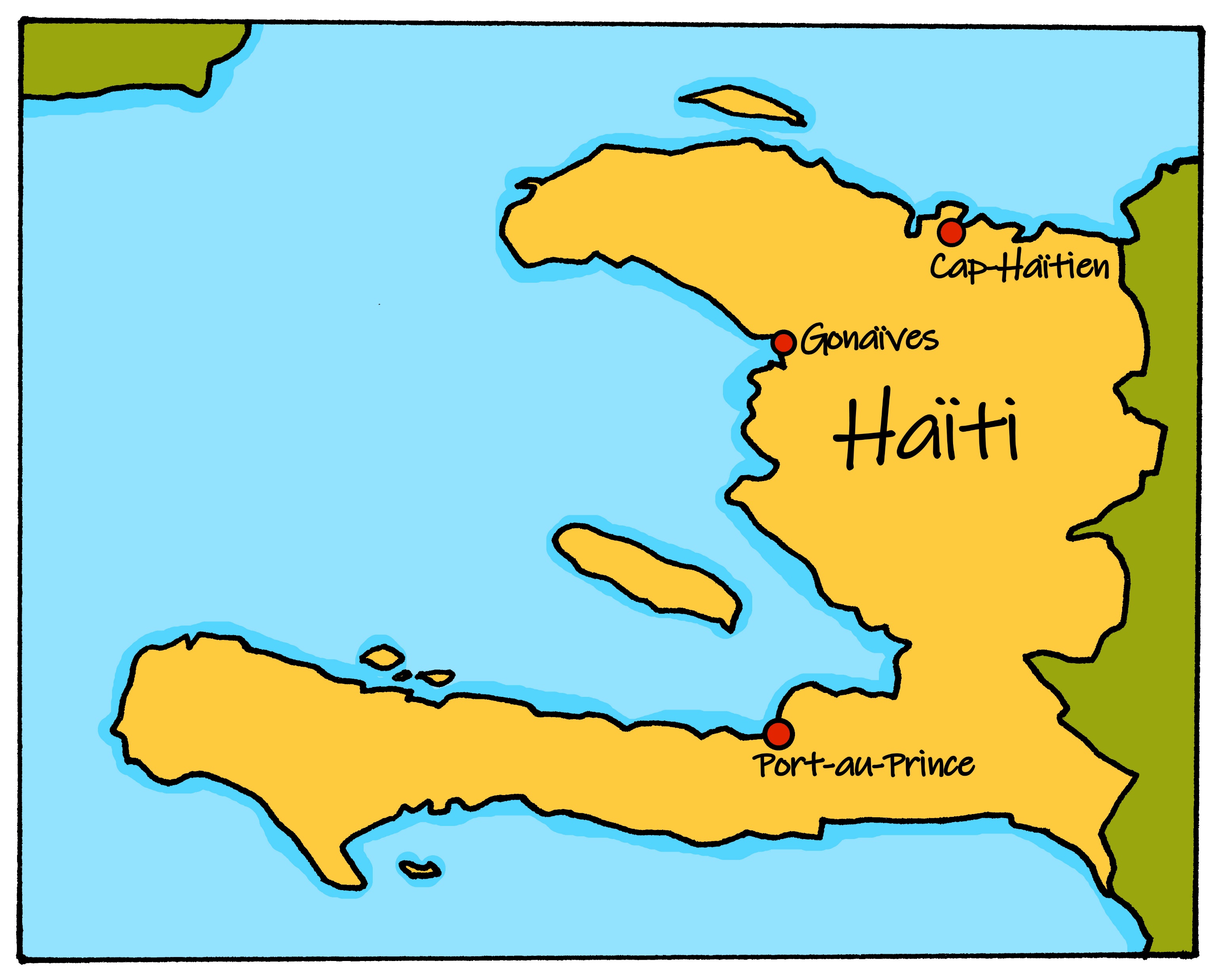 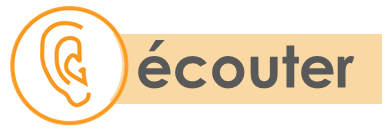 Le premier janvier à Haïti
Sanaya pose des questions à Clémentine ou à Annick ?
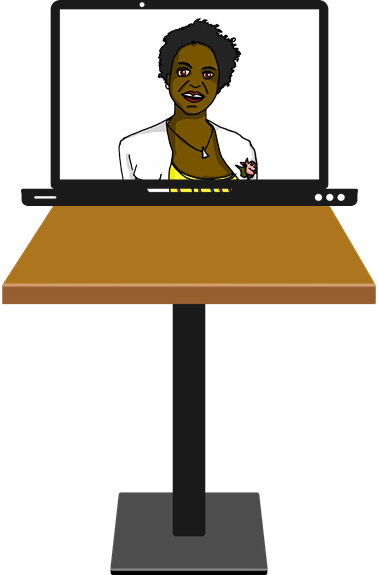 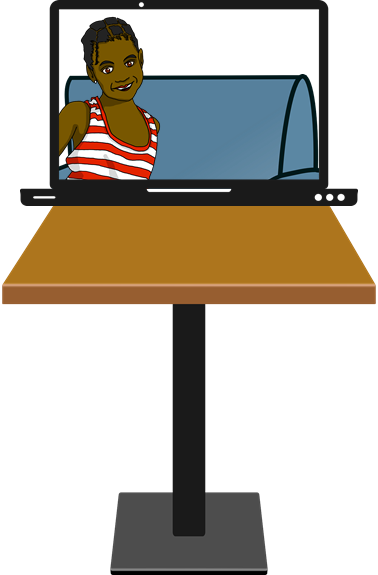 4
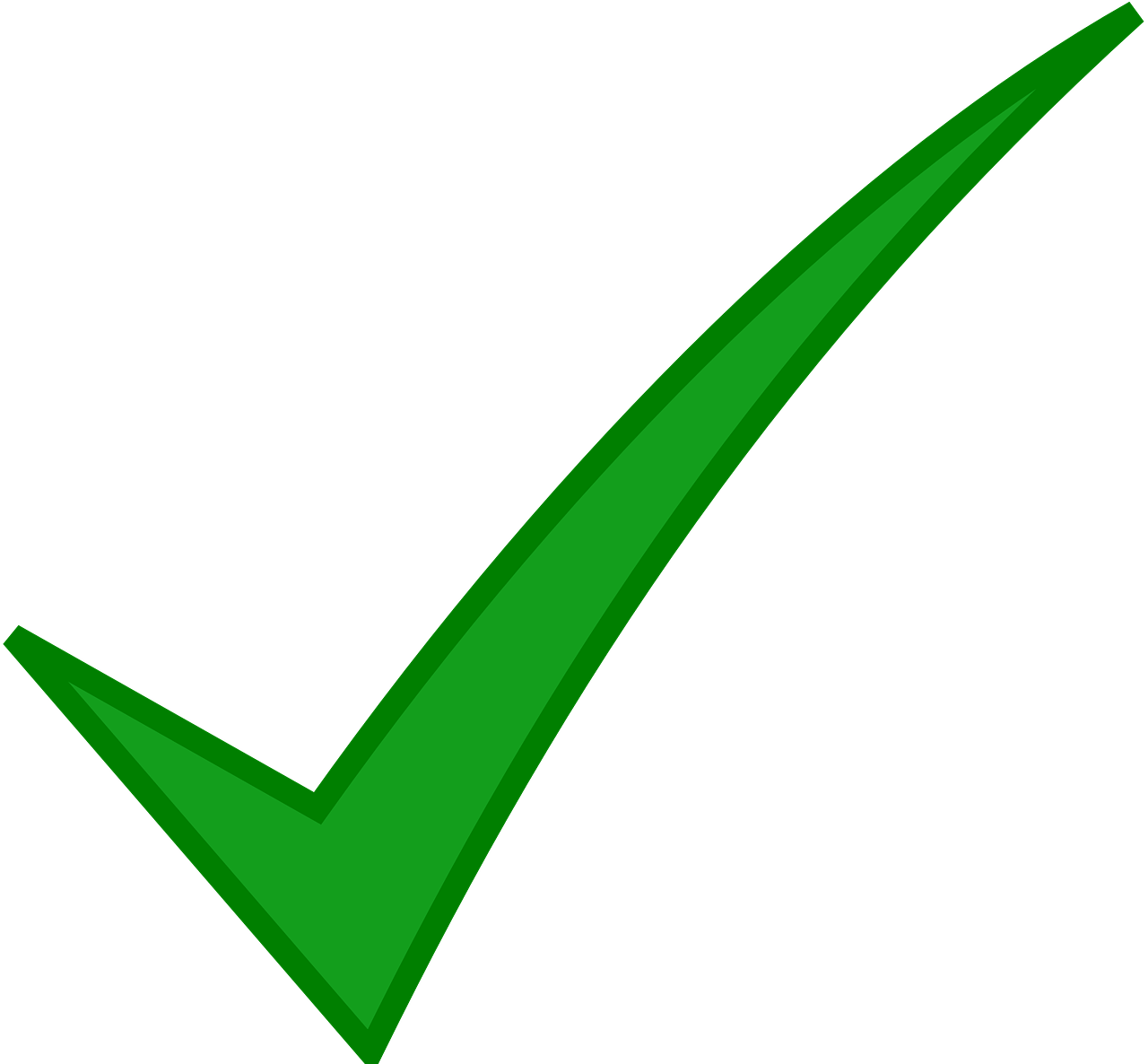 Sanaya organise les notes.
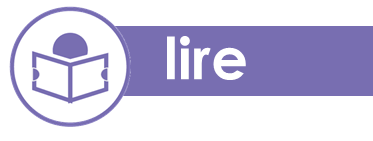 She has mixed up the answers! Can you help her sort them out?
B
1) ……………………………………………
2) ……………………………………………
3) ……………………………………………
4) ……………………………………………
5) ……………………………………………
6) ……………………………………………
7)…………………………………………….
8)…………………………………………….
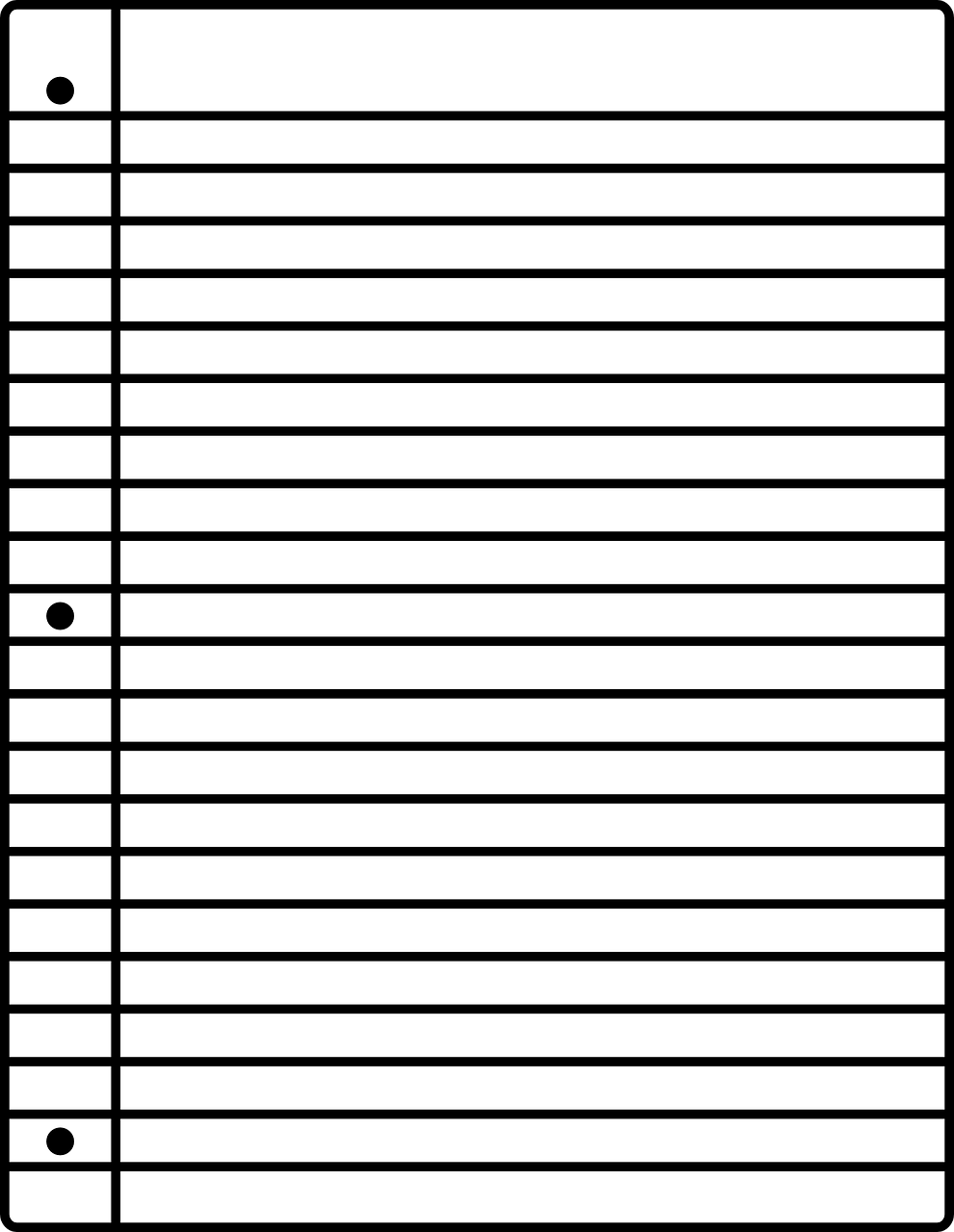 Est-ce que tu aimes la fête de l’Indépendance ?
A
Non, je préfère écouter et regarder les parades sur YouTube.
Est-ce que vous chantez et dansez ?
B
Oui, c’est une fête très importante pour moi.
Est-ce que vous portez des vêtements élégants ?
C
Oui, nous échangeons des cadeaux.
Est-ce que tu écoutes la radio ?
D
Oui, quand je visite la capitale Port-au-Prince.
Est-ce que vous préparez la ‘soup joumou’?
E
Oui, et j’adore mon nouveau chapeau.
Est-ce que tu donnes des cadeaux ?
F
Oui, tout le monde chante et danse pour célébrer.
Est-ce que tu visites le Palais national ?
G
Oui, le soir. J’adore ça.
Est-ce que vous regardez les feux d’artifice ?
H
Oui, et c’est très important de manger ensemble le 1er janvier.
Write two things that are the same about New Year celebrations in Haiti and England. Now write one difference.
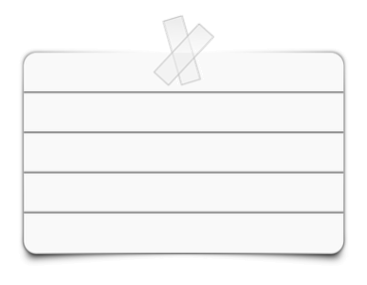 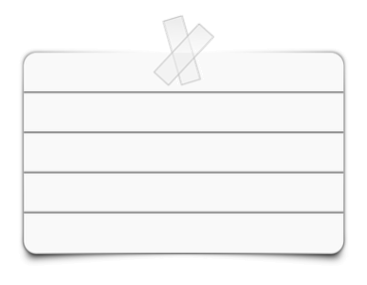 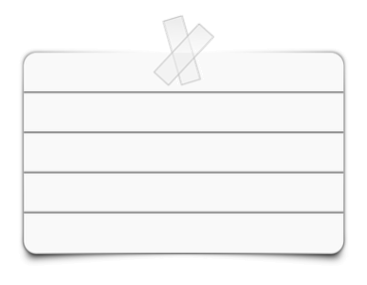 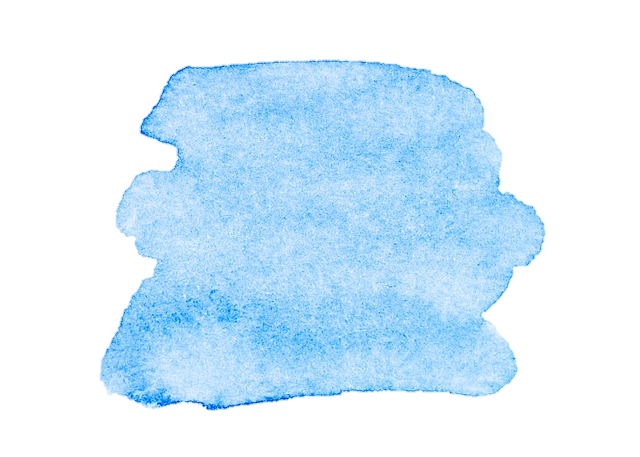 8
18
Saying what I and others do
Bleu term 2
Term 1 week 2
Person A. (Person B – turn to the next page.)
Round 2 Listen to your partner.  Choose the person and write the activity.
Round 1
Ask:
1) [Are you (formal) listening to] la chanson ? 
……………………………….
2) [Are you (formal) preparing] des questions ?
……………………………….
3) [Are you (informal) explaining] l’histoire ?
……………………………….
4) [Are you (formal) speaking] à la classe ?
……………………………….
5) [Do you (informal) like] la présentation?
………………………………..
4
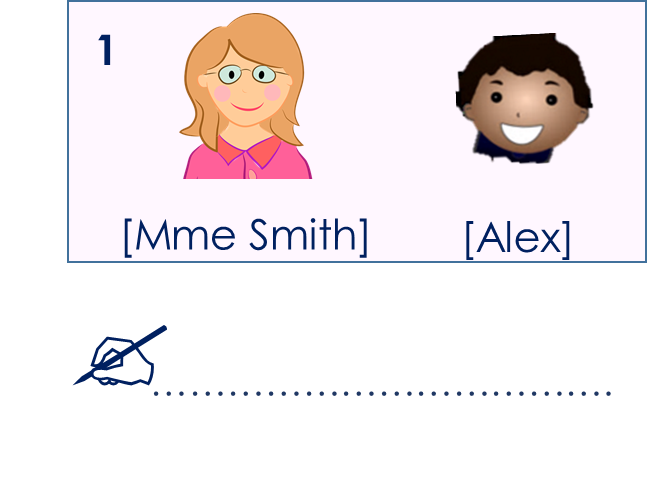 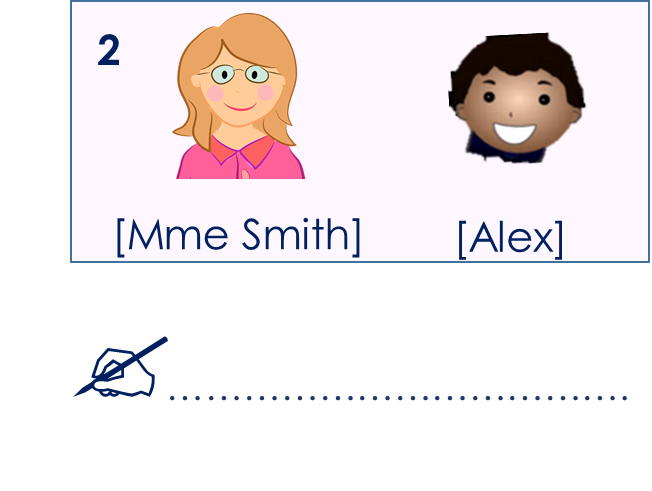 shutting the door?
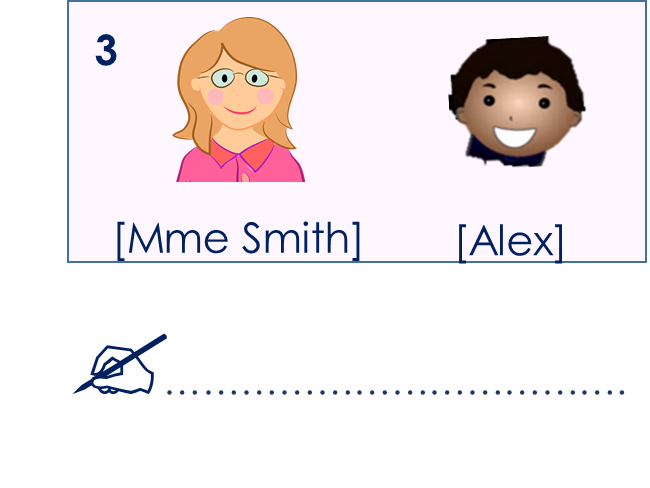 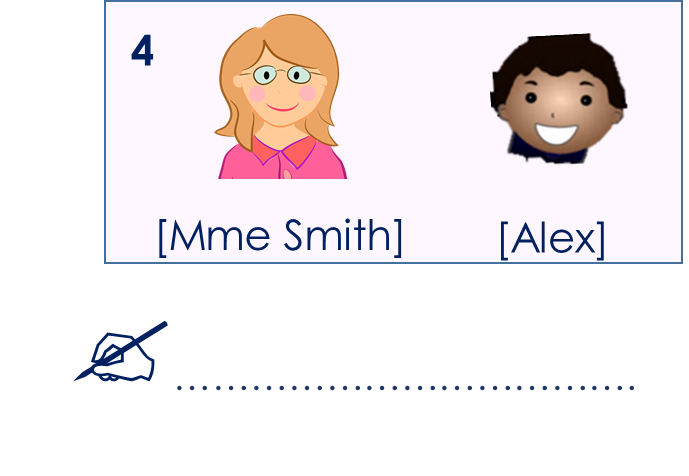 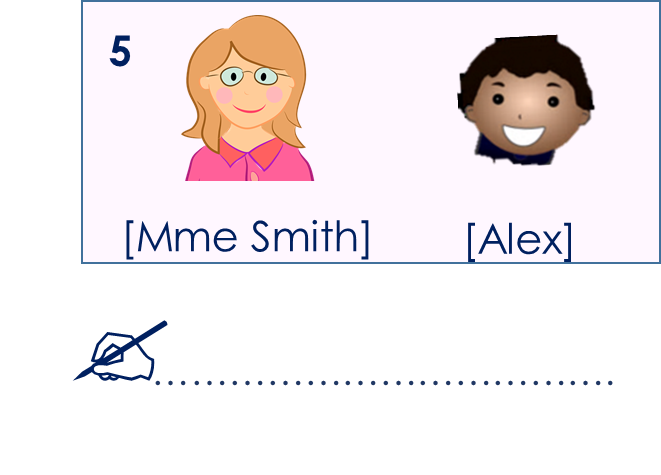 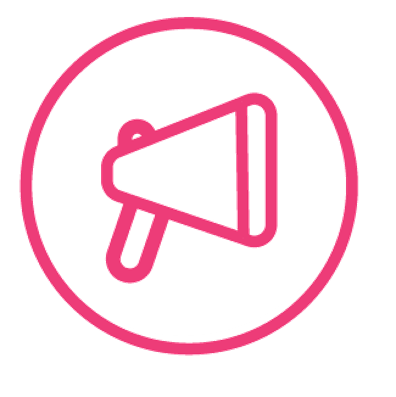 parler
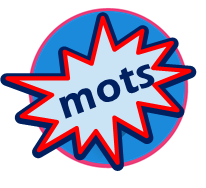 Écris en  anglais. Can you get at least 15 points?
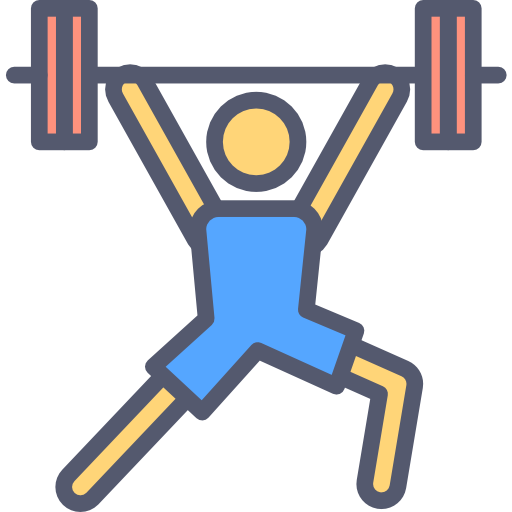 X 3
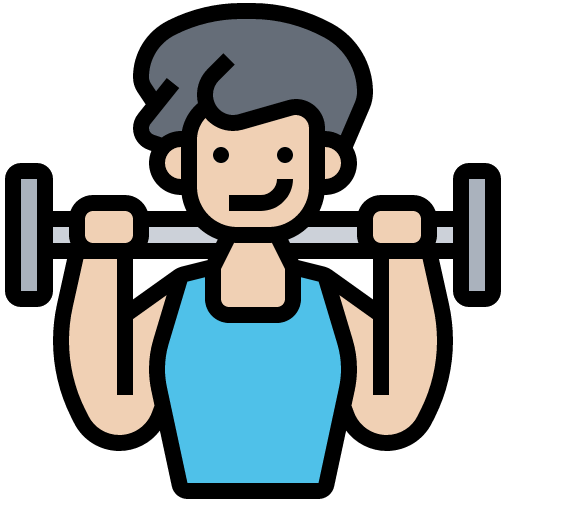 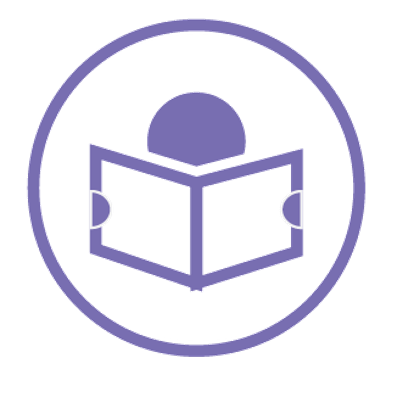 lire
X2
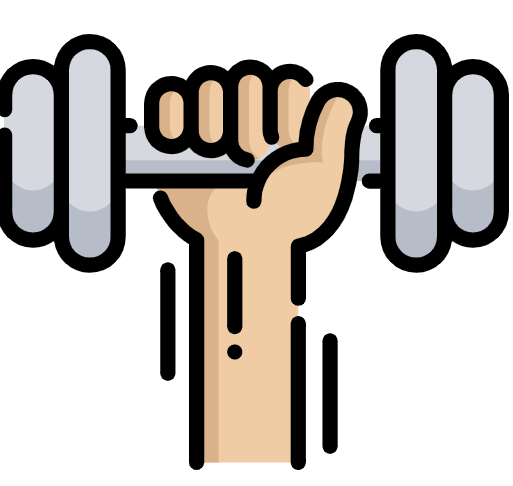 X 1
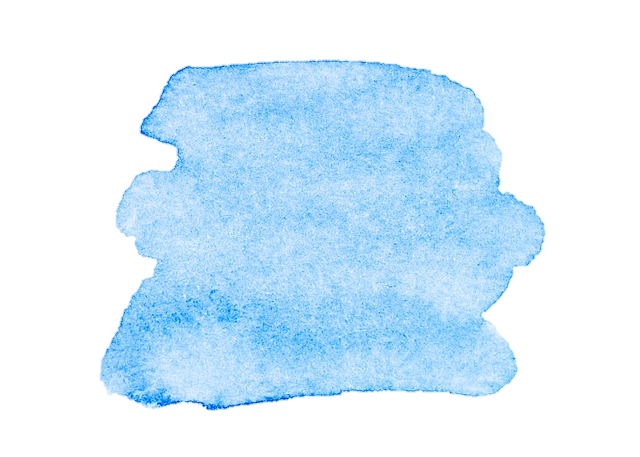 8
19
Saying what I and others do
Bleu term 2
Term 1 week 2
Person B. (Person A – turn to the previous page.)
Round 2
Round 1 Listen to your partner.  
Choose the person and write the activity.
Ask:
1) [Are you (informal) shutting] la porte ? 
……………………………….
2) [Are you (formal) asking] des questions ?
……………………………….
3) [Are you (informal) giving] une réponse ?
……………………………….
4) [Are you (informal) organising] les chaises?
……………………………….
5) [Do you (formal) correcting] la présentation?
………………………………..
4
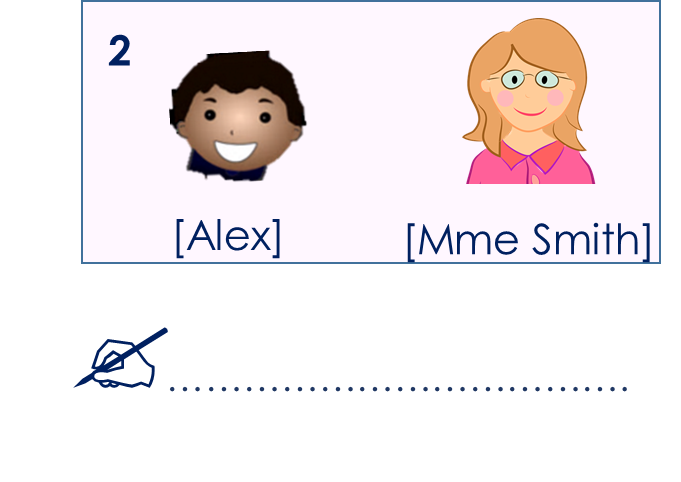 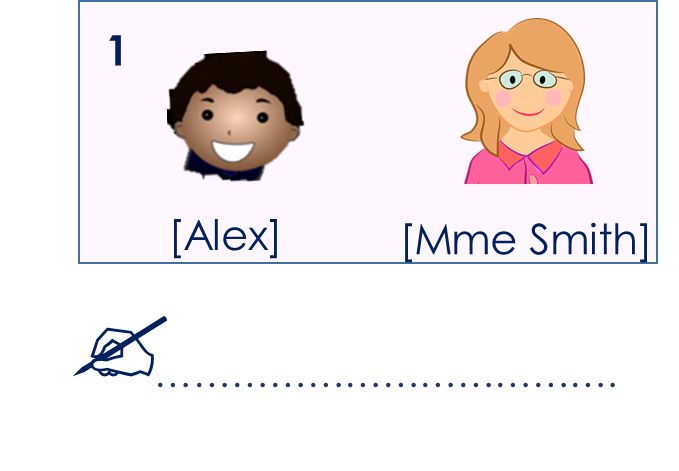 listening to the song?
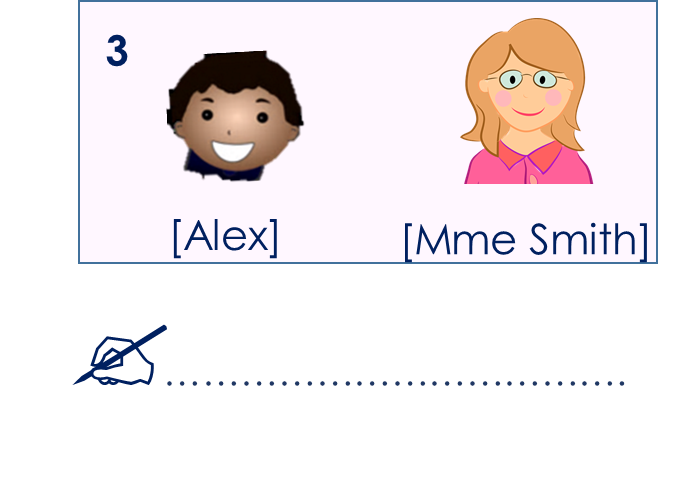 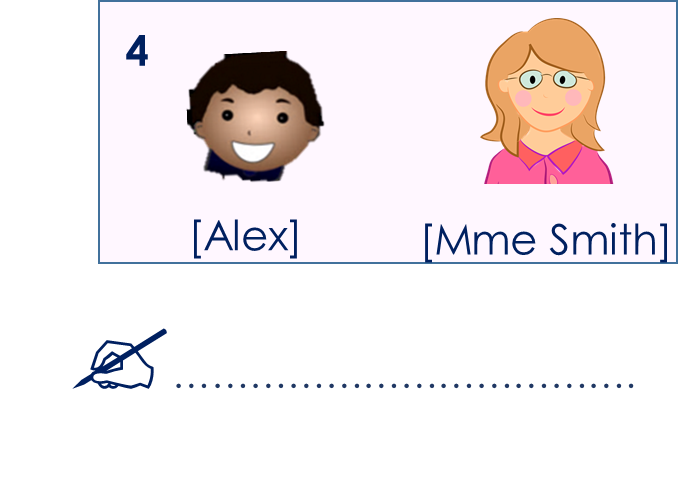 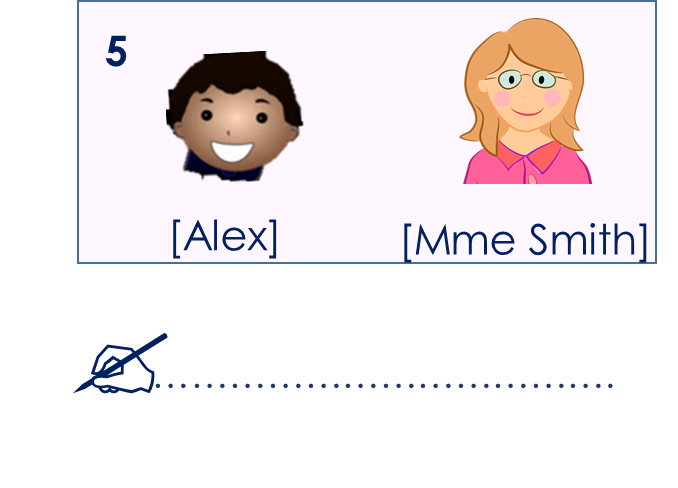 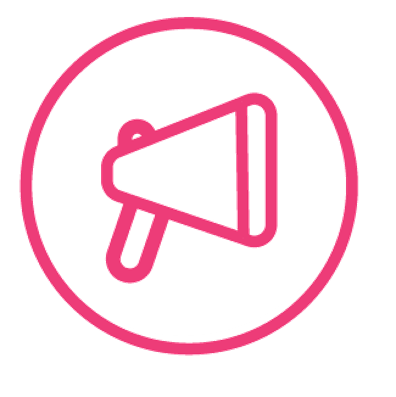 parler
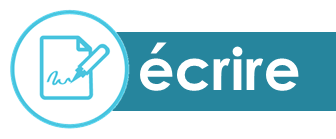 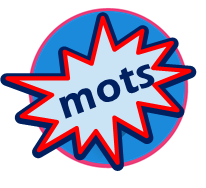 Écris en  français. Can you get at least 15 points?
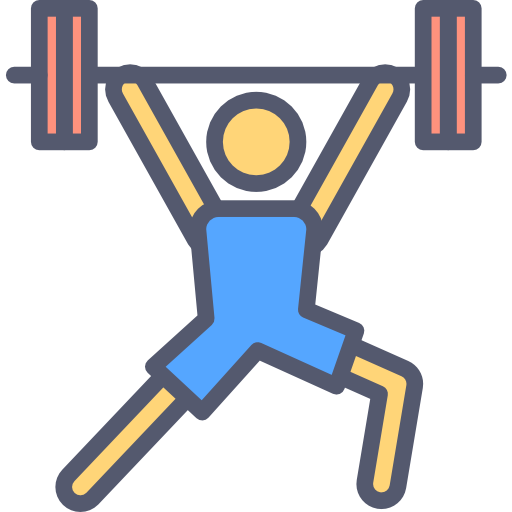 X 3
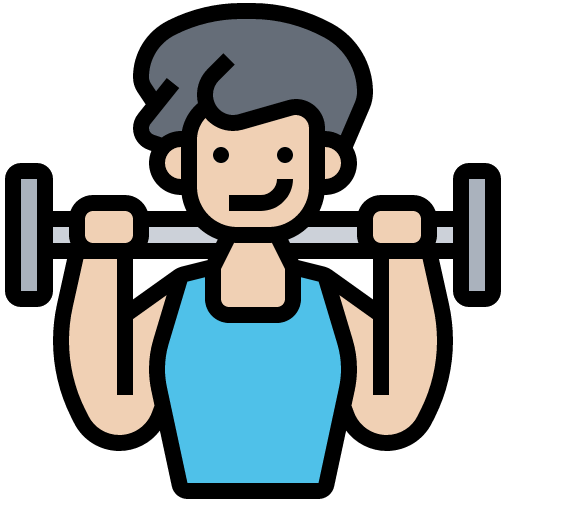 X2
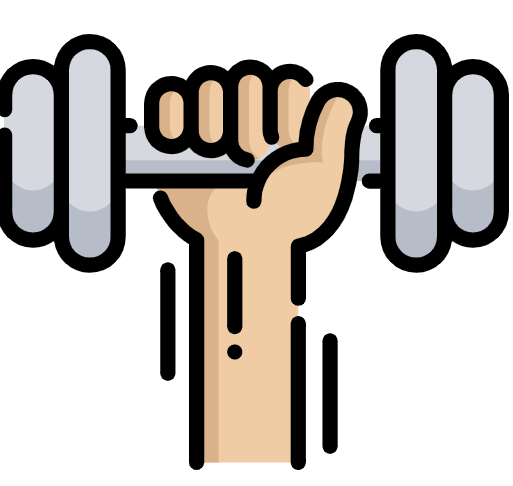 X 1
8
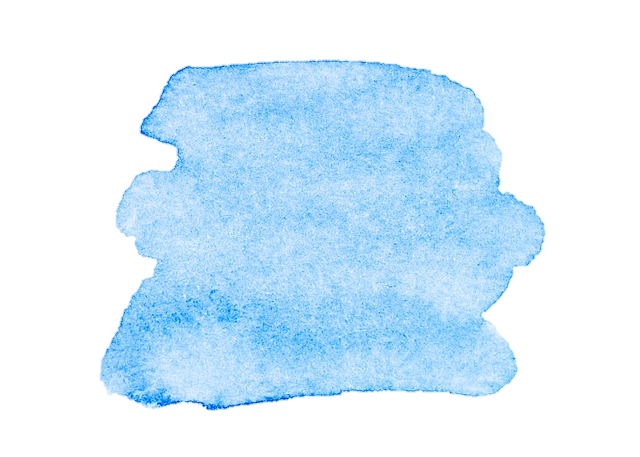 20
Saying what I and others do
Bleu term 2
Term 1 week 2
🎯
Talking about the 6th January in France, using negation
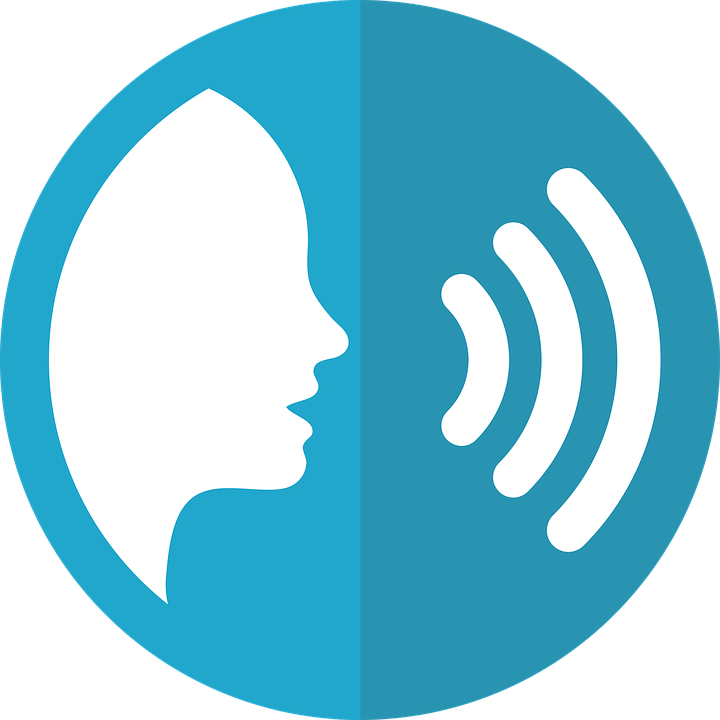 prononcer
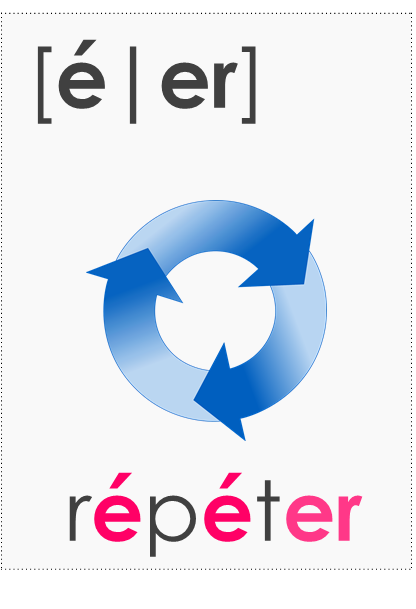 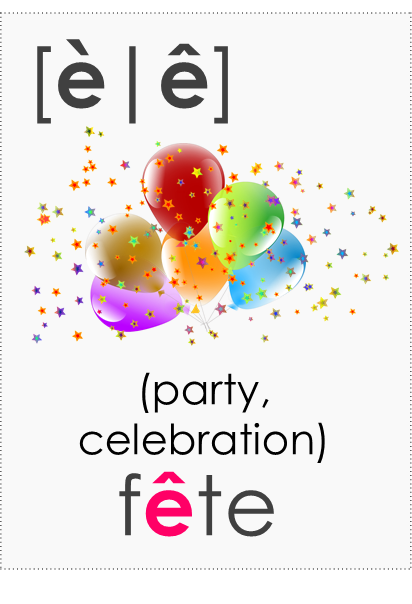 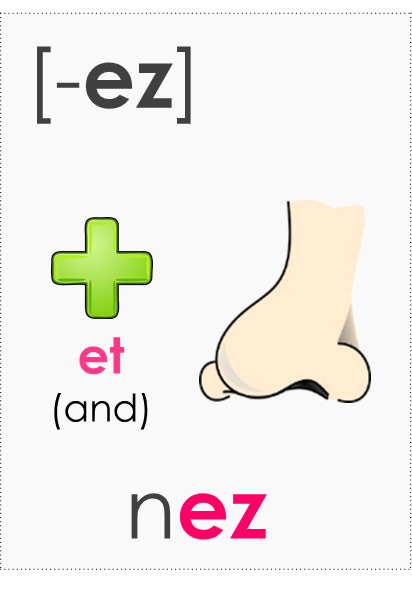 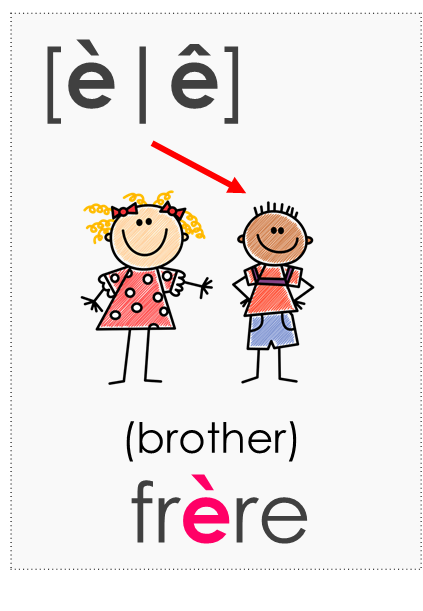 5
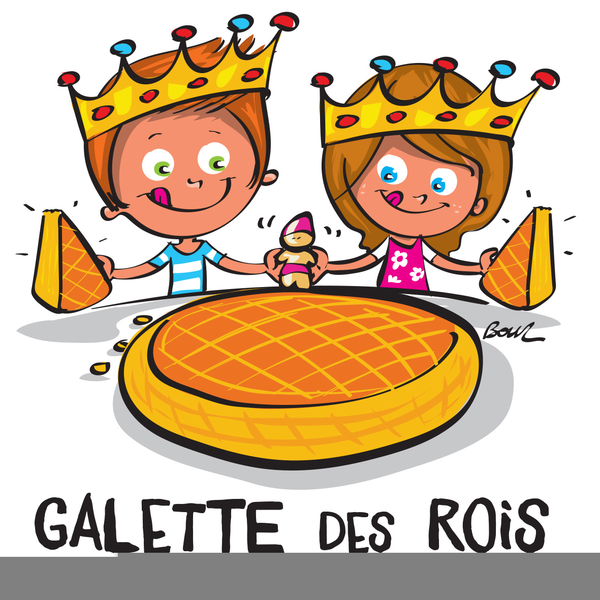 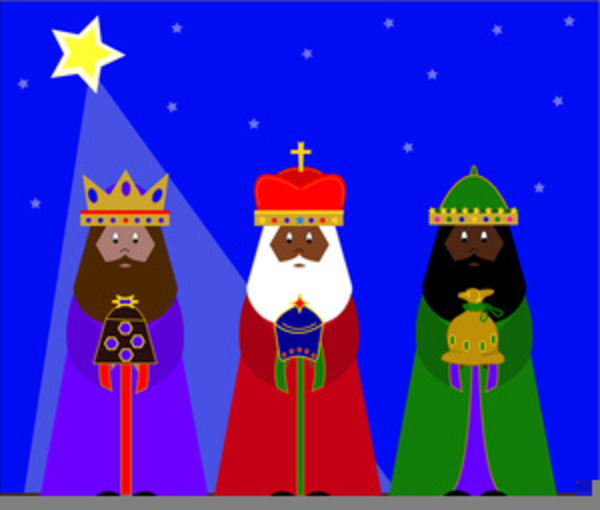 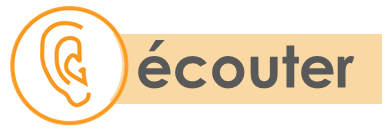 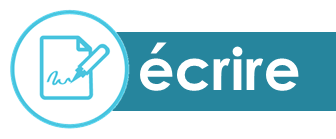 Le six janvier en France
Écris en français. Puis, prononce le texte.
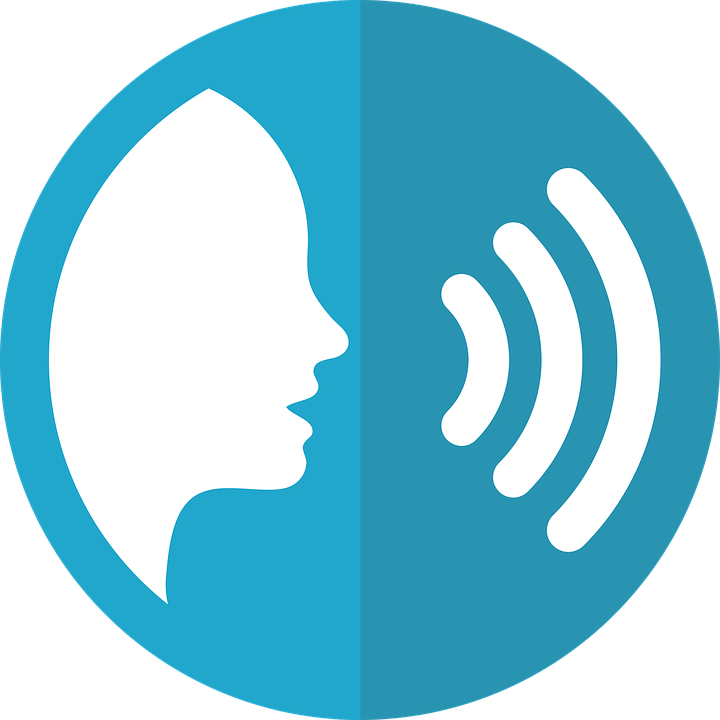 Write down the key language for this week.
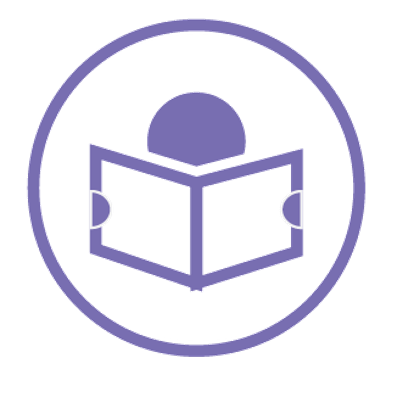 lire
Making sentences negative
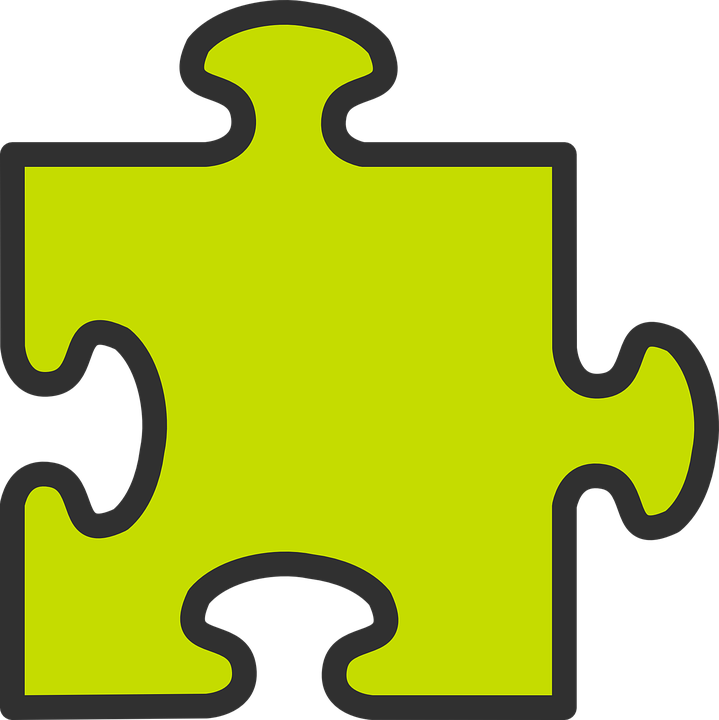 grammaire
In French, add ne before the verb and pas after the verb to make the sentence negative.
⚠ Ne changes to n’ before a verb starting with a vowel (or a silent h).
For example: je n’aime pas [I don’t like]
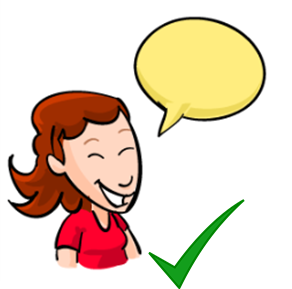 I speak.
Je parle.
➜
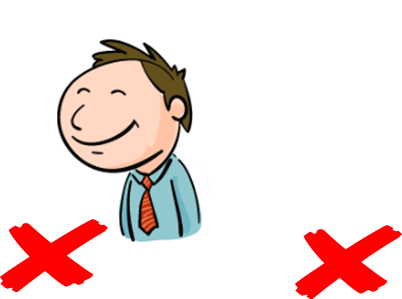 Je ne parle pas.
I don’t speak.
➜
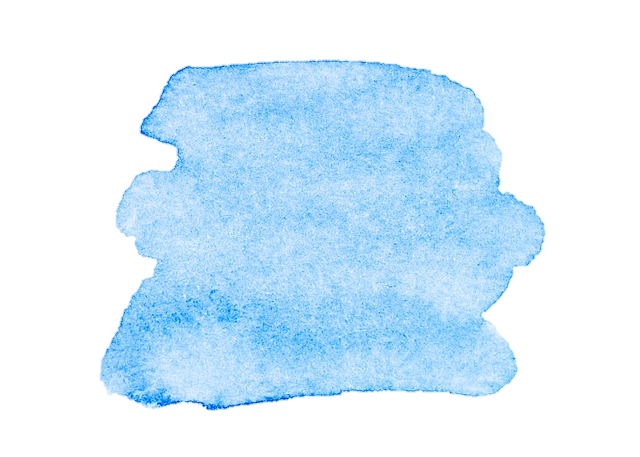 21
Saying what I and others do
Bleu term 2
Term 1 week 2
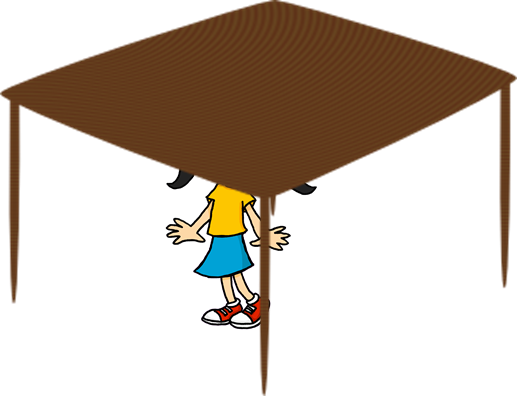 La fête des Rois
Lis le texte.
Are the sentences about Eugénie positive or negative? Write ‘ne…pas’ or ---.
5
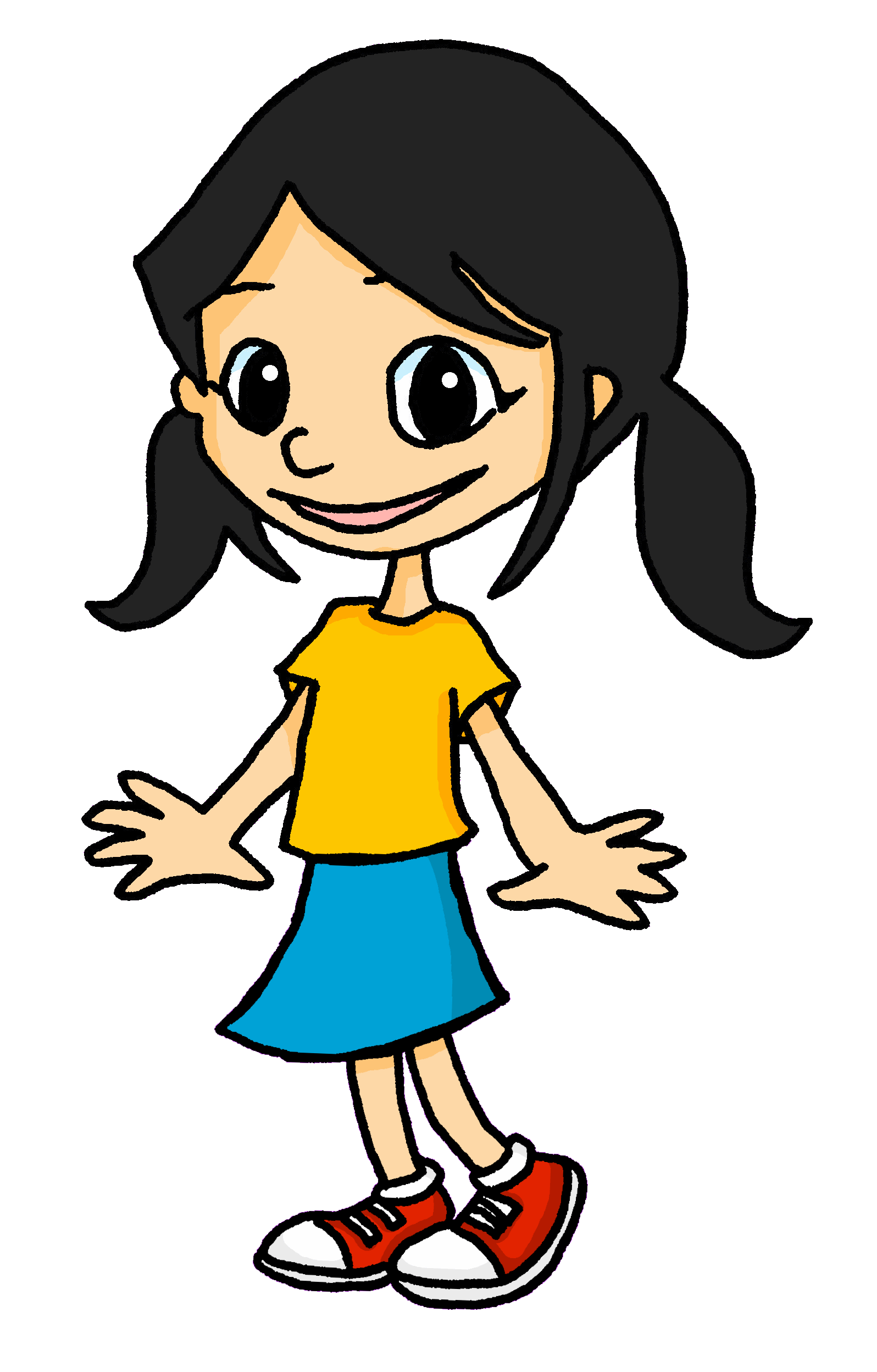 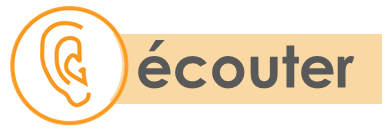 Eugénie changes her mind a lot! What does she say?
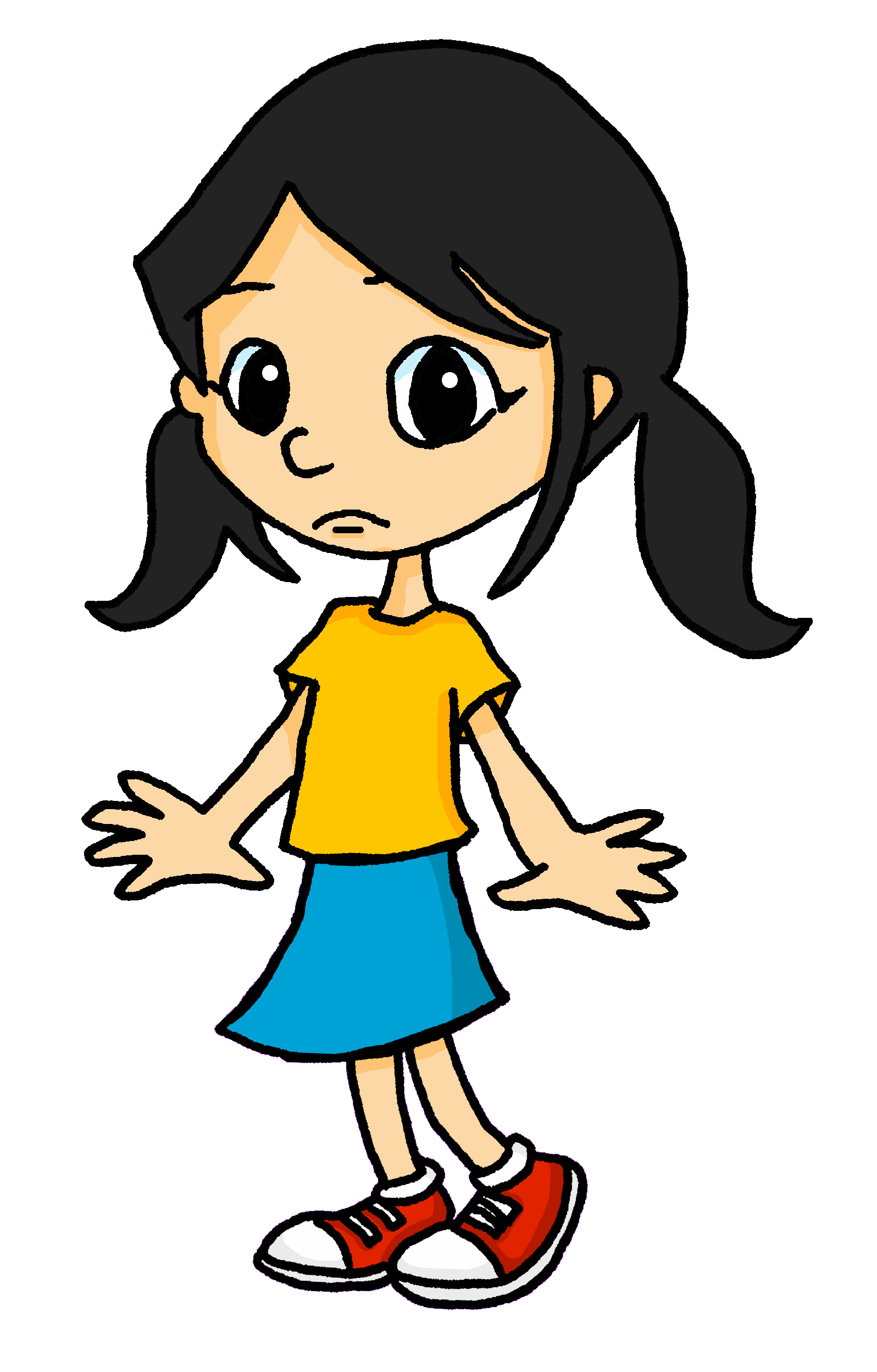 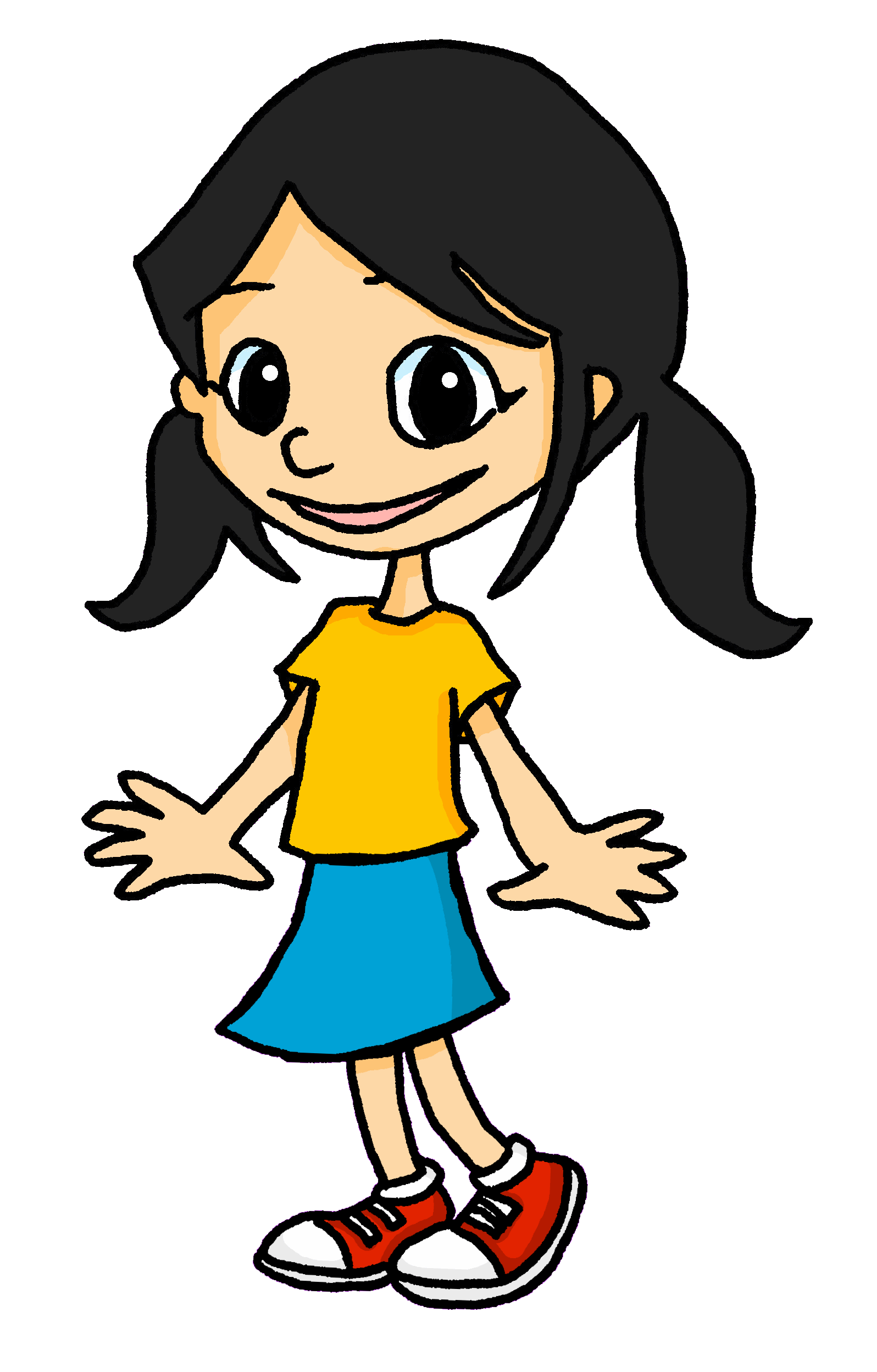 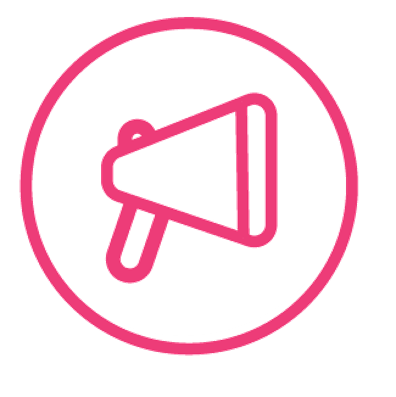 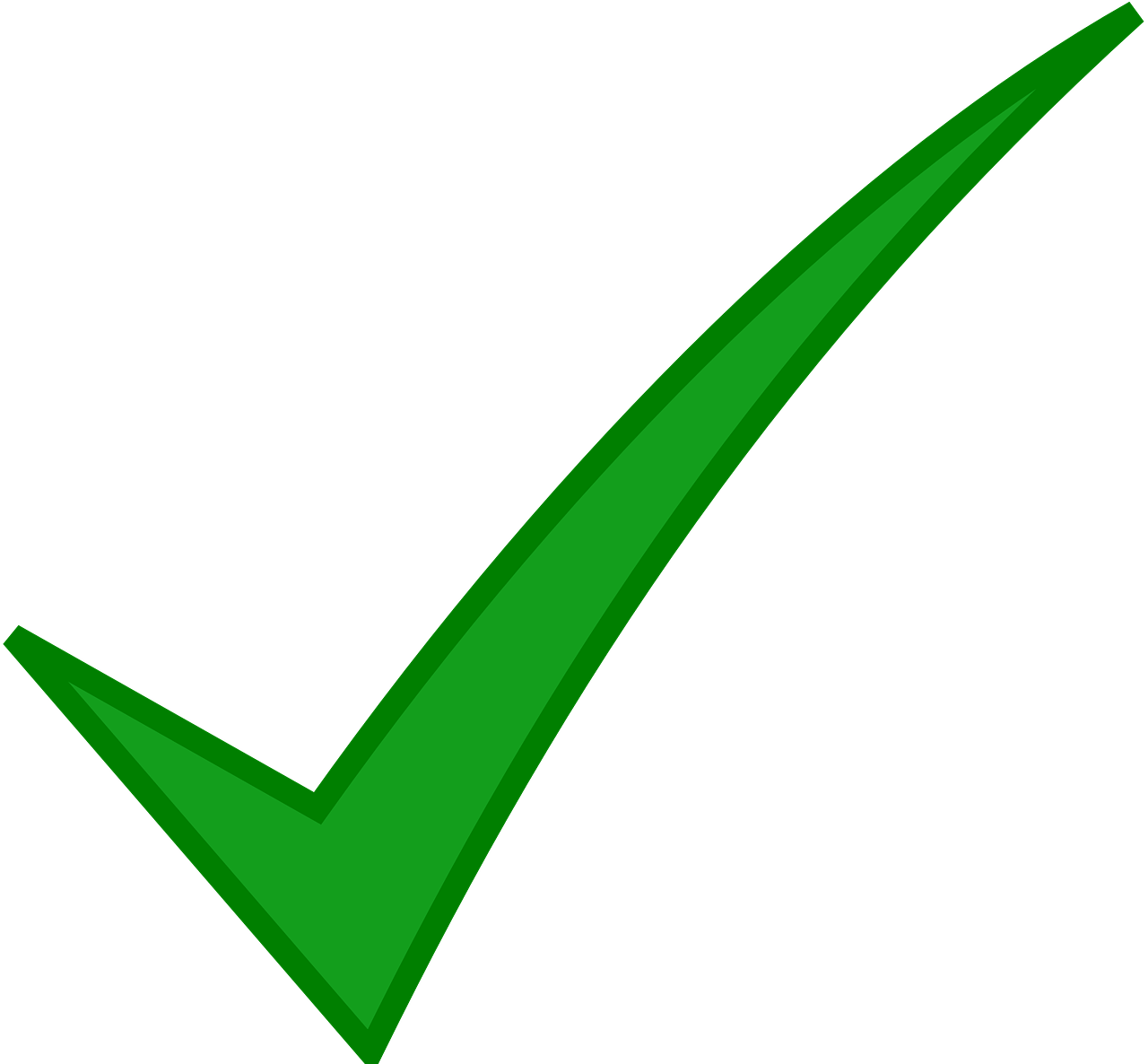 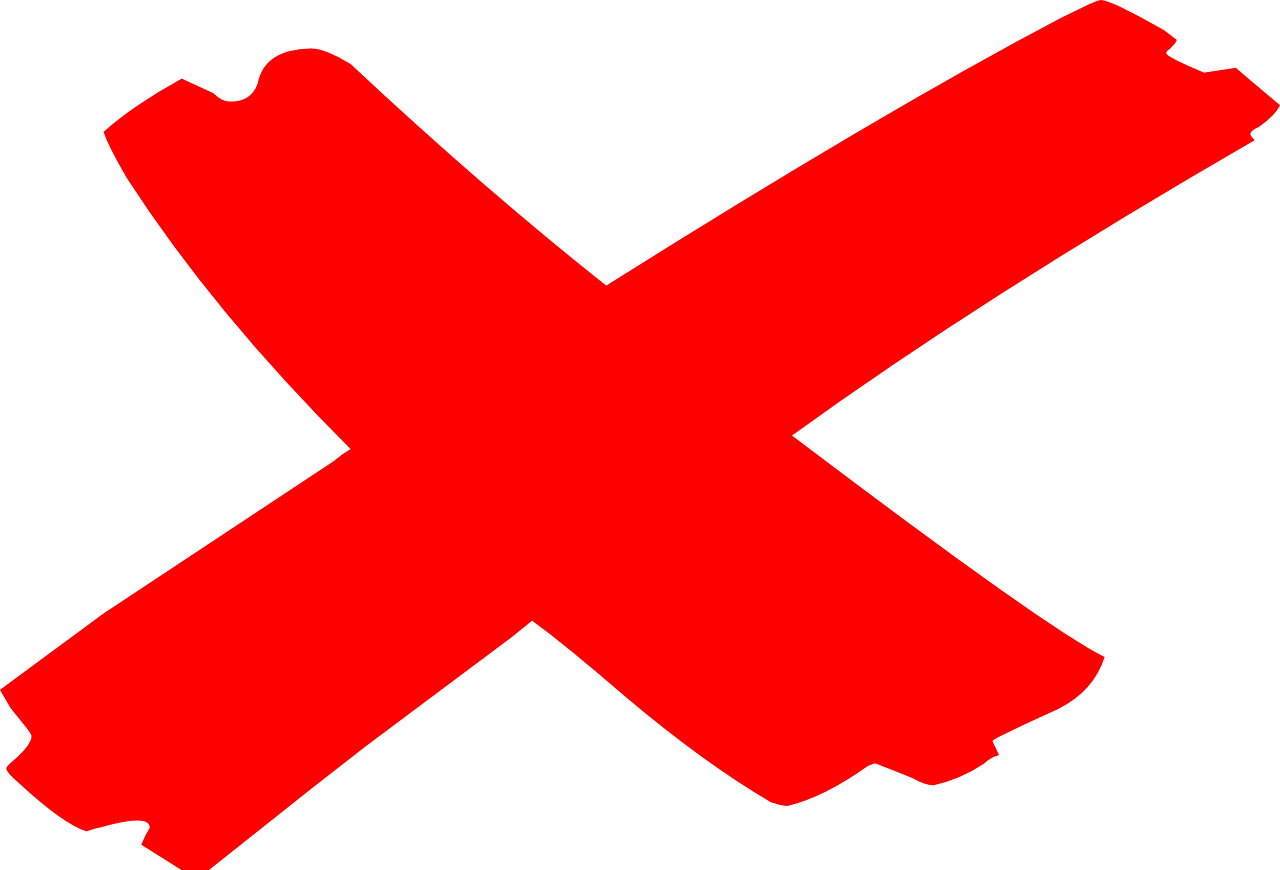 parler
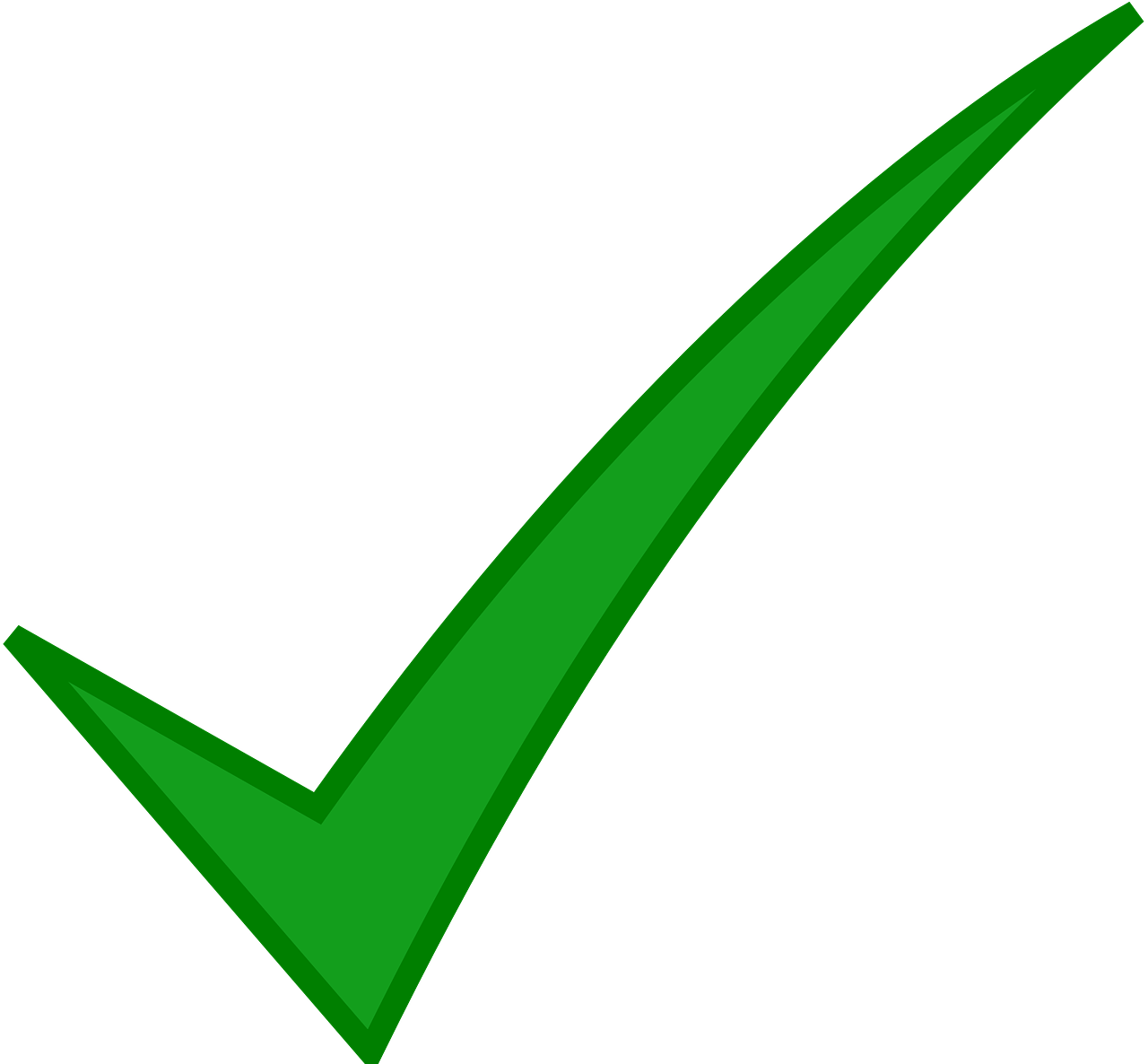 Lis la description et regarde l’image.C’est vrai ?             Ce n’est pas vrai ?
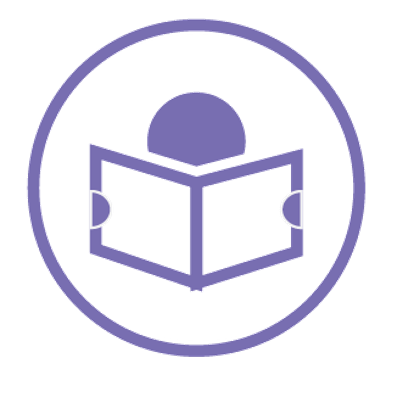 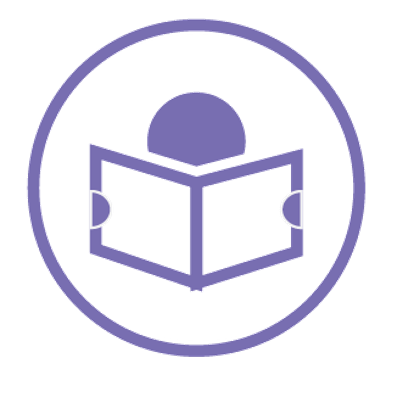 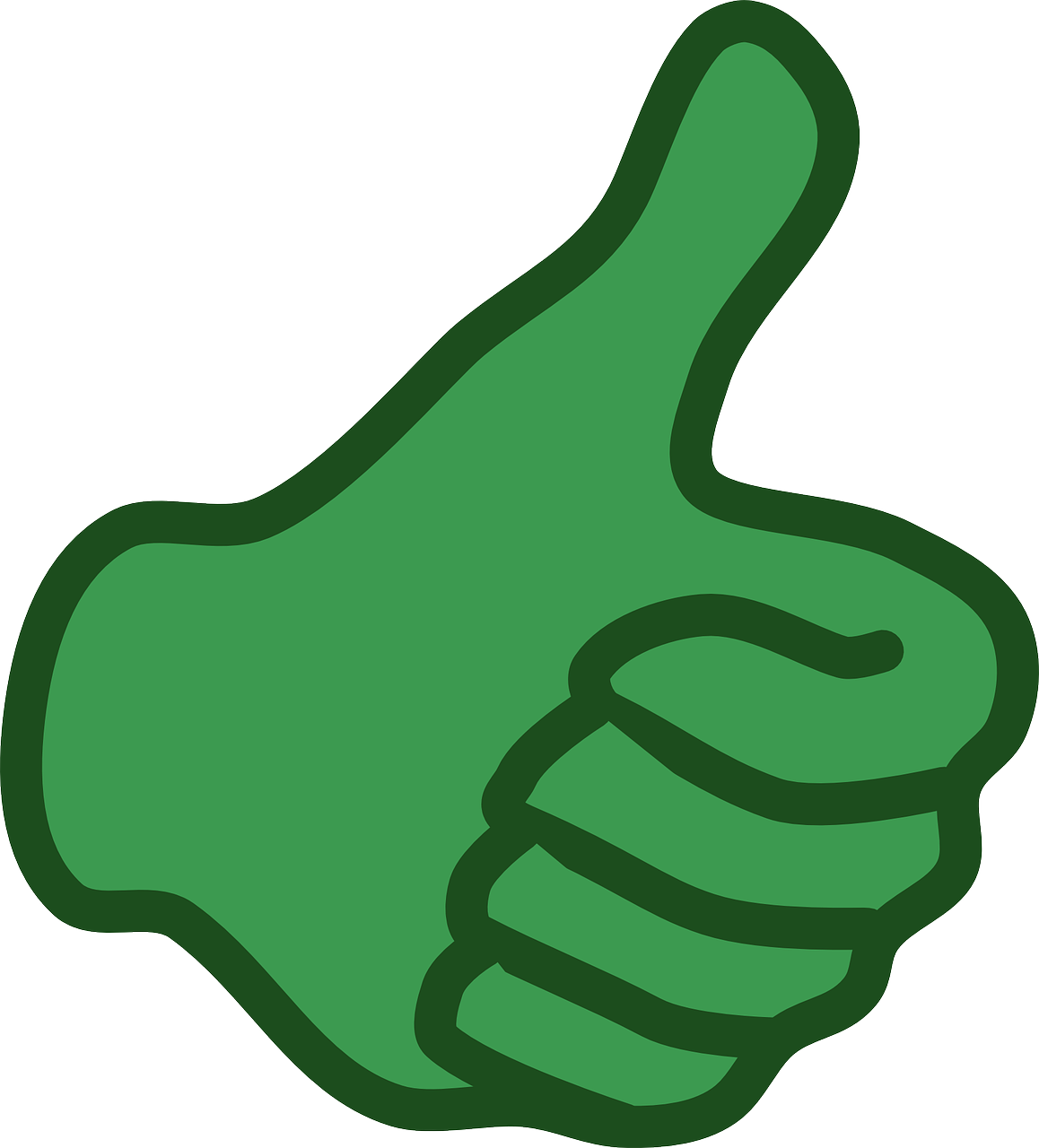 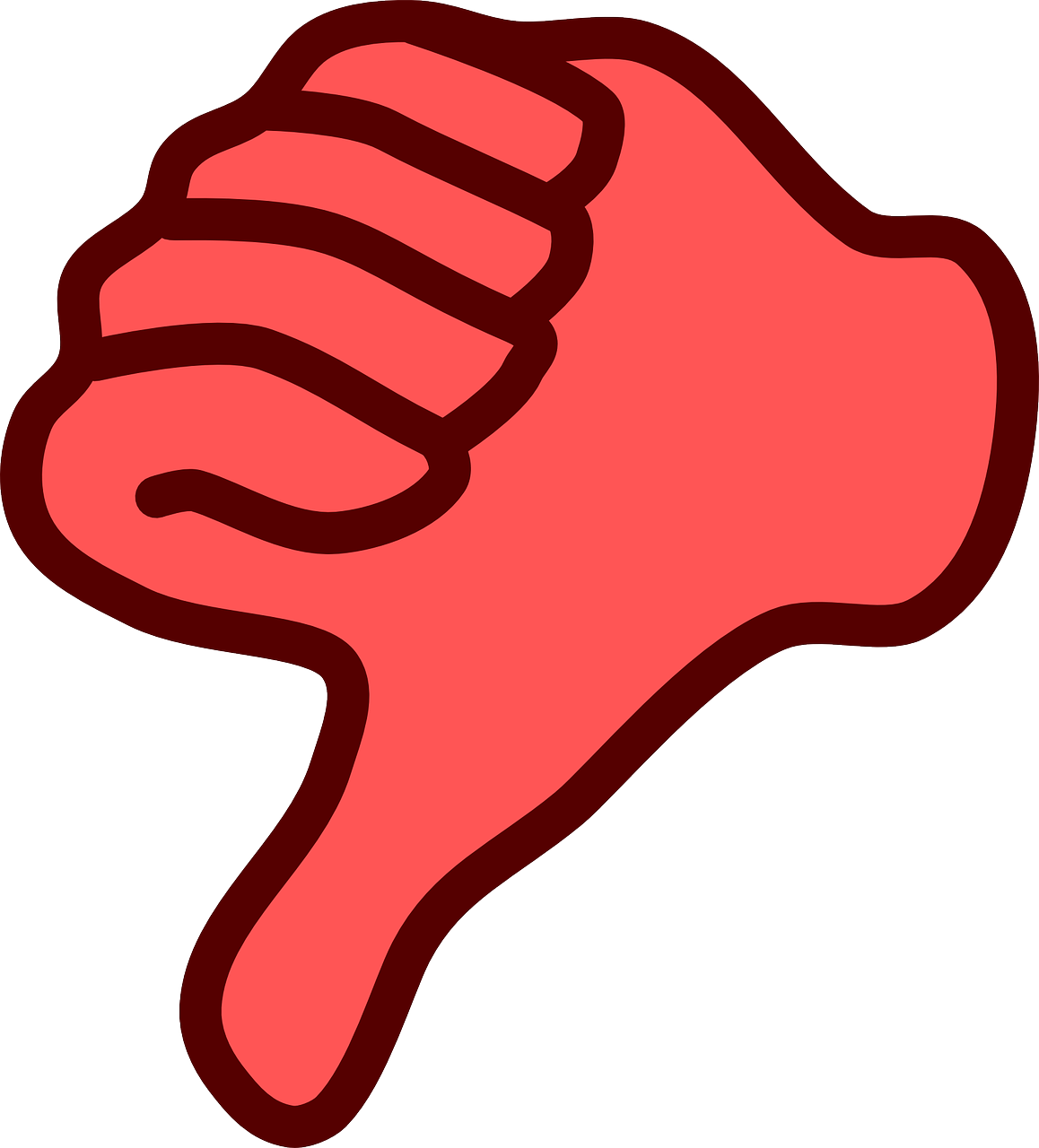 lire
lire
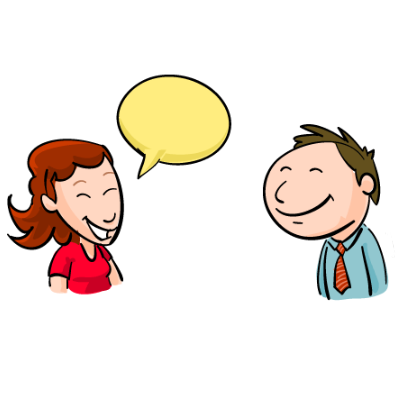 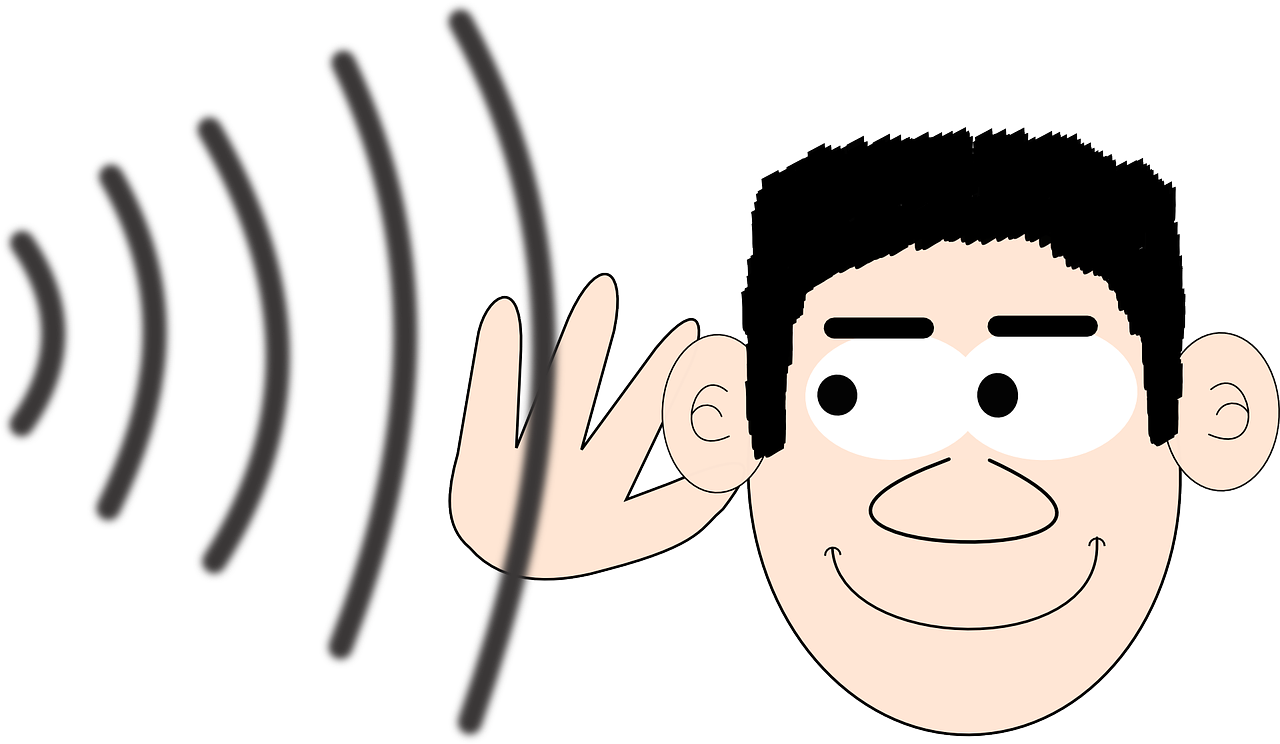 C’est vrai !
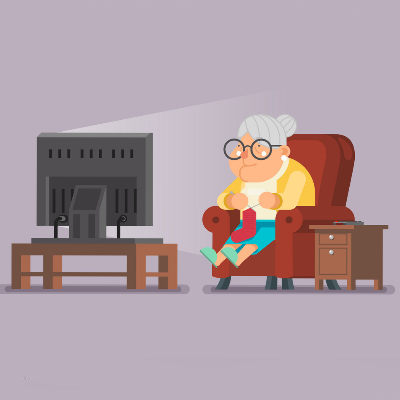 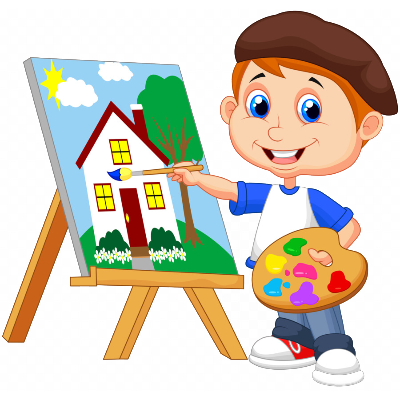 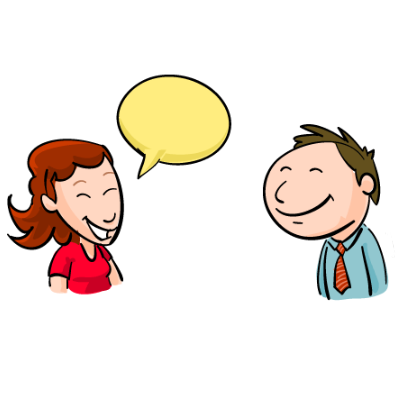 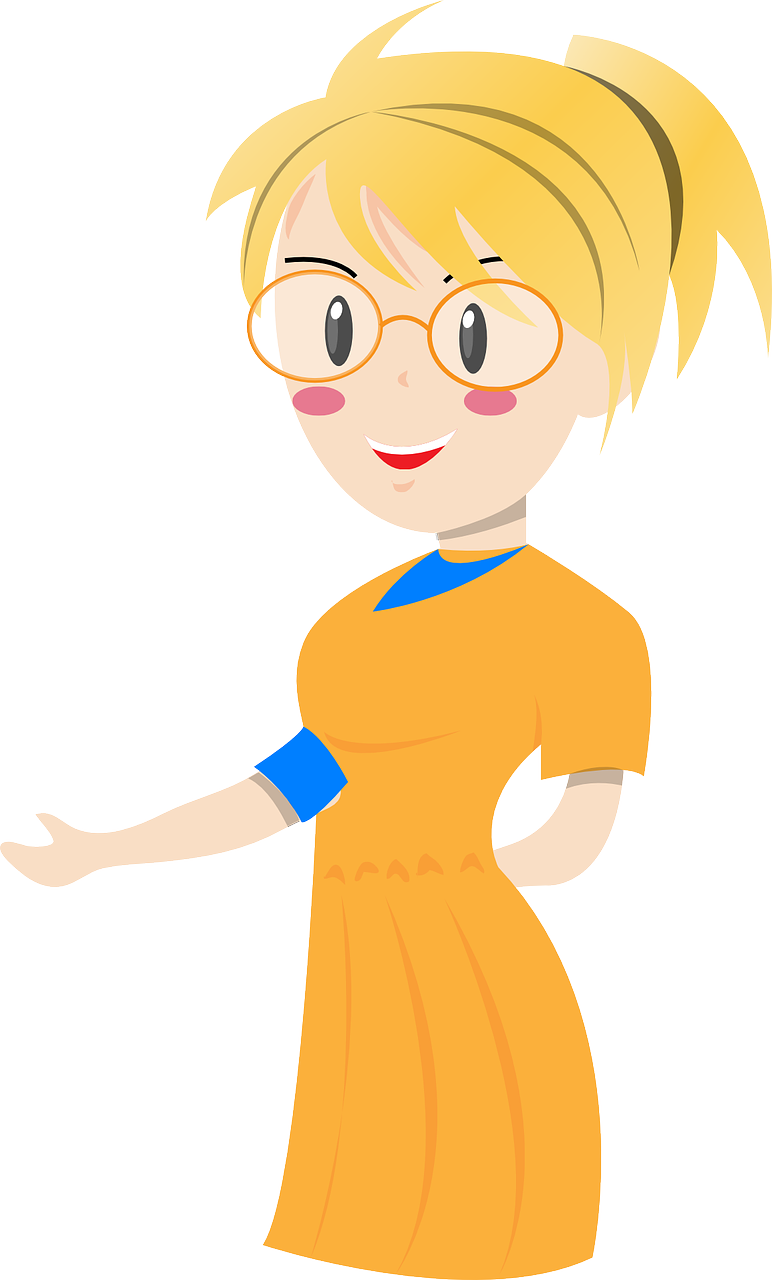 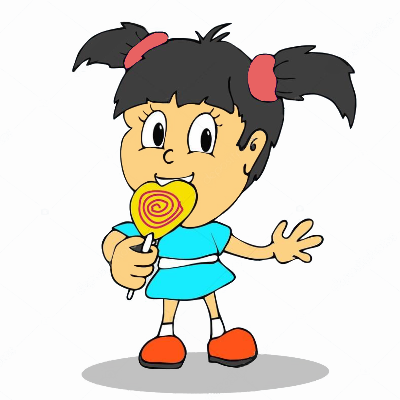 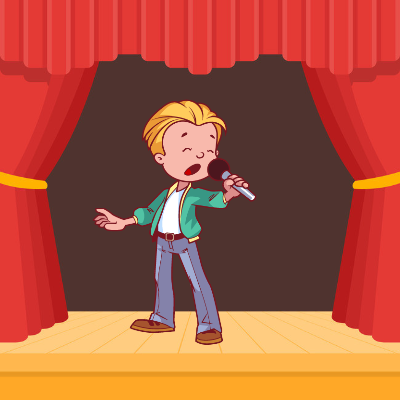 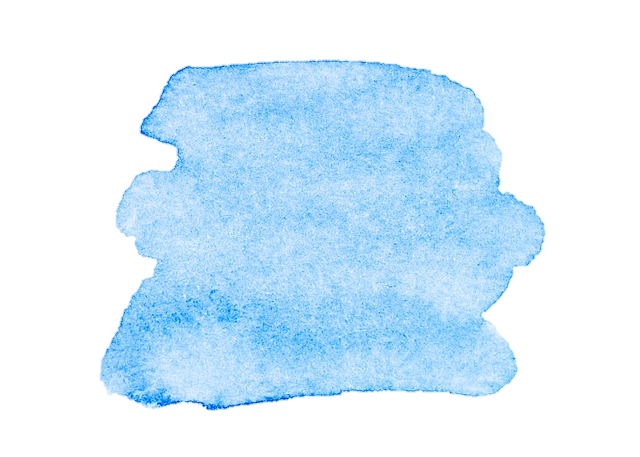 22
Saying what I and others do
Bleu term 2
Term 1 week 2
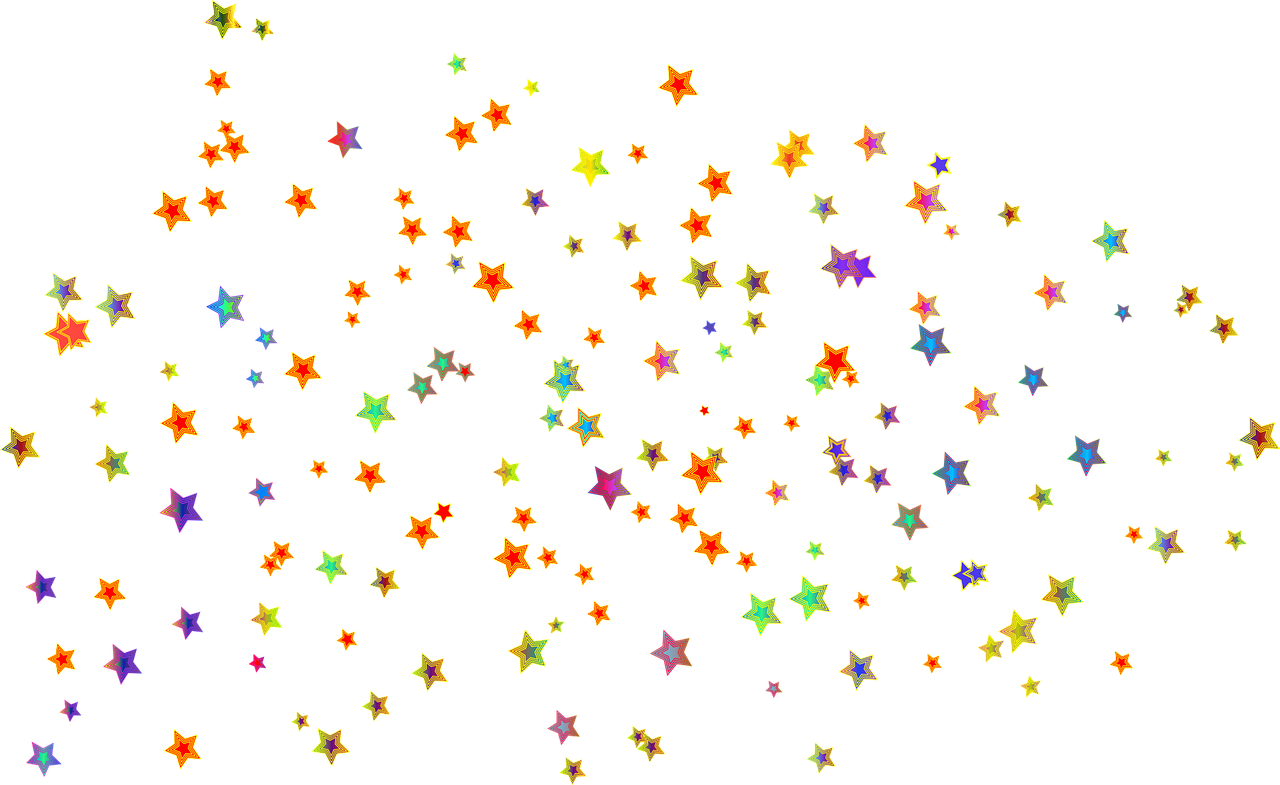 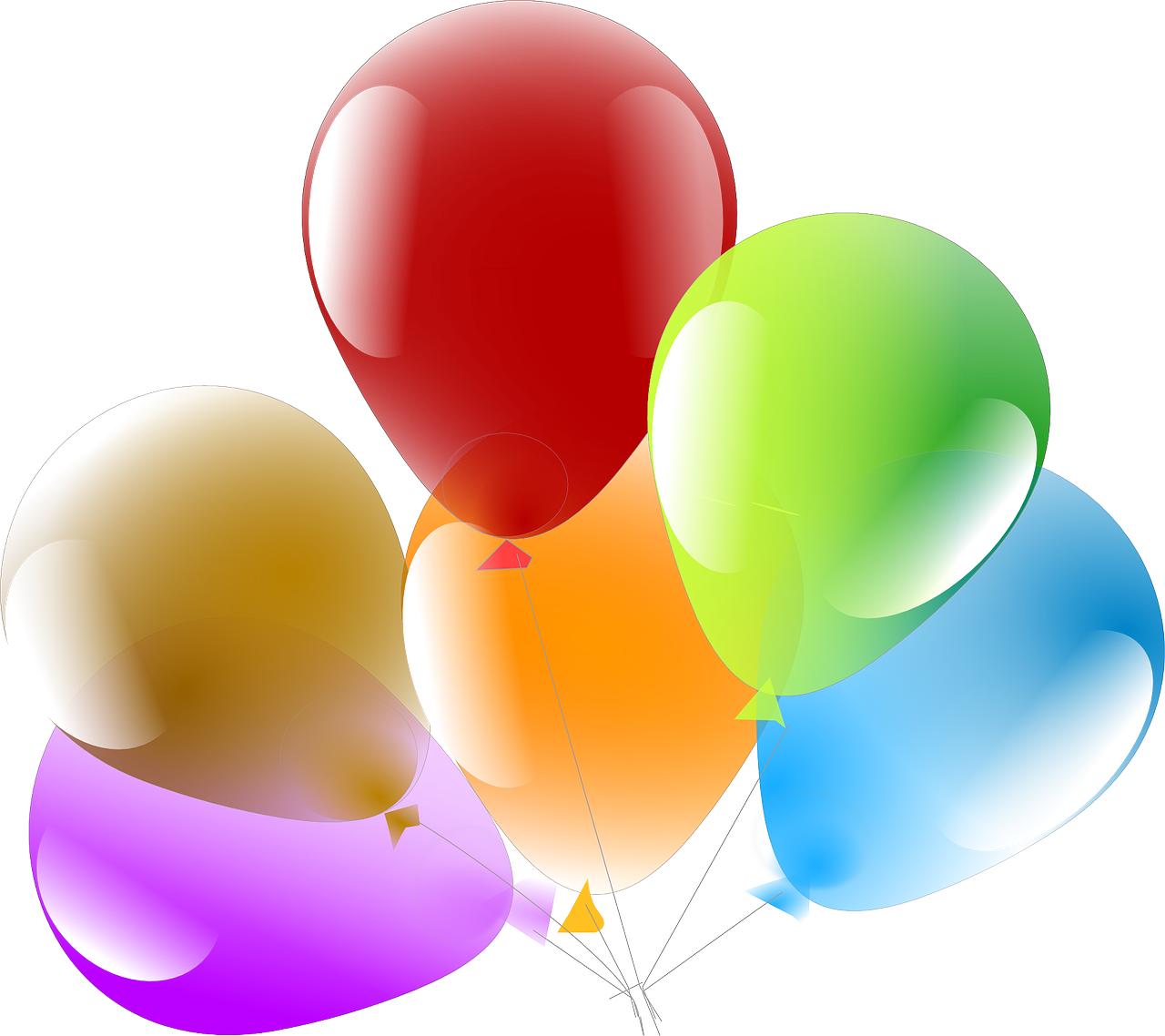 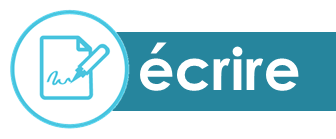 Écris en  français. Look at the last exercise. Write the five negative sentences.
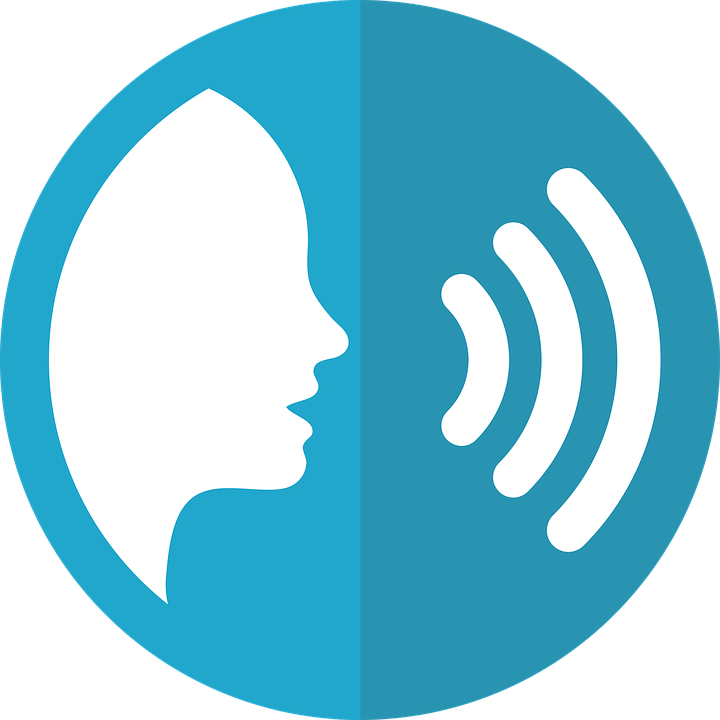 prononcer
5
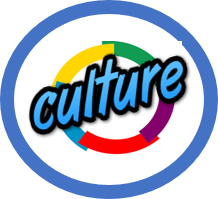 Prononce la chanson.
It’s the pretty festival.
The festival of the Kings (Epiphany)
We eat the Epiphany cake
At my uncle Éloi’s house
If mum is the queen
Dad will be the king
But if I have the fève (figurine)
the crown for me.
C'est la jolie fête
La fête des Rois
On mange la galette
Chez mon oncle Éloi
Si maman est reine
Papa sera roi
Mais si j'ai la fève
La couronne pour moi.
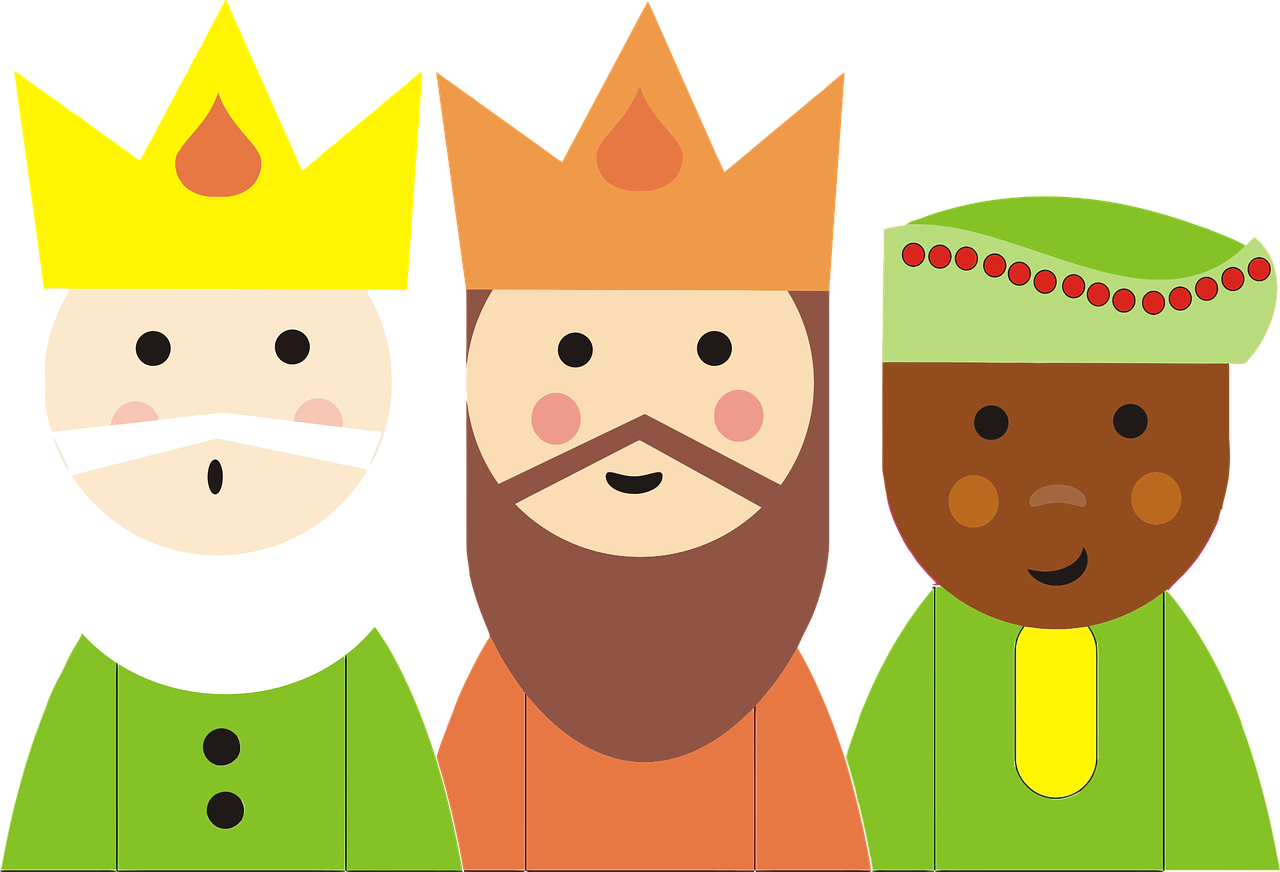 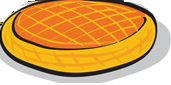 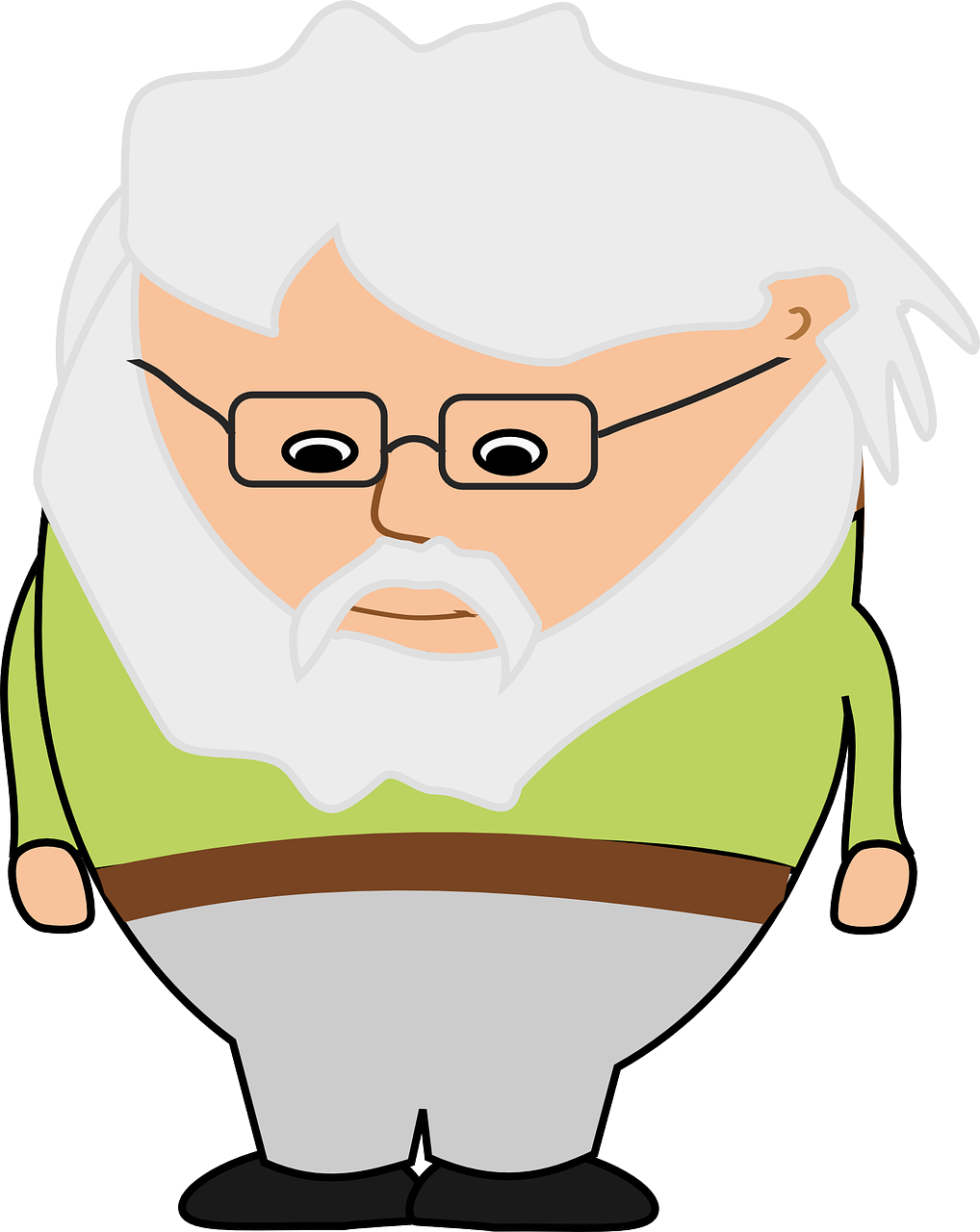 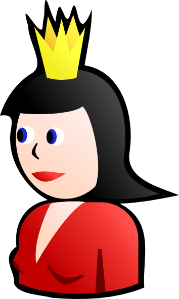 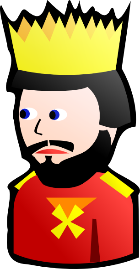 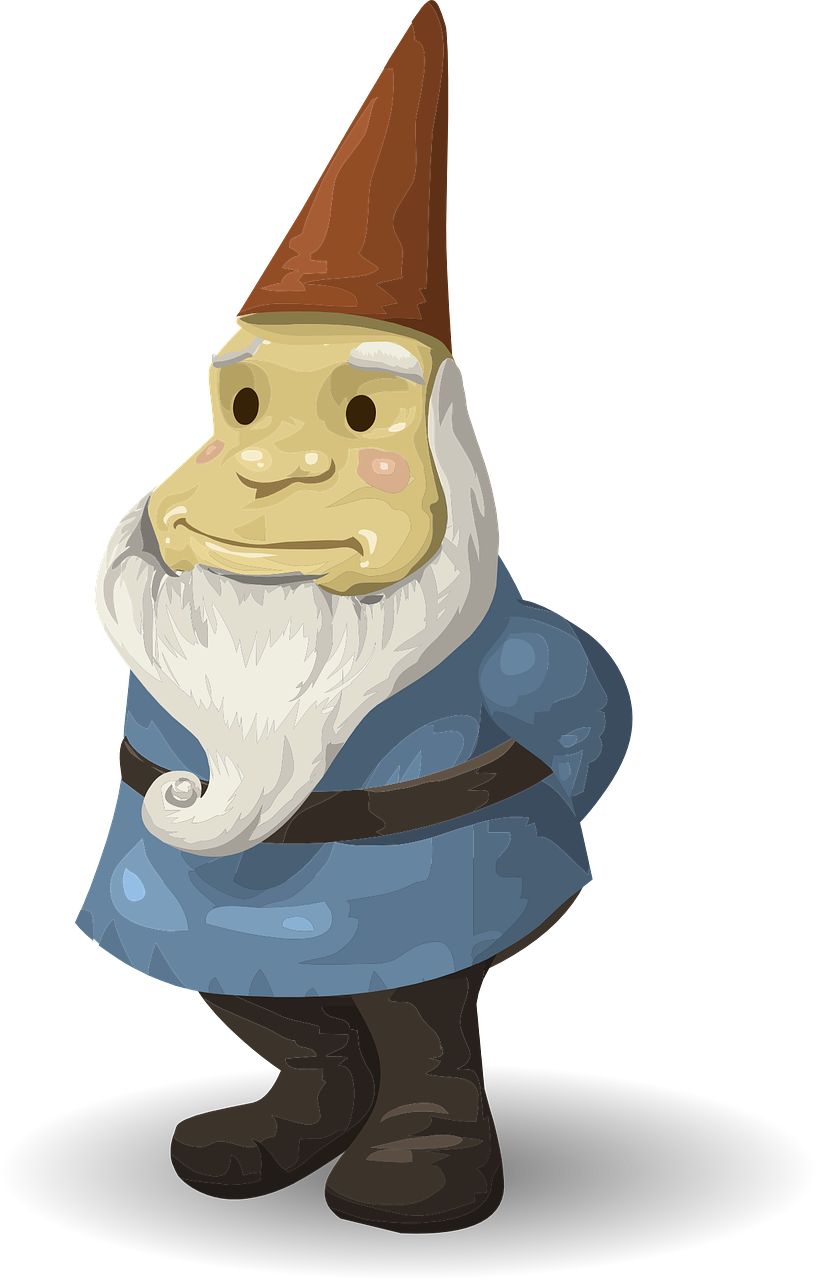 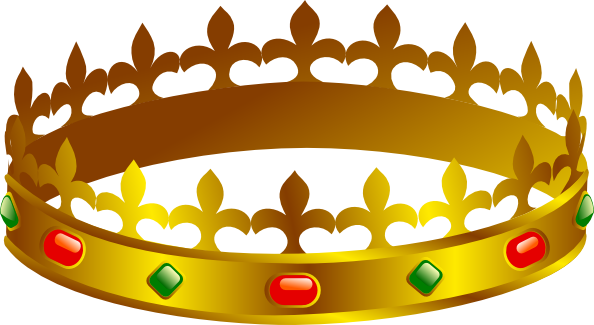 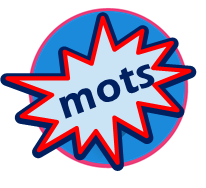 Écris en  anglais. Can you get at least 15 points?
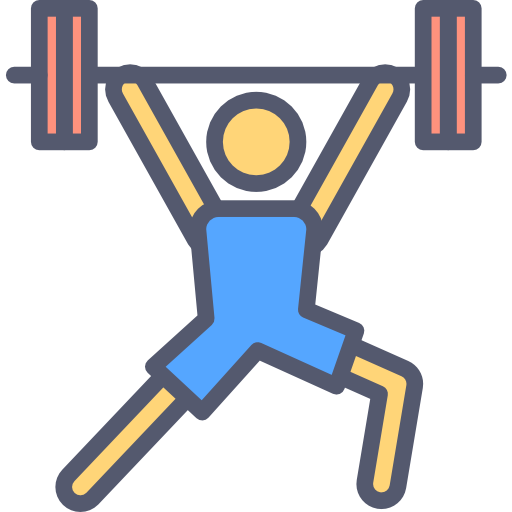 X 3
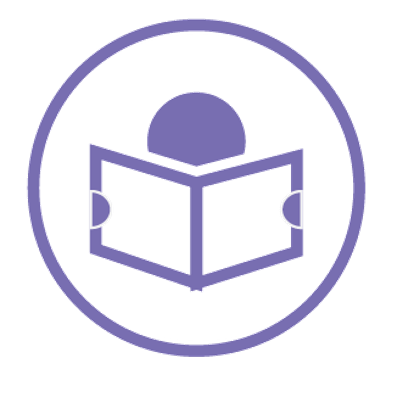 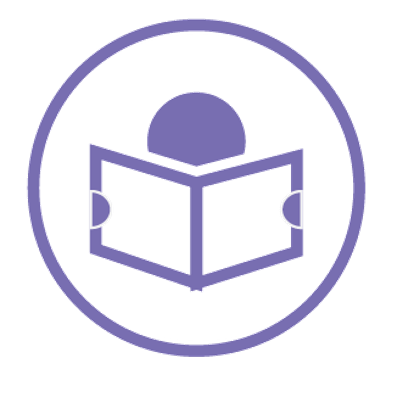 lire
lire
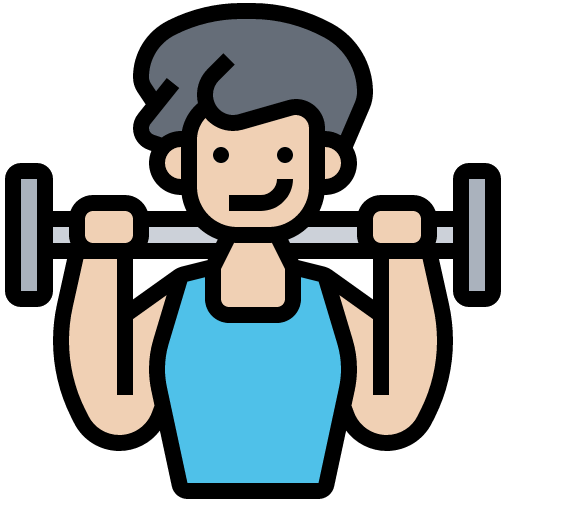 X2
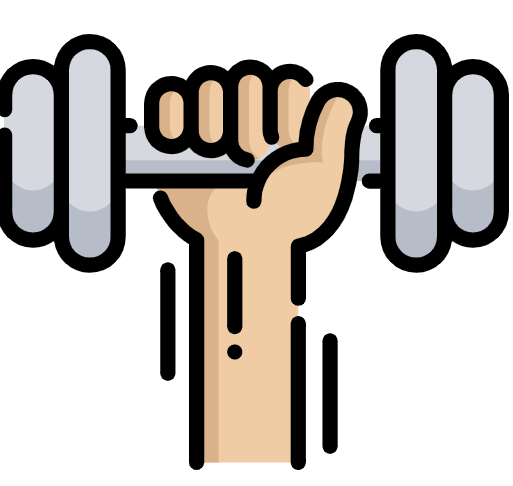 X 1
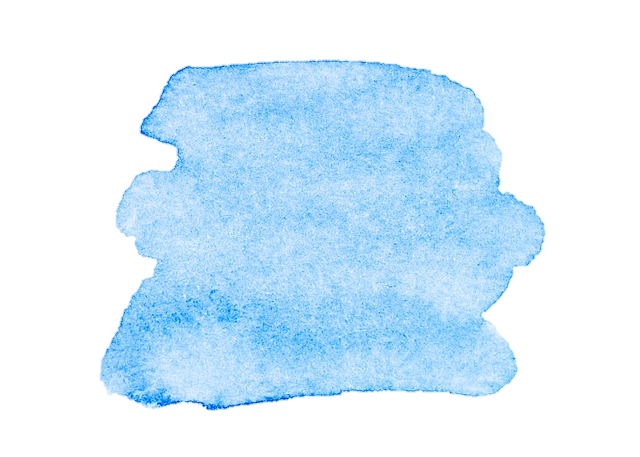 23
Saying what I and others do
Bleu term 2
Term 1 week 2
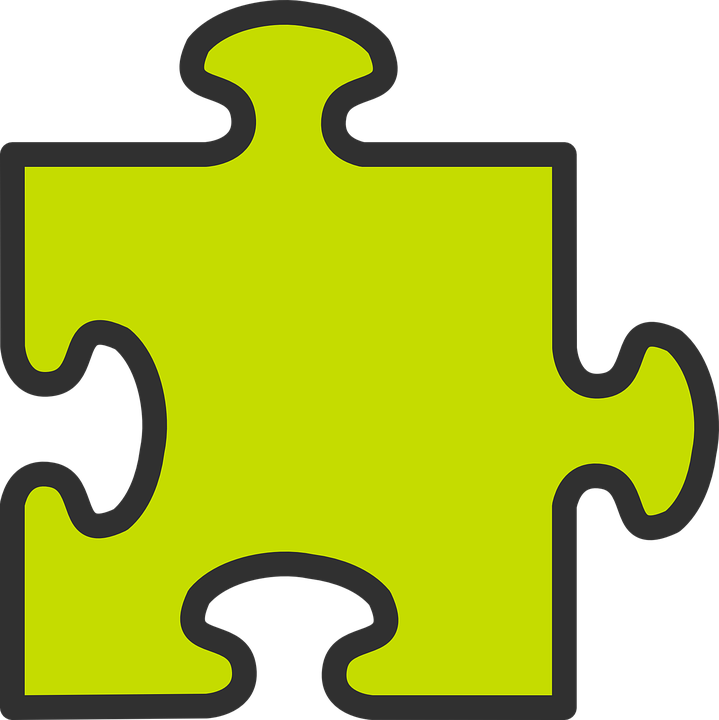 Knowing who does what
grammaire
The infinitive verb tells us the general meaning:
5
célébrer
to celebrate
➜
Remember! For ‘we’ with a verb, remove –er and add –ons:
Nous célébrons la fête des Rois.
We celebrate Epiphany.
➜
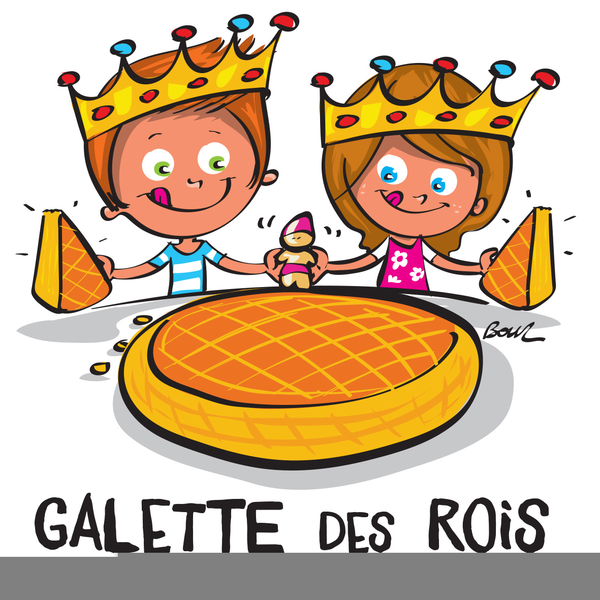 To mean ‘you (plural)’ with a verb, remove –er and add –ez:
Vous célébrez, aussi.
You (all) celebrate, too.
➜
Add an ‘e’ to the nous form when the verb stem ends in –g:
We share the epiphany cake.
➜
Nous partageons la galette des Rois.
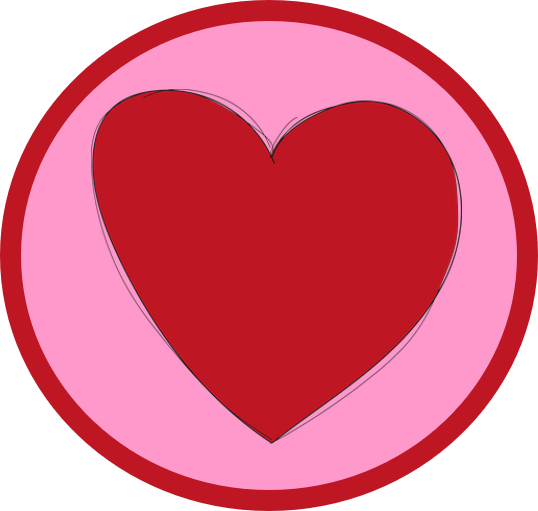 Write your three favourite verbs in French, here.
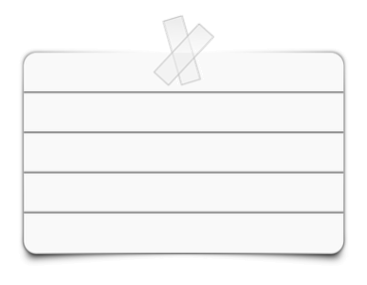 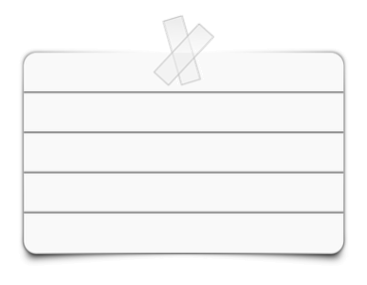 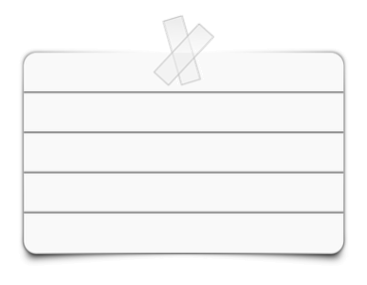 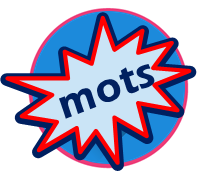 vocabulaire
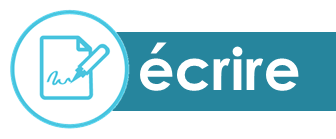 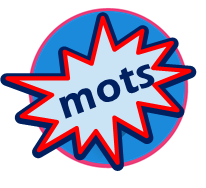 Écris en  français. Can you get at least 15 points?
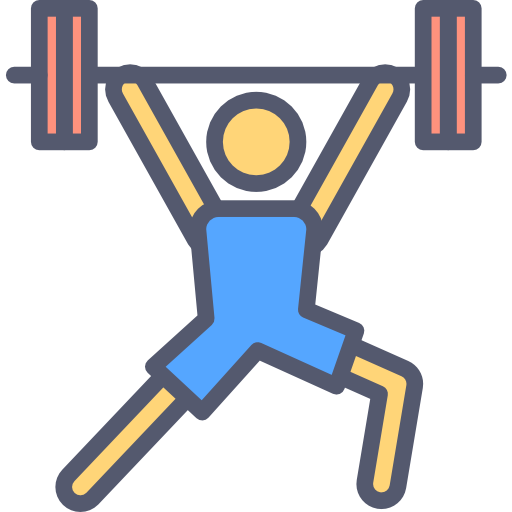 X 3
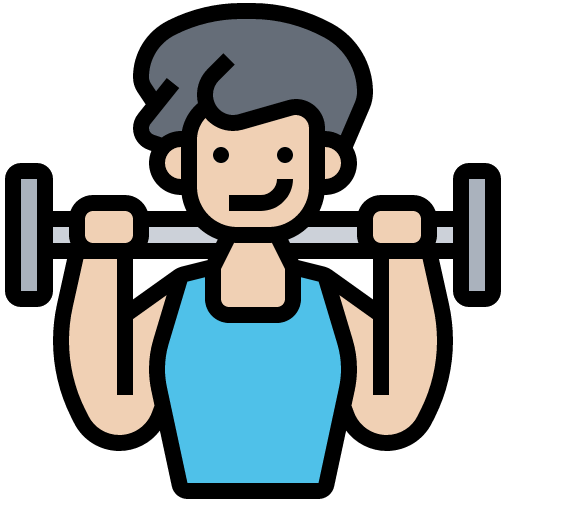 X2
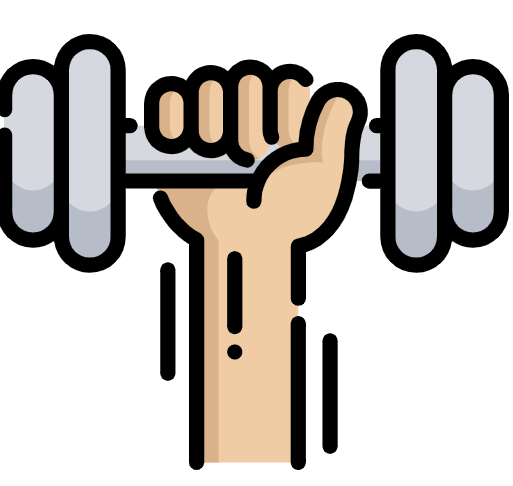 X 1
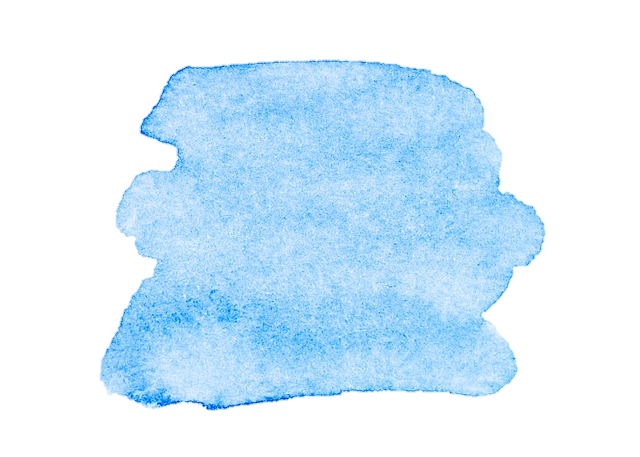 24
Saying what I and others do
Bleu term 2
Term 1 week 2
🎯
Talking about Epiphany in France, using negation and est-ce que questions
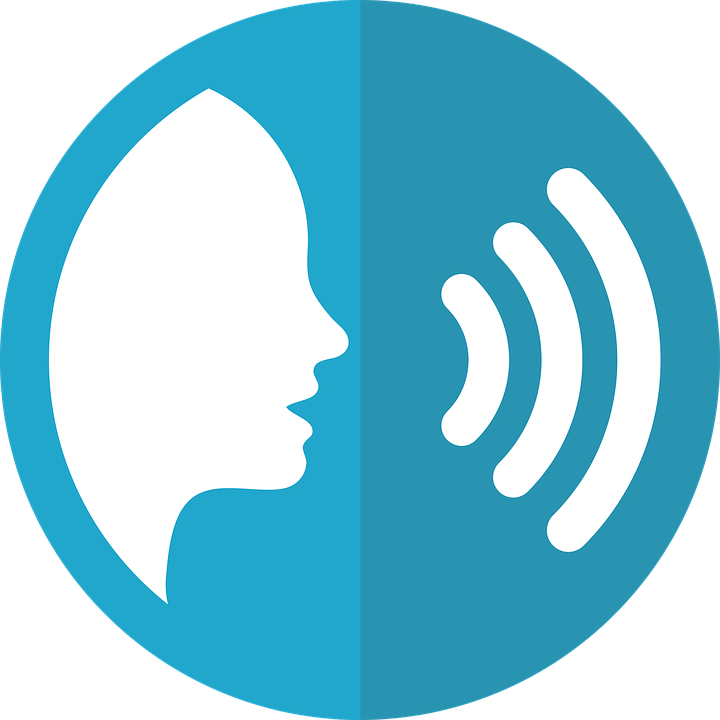 prononcer
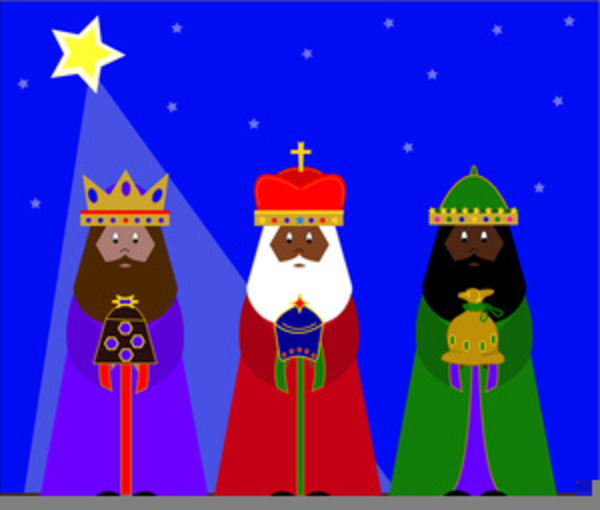 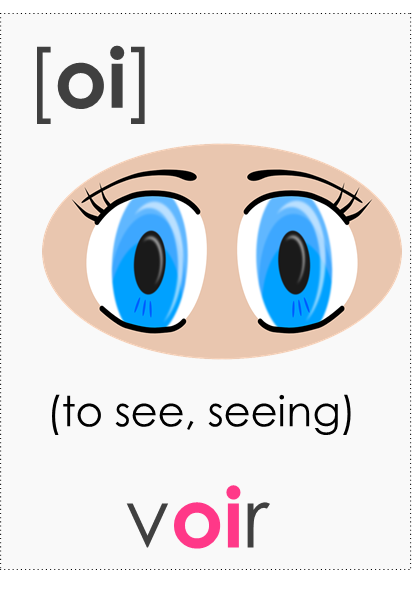 6
Les trois Rois mages
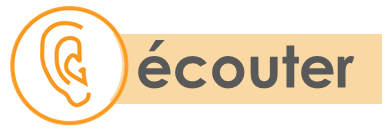 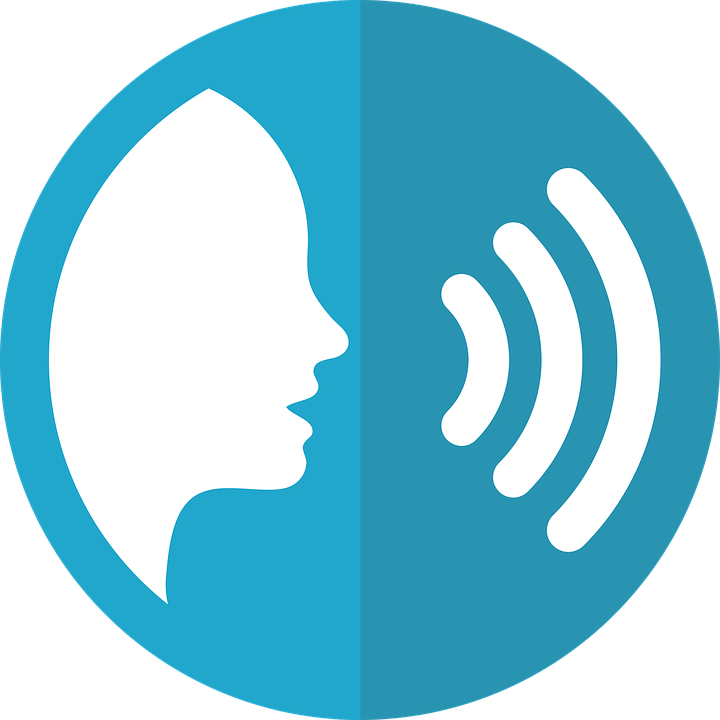 Note le son [oi]. Puis, pronounce le texte.
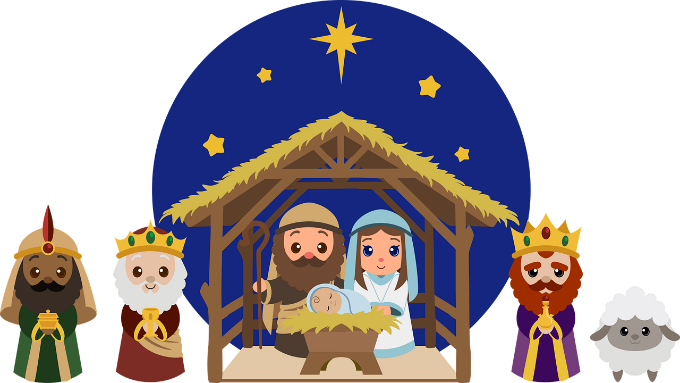 Write down the key language for this week.
Making sentences negative
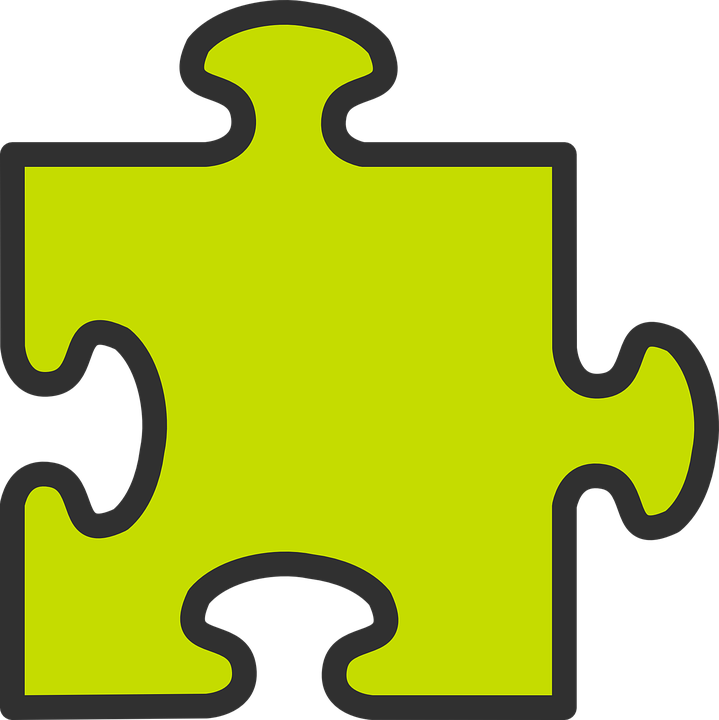 grammaire
Remember! Add ne before the verb and pas after the verb to make a French sentence negative.
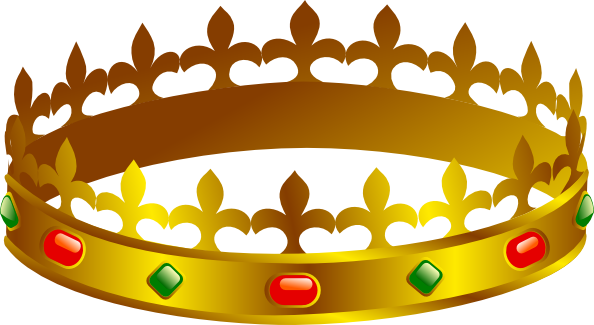 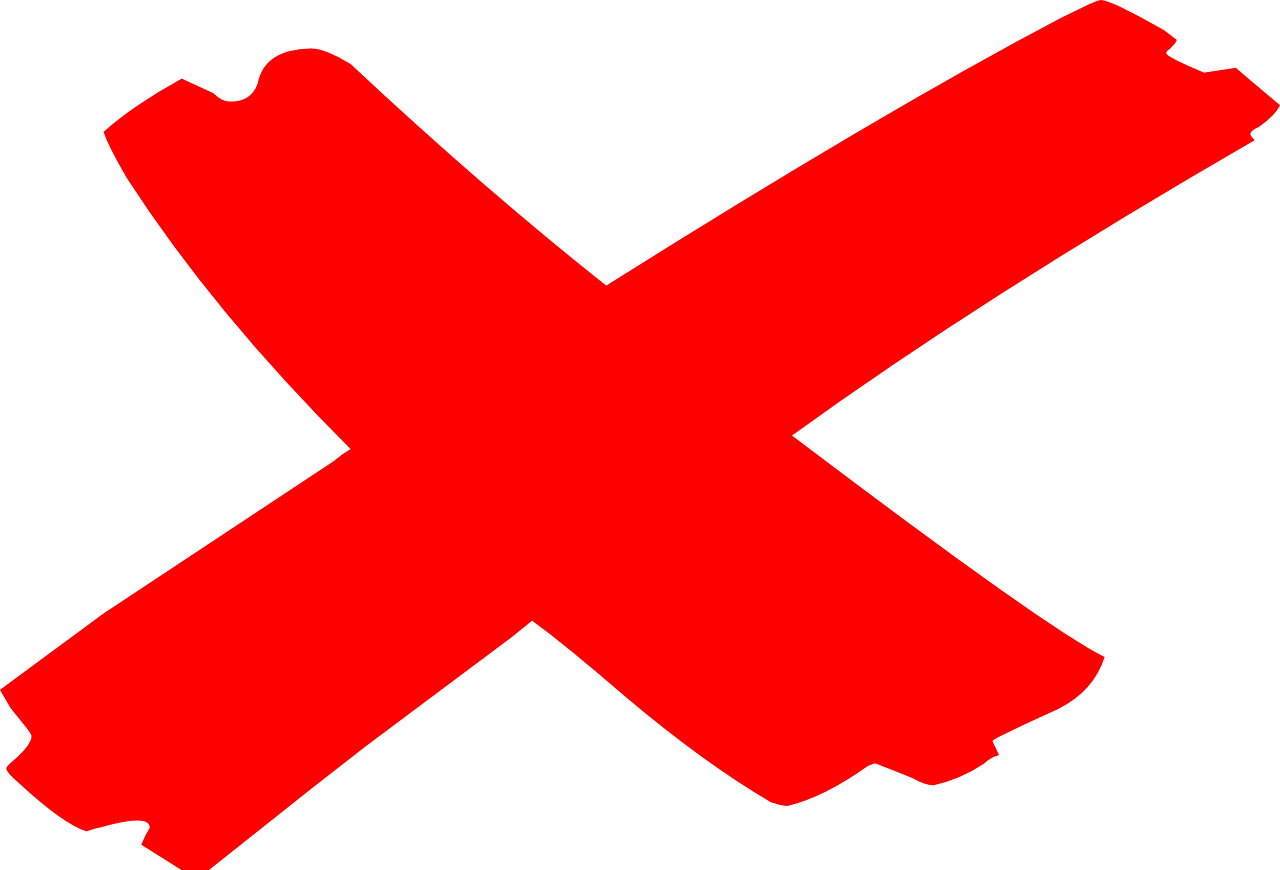 You’re not wearing the crown!
➜
Tu ne portes pas la couronne !
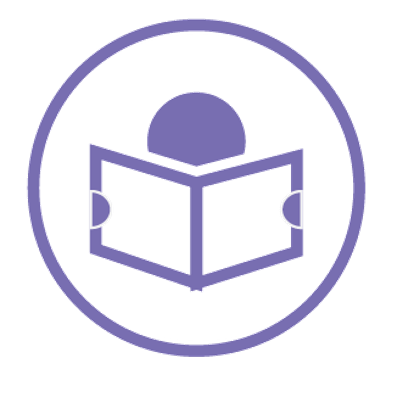 ⚠ Ne changes to n’ before a verb starting with a vowel (or a silent h). For example: je n’aime pas [I don’t like]
lire
Write two negative sentences; one thing you are not doing now, one that your partner is not doing now.
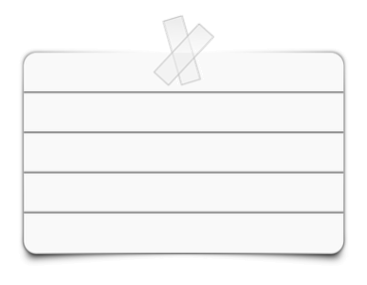 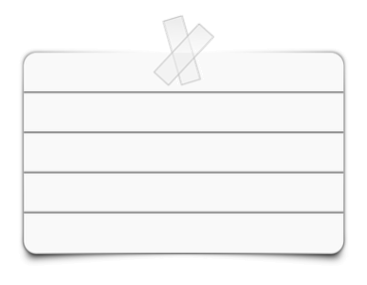 Je …
Tu …
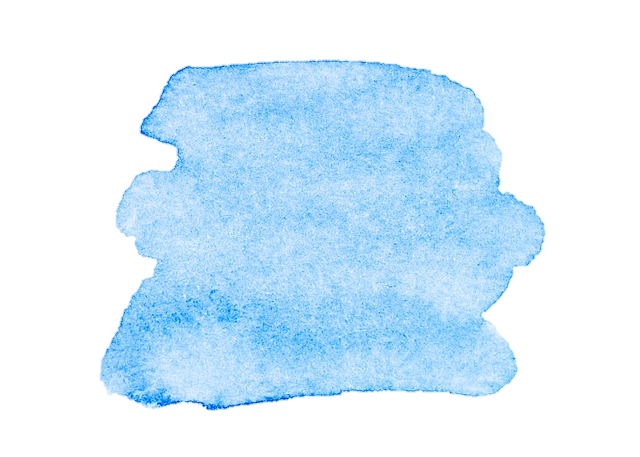 25
Saying what I and others do
Bleu term 2
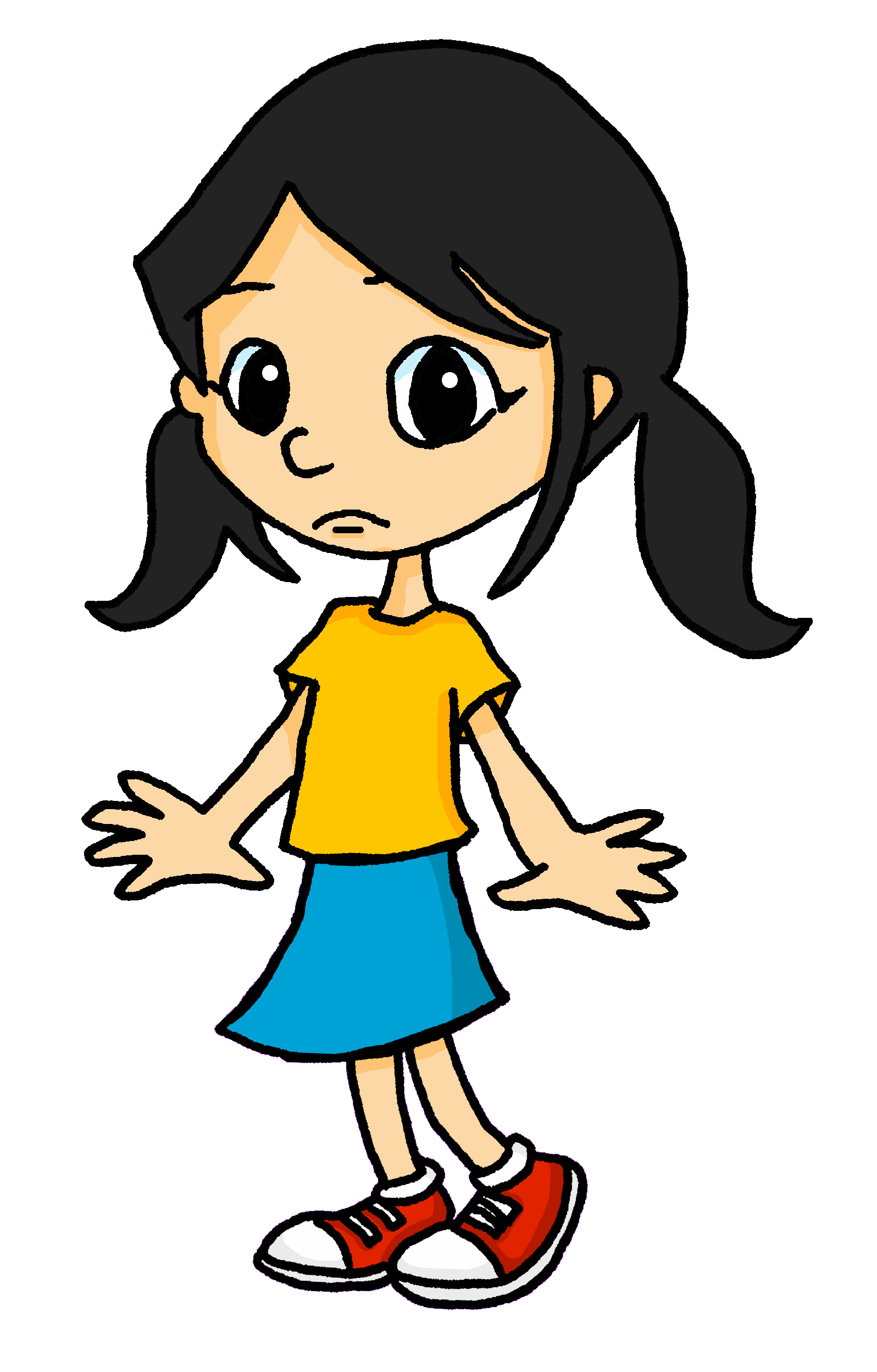 Term 1 week 2
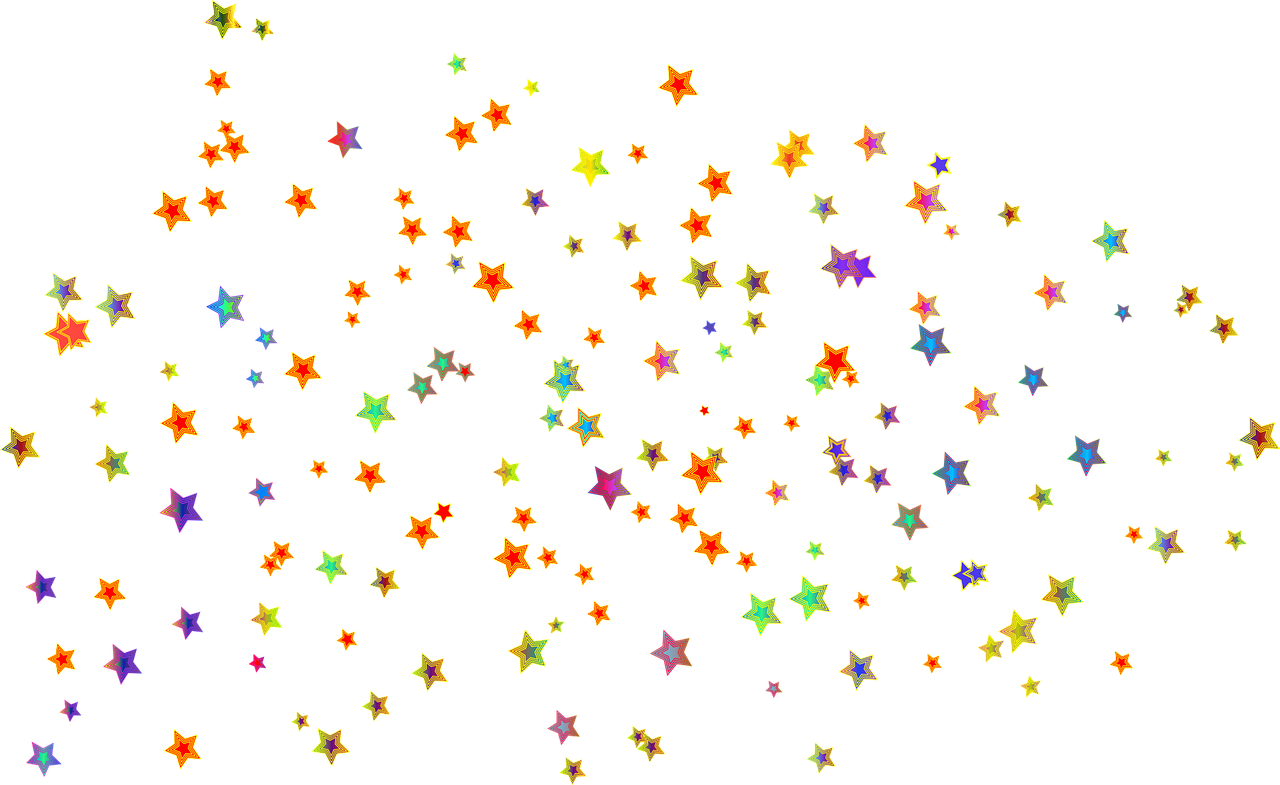 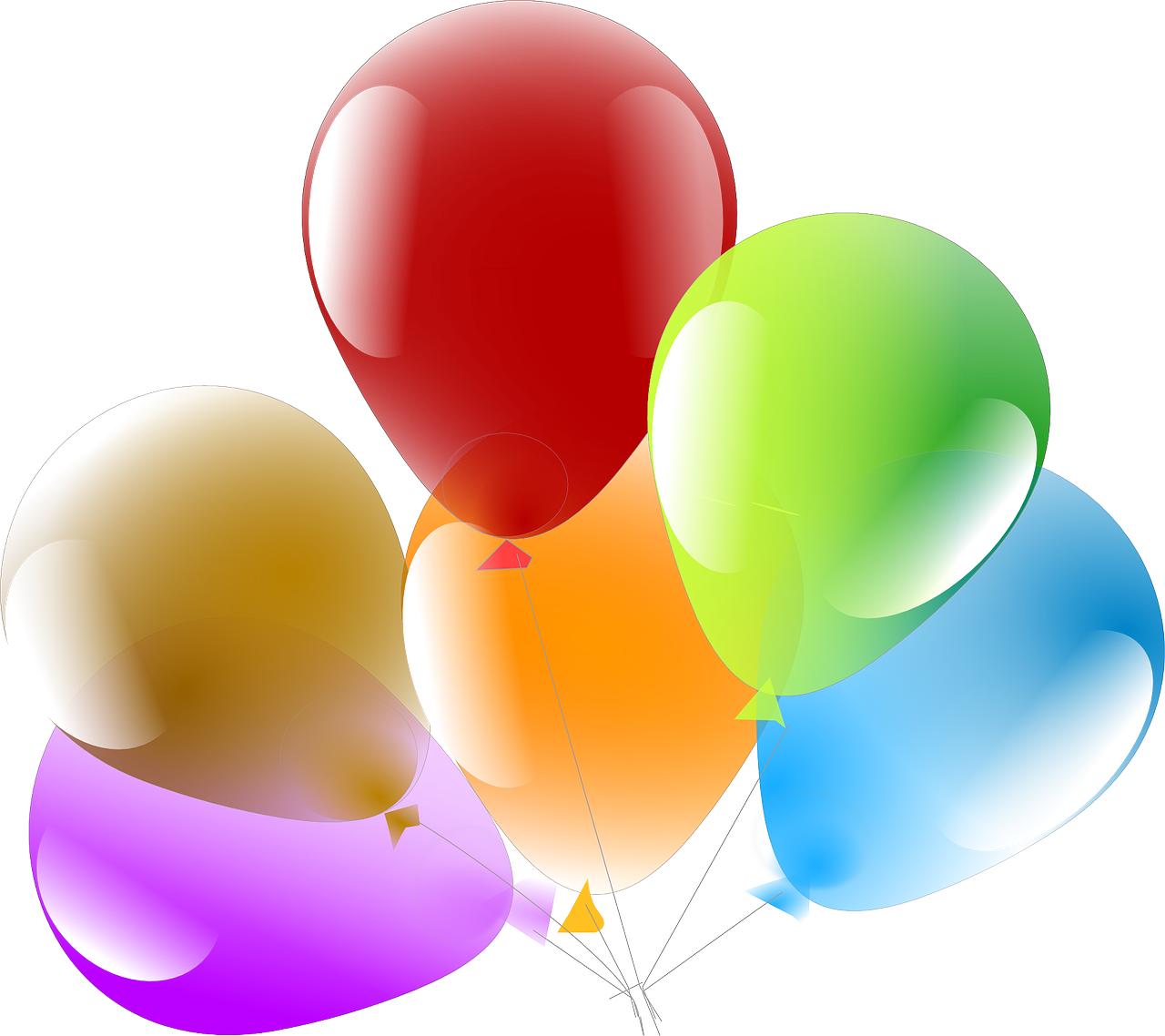 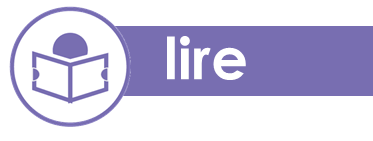 Décide le reste de la phrase. C’est A ou B ?
B
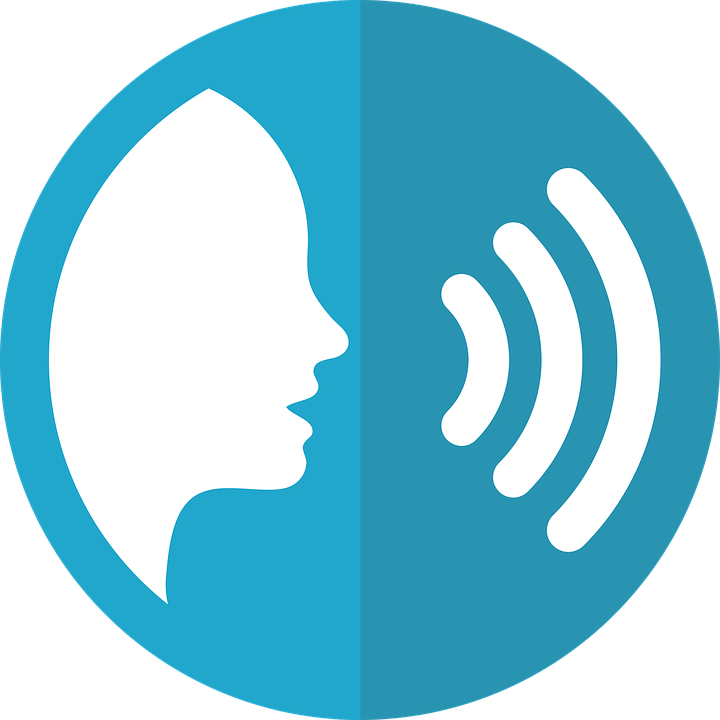 A
prononcer
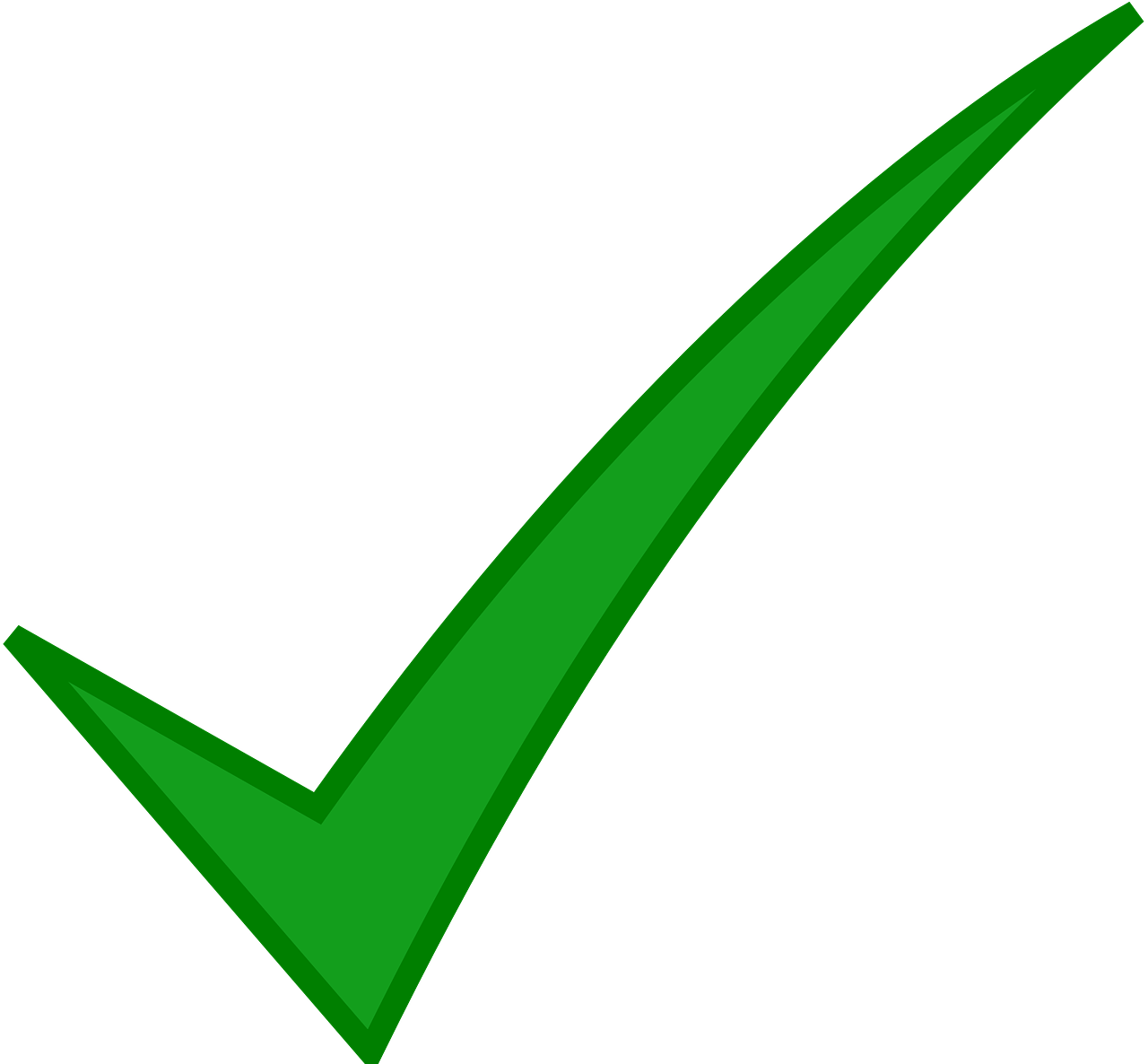 6
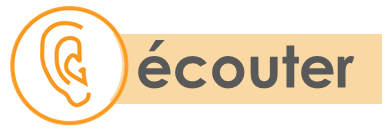 Eugénie won’t say what is wrong. Léa knows – what does she say?
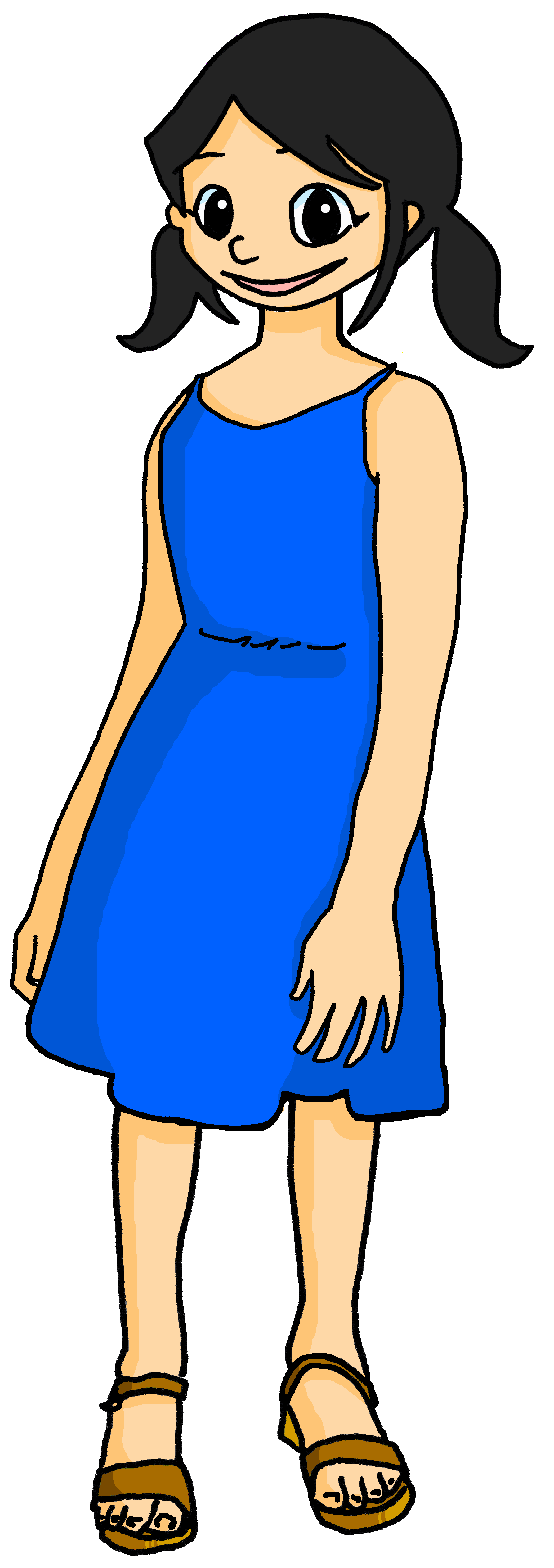 …
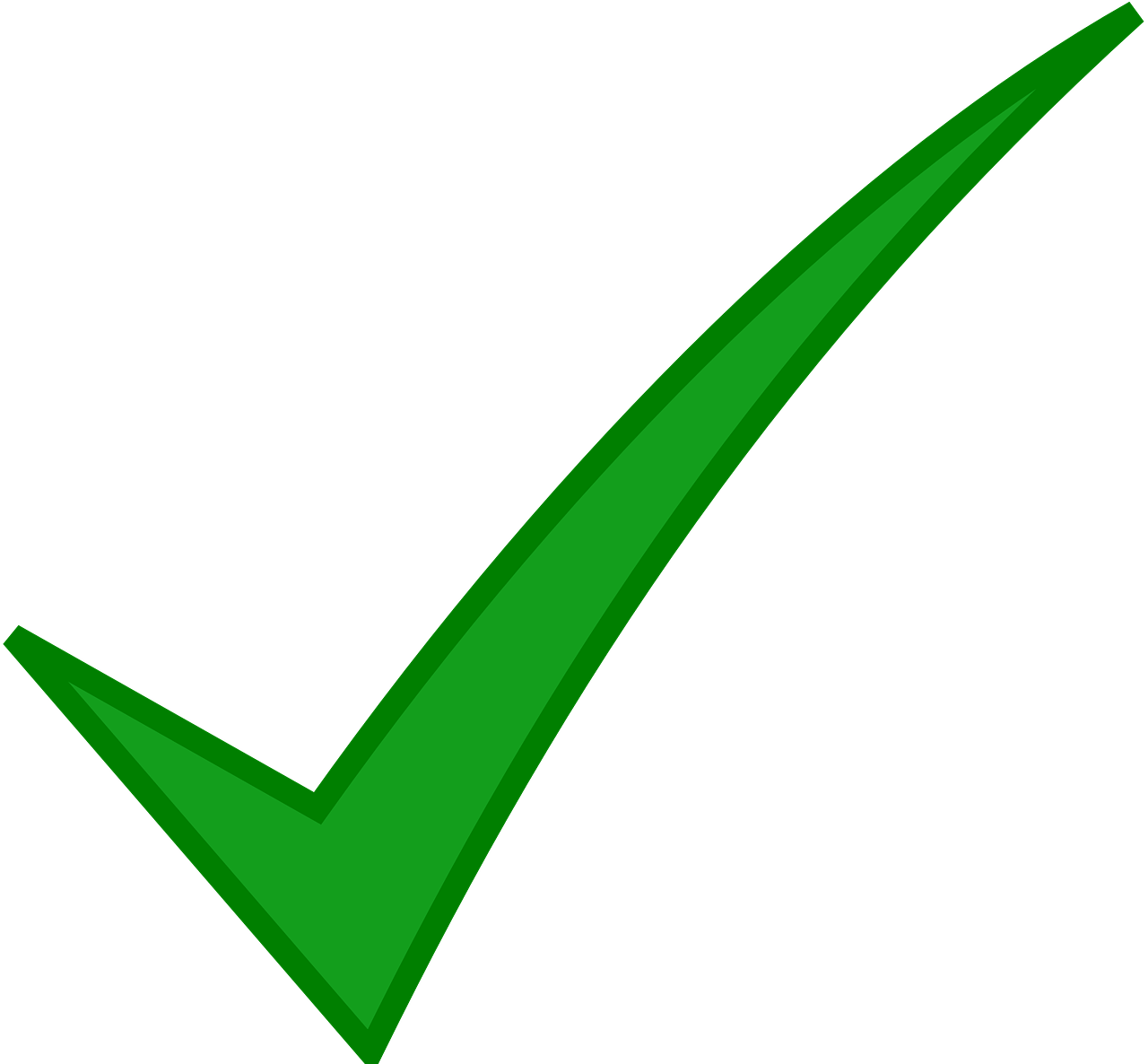 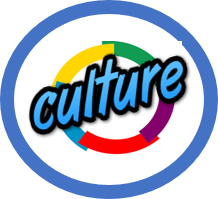 Prononce la chanson.
It’s the pretty festival.
The festival of the Kings (Epiphany)
We eat the Epiphany cake
At my uncle Éloi’s house
If mum is the queen
Dad will be the king
But if I have the fève (figurine)
the crown for me.
C'est la jolie fête
La fête des Rois
On mange la galette
Chez mon oncle Éloi
Si maman est reine
Papa sera roi
Mais si j'ai la fève
La couronne pour moi.
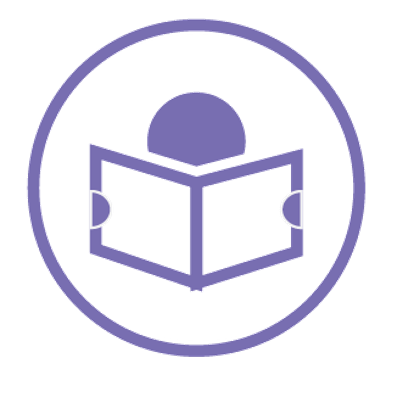 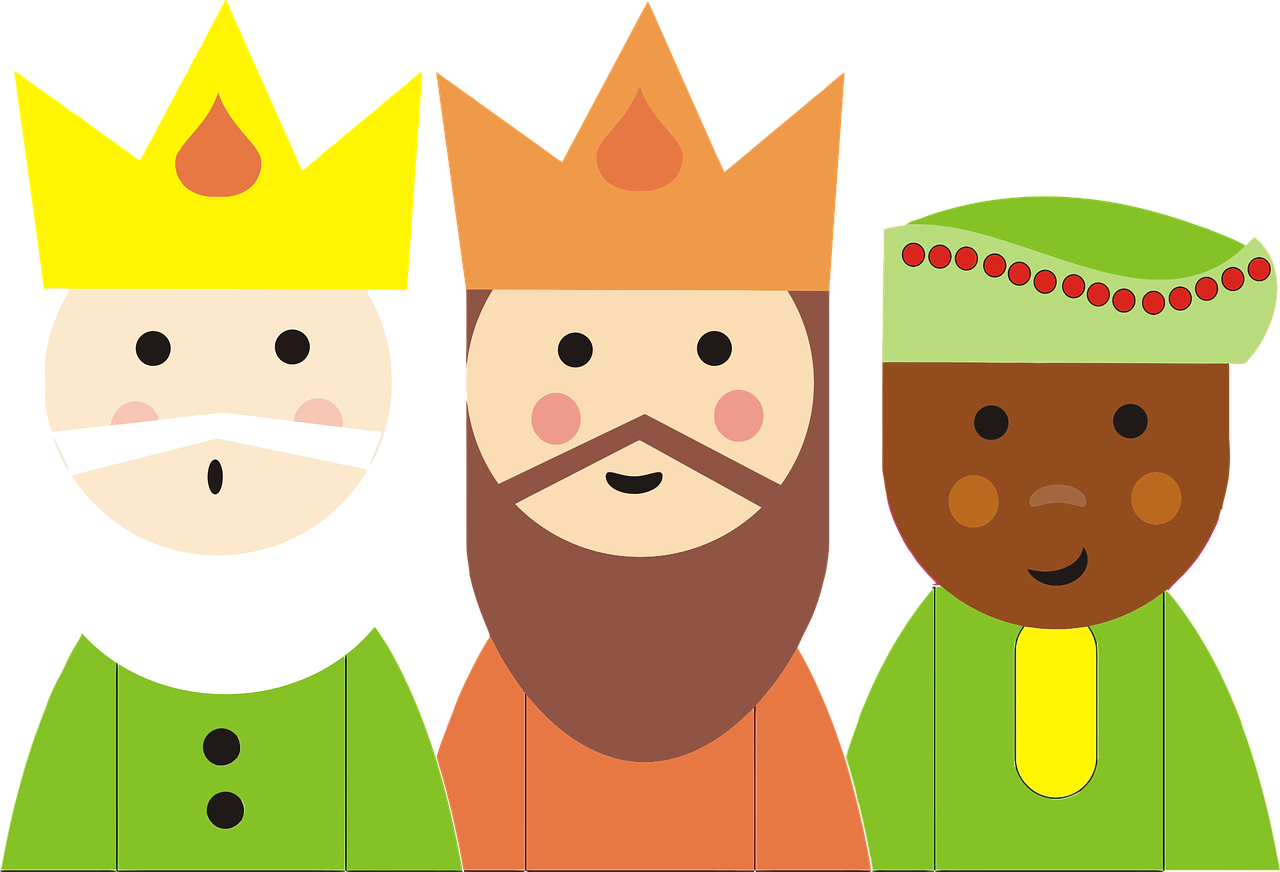 lire
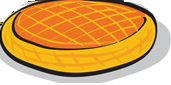 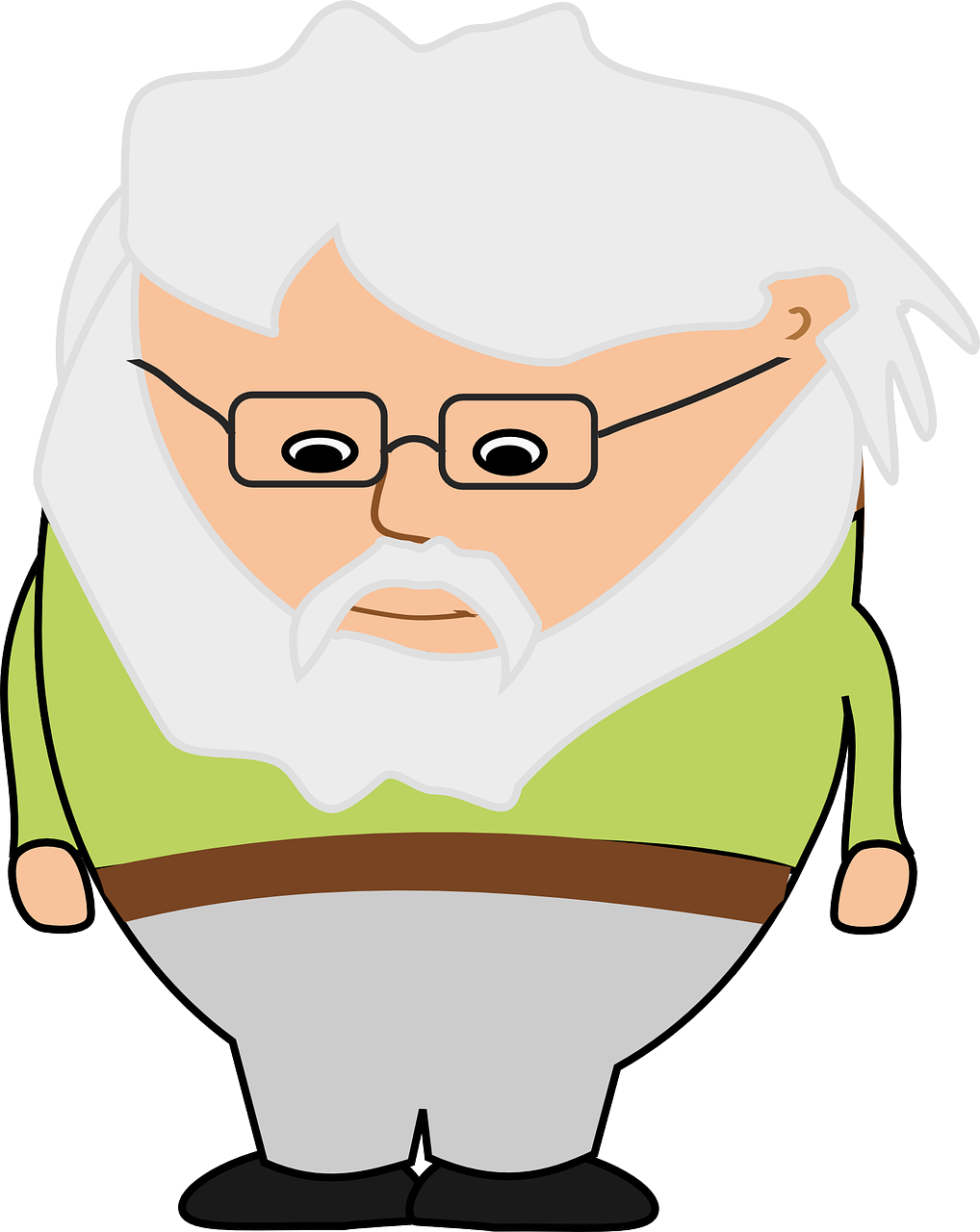 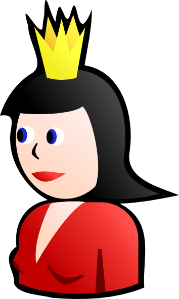 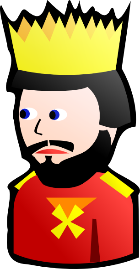 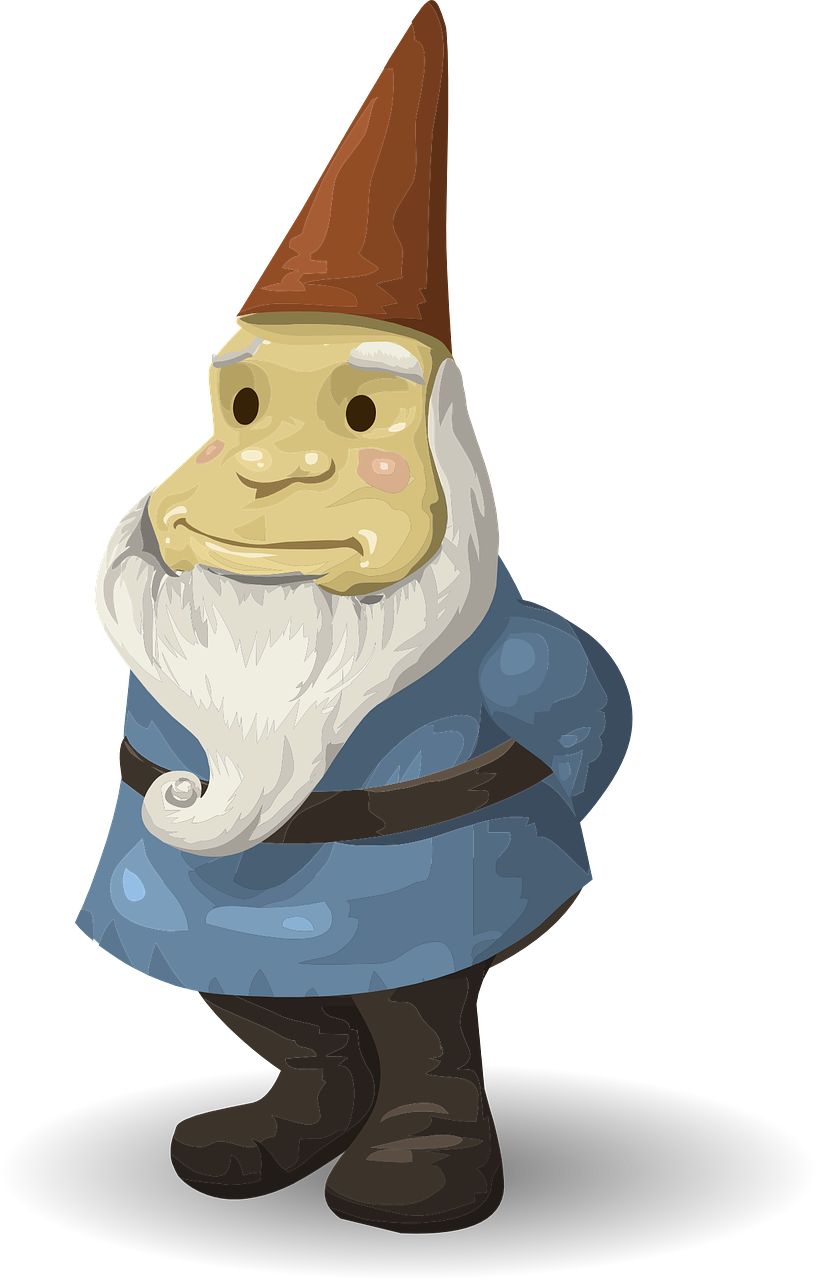 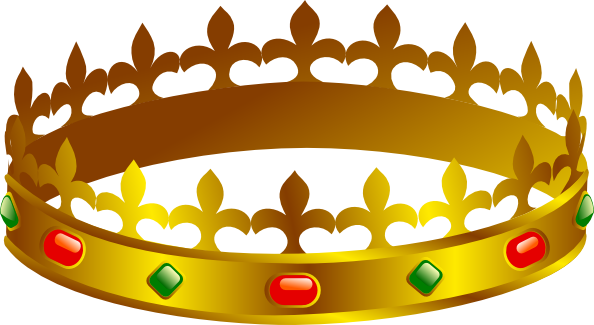 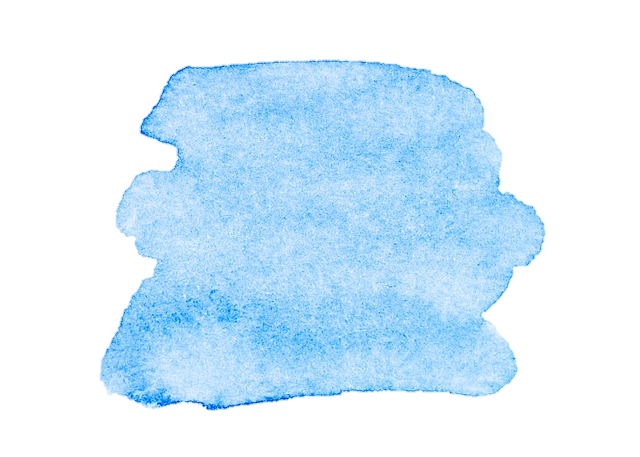 26
Saying what I and others do
Bleu term 2
Term 1 week 2
Asking questions using Est-ce que…
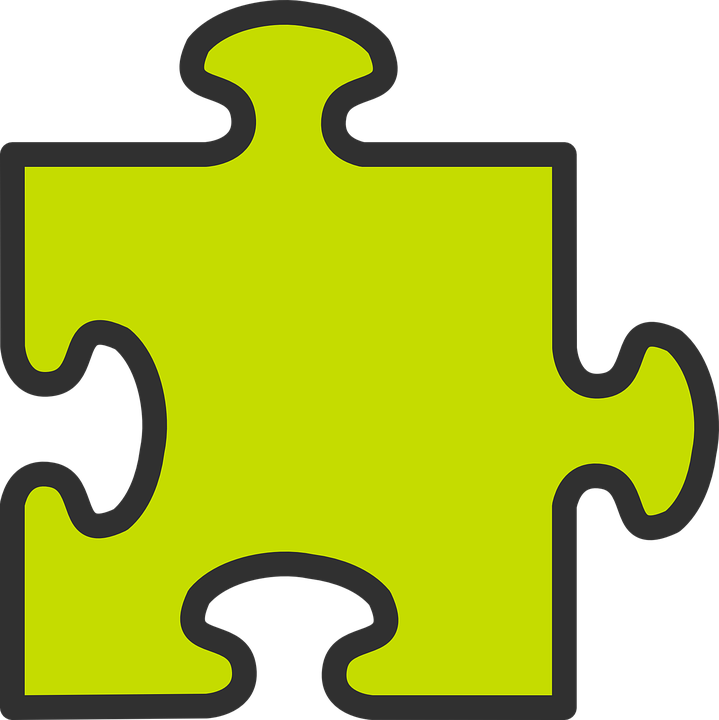 grammaire
Est-ce que Eugénie est grande ?
➜
Oui, elle est grande.
Non, elle n’est pas grande.
6
➜
➜
No, she is not tall.
Yes, she is tall.
➜
Est-ce que Eugénie a le visage ovale ?
Oui, elle a le visage ovale.
Non, elle n’a pas le visage ovale.
➜
➜
Yes, she has an oval face.
No, she doesn’t have an oval face.
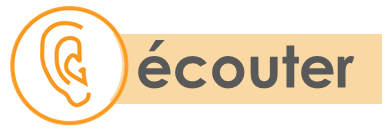 Écoute les questions.  C’est quelle réponse, A ou B ?
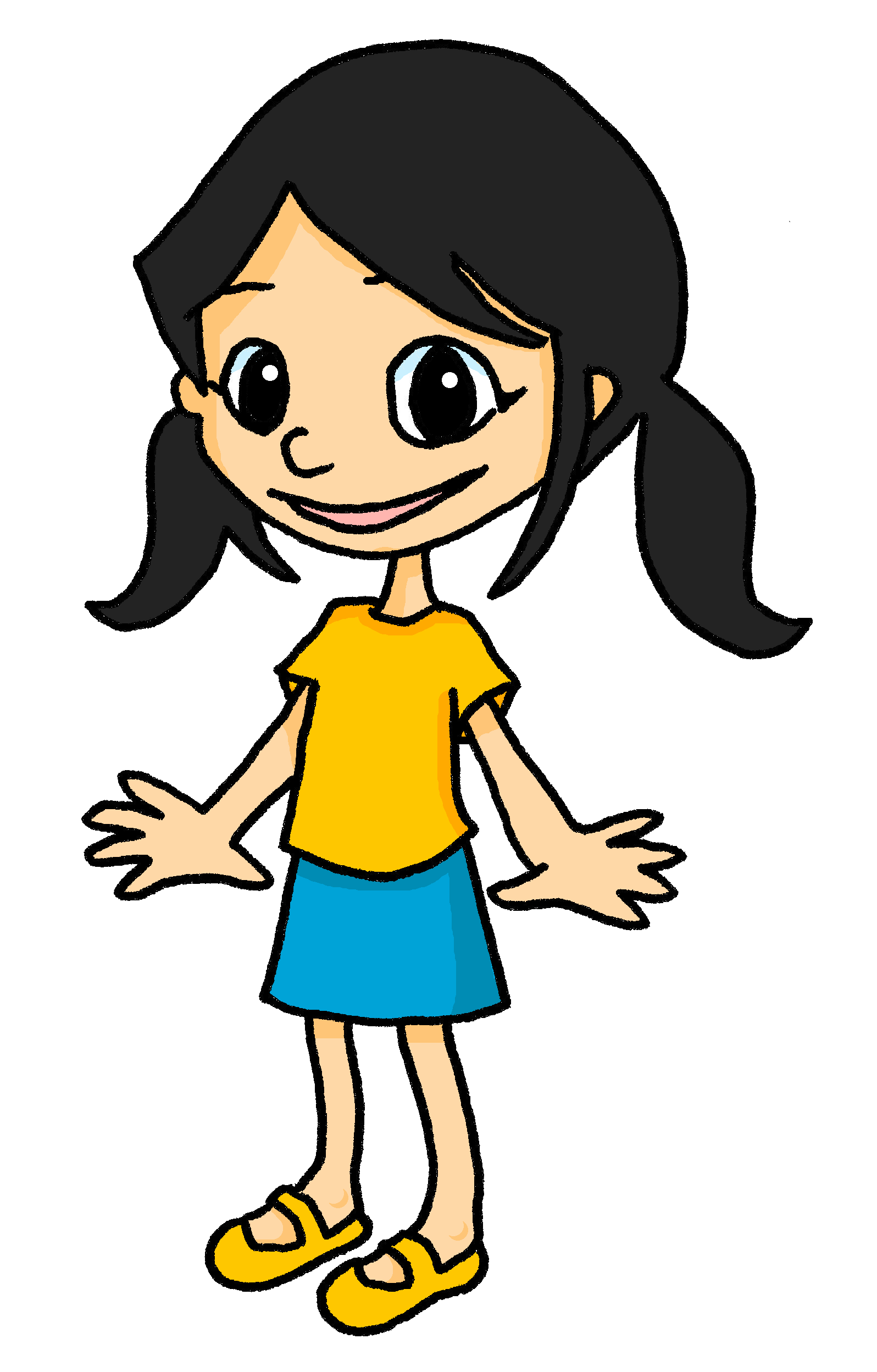 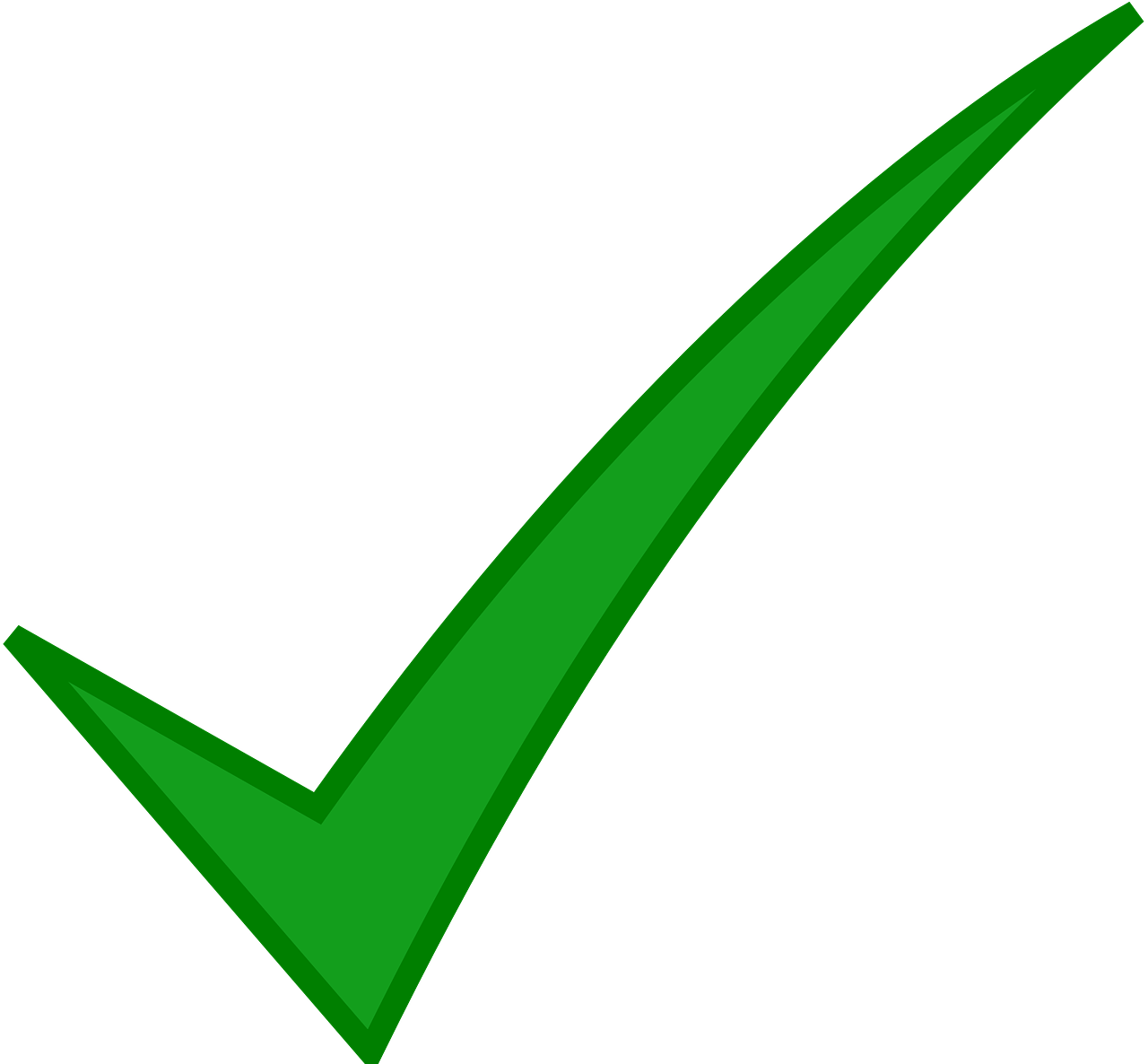 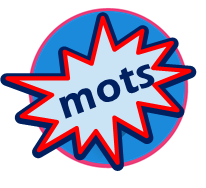 Écris en  anglais. Can you get at least 15 points?
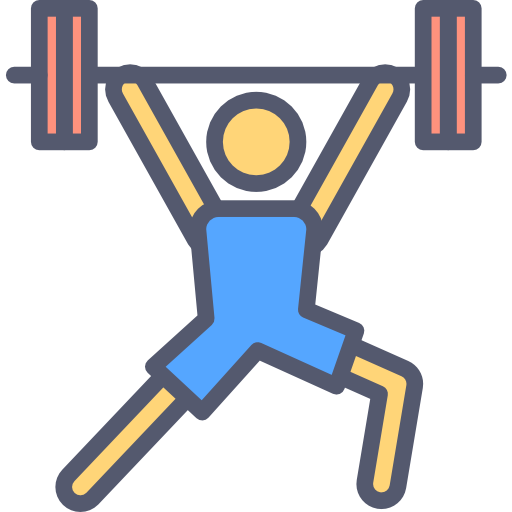 X 3
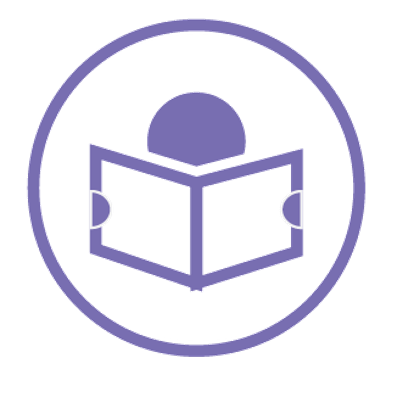 lire
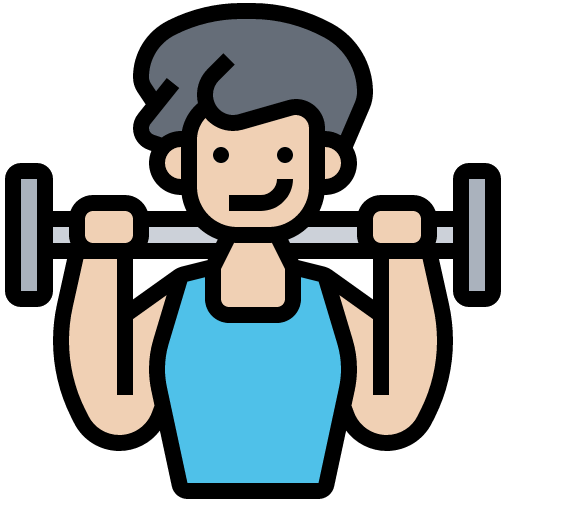 X2
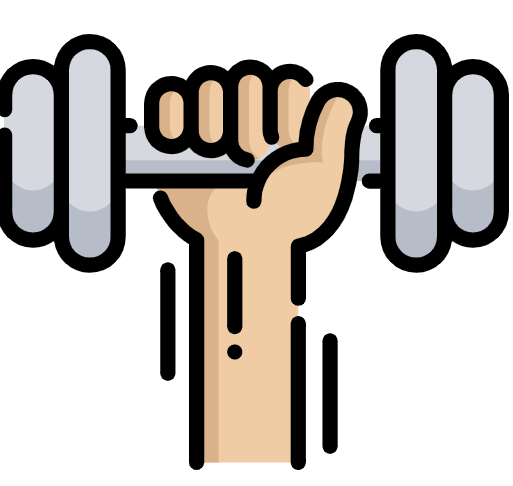 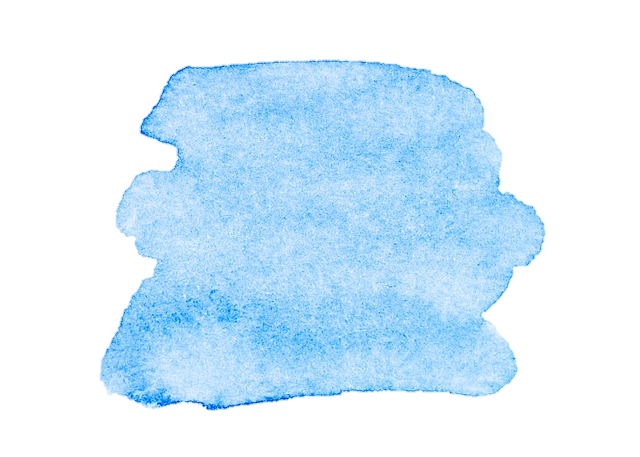 27
X 1
Saying what I and others do
Bleu term 2
Term 1 week 2
Une description d’Eugénie
Trouve les mots. Écris en français.
6
Eugénie est jeune et petite.    Elle est la sœur de Léa.   Elle n’a pas le visage ovale, elle a le visage rond.Elle n’a pas les cheveux roux ou crépus, elle a les cheveux noirs.    Elle n’a pas les yeux bleus, elle a les yeux noirs, aussi.Elle adore les vêtements jaunes.     Aujourd’hui, elle porte un t-shirt jaune et une jupe* bleue.    Elle n’aime pas la couleur verte.
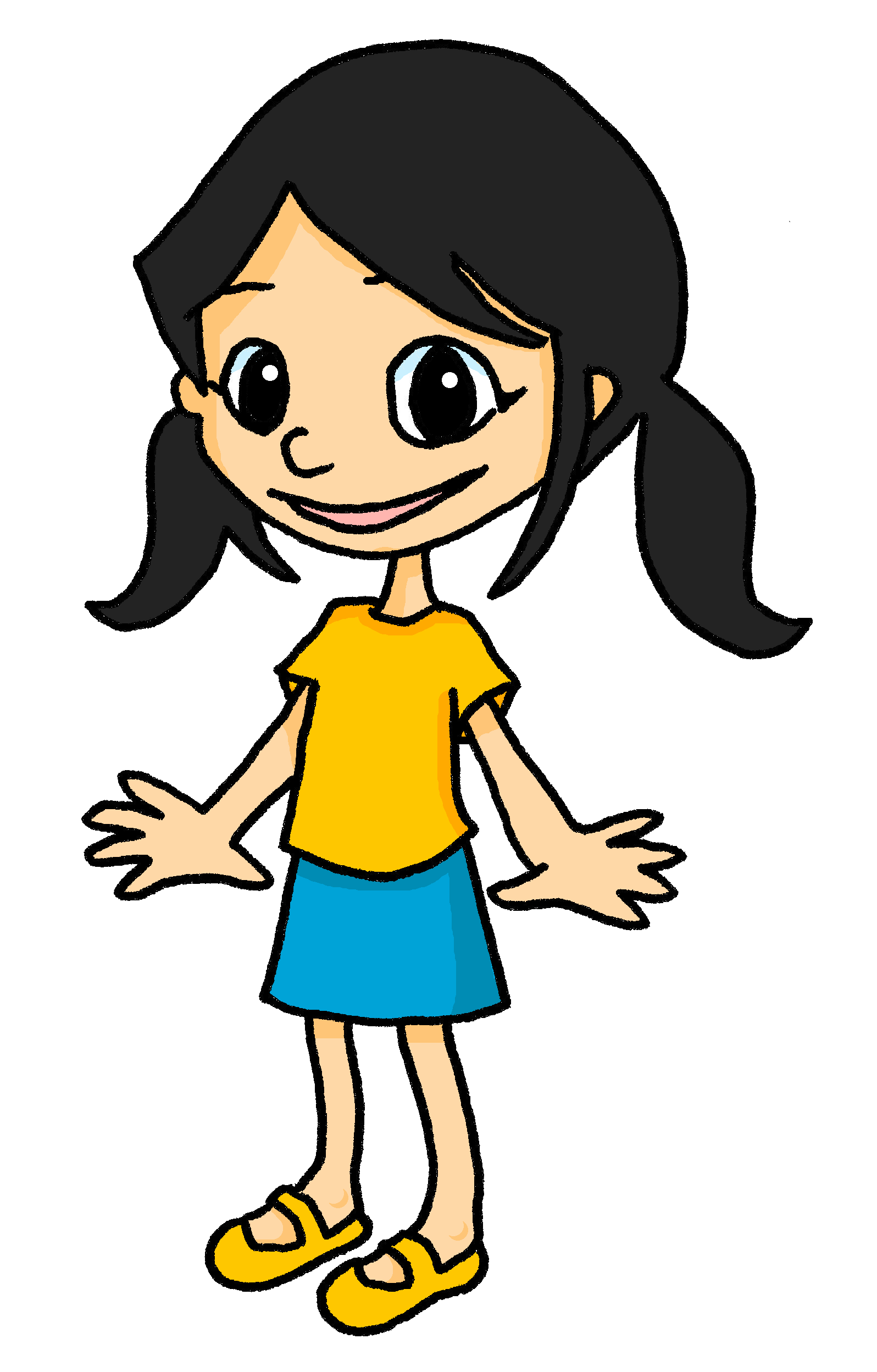 la jupe = skirt
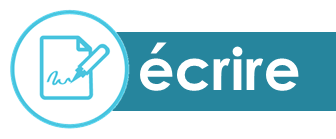 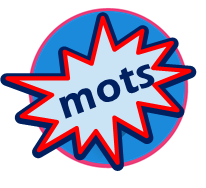 Écris en  français. Can you get at least 15 points?
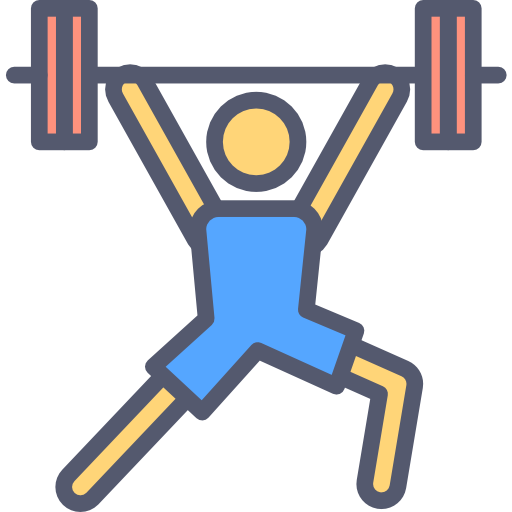 X 3
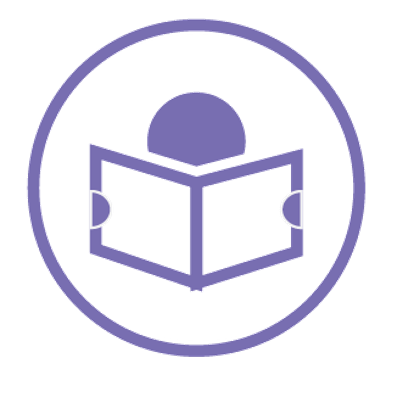 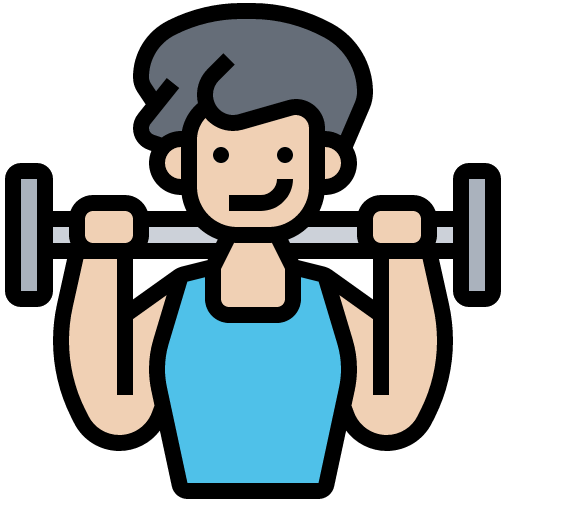 lire
X2
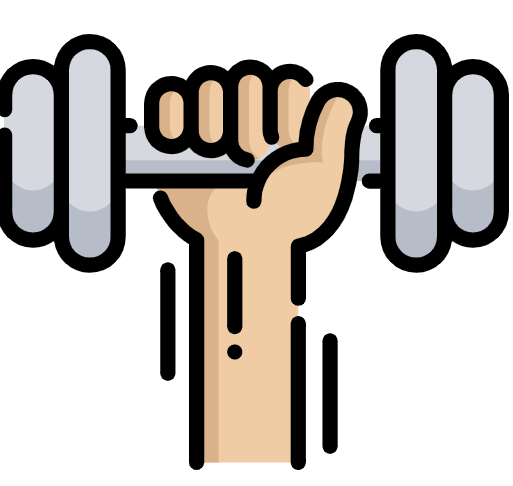 X 1
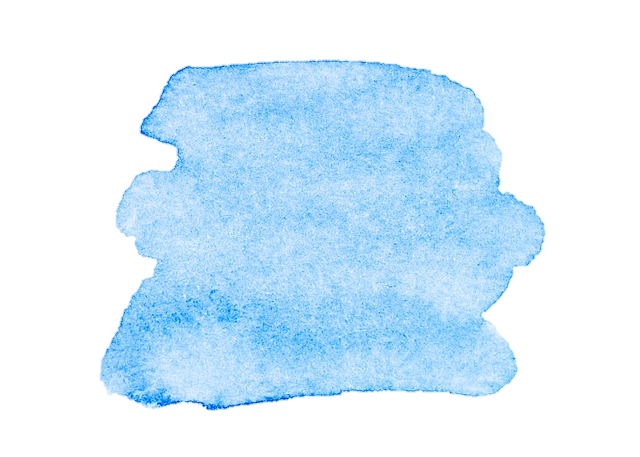 28
Saying where you are going and what there is there
Bleu term 2
Term 1 week 2
🎯
Using numbers 1-31
Saying what there is and isn’t in school
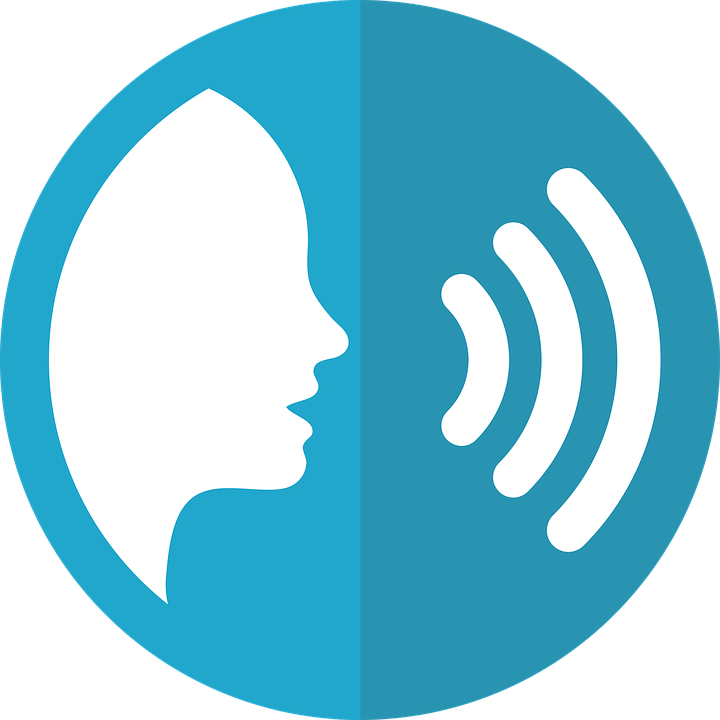 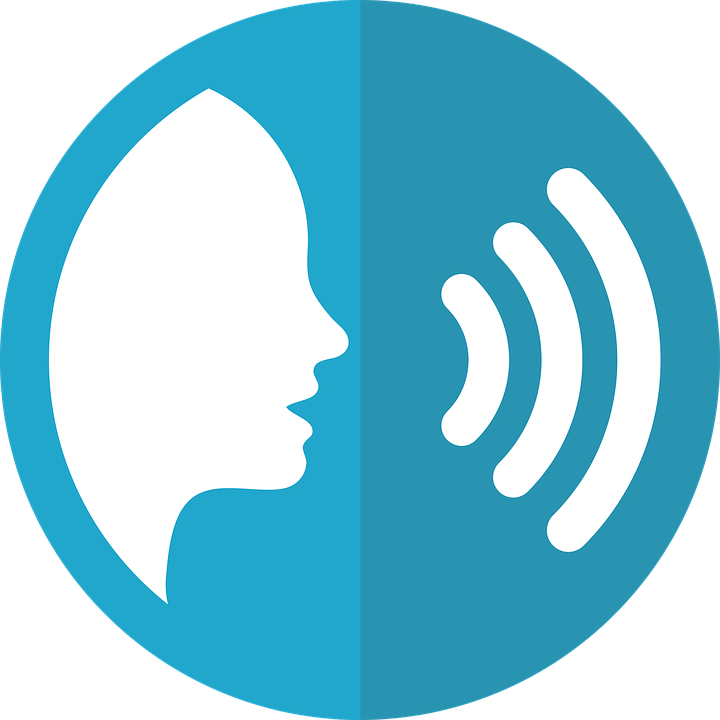 prononcer
prononcer
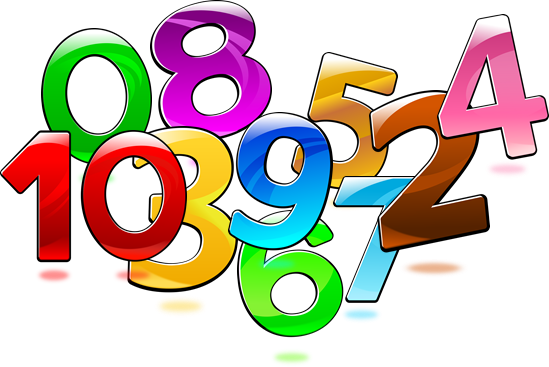 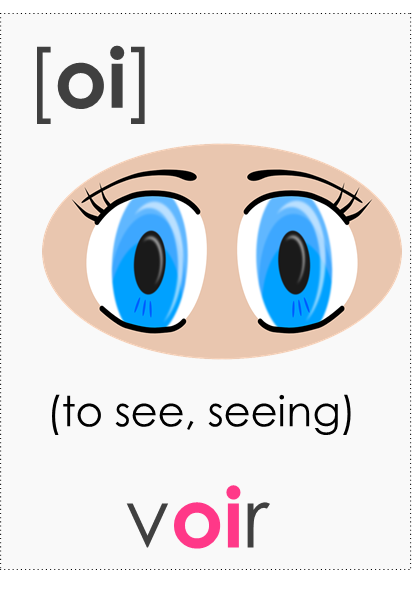 7
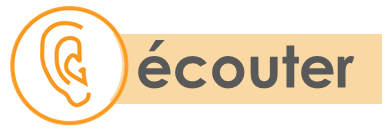 Écris A B ou B A. Which order do you hear the words in?
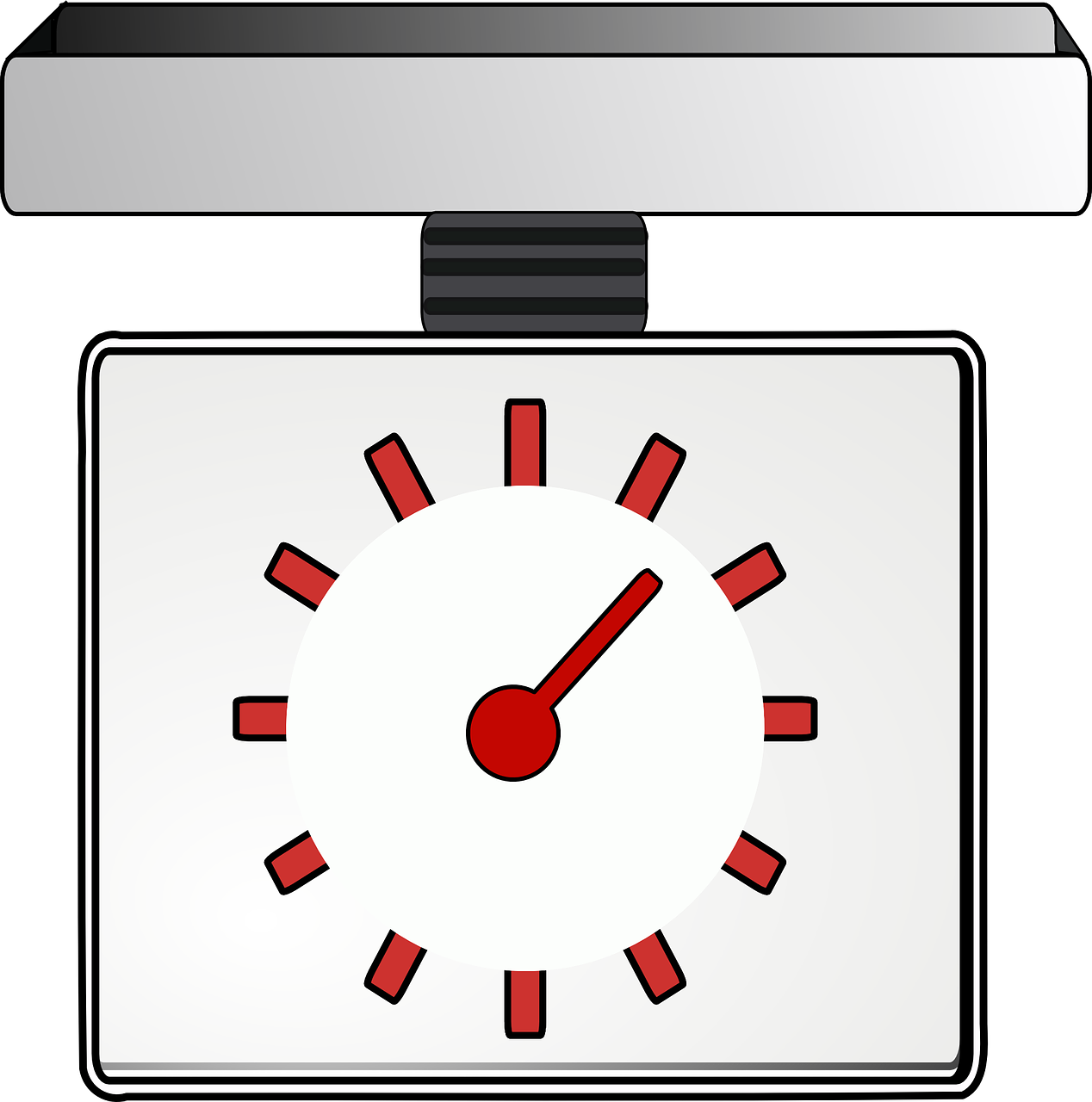 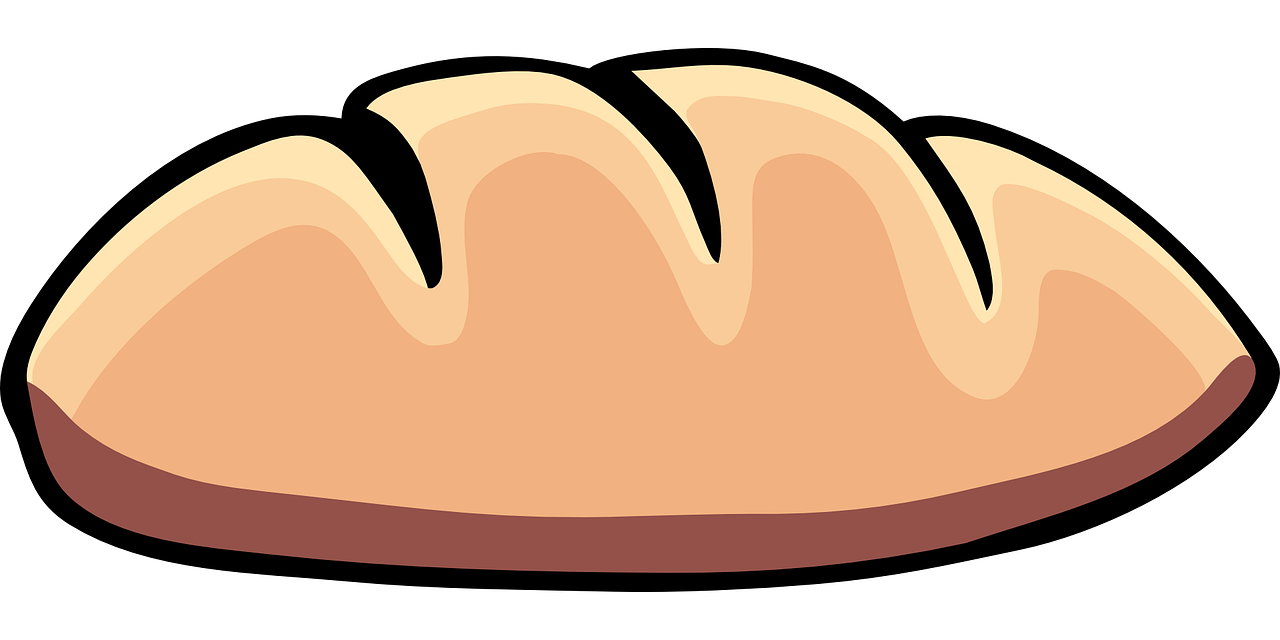 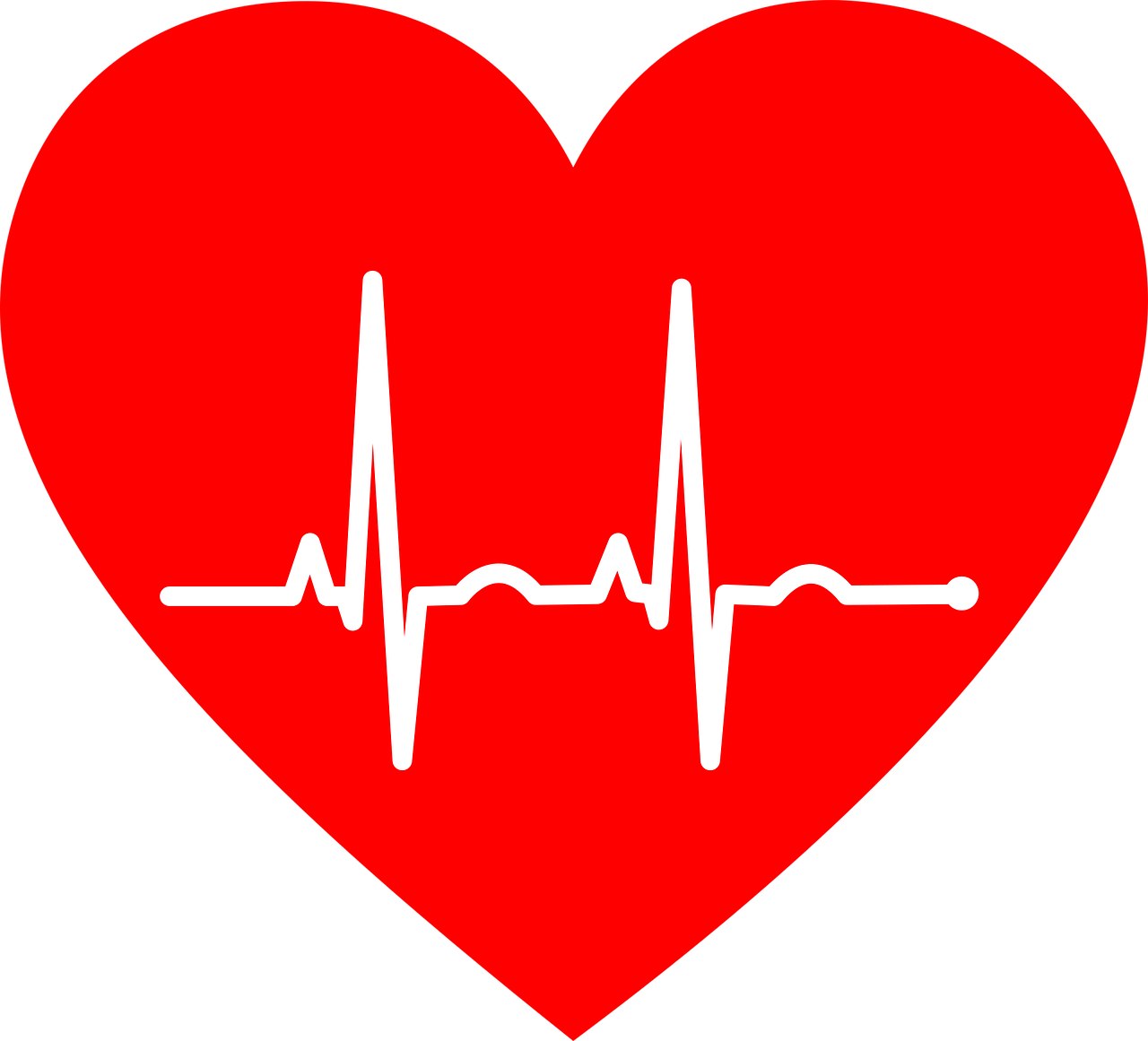 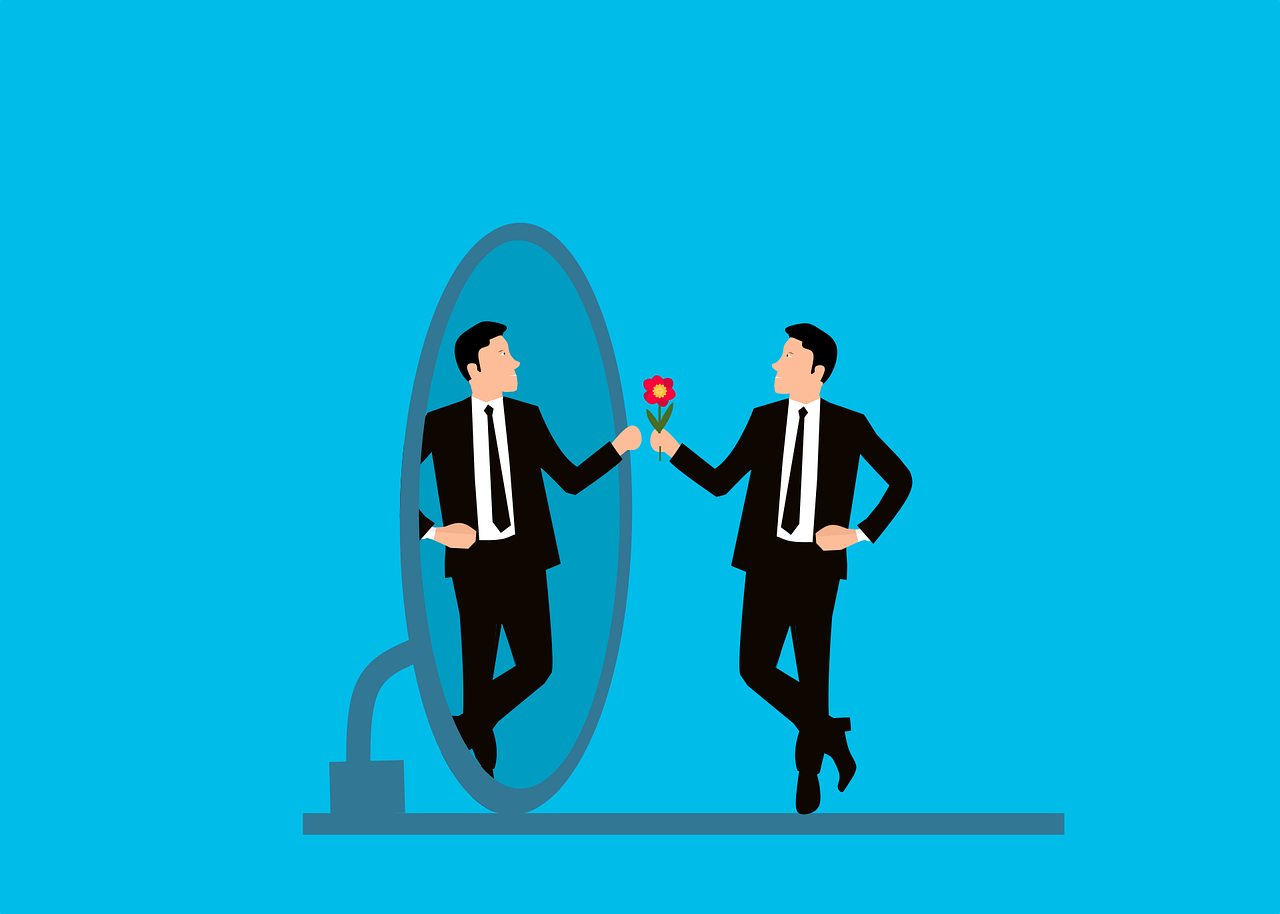 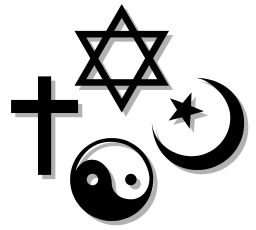 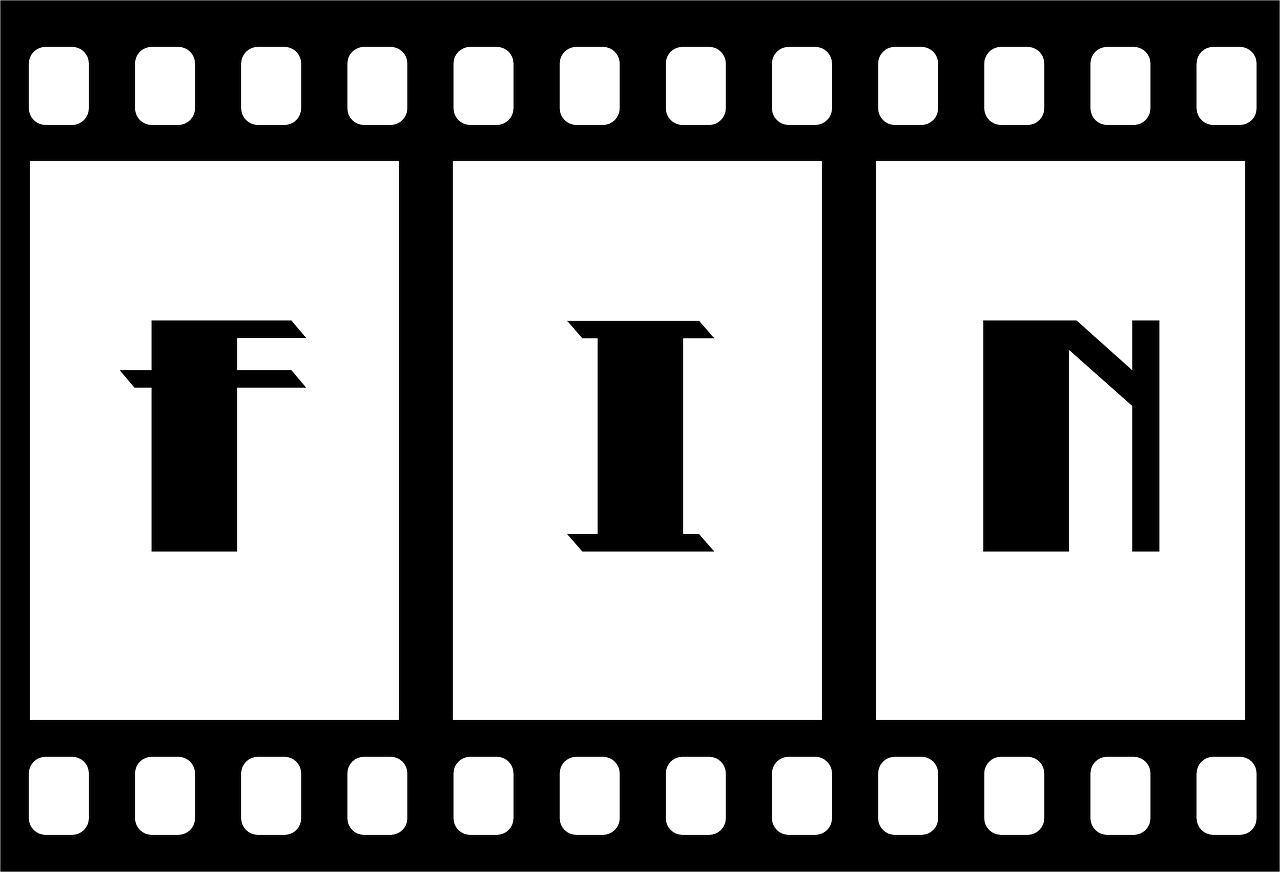 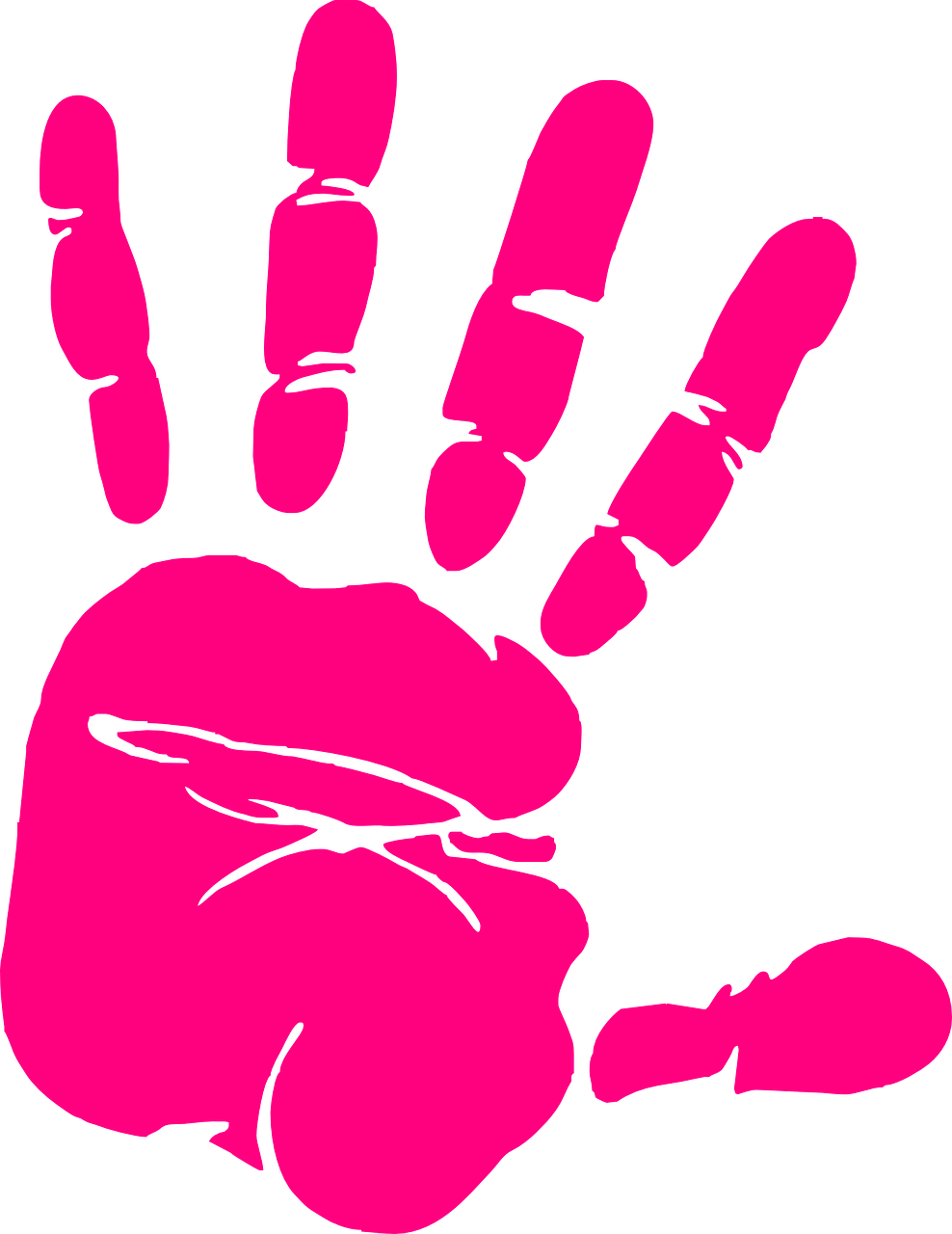 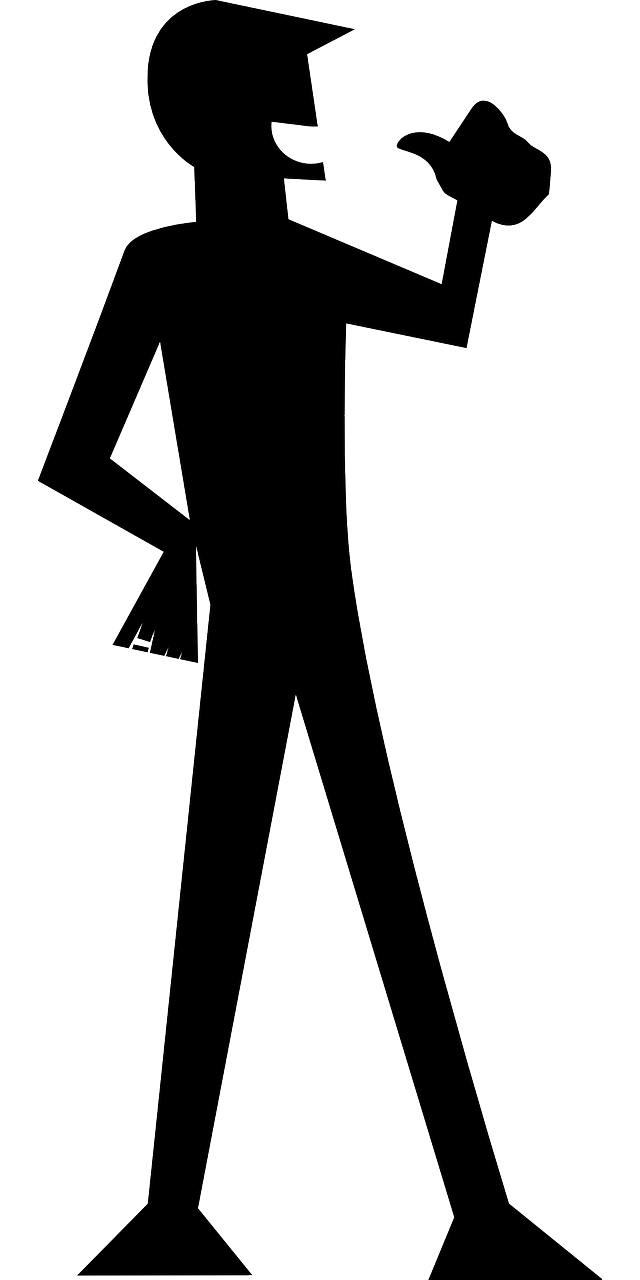 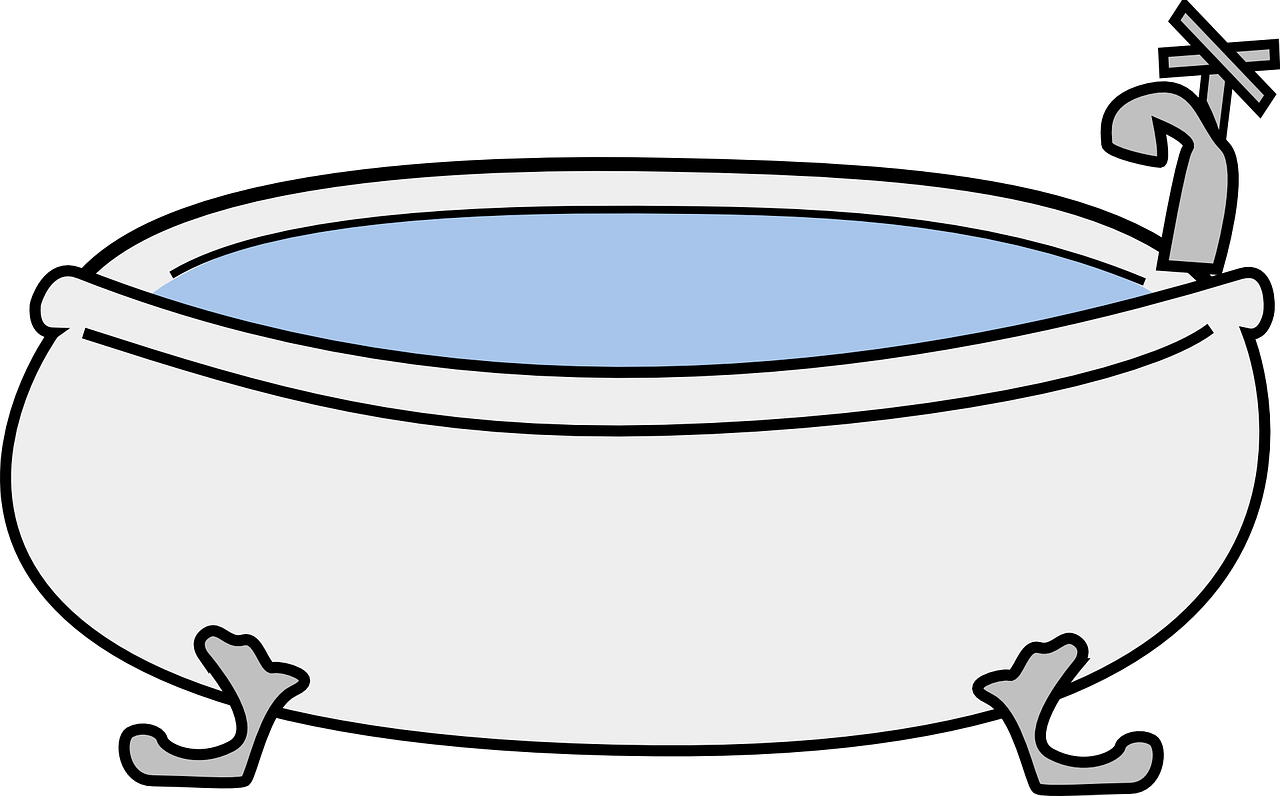 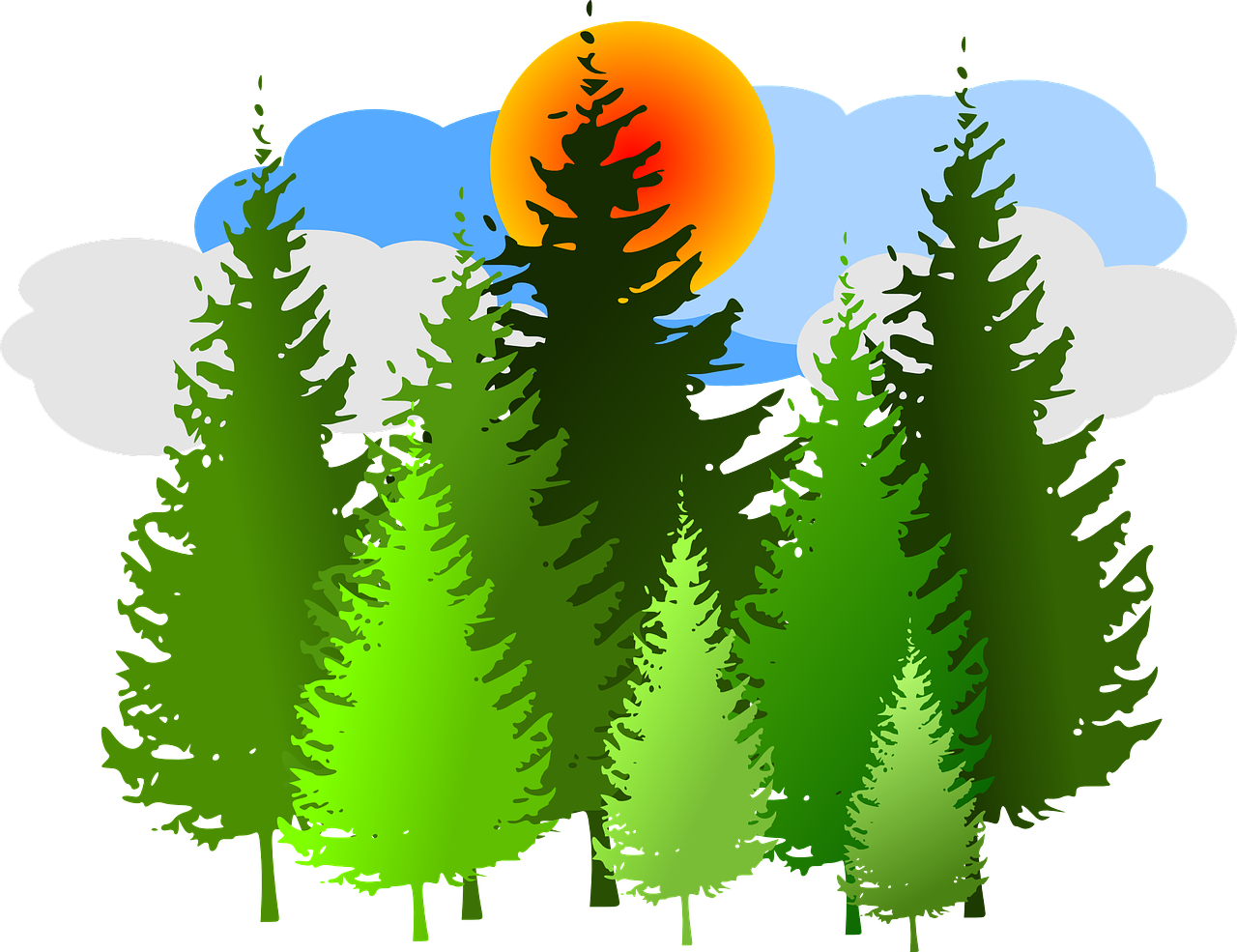 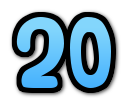 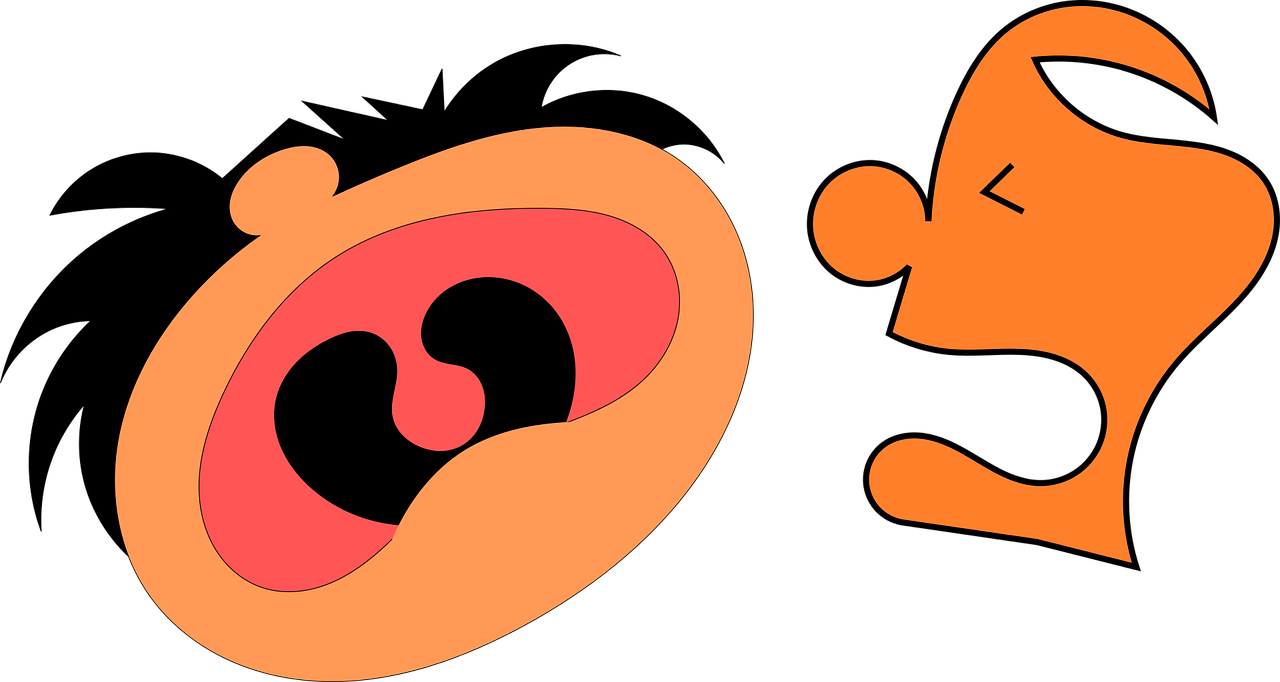 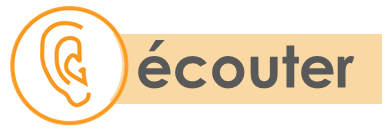 Un-deux-trois regardez moi !
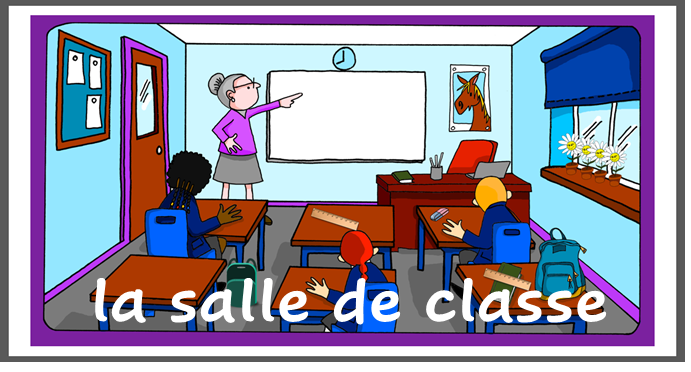 un, deux, troisRegardez-moi !Les yeux sur toi !Écoutez-moi !On baisse la voix !On fait un choix !
Je sais pourquoi !Excusez-moi !
baisser – to lowerle choix – choiceje sais – I know
Il y a (there is, there are)
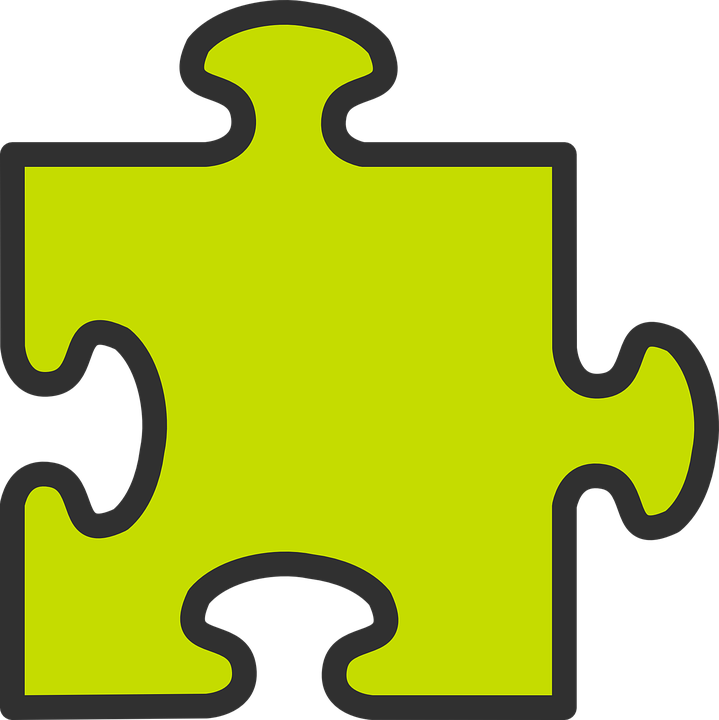 grammaire
Il y a une lampe.
Il y a un jardin.
⚠ Liaison s-, x- if the noun starts with a vowel or h-.
➜
There is a/one lamp.
There is a/one garden.
➜
Il y a trois espaces.
Il y a huit portes.
➜
There are eight doors.
➜
There are three spaces.
⚠ Remember! Many French nouns add –s for plural but nouns ending in –eau add –x.
Il y a des bureaux.
There are some desks.
➜
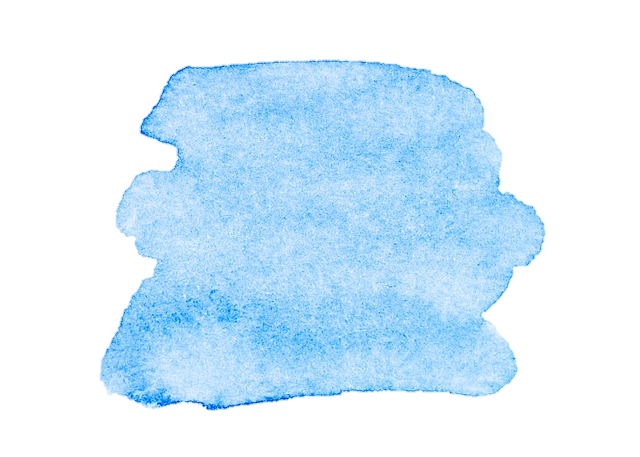 29
Saying where you are going and what there is there
Bleu term 2
Term 1 week 2
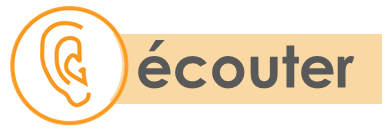 Écris le nombre et l’objet en anglais.
7
Il n’y a pas de (there isn’t/aren’t, there is/are no…)
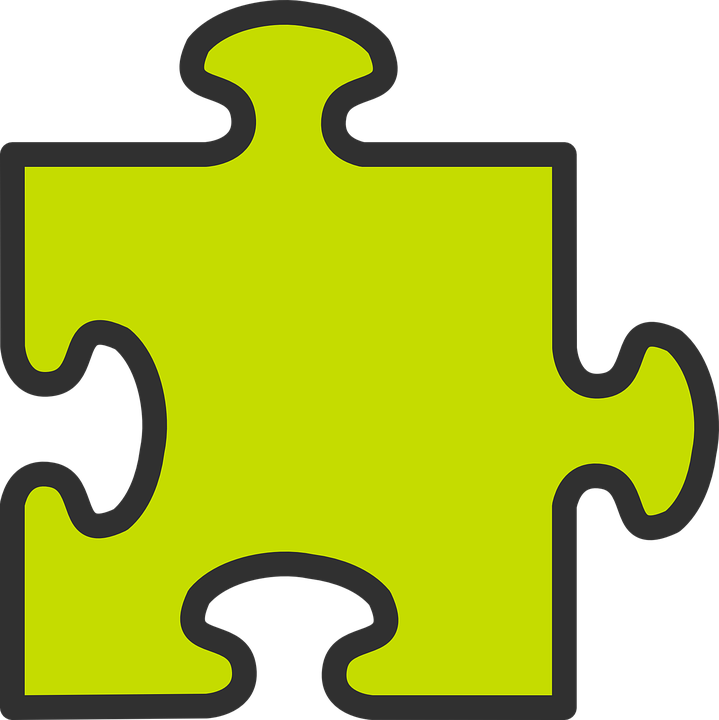 grammaire
Il n’y a pas de salle.
➜
⚠ Note that pas is always followed by de (or d’), not un/une/des.
There isn’t a room.
There is no room.
➜
Il n’ y a pas de jardin.
➜
There isn’t a garden.
There is no garden.
➜
Il n’y a pas de professeurs.
➜
There aren’t any teachers.
There are no teachers.
➜
Il y a quoi ?  Il n’y a pas quoi ?
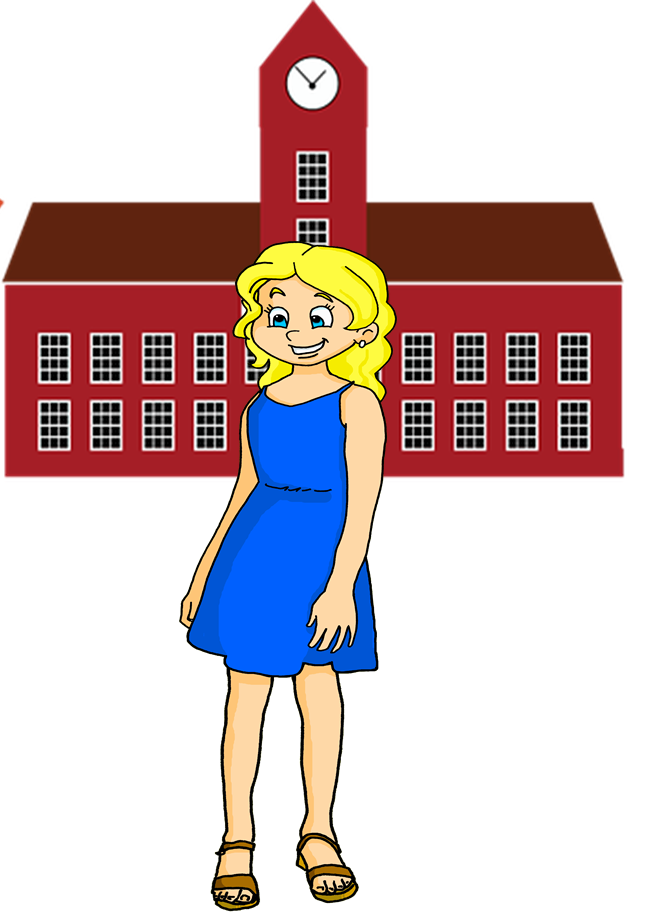 Il y a
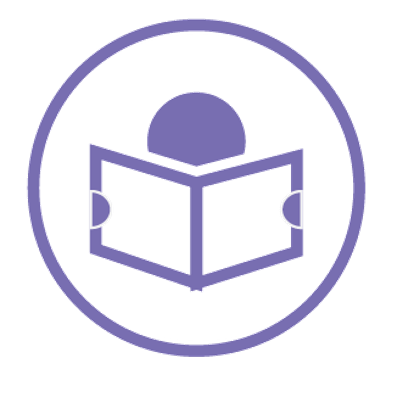 lire
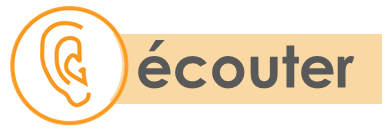 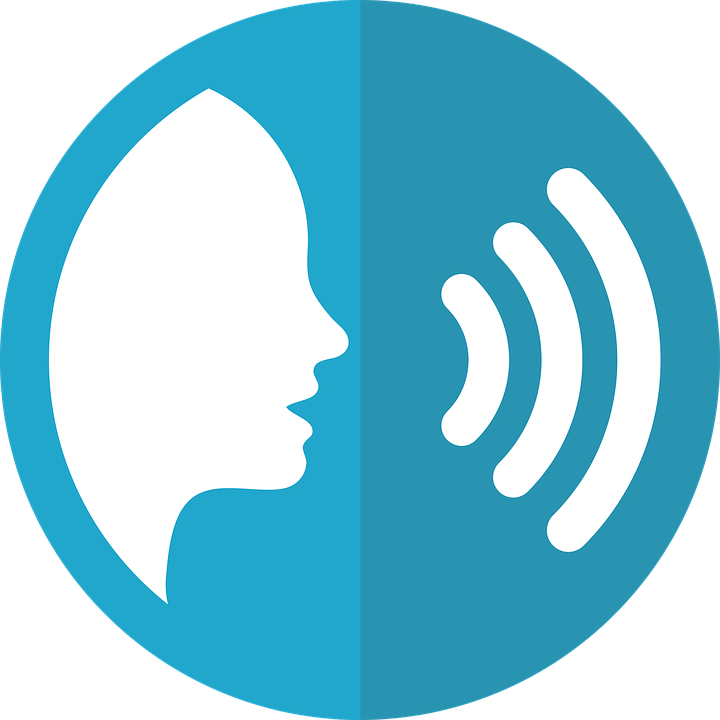 Écris le son correspondant et les nombes.
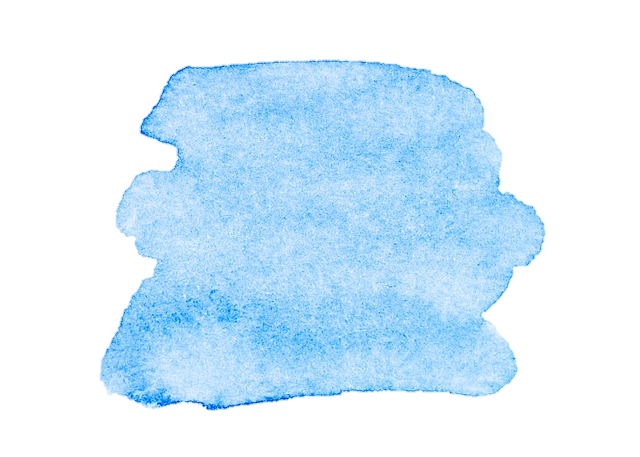 30
Saying where you are going and what there is there
Bleu term 2
Term 1 week 2
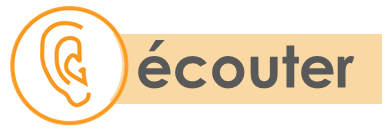 Il y a quoi ? Il n’y a pas quoi ?
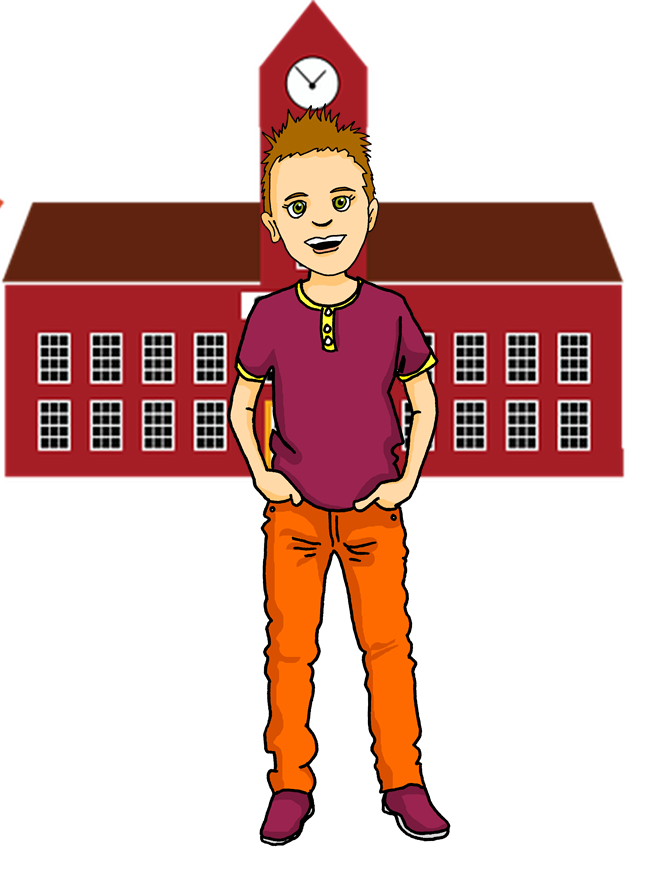 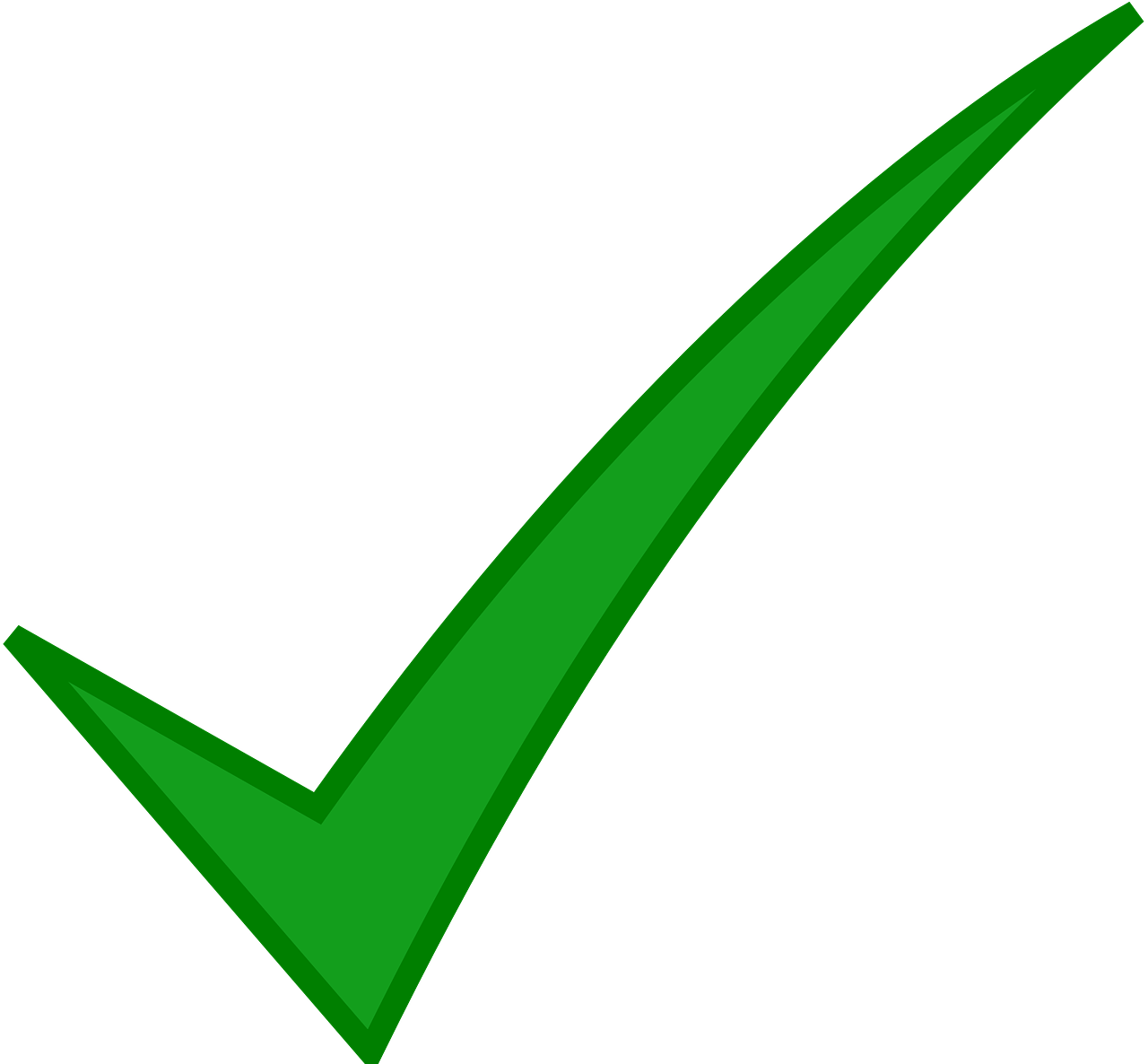 7
⚠ Liaison here.
They have and they are
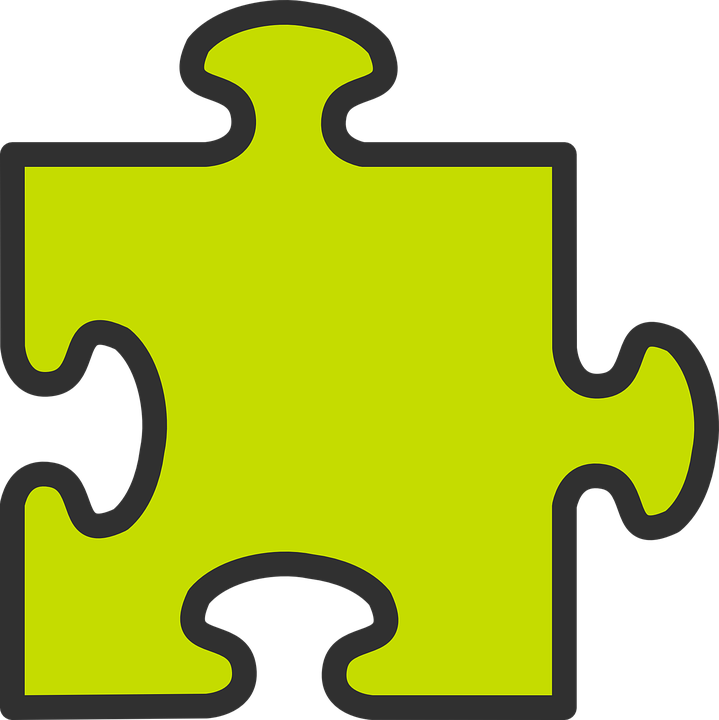 grammaire
Remember, to mean ‘they have’ use ils ont or elles ont.
To mean ‘they are’ use ils sont or ells sont.
⚠ Word for ‘they’ matches the gender of the noun it describes: they (the chairs) = elles.
Ils ont des chaises mais elles sont vieilles.
➜
They have some chairs but they are old.
⚠ Adjectives match the gender and number of the noun. vieux = m, mplvieille = f, vieilles = fpl
Elles ont des ordinateurs mais ils sont vieux.
➜
They have some computers but they are old.
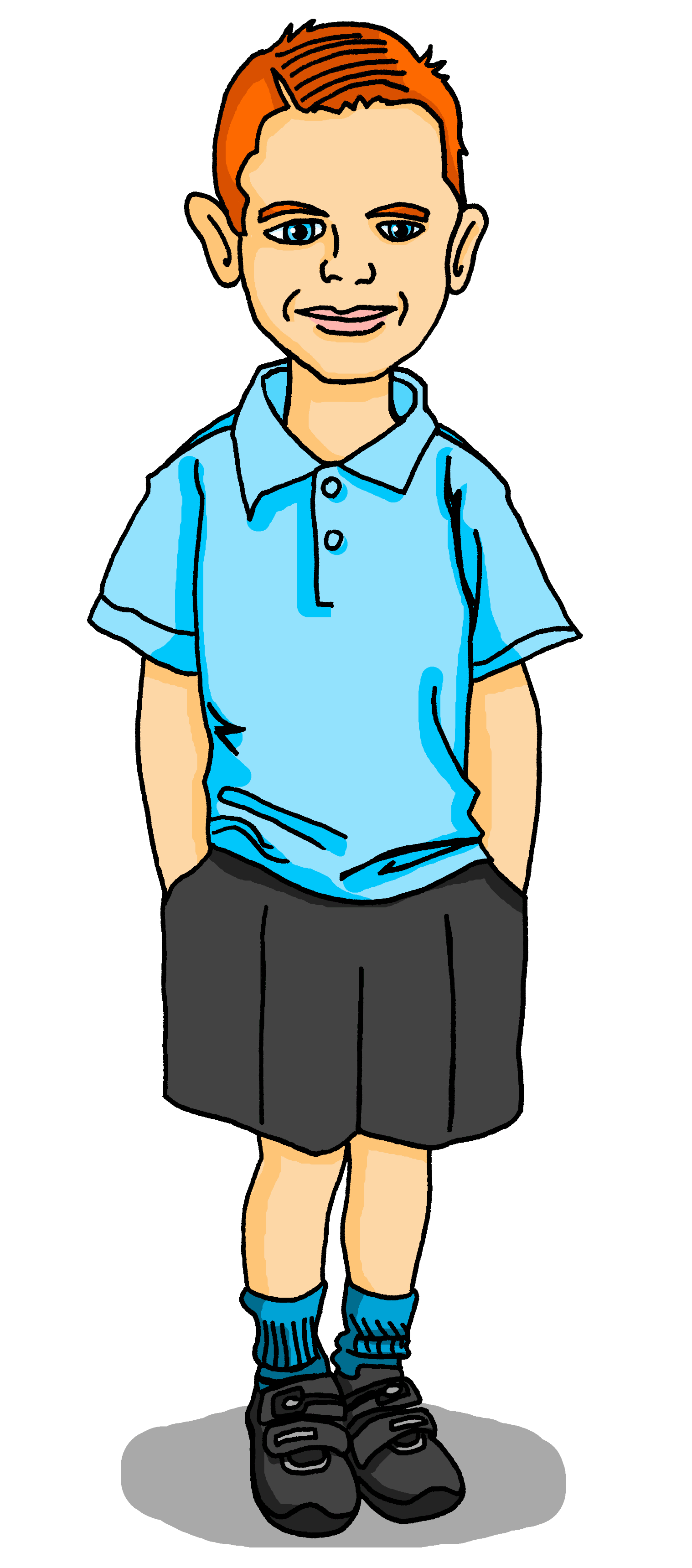 Help Max! Which adjective is it?           Write the English.
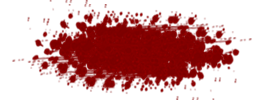 They have a garden and it is beautiful.
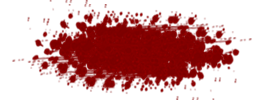 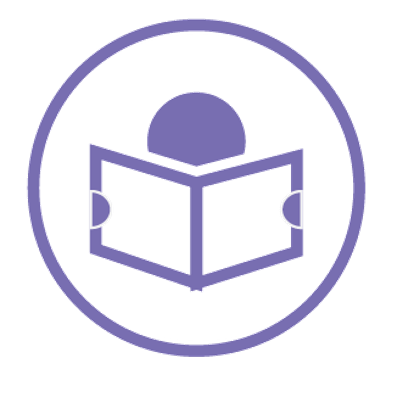 lire
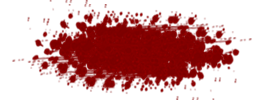 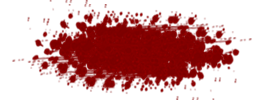 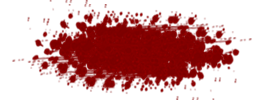 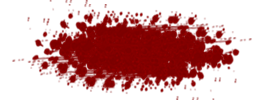 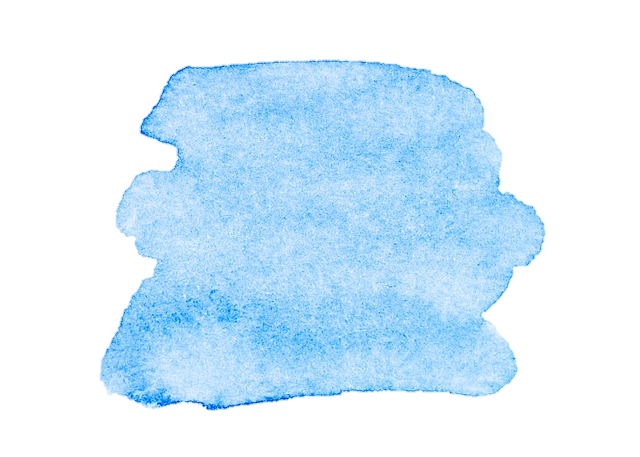 31
Saying where you are going and what there is there
Bleu term 2
Term 1 week 2
Person A. (Person B – turn to the next page.)
Round 2 Listen to your partner.  Choose the correct picture A, B, or C.
Round 1
Say:
1) There are two windows.
2) There are ten chairs.3) There isn’t any lamp.
4) There isn’t a desk.
5) There are six phrases on the board.
7
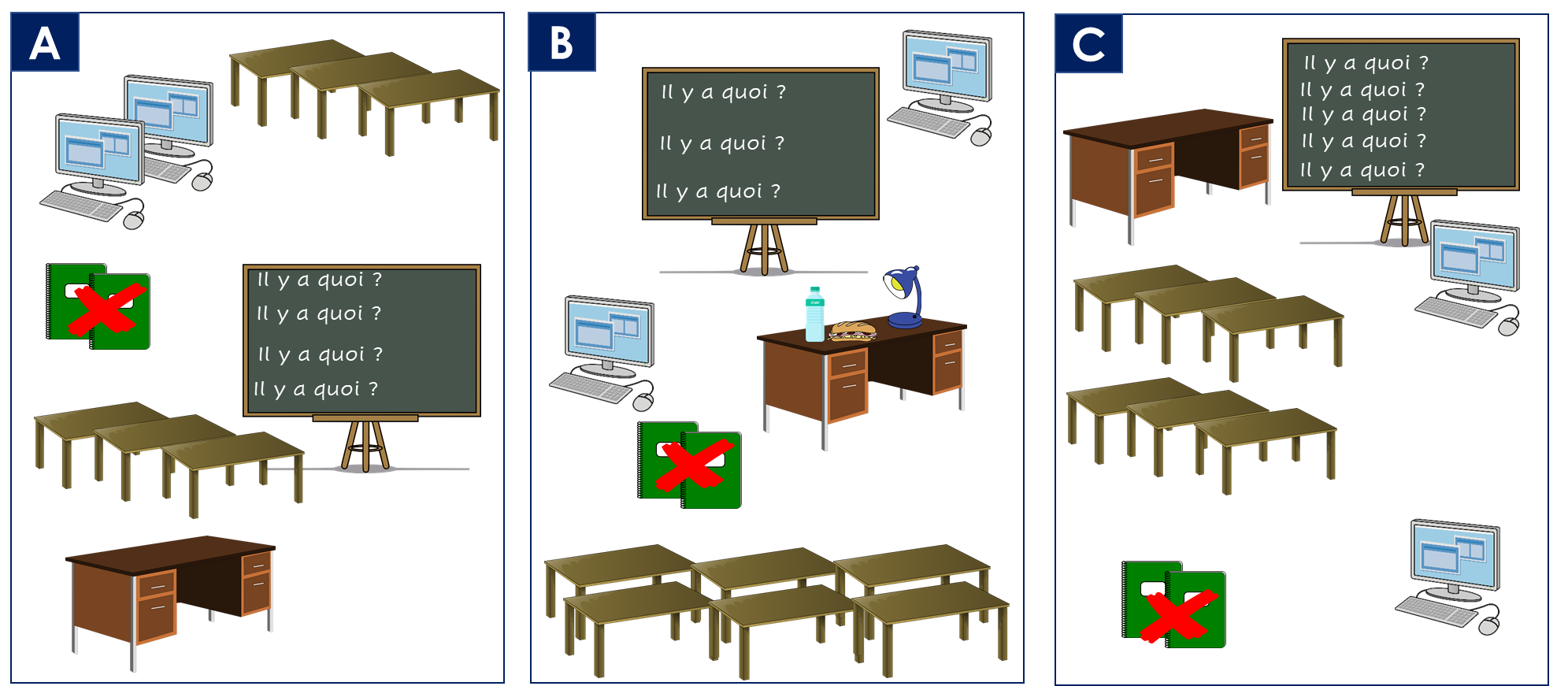 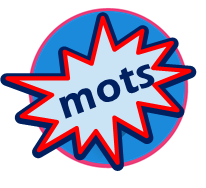 Écris en  anglais. Can you get at least 15 points?
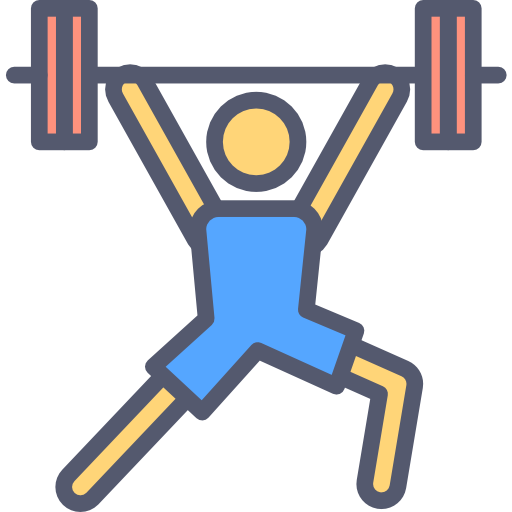 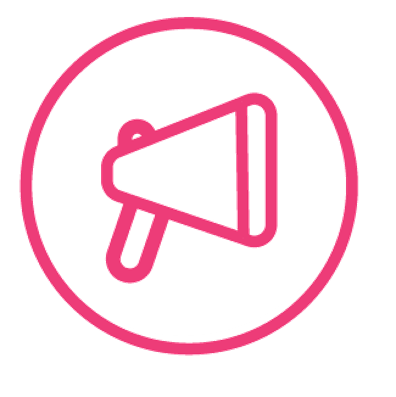 parler
X 3
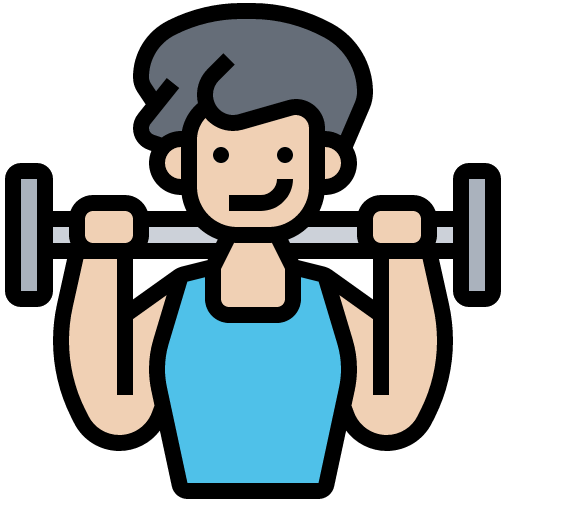 X2
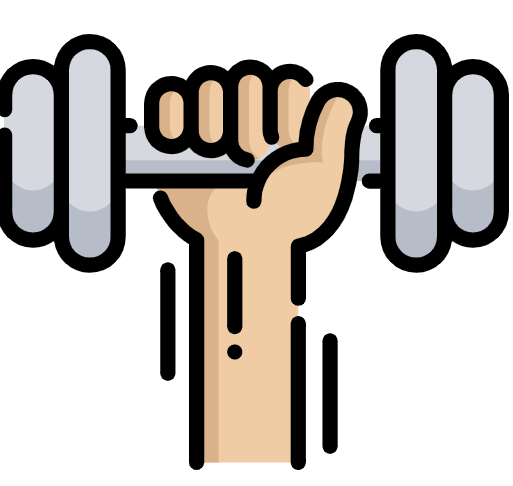 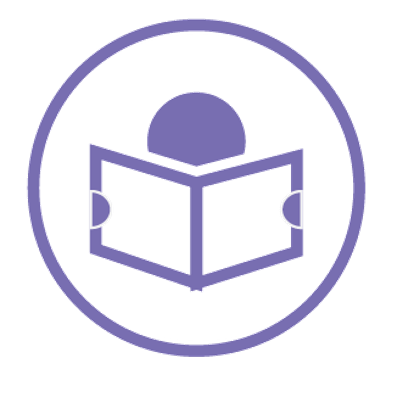 X 1
lire
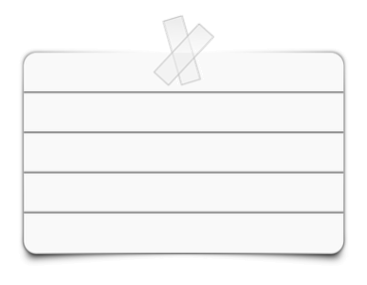 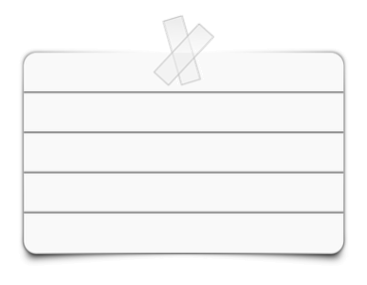 Write two sentences describing your classroom.
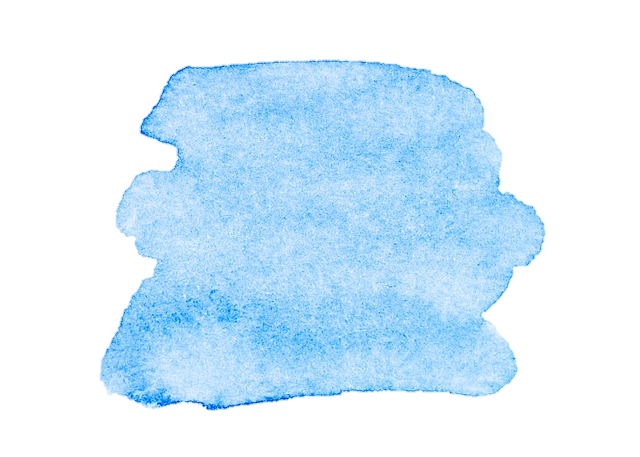 32
Saying where you are going and what there is there
Bleu term 2
Term 1 week 2
Person B. (Person A – turn to the previous page.)
Round 2
Round 1 Listen to your partner.  Choose the correct picture A, B, or C.
7
Say in French:
1) There are two computers.
2) There are six tables.
3) There aren’t any exercise books.
4) There aren’t any things on the desk.
5) There are four questions on the board.
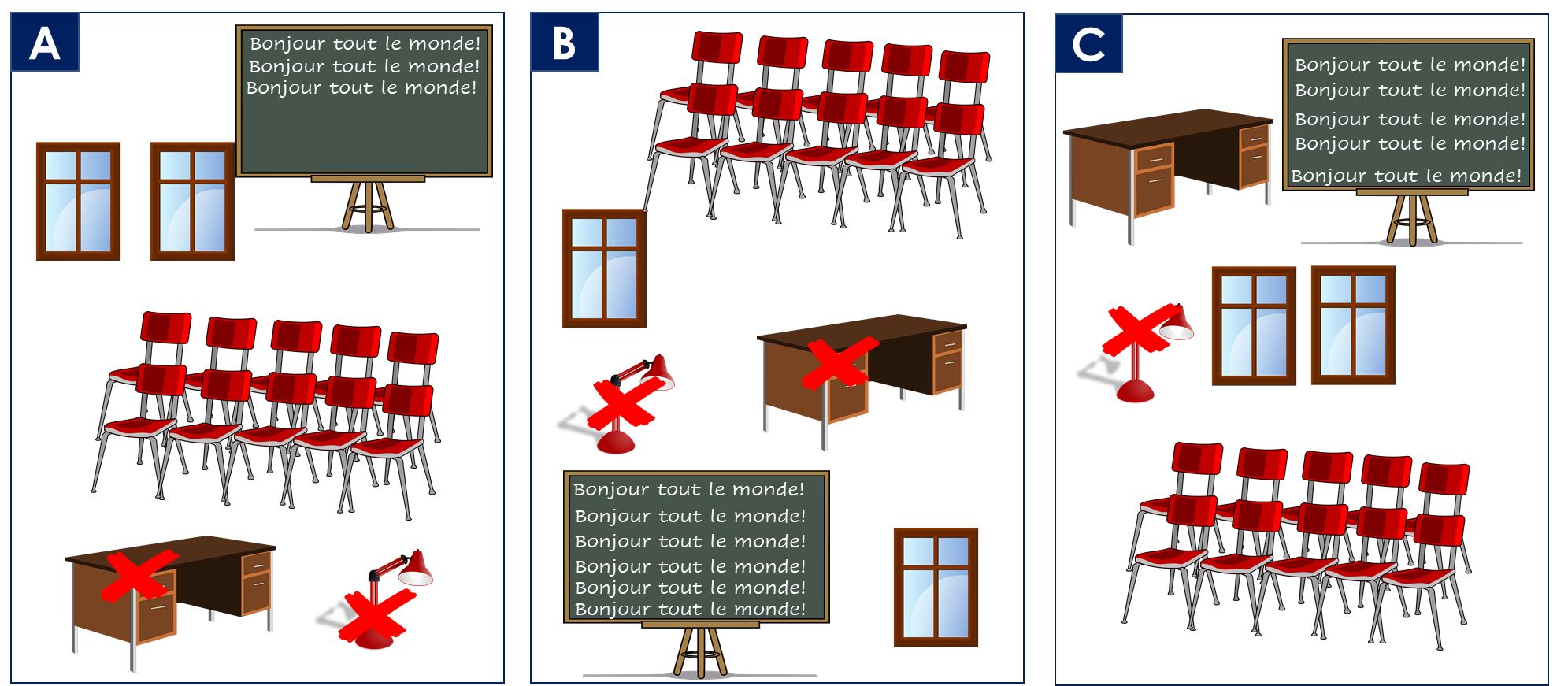 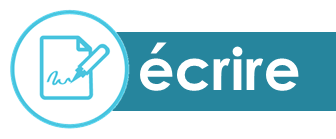 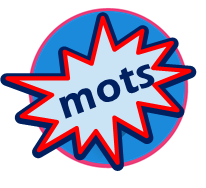 Écris en  français. Can you get at least 15 points?
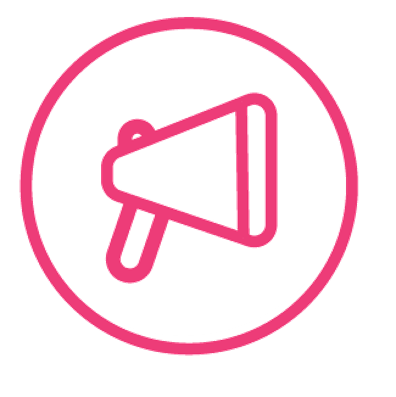 parler
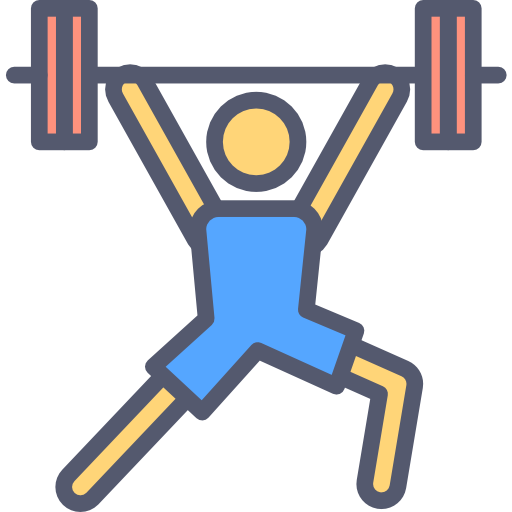 X 3
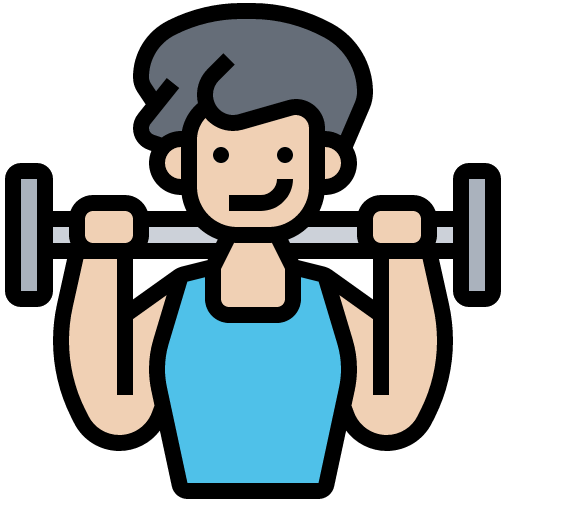 X2
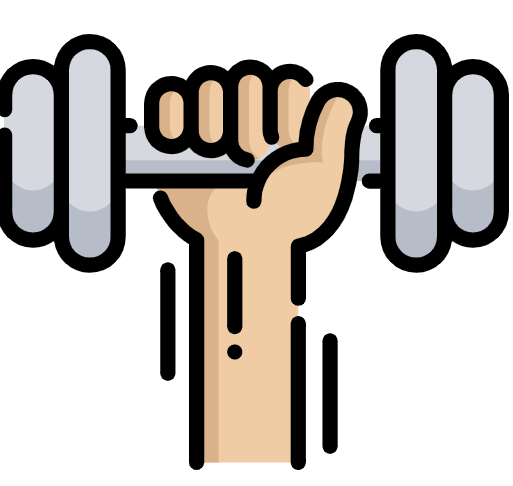 X 1
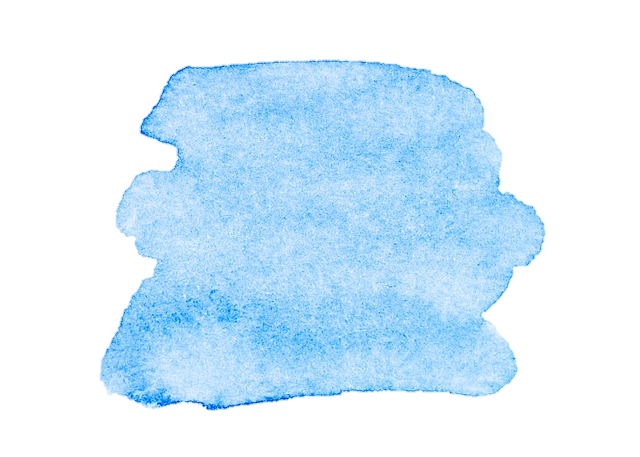 33
Saying where you are going and what there is there
Bleu term 2
Term 1 week 2
🎯
Talking about where you are going using aller
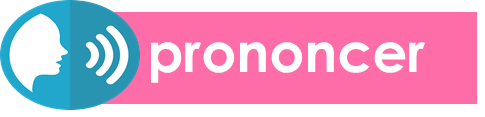 Using words for (in)to – dans, en, au
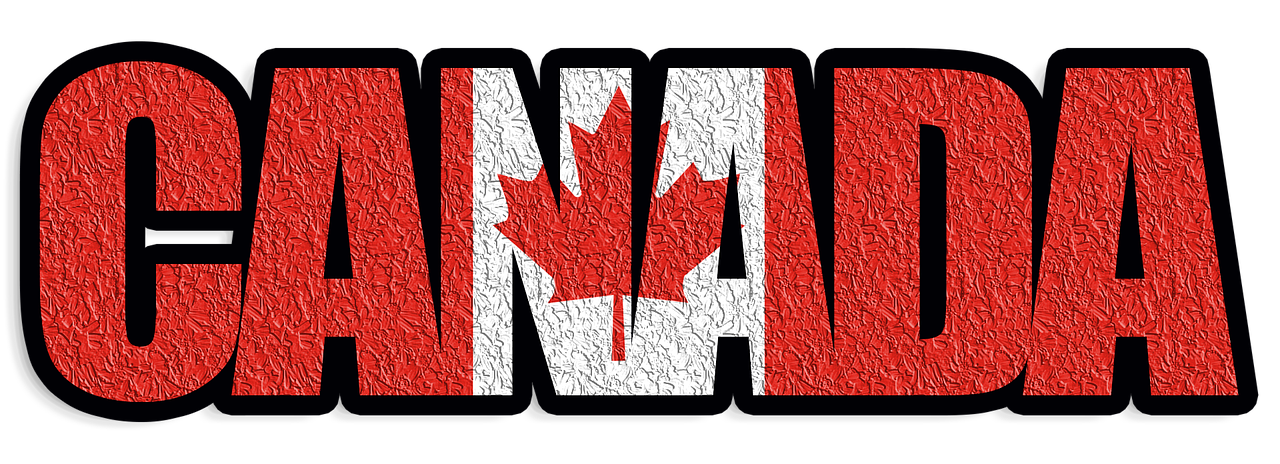 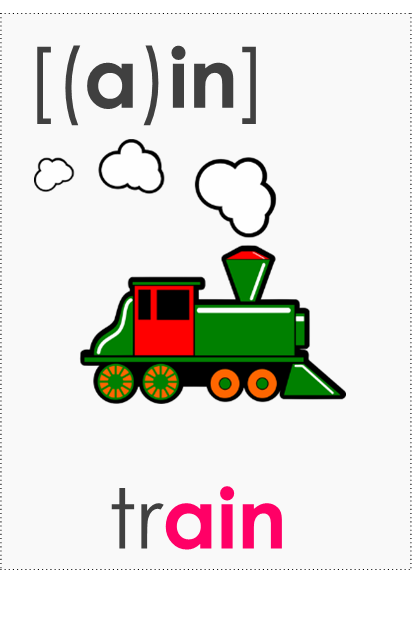 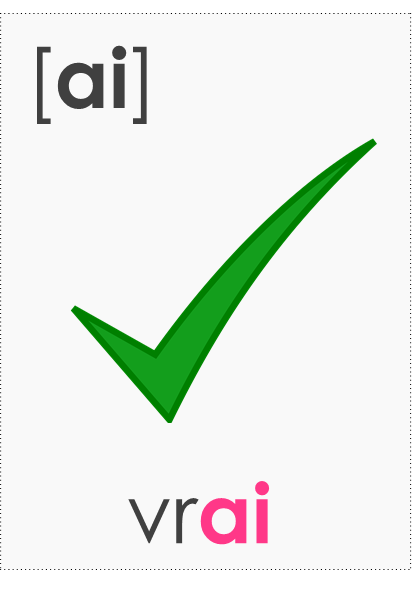 8
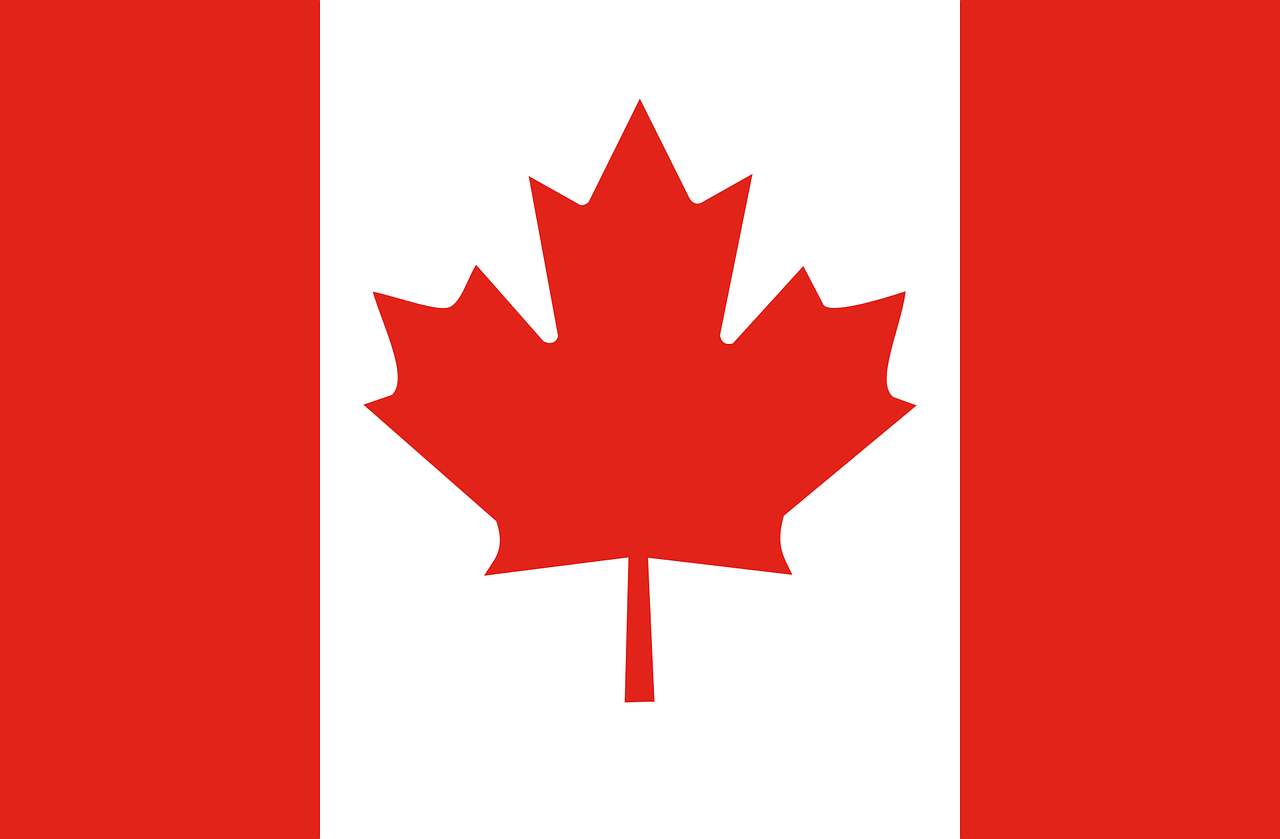 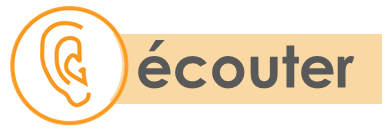 Prononce le nom* des villes.  C’est le son [ai] ou [(a)in] ?
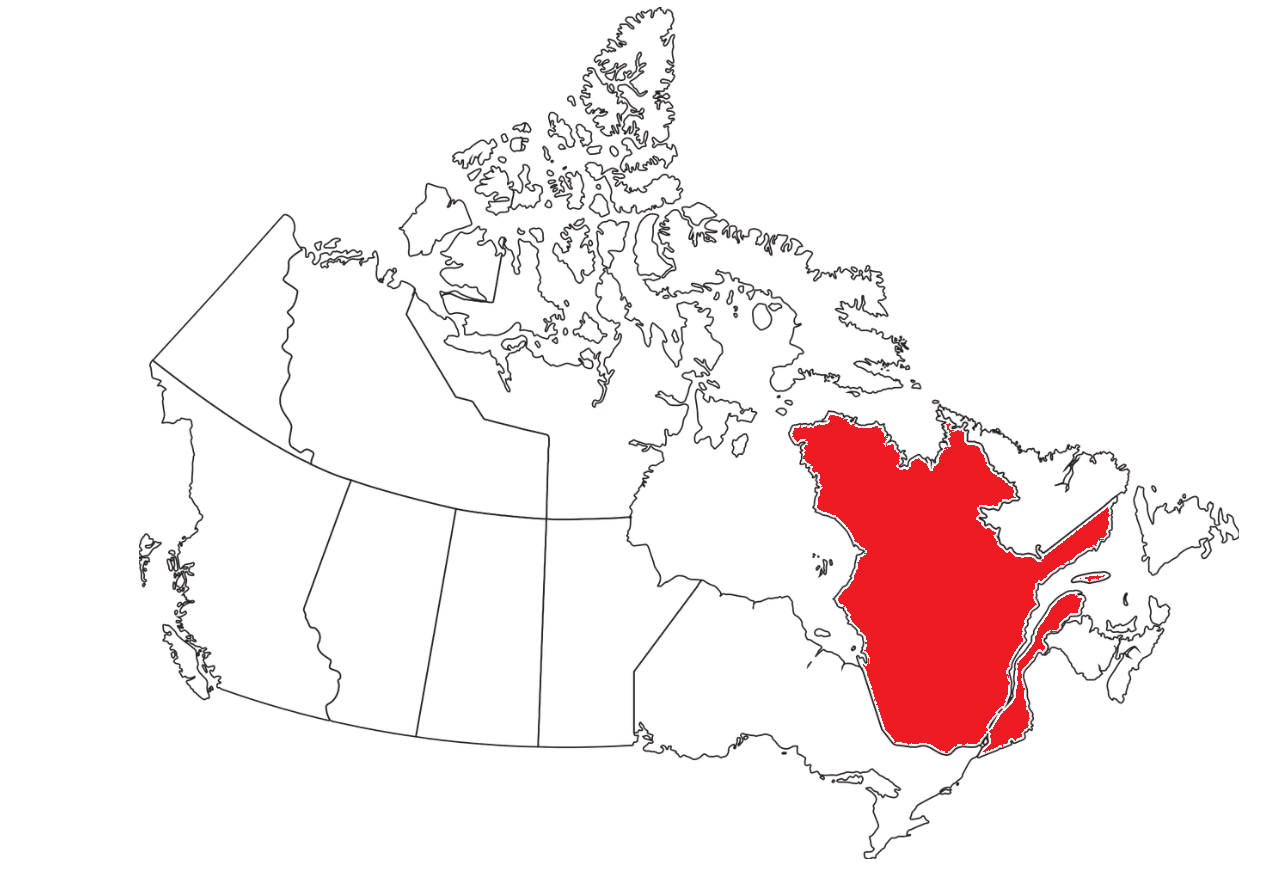 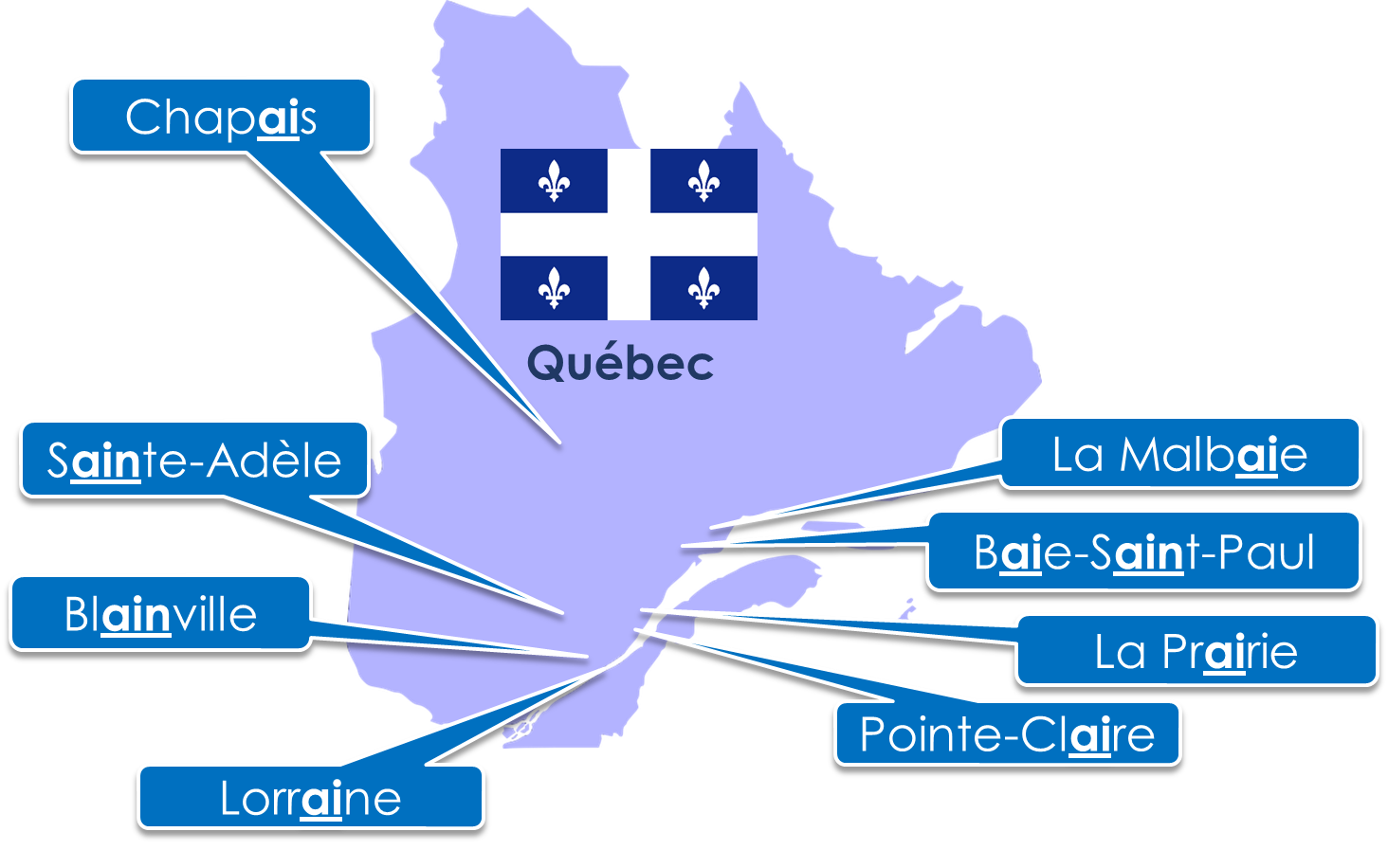 Quebec is a region in Canada. French is its only official language.
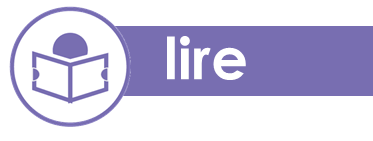 Write down the key language for this week.
⚠ The –s in ‘vais’ is a SFC.
aller (to go, going)
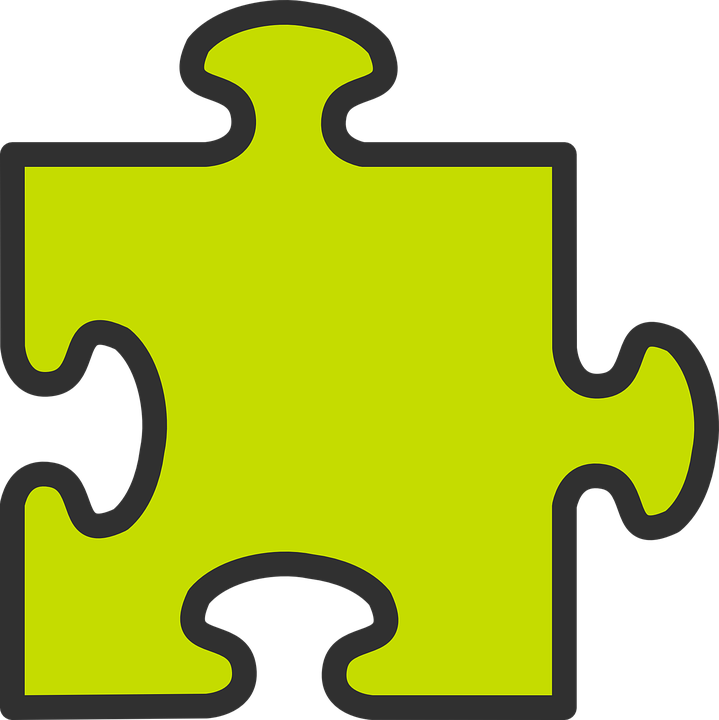 grammaire
Aller is an irregular verb meaning to go, going.
Je vais
Je vais à Paris.
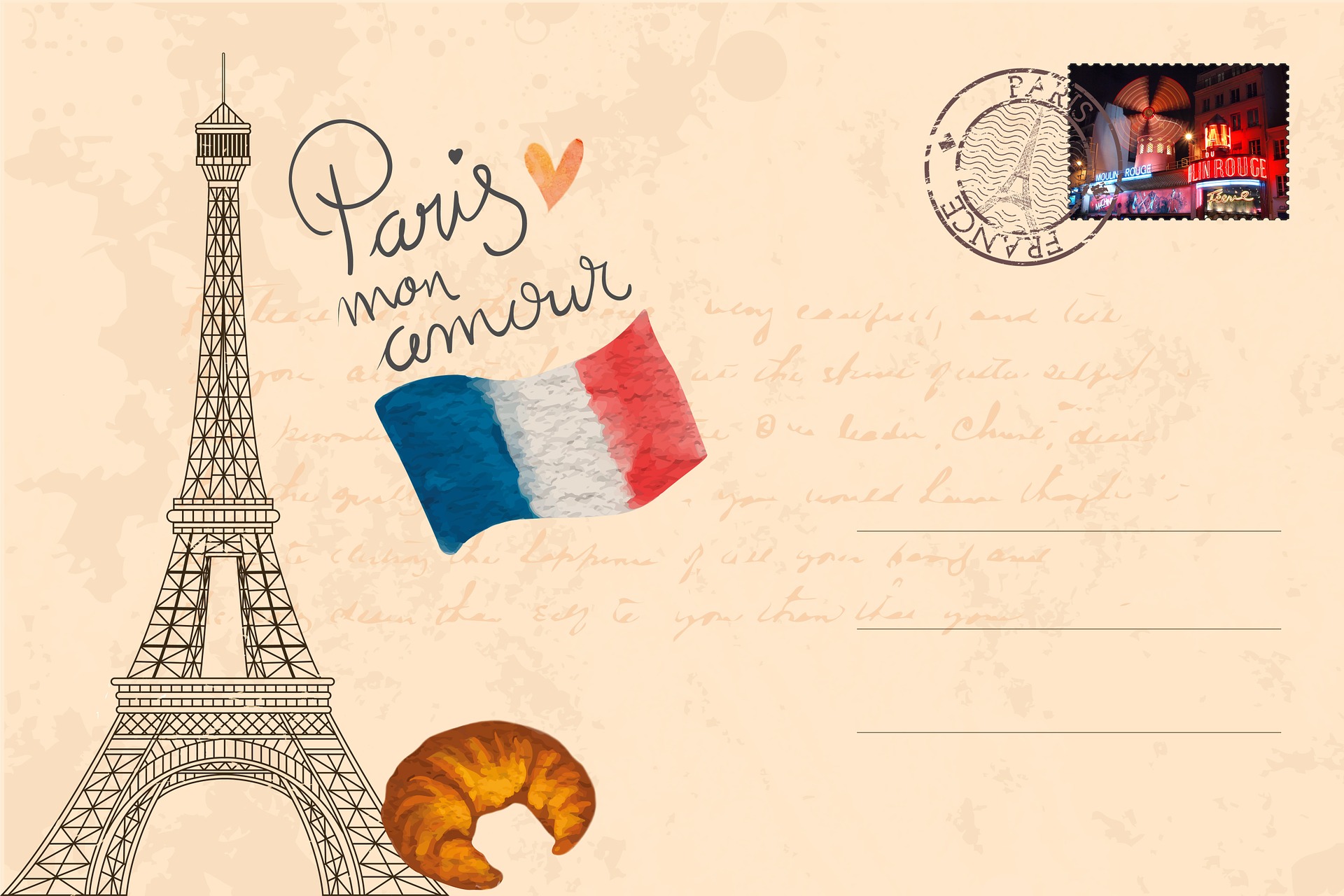 ➜
I go | I am going
➜
I go | I am going to Paris.
Il va aussi à Paris.
Elle va à Paris.
➜
She goes | is going to Paris.
➜
He also goes | is also going to Paris.
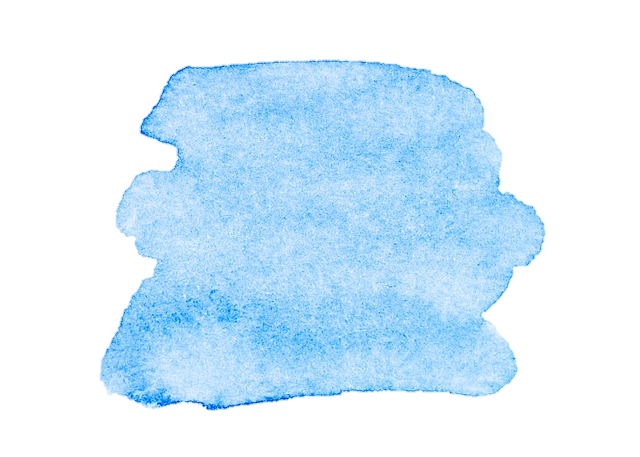 34
Saying where you are going and what there is there
Bleu term 2
Term 1 week 2
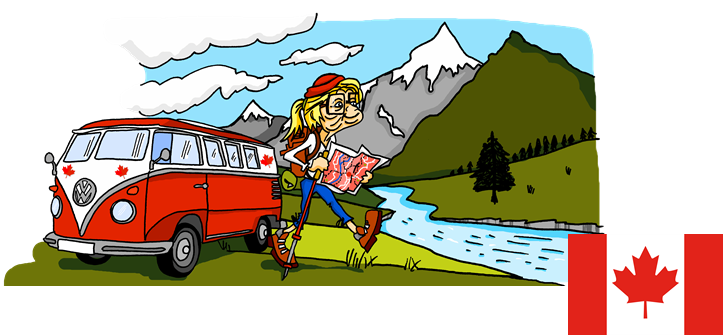 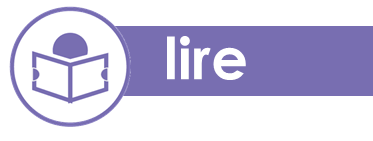 C’est Mylène (je) ou Renée (elle) ?
1
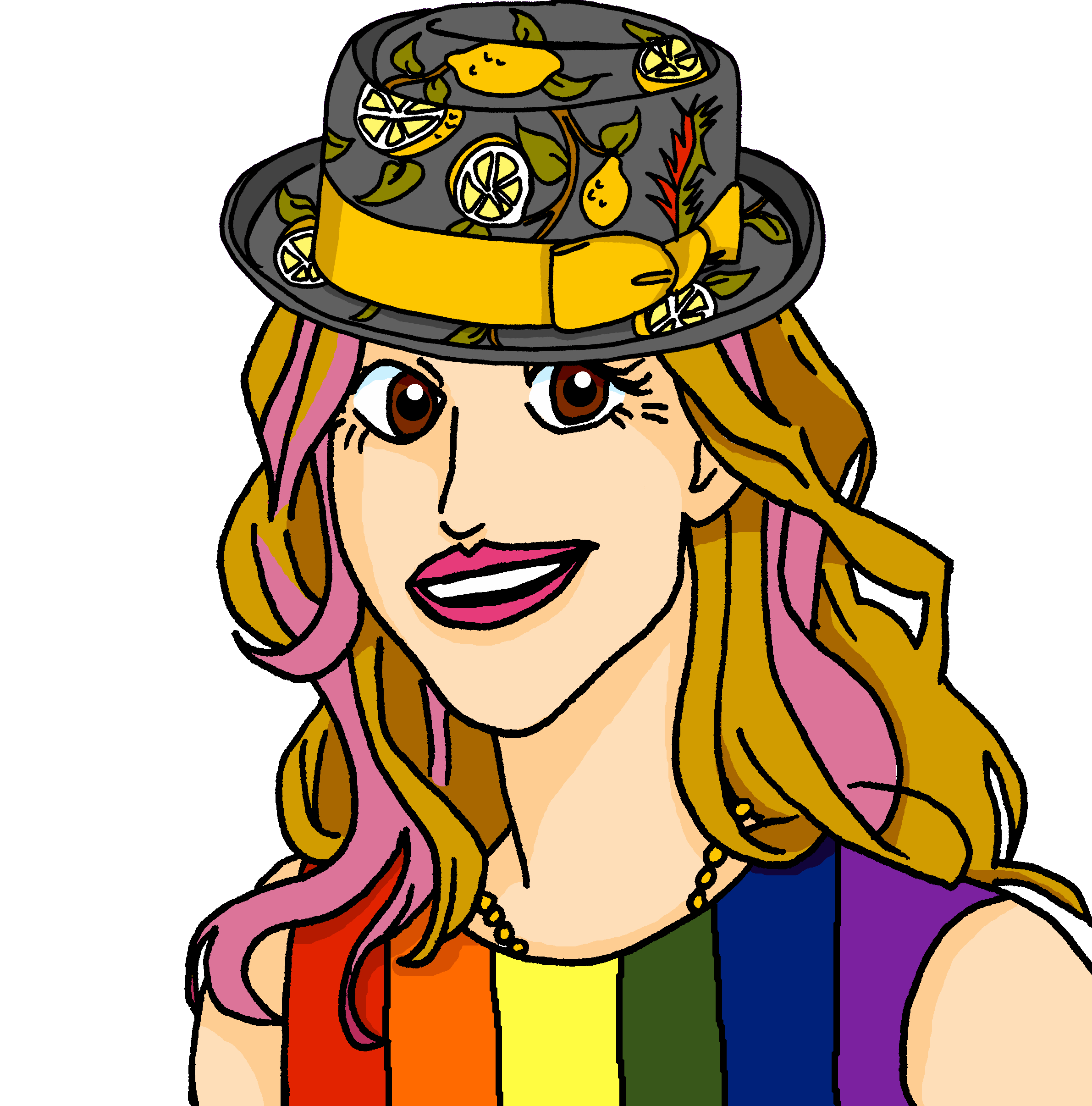 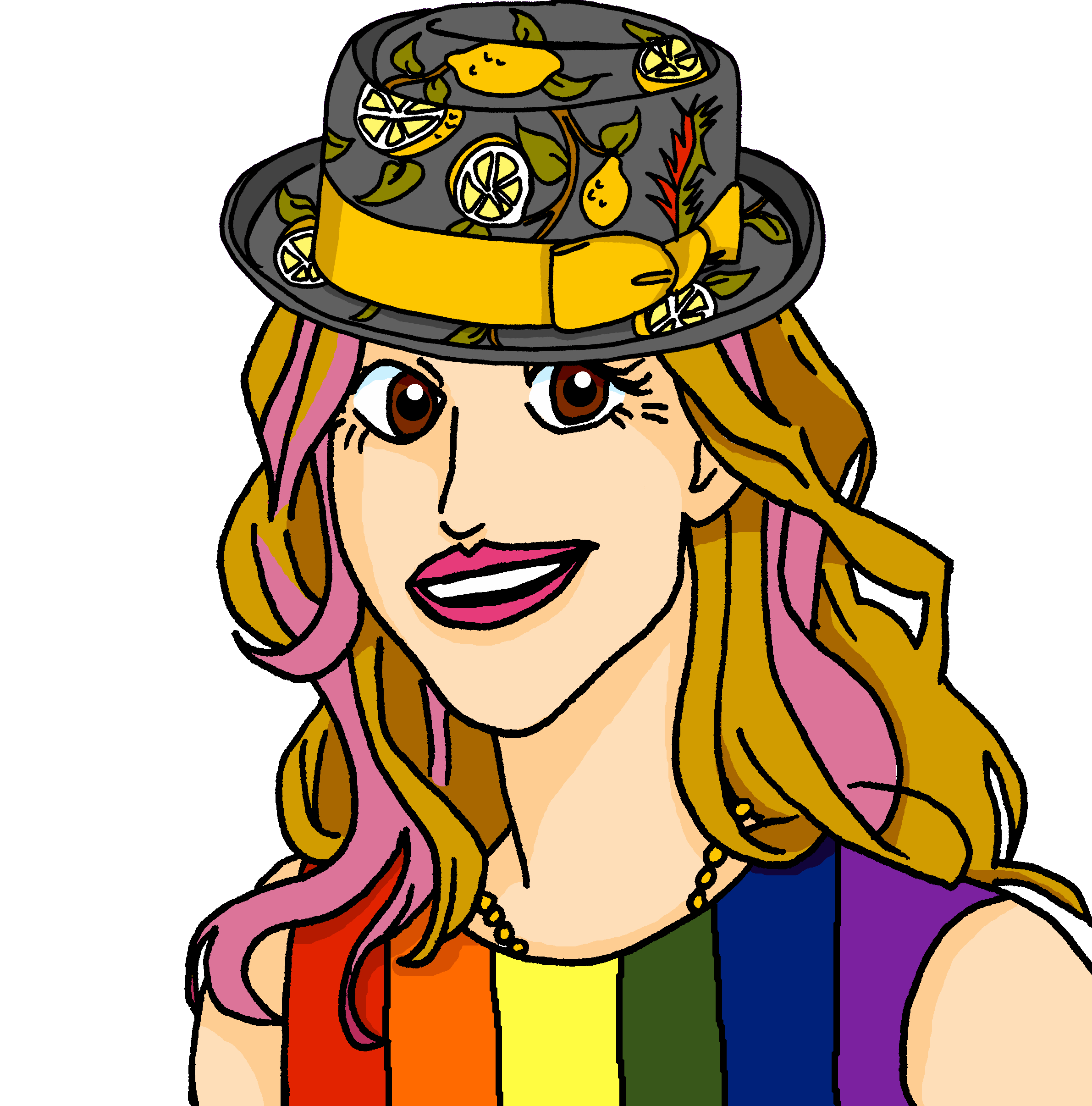 Je vais à
4
Puis,
  je vais à Matane.
8
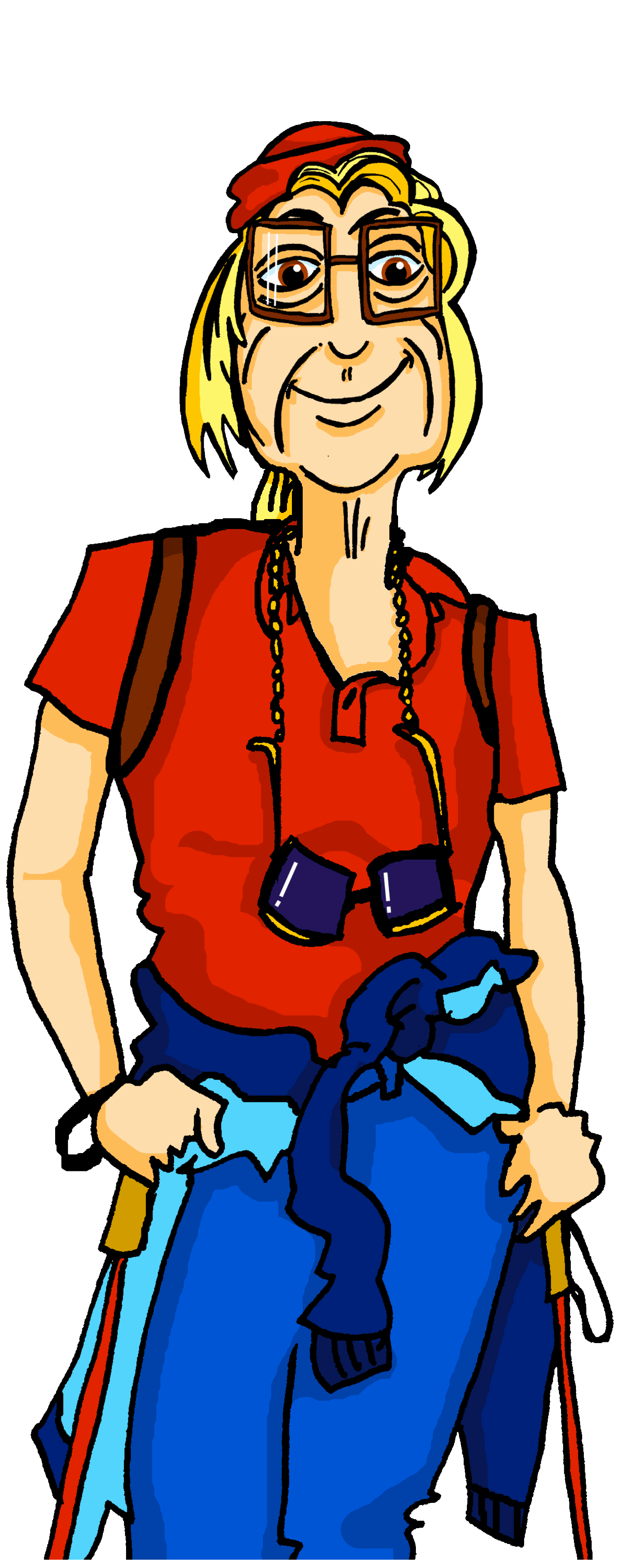 Tadoussac.
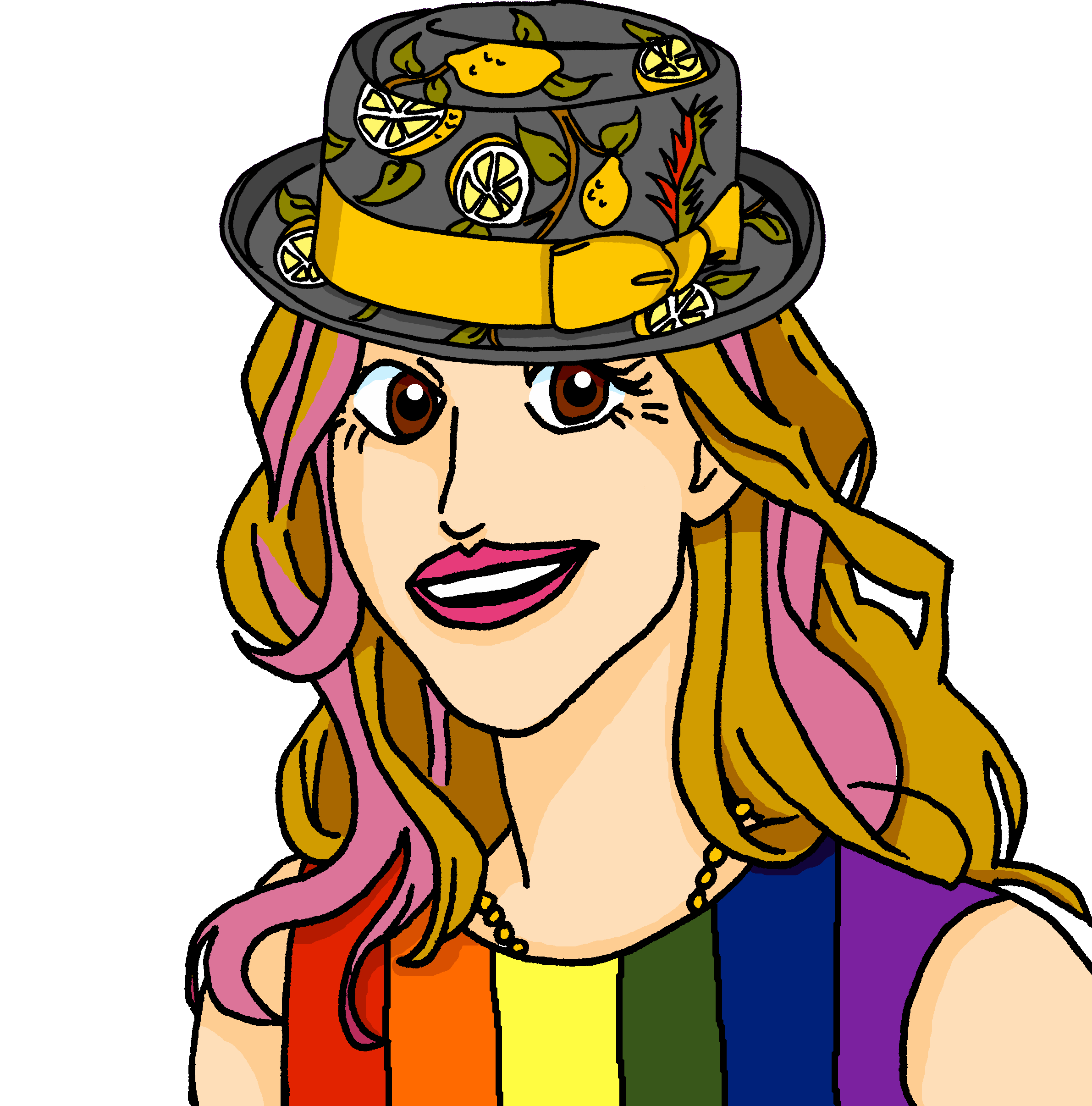 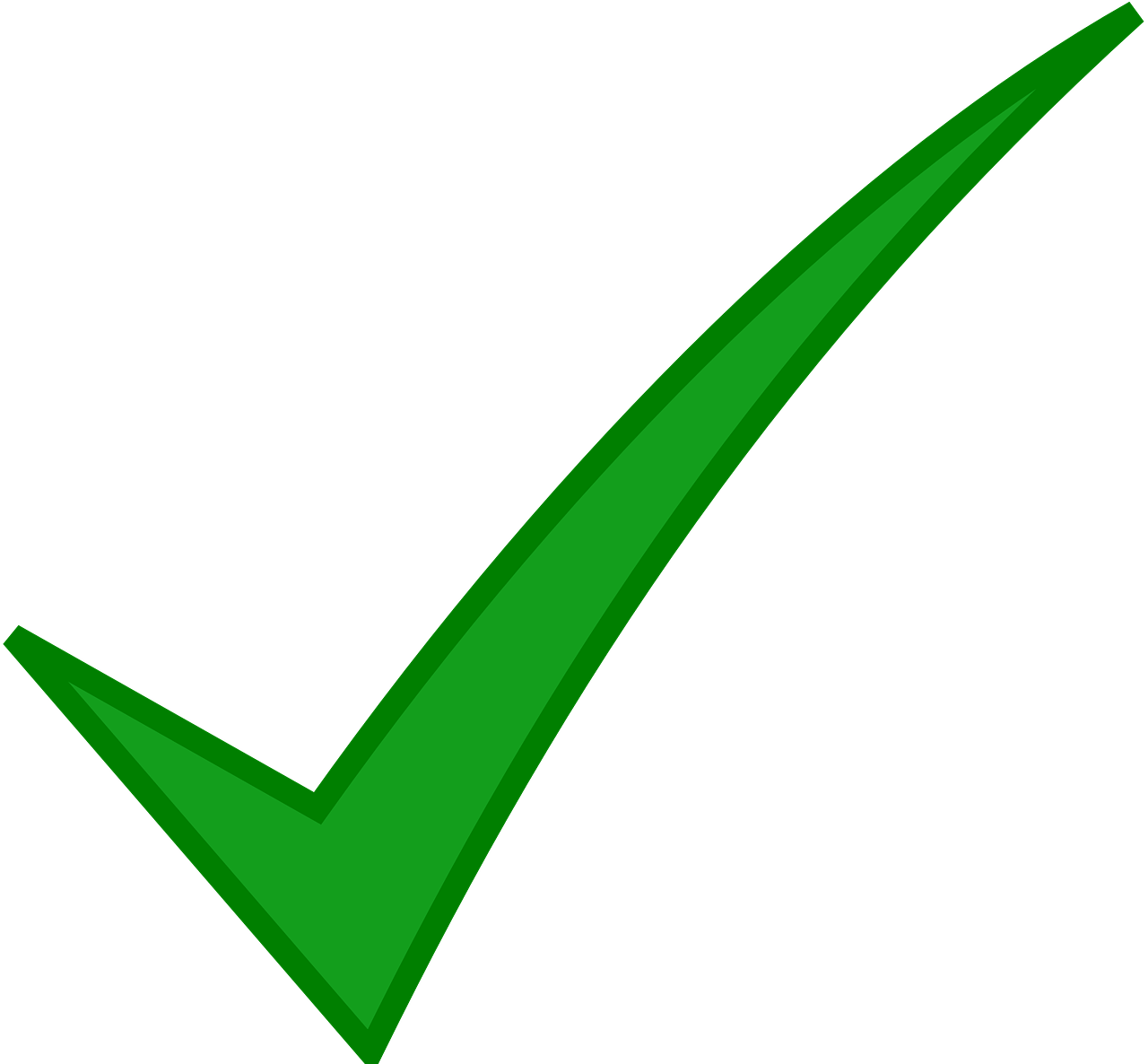 2
[1]
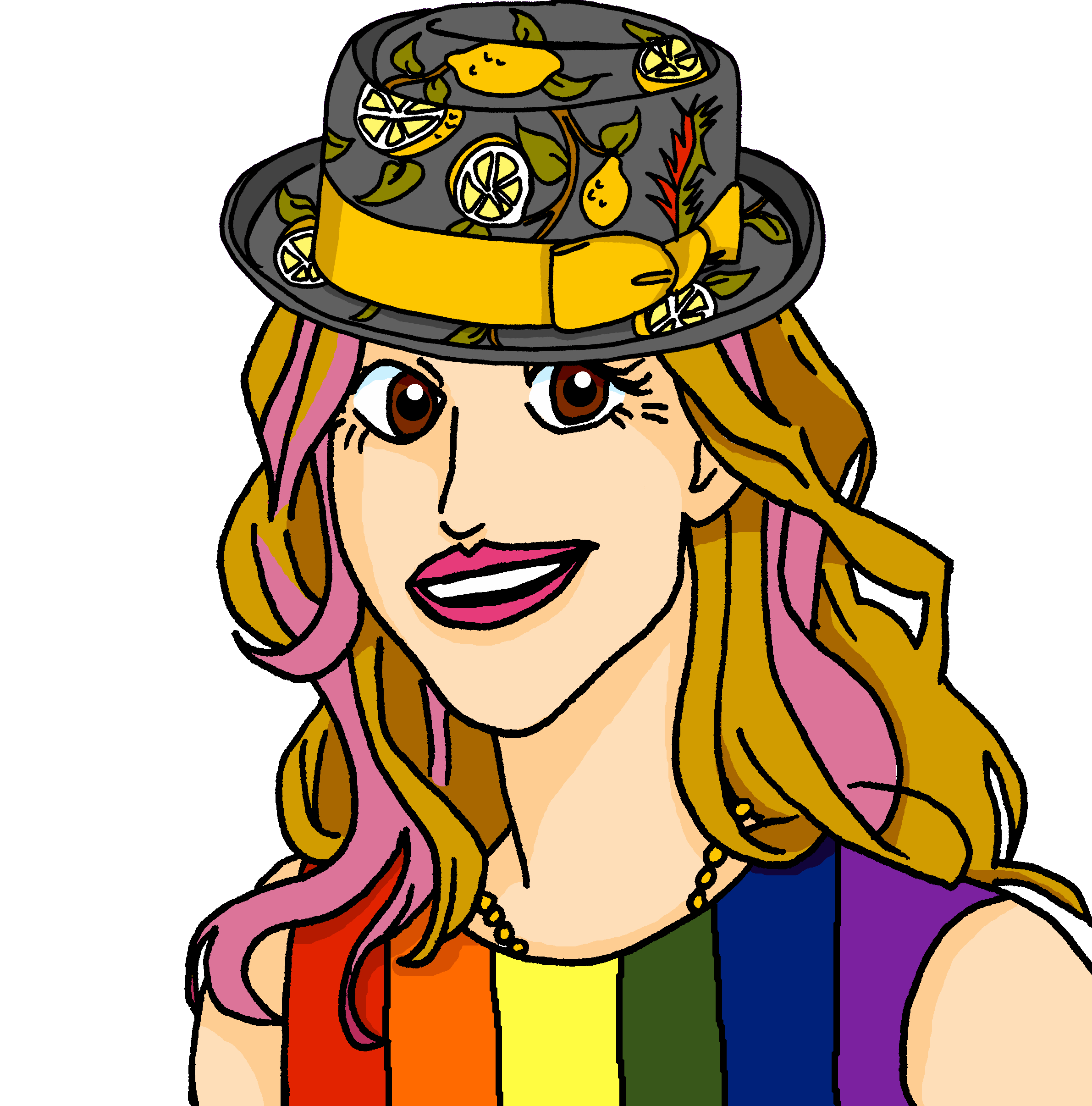 5
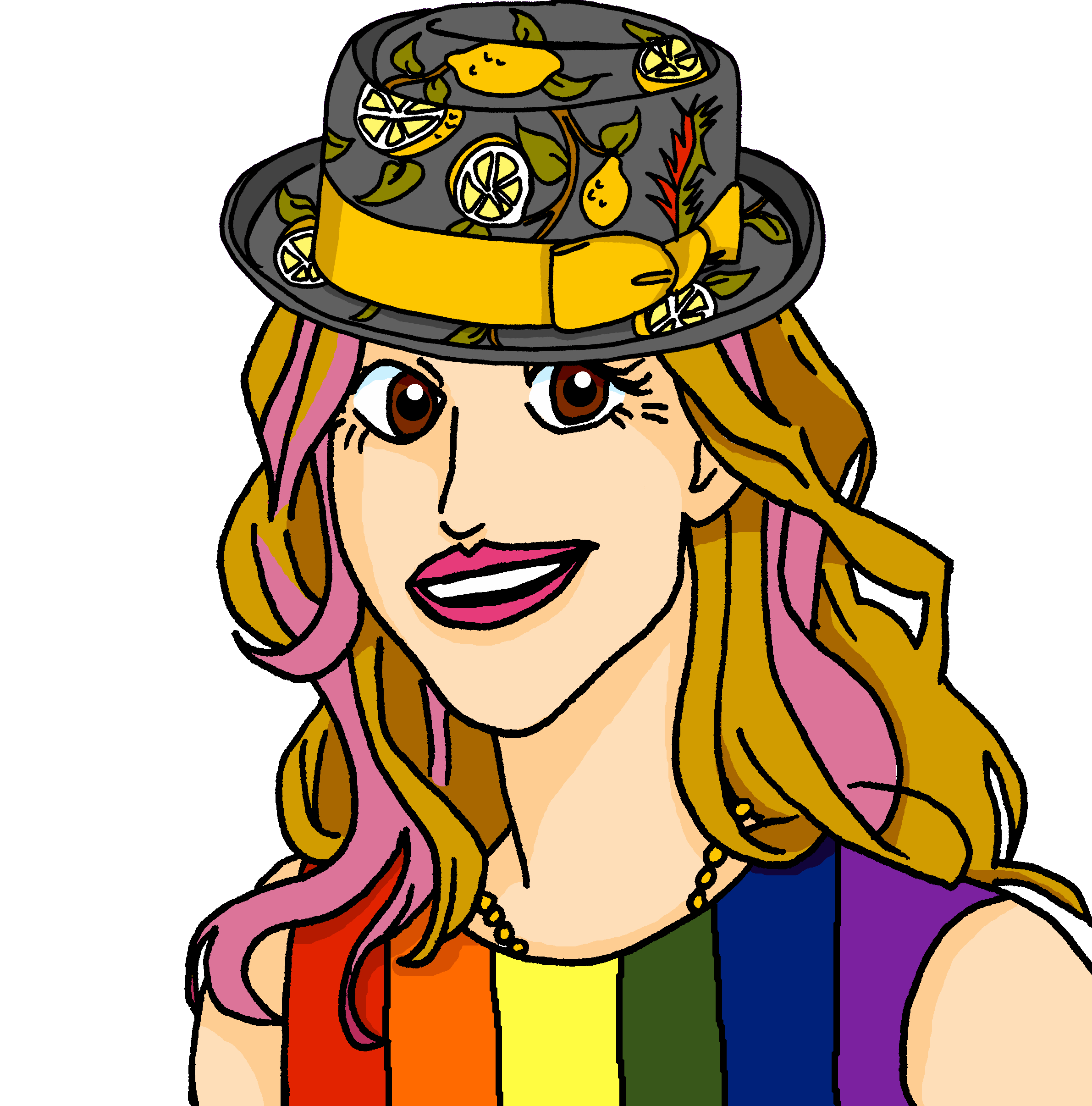 Je vais ensuite à
Elle va à
[2]
[3]
Baie-Comeau.
Sainte-Luce.
[4]
[5]
3
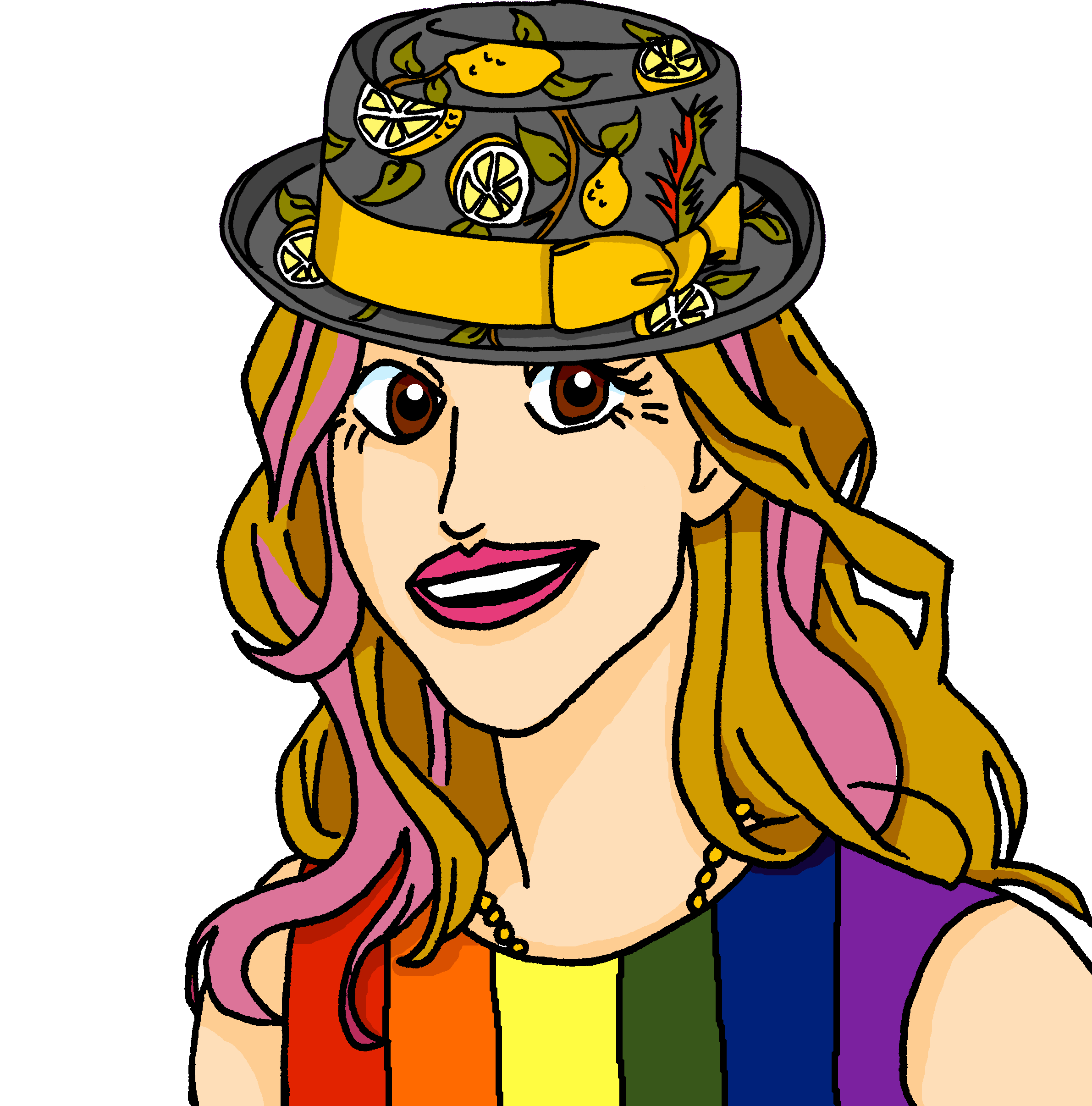 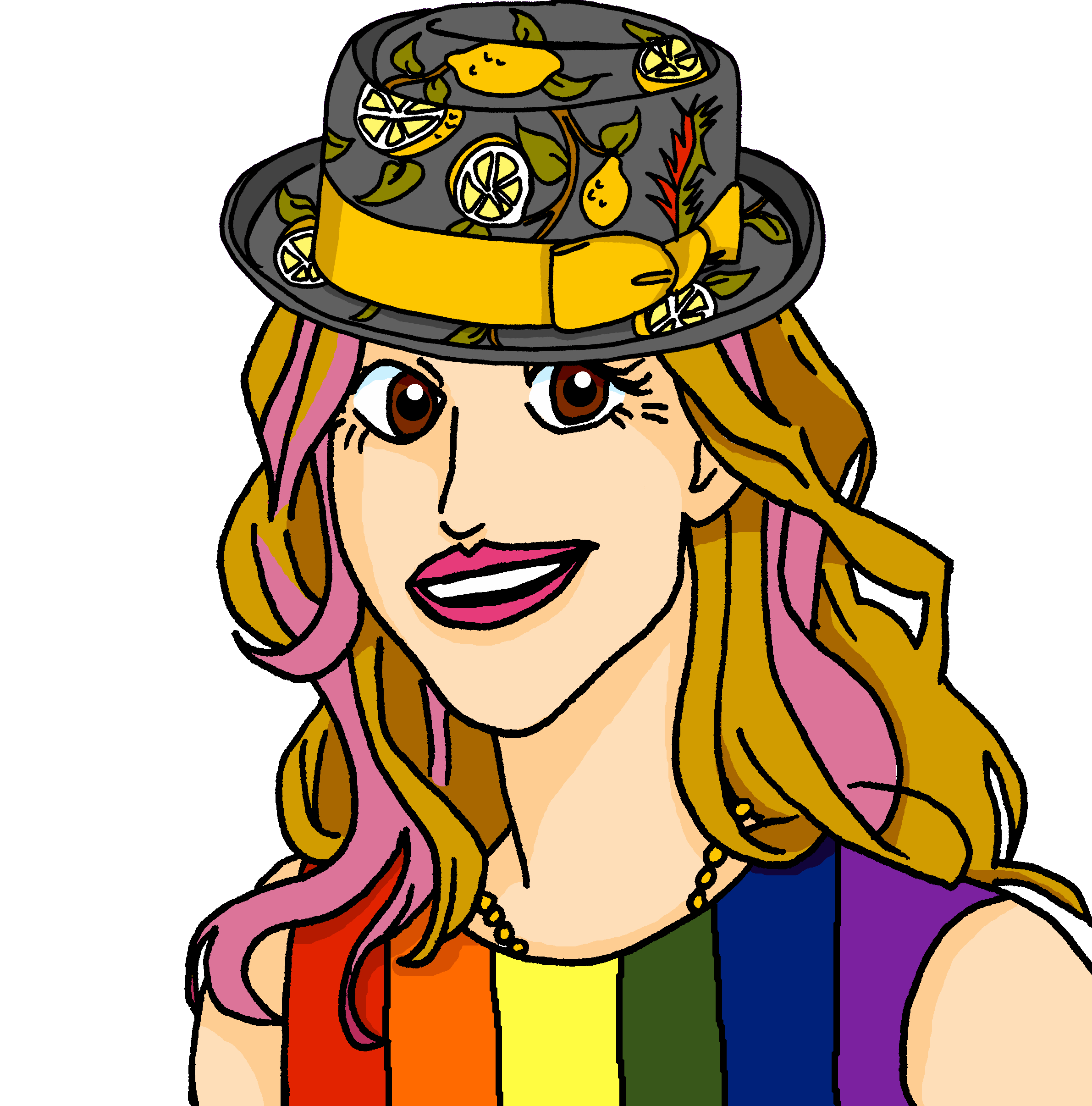 6
[6]
Elle va aussi à
Aujourd’hui,
 elle va à Mont-Joli.
Rimouski.
dans (in, (in)to)
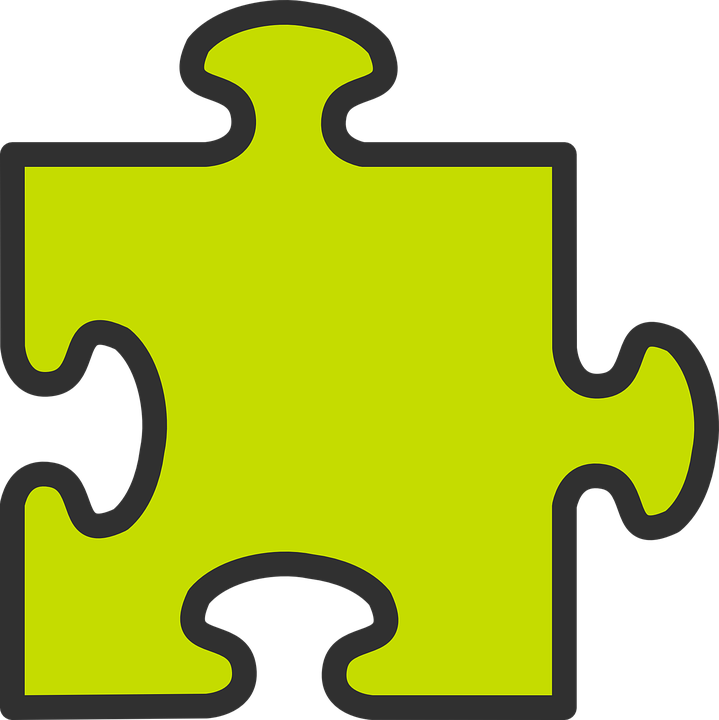 grammaire
You know dans means ‘in’.
Je suis dans le nord.
Il est dans l’est.
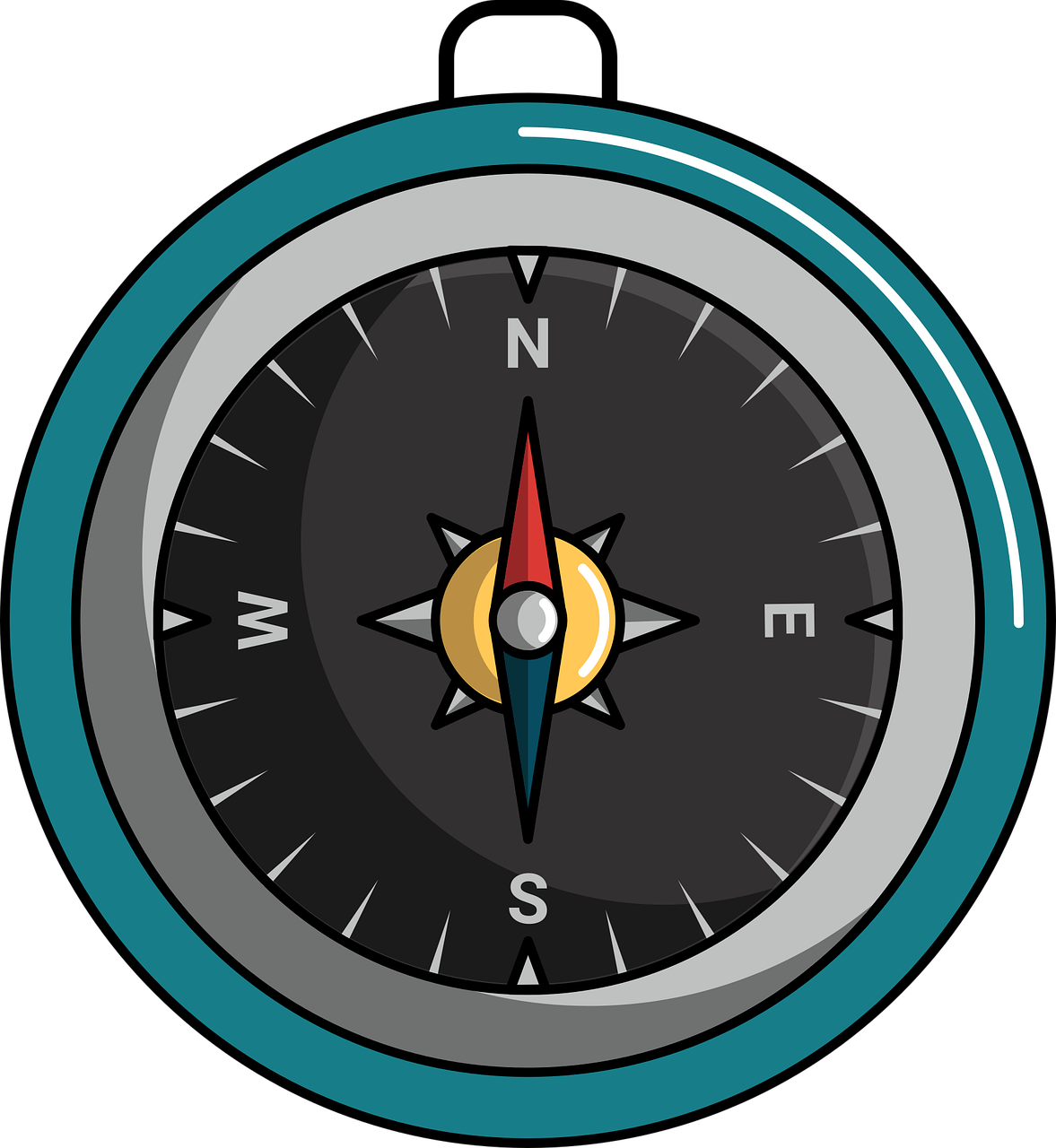 ➜
I am in the north.
➜
He is in the east.
After aller, dans means ‘into’or just ‘to’.
Je vais dans le sud.
Elle va dans l’ouest.
➜
I am going to the south.
She is going to the west.
➜
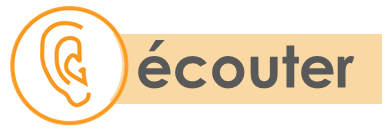 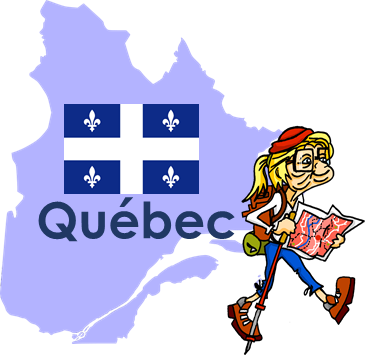 Mylène is still looking for her aunt Renée.
C’est Mylène (je) ou Renée (elle) ? Écris la direction en anglais.
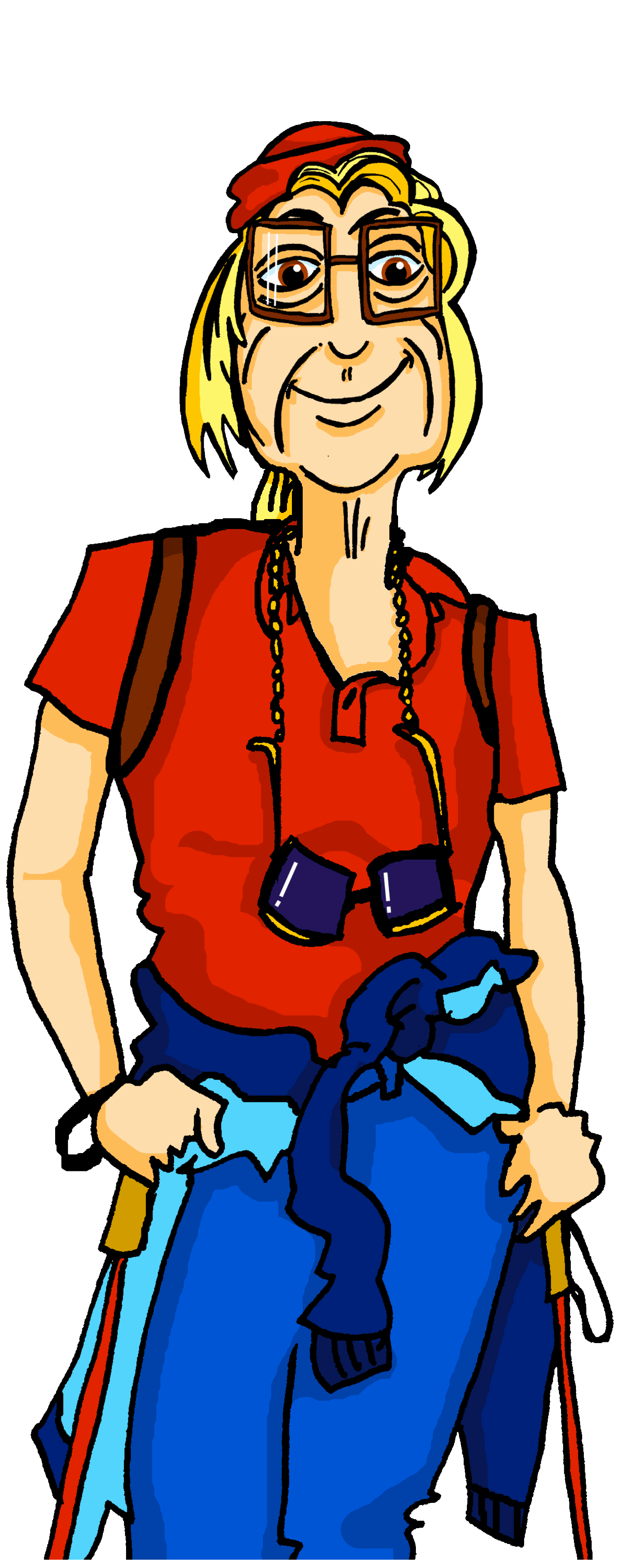 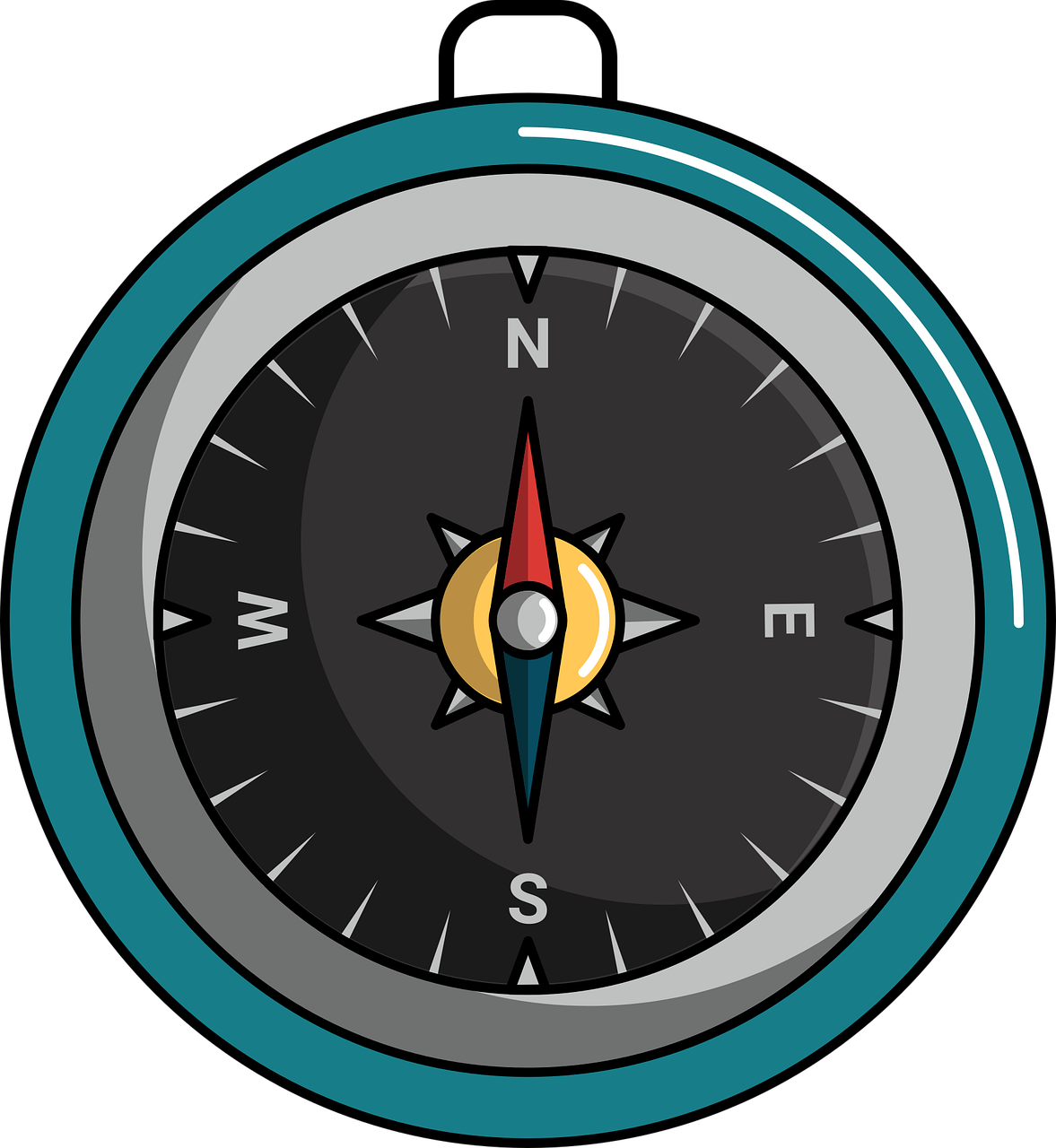 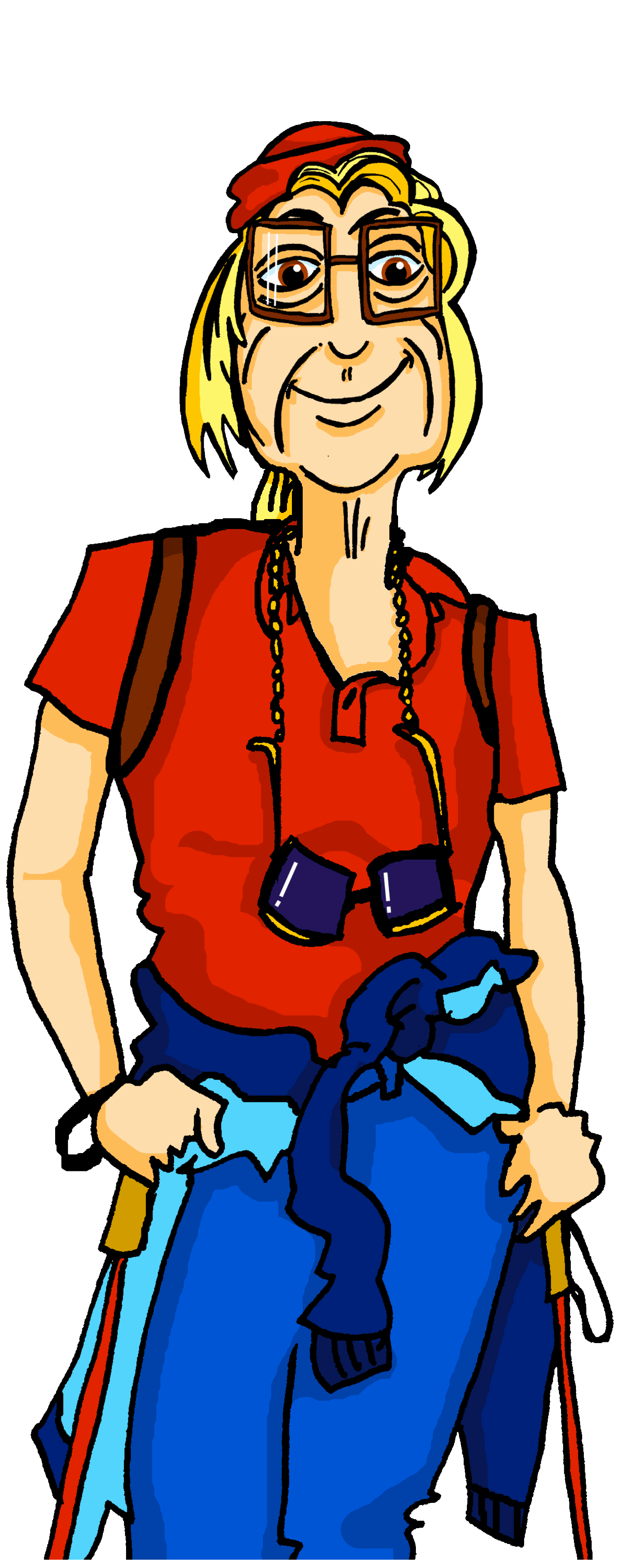 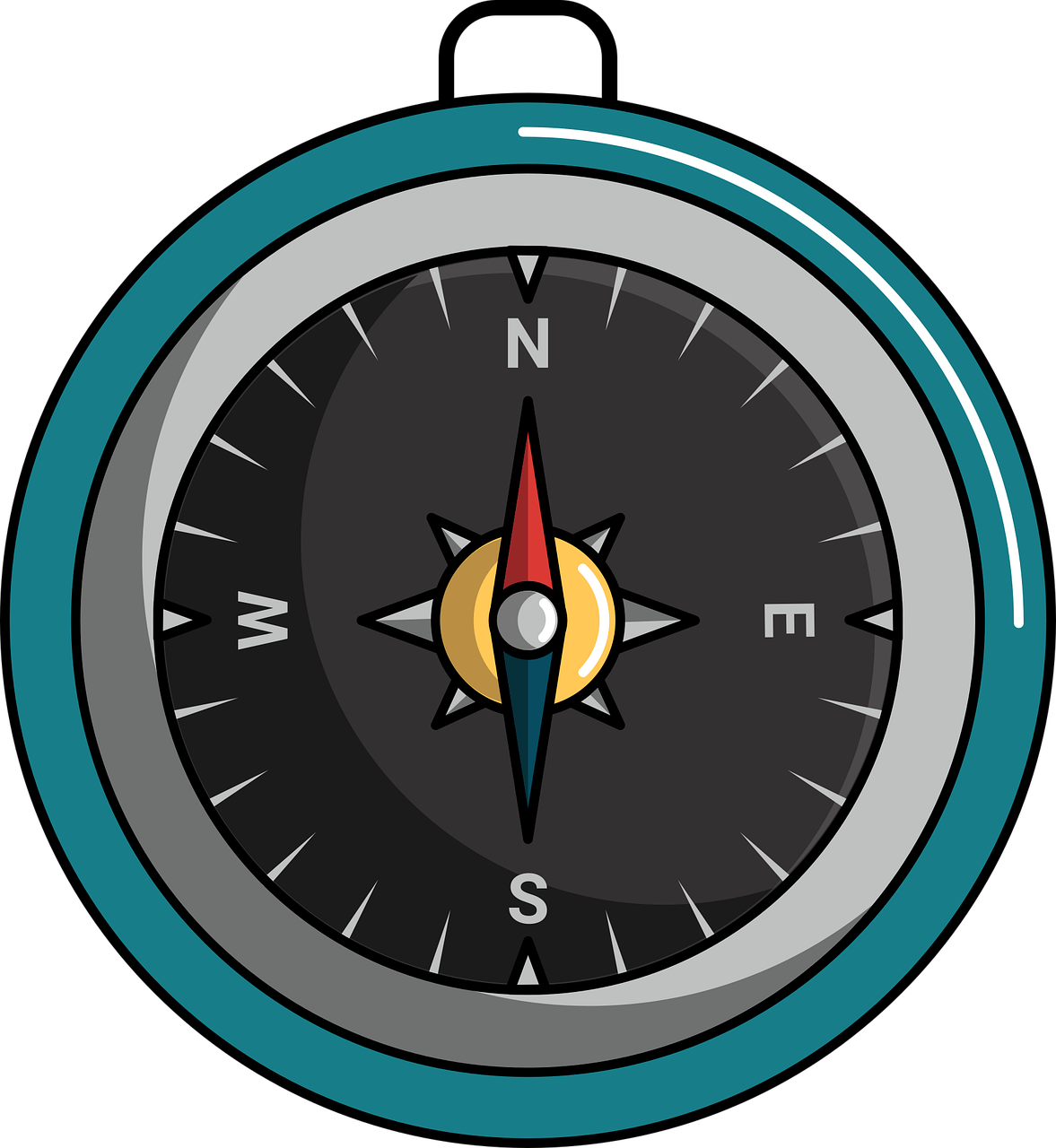 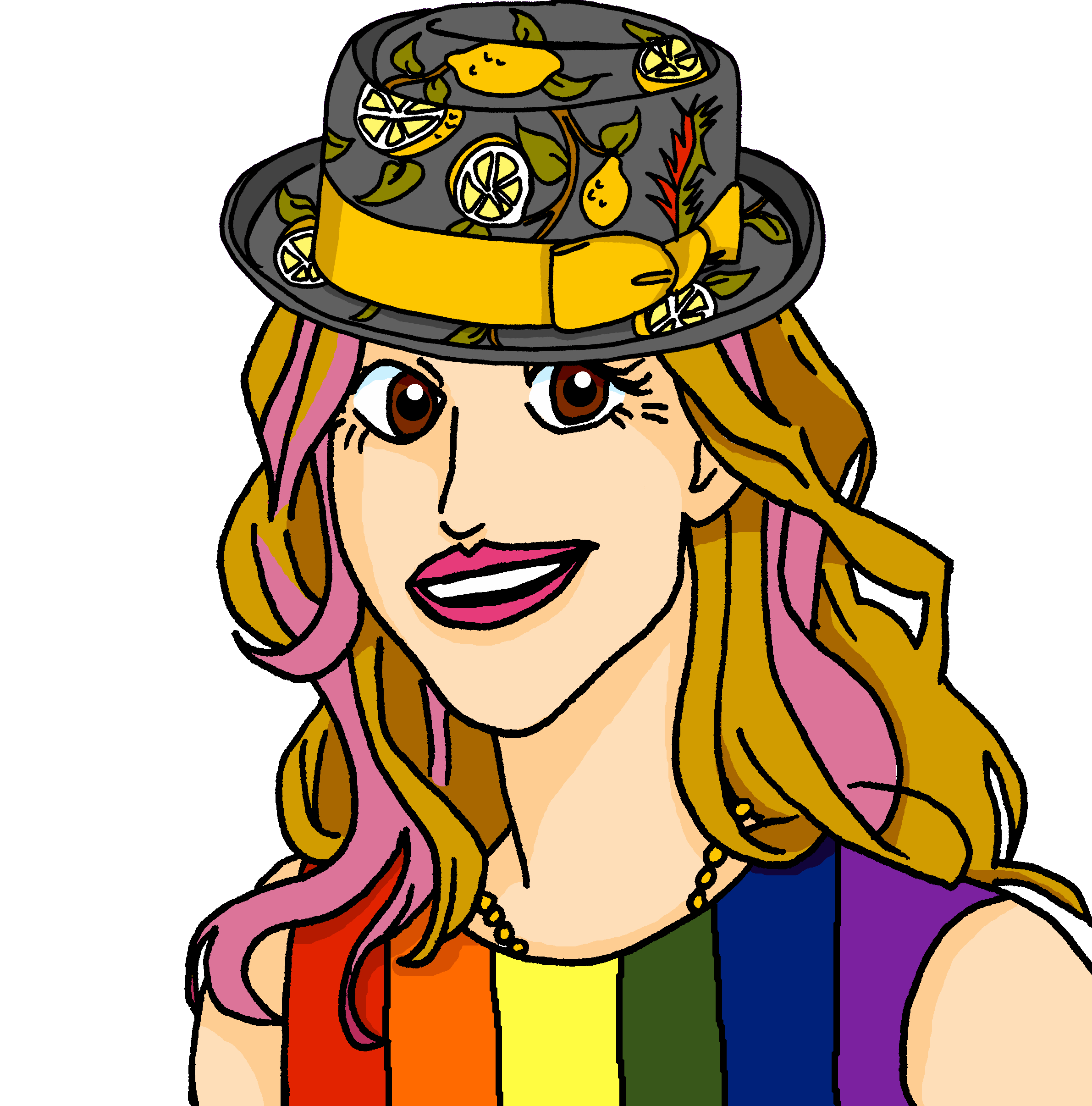 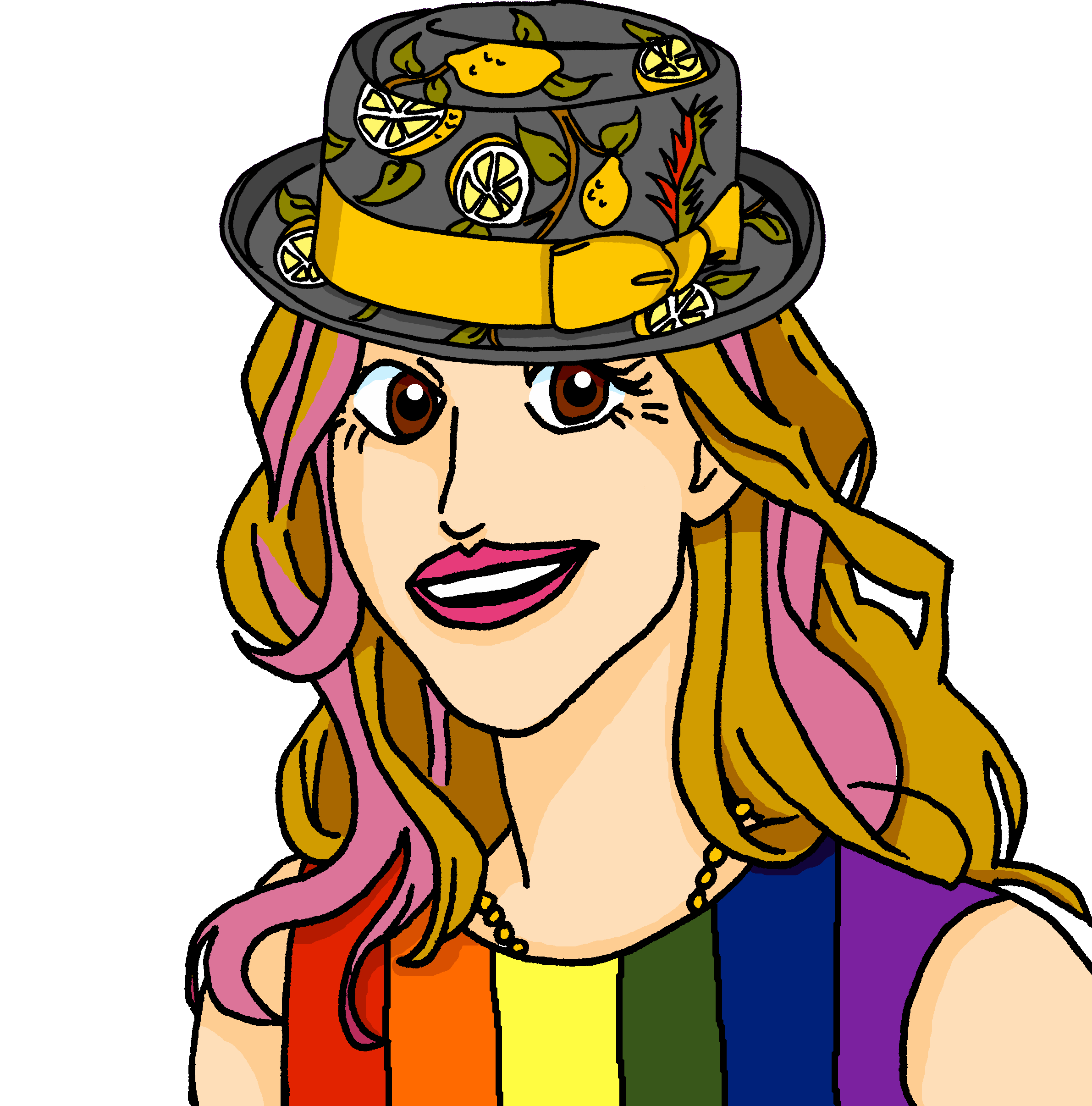 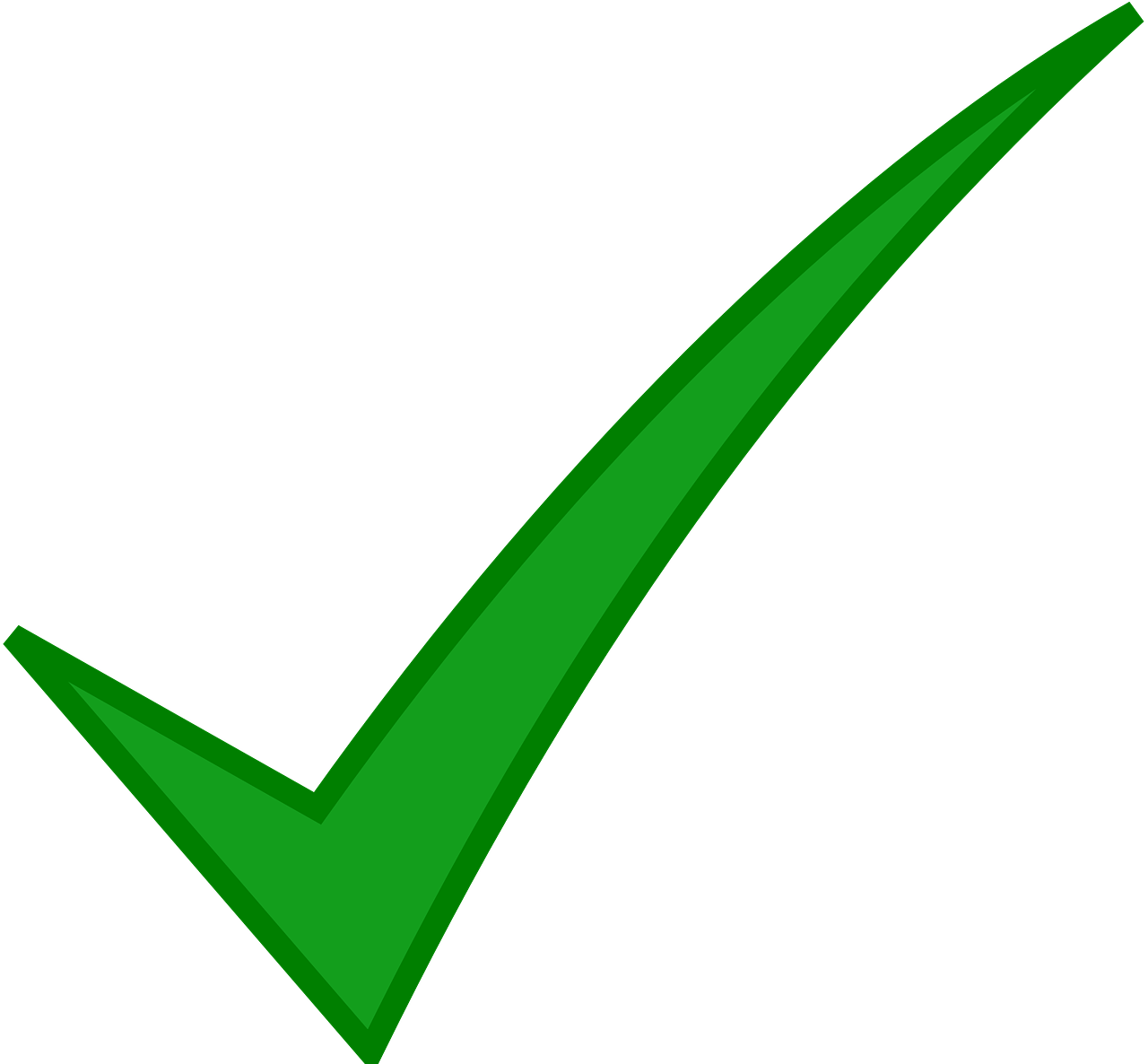 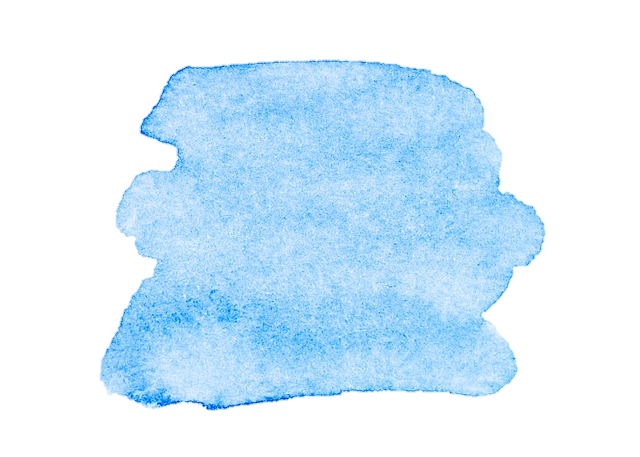 35
Saying where you are going and what there is there
Bleu term 2
Term 1 week 2
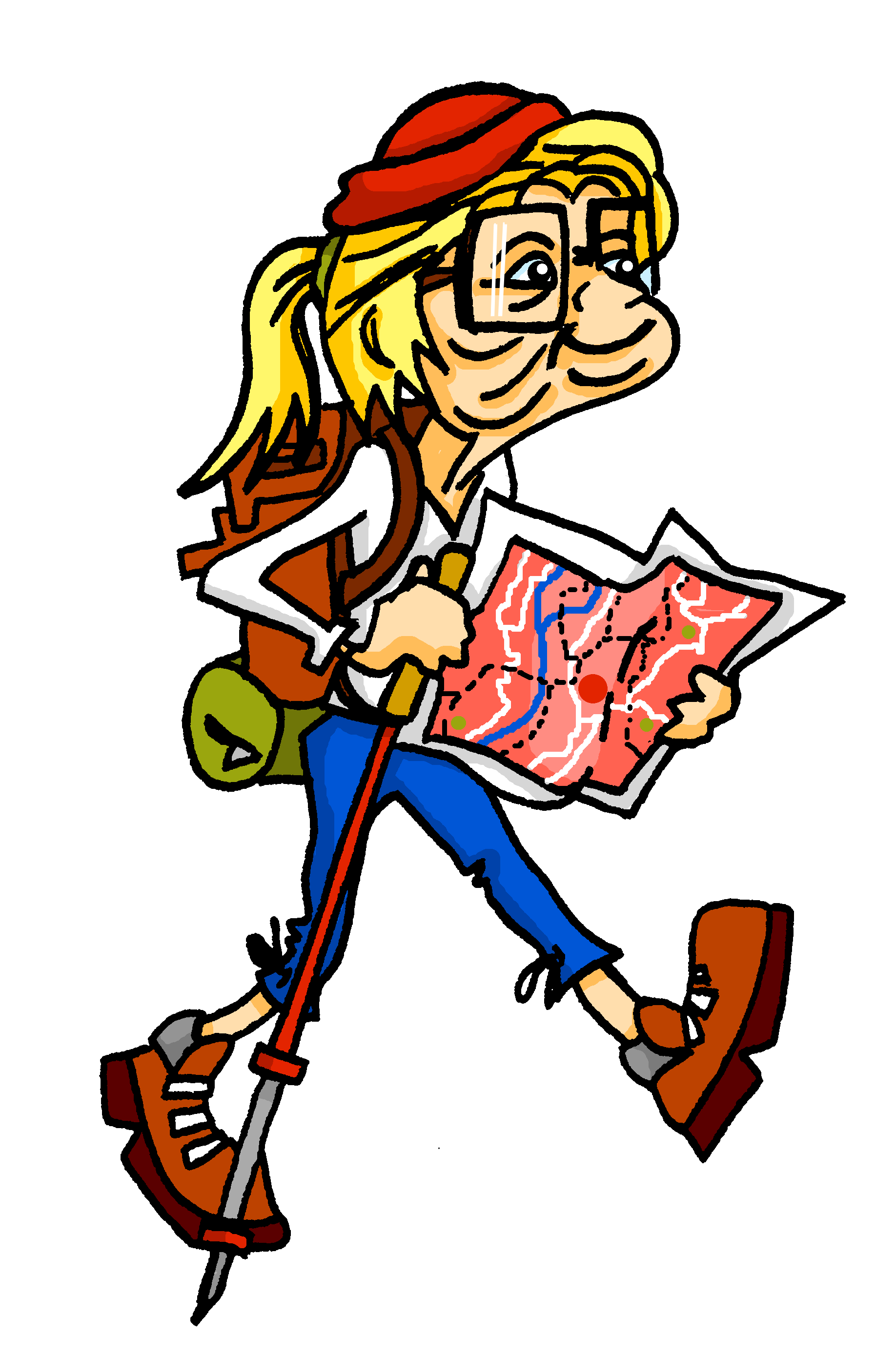 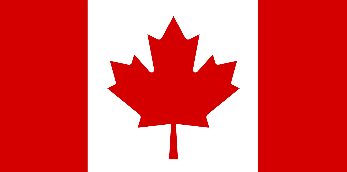 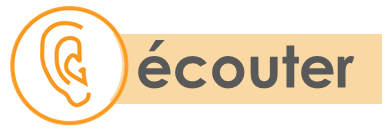 Mylène is still looking for aunt Renée.
Qui va où ? C’est Mylène (je) ou Renée (elle) ?
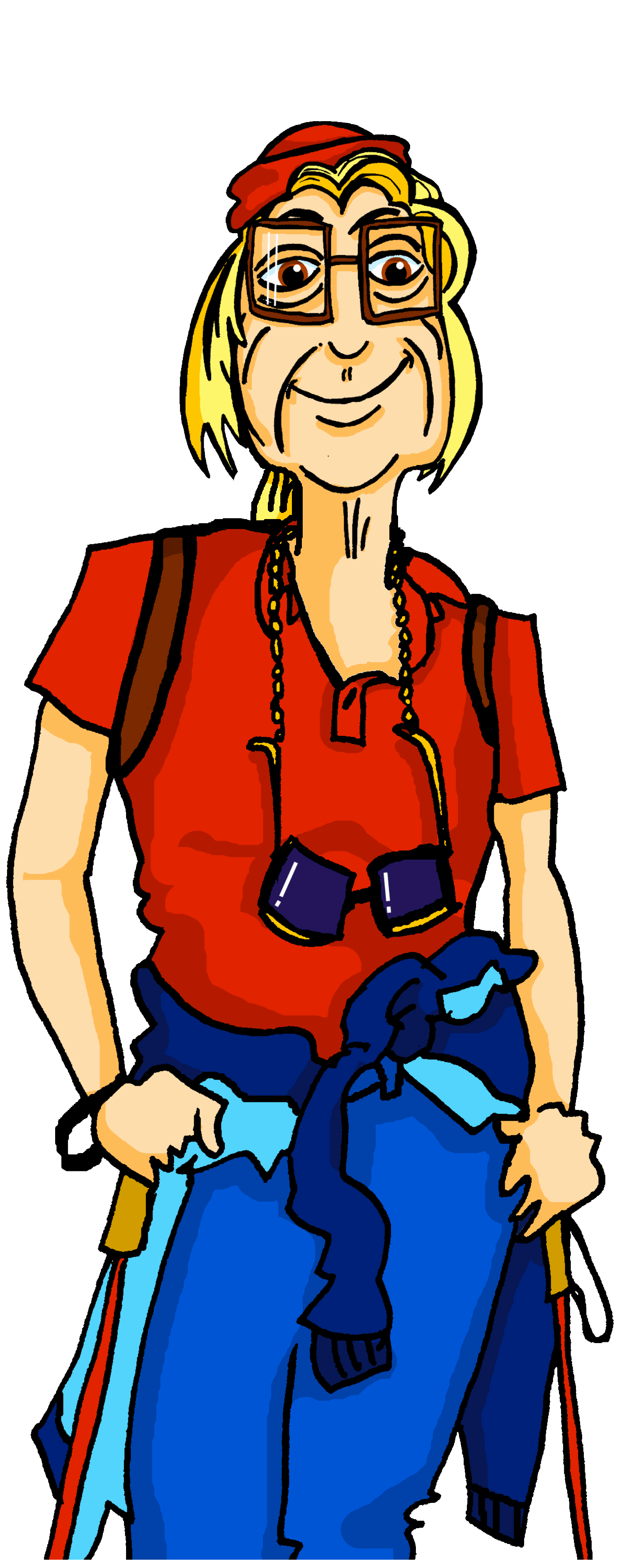 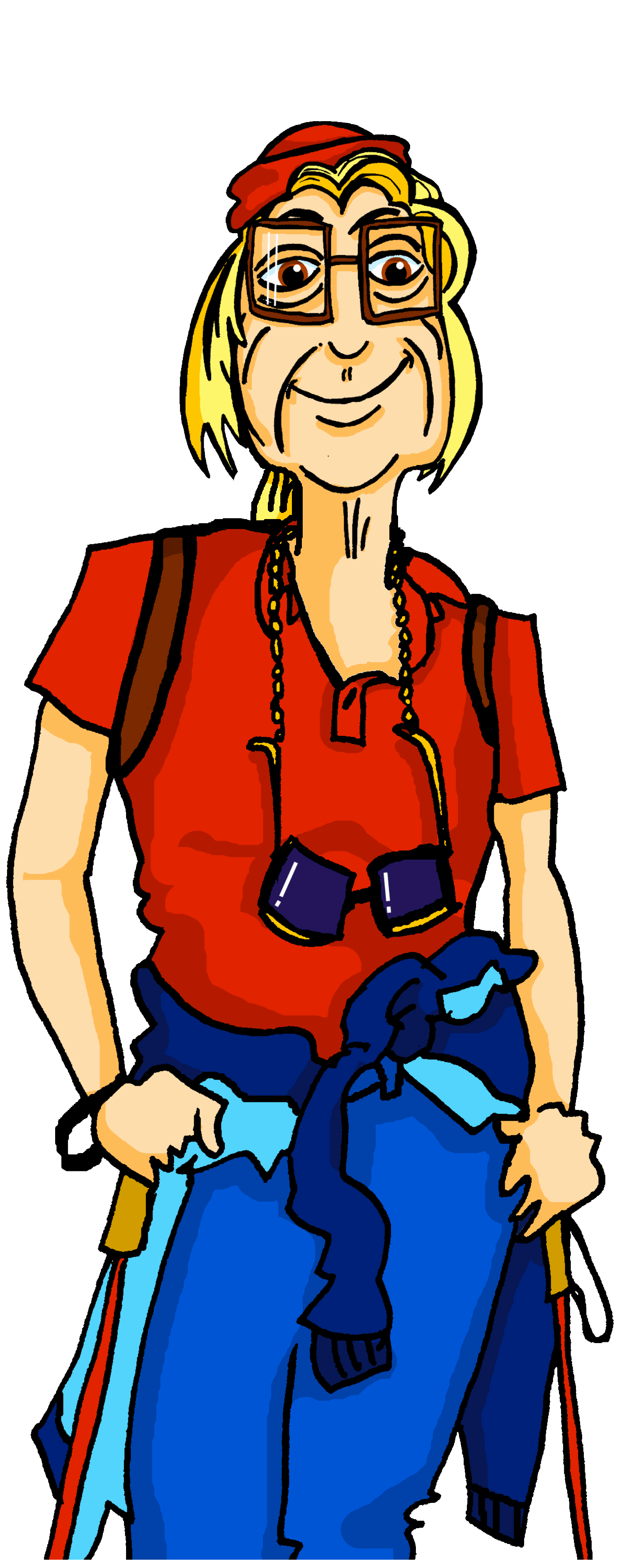 8
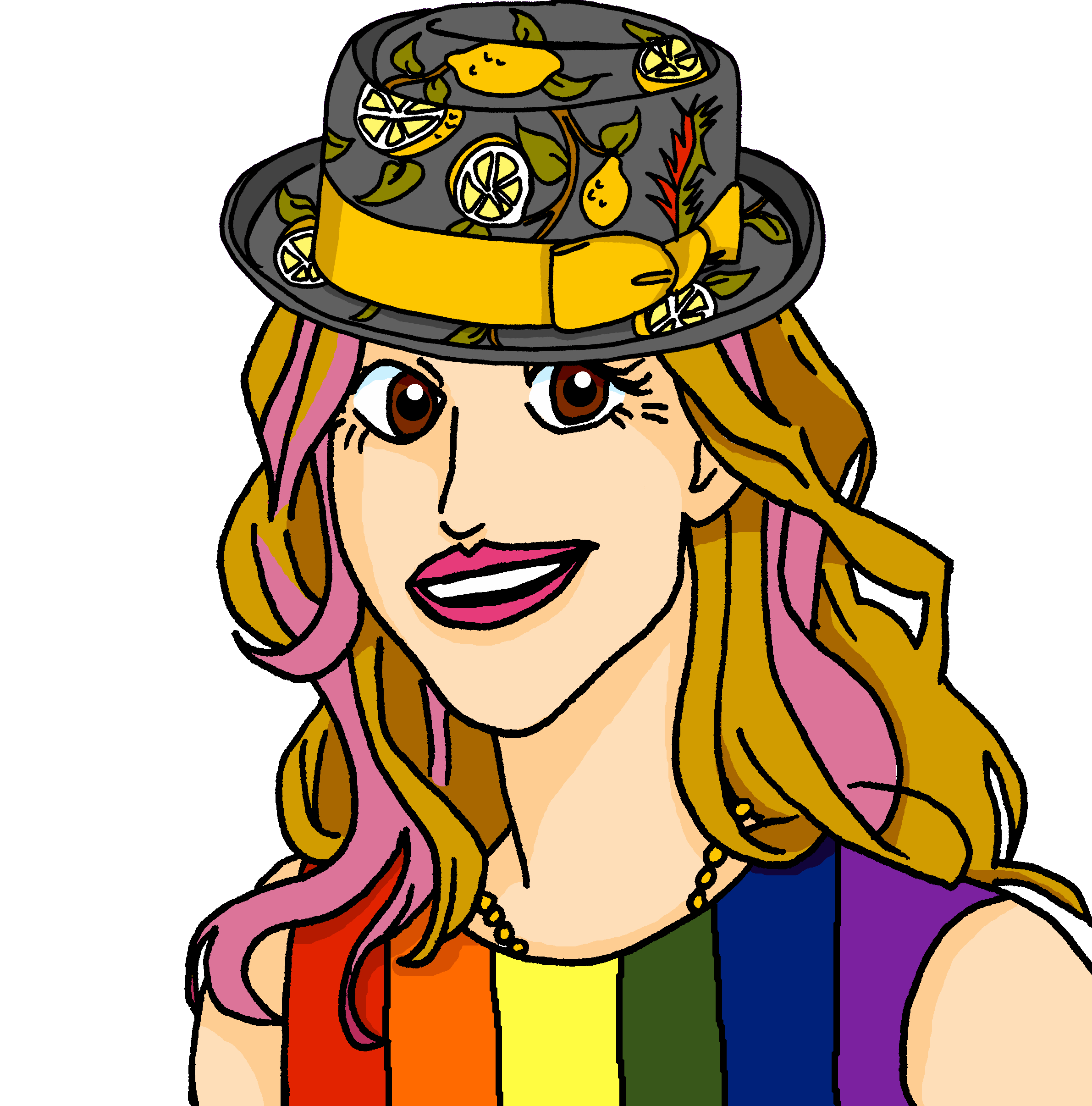 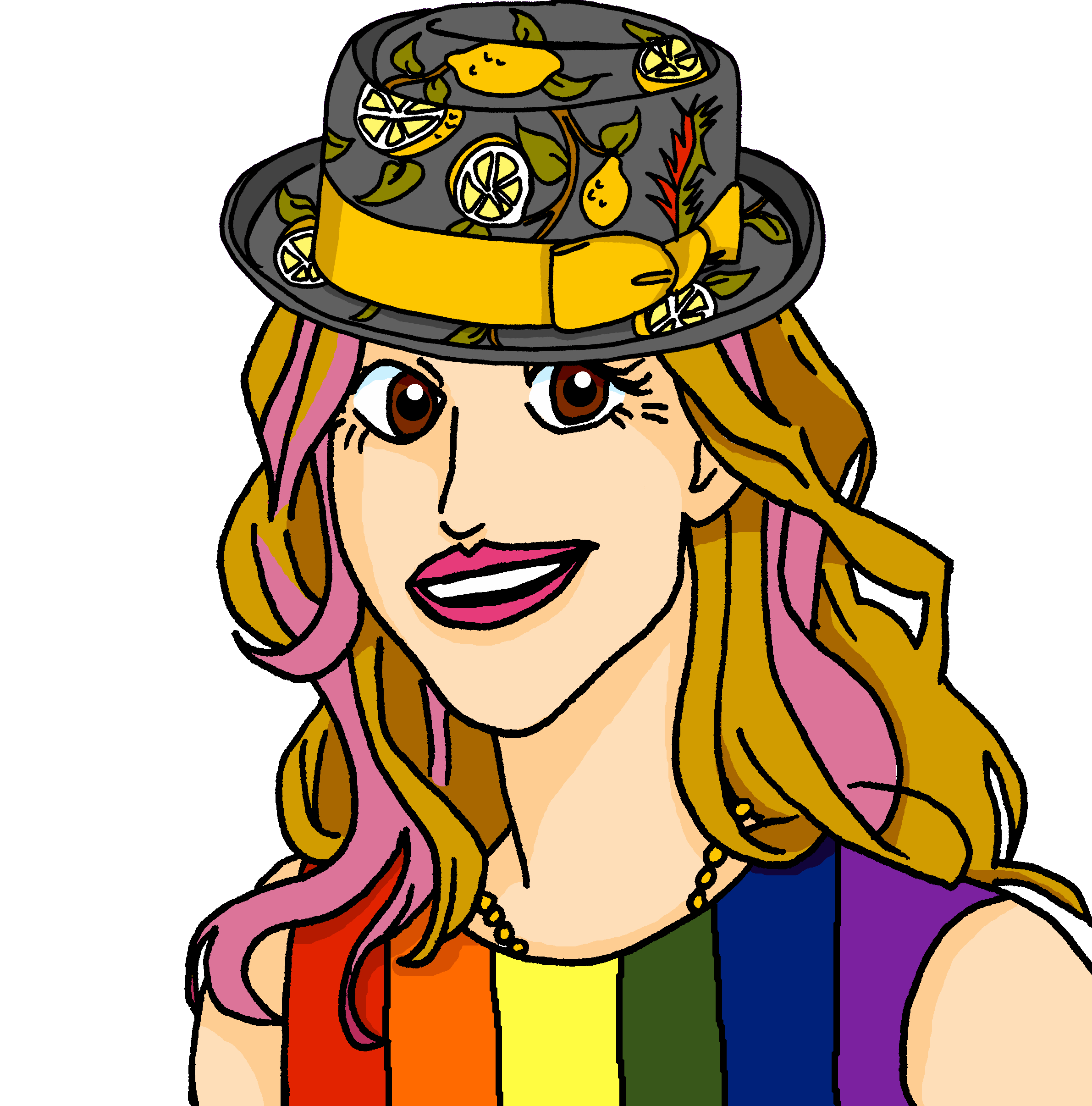 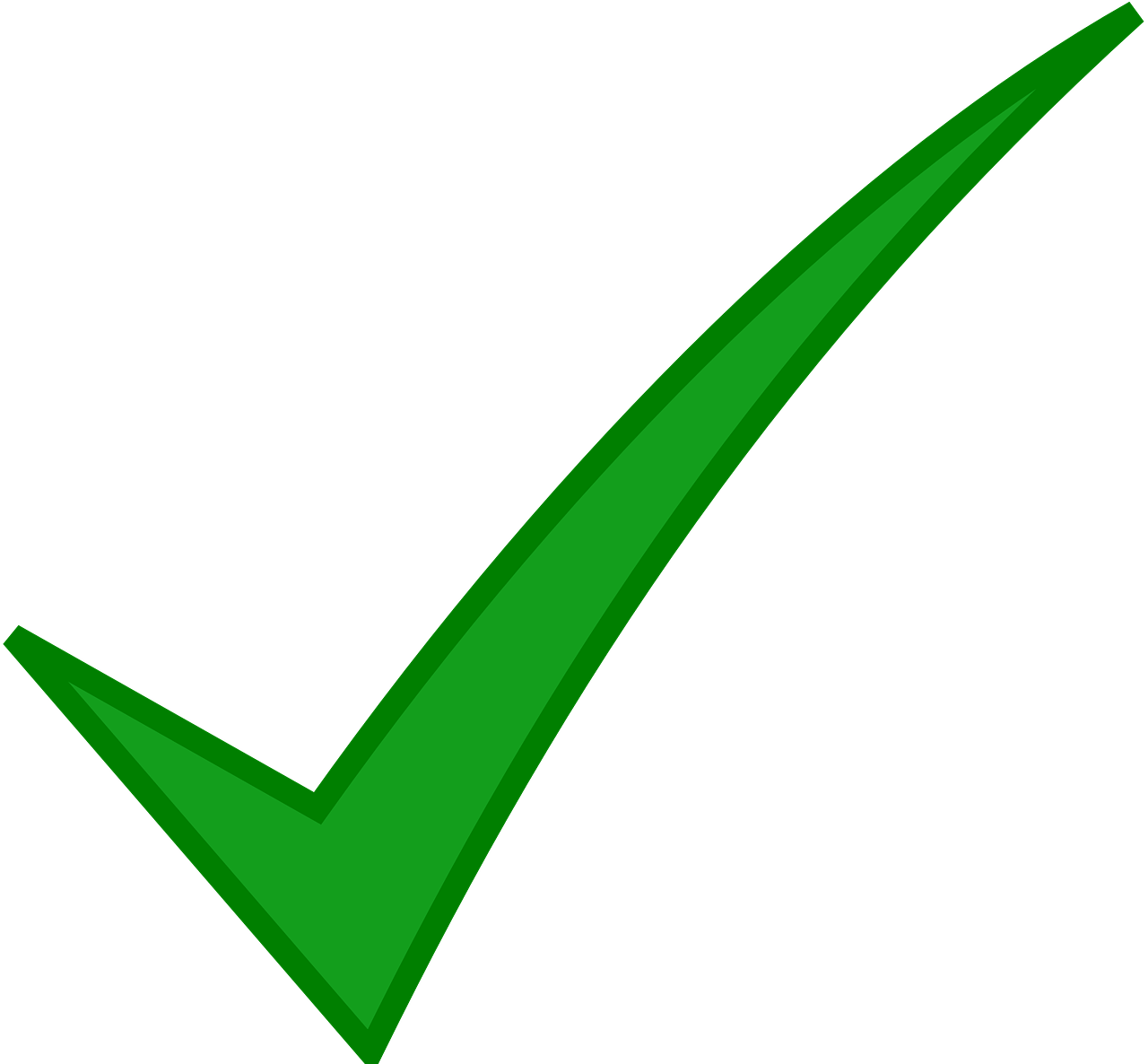 Saying ‘to’ and ‘in’
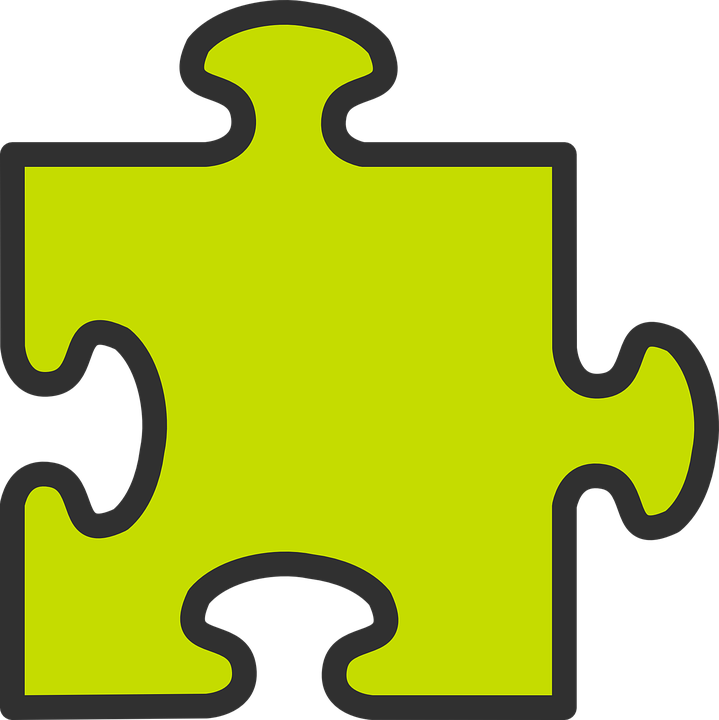 grammaire
You know à means ‘to’ or ‘in’ with a town/city.
⚠ dans follows the same pattern with le nord, le sud, l’est, l’ouest.
Je vais à Paris.
Je suis à Paris.
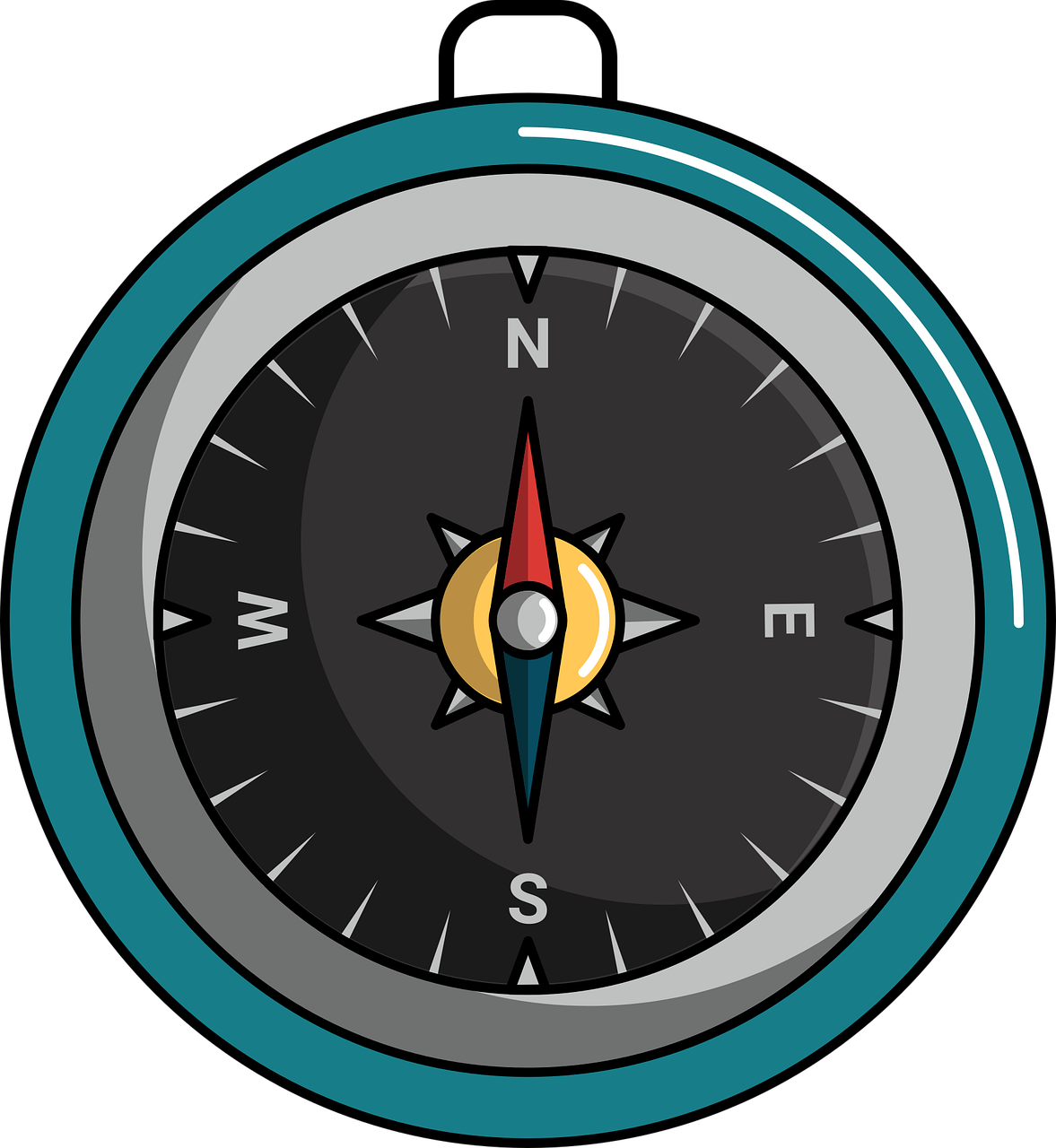 ➜
I am going to Paris.
➜
I am in Paris.
Use en to mean ‘to’ or ‘in’ with feminine countries.
Il est en France.
Il va en France.
He is in France.
➜
He is going to France.
➜
Use au to mean ‘to’ or ‘in’ with masculine countries or regions:
Elle est au Québec.
Elle va au Canada.
She is in Québec.
➜
She is going to Canada.
➜
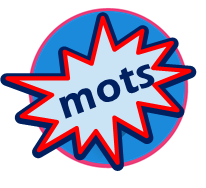 Écris en  anglais. Can you get at least 15 points?
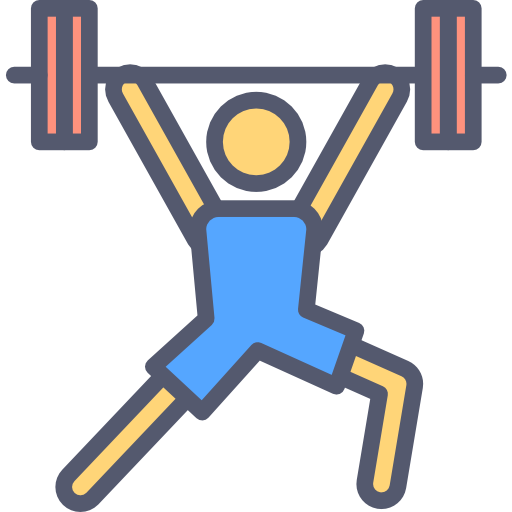 X 3
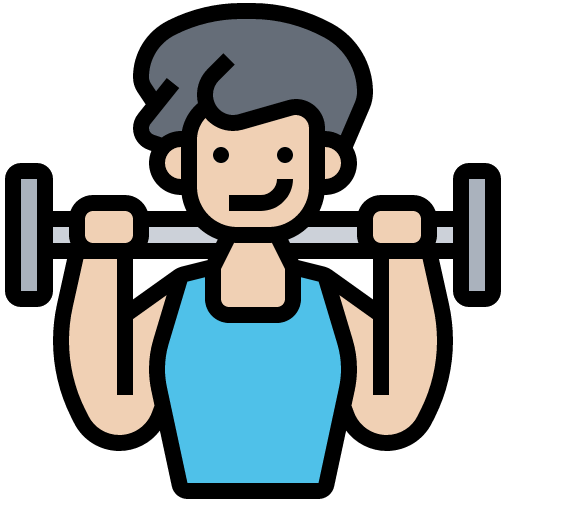 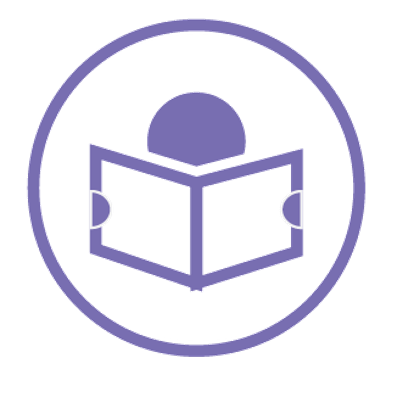 lire
X2
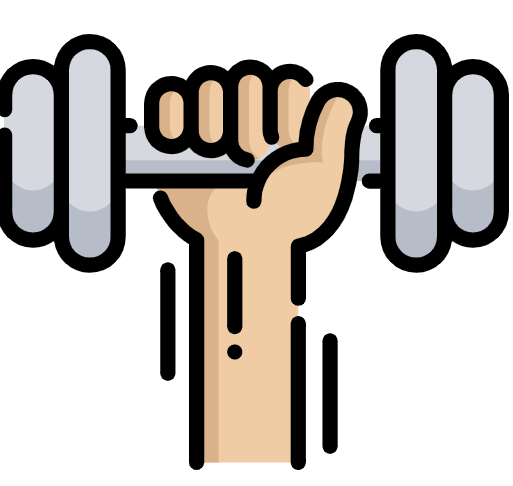 X 1
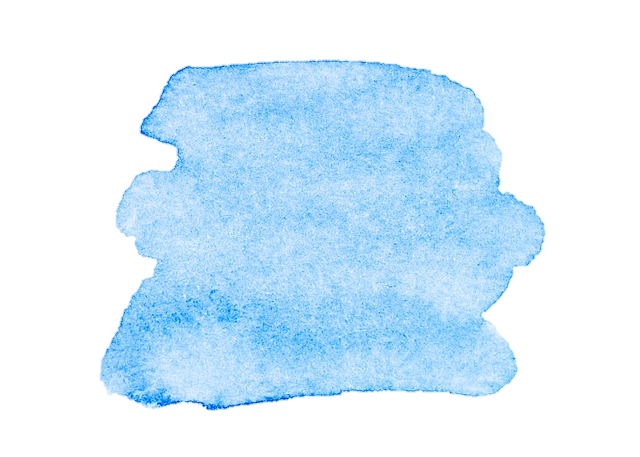 36
Saying where you are going and what there is there
Bleu term 2
Term 1 week 2
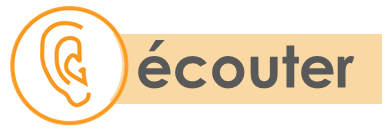 Choose the correct destination. Écris la phrase en anglais.
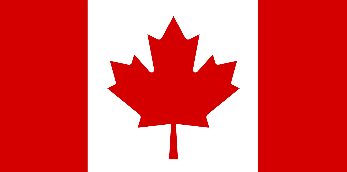 8
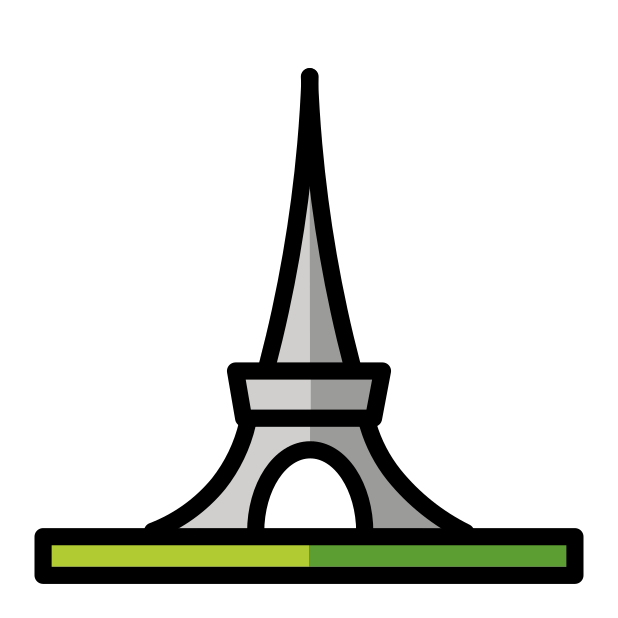 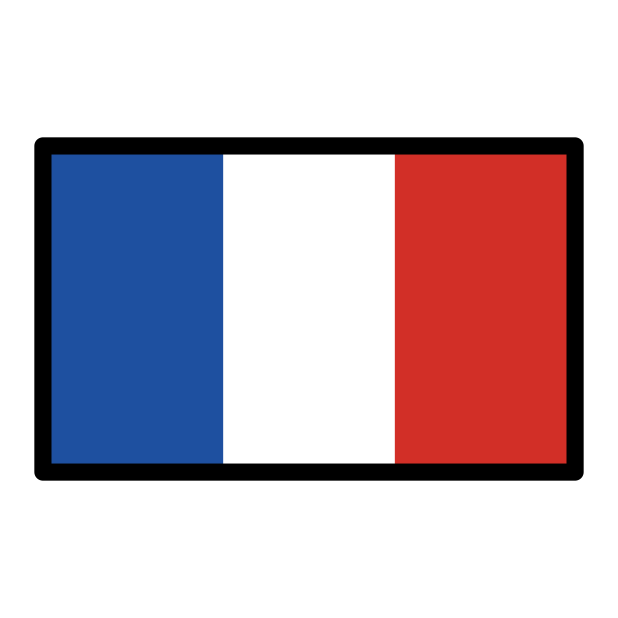 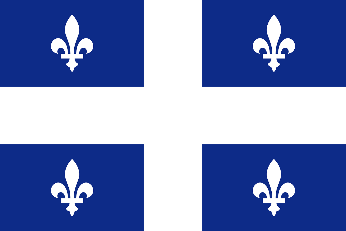 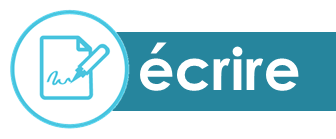 Écris en  français et en anglais.
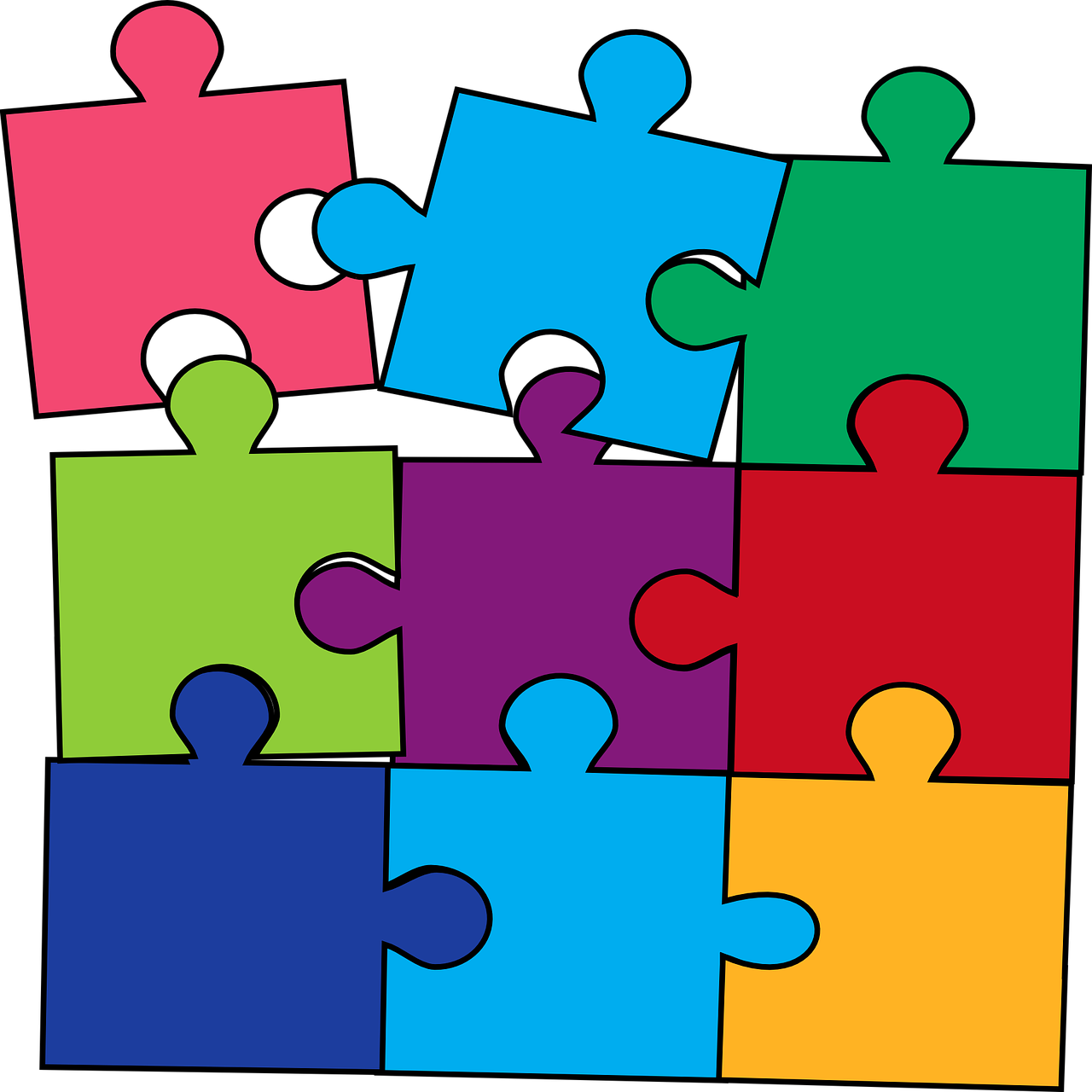 to Canada
Today
je  vais
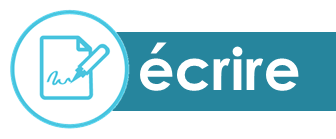 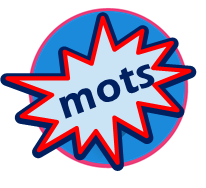 Écris en  français. Can you get at least 15 points?
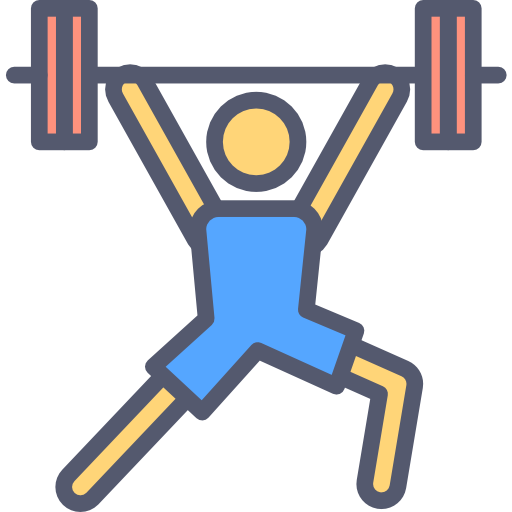 X 3
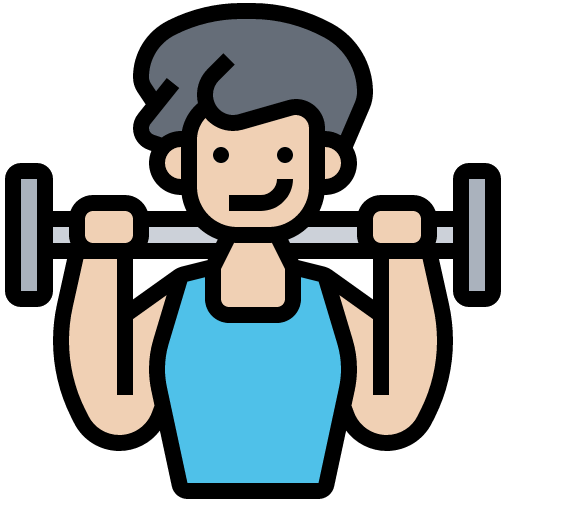 X2
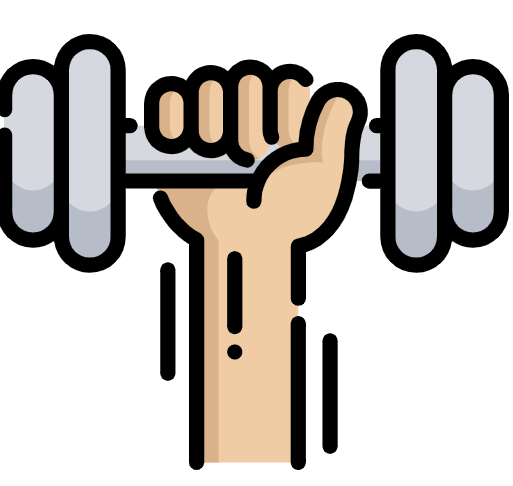 X 1
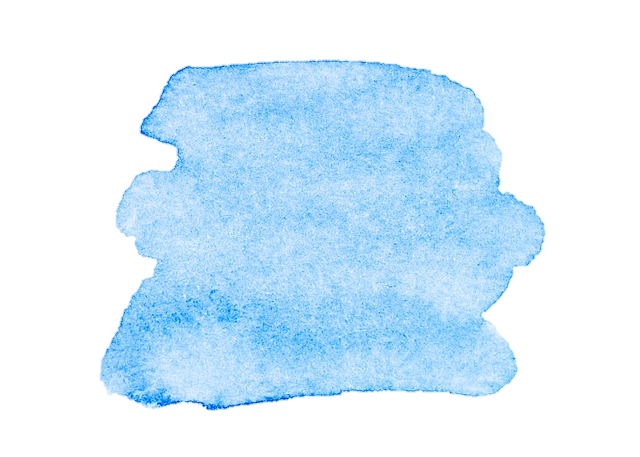 37
Saying where you are going and what there is there
Bleu term 2
Term 1 week 2
🎯
Talking about places you go
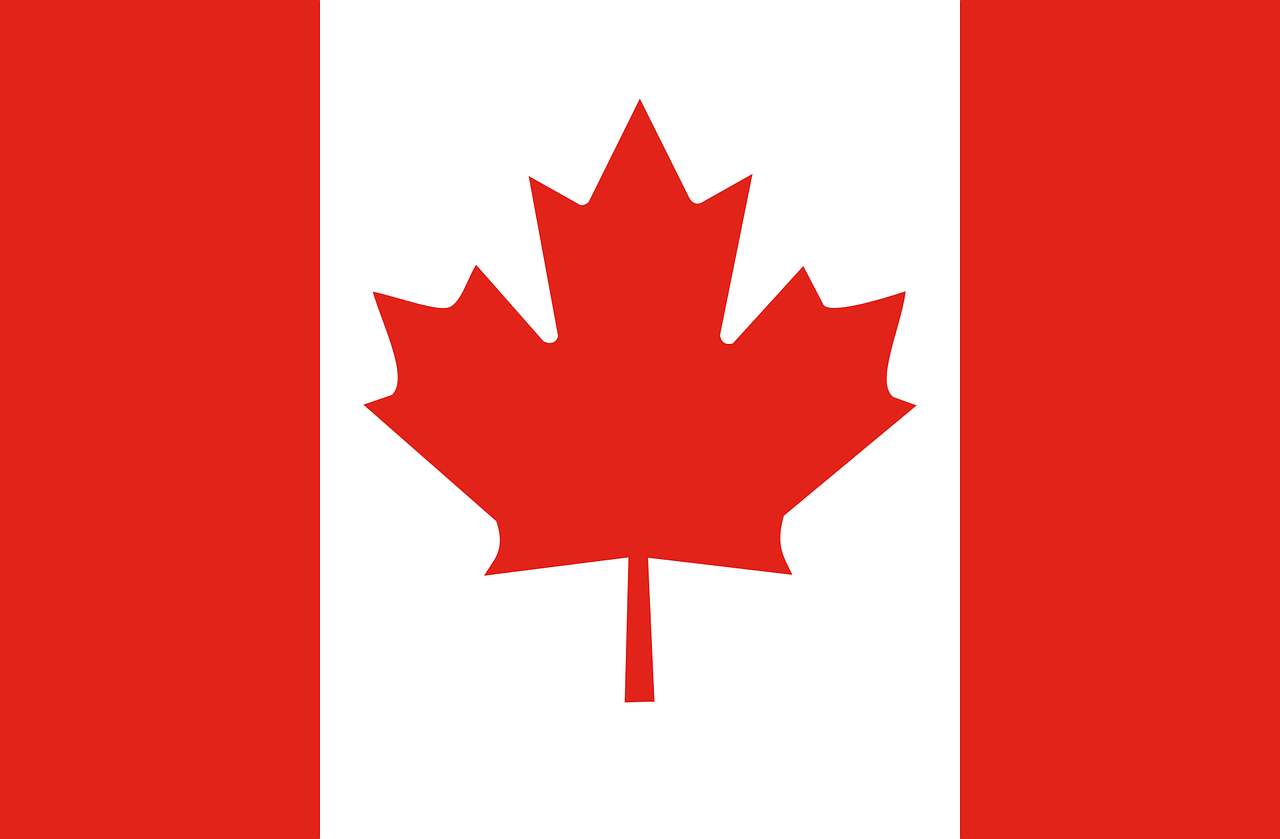 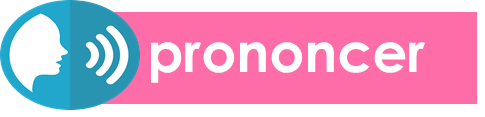 Saying ‘to the’ in French
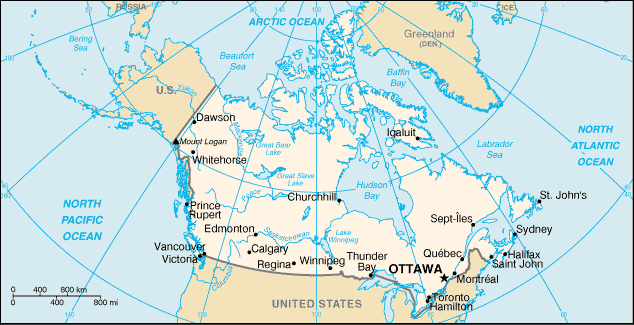 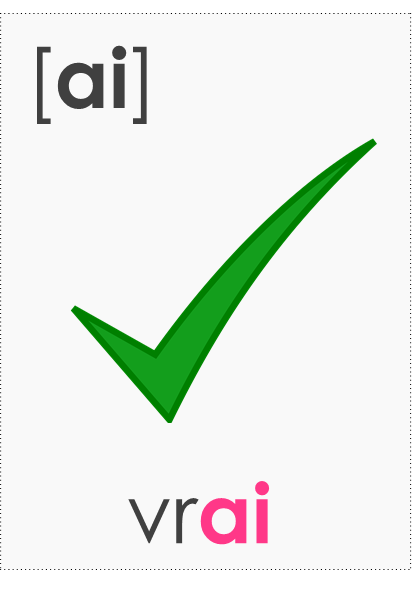 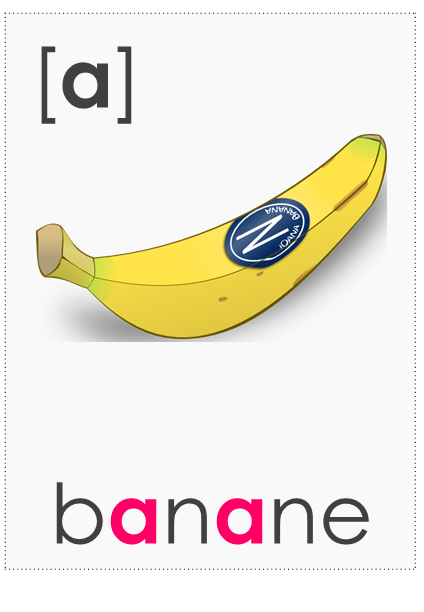 9
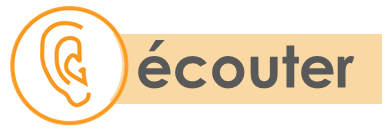 Quel mot a le son [ai] ? A ou B ?
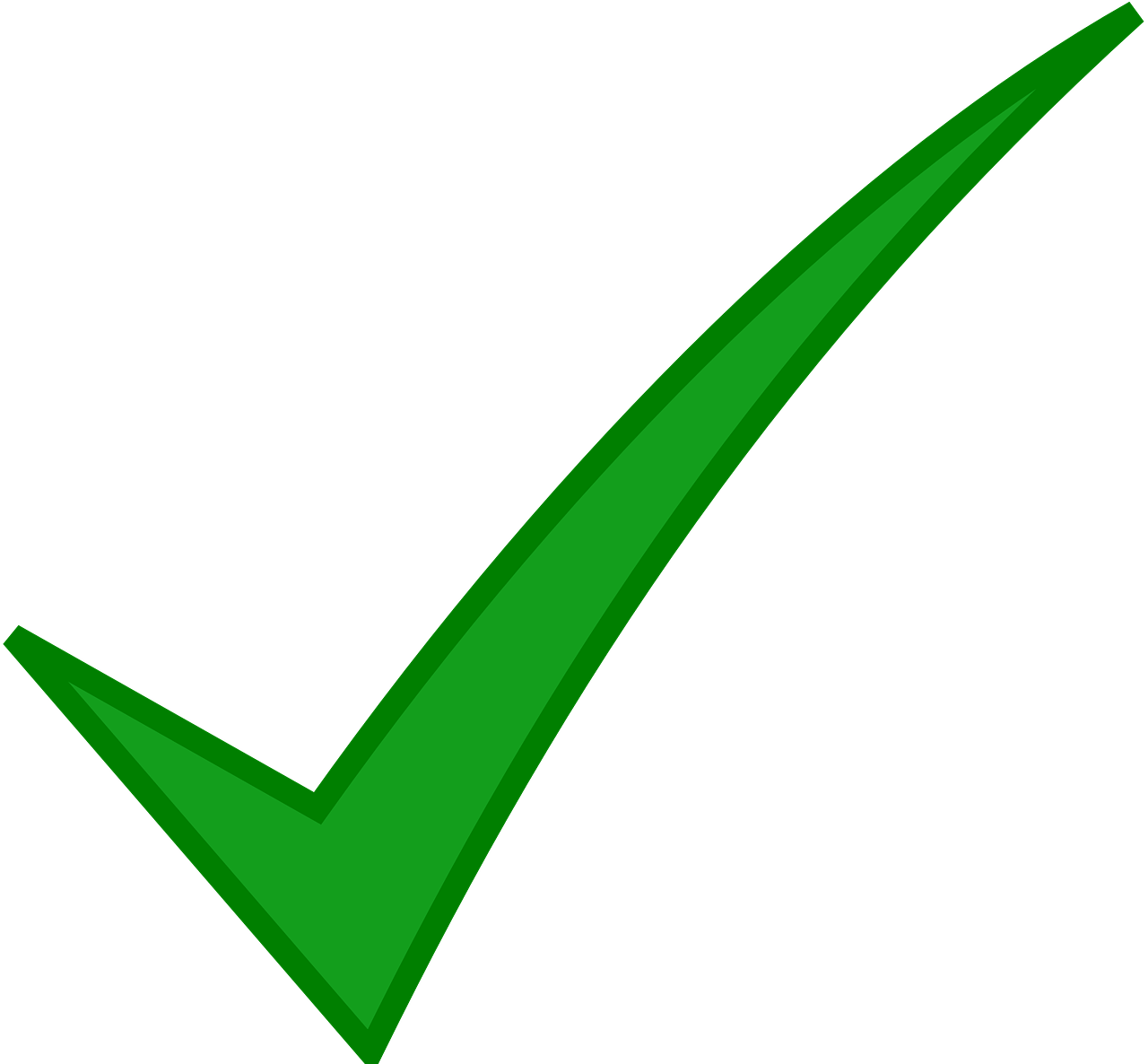 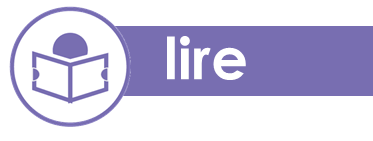 Write down the key language for this week.
aller (to go, going)
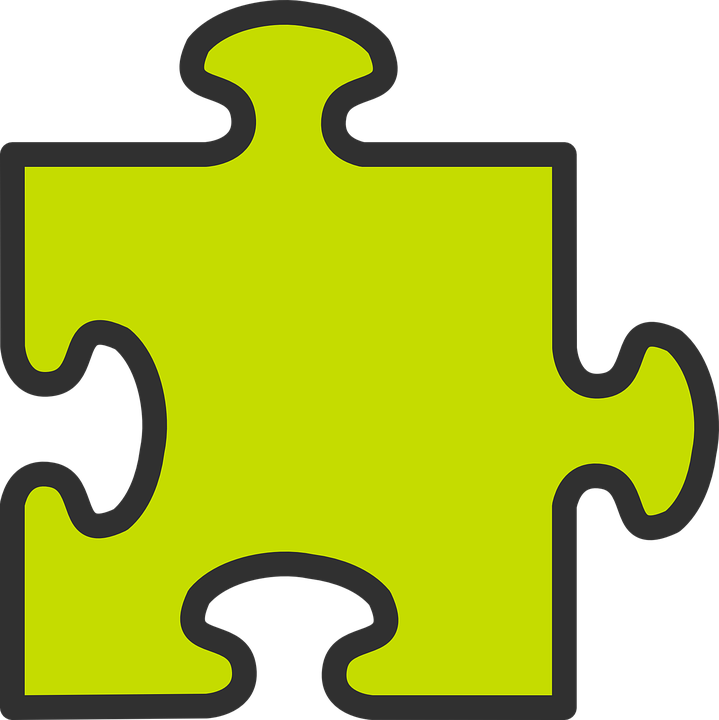 grammaire
Aller is an irregular verb meaning to go, going.
Je vais à Ottowa.
⚠ You can pronounce the –s here because it is followed by a vowel. The –s sounds like English ‘z’. This is optional liaison
➜
I go | I am going to Ottowa.
Tu vas à Ottowa.
➜
You go | are going to Ottowa.
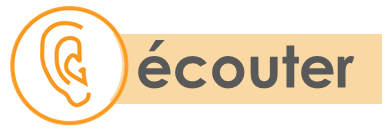 Mylène parle à Renée.
Qui va où ? C’est Mylène (je) ou Renée (tu) ?
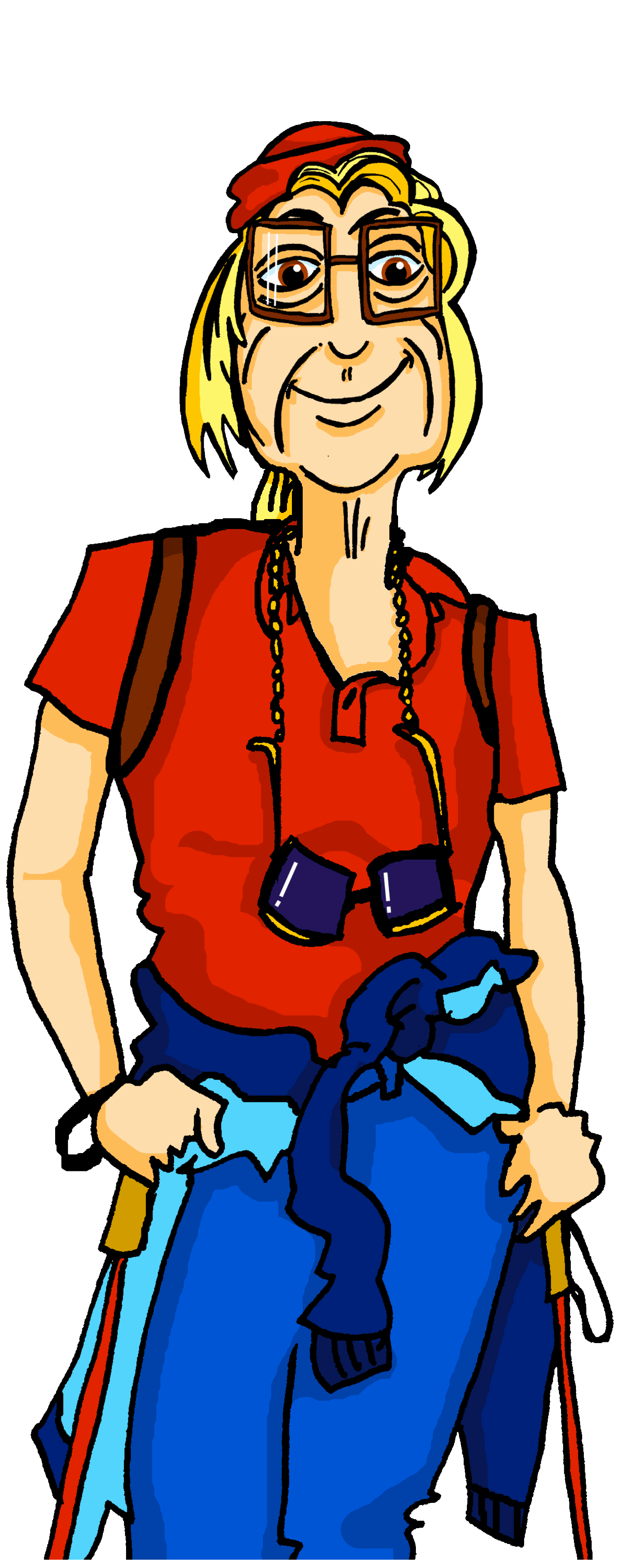 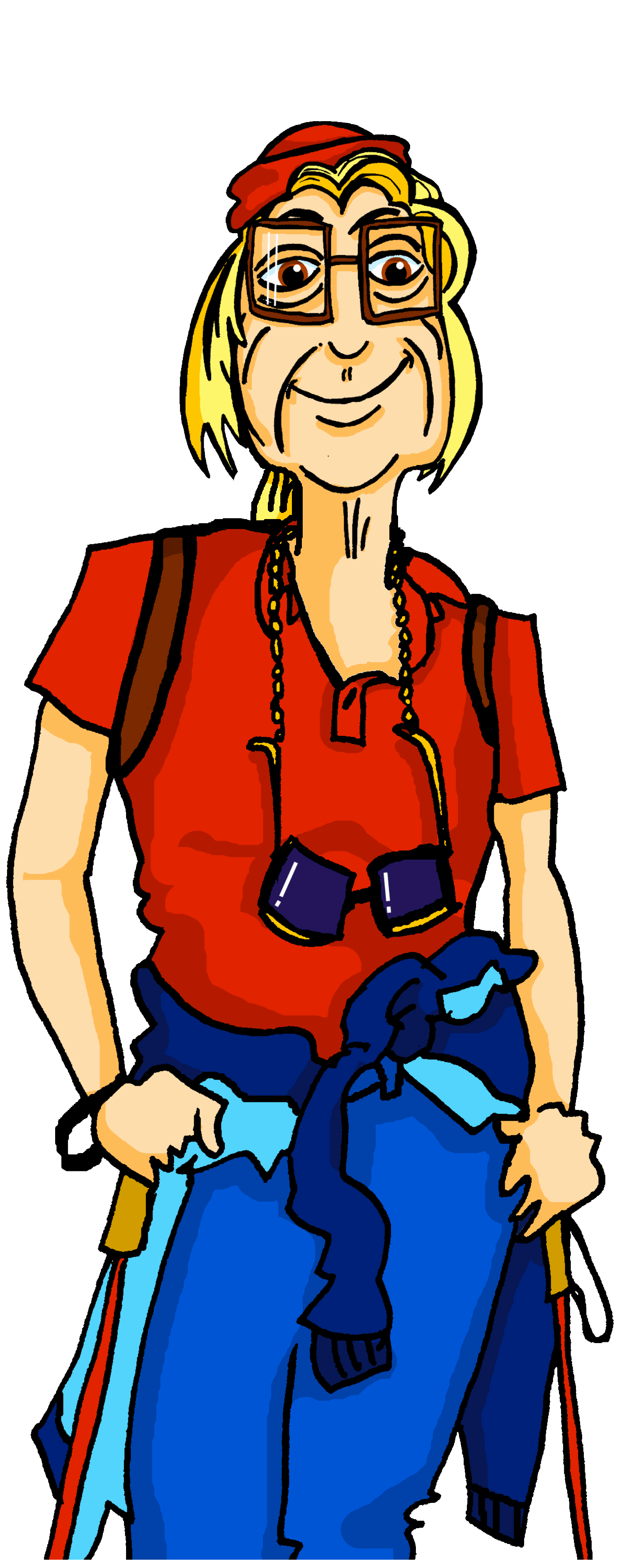 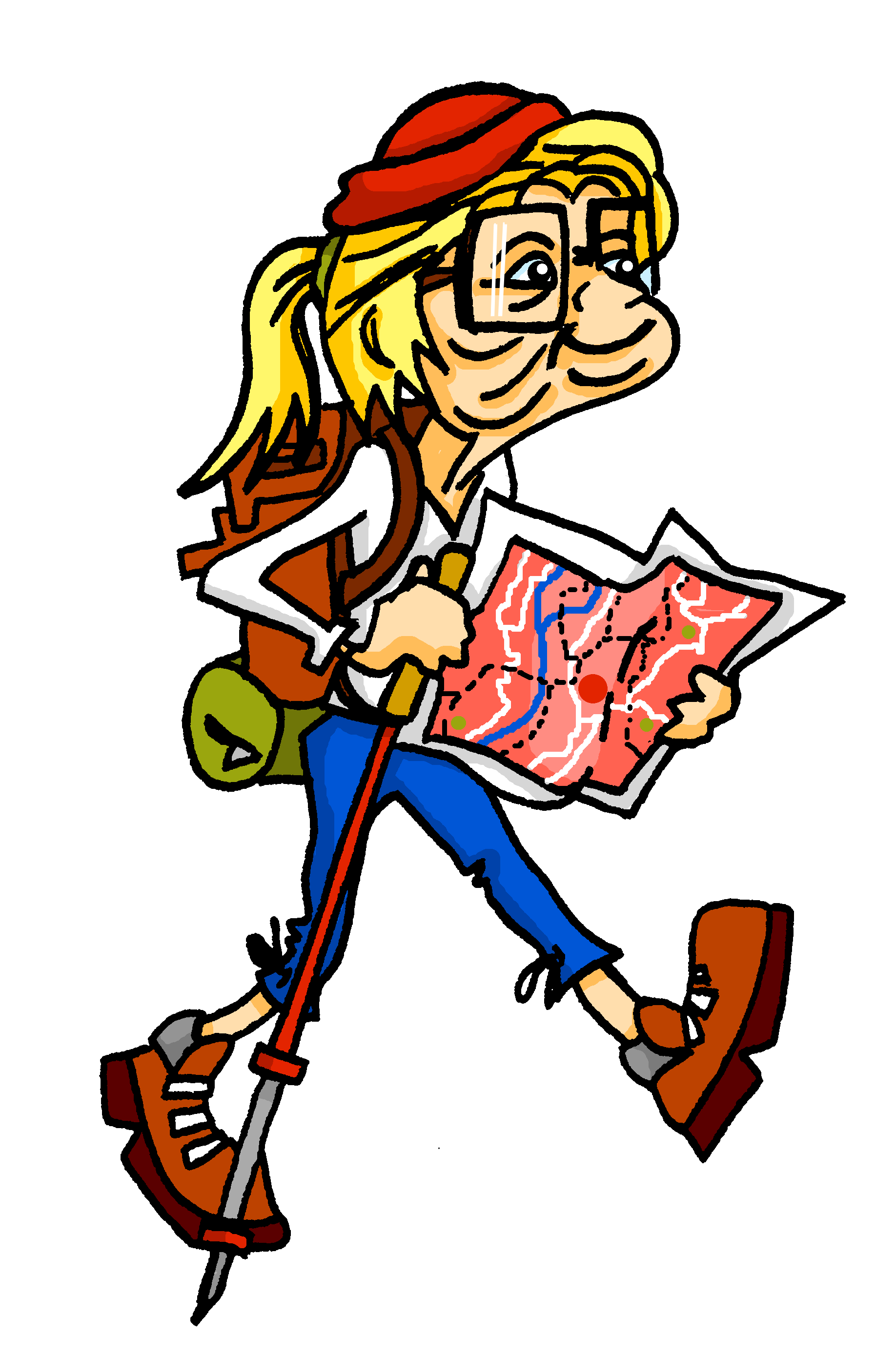 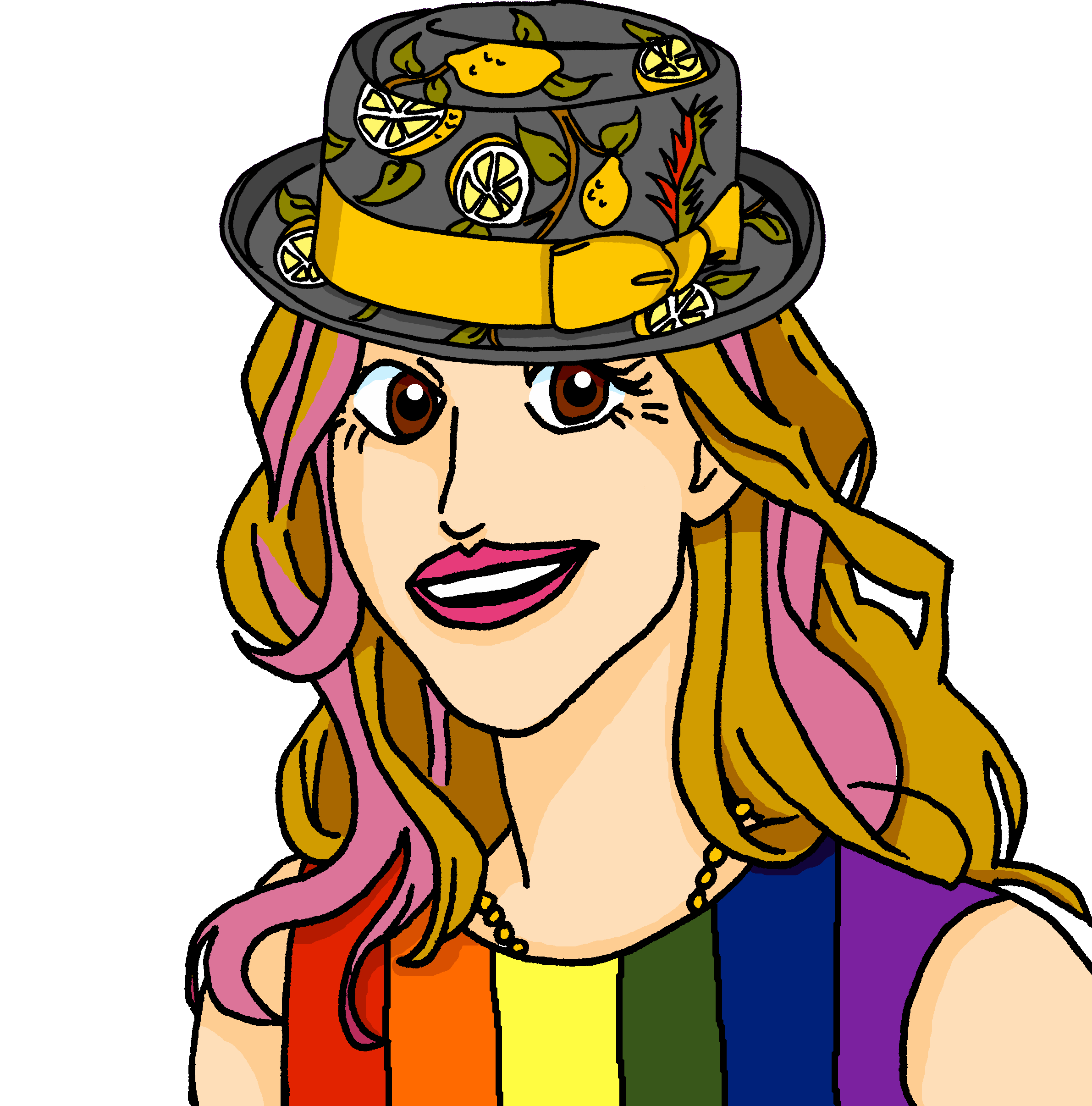 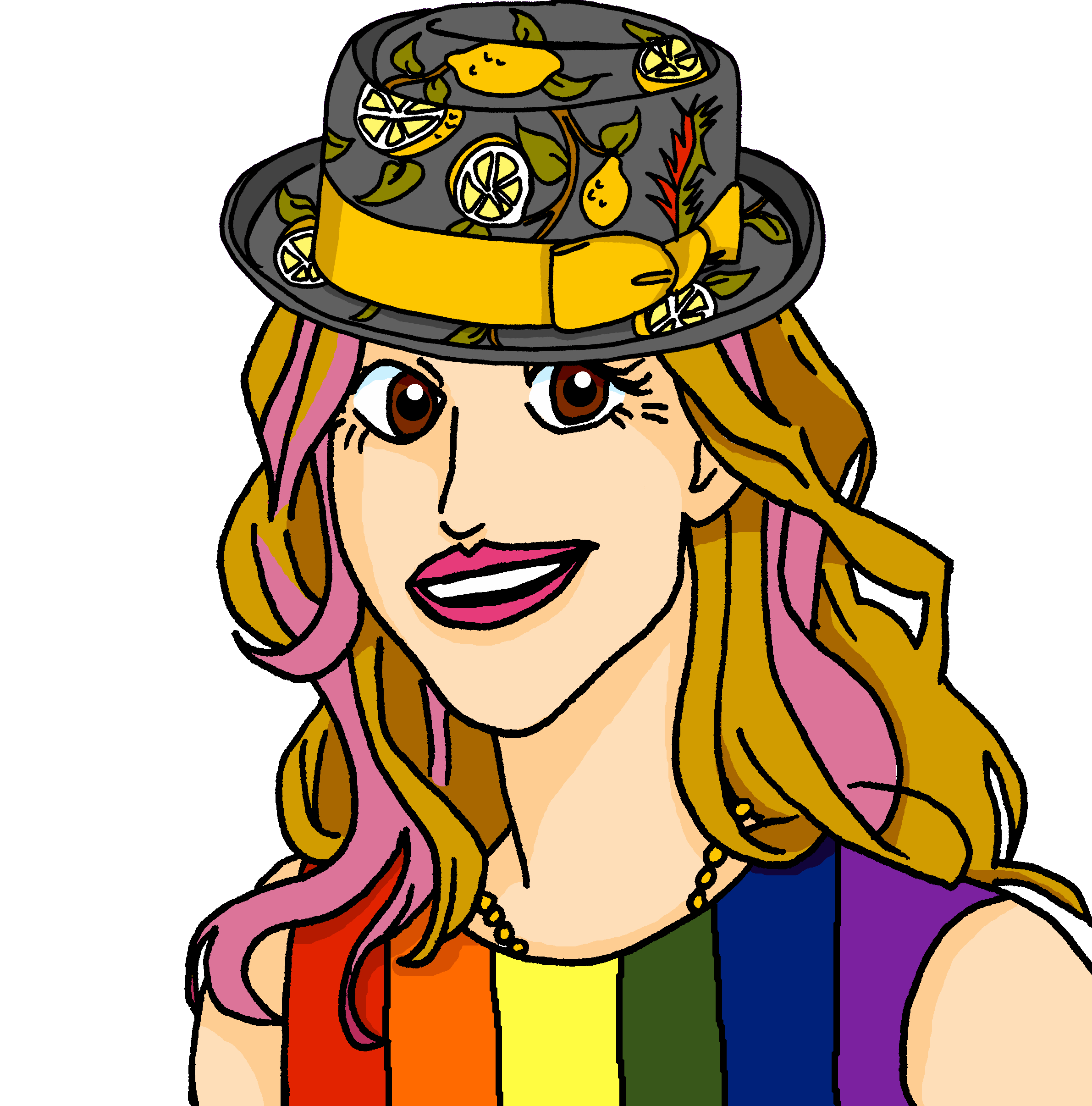 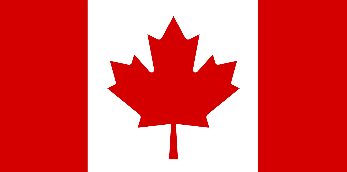 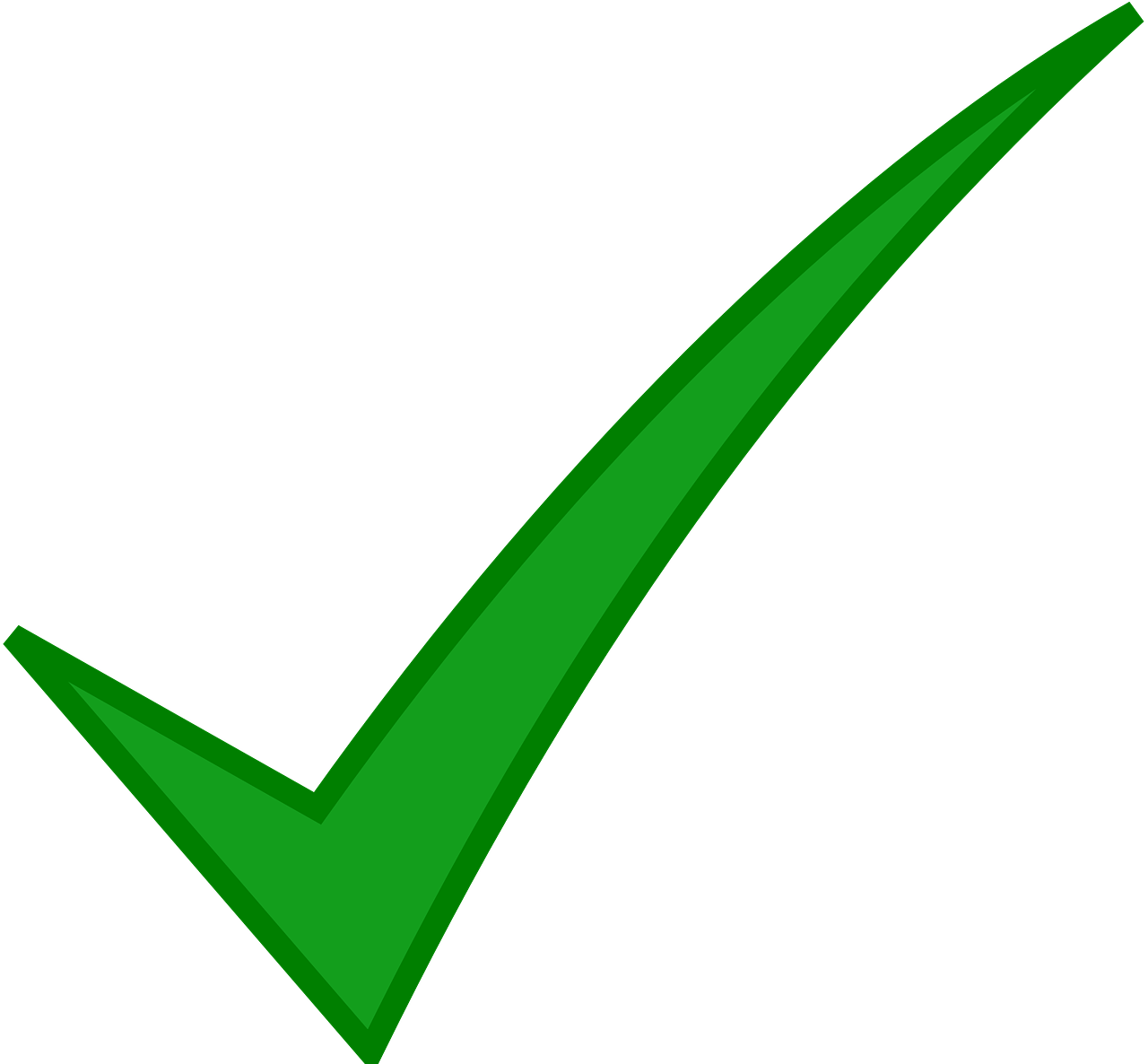 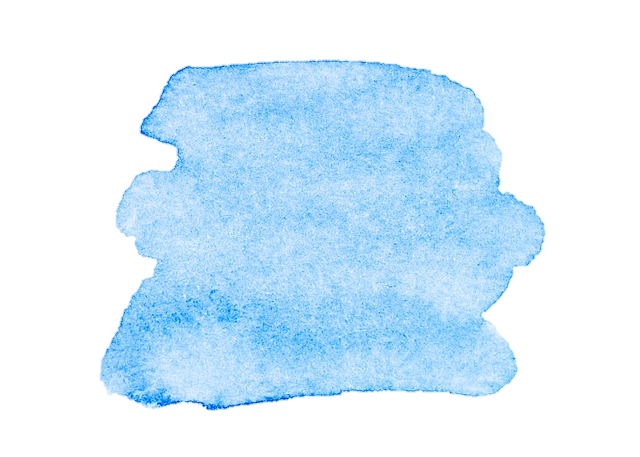 38
Saying where you are going and what there is there
Bleu term 2
Term 1 week 2
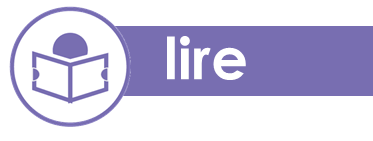 Écris en français.
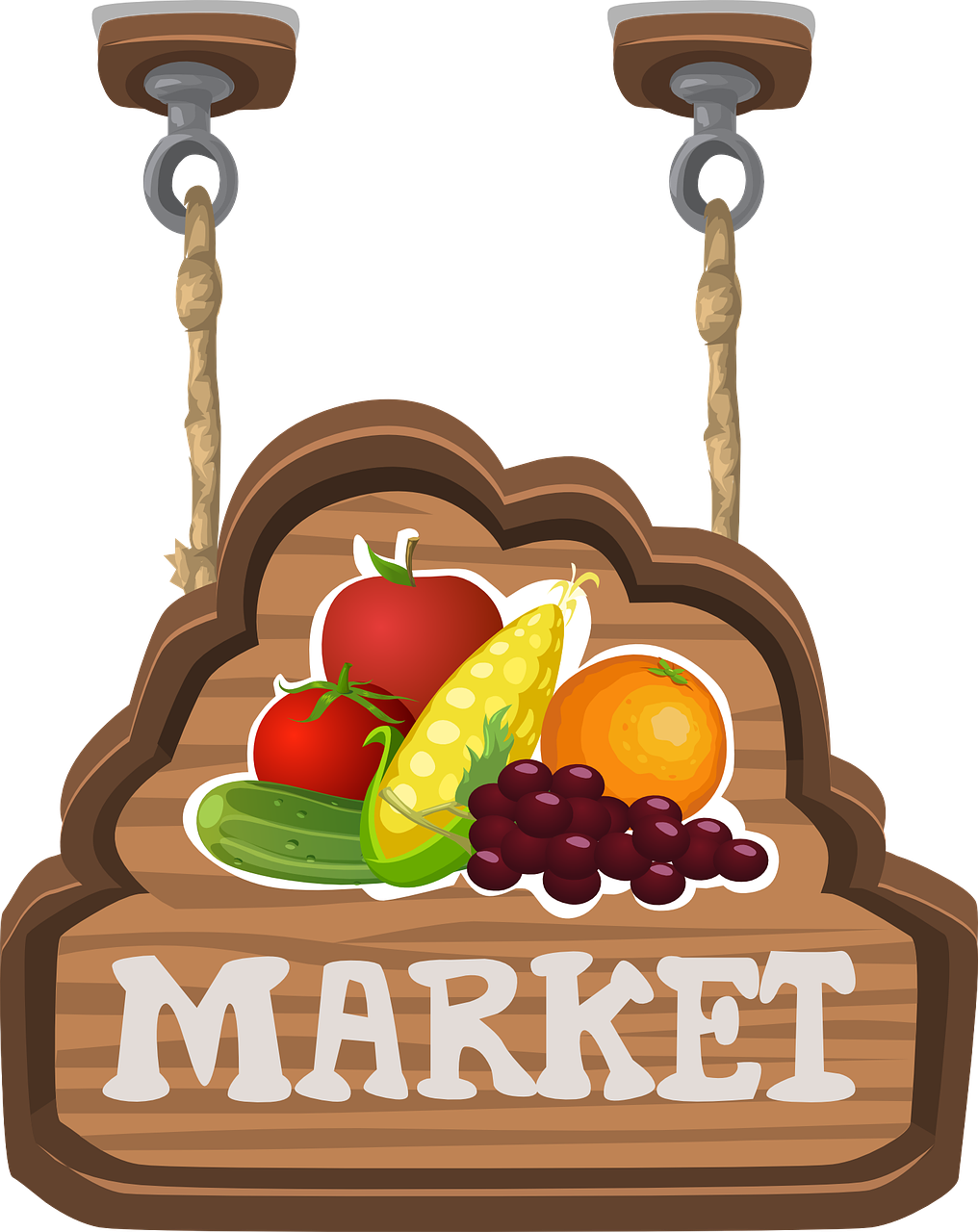 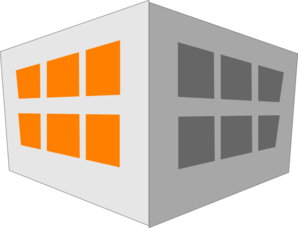 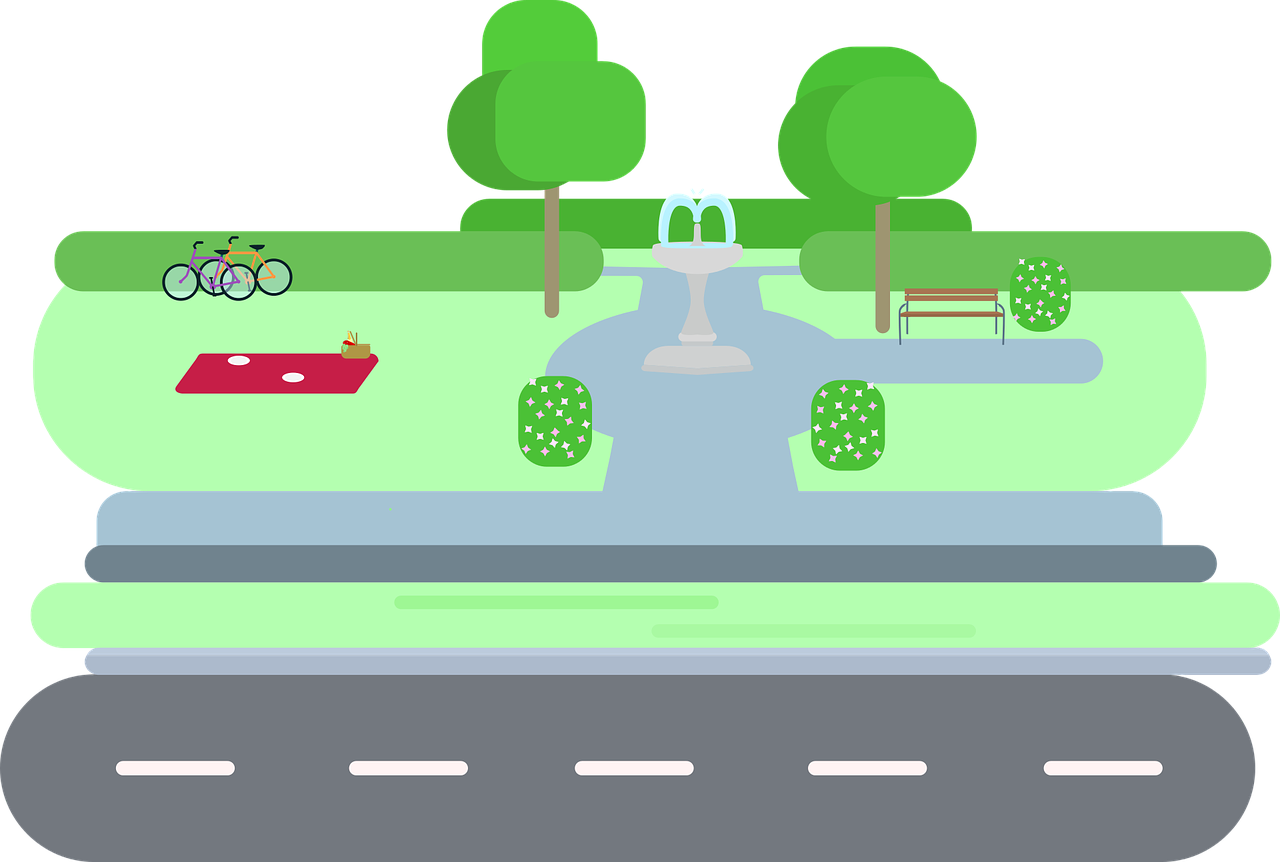 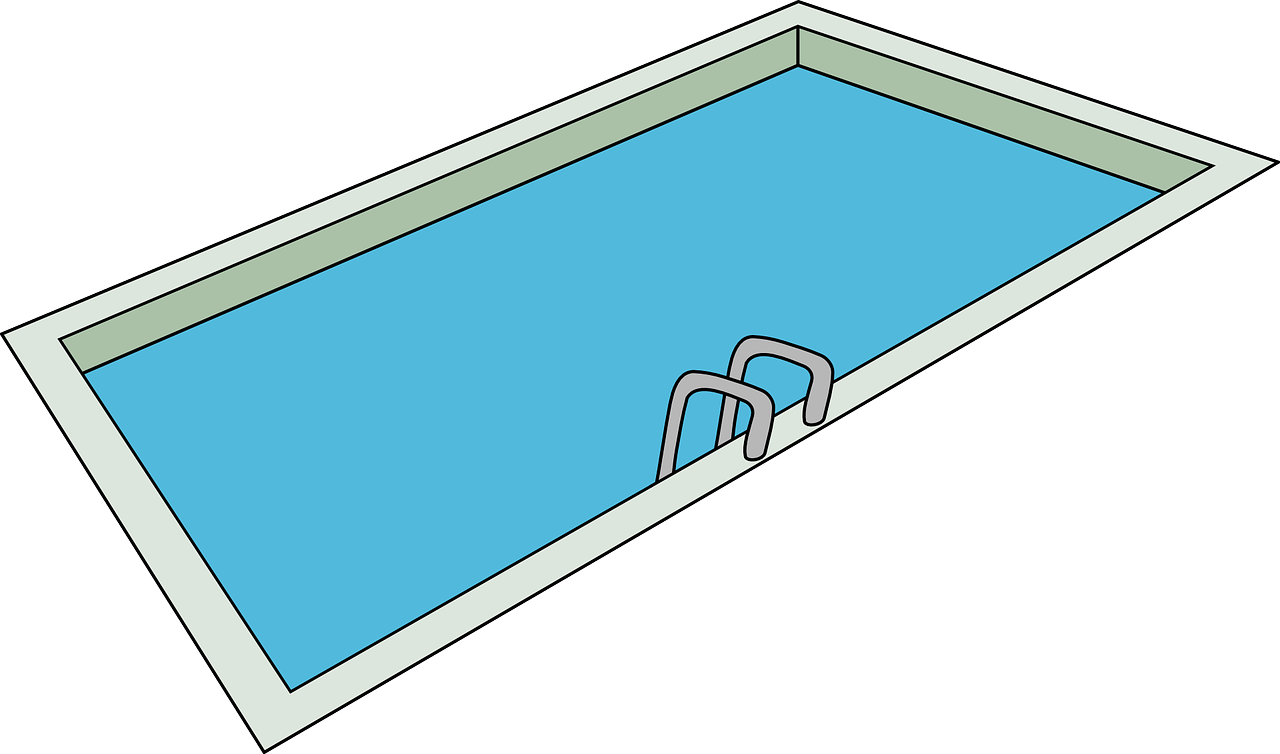 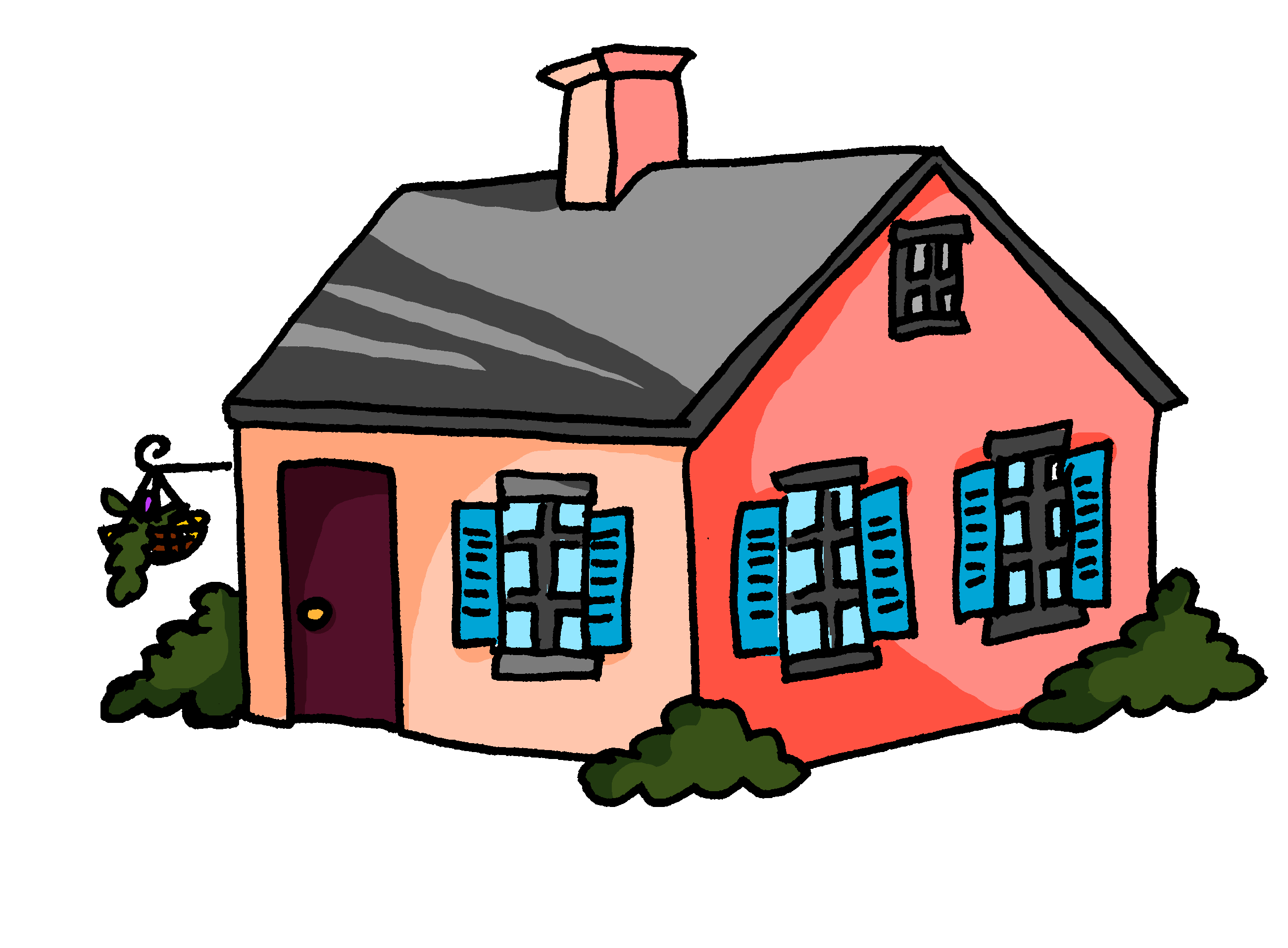 9
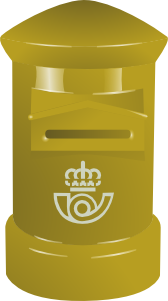 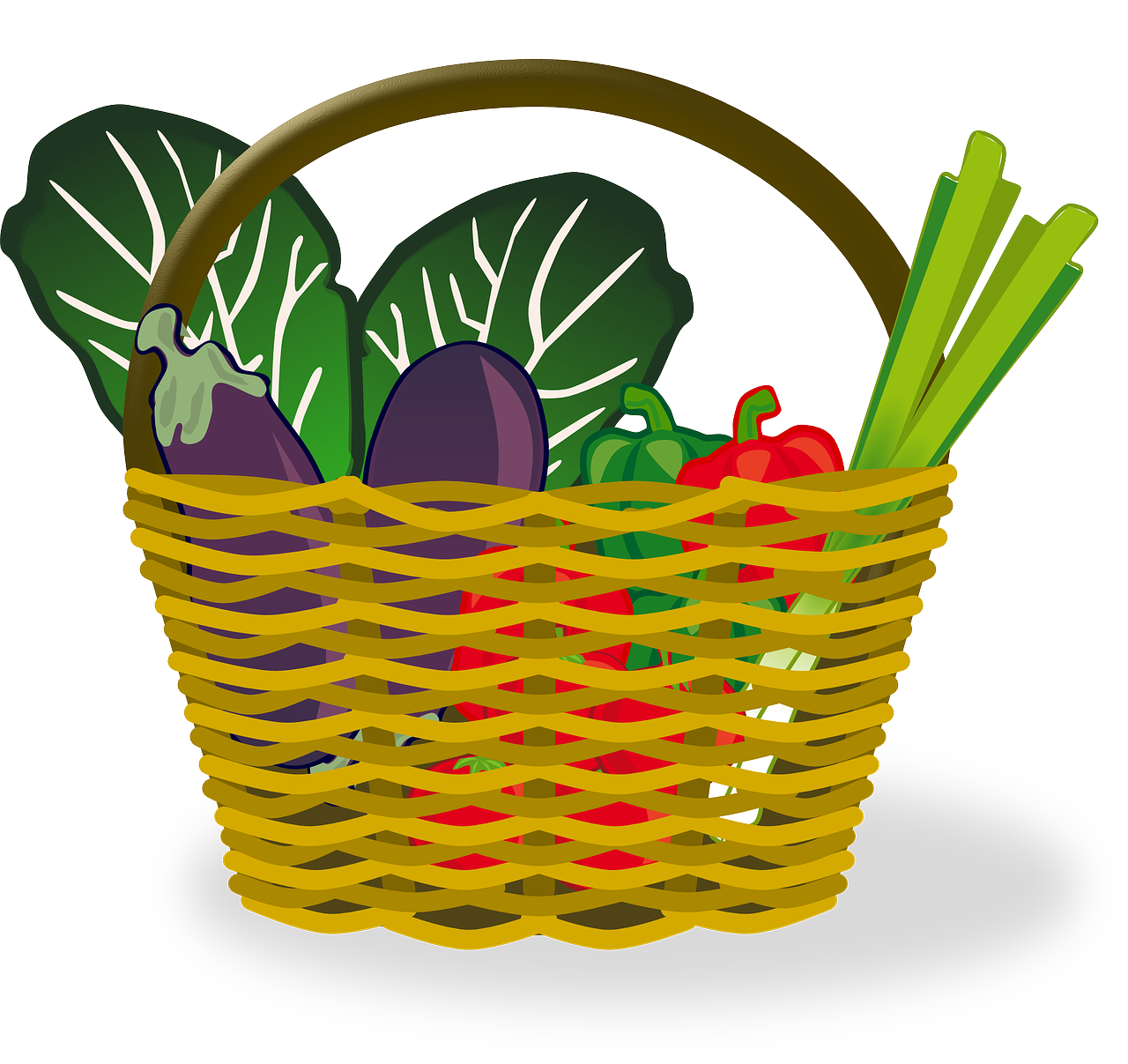 la piscine
le marché
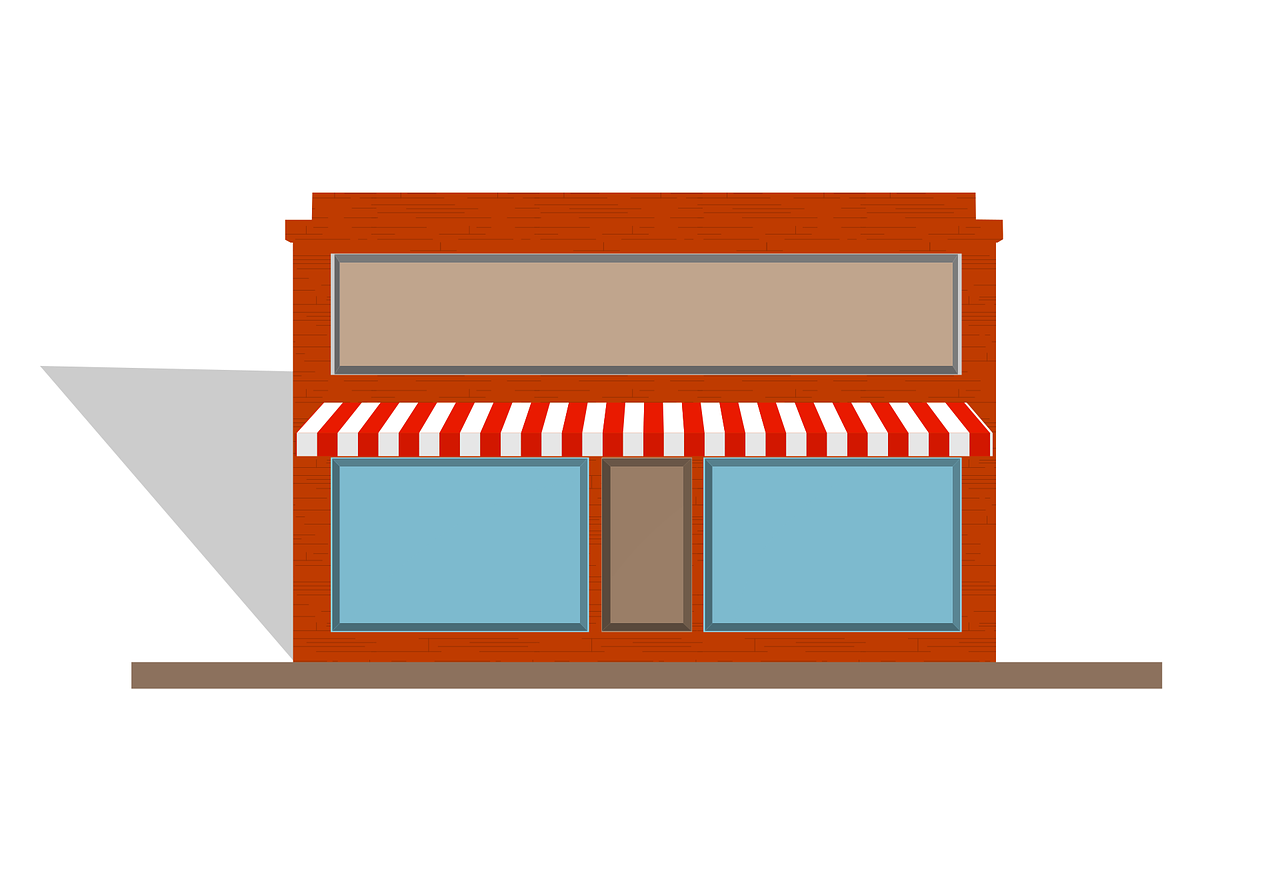 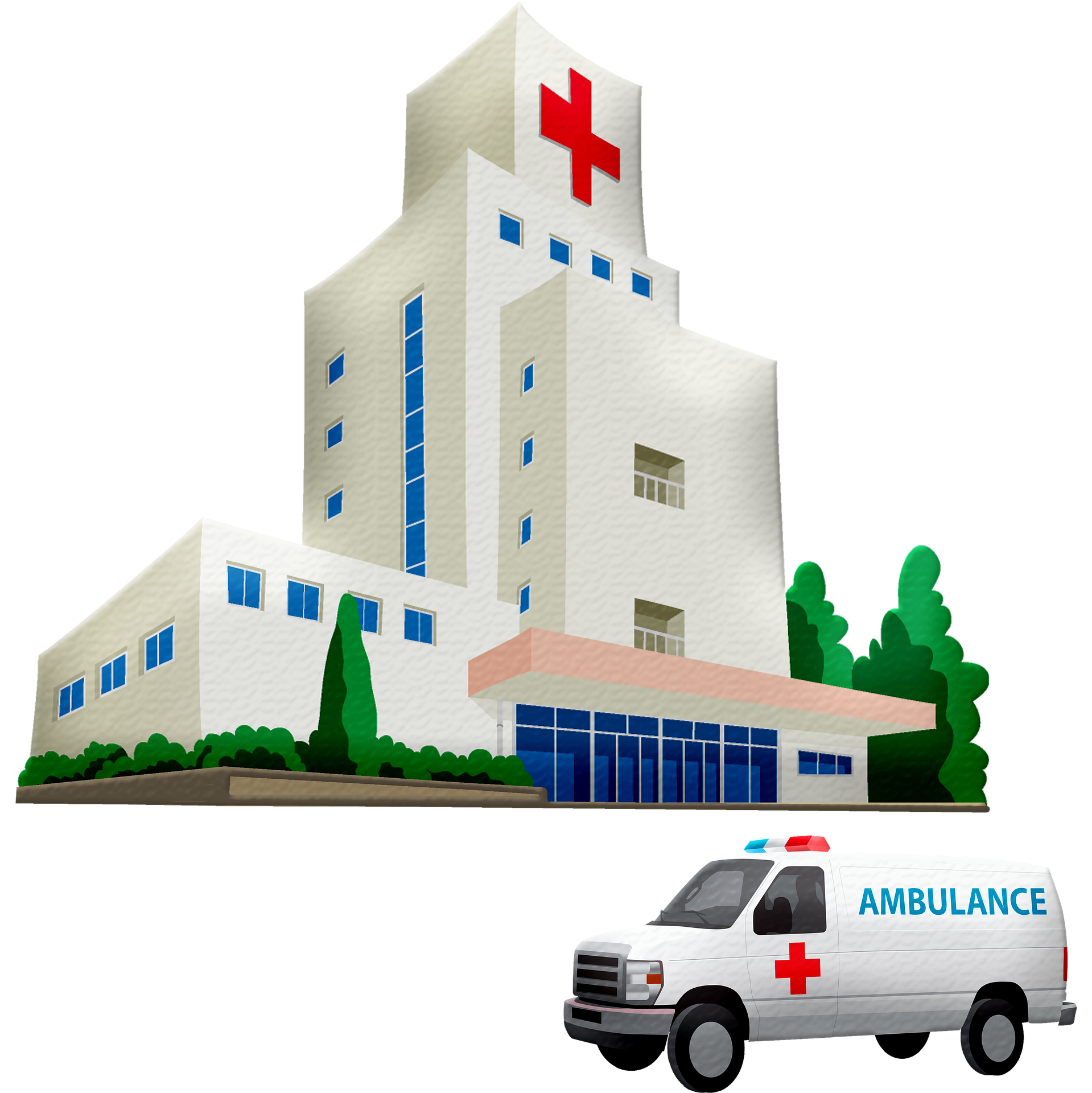 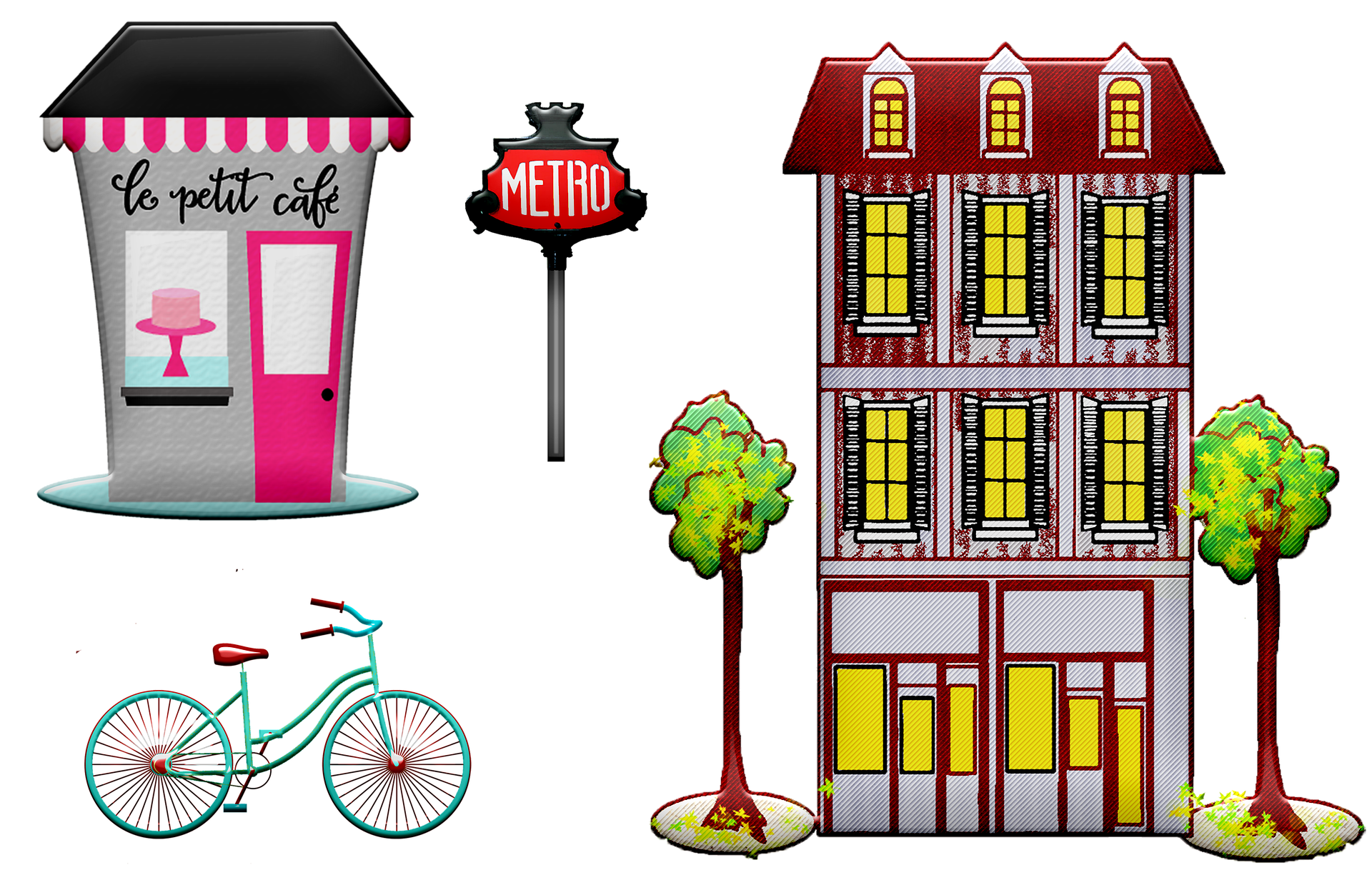 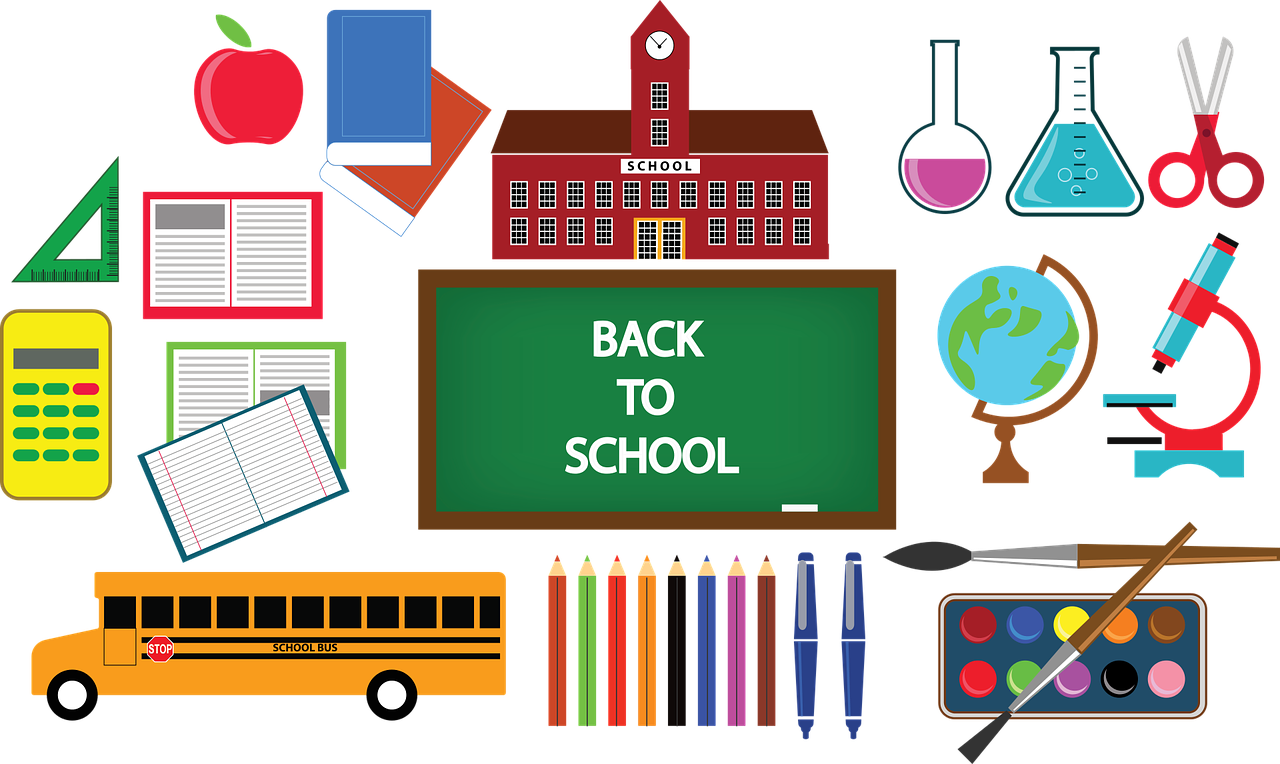 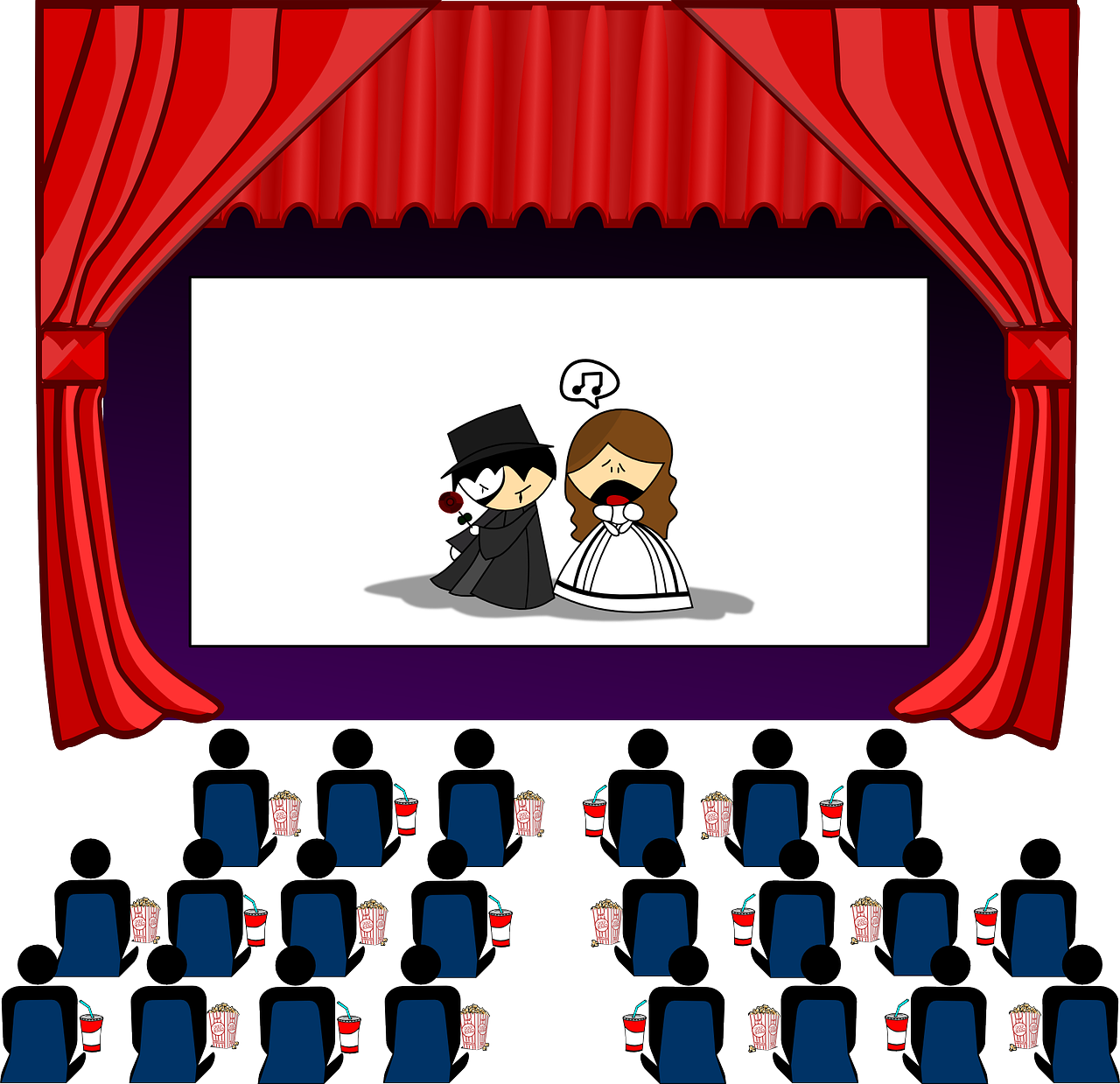 Saying ‘to the’ in French
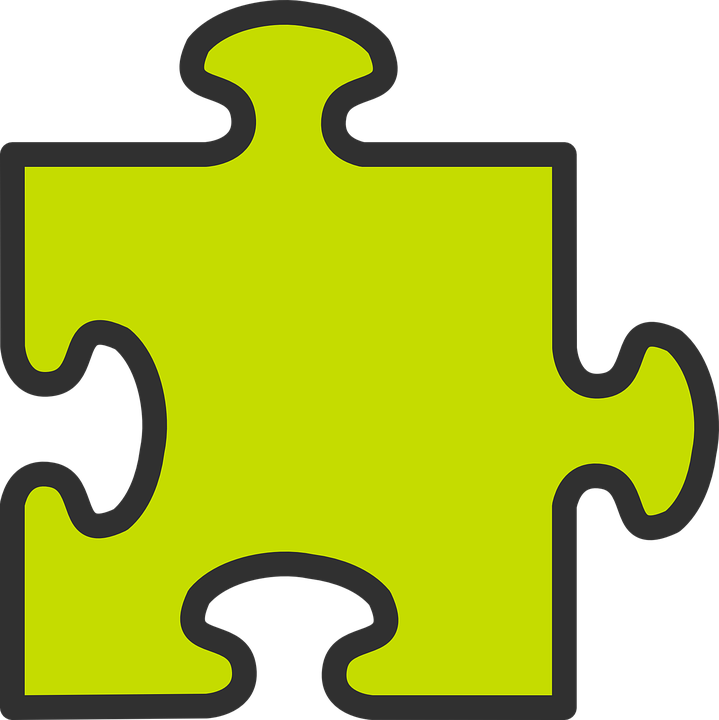 grammaire
To say ‘to the’ before a noun, use au if the following noun is masculine.
⚠ Use au not à le for ‘to the’.
⚠ When the noun starts with a vowel or silent ‘h’ use à l’.
au parc
➜
to the park
For ‘to the’ before a feminine noun, use à la:
à la poste
à l’hôtel
➜
to the post office
➜
to the hotel
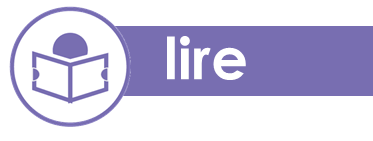 Où va Mylène (je) ? Où va Renée (elle) ? C’est ‘au’ ou ‘à la’ ?
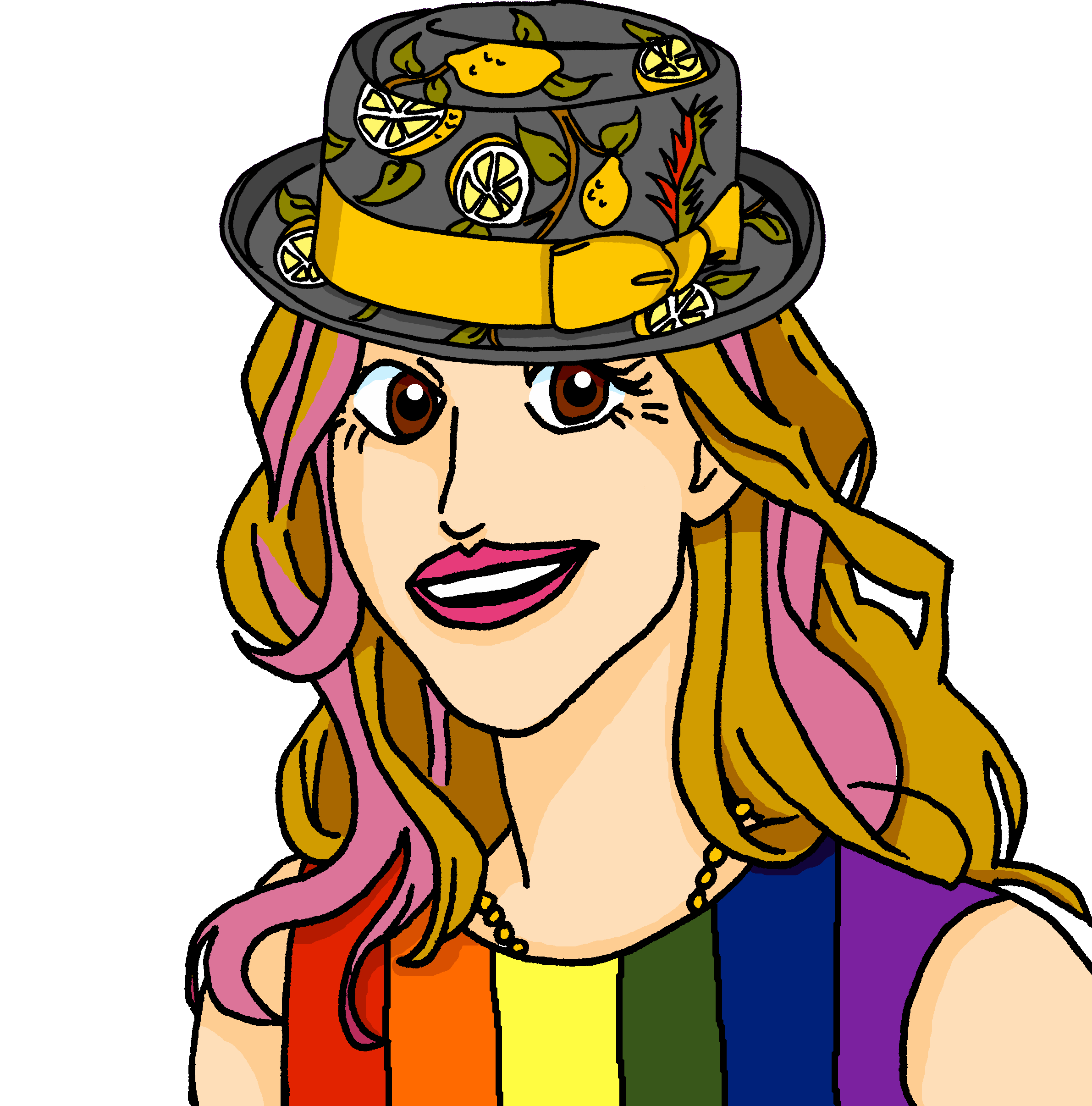 à la
Je vais à la poste.
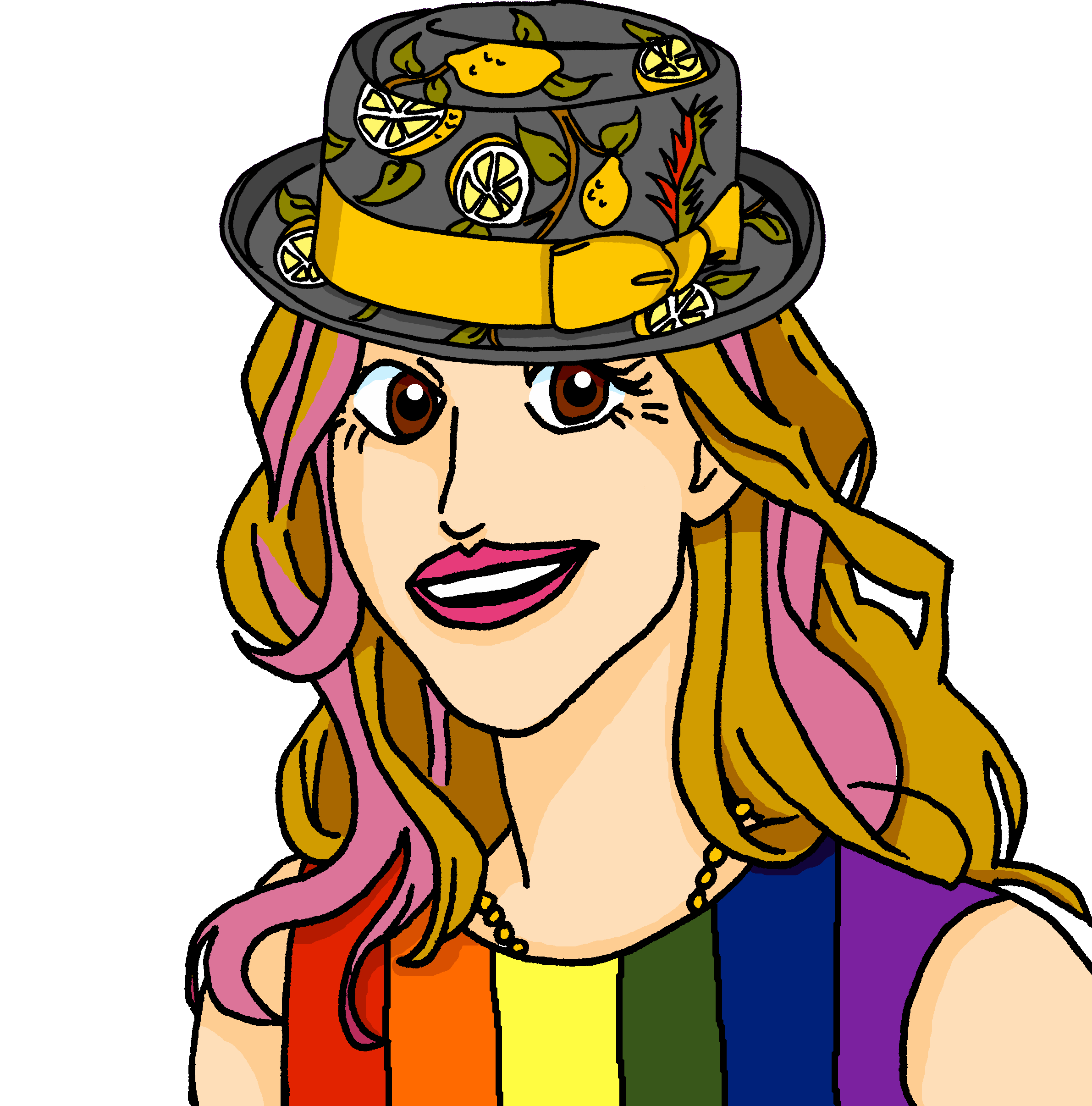 Mylène is going to the..
1. post office.
2.
3.
4.
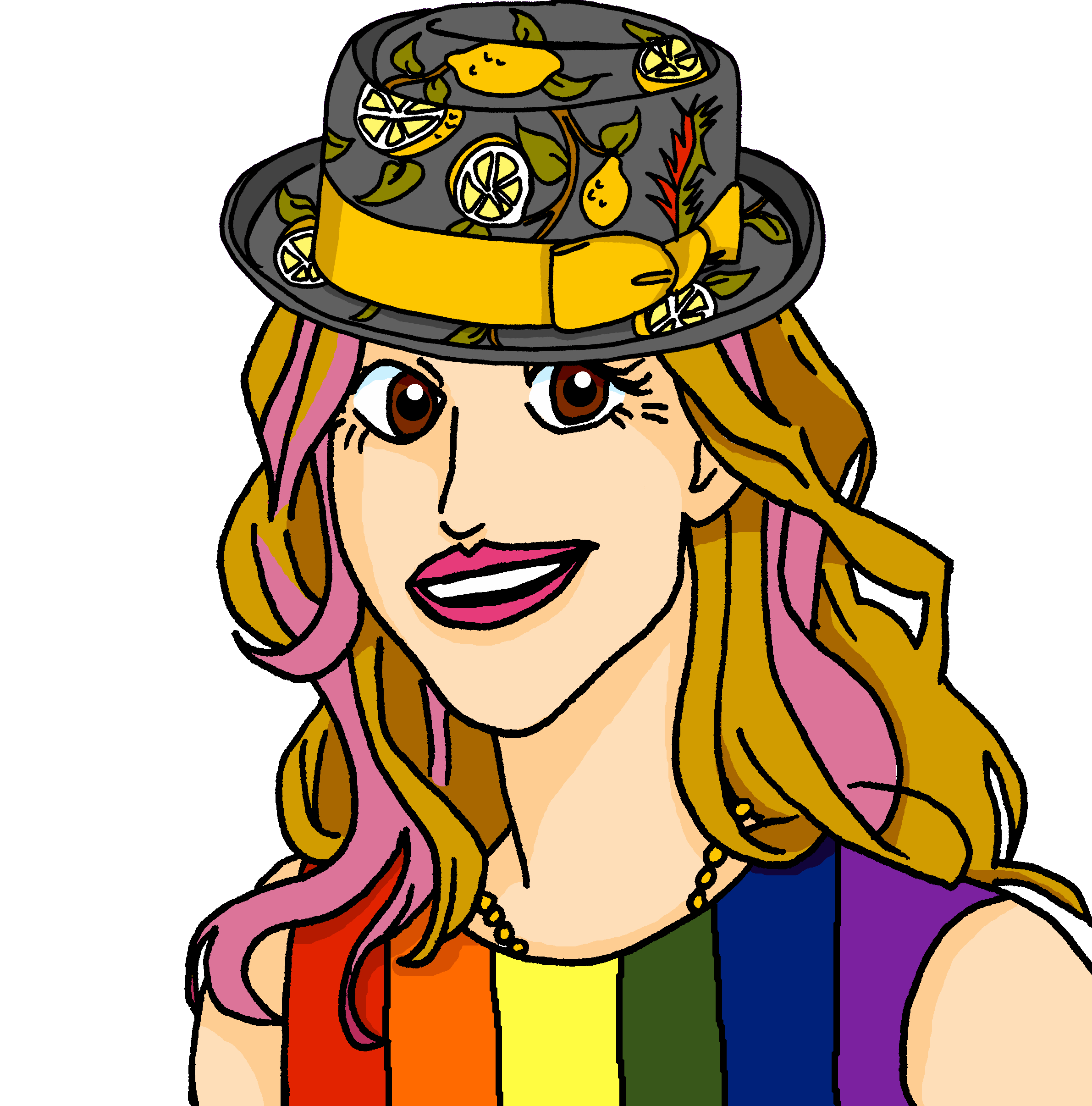 Je vais  au   parc.
Elle va   au   magasin.
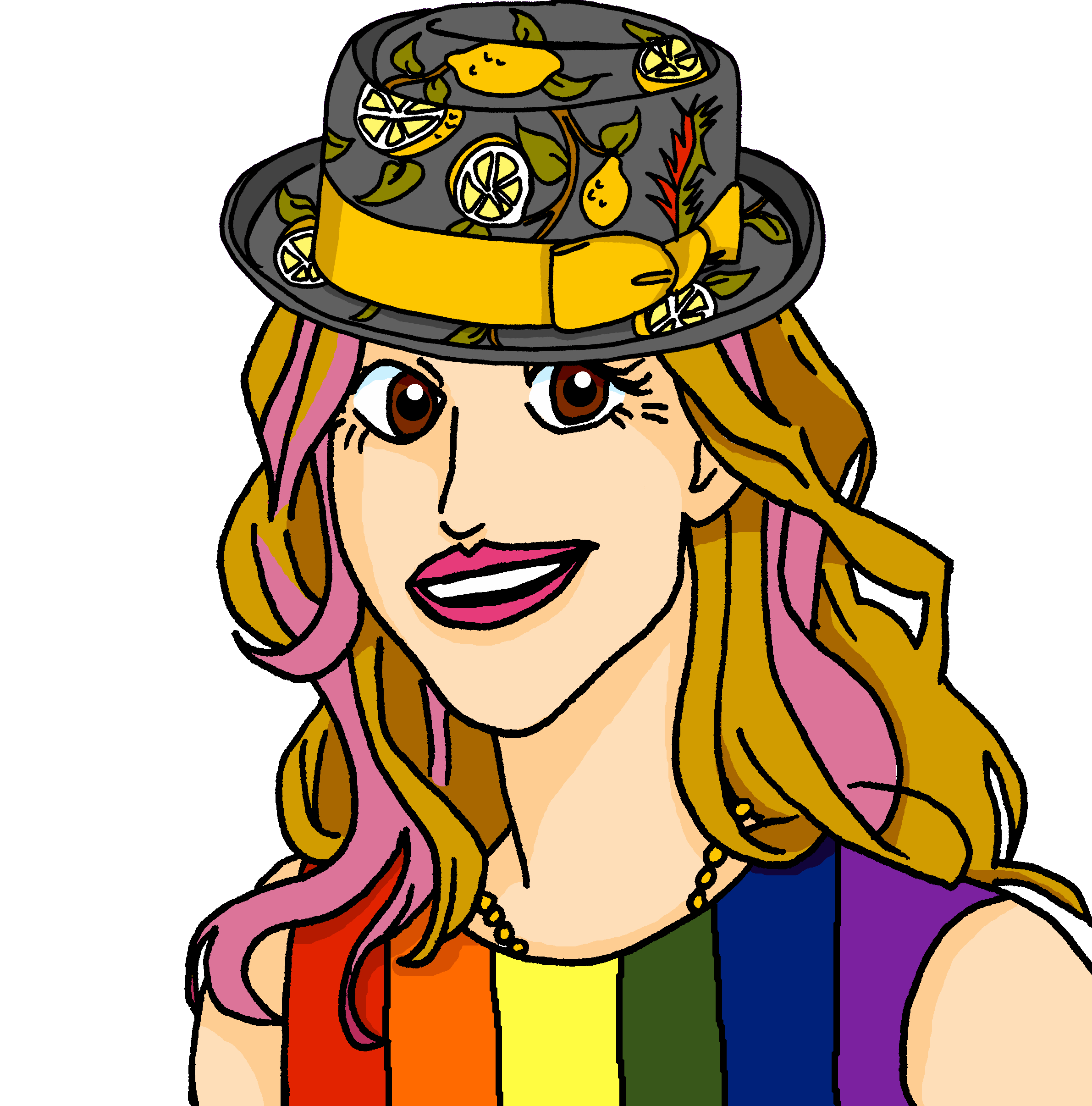 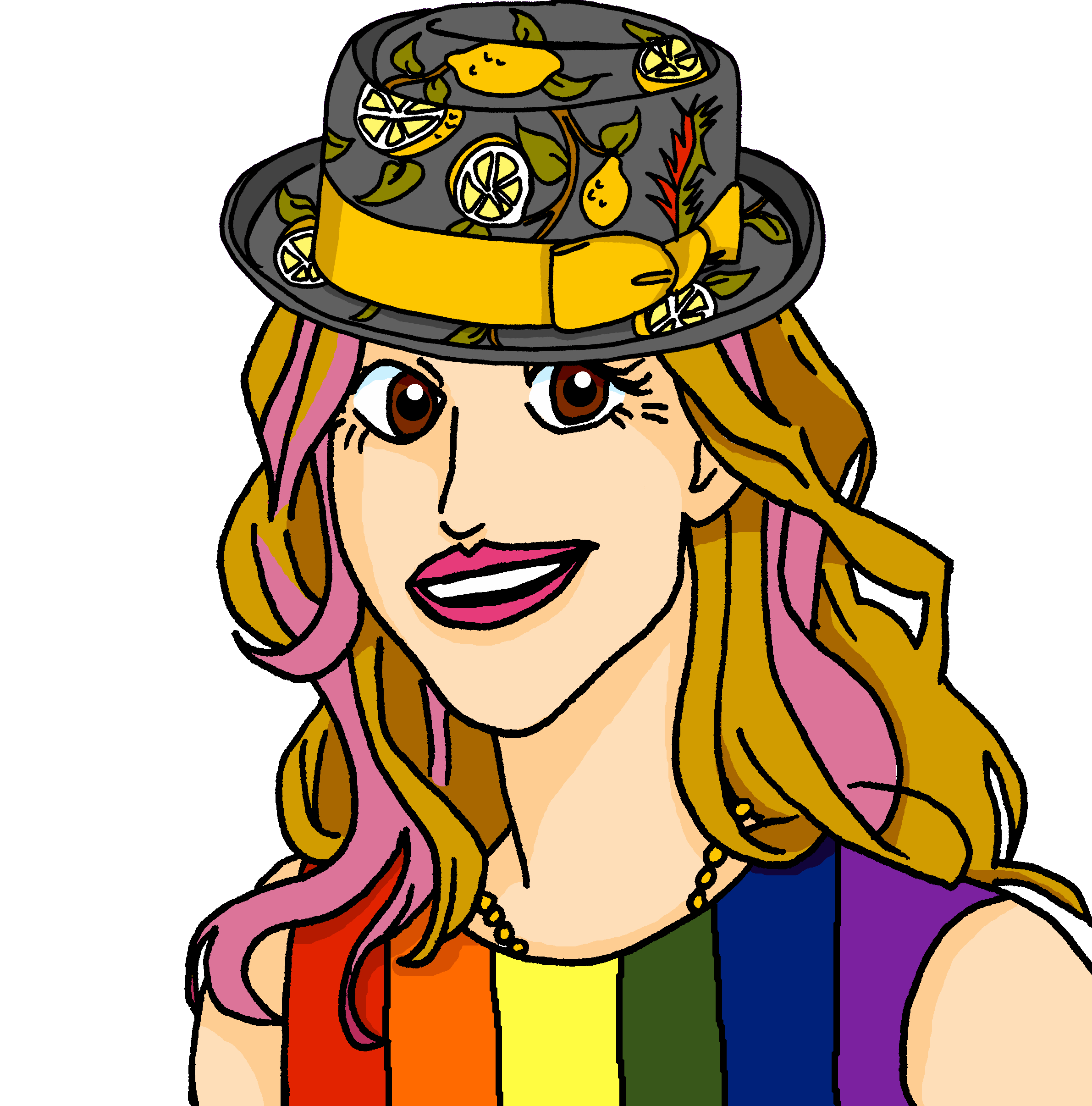 Elle va   au   cinéma.
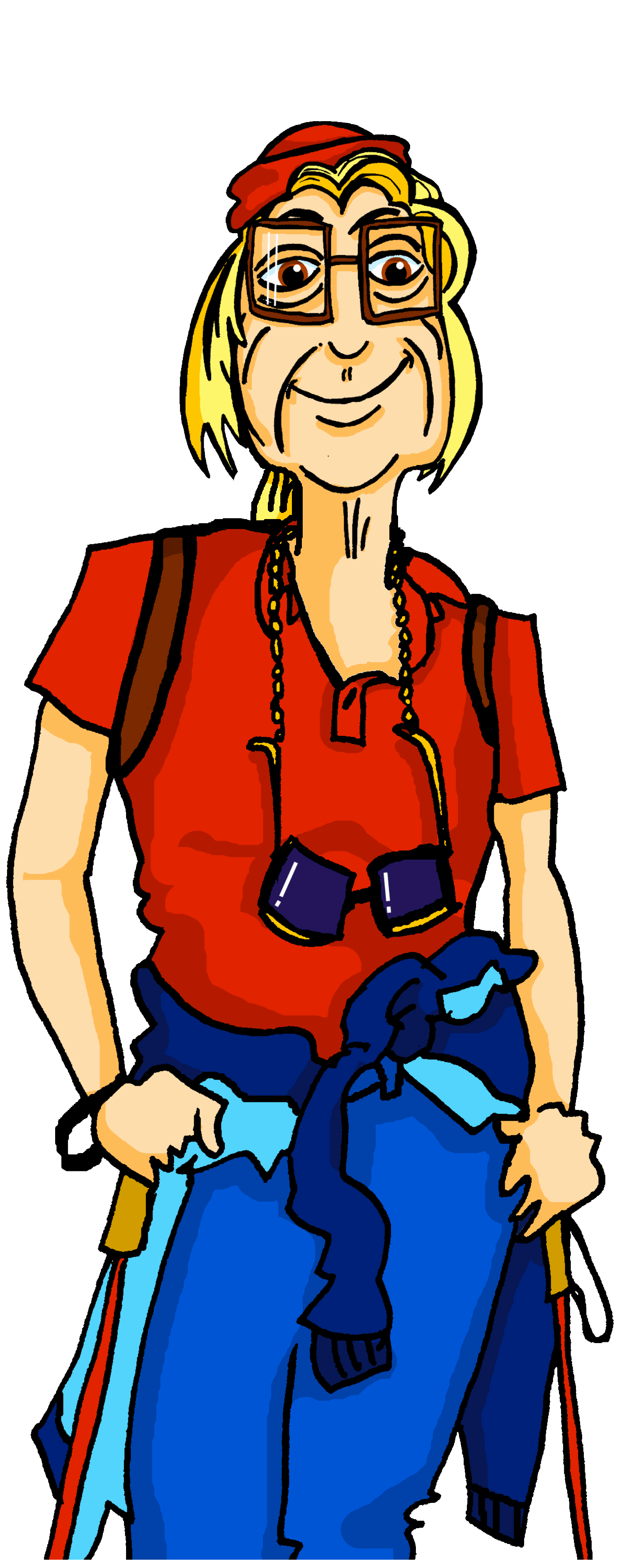 Renée is going to the..
1.
2.
3.
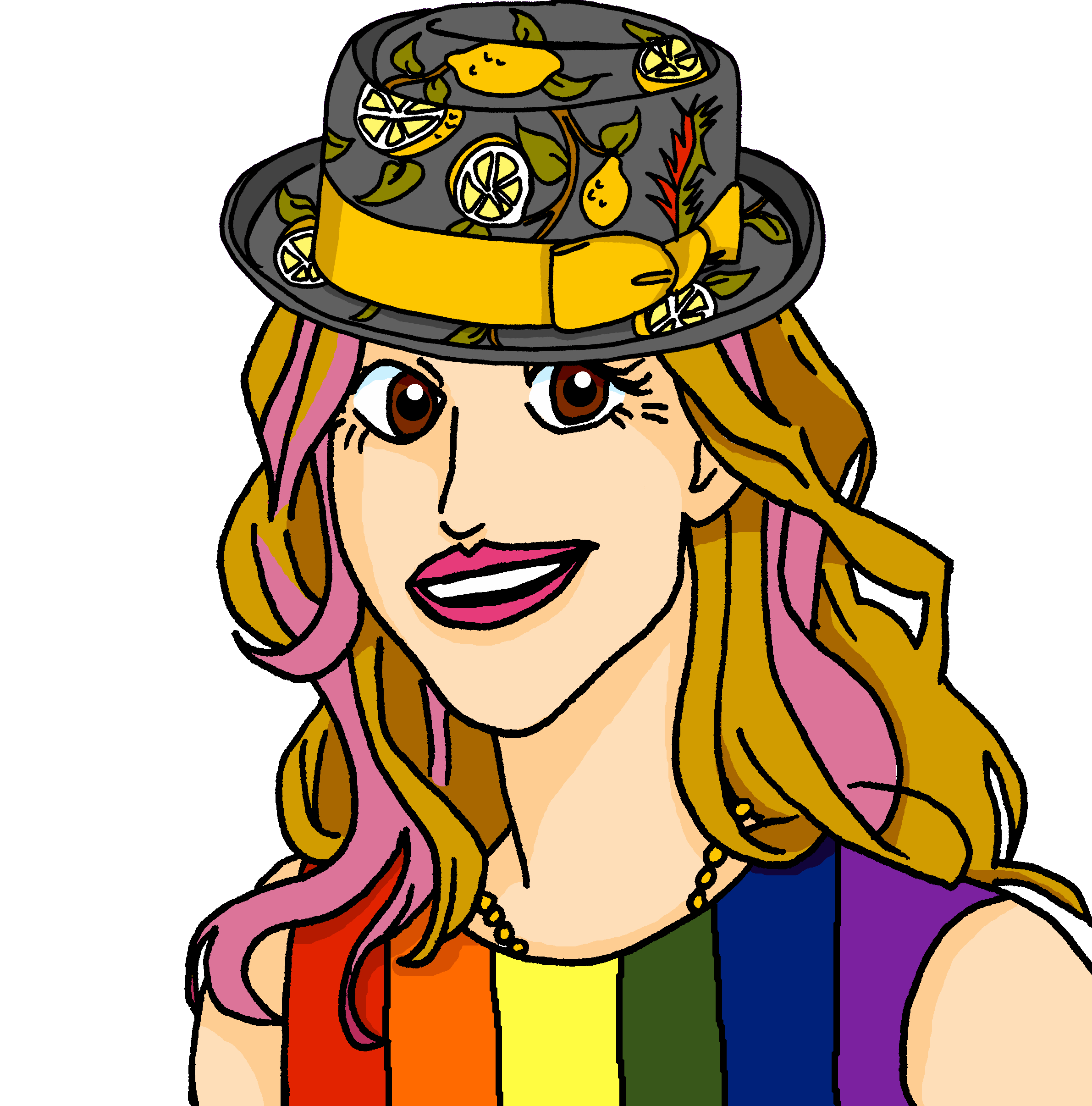 Je vais à la piscine.
Je vais   au  marché.
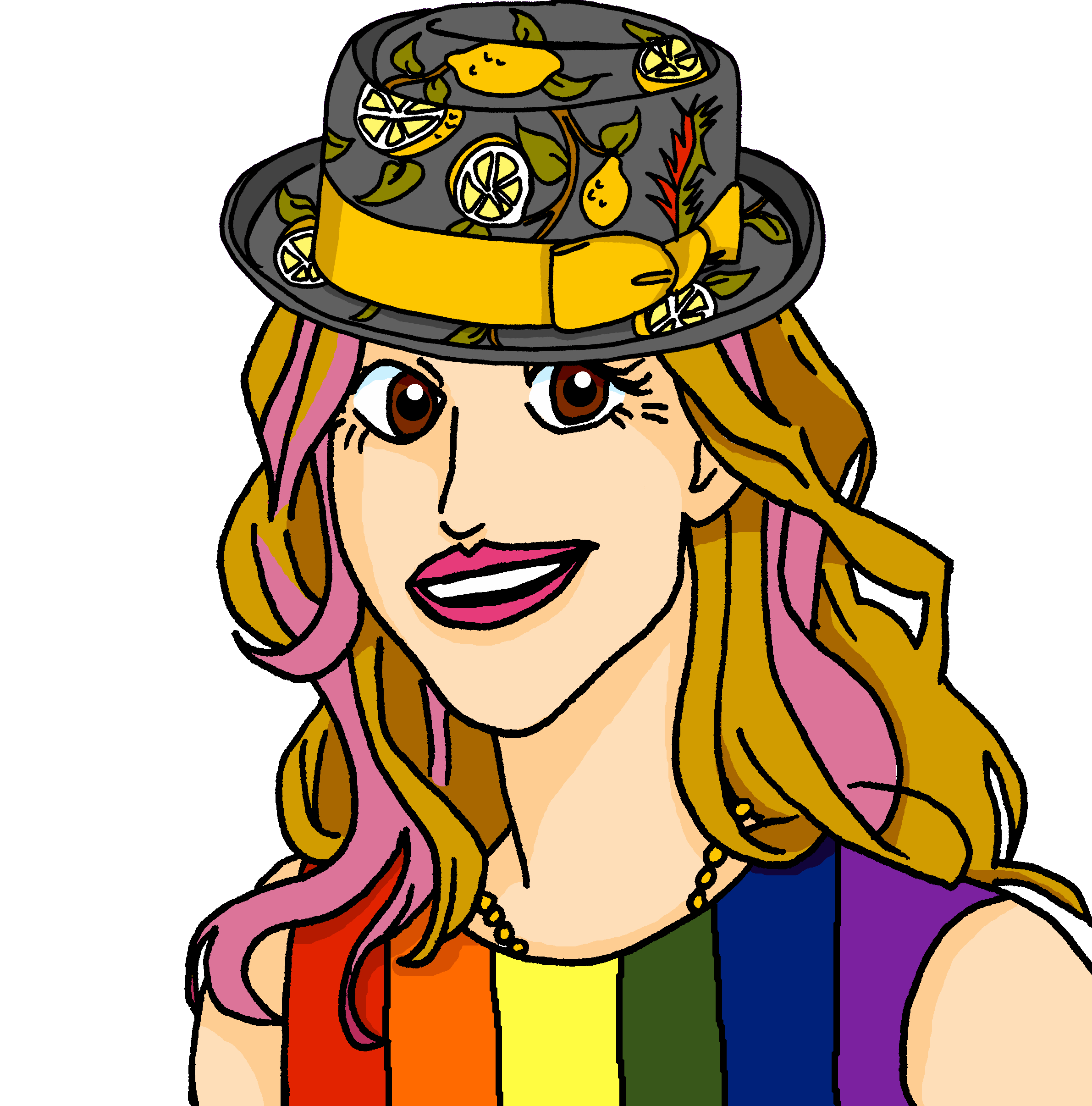 Elle va   à la  maison.
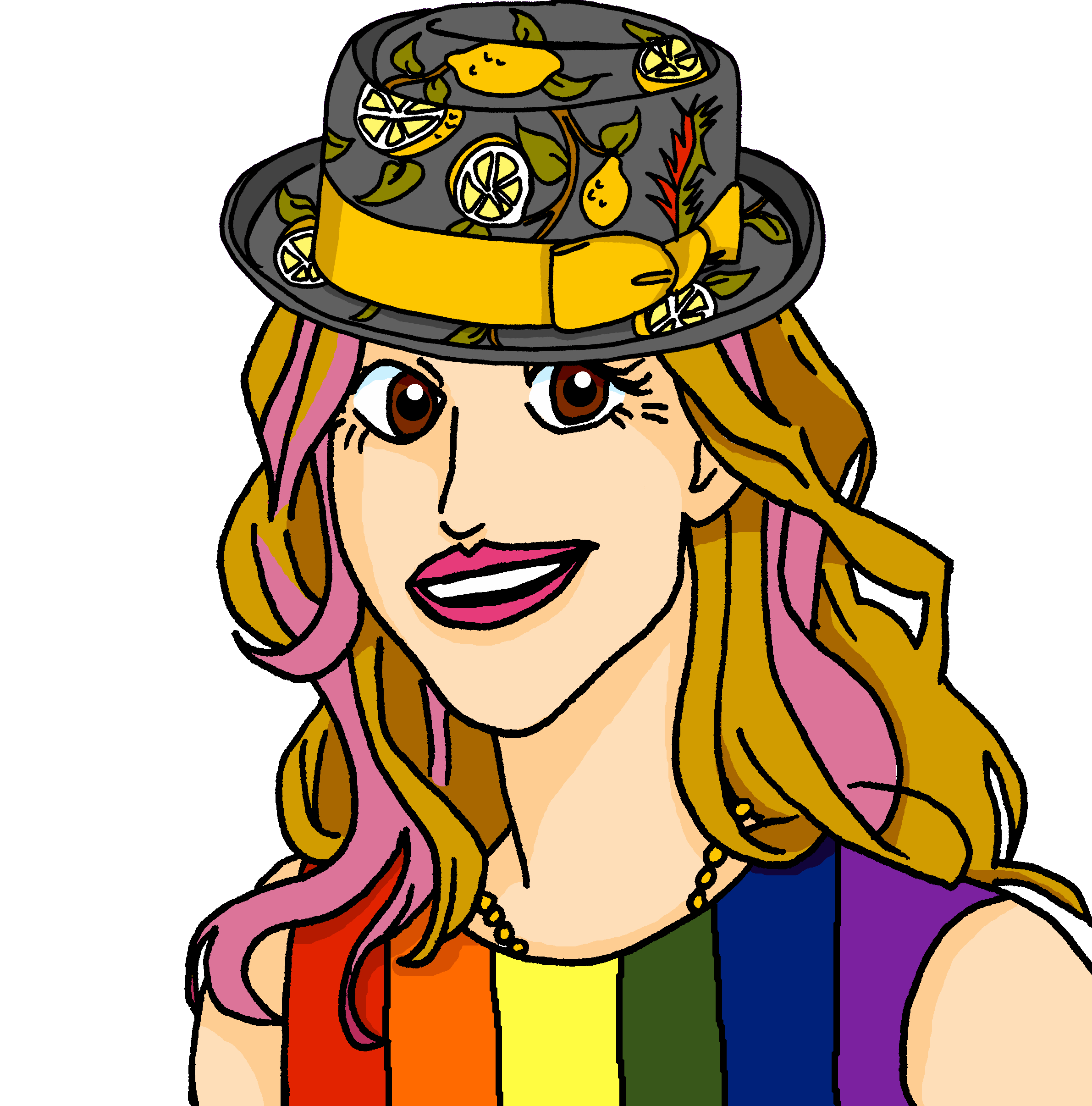 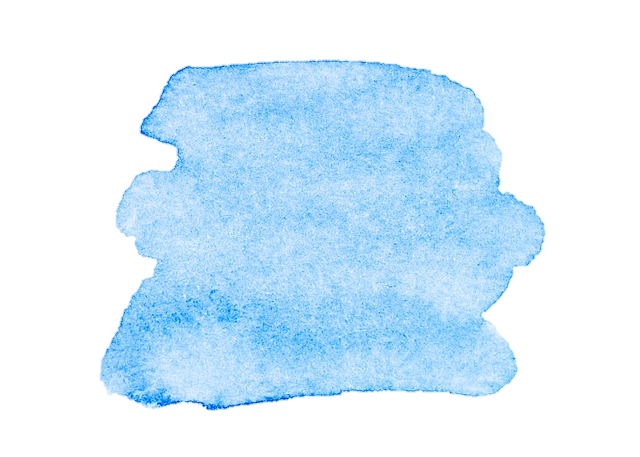 39
Saying where you are going and what there is there
Bleu term 2
Term 1 week 2
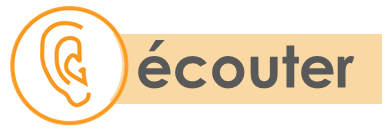 C’est [ai] ou [a] ?
B
A
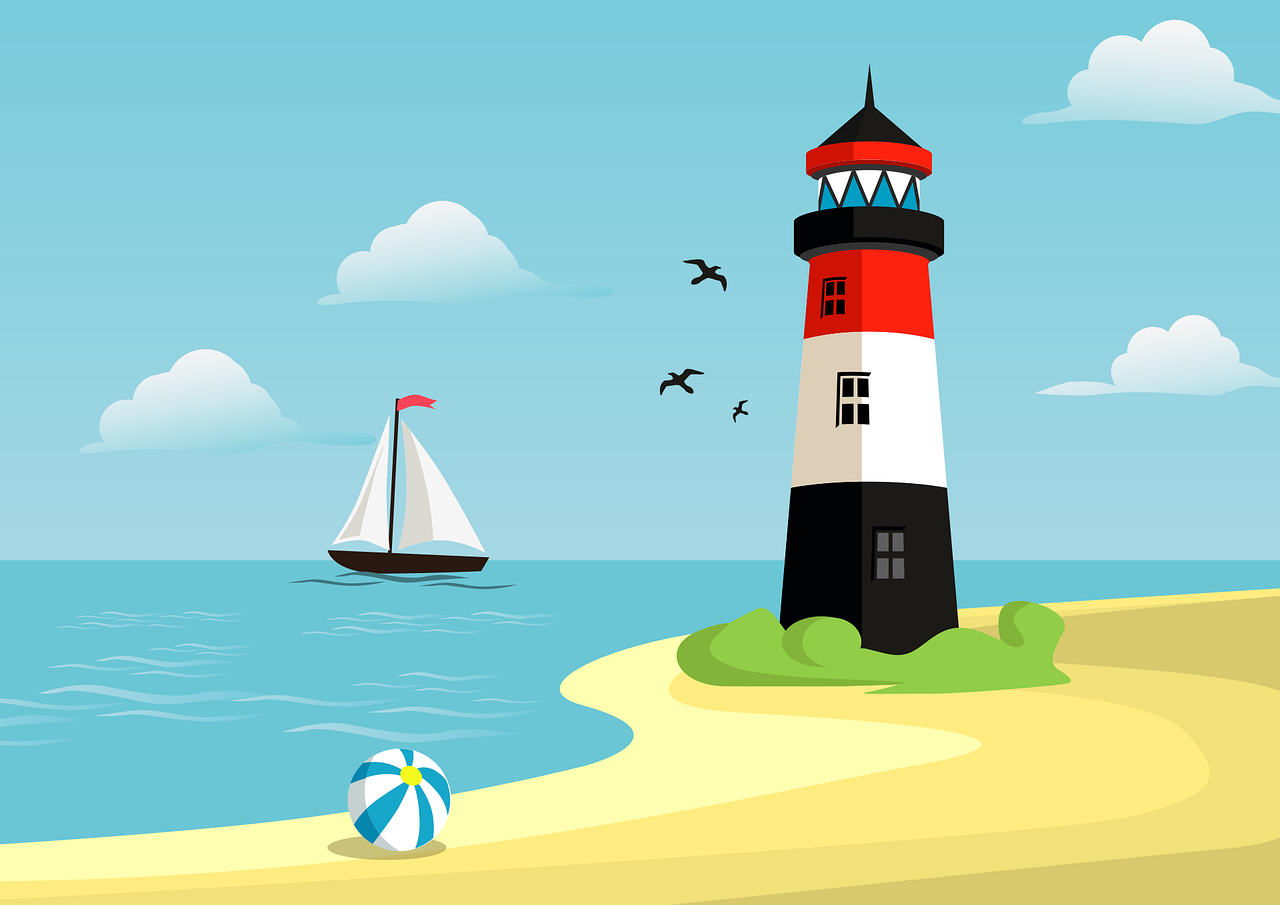 9
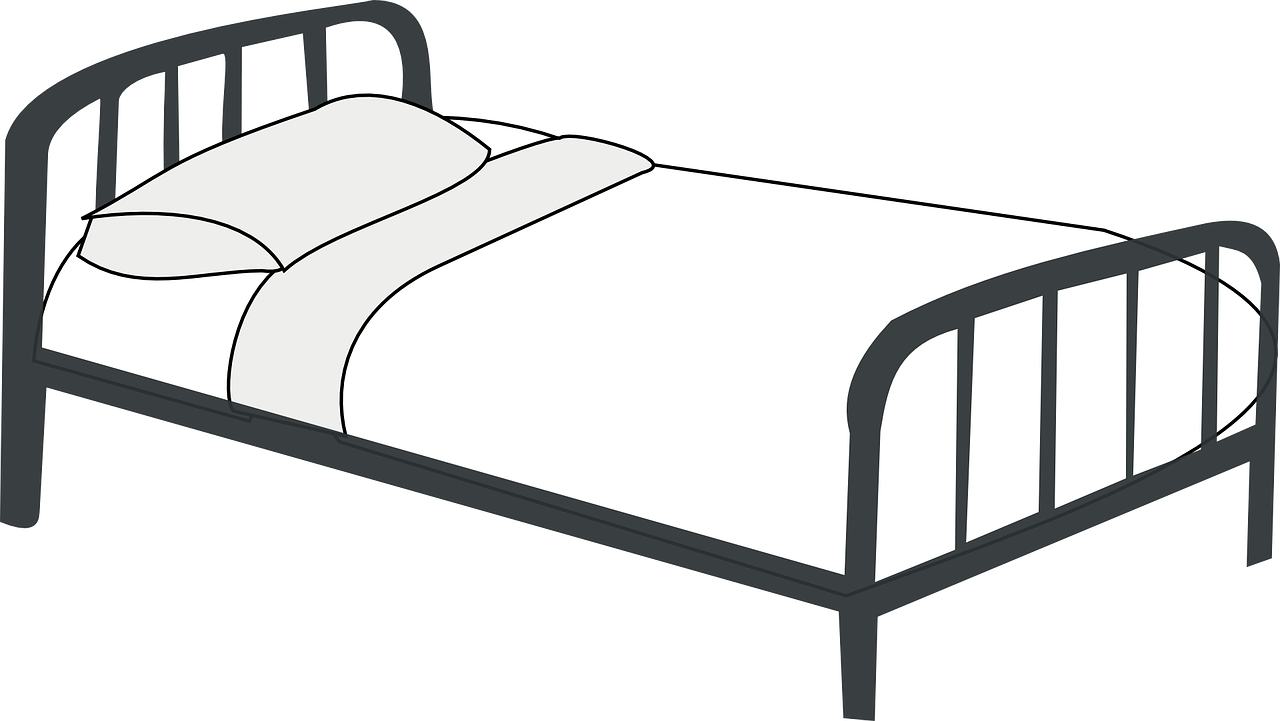 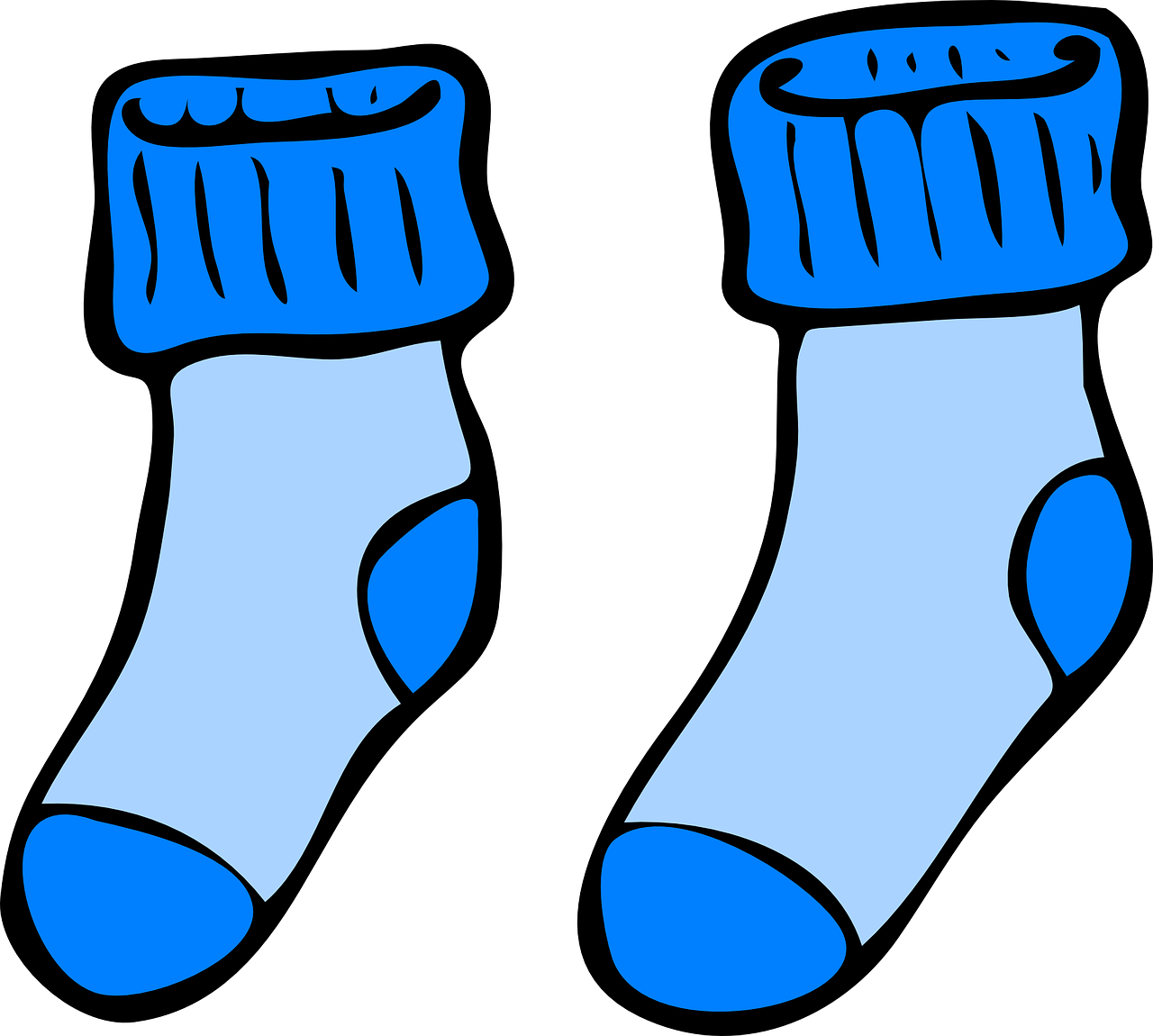 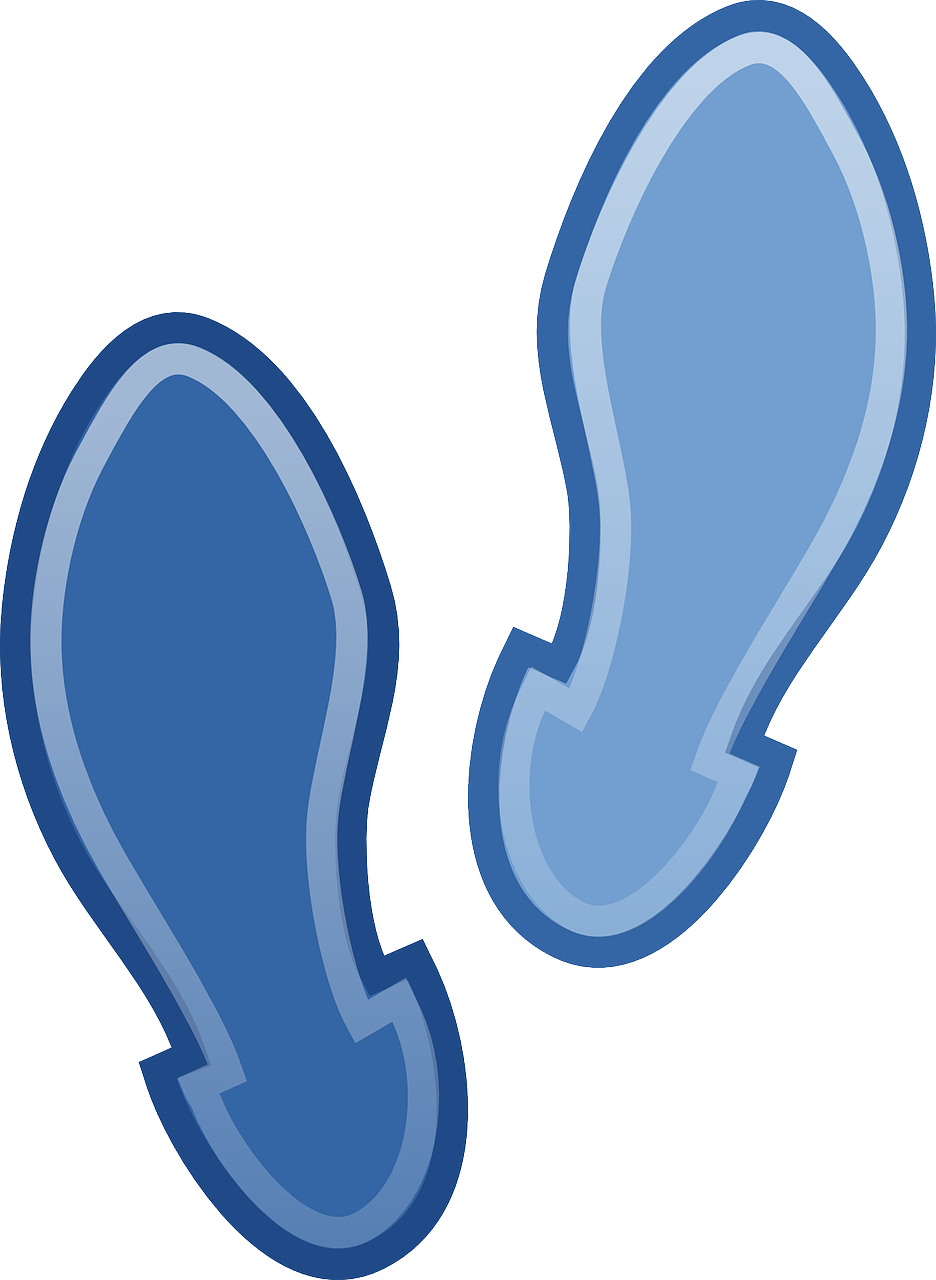 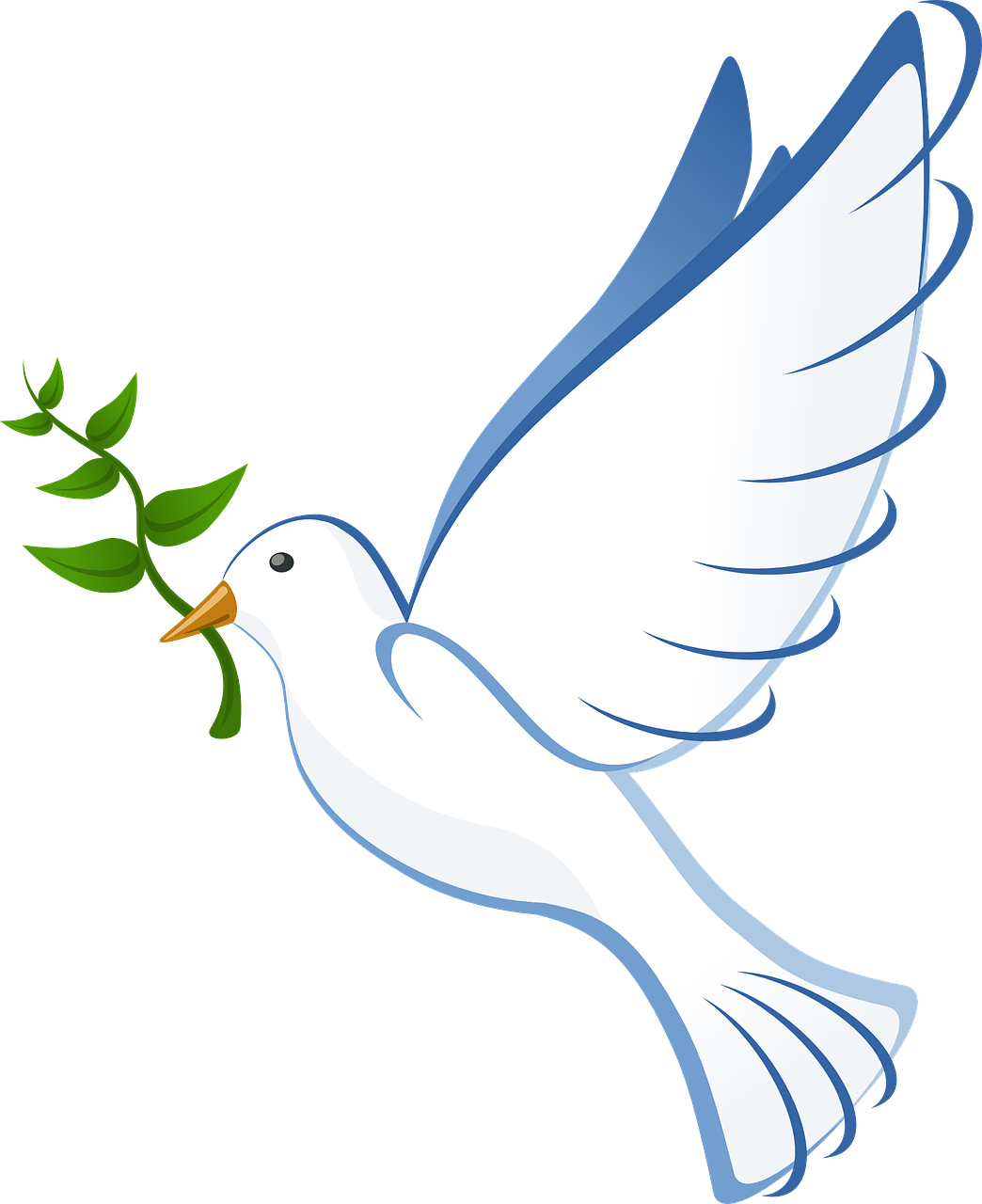 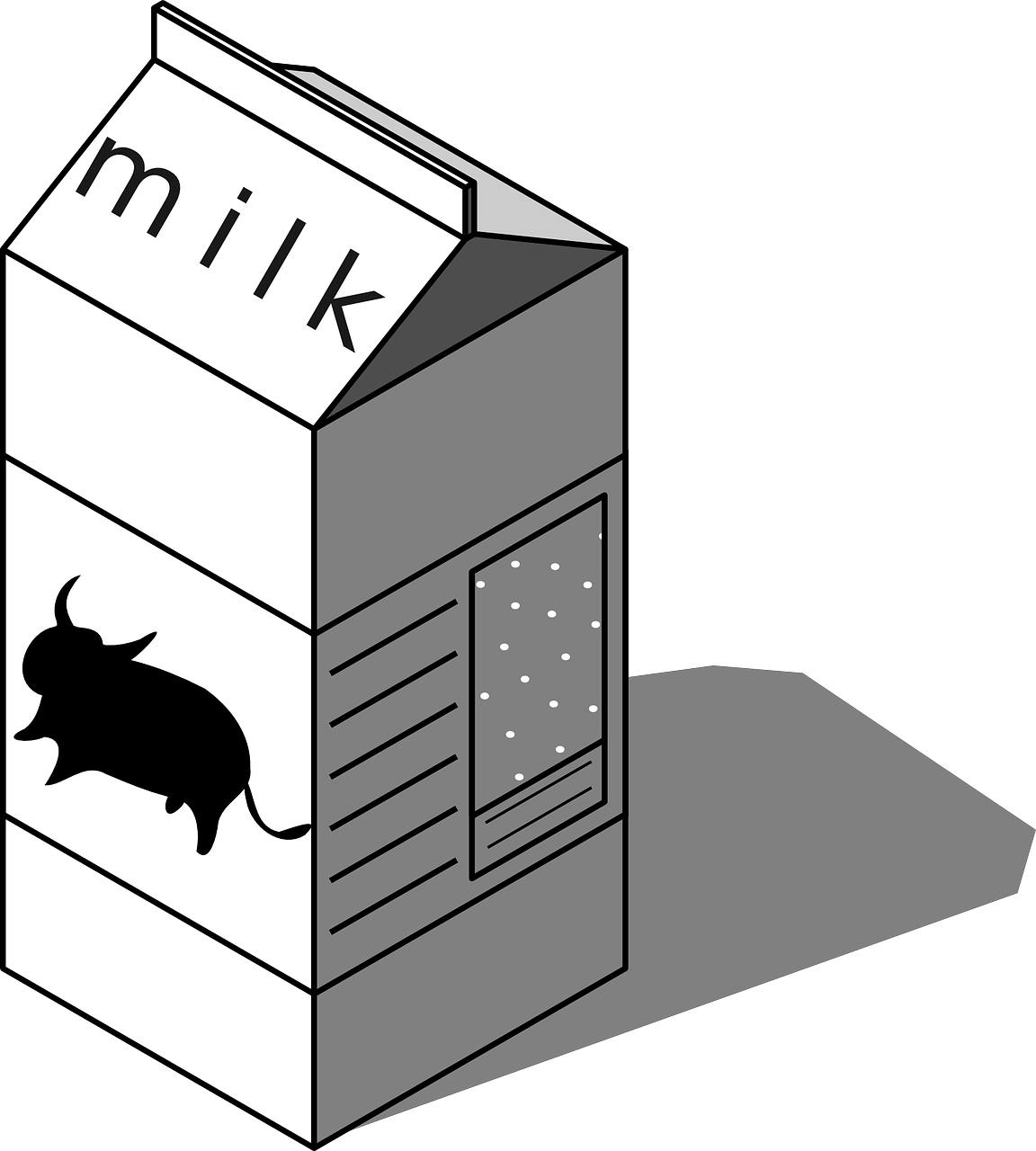 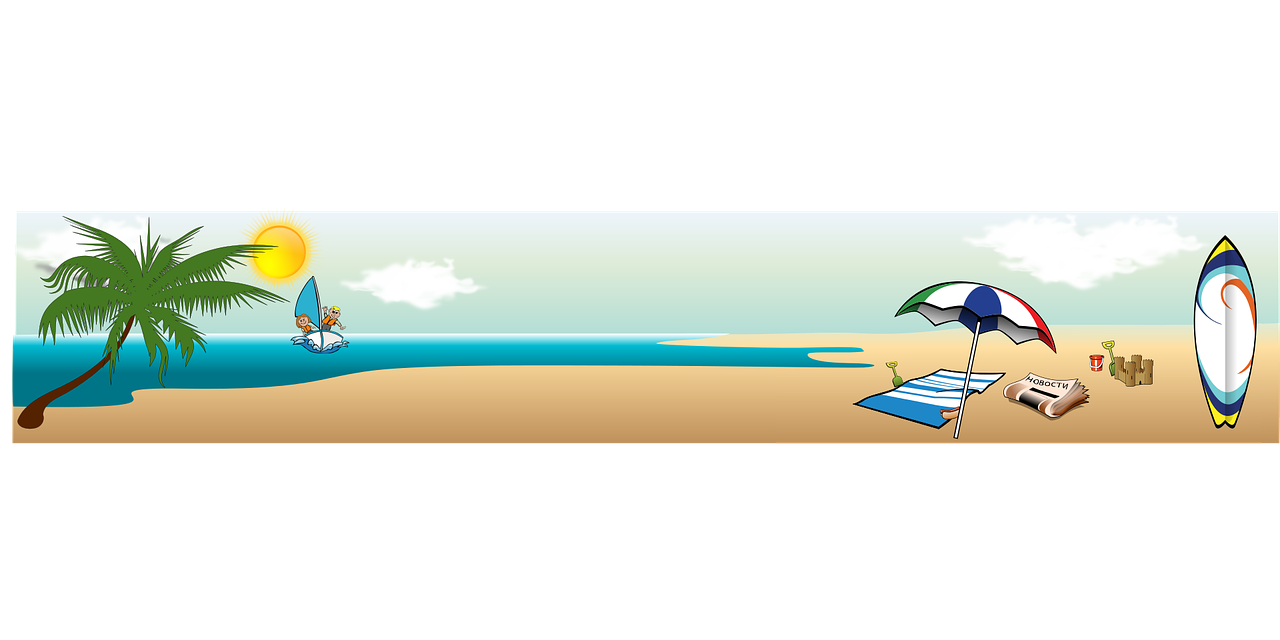 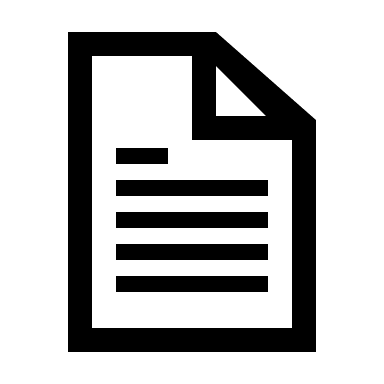 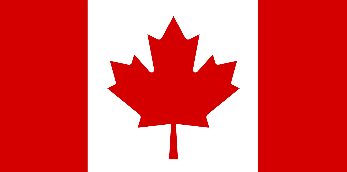 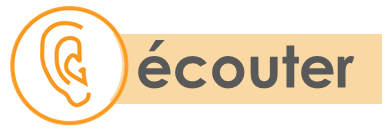 Qui va où ?  C’est Mylène (je) ou Renée (tu) ?
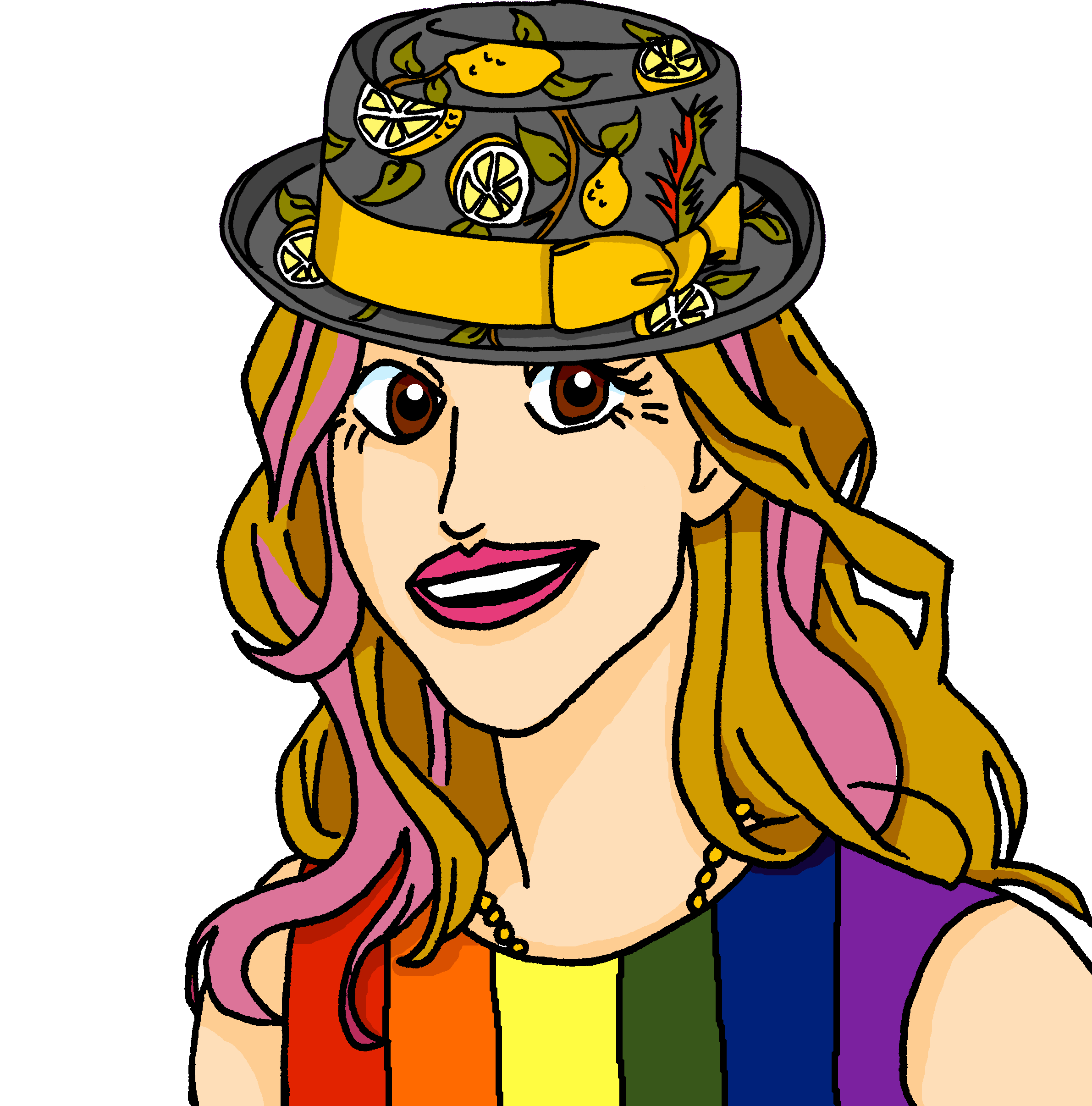 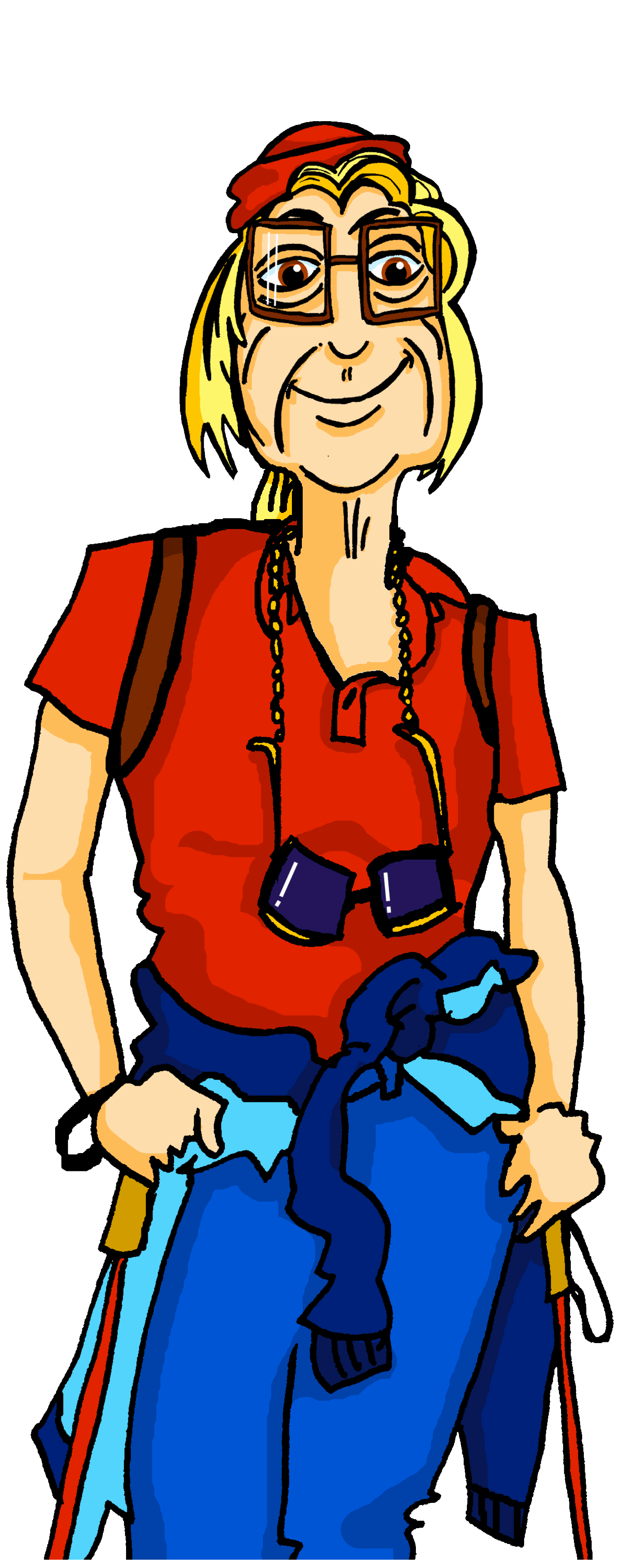 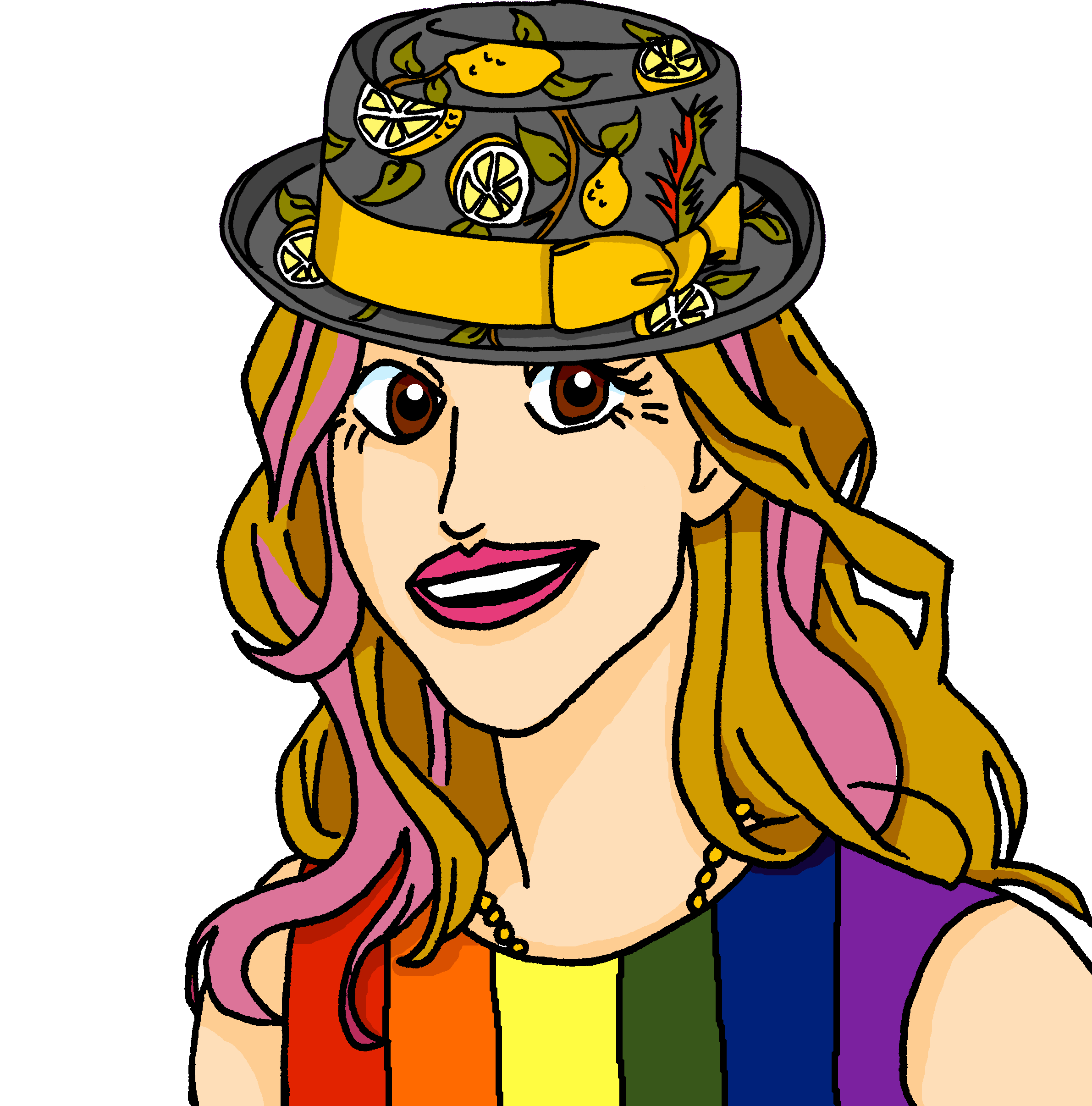 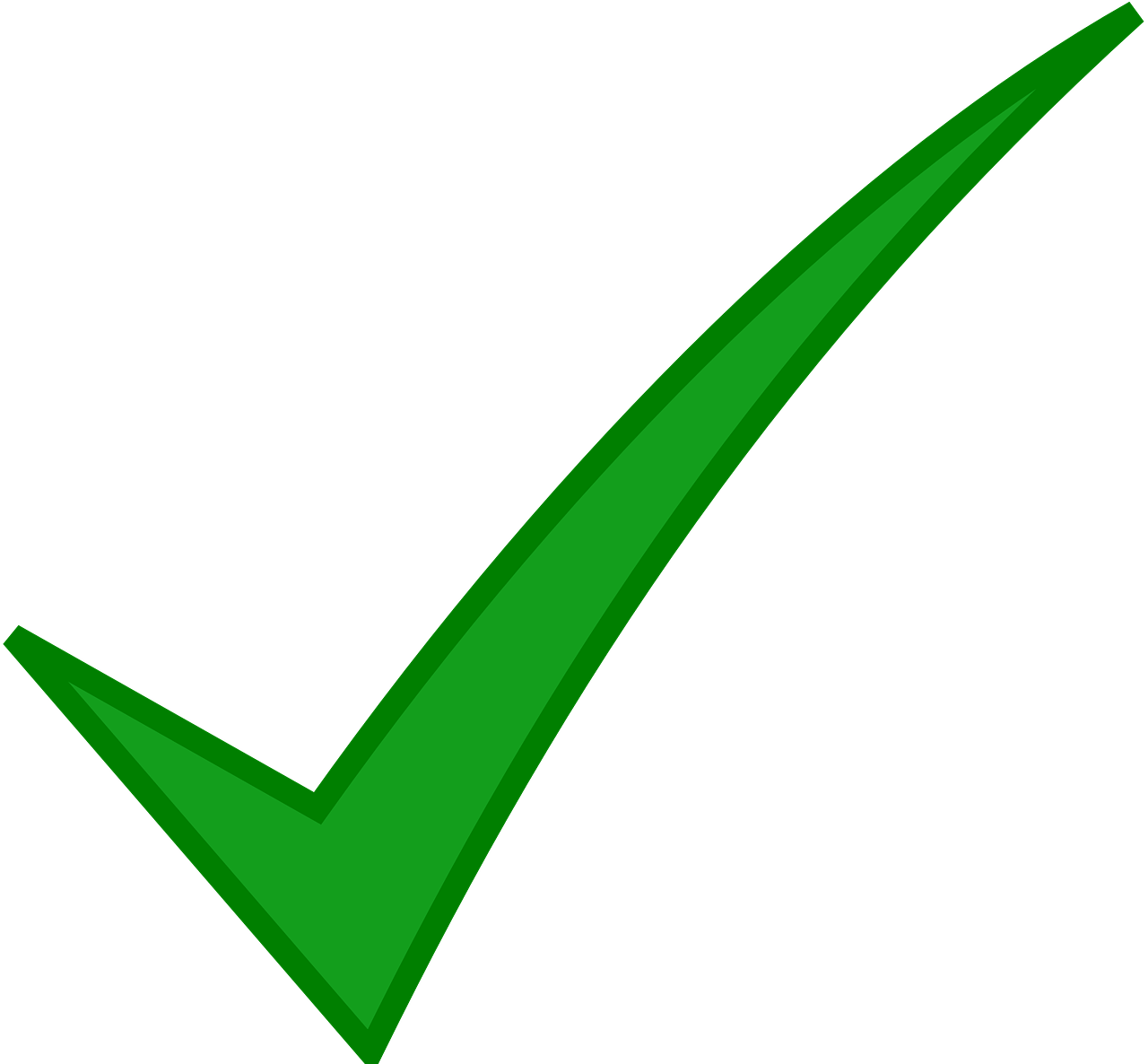 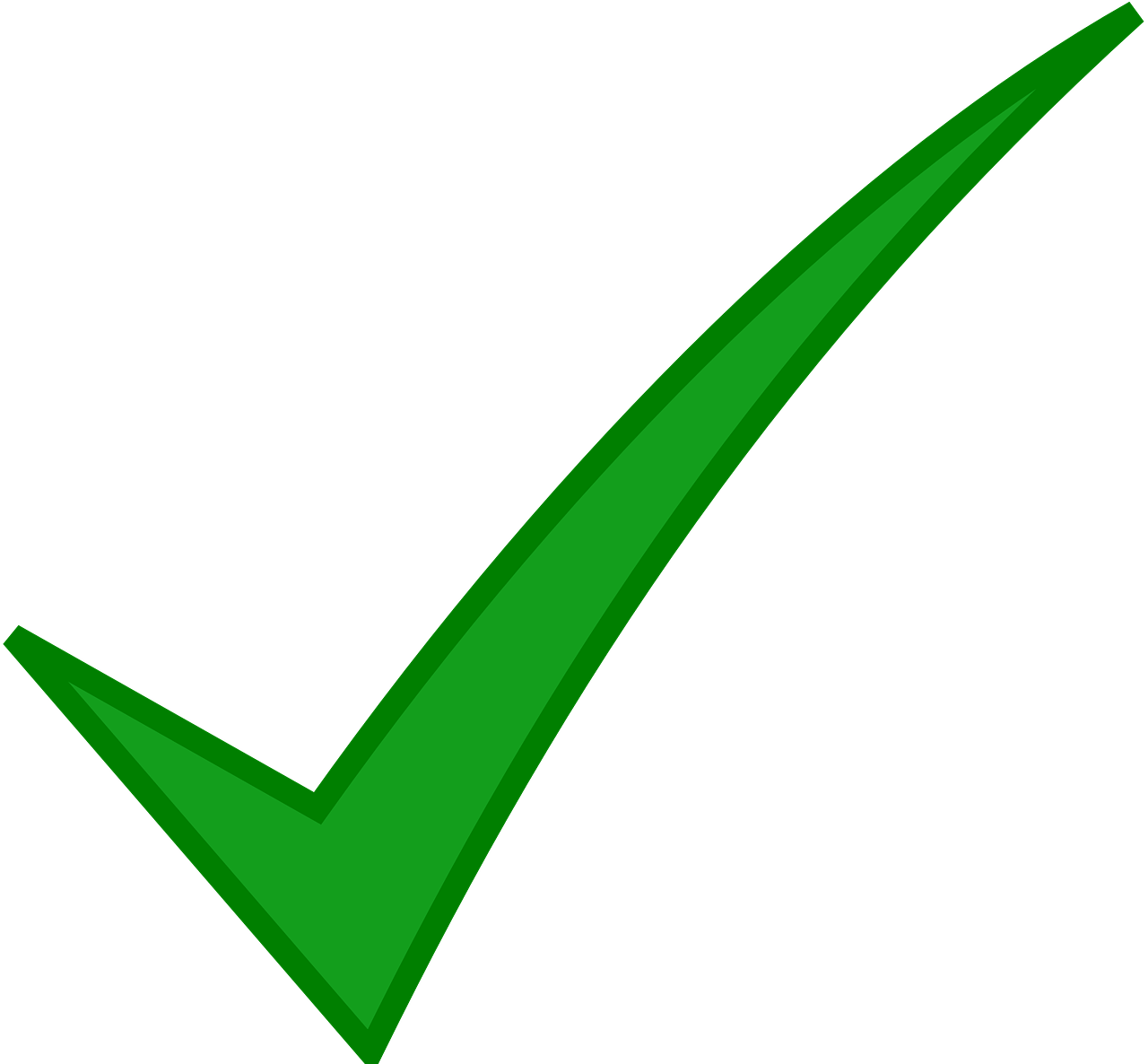 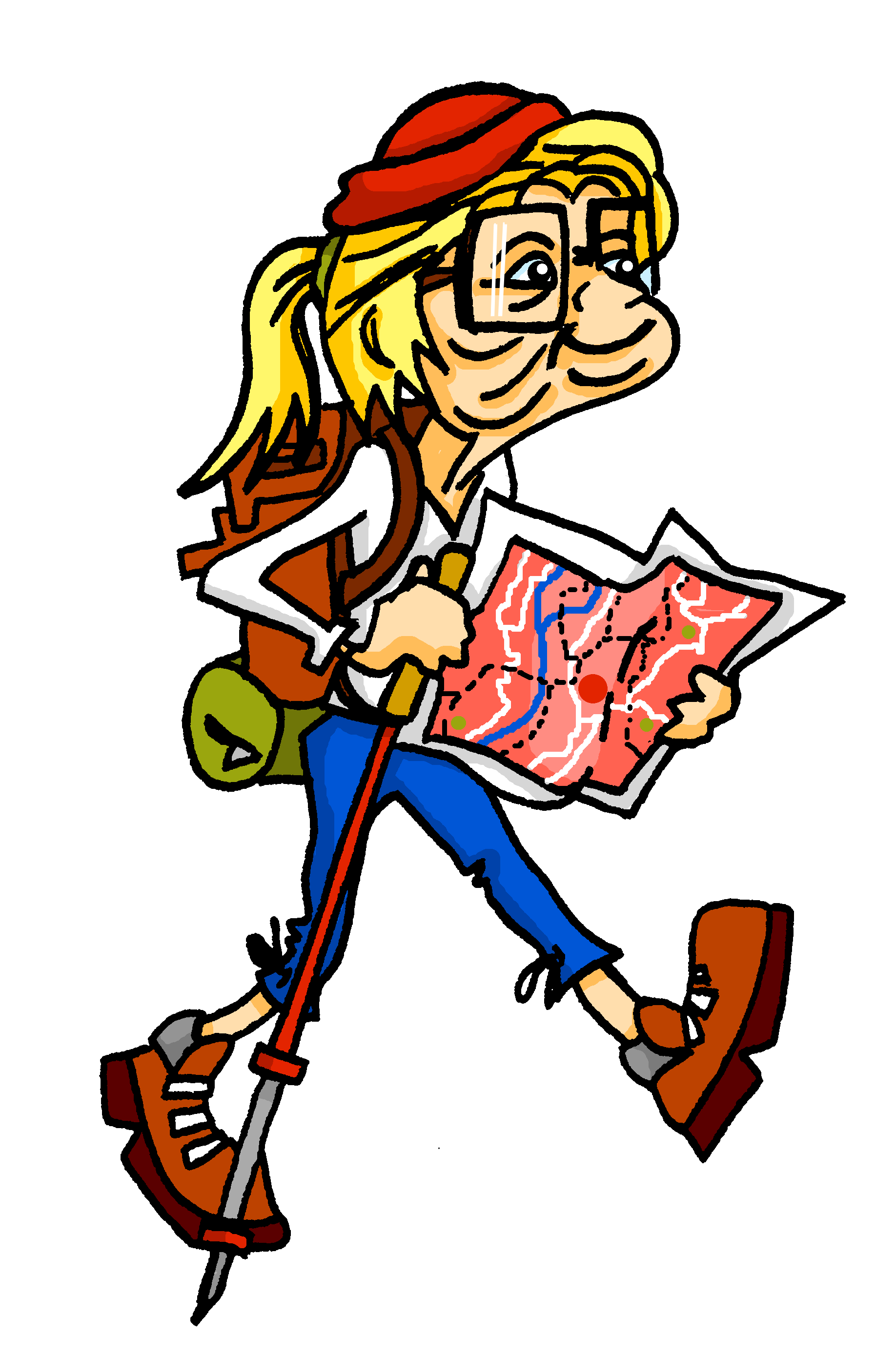 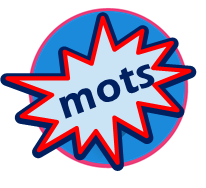 Écris en  anglais. Can you get at least 15 points?
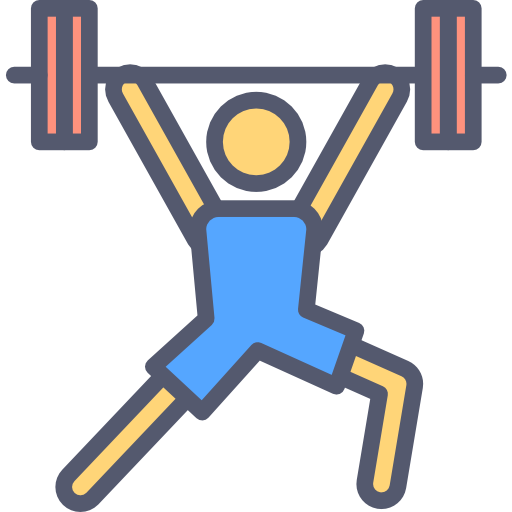 X 3
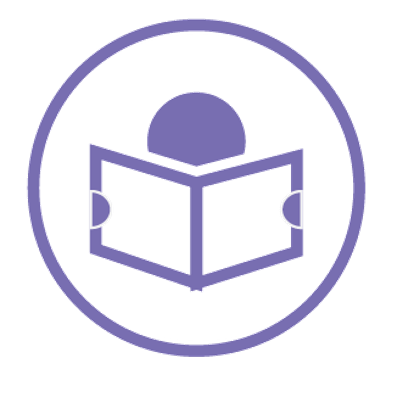 lire
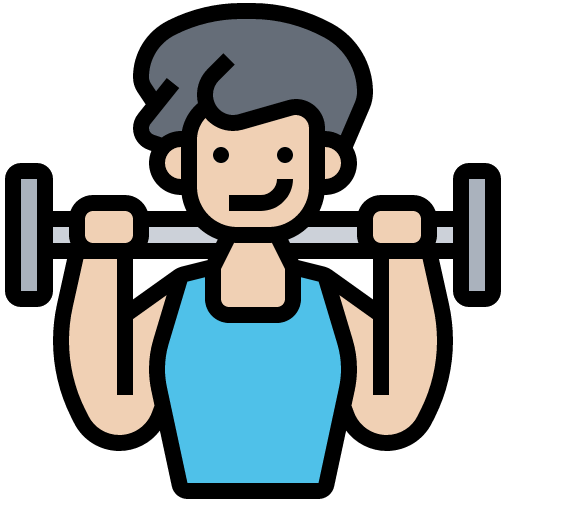 X2
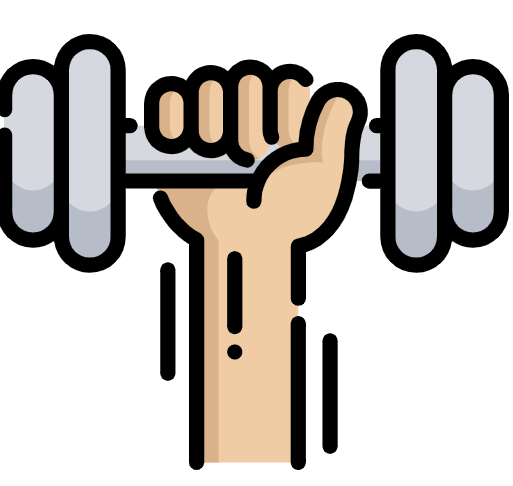 X 1
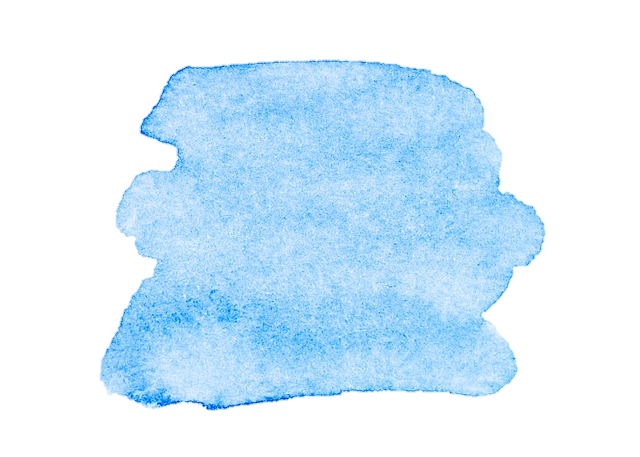 40
Saying where you are going and what there is there
Bleu term 2
Term 1 week 2
Asking questions using Est-ce que…
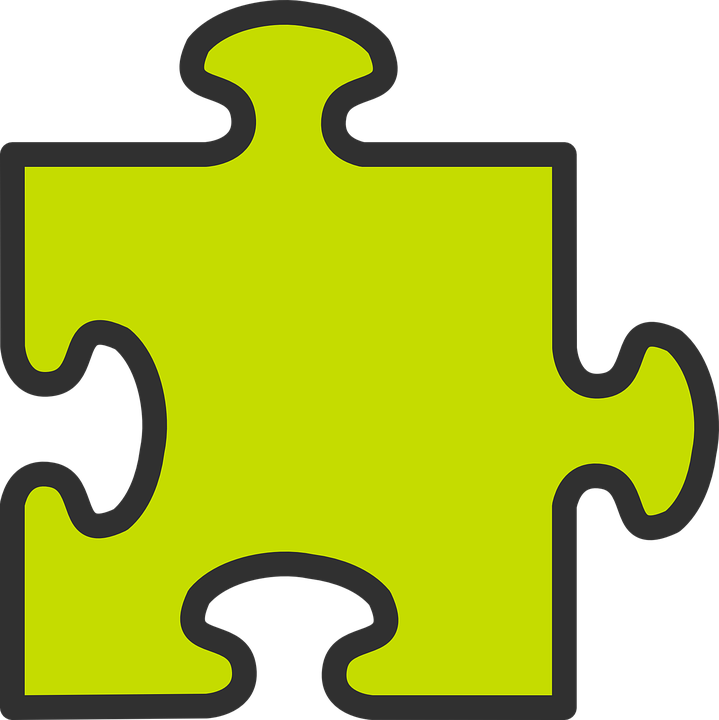 grammaire
To make it extra clear that a yes/no question is being asked, we can add est-ce que (Is it that…?) at the start of any statement:
9
Est-ce qu’il va à la poste ?
Does he go/Is he going to the post office ?
➜
To ask a ‘where’ question, we can add Où est-ce que (‘Where is it that…?’) at the start of any statement:
:
Where does he go/is he going?
Où est-ce qu’il va ?
➜
Person A. (Person B – turn to the next page.)
Round 2 Listen and write the six places.
Round 1 Tell your partner: ‘You are going …’ to 3 places and ‘I am going’… to 3 places.
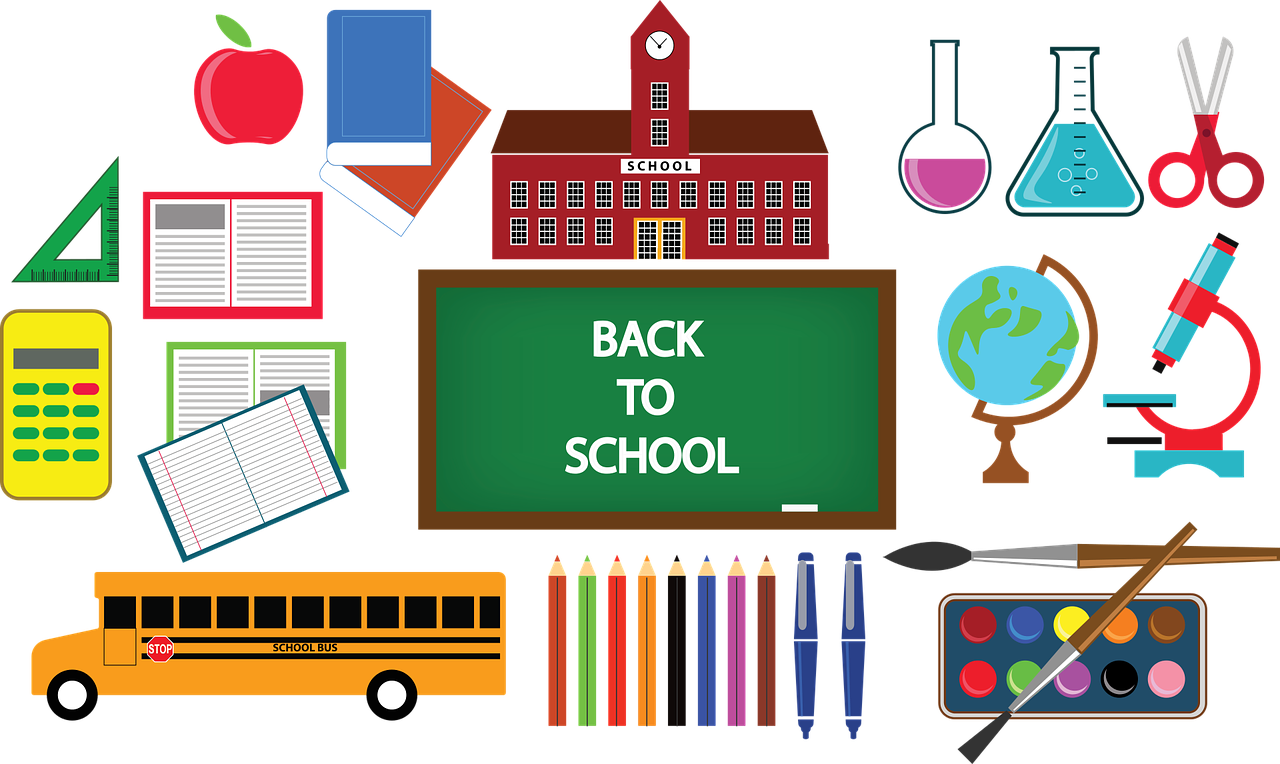 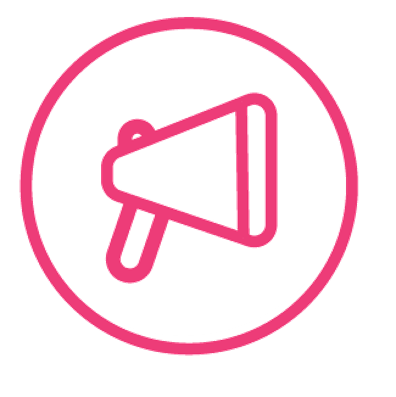 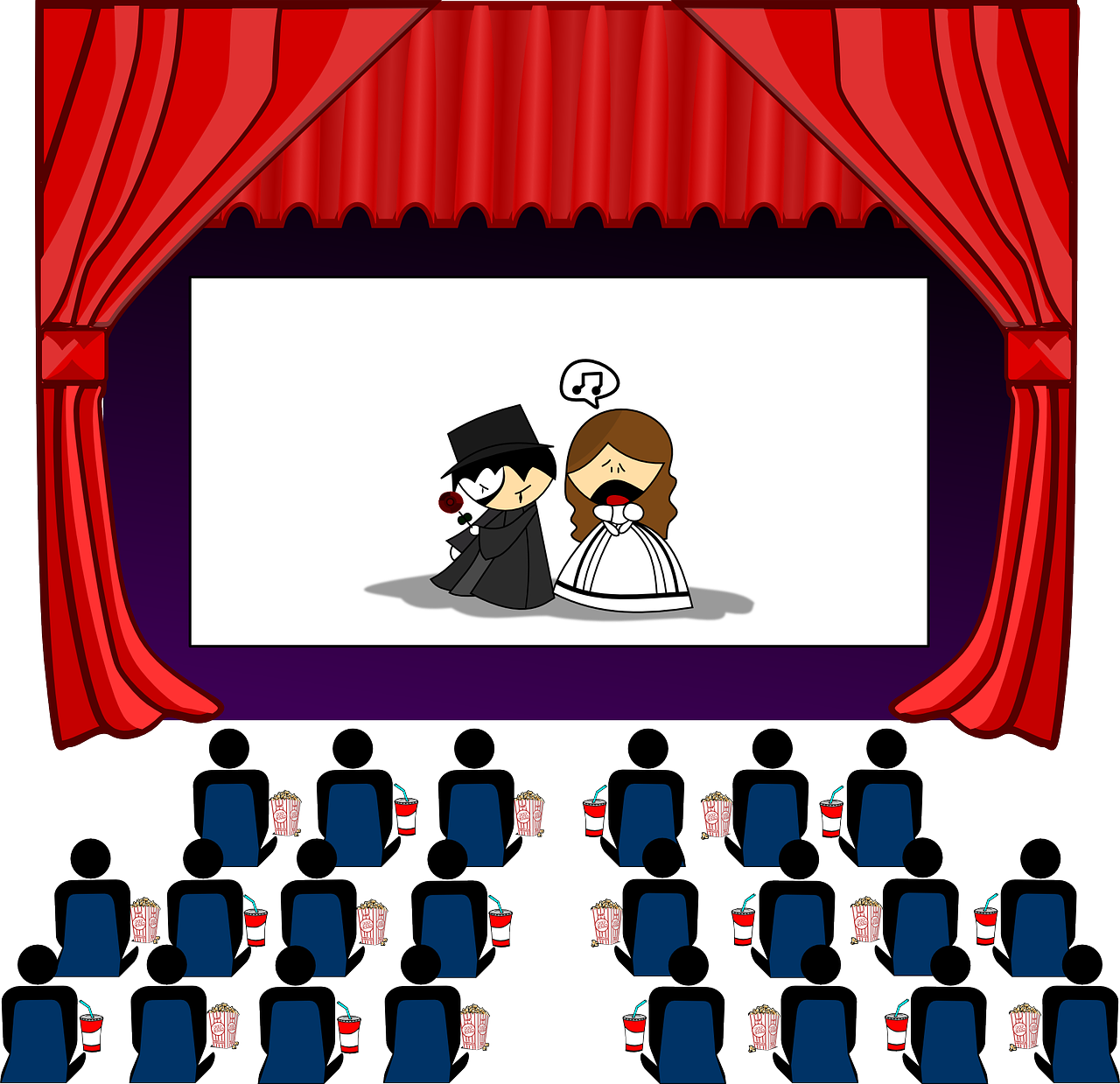 parler
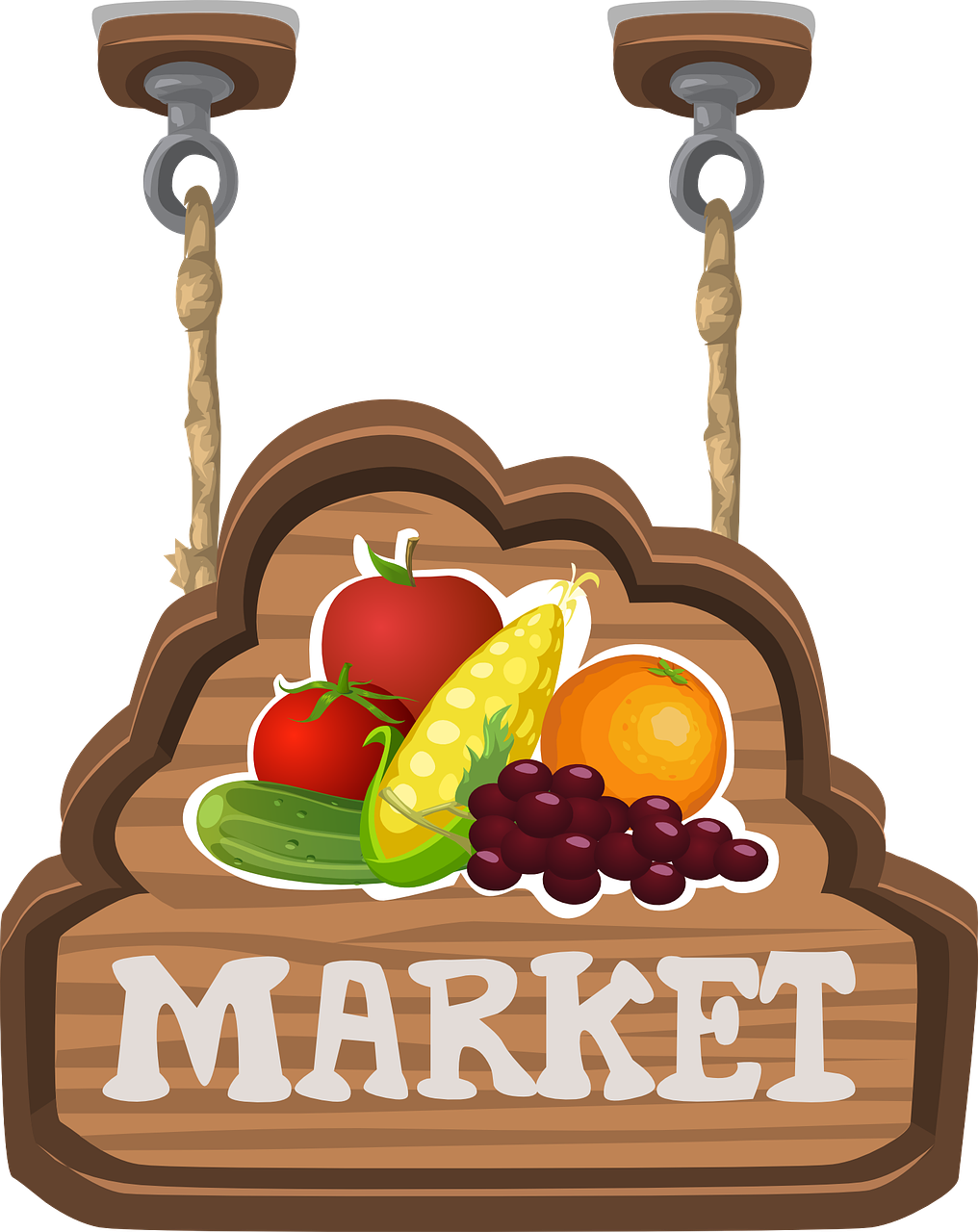 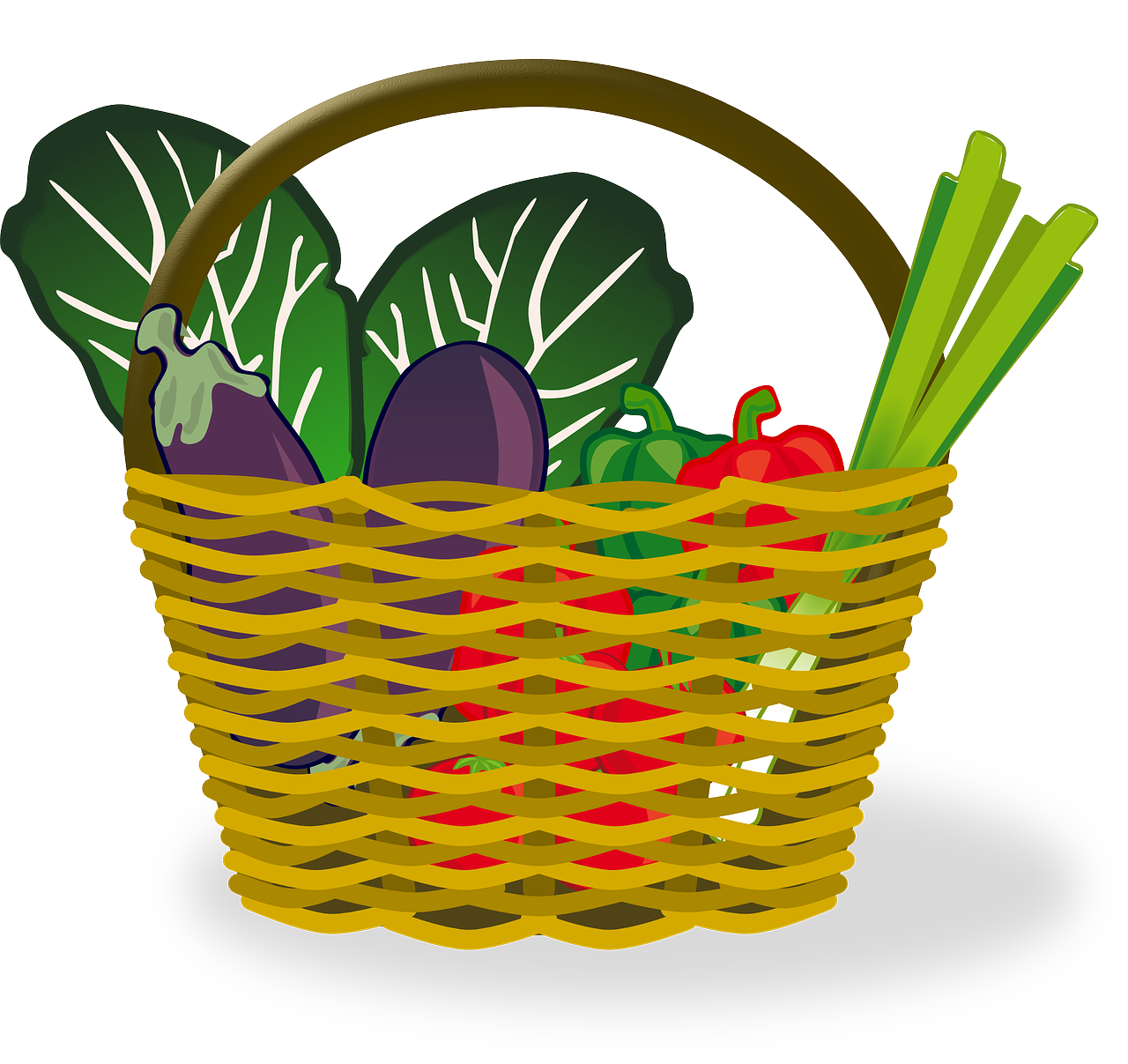 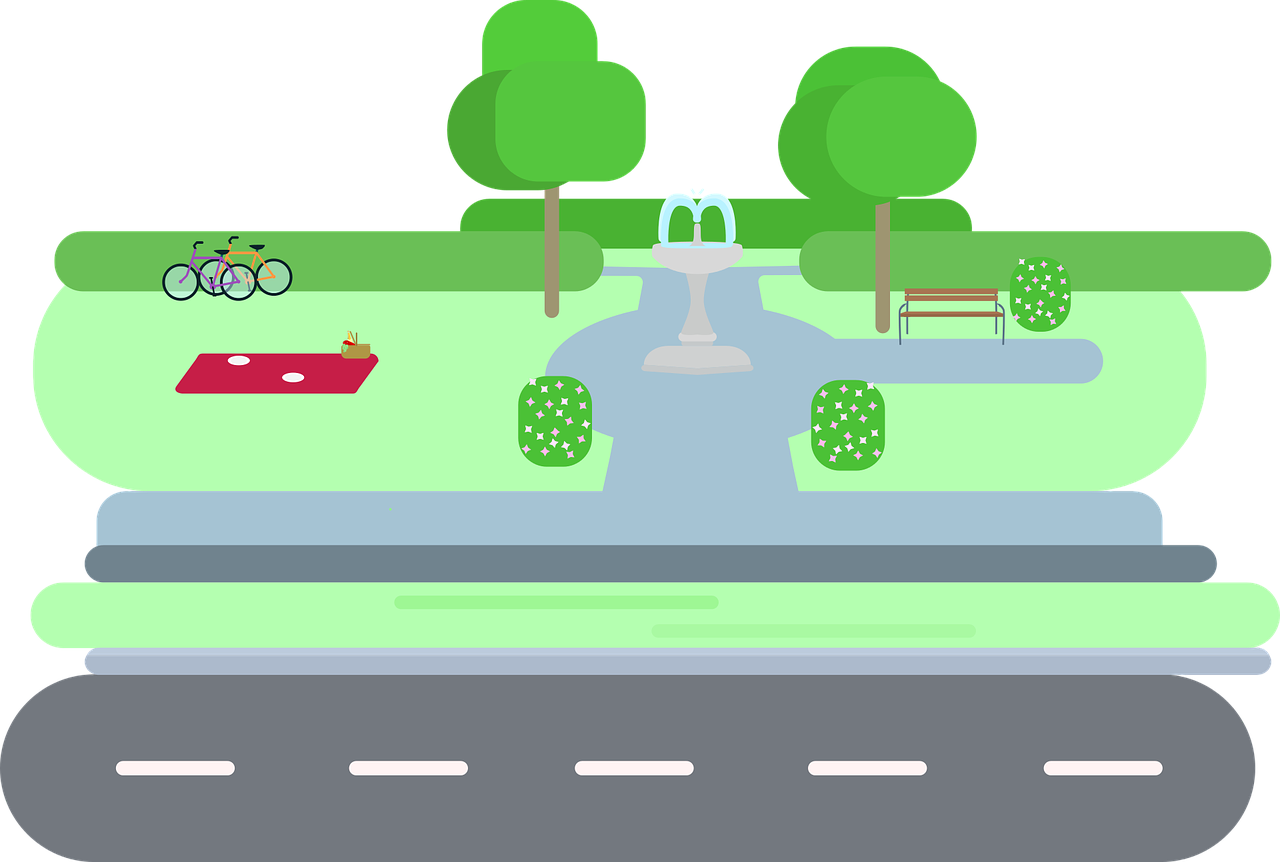 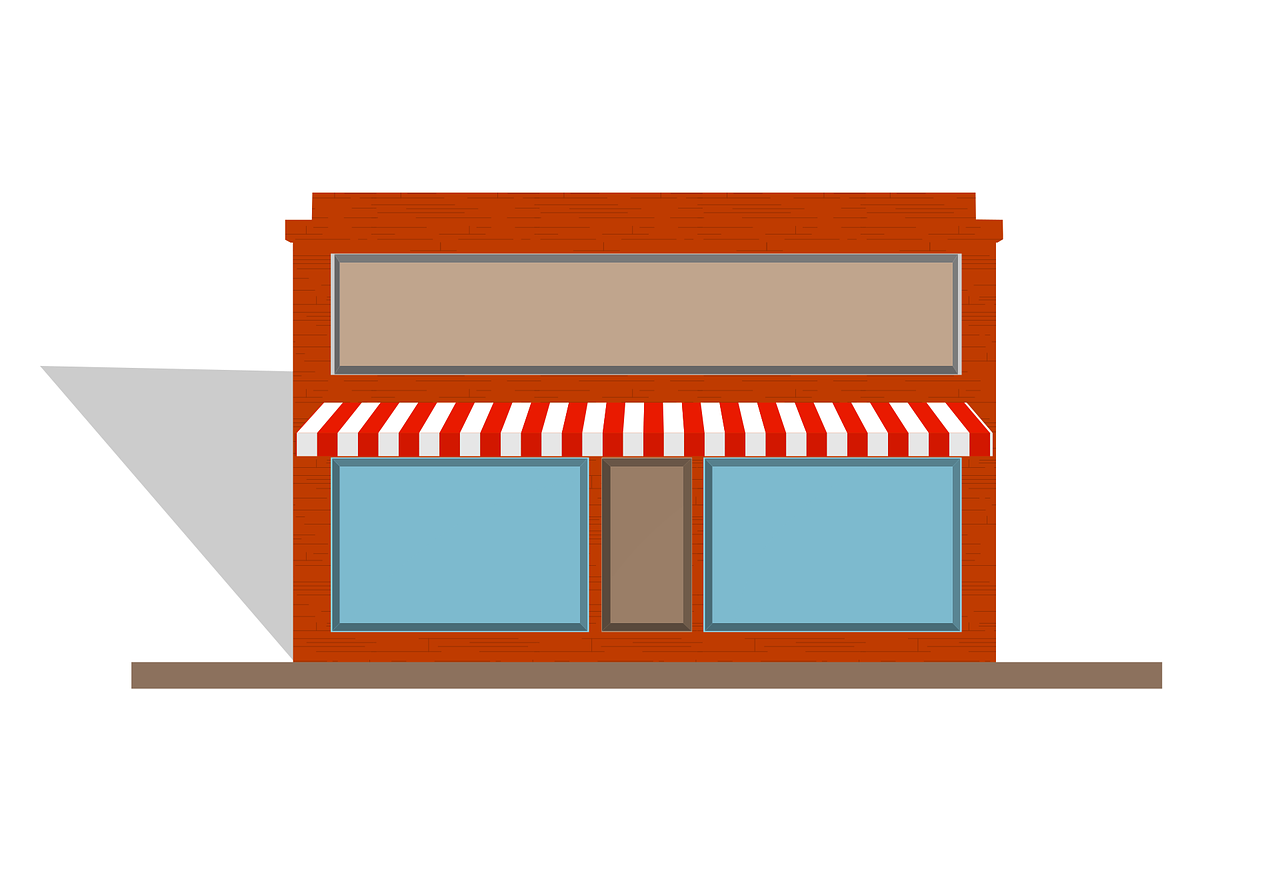 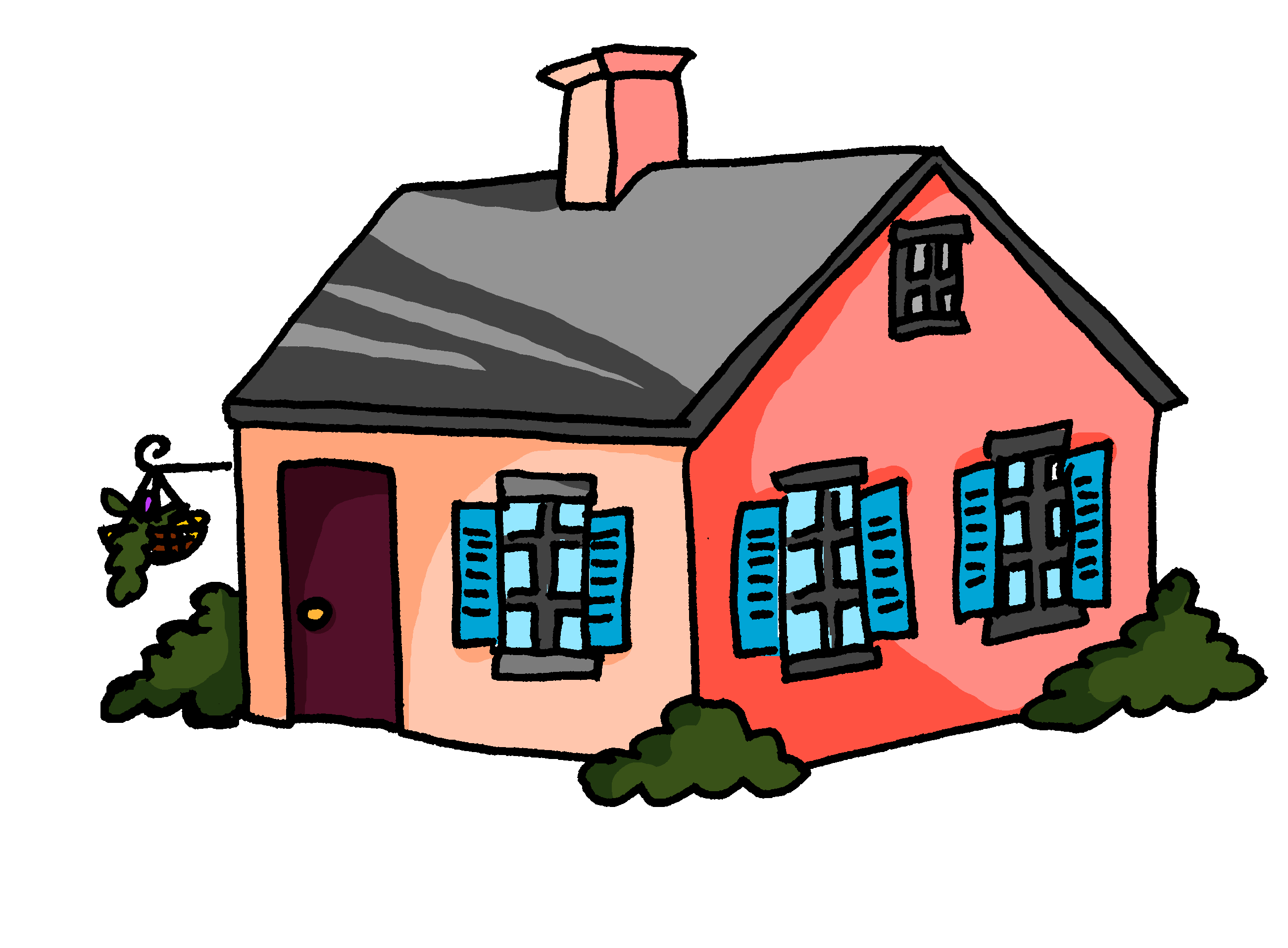 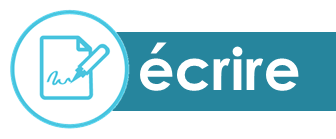 Écris en  français et en anglais.
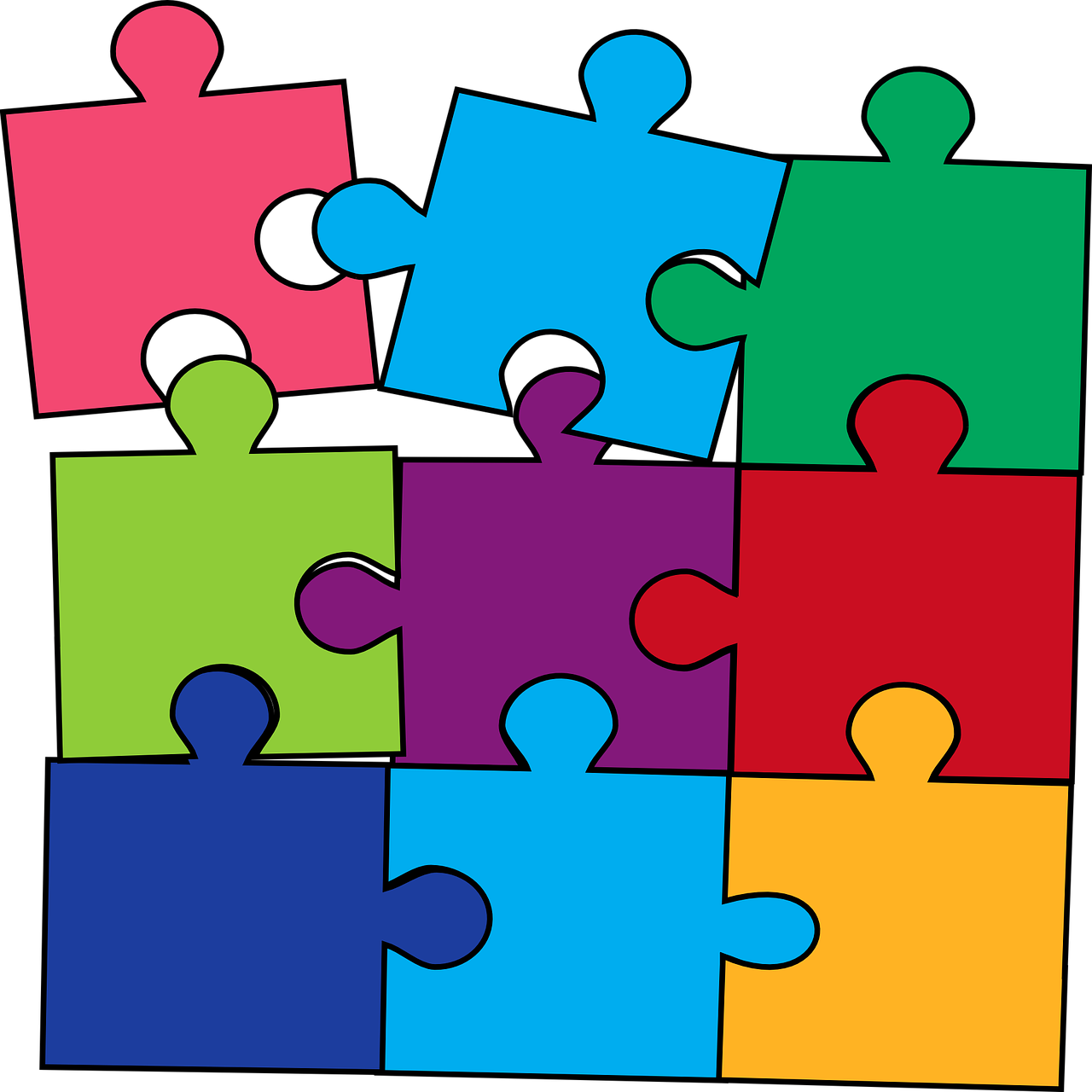 now
Are
going
vas au
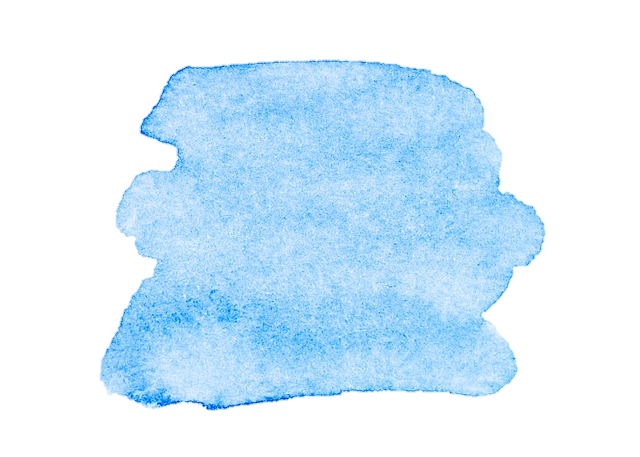 41
Saying where you are going and what there is there
Bleu term 2
Term 1 week 2
Person B. (Person A – turn to the previous page.)
Round 2 Tell your partner: ‘You are going …’ to 3 places and ‘I am going’… to 3 places.
Round 1 Listen and write the six places.
9
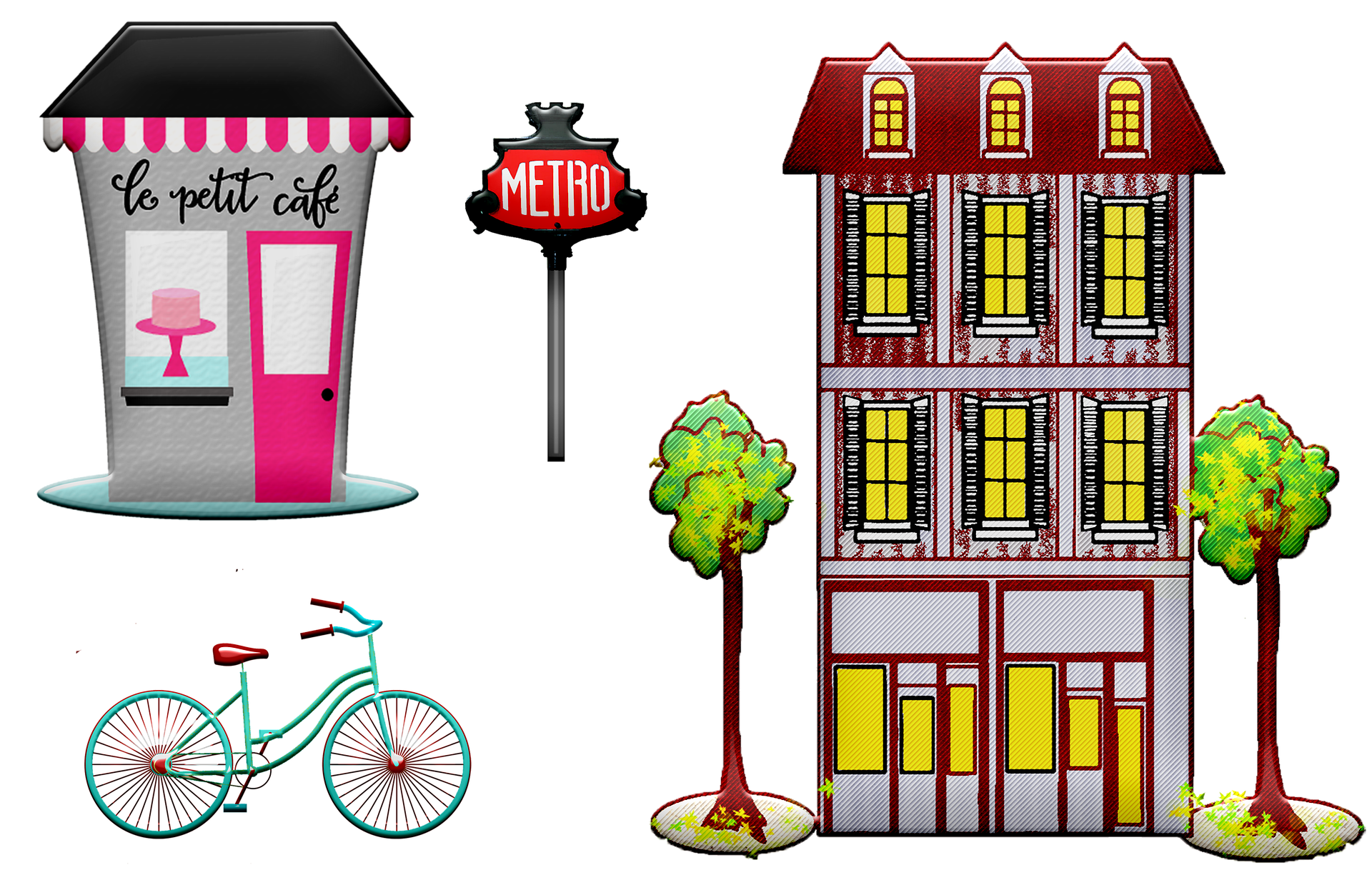 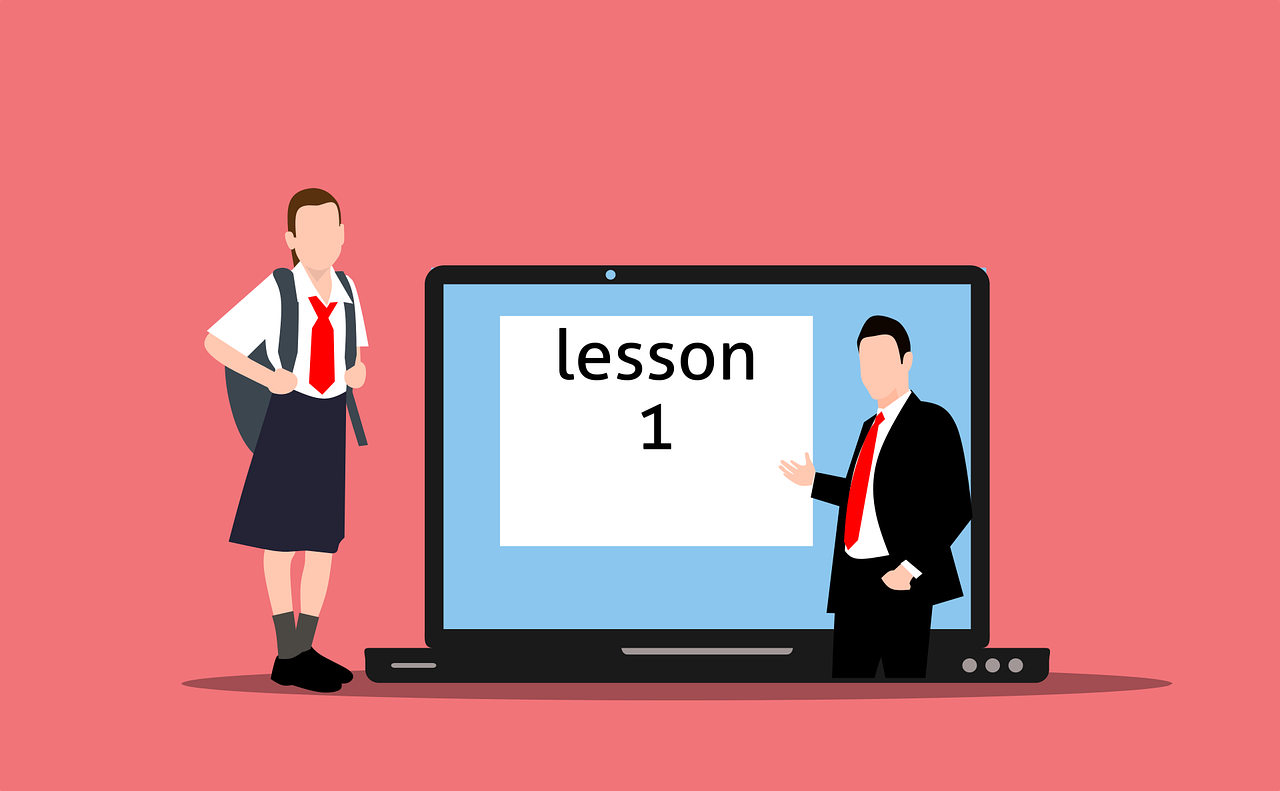 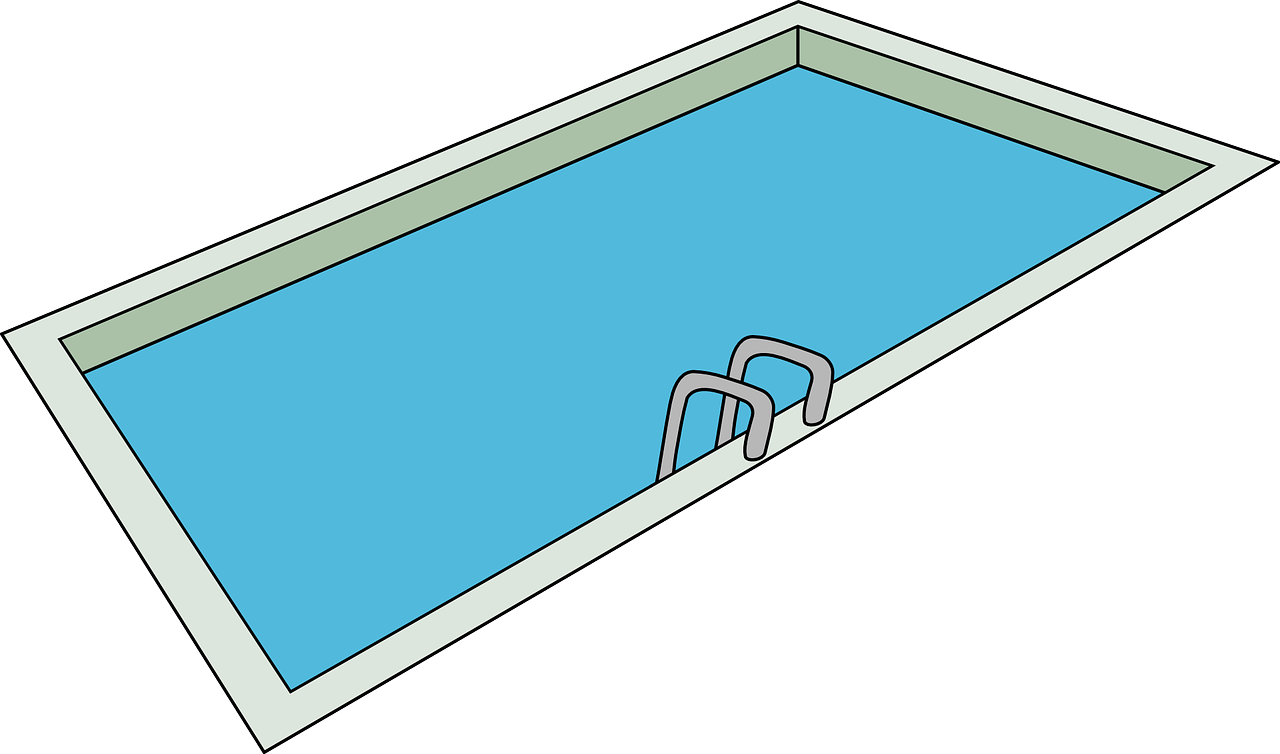 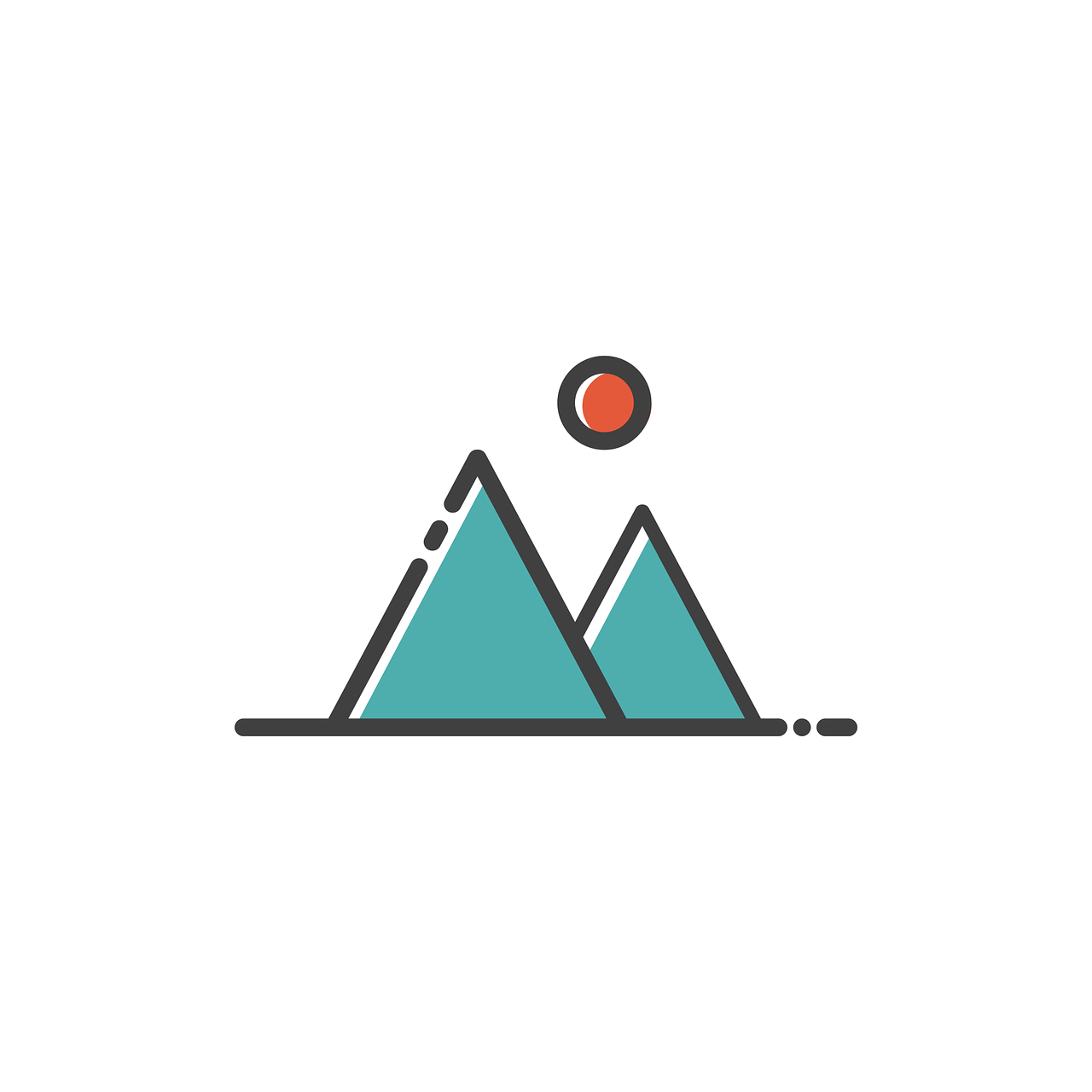 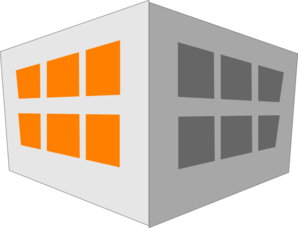 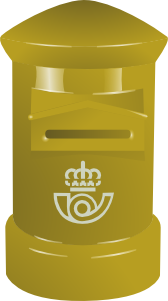 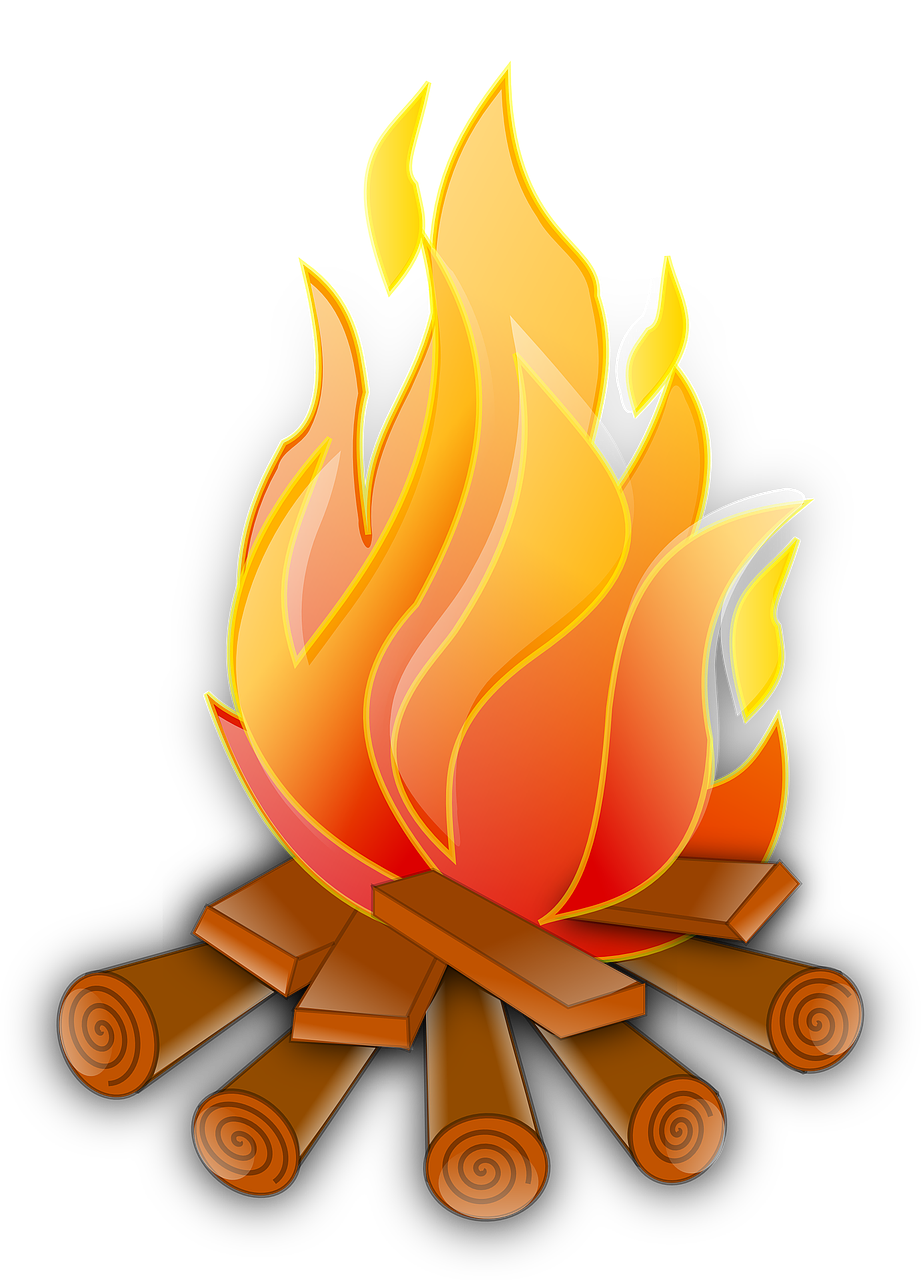 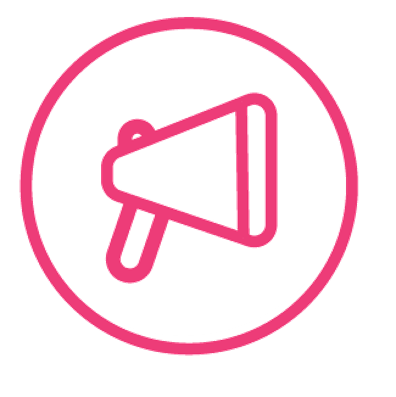 parler
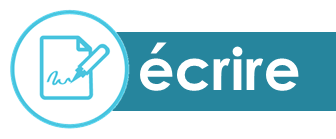 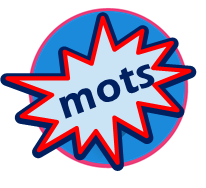 Écris en  français. Can you get at least 15 points?
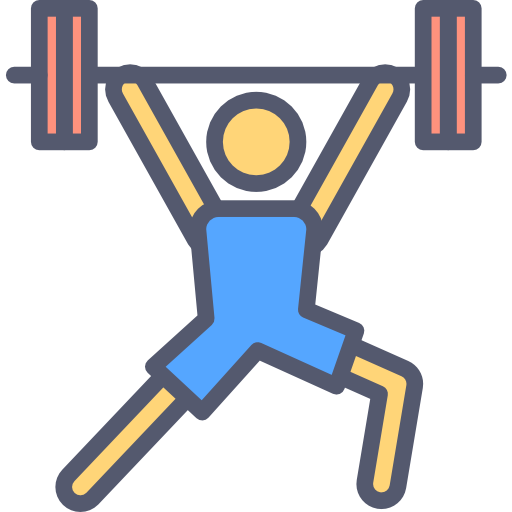 X 3
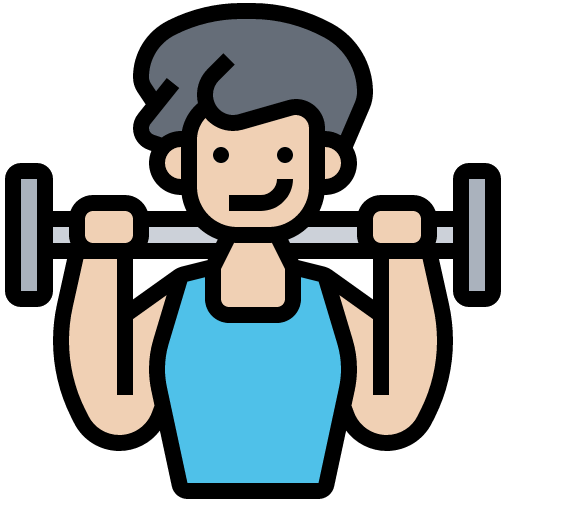 X2
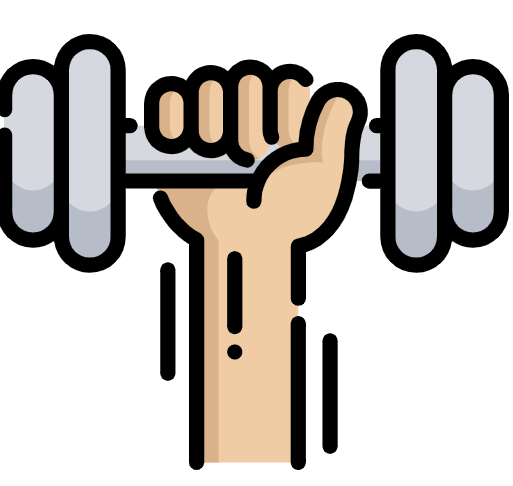 X 1
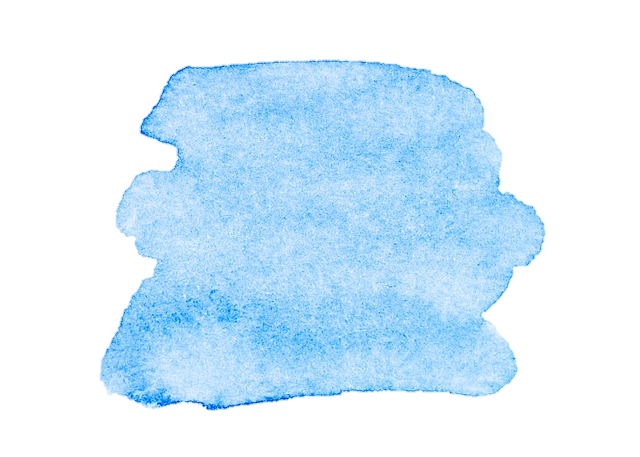 42
Révision
Bleu term 2
Term 1 week 2
🎯
Learning about the French tradition Poisson d’avril
In France, until 1564, the first of April used to be New Year’s Day. Then, King Charles IX decided to change the calendar and put the beginning of the year in January…
Poisson d’avril !
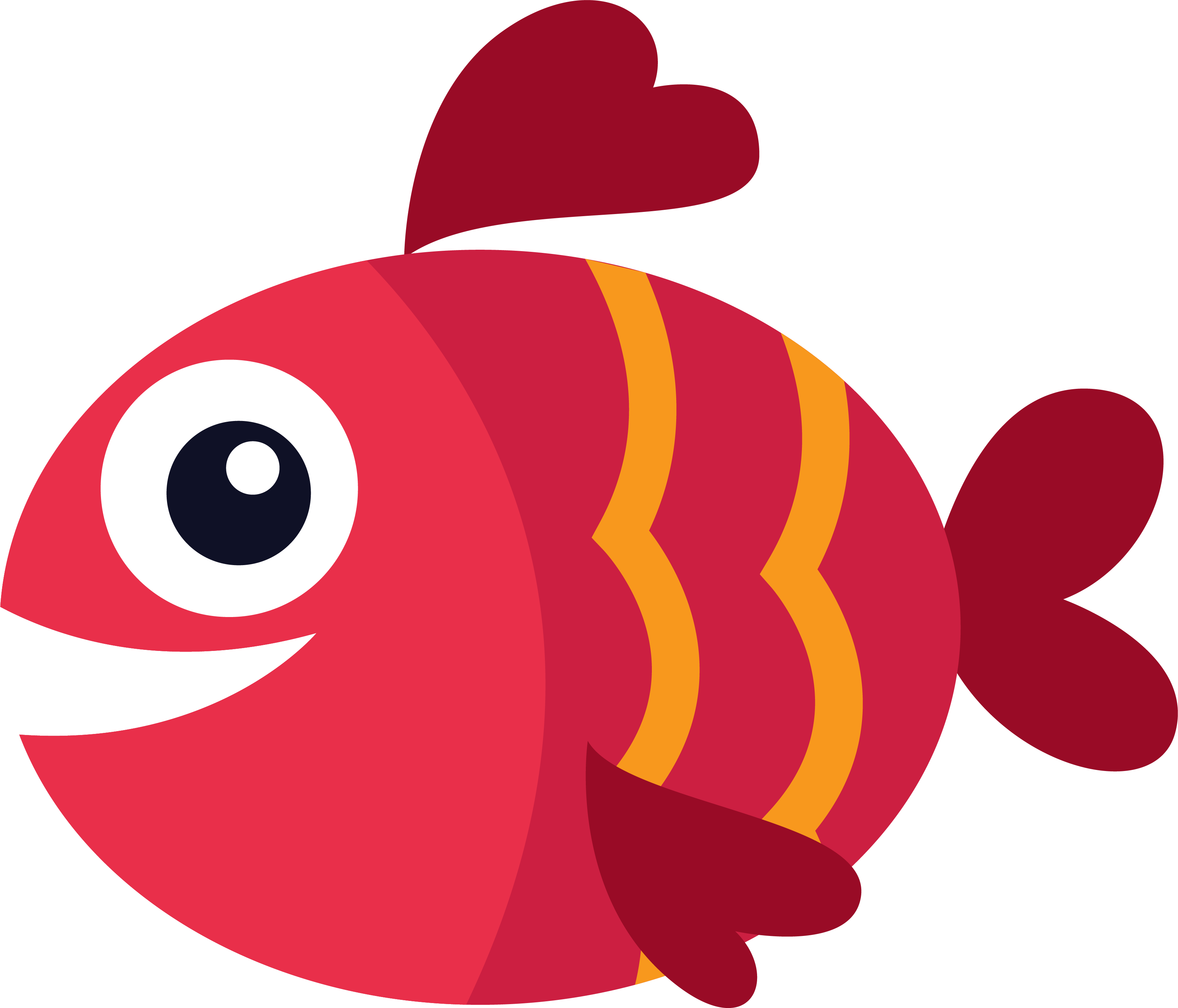 10
11
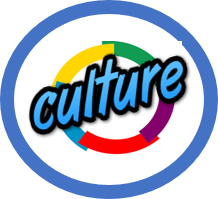 When the day changed, people kept on giving presents (les étrennes) in April, but because it wasn’t the real beginning of the year anymore, they decided to give fake presents and do tricks! They used fish (le poisson) as it was a common present given in the old days during lent when it was prohibited to eat meat (Catholic religion).
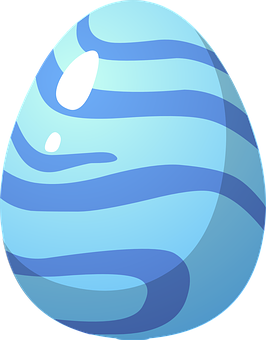 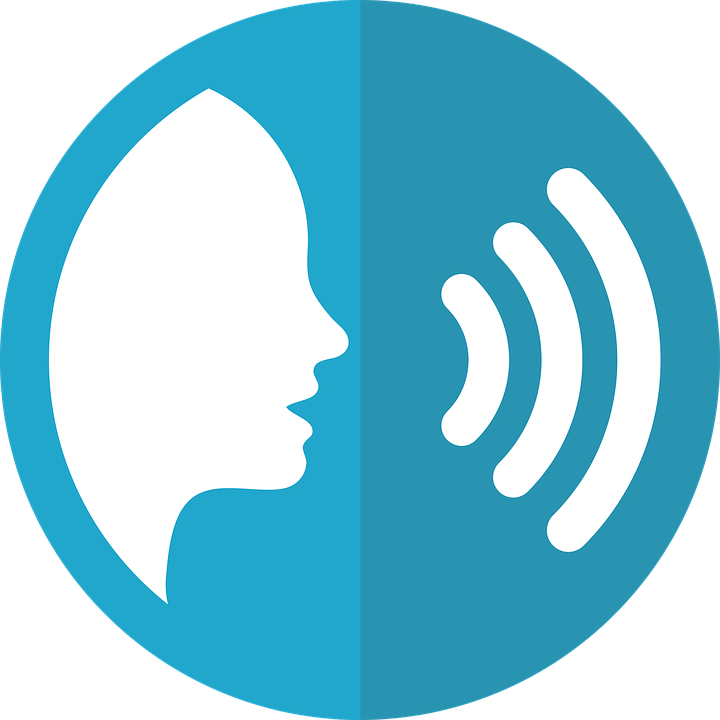 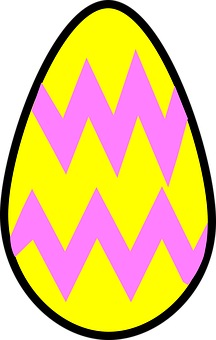 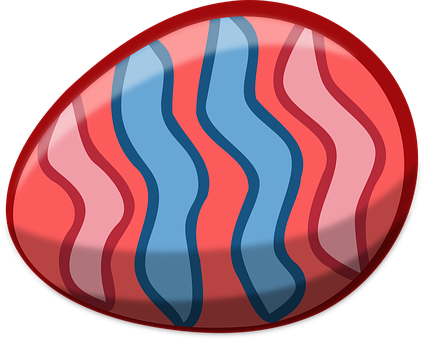 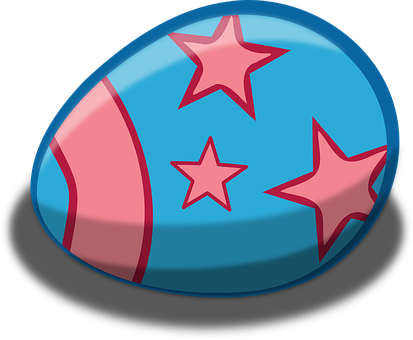 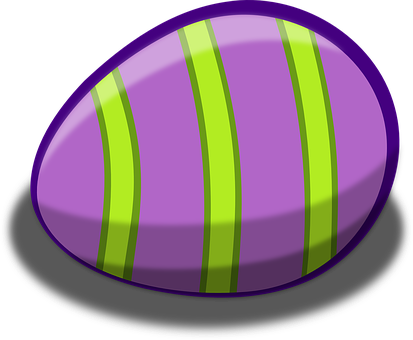 Lis le poème.
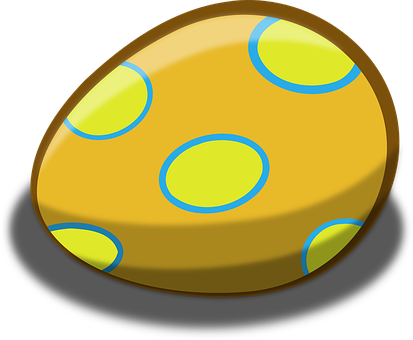 Did you know that for Easter, in France, it is also common to find chocolate fish, as well as Easter chocolate eggs, bells, hens and rabbits too.
Un poème : Le poisson d’avril
1. Je suis le poisson d’avril
     je ne nage pas dans l’eau
     do ré mi  ré do

2. Je suis le poisson d’avril
     on m’accroche dans le dos
     do sol la si do

3. Je suis le poisson d’avril
     me voici en chocolat
     la sol fa sol la

4. Je suis le poisson d’avril
     pas dans l’eau
     dans le dos
     chocolat
     la si do si la
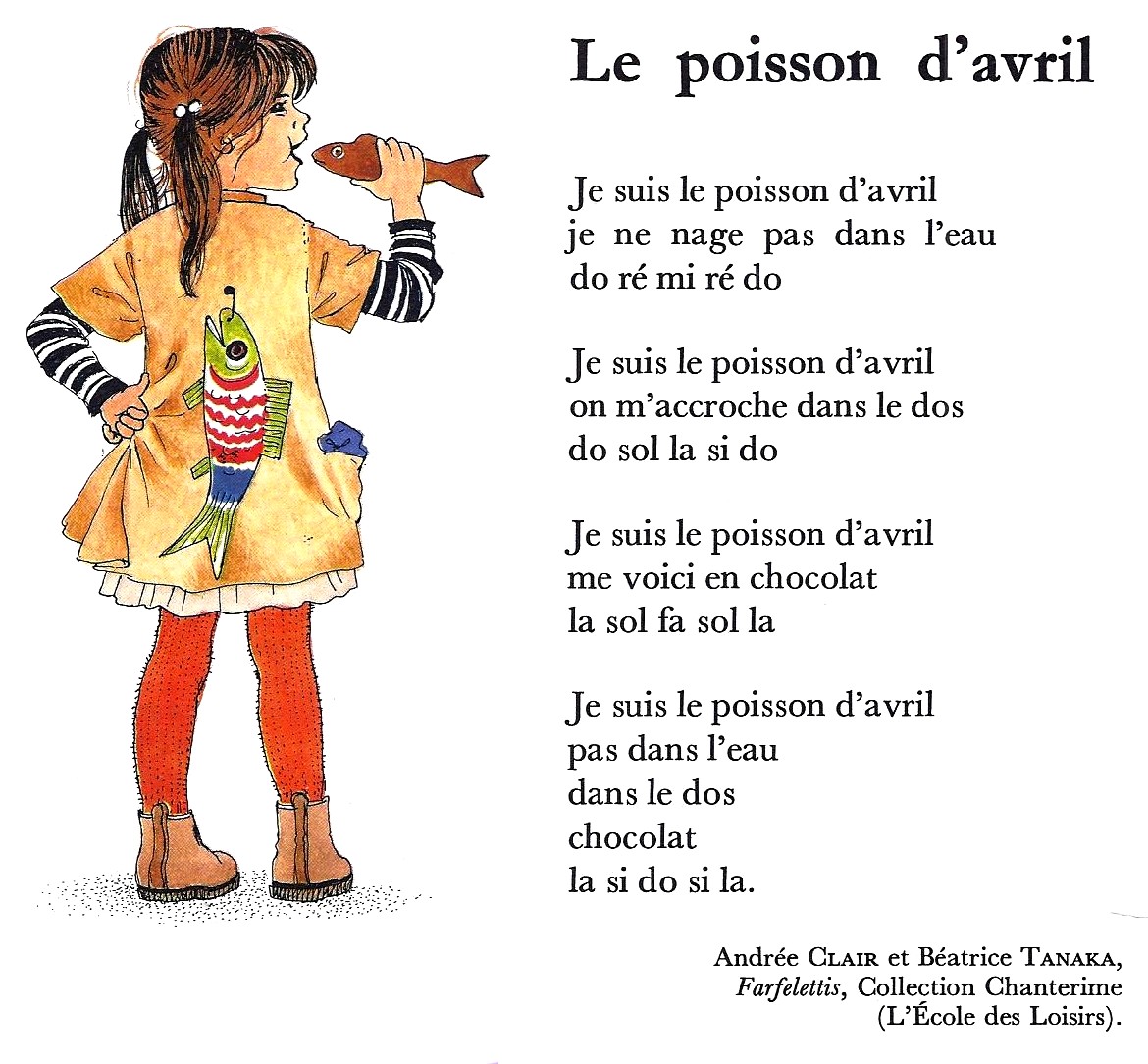 (z)
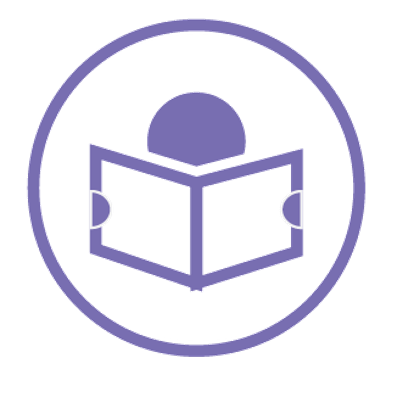 lire
le poisson – fish
on m’accroche – you stick mele dos - back
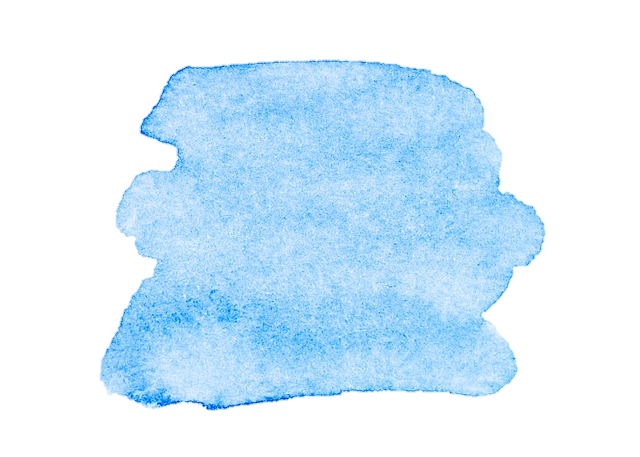 43